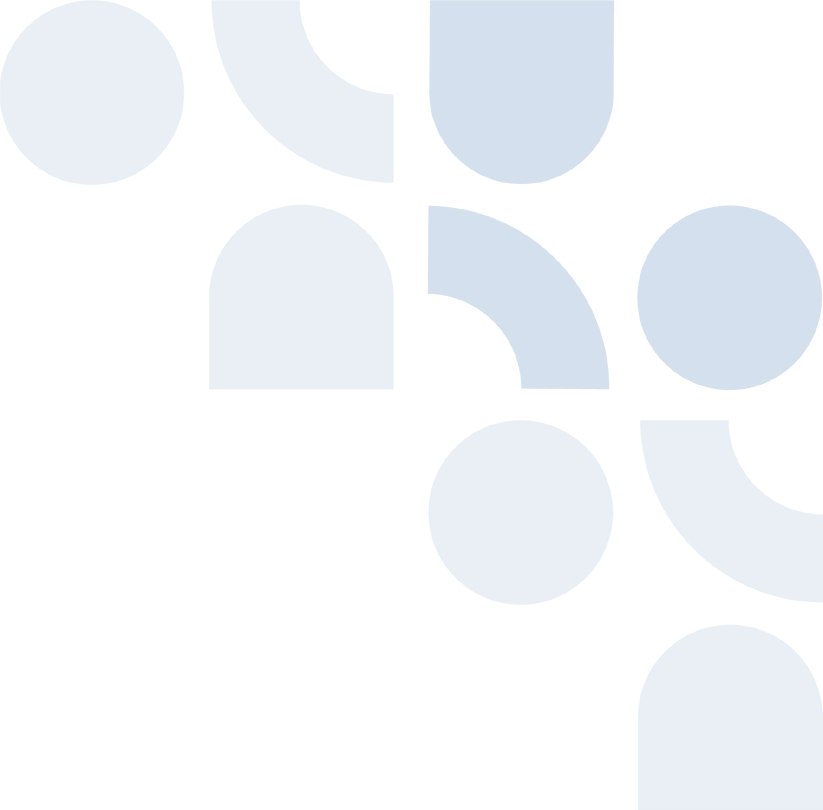 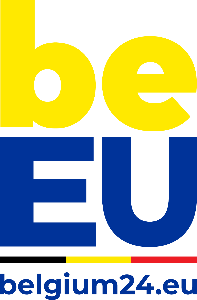 Remote Operation Management
MSC 108/4/2
by Belgium, Republic of Korea, Liberia
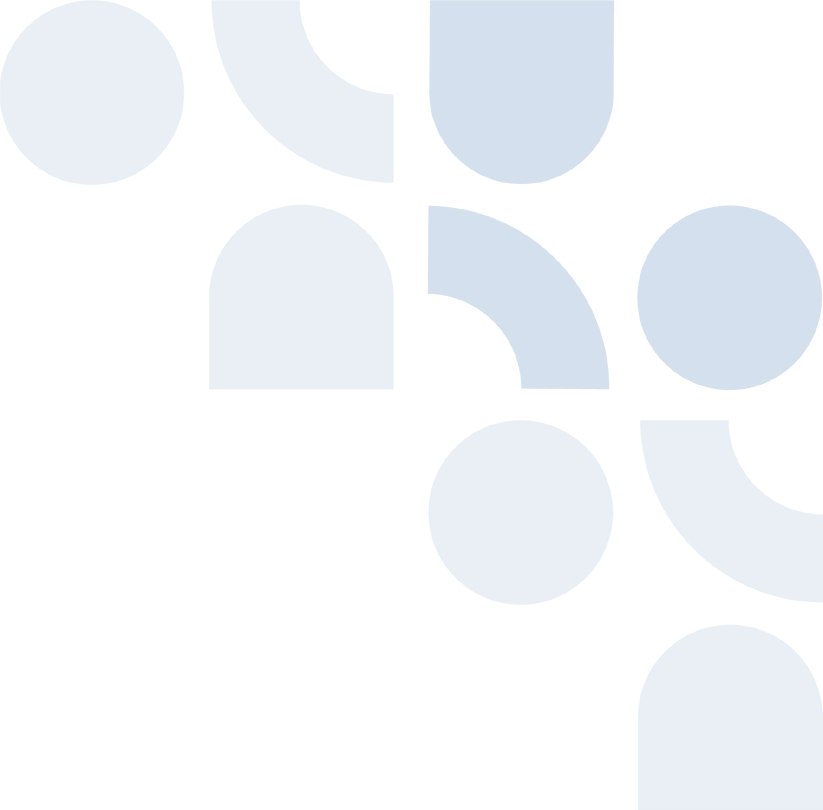 [Speaker Notes: - thank you to KR & IMO for inviting us to present our progress
last time study on ROM, now developed practical solutions in MSC 108/4/2
This submission and presetnation aim to give a general, future-proof, flexible structure that flag States may always opt in and out of
General outline on how to structure remote operations & its certification]
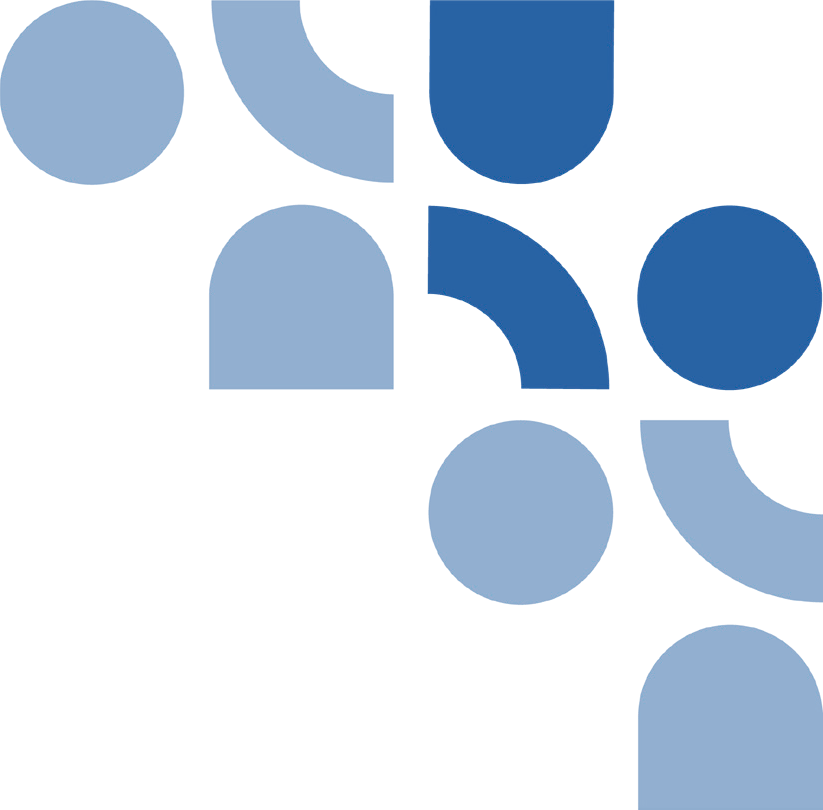 1.	Concept build-up
2.	Management
3.	Certification
4.	Oversight
5.	Flexibility
6.	Legal aspects
INDEX
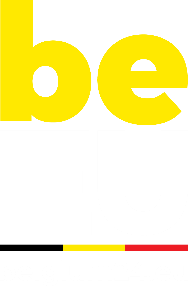 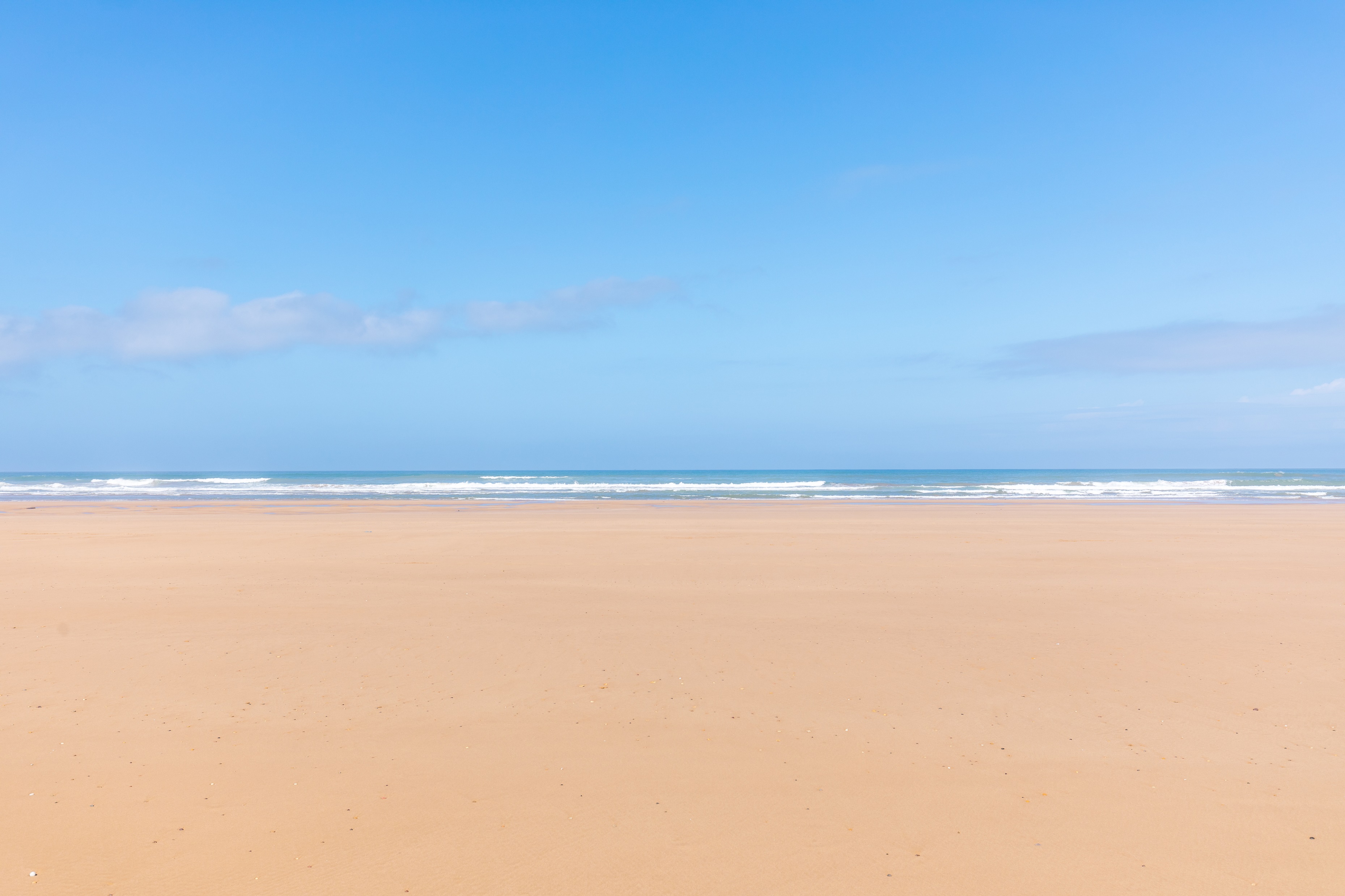 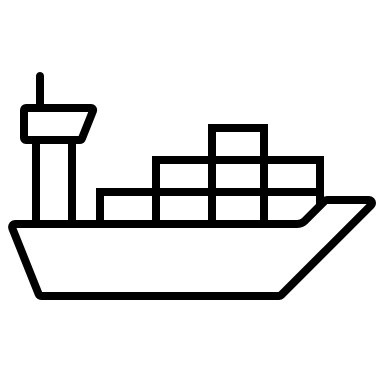 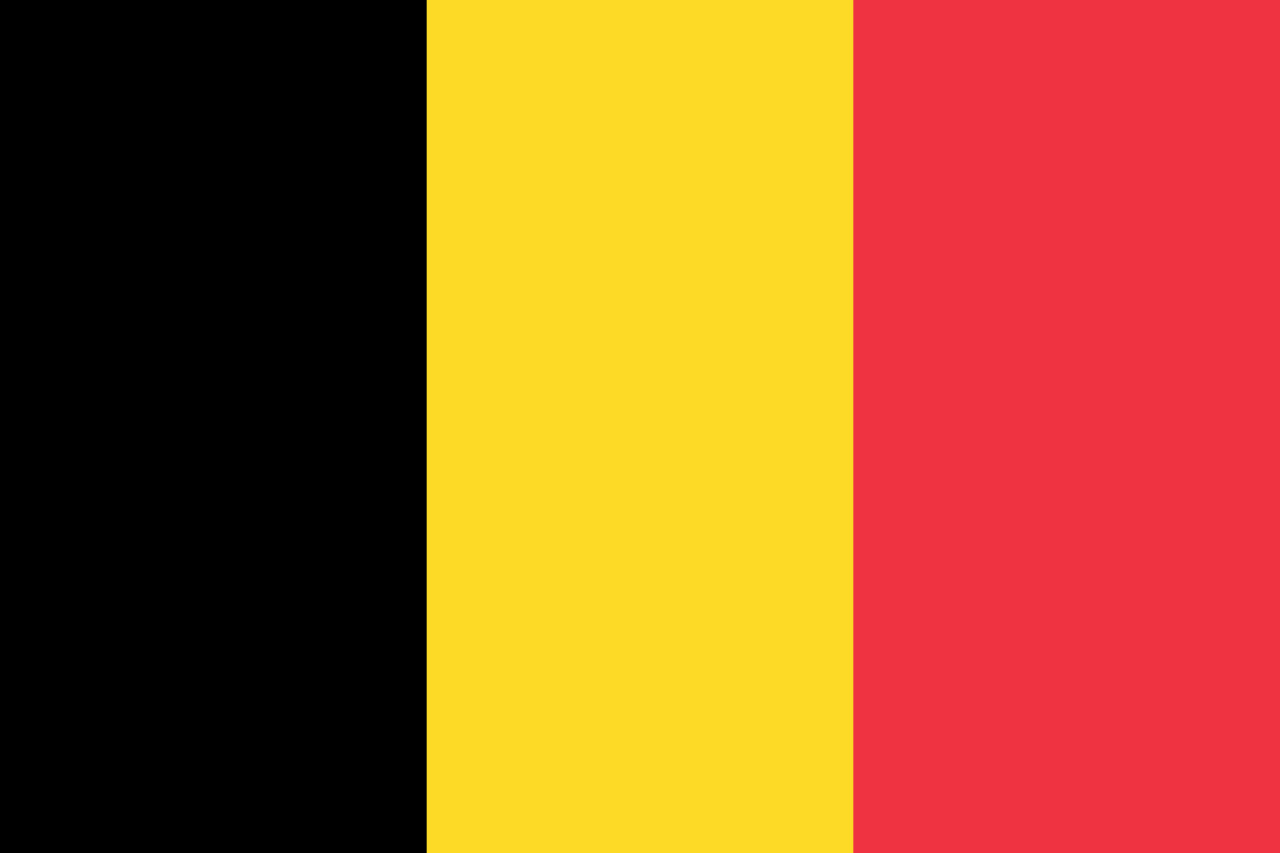 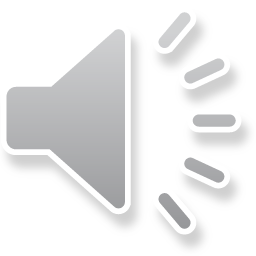 [Speaker Notes: - we have a belgian flagged ship]
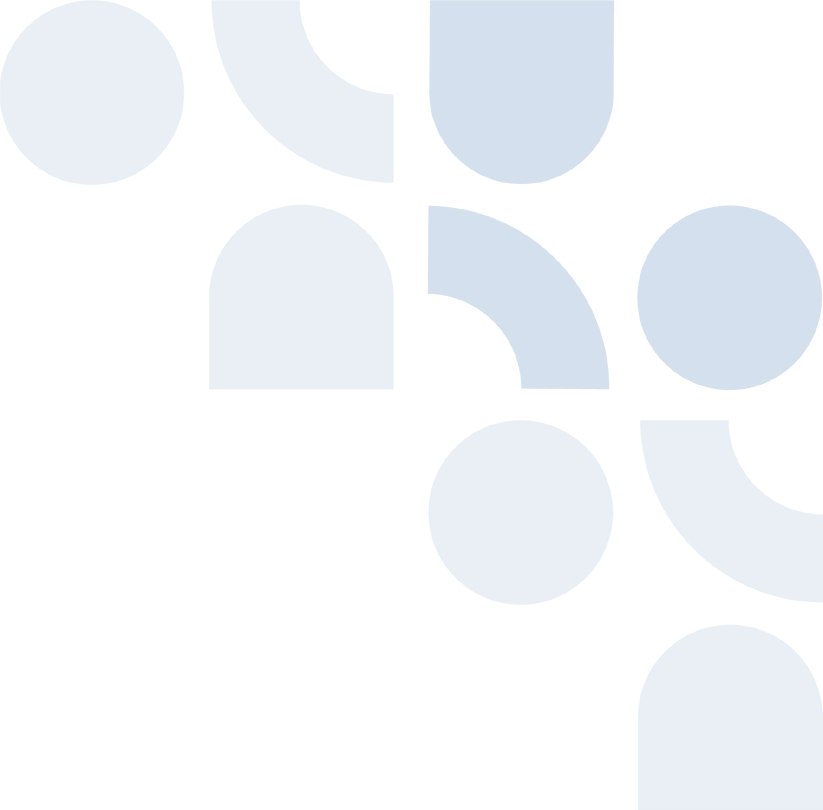 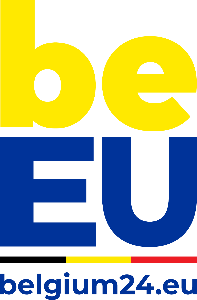 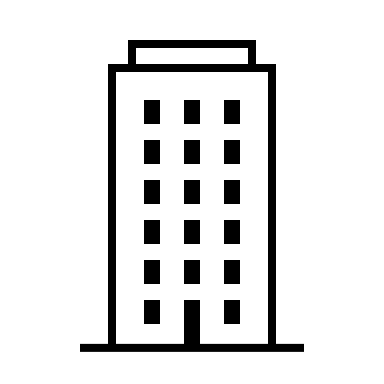 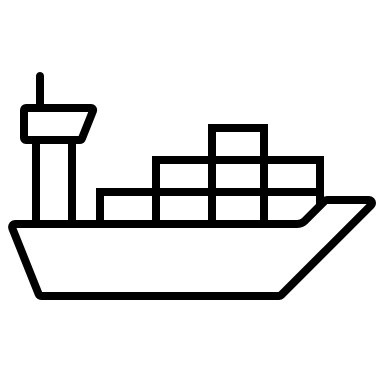 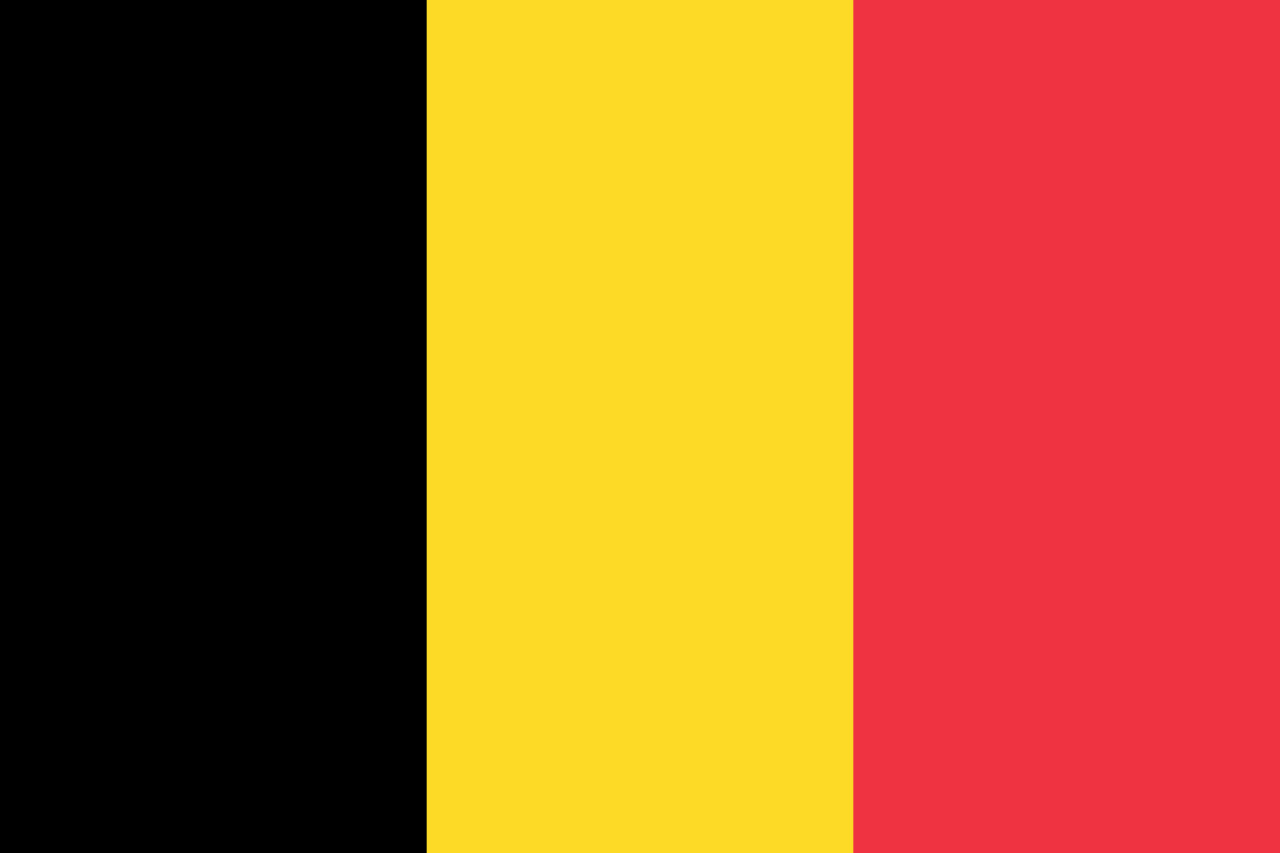 ISM
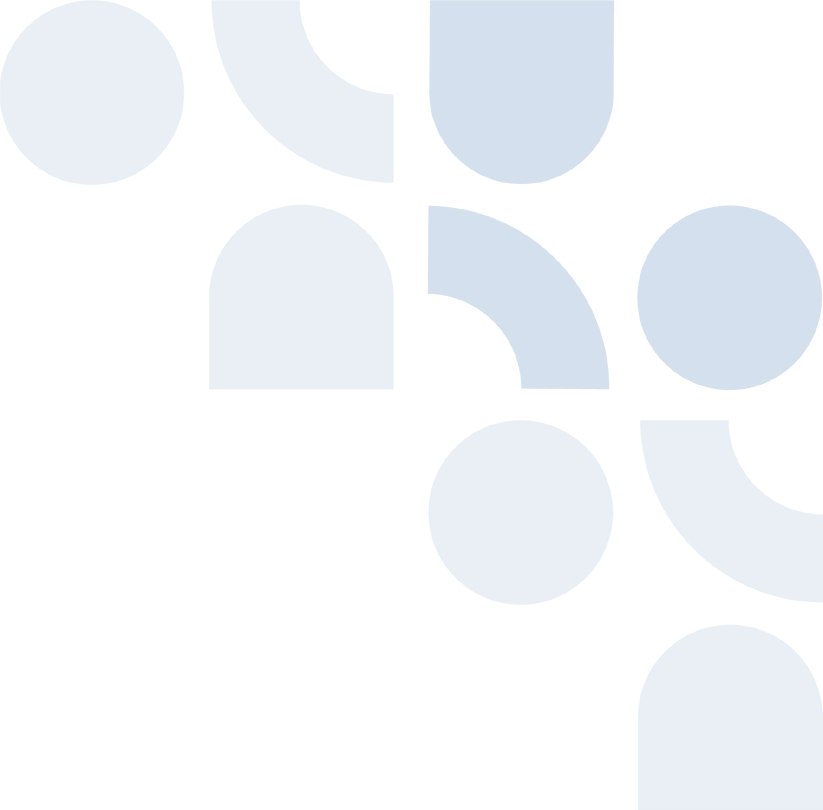 [Speaker Notes: - based on this ship, we will try to give a simple explanation of what ROM and a ROM company can bring to the table]
SMS
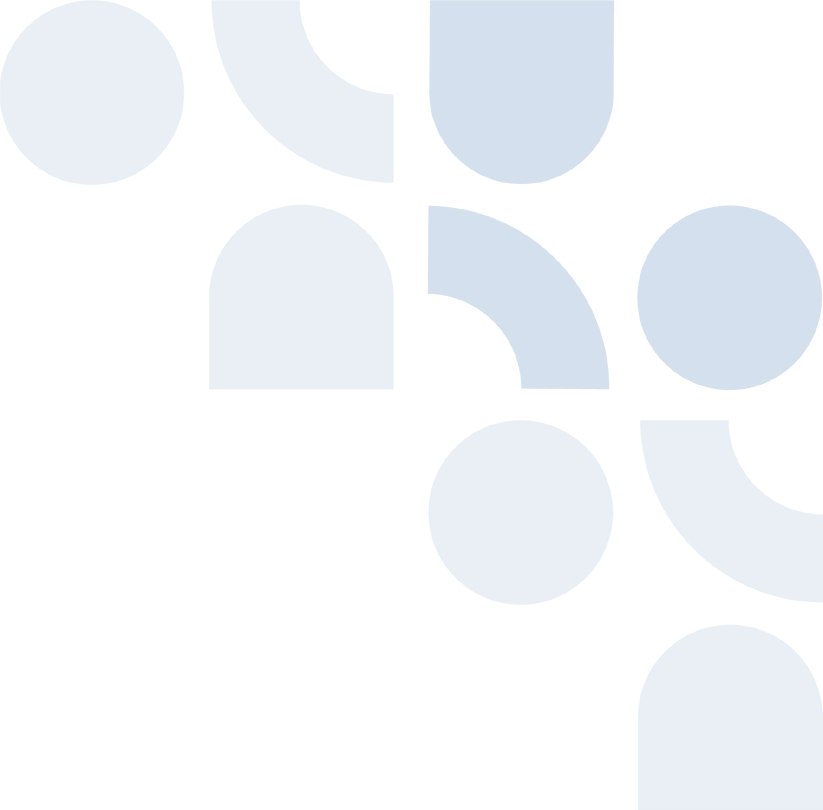 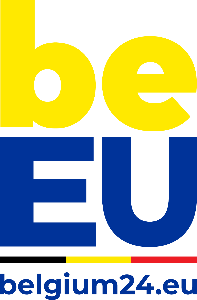 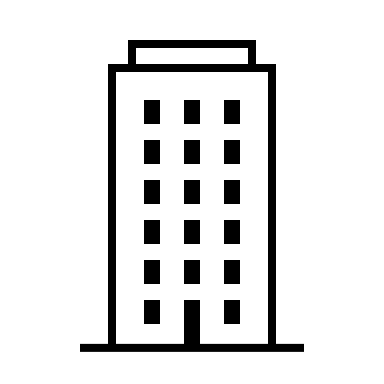 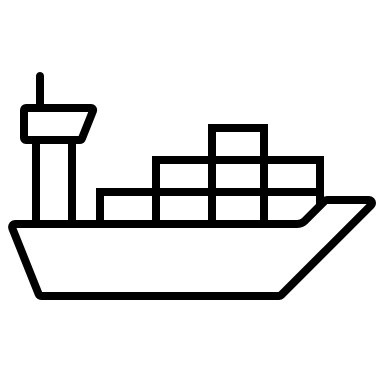 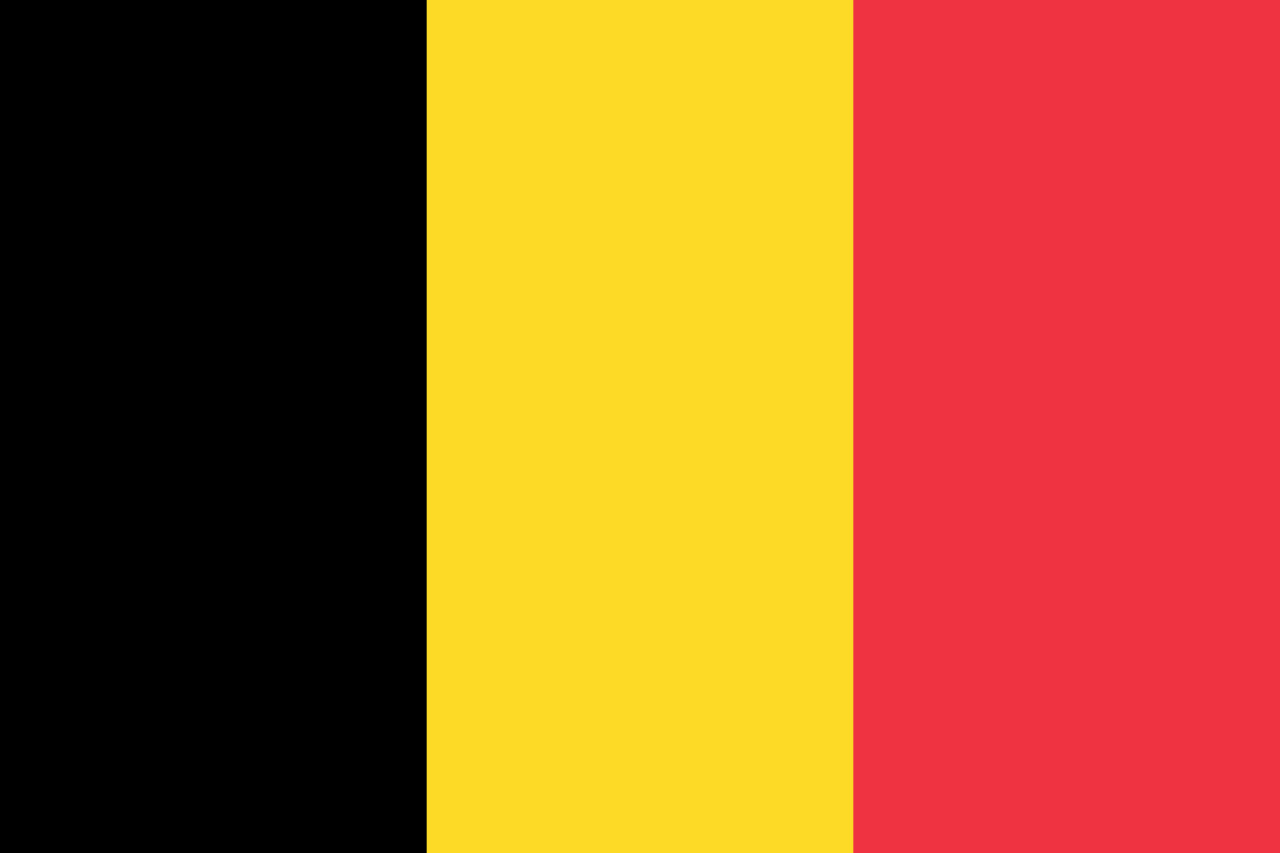 ISM
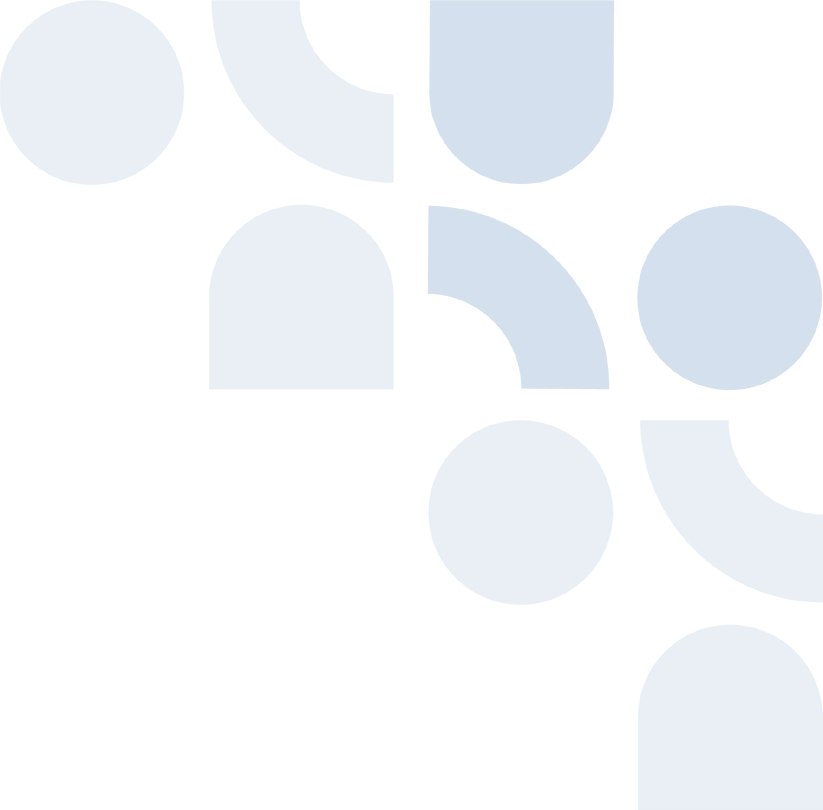 [Speaker Notes: - to guarantee the safe operation of a ship, shipowners often empoy an ISM company]
SMS
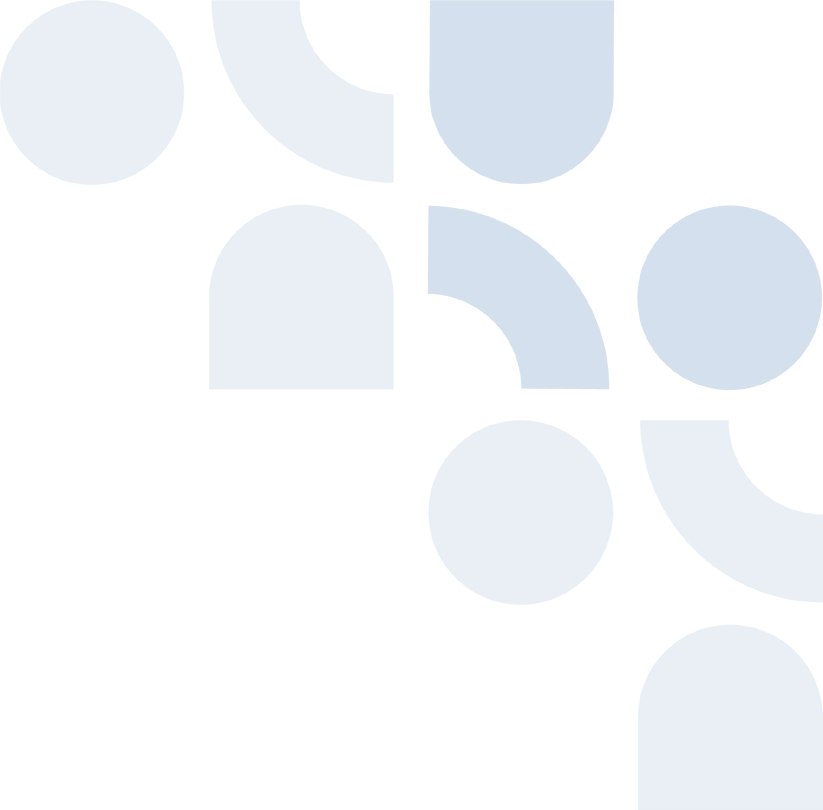 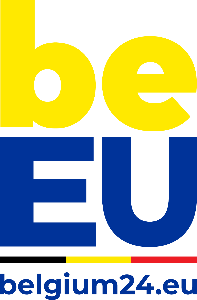 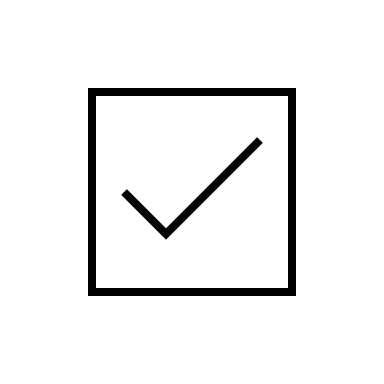 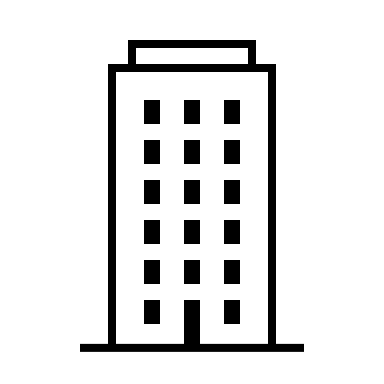 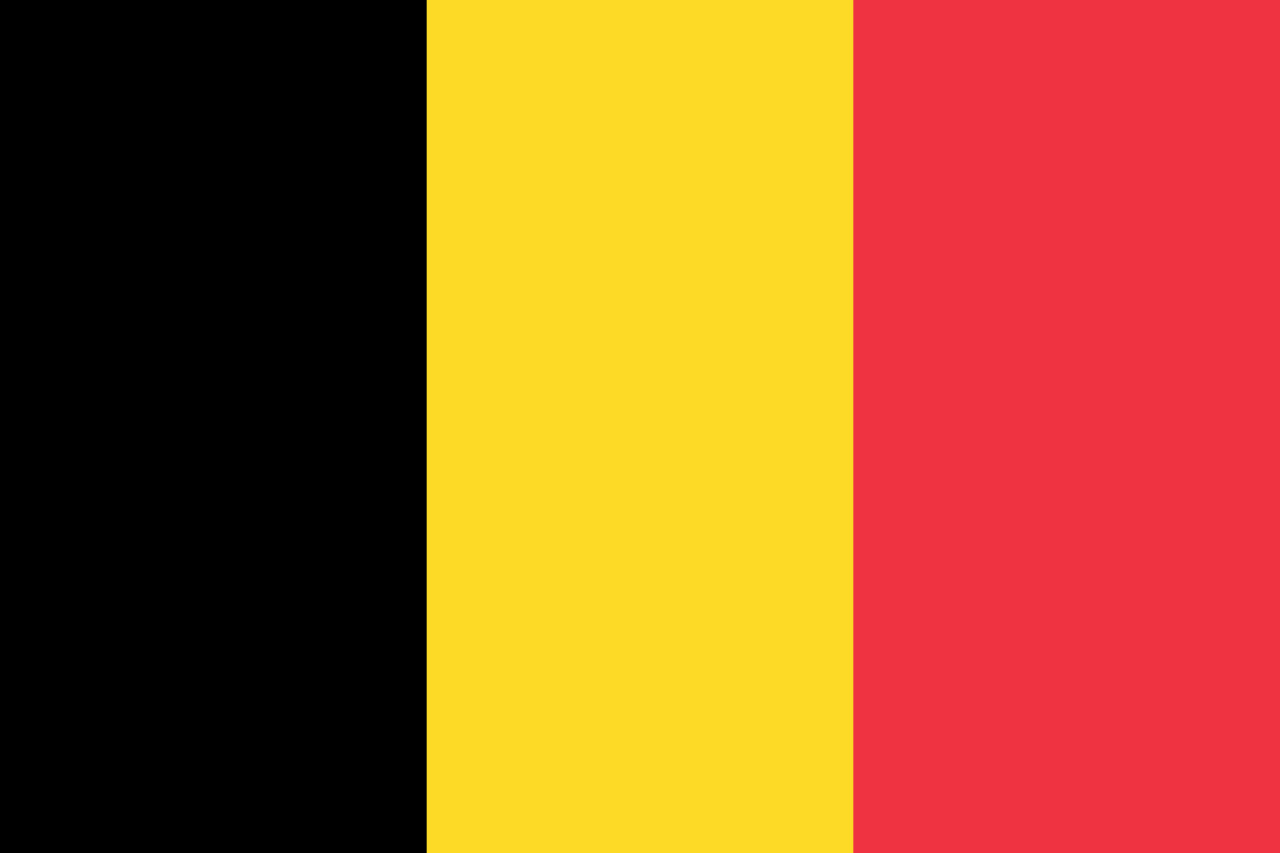 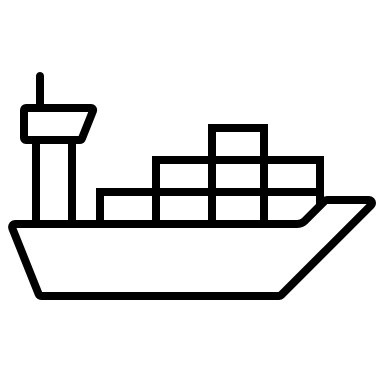 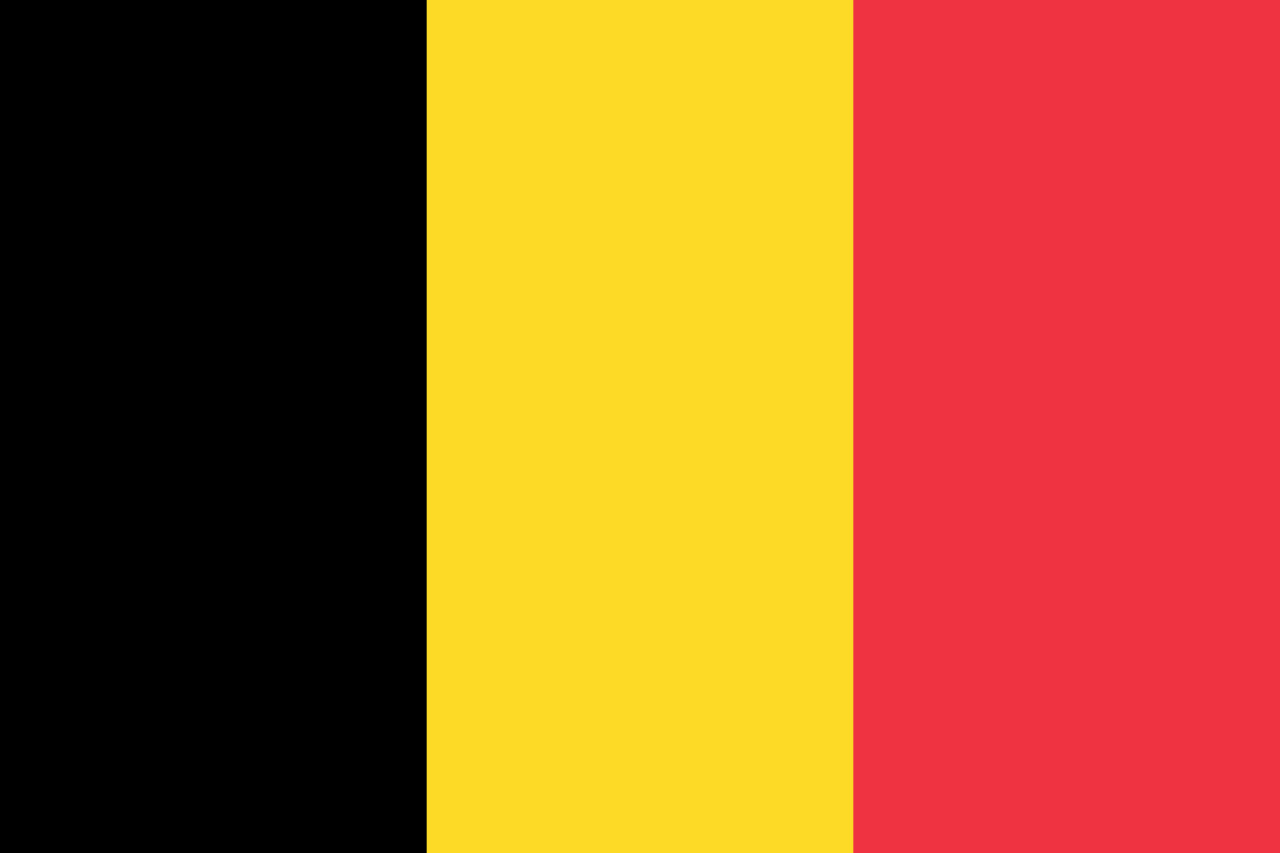 ISM
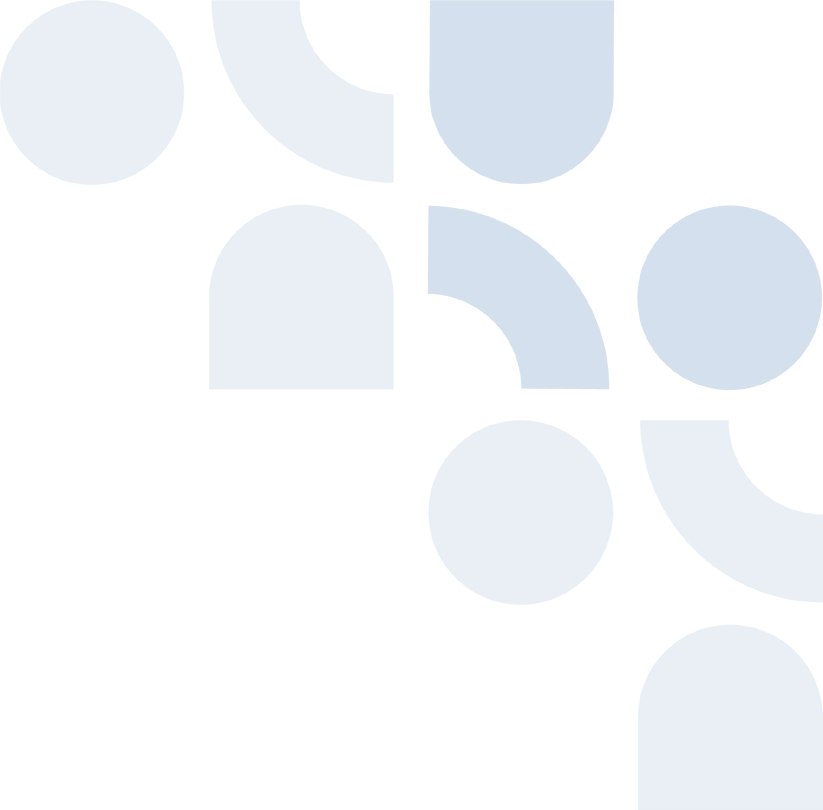 [Speaker Notes: - as we all know, the ISM company has to be certified by the same flag State as the ship’s flag State, in this case : Belgium]
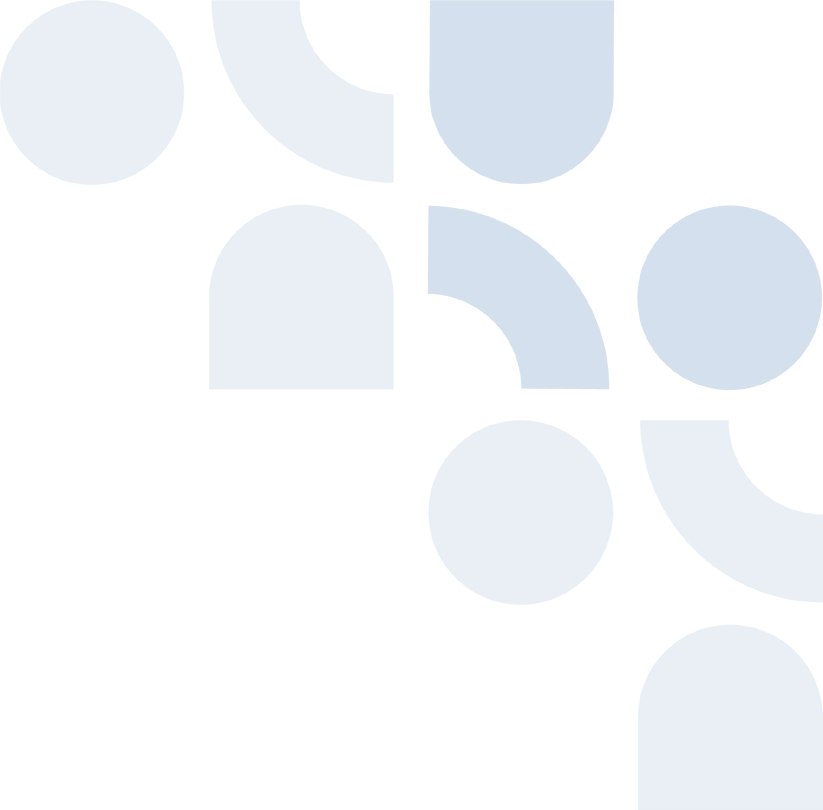 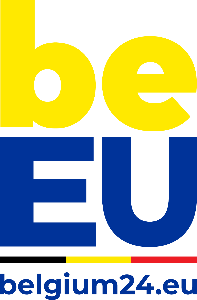 SMS
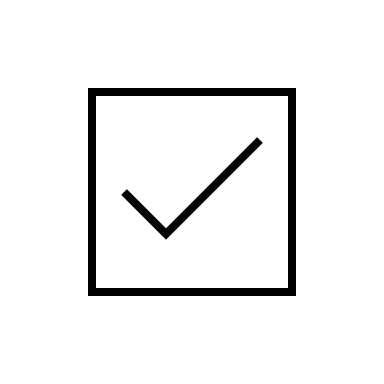 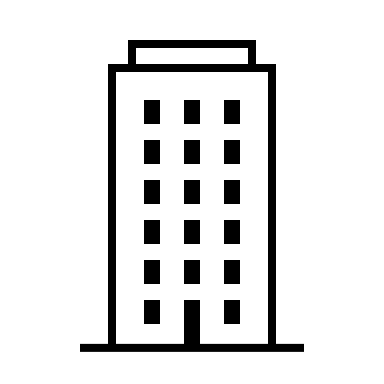 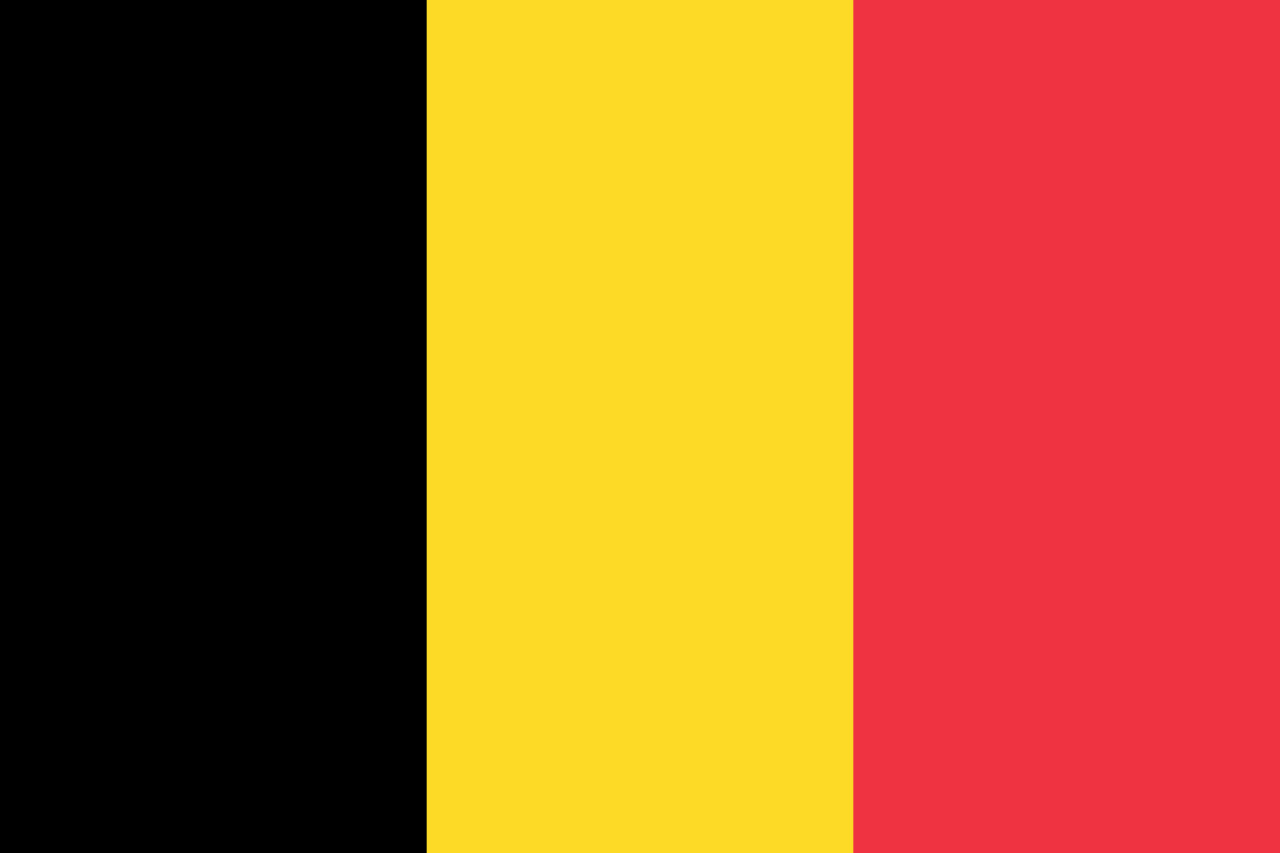 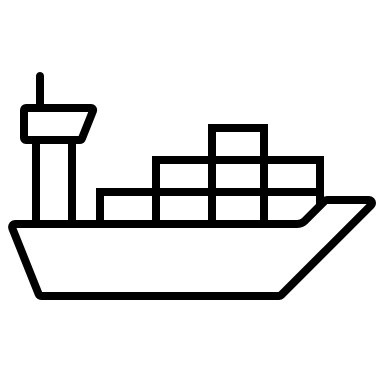 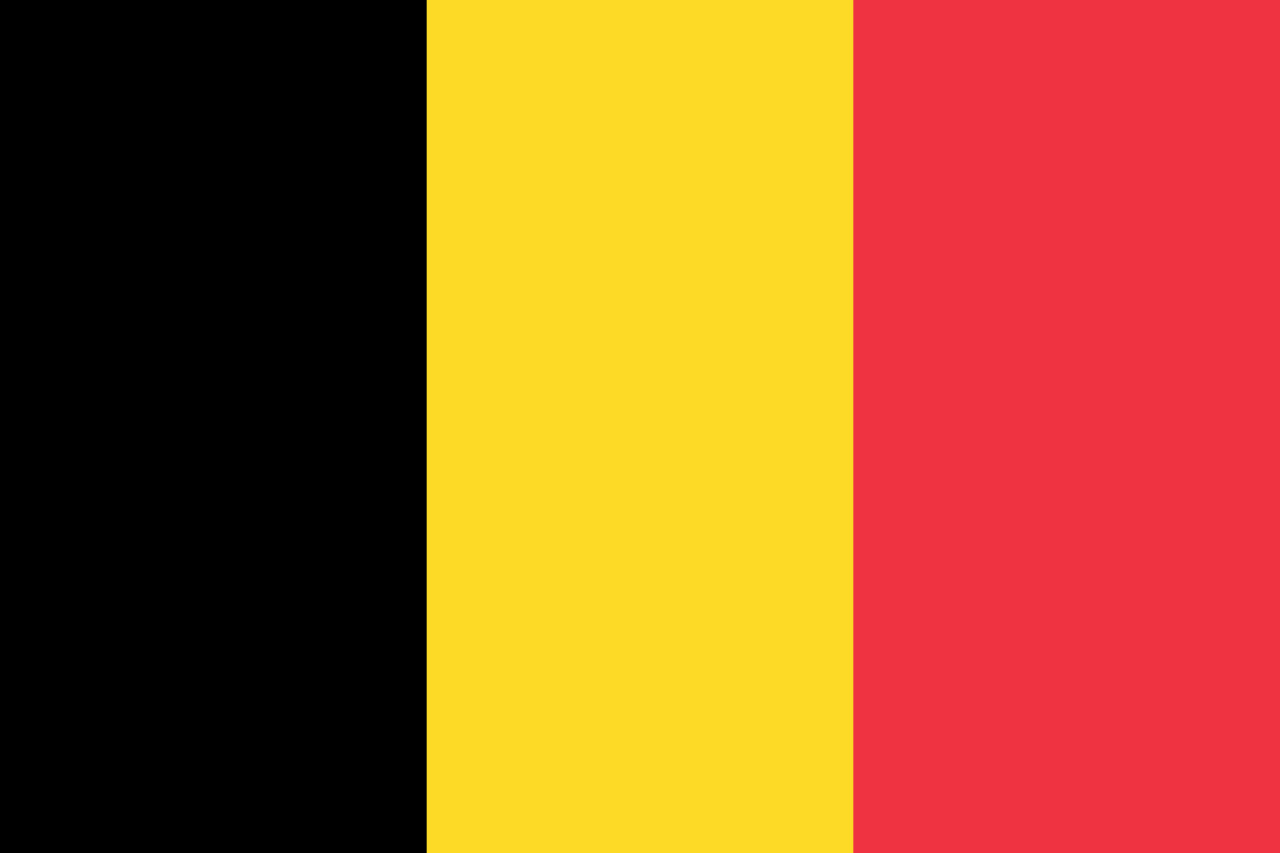 ISM
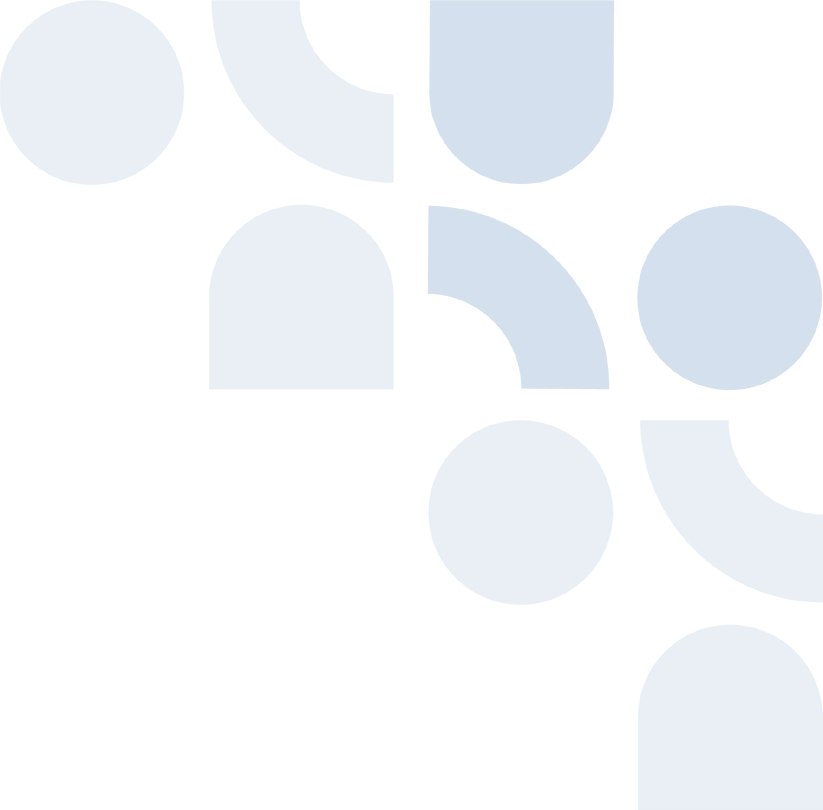 [Speaker Notes: - to certify the safe operation of the belgian flagged ship, the ISM puts in place a safety management system
- the SMS is an organised system of operational procedures and mandatory safety rules which safeguard the vessel and the maritime environment, e.g. how to act in emergency situations, how to report incidents, how to operate safely etc.]
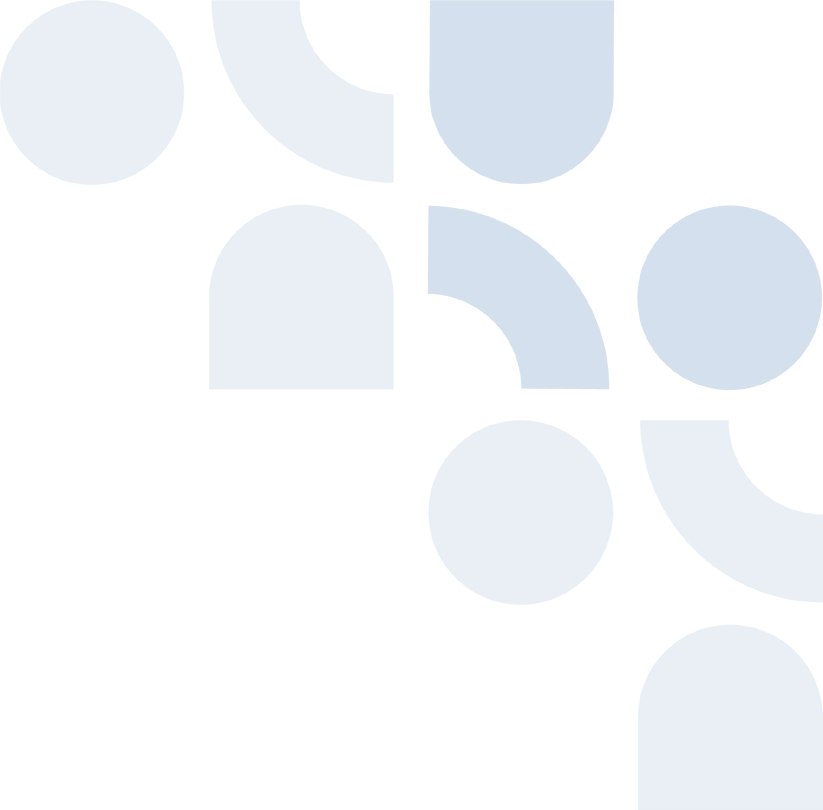 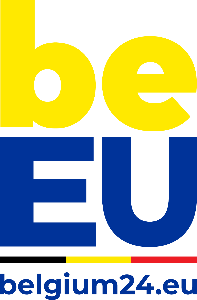 SMS
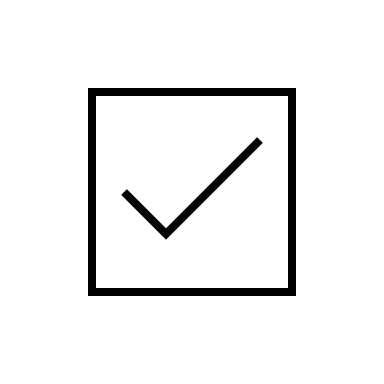 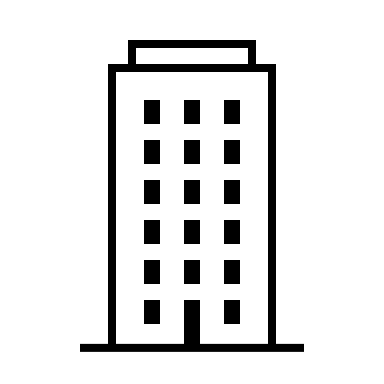 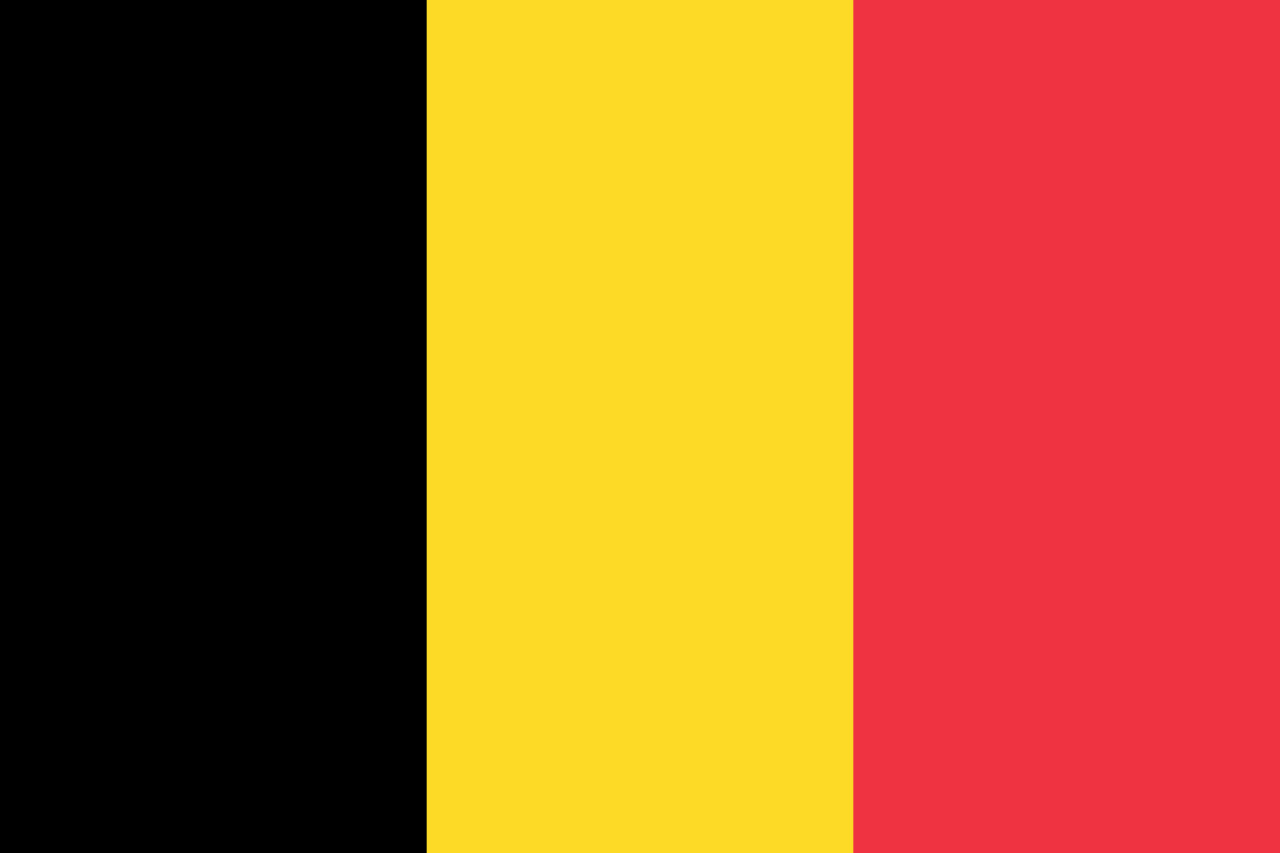 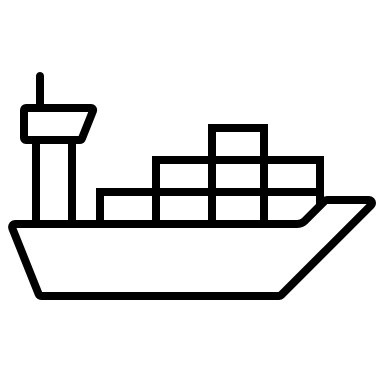 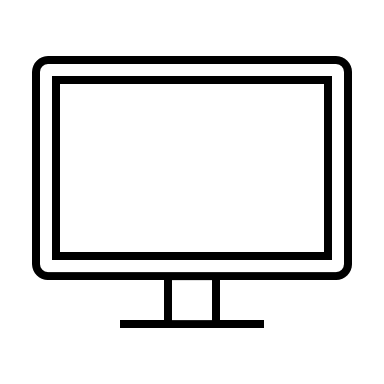 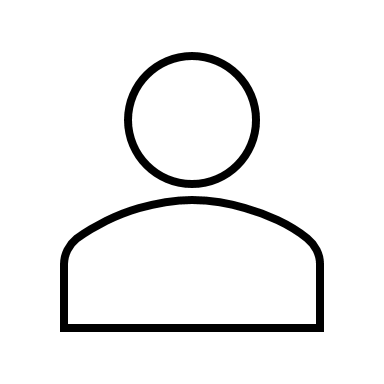 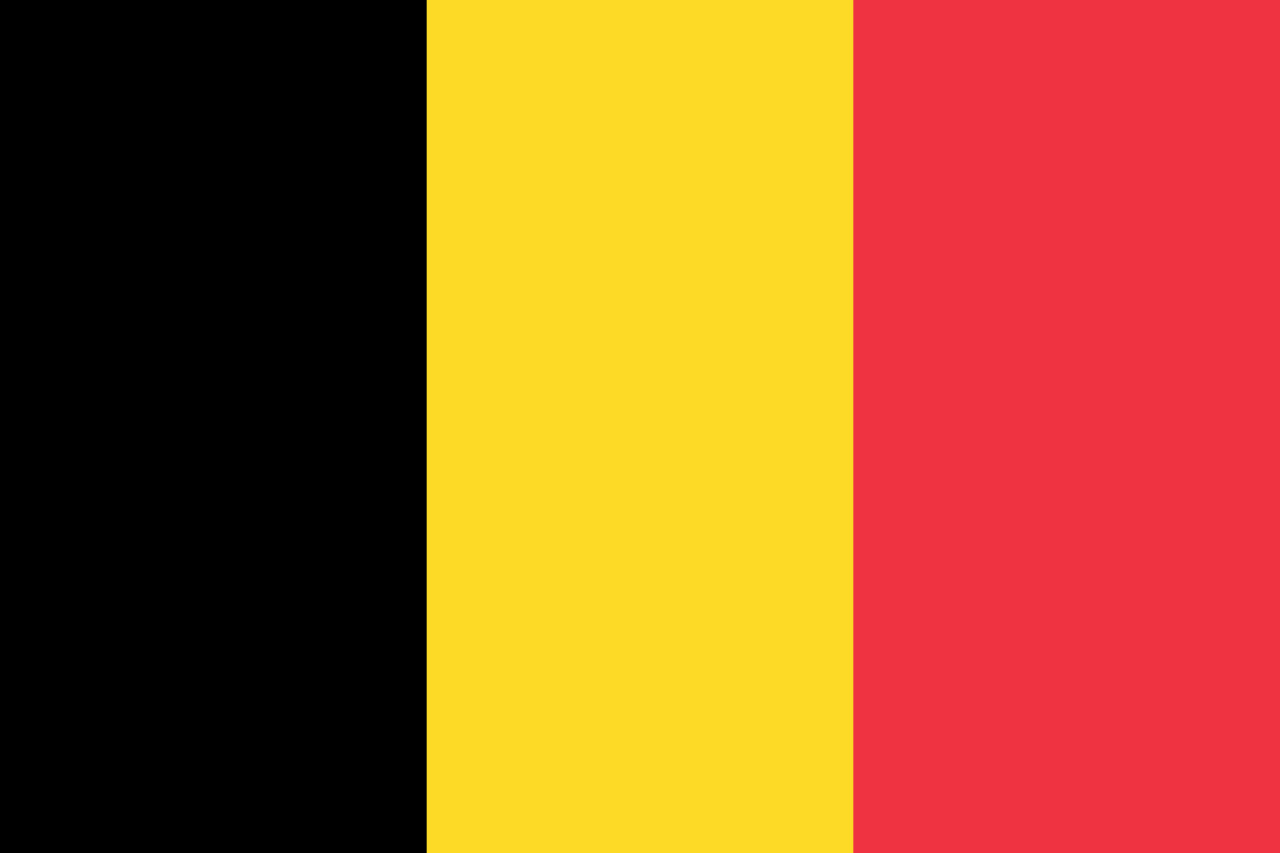 ROC
ISM
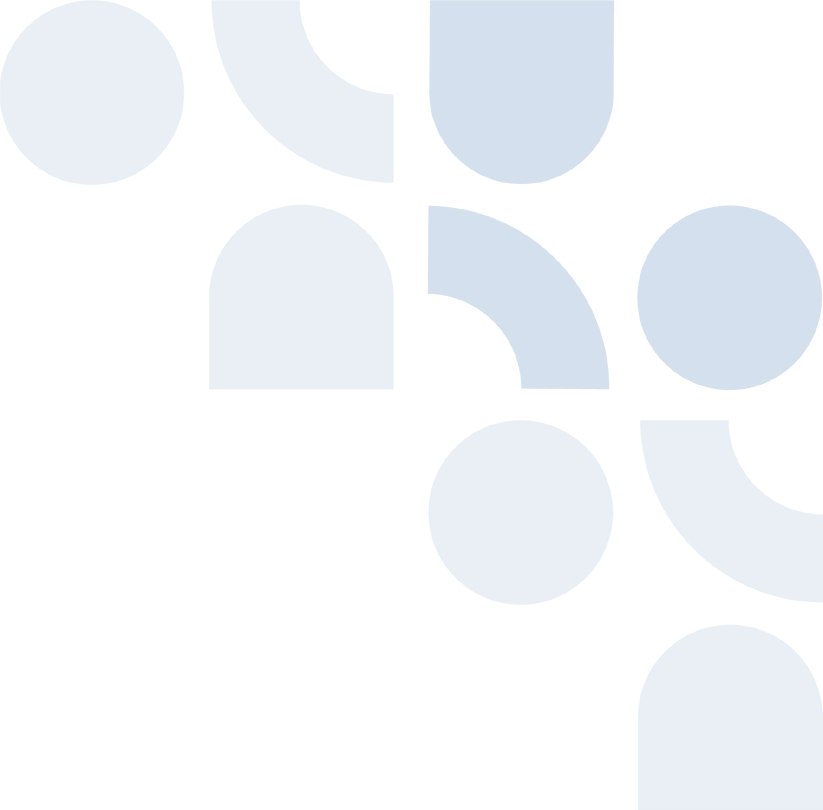 RemOps
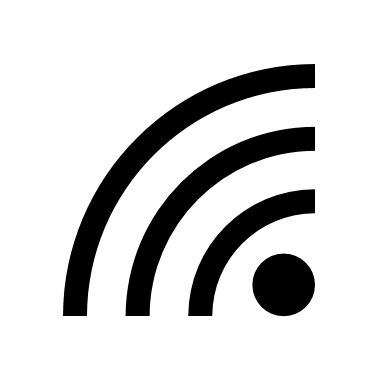 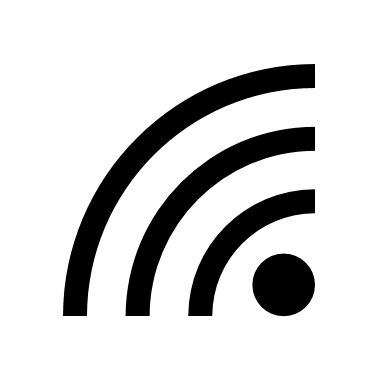 [Speaker Notes: - if the ship were to be remotely operated, it could be the ISM company doing this
- both ship and company are certified by belgium
- ISM company can easily determine the safe management of the remote operation of the belgian flagged ship
- this is a working example]
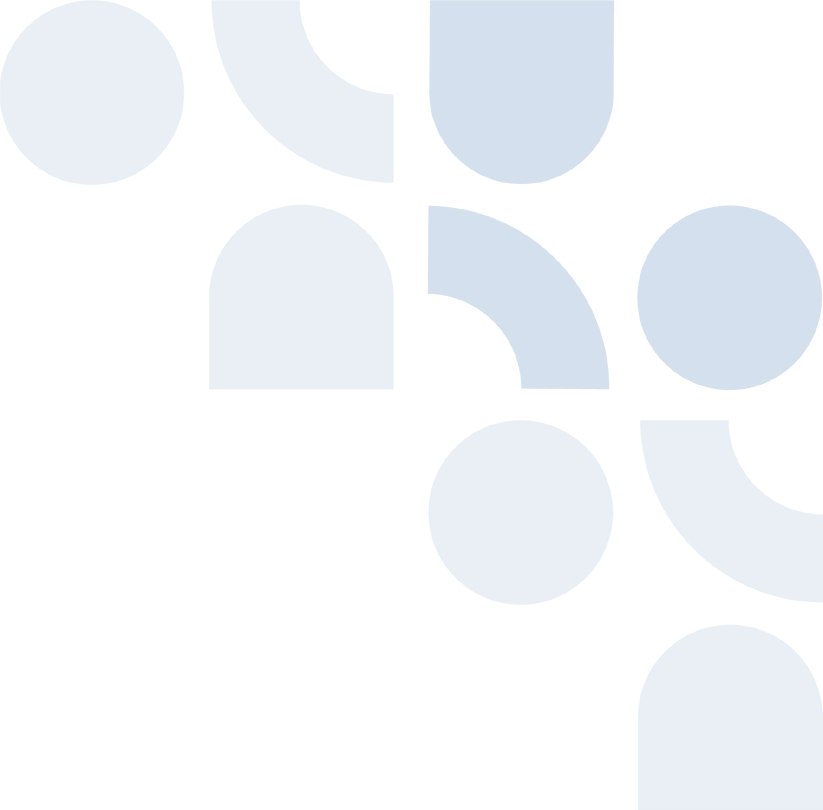 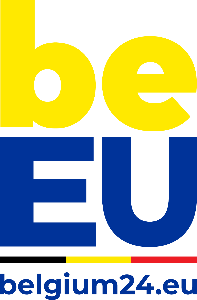 SMS
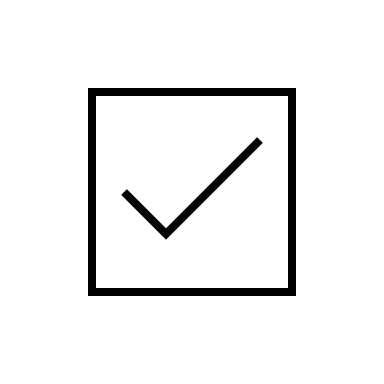 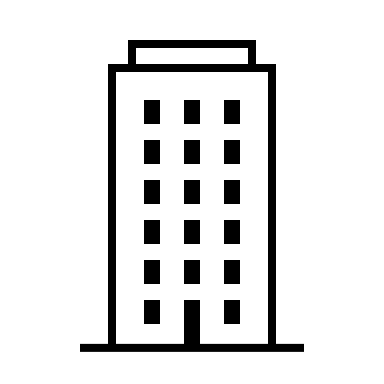 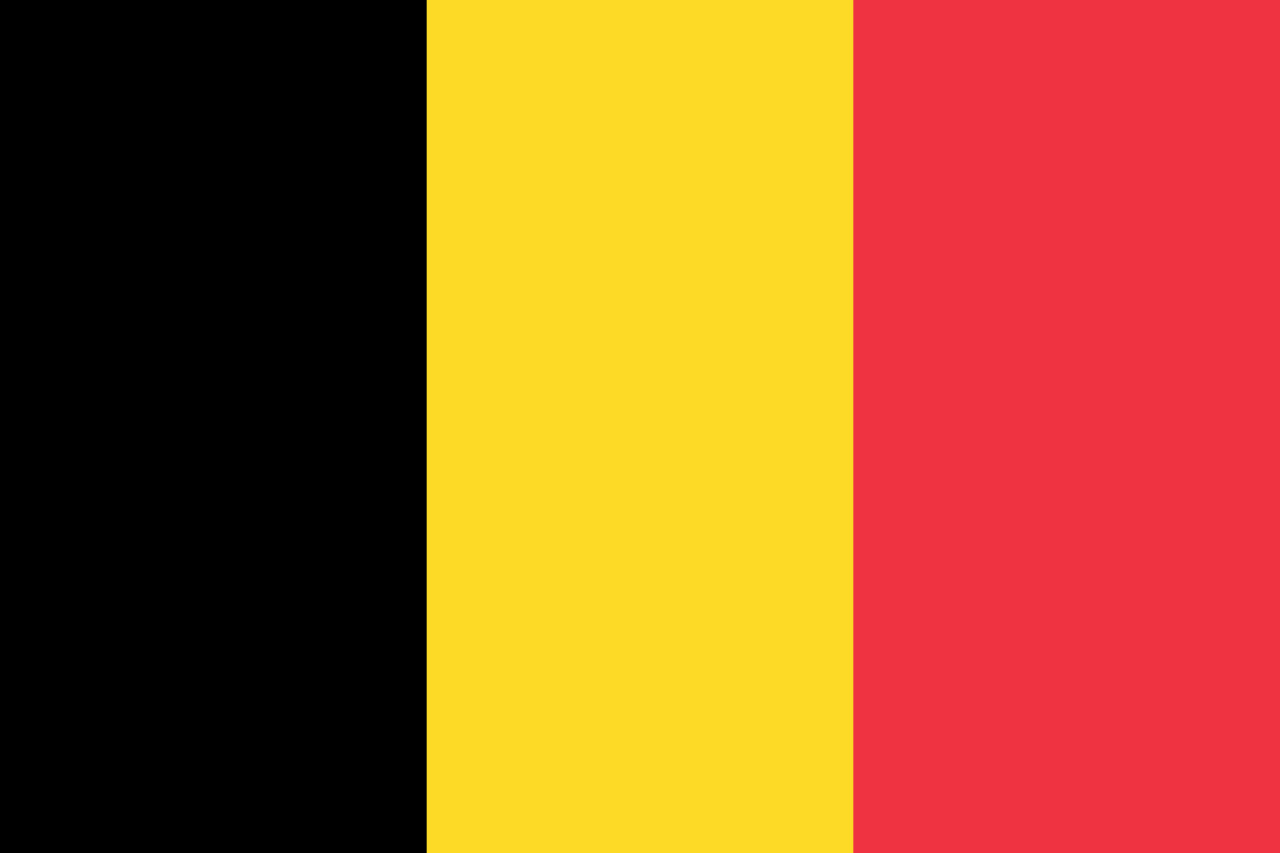 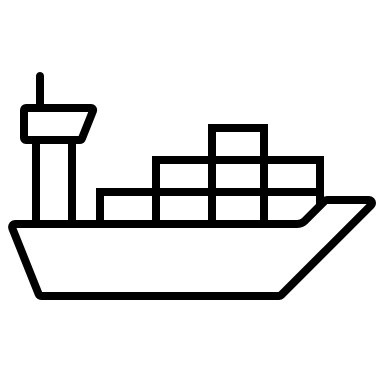 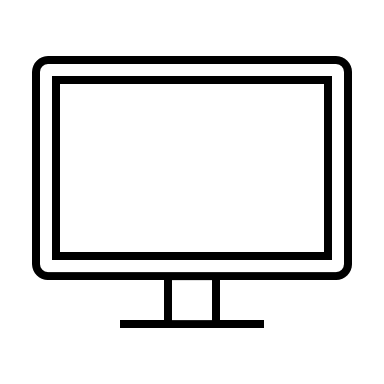 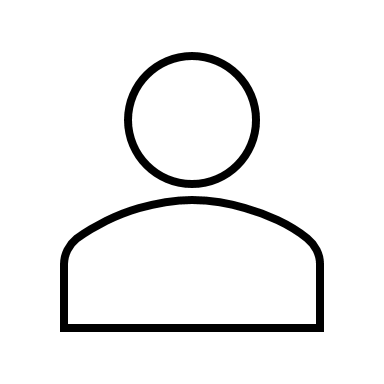 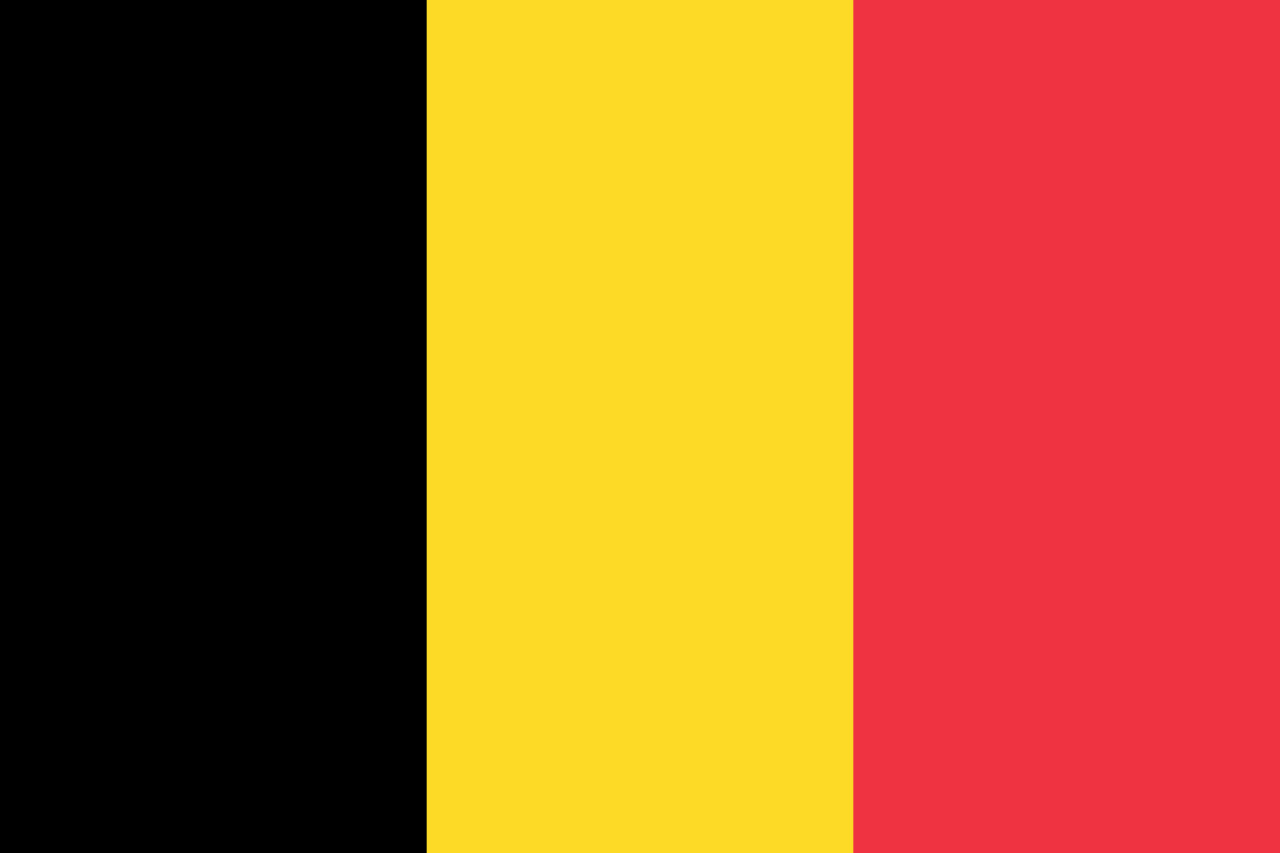 ROC
ISM
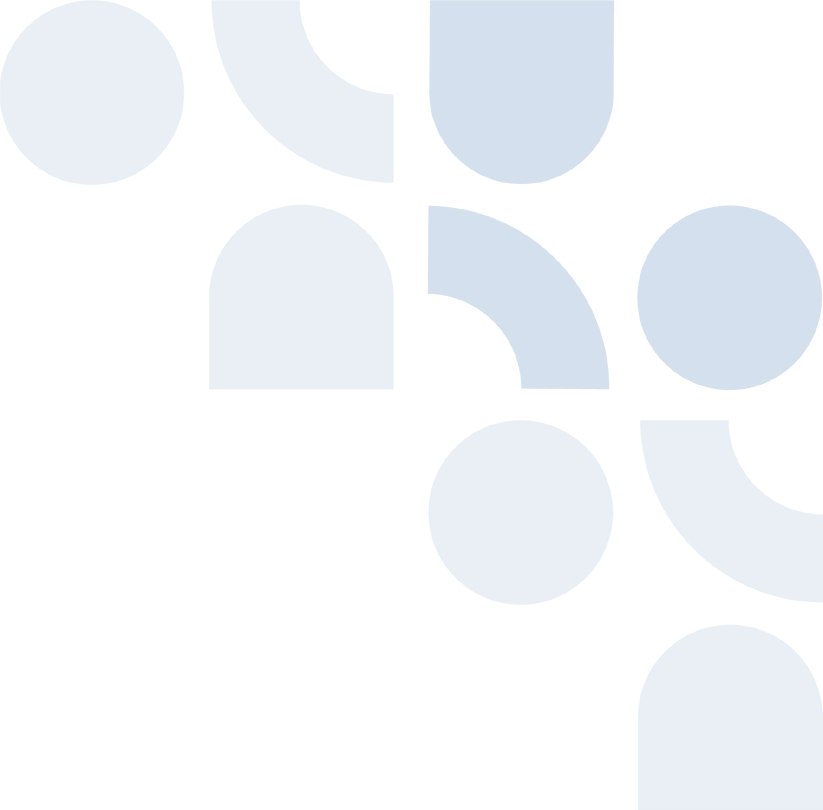 RemOps
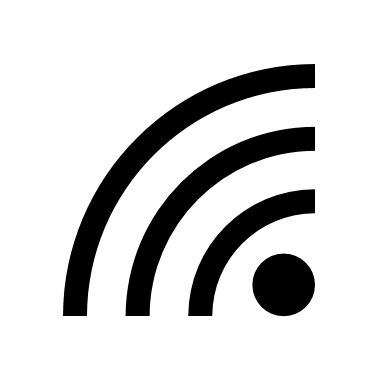 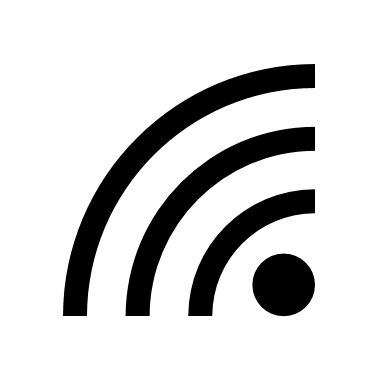 ROC MS
[Speaker Notes: - however, most ISM companies are all but equiped for the highly technological task of running a Remote Operating Center (ROC)
- How would a ROC work?]
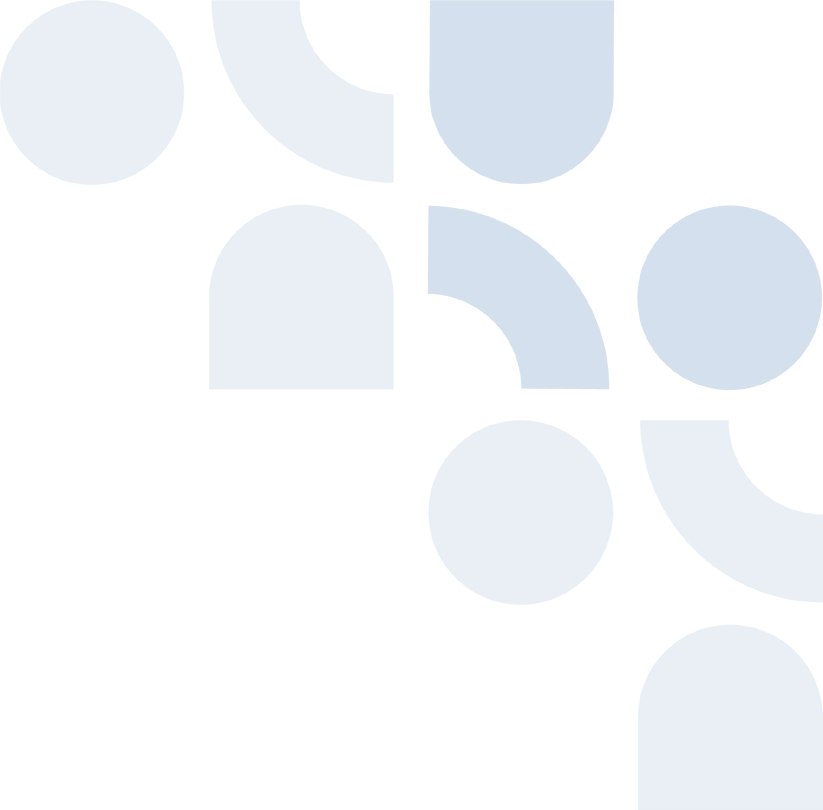 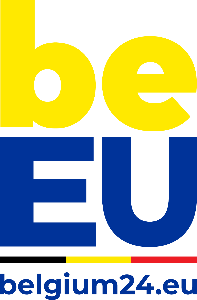 SMS
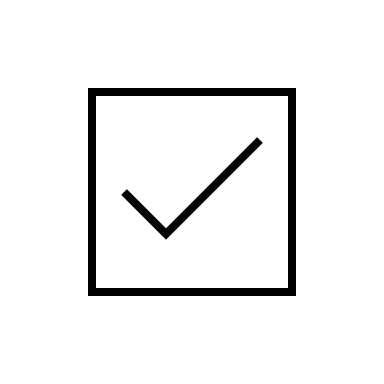 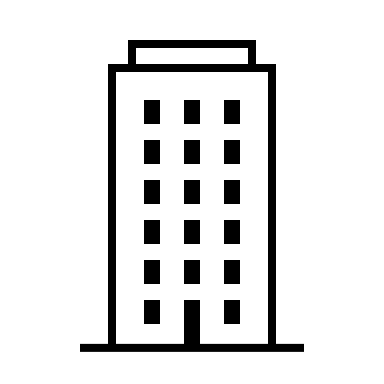 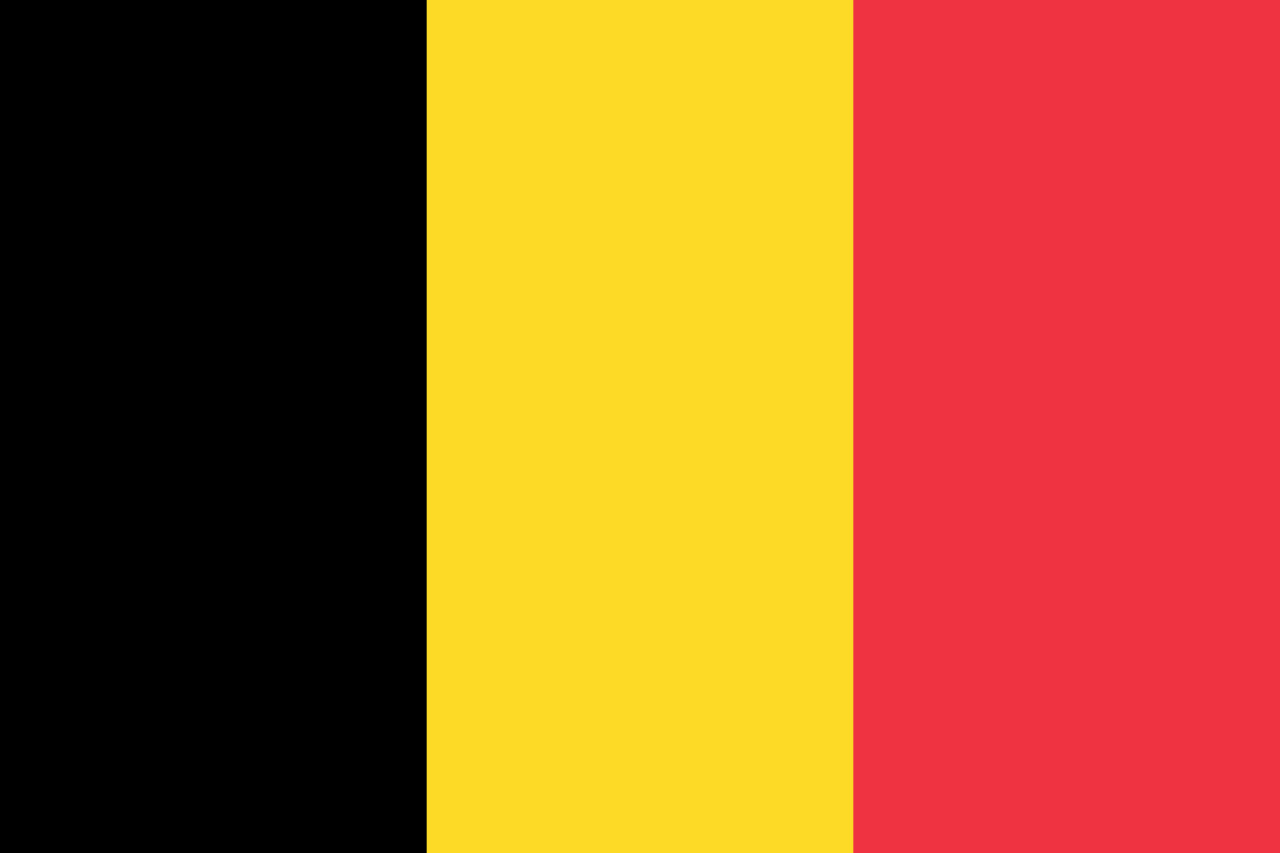 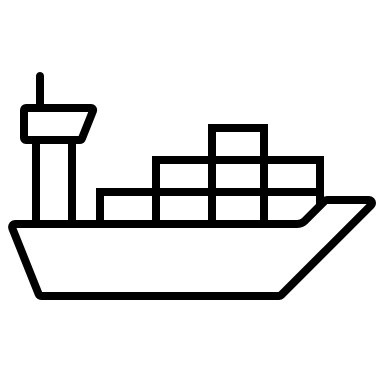 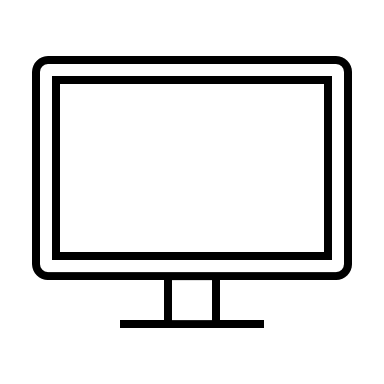 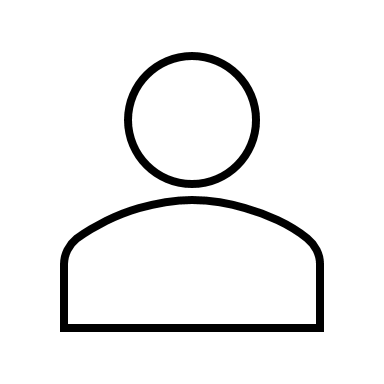 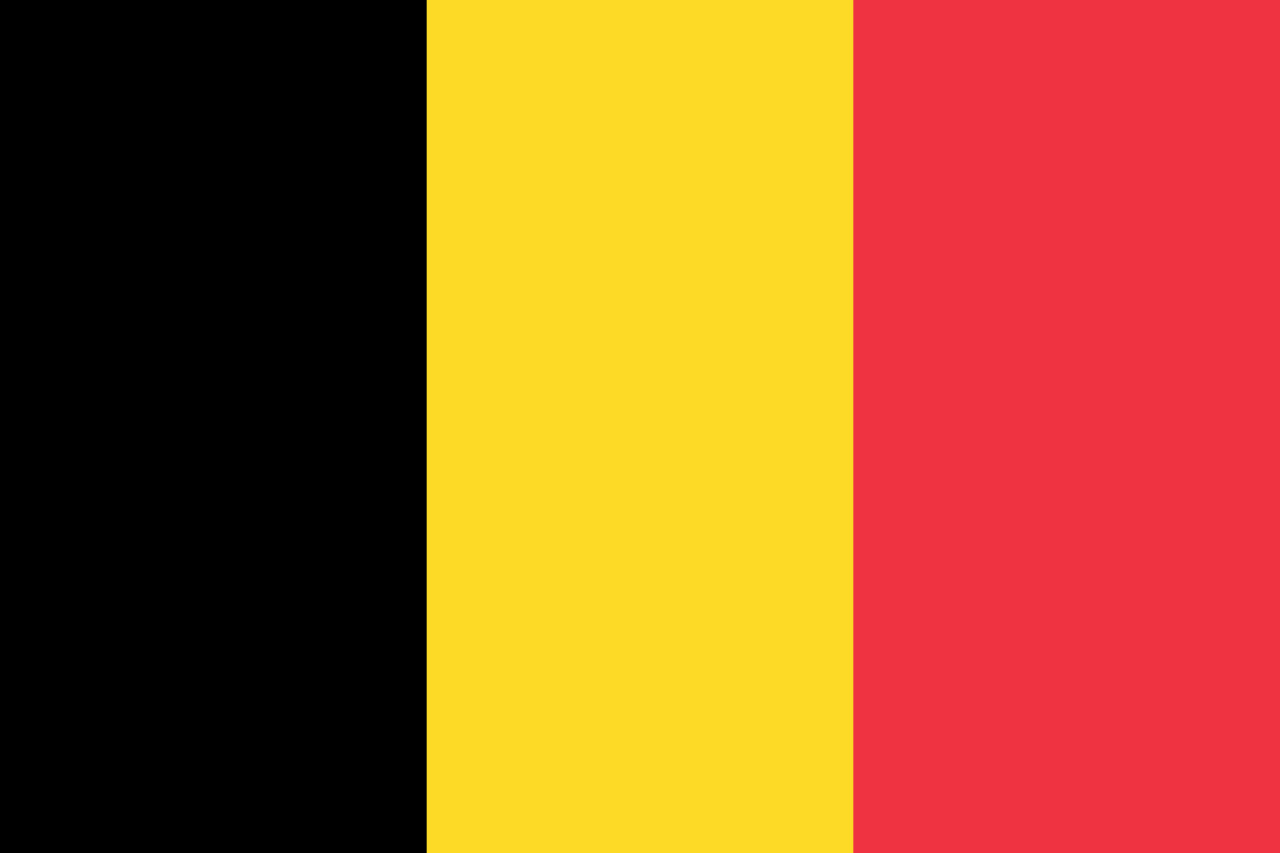 ROC
ISM
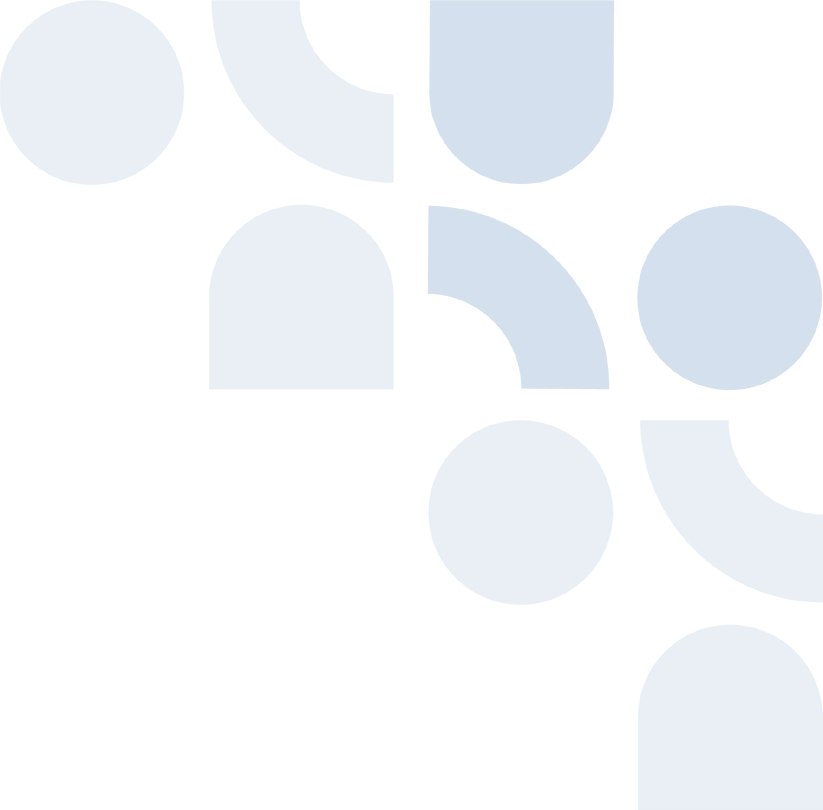 RemOps
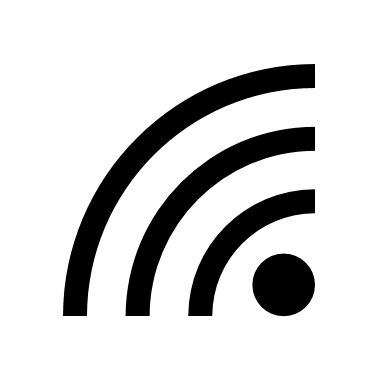 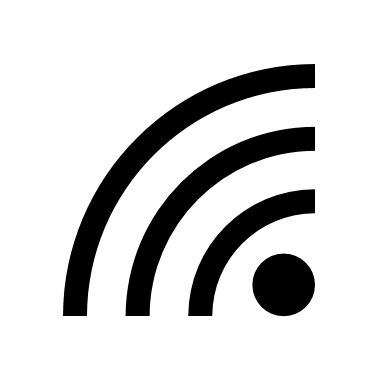 ROC management
[Speaker Notes: - the remote operation would obviously be carried out by the ROC, operating the Belgian flagged ship
- the ROC needs management to ensure safe remote operation of the ship, certified by the ship’s flag State]
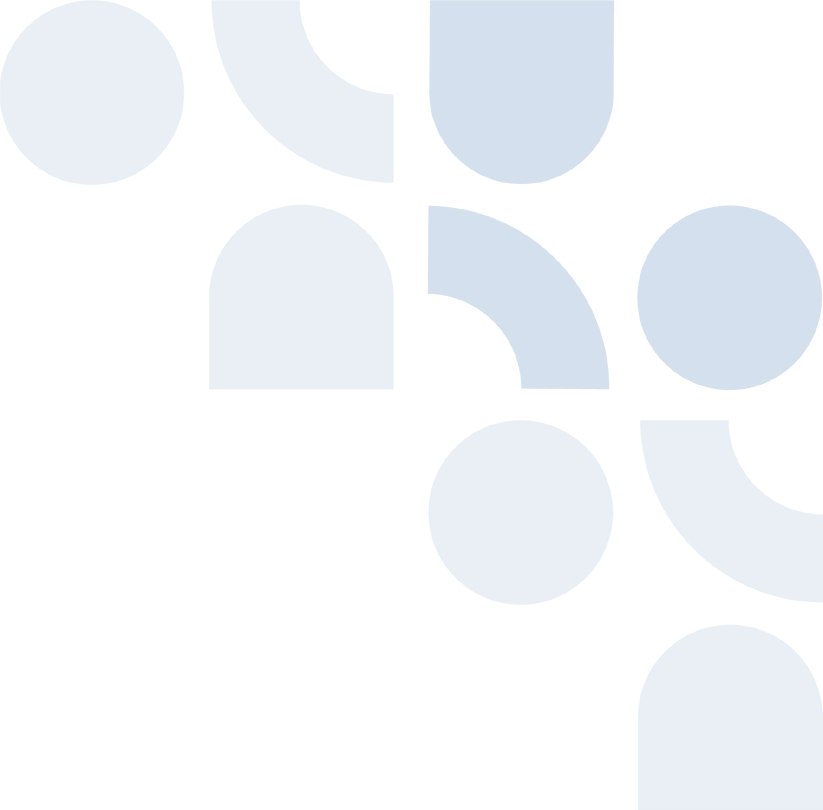 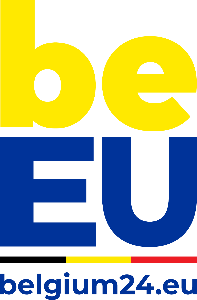 SMS
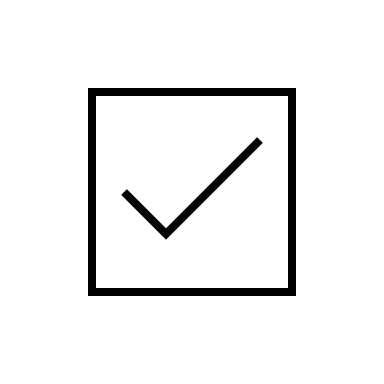 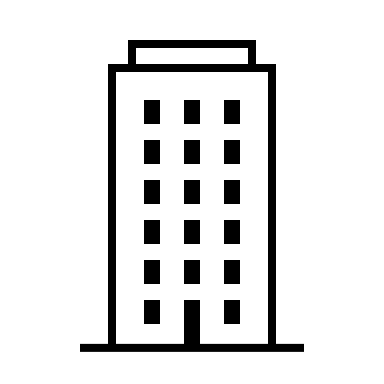 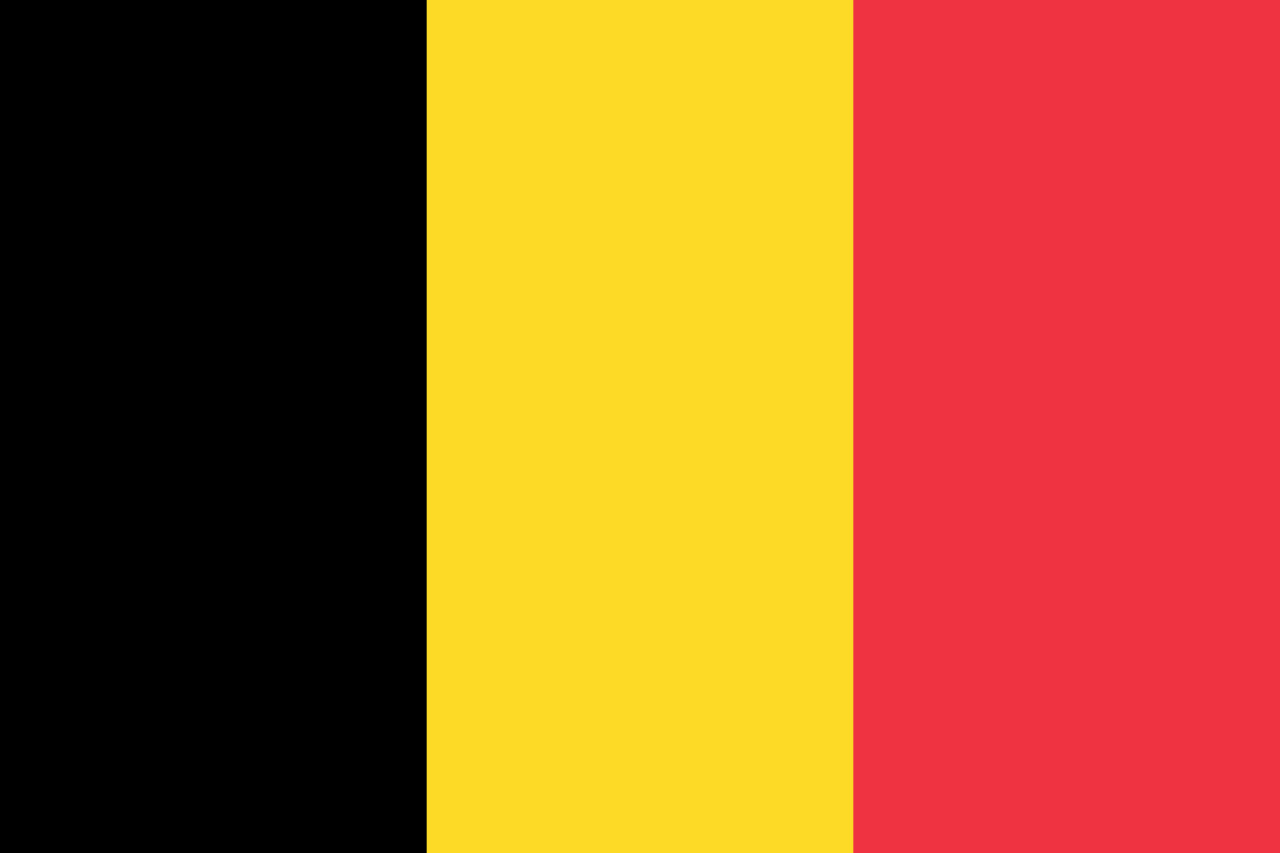 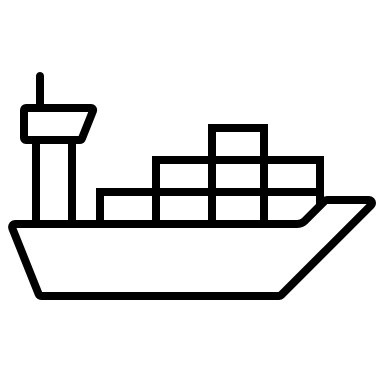 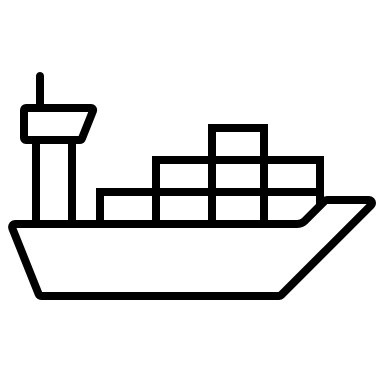 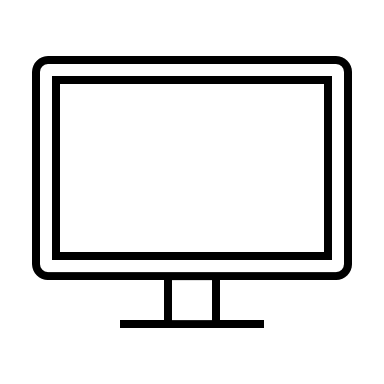 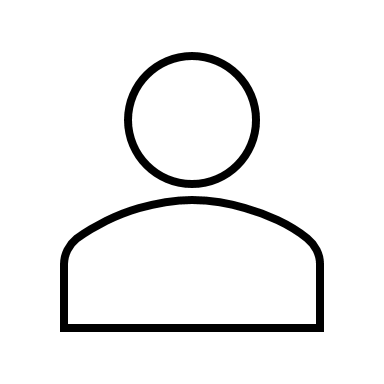 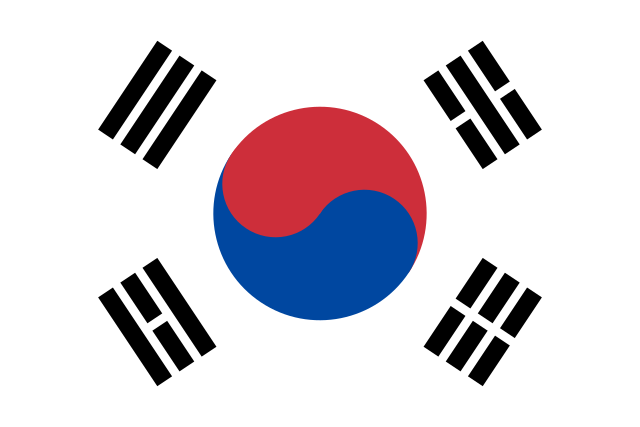 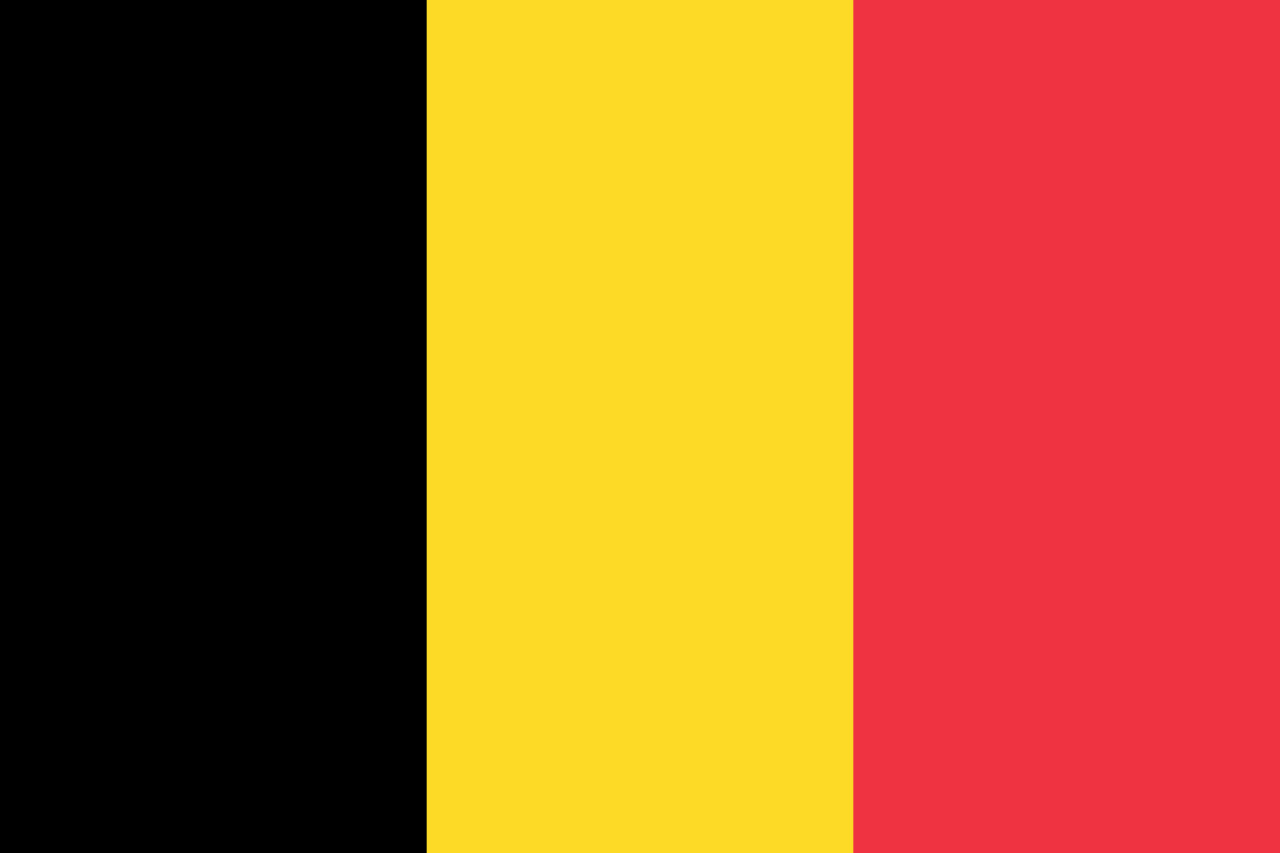 ROC
ISM
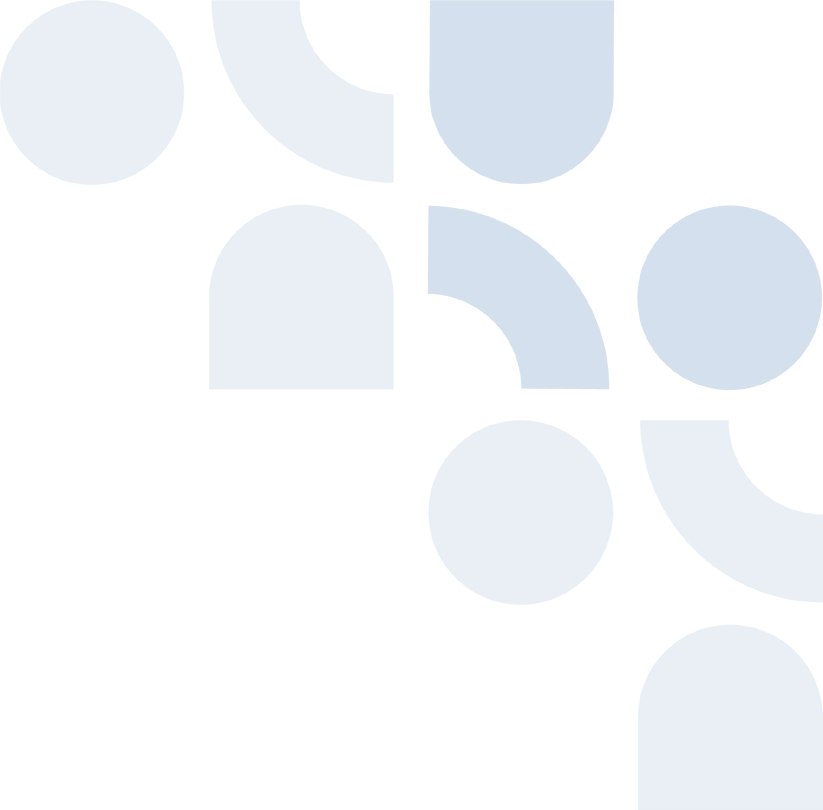 RemOps
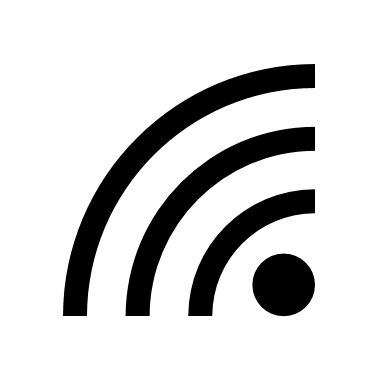 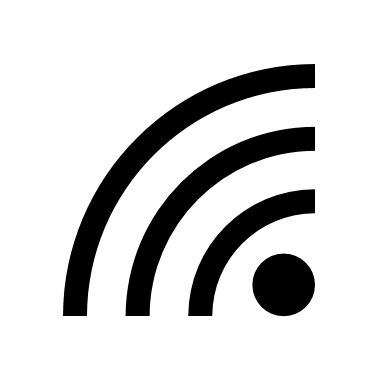 ROC management
[Speaker Notes: - one option is for the ISM company to issue a similar SMS, this time for the safe operation of the ROC
- part of this ROC SMS would be roughly the same as the SMS, but adapted to the ROC: e.g. how to act in emergency situations, how to report incidents, how to operate safely etc.]
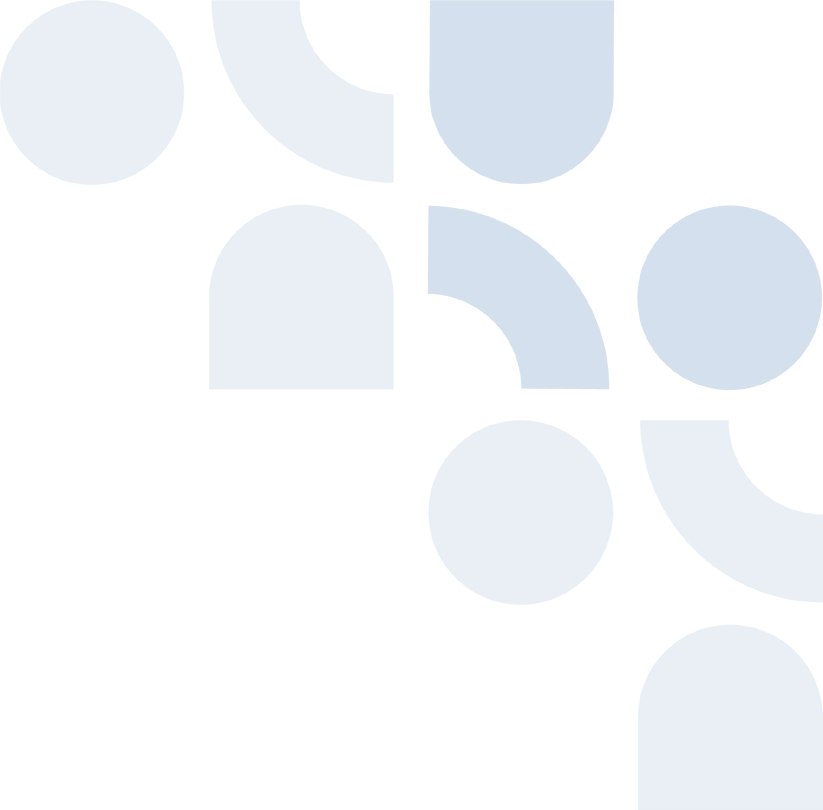 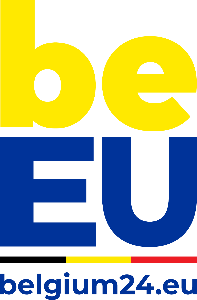 SMS
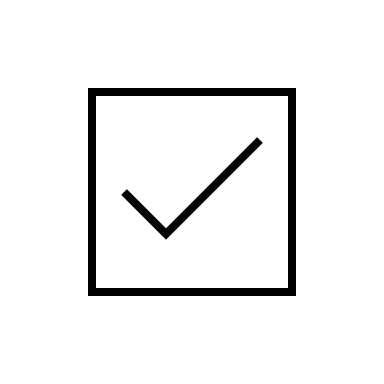 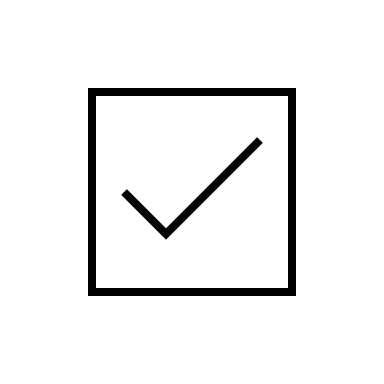 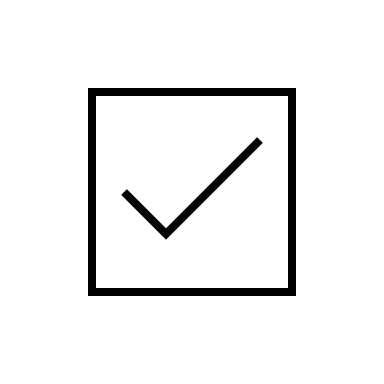 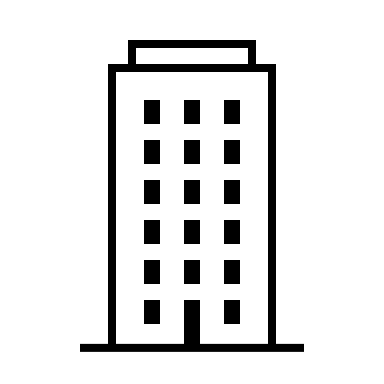 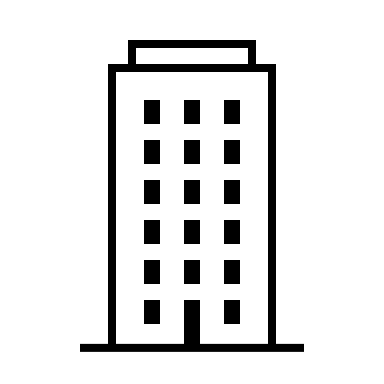 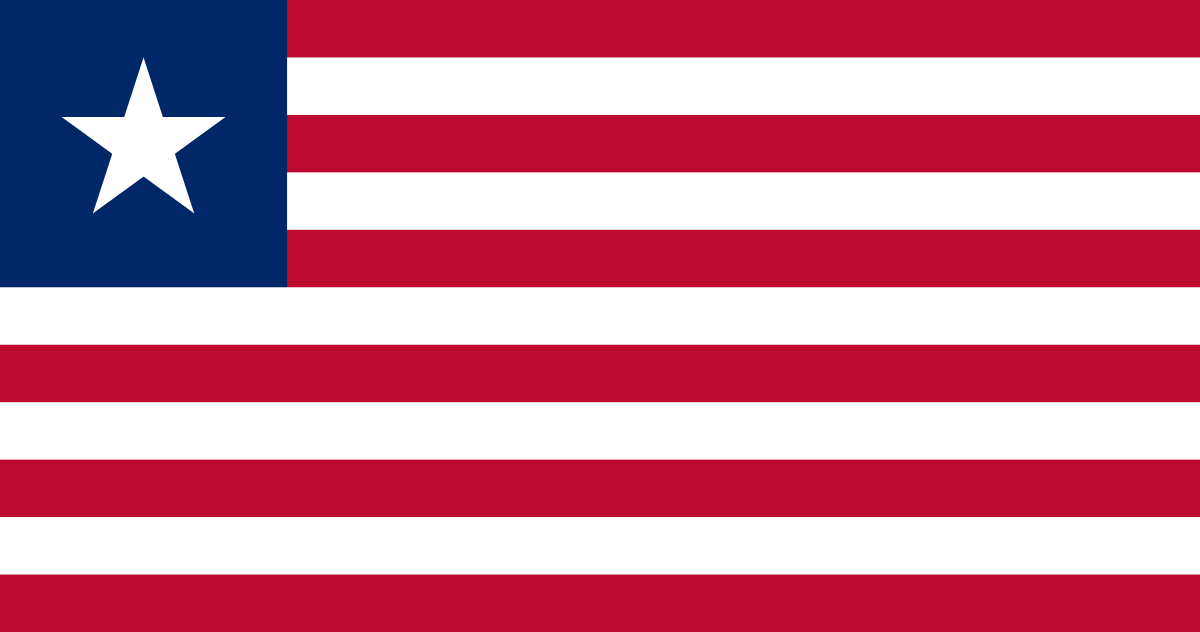 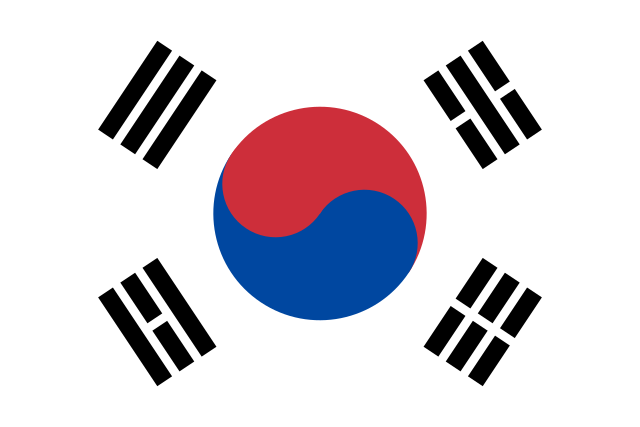 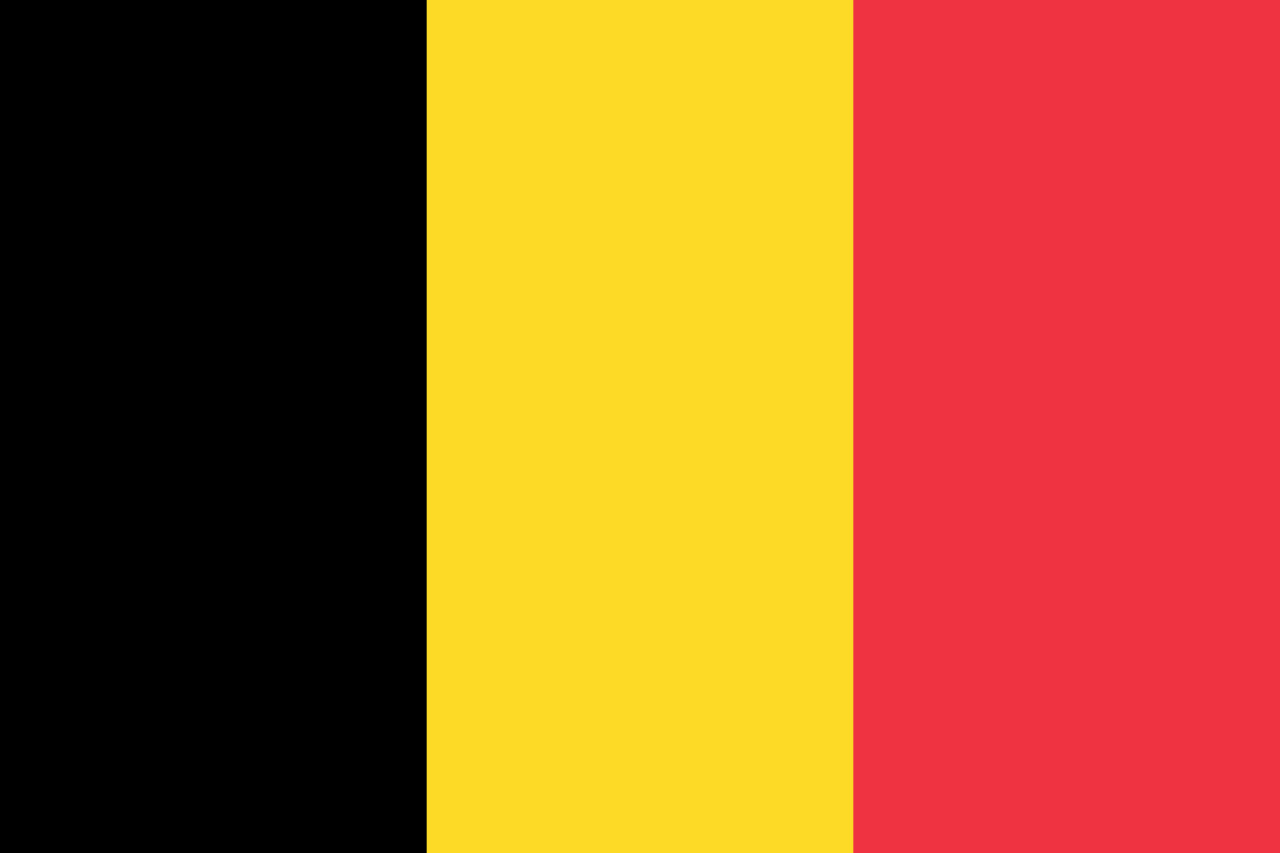 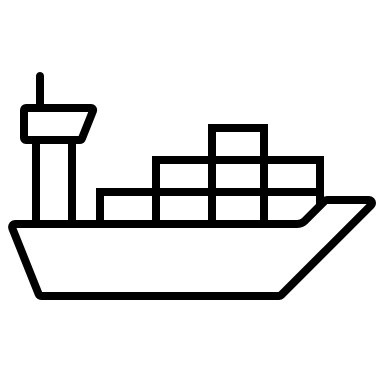 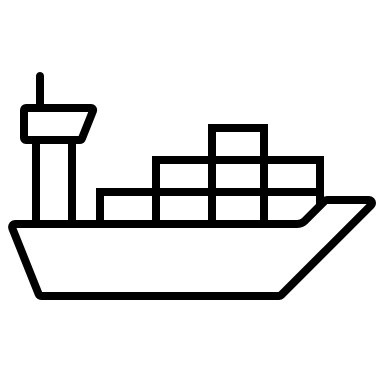 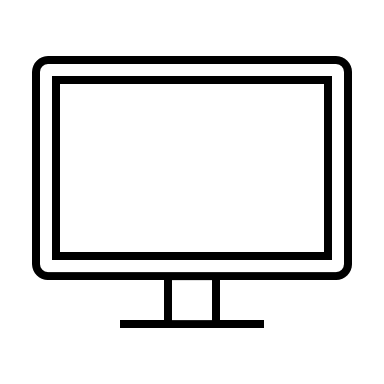 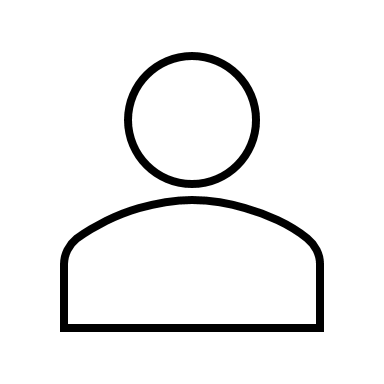 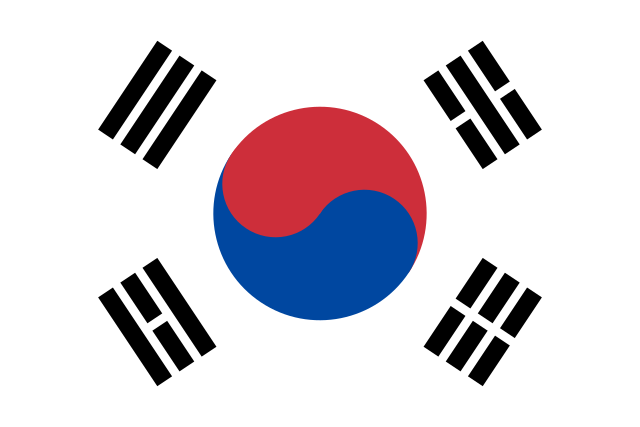 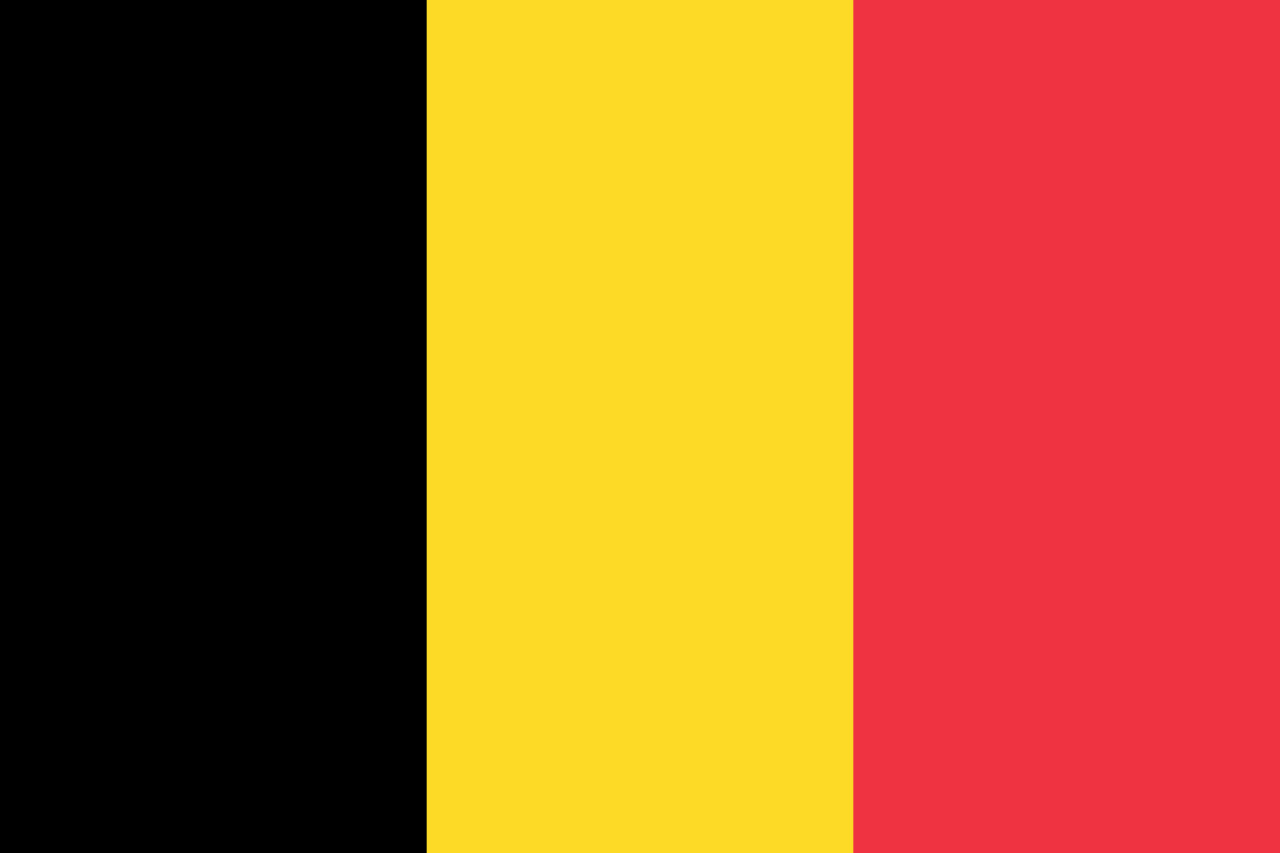 ROC
ISM
ISM 2
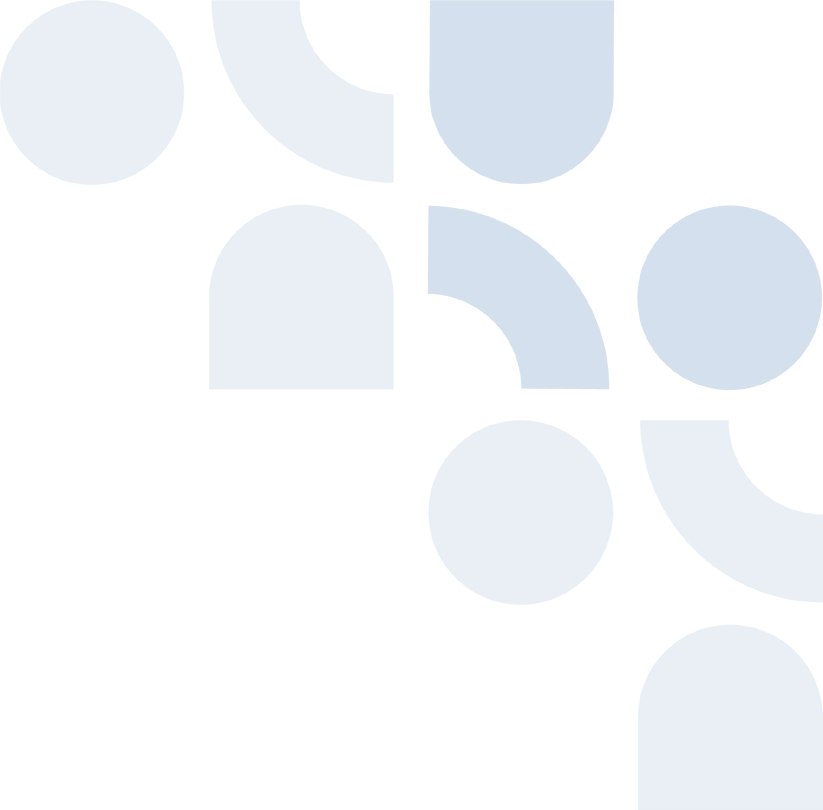 RemOps
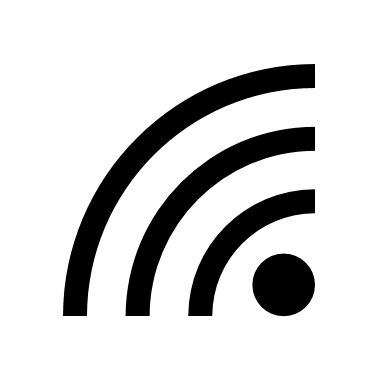 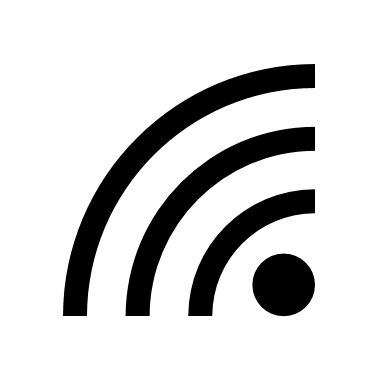 ROC management
[Speaker Notes: - but what if there was a second ship, this time korean flagged]
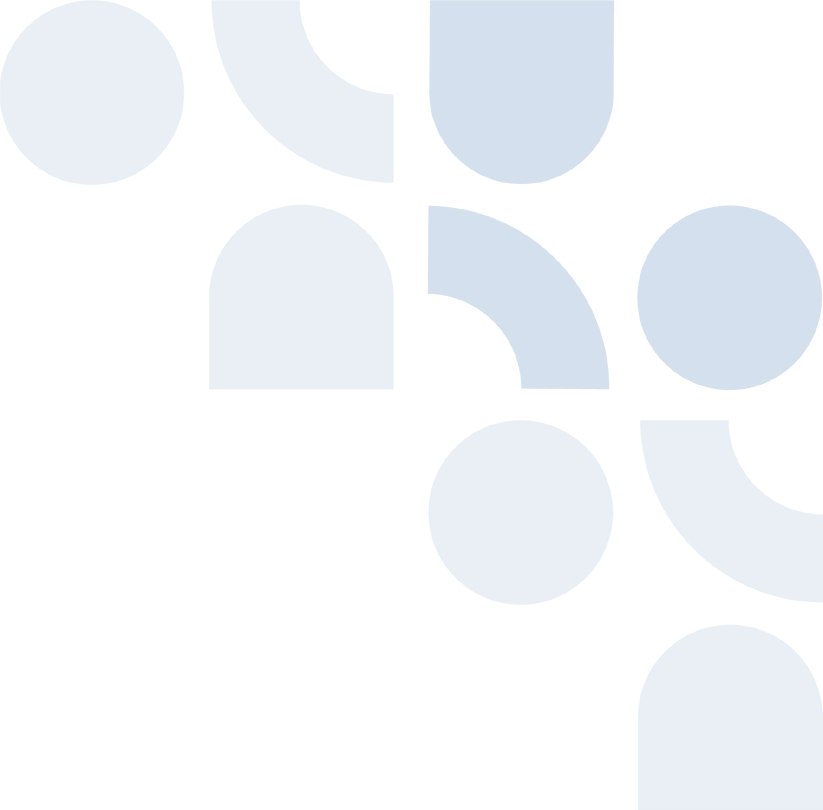 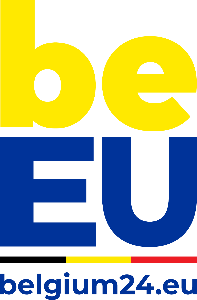 SMS 2
SMS
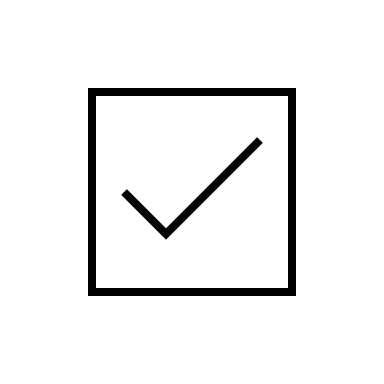 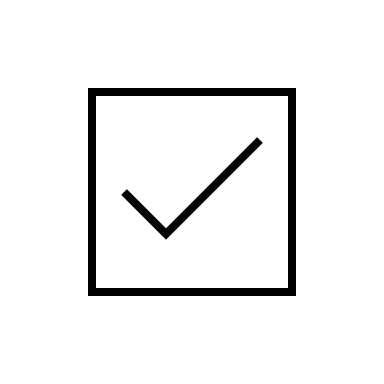 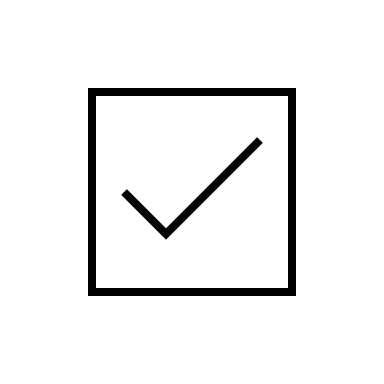 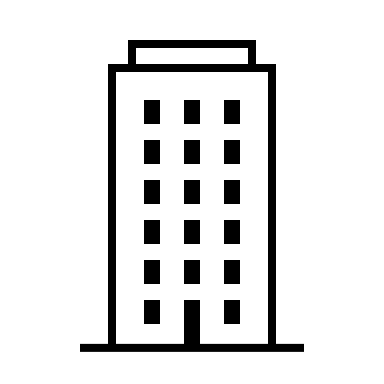 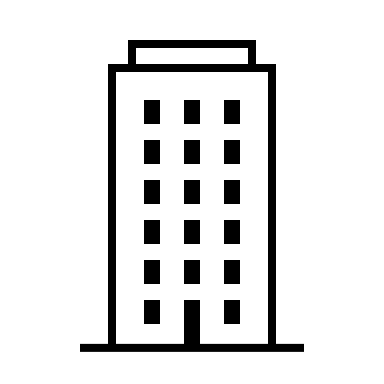 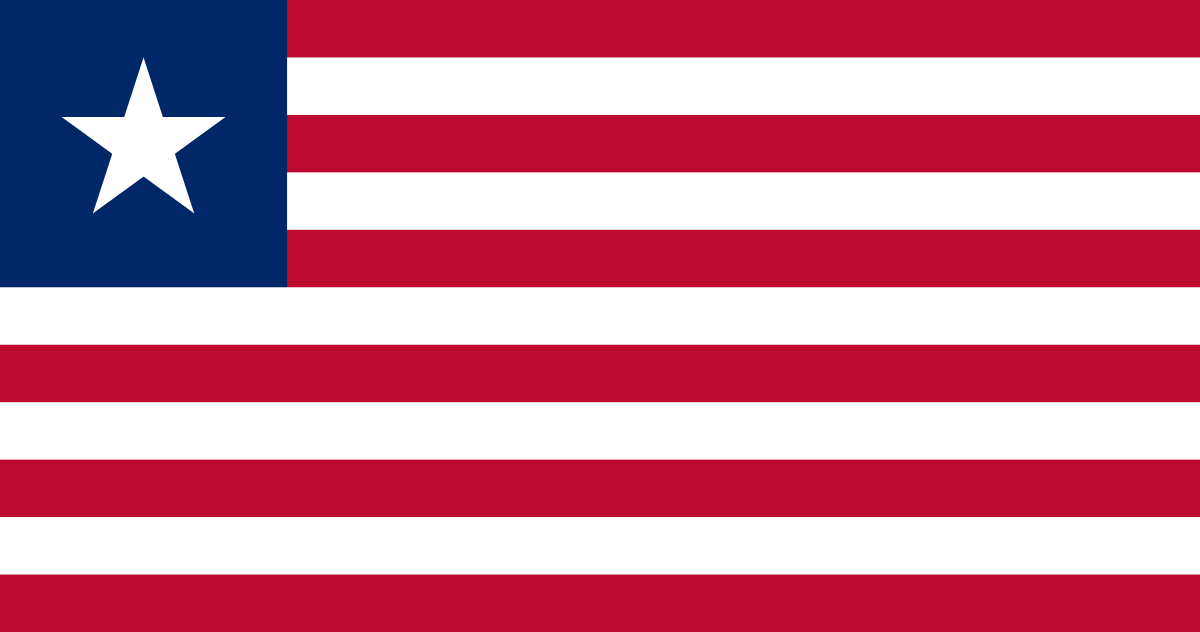 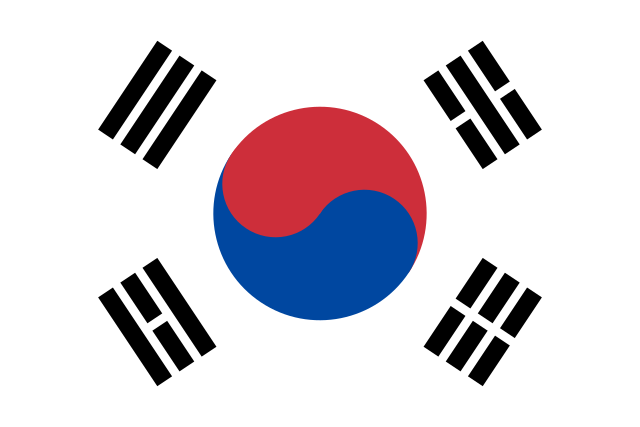 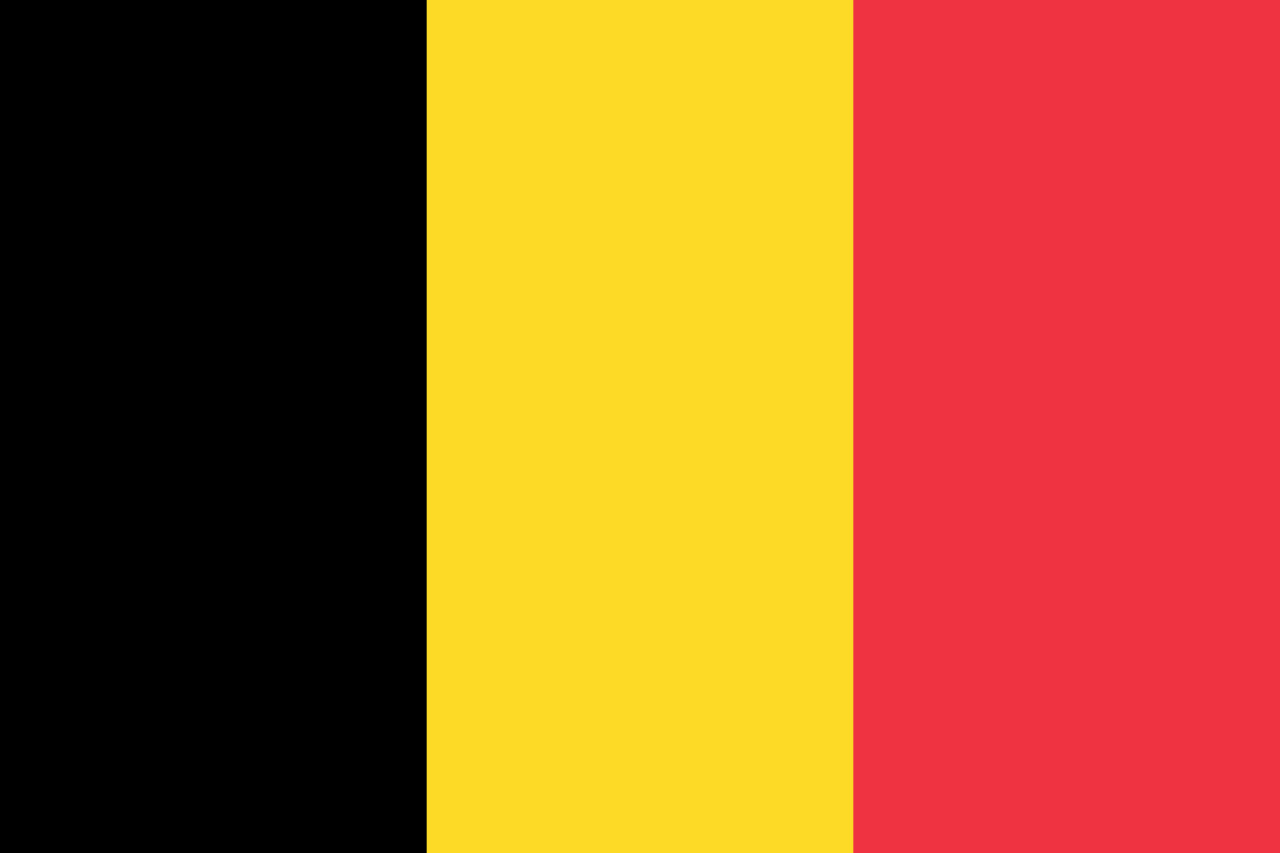 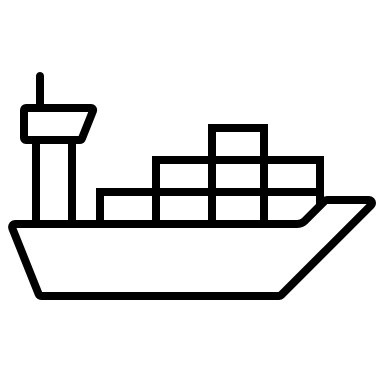 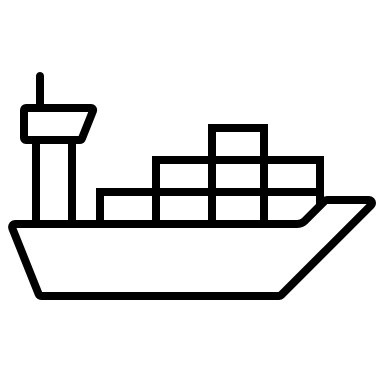 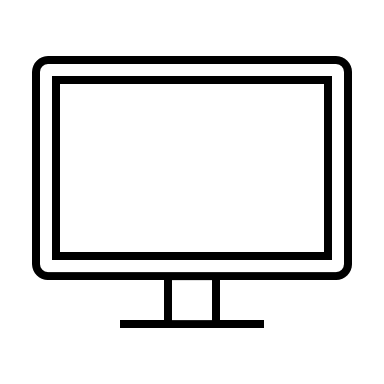 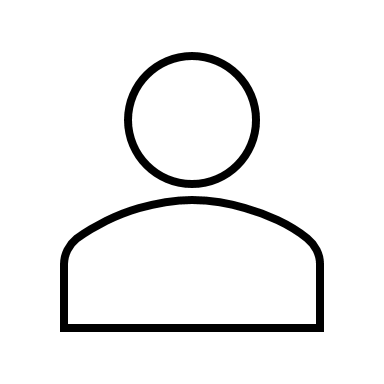 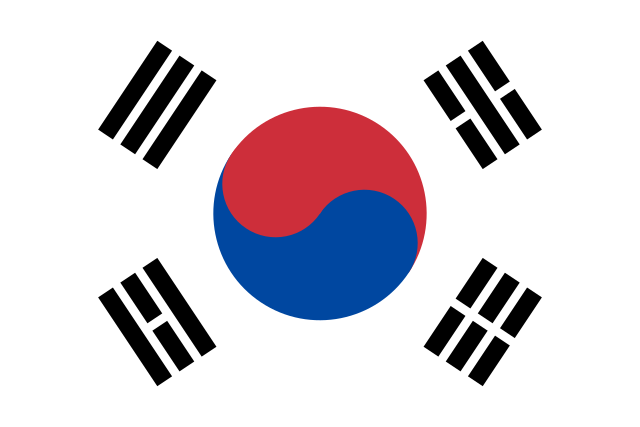 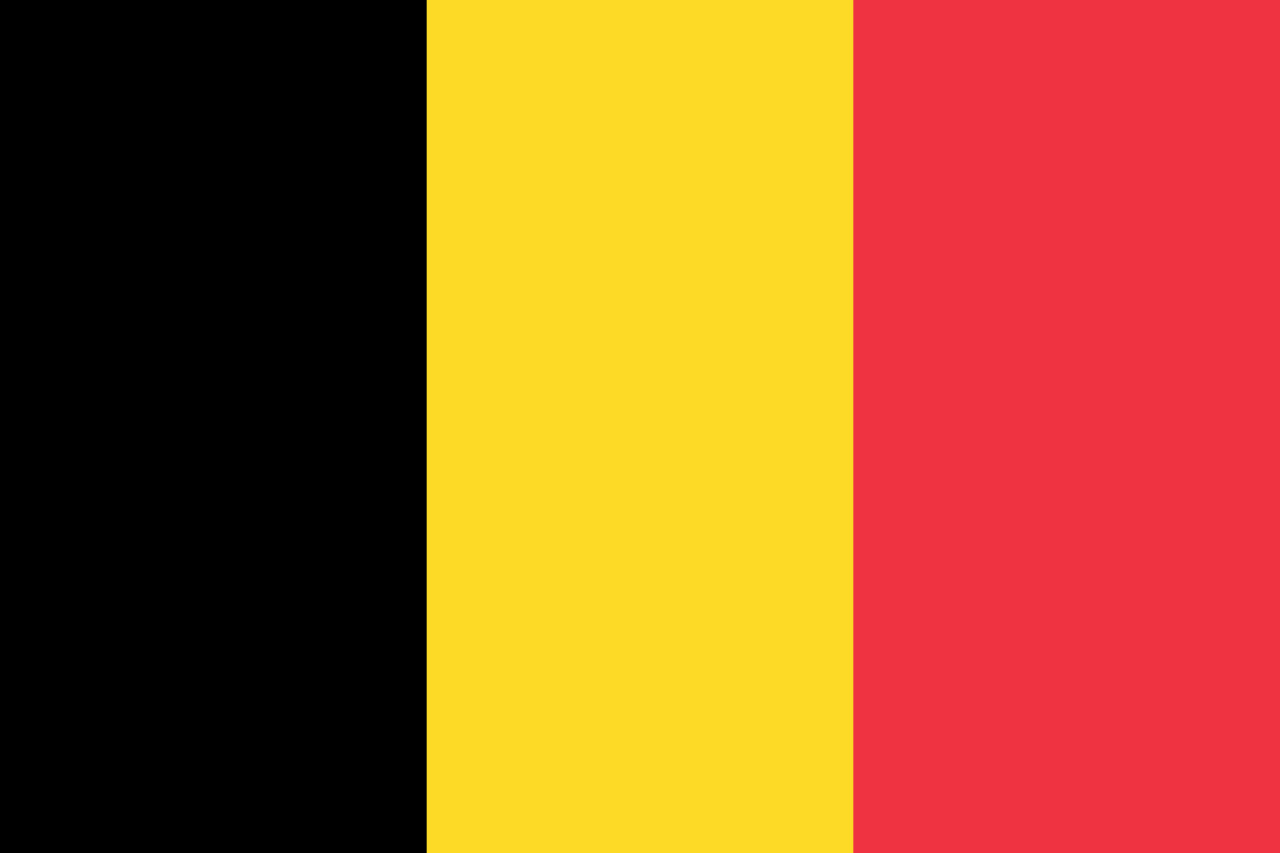 ROC
ISM
ISM 2
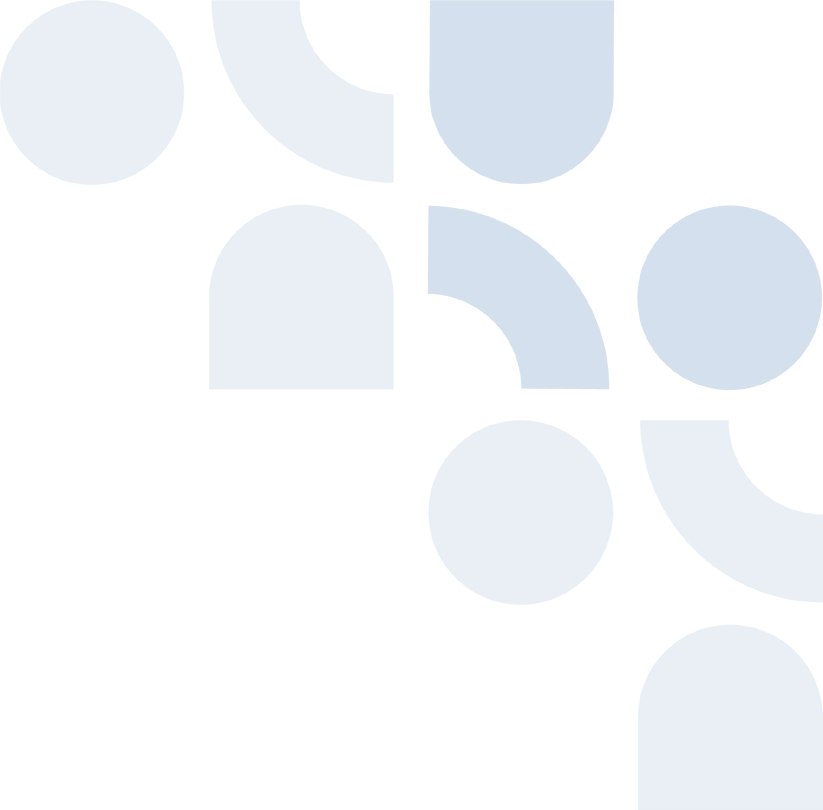 RemOps
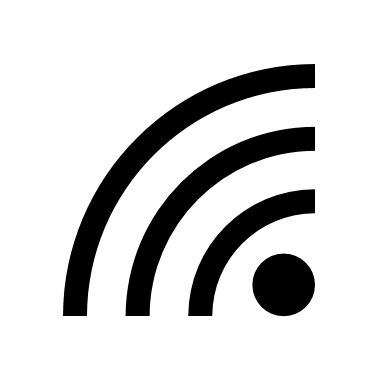 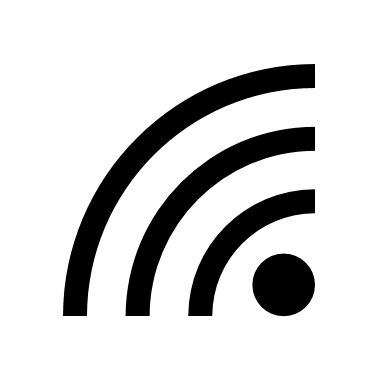 ROC management
ROC MS 2
[Speaker Notes: - this ship would be operating under a second ISM company, this time certified by two flag States: Liberia and Korea
- similarly, the ship would be operating under a second SMS
- we have established, here at IMO, that a ROC will be able to operate multiple ships at the same time]
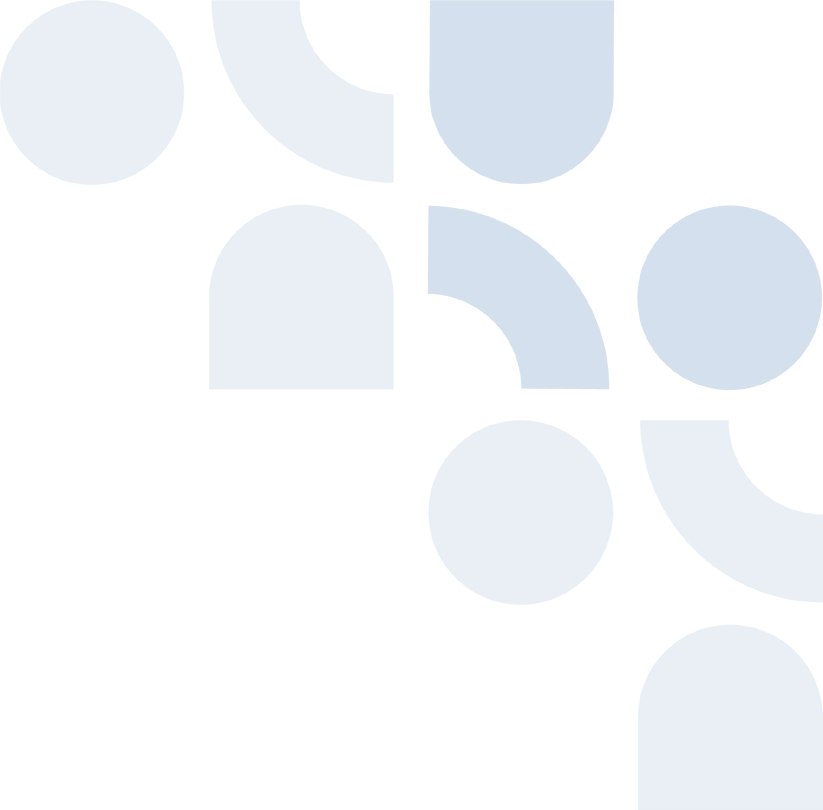 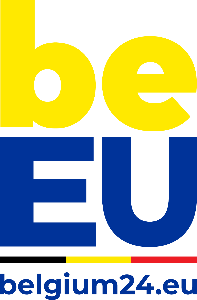 SMS 2
SMS
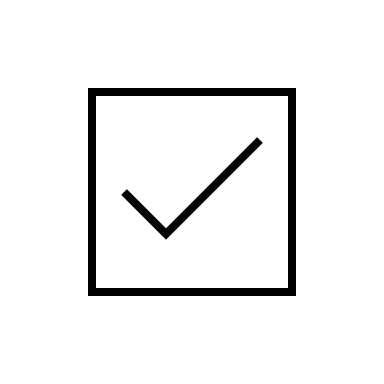 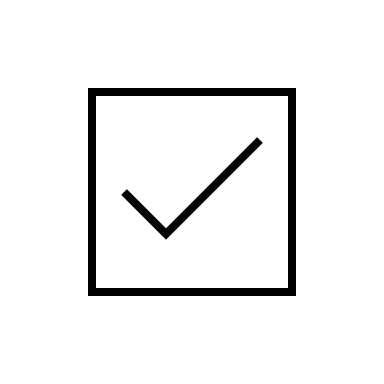 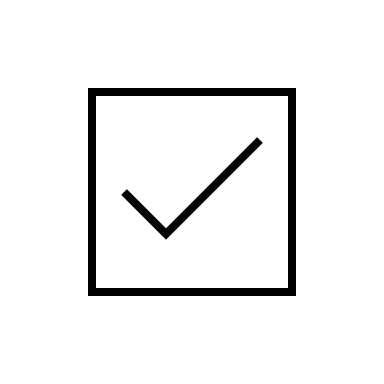 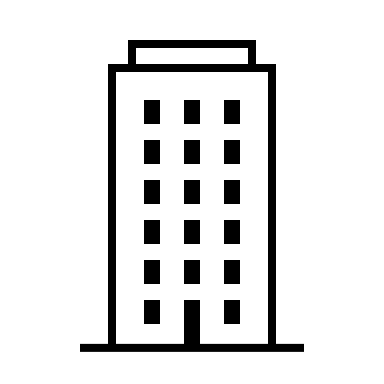 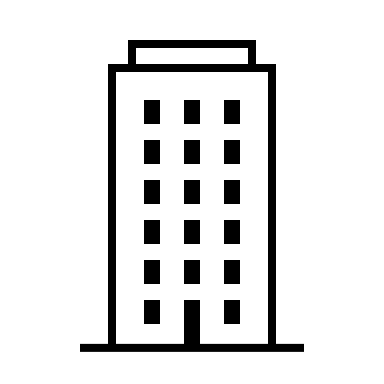 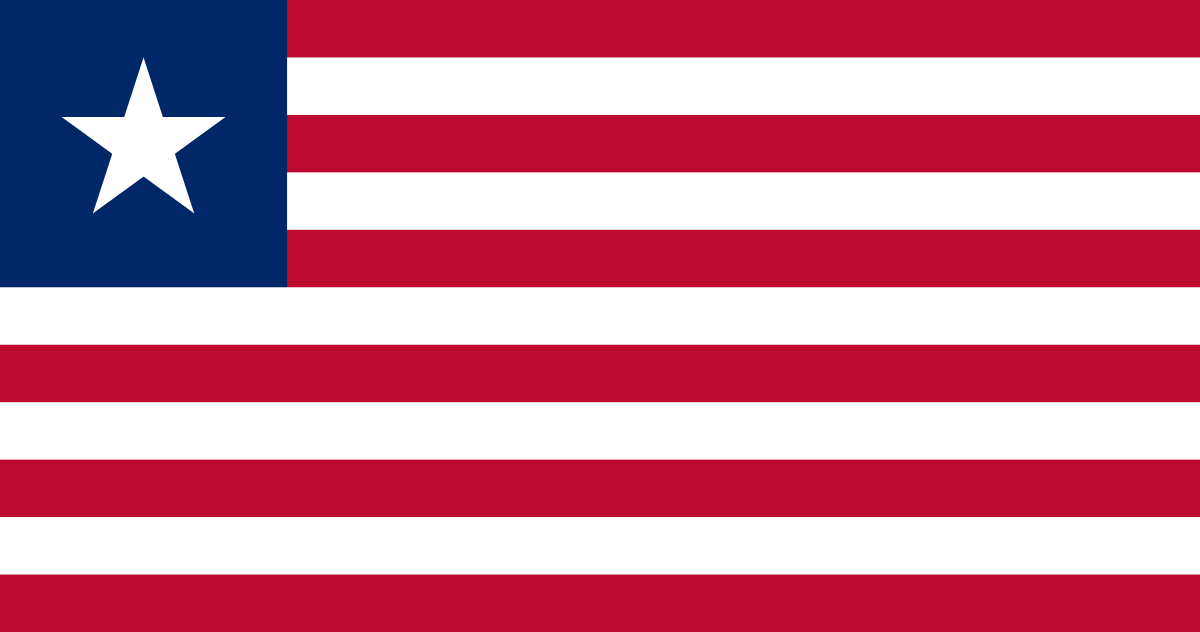 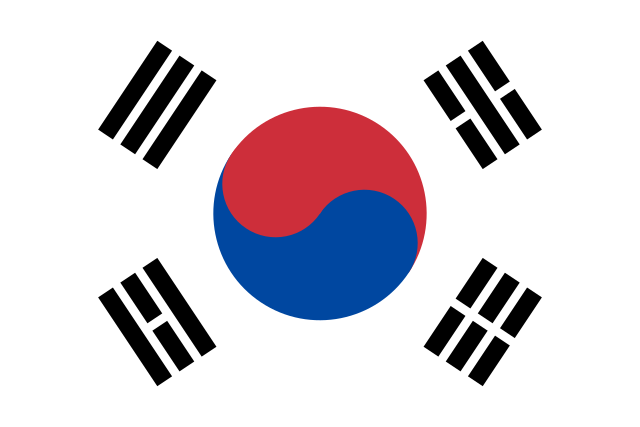 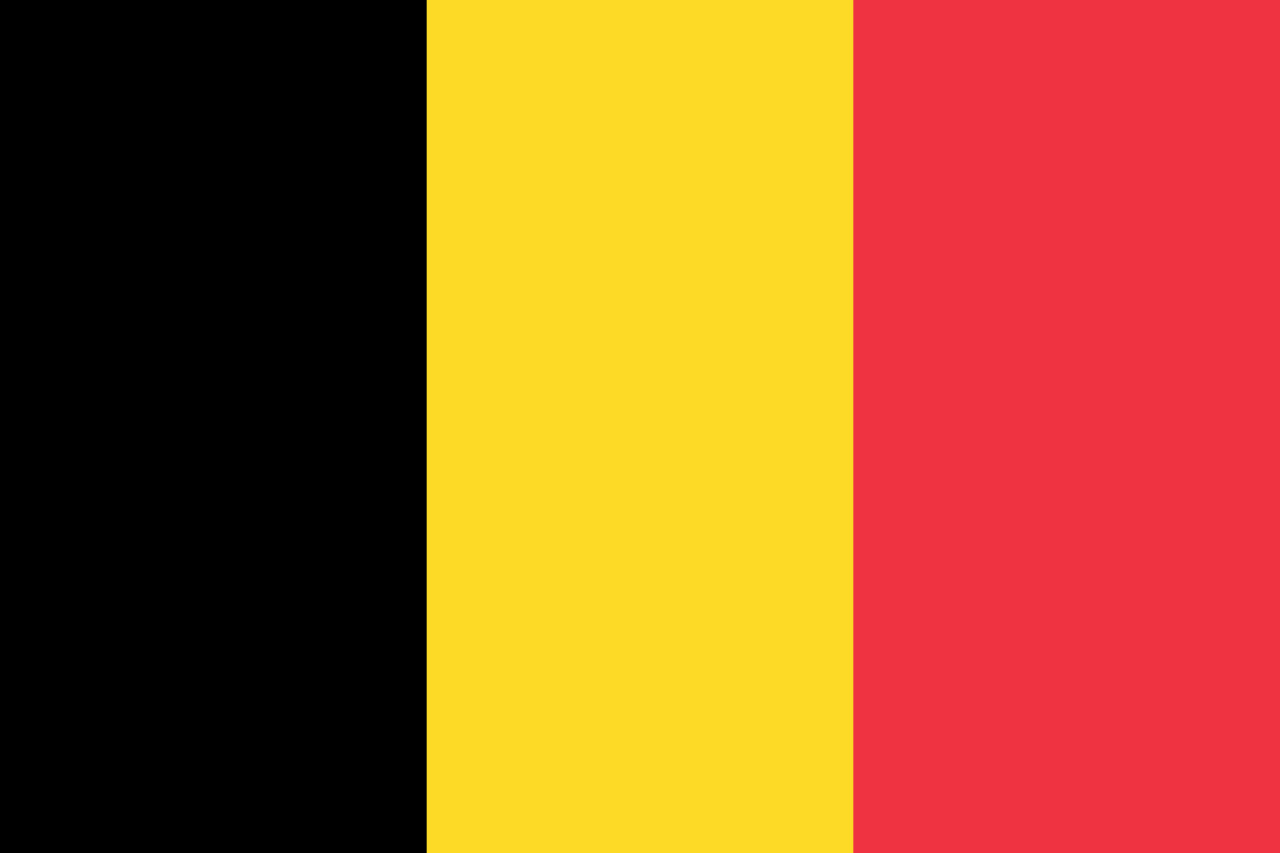 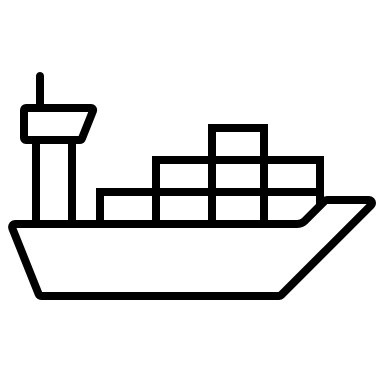 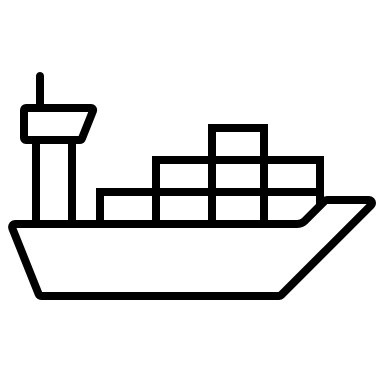 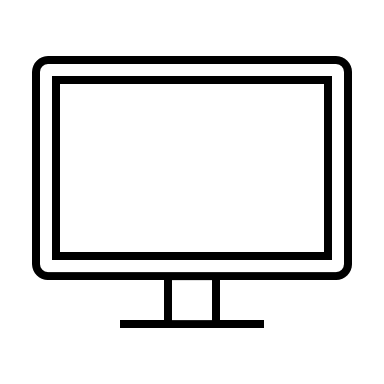 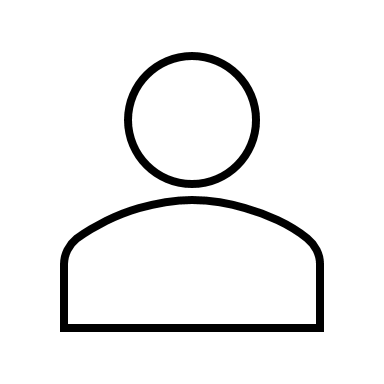 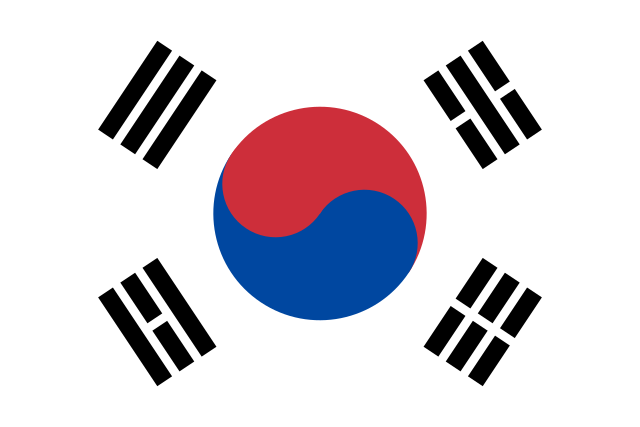 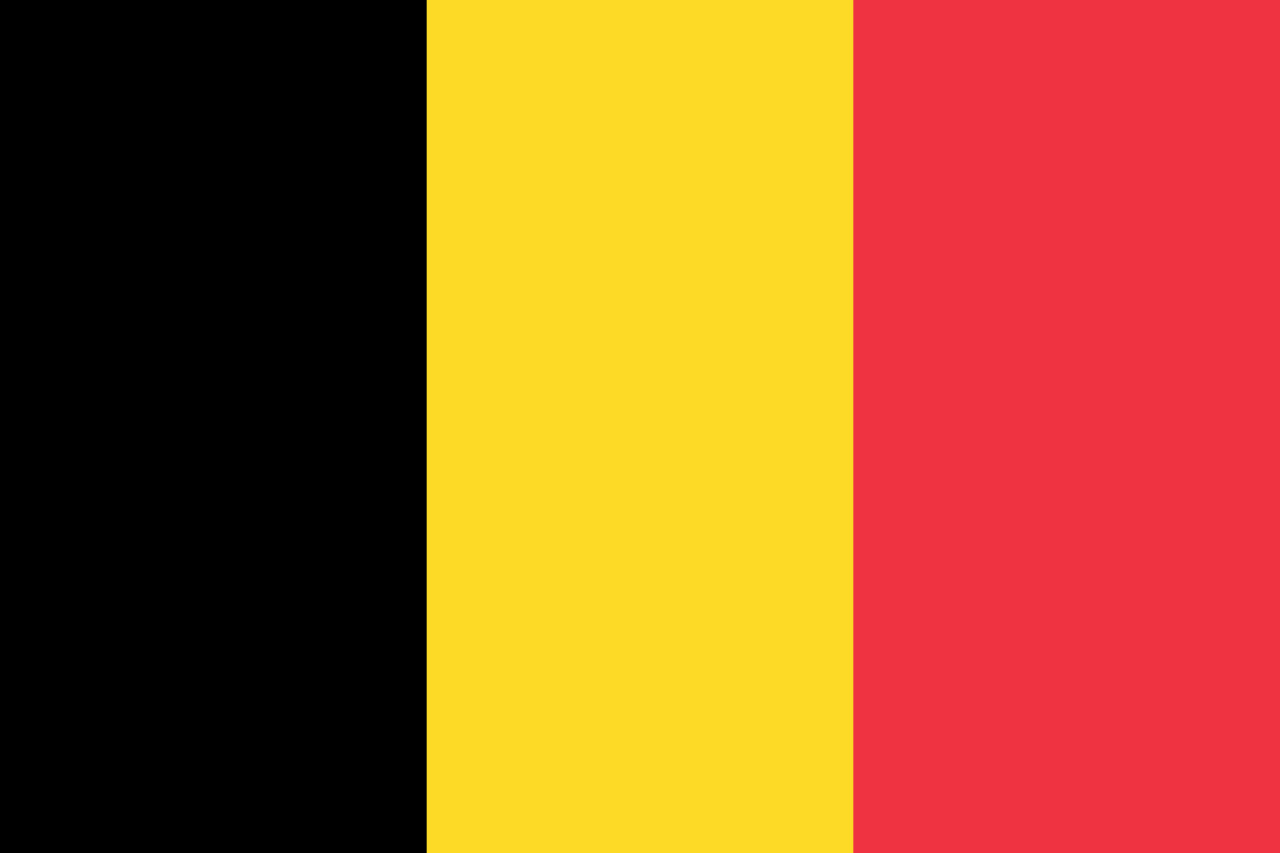 ROC
ISM
ISM 2
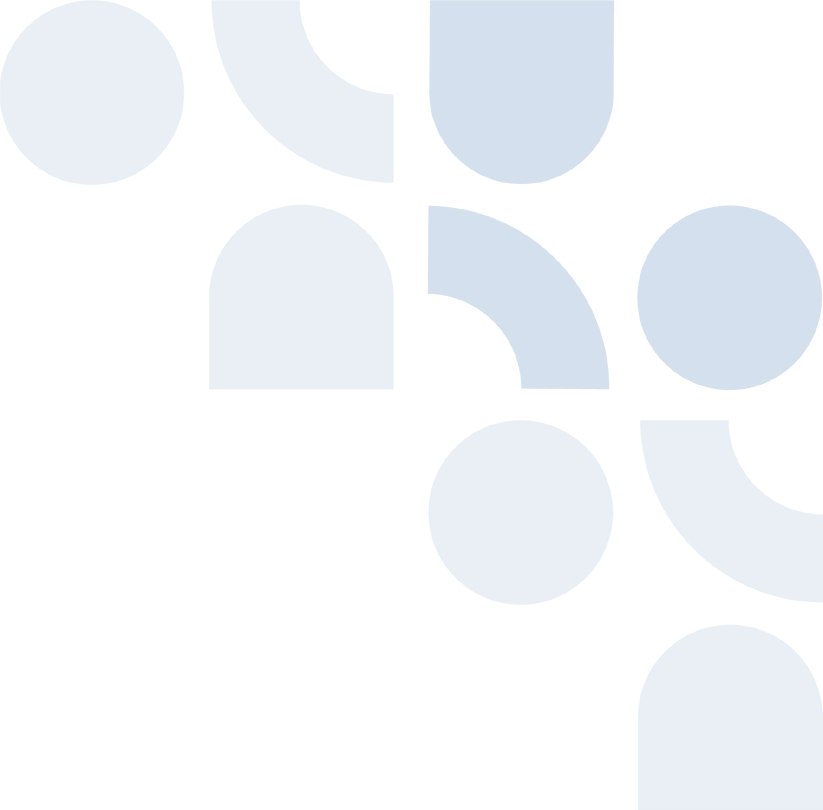 RemOps
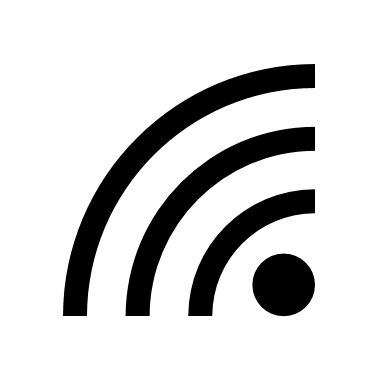 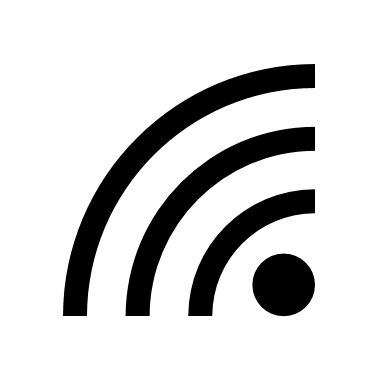 ROC management
ROC management 2
[Speaker Notes: - this ship would be operating under a second ISM company, this time certified by two flag States: Liberia and Korea
similarly, the ship would be operating under a second SMS
- we have established, here at IMO, that a ROC will be able to operate multiple ships at the same time]
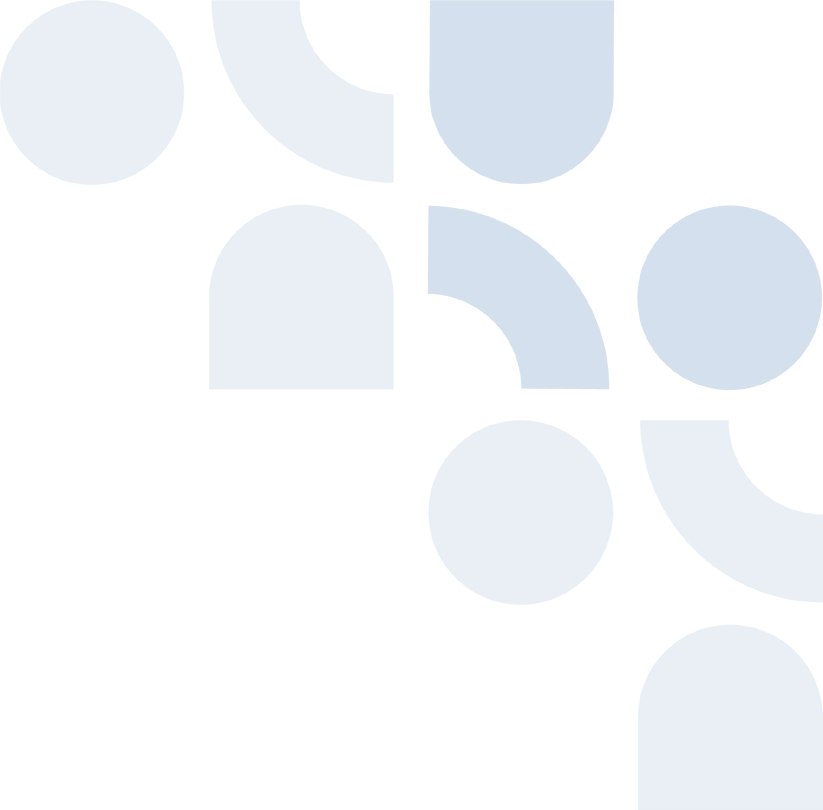 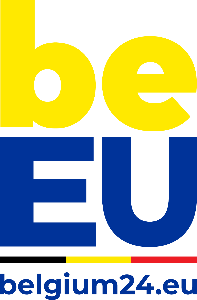 SMS 2
SMS
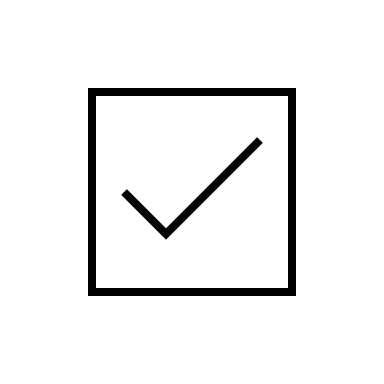 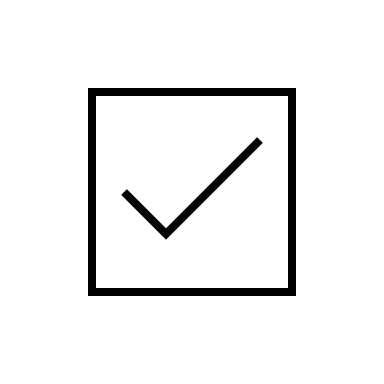 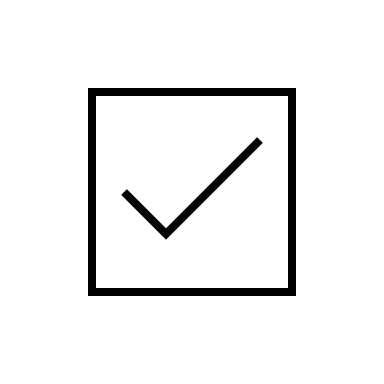 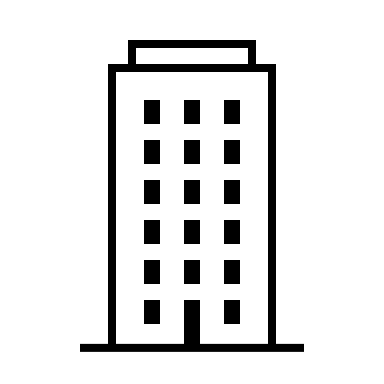 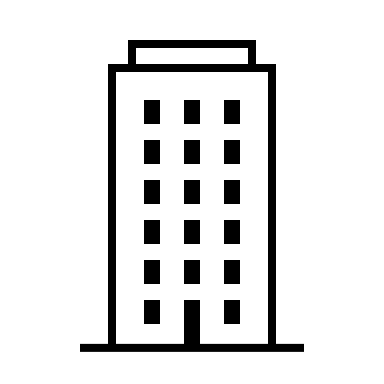 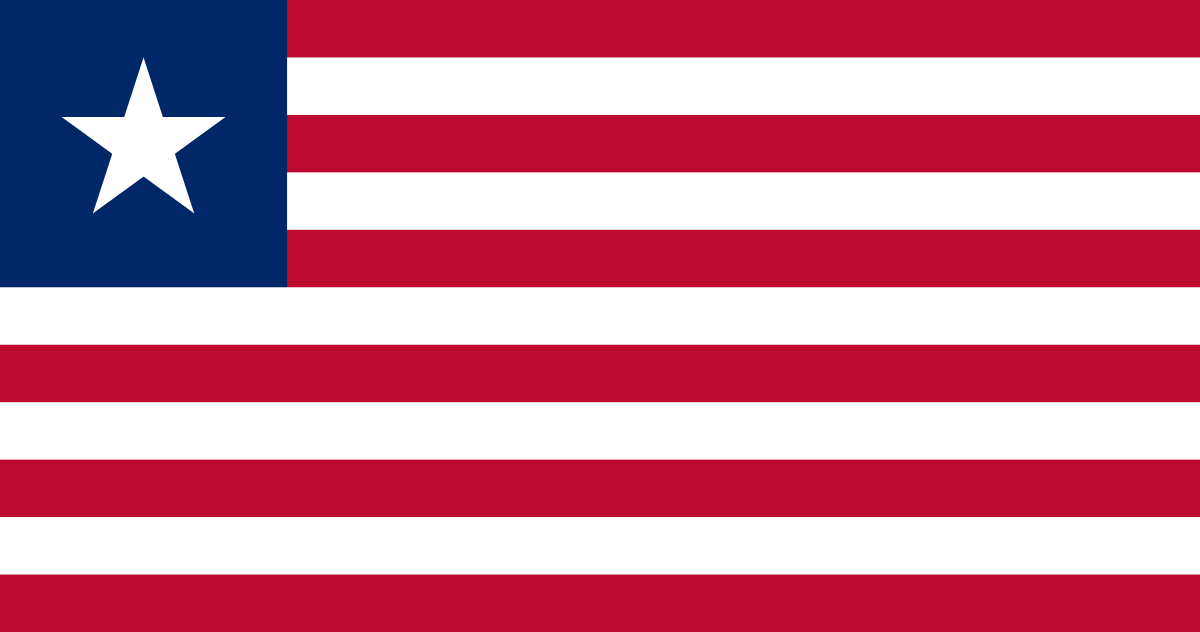 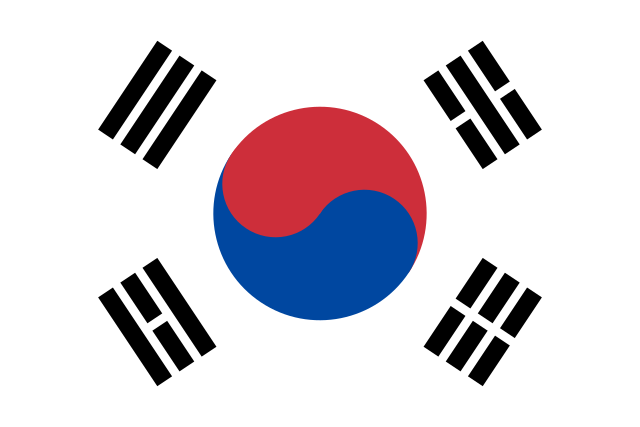 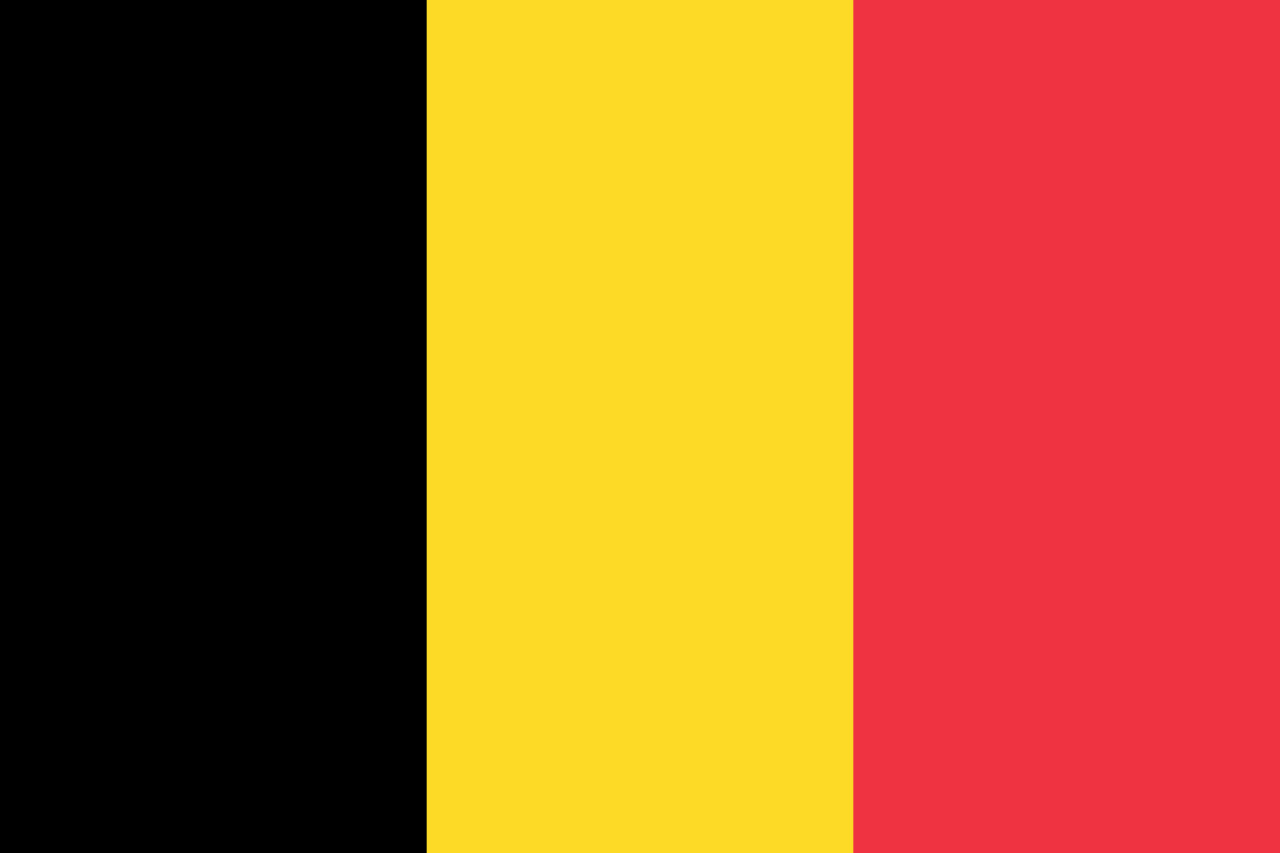 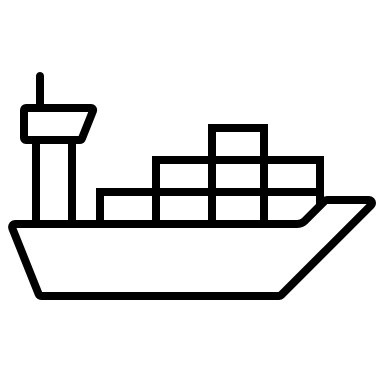 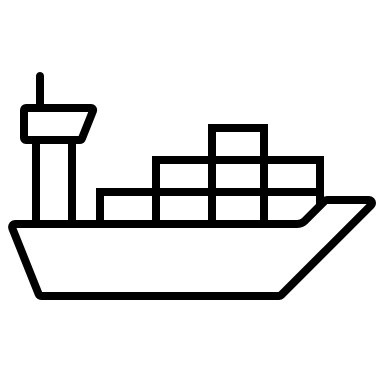 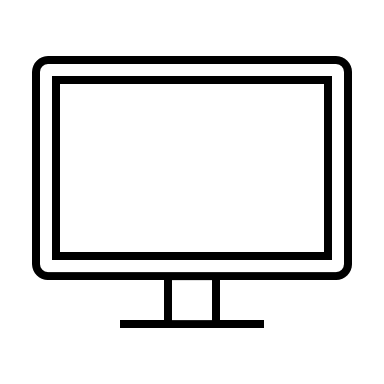 RemOps
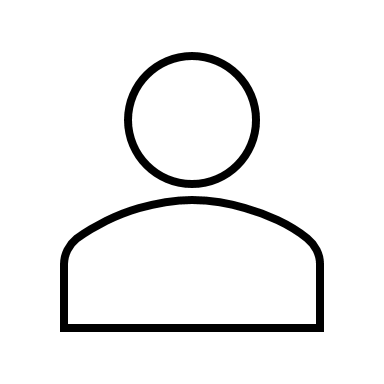 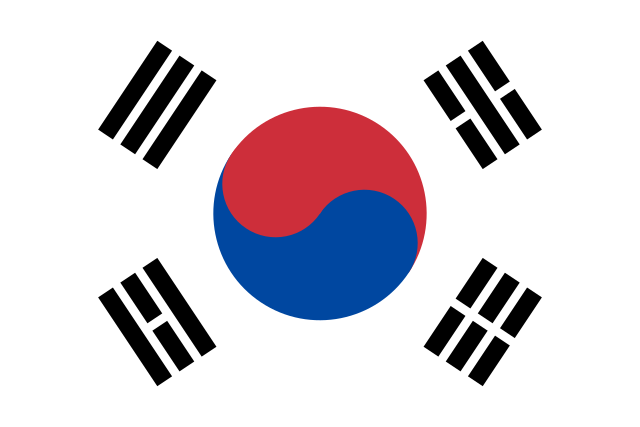 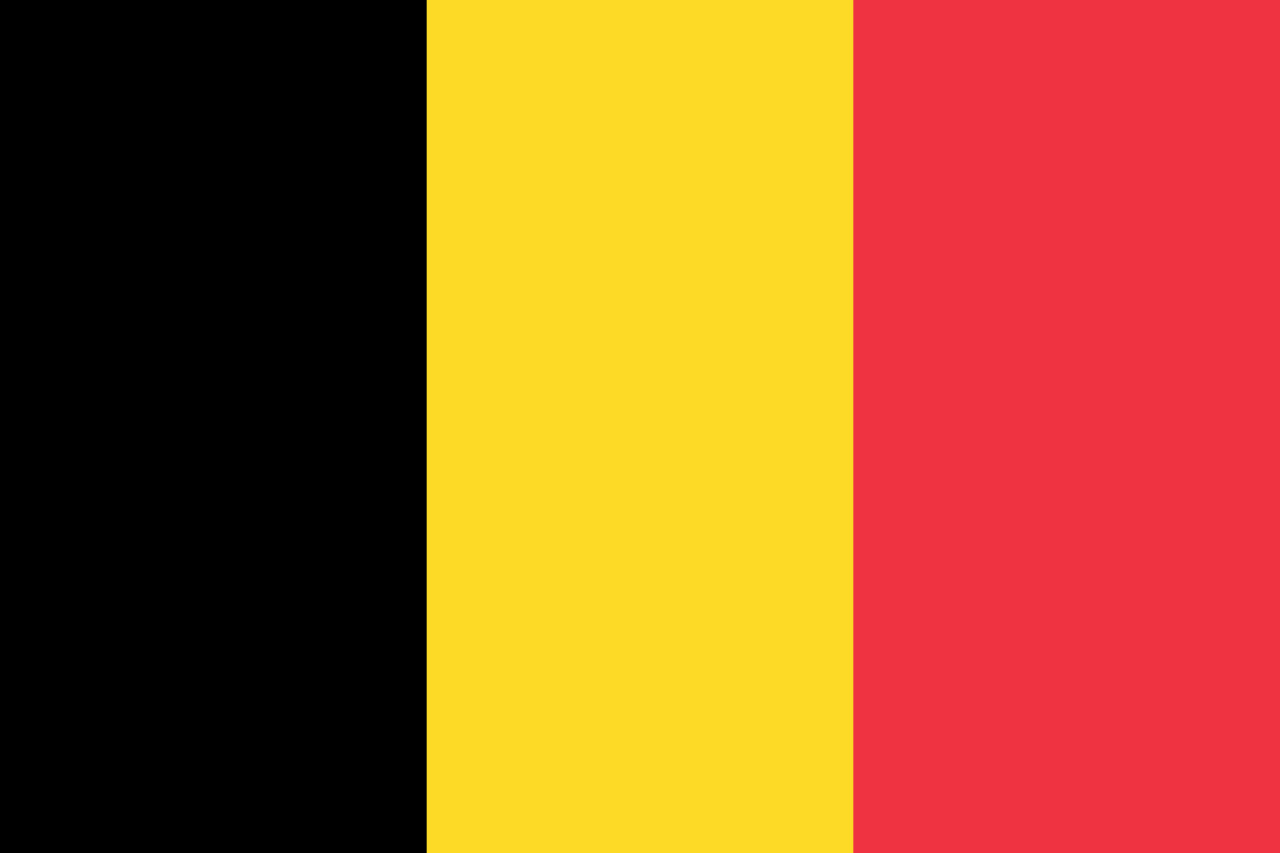 ROC
ISM
ISM 2
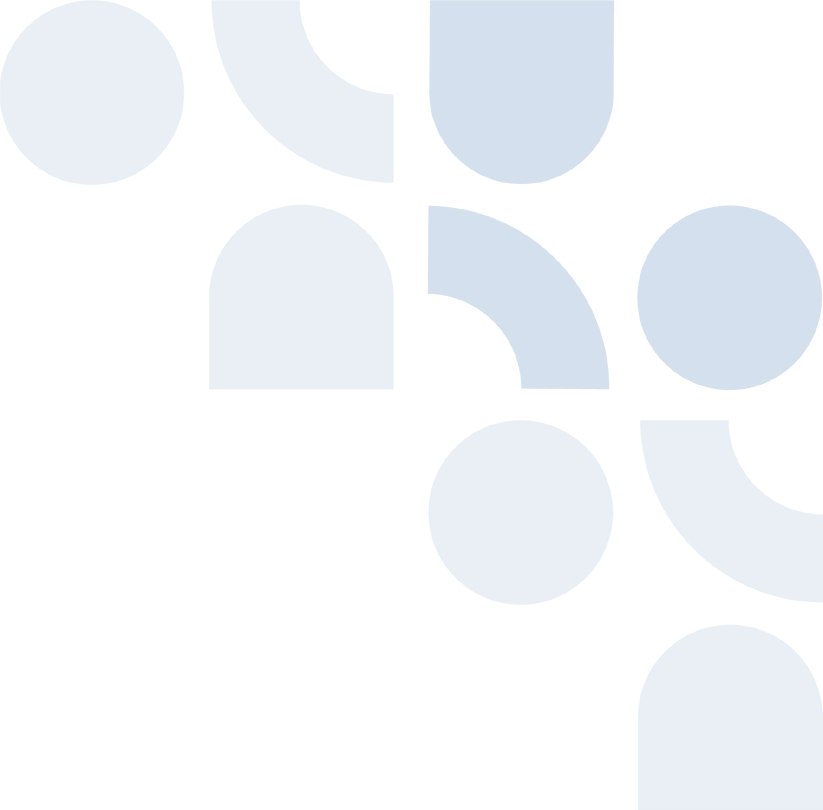 RemOps
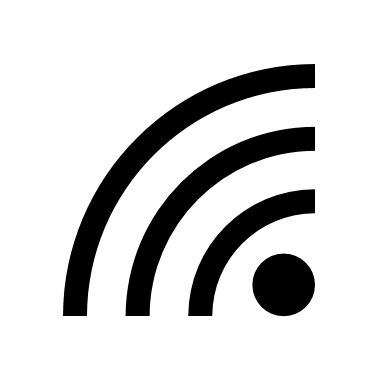 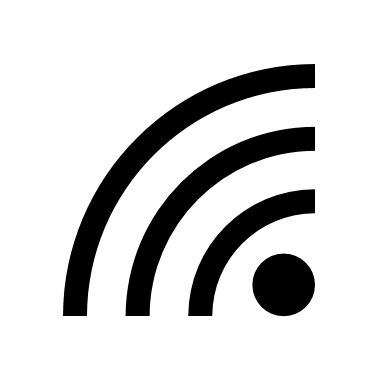 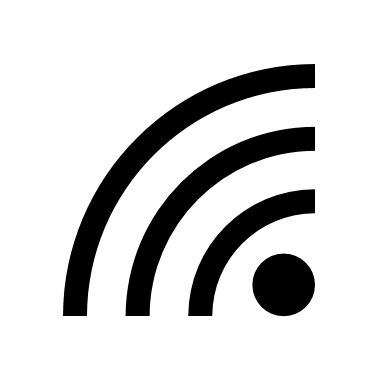 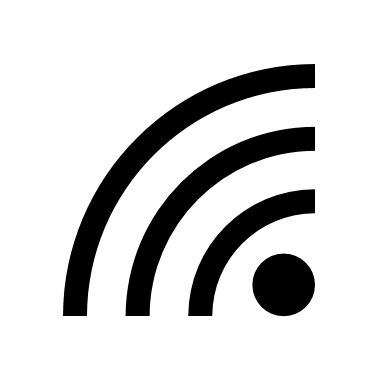 ROC management
ROC management 2
ROC SMS 2
[Speaker Notes: - so let’s say our ROC also establishes a remote operation connection with the Korean flagged ship]
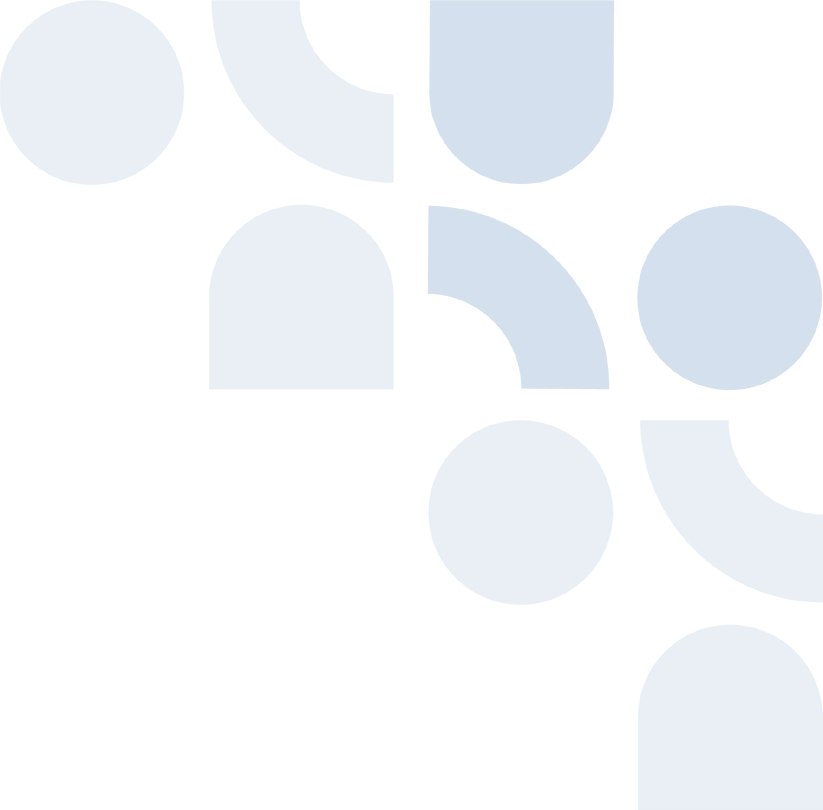 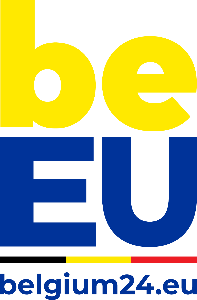 SMS 2
SMS
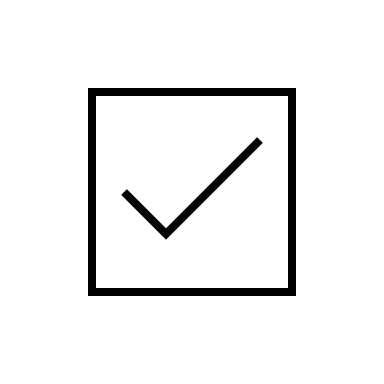 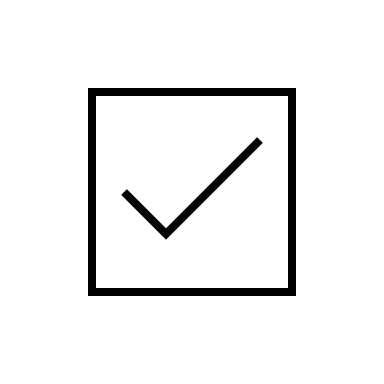 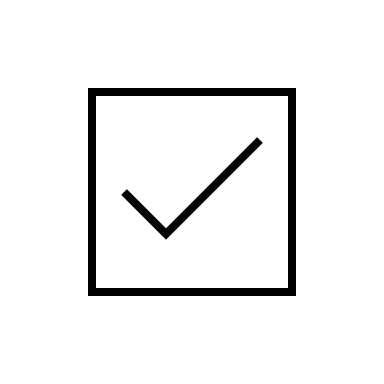 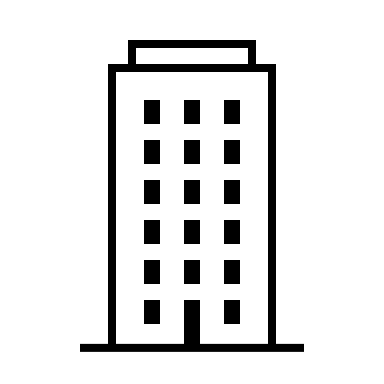 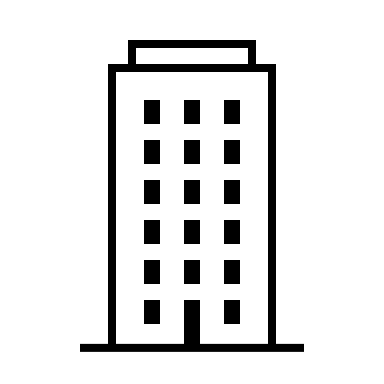 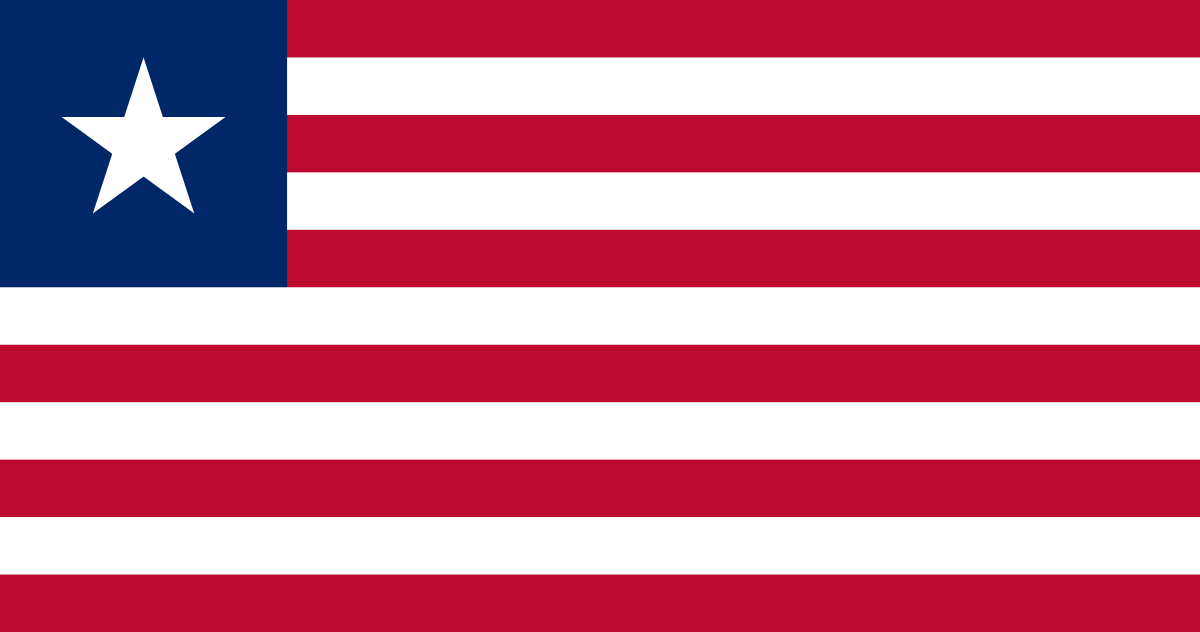 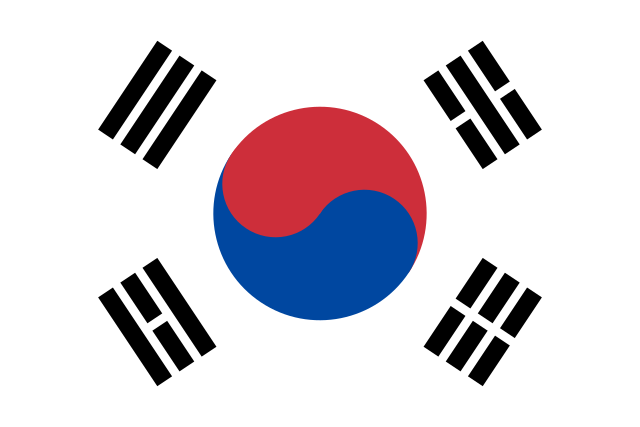 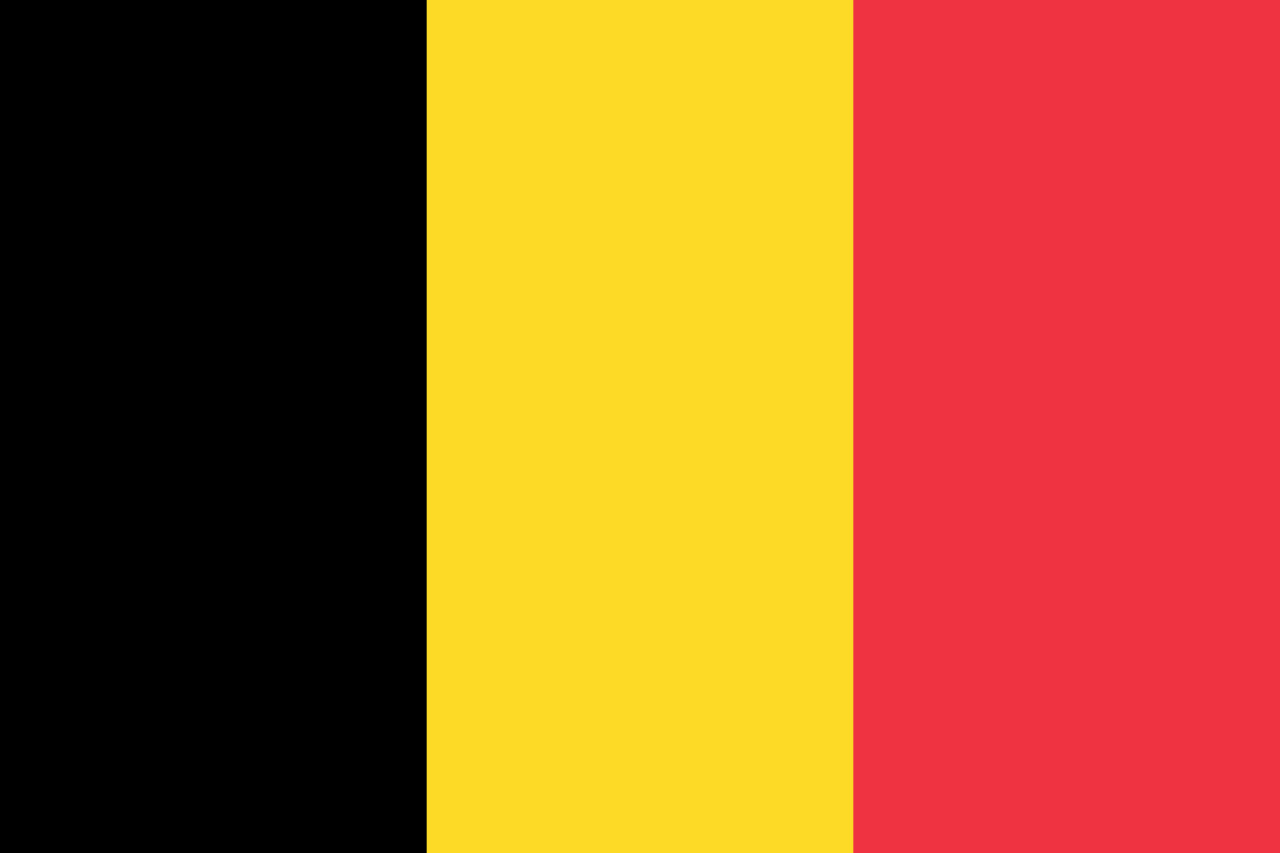 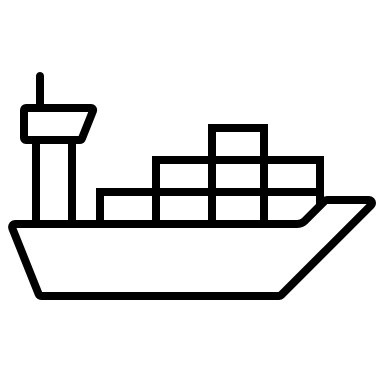 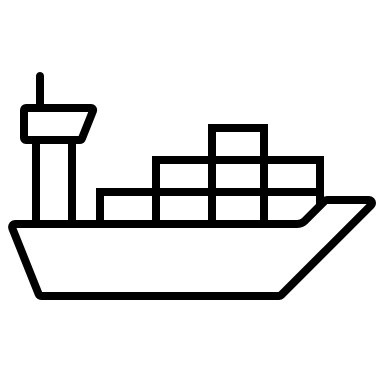 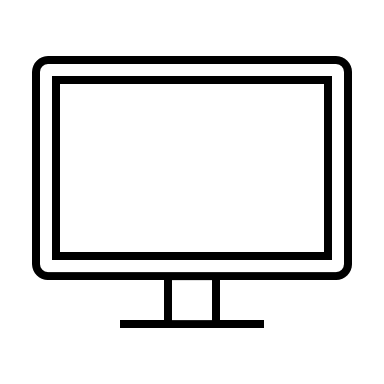 RemOps
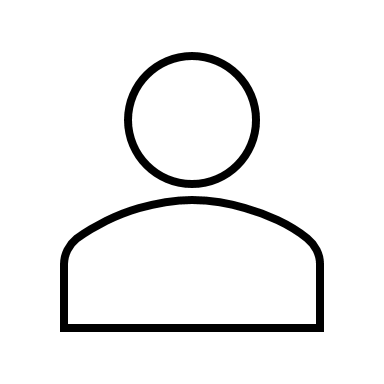 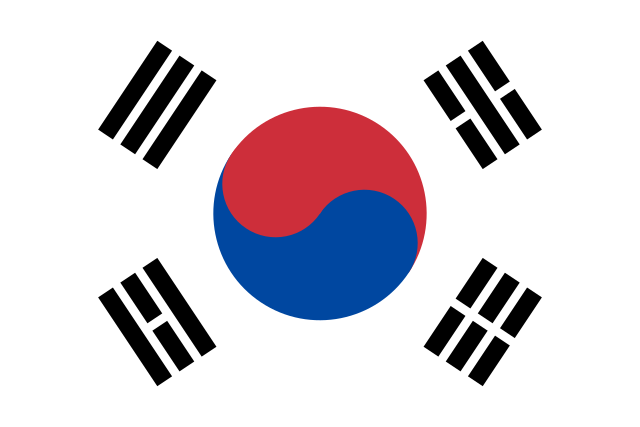 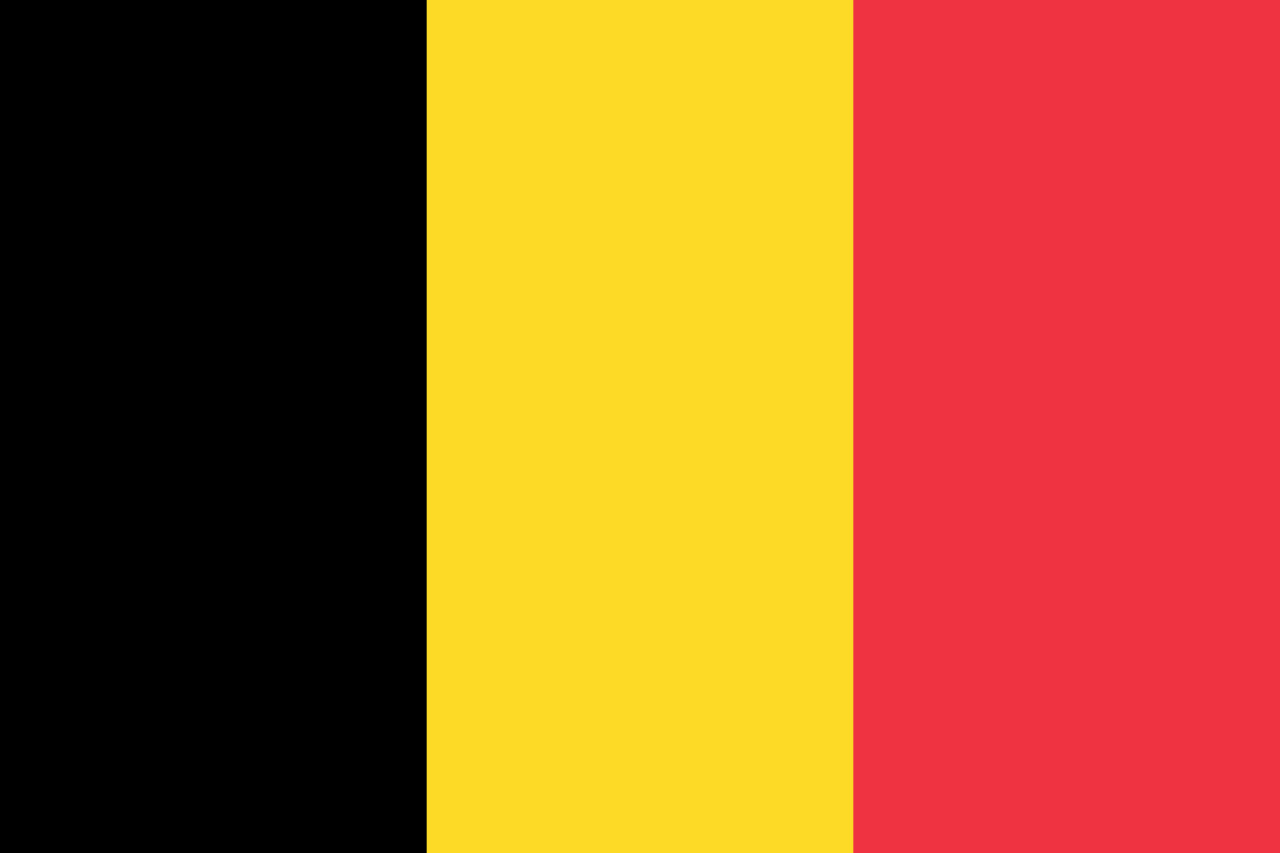 ROC
ISM
ISM 2
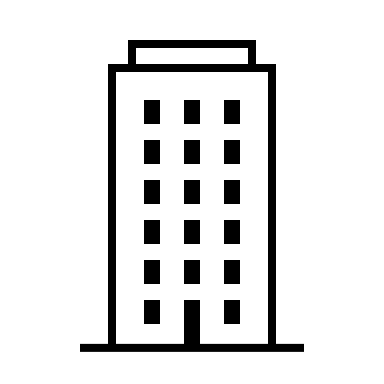 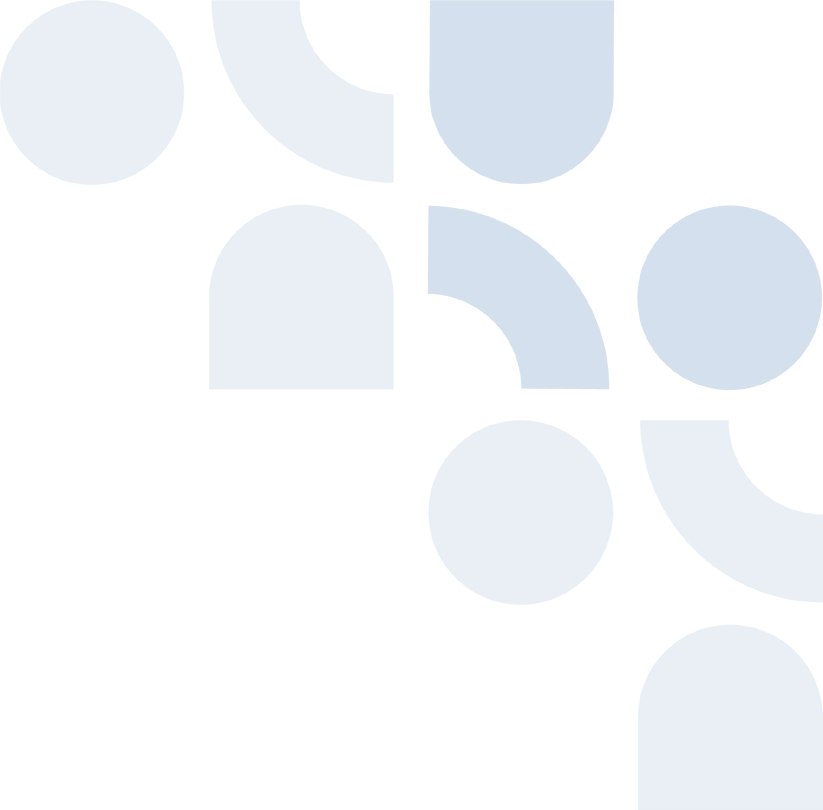 RemOps
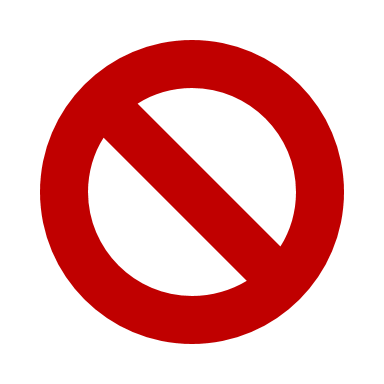 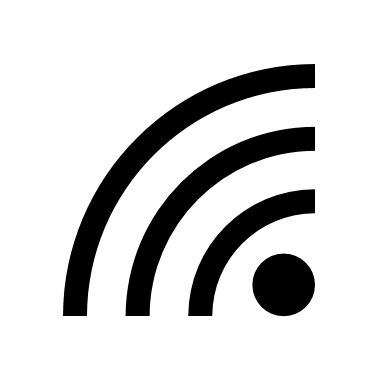 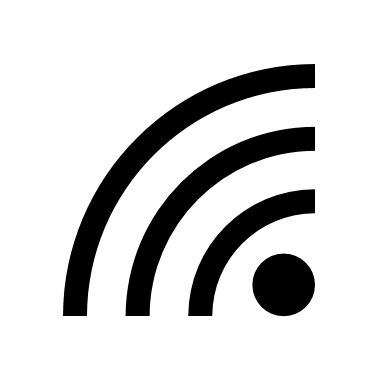 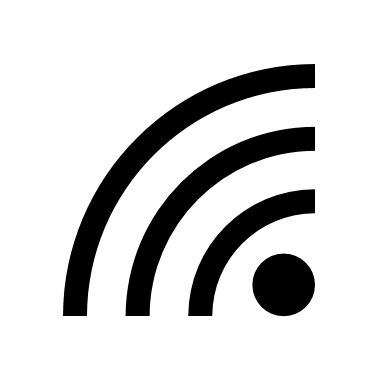 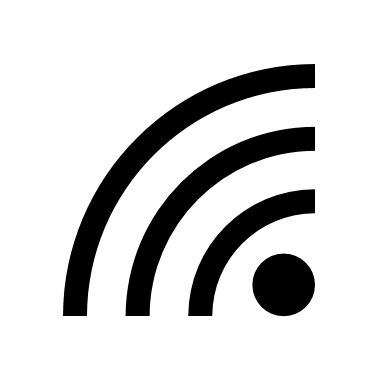 ROM
ROC management
ROC management 2
[Speaker Notes: ISM is a quality control system
the ISM Company develops its safety policy and
the SMS is the tool for the implementation and maintenance of the company safety policy. 
An important aspect of a quality control system is the continuous improvement. This requires continuous follow-up and remedial actions by the ISM Company.  Where 2 ISM companies manage one ROC, 2 safety and security policies have to be implemented and maintained at the ROC for the same tasks and operations. Follow-up and actions of one ISM company to improve quality could affect the quality control system of the other company. Secondly the effectiveness of improvements after ROC incident and accident reporting is impaired because 2 ISM companies will have to agree on new measures. 
An independent system for the ROC management uder control of the same flag State resolves these inconsistency.

… a ROC cannot operate under two different ROC SMS from two different ISM companies
Following the ISM principles, the management is  under flag state control and one management system covers the operation of a single ship /single ROC
- so what’s te solution?]
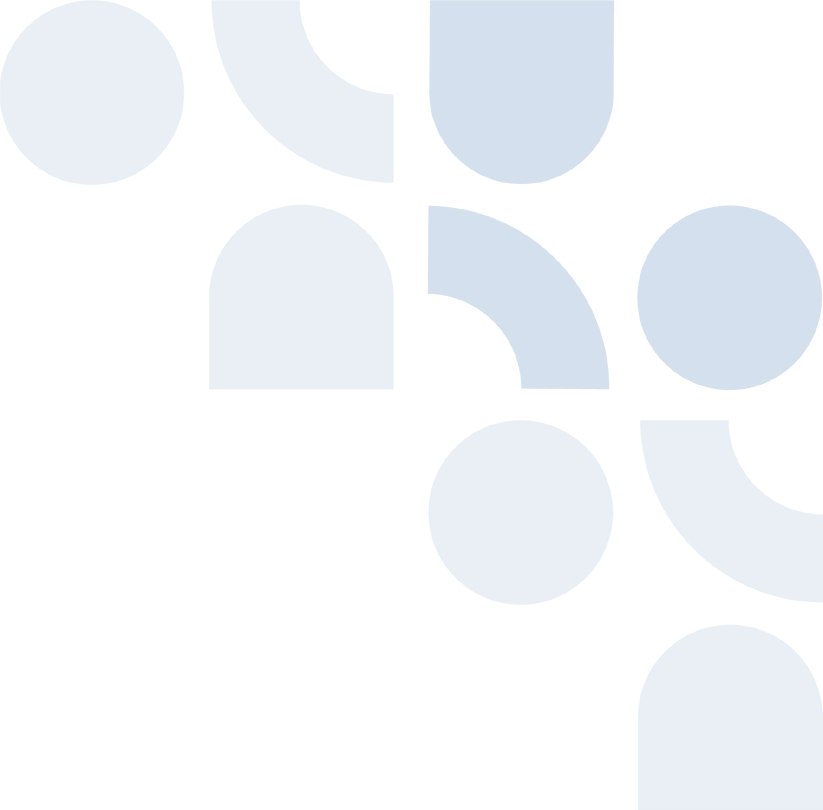 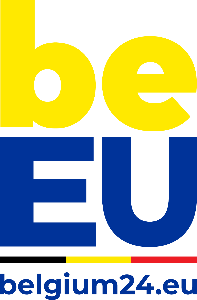 SMS 2
SMS
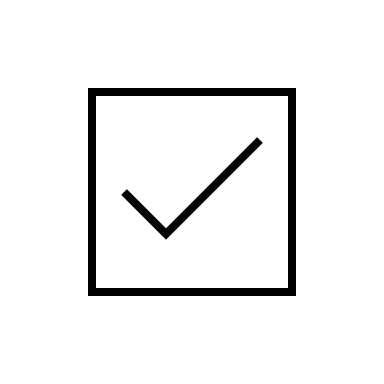 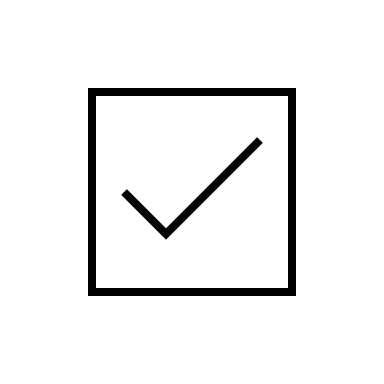 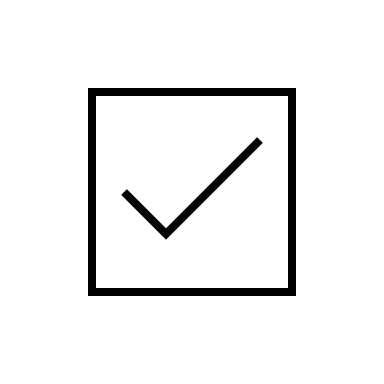 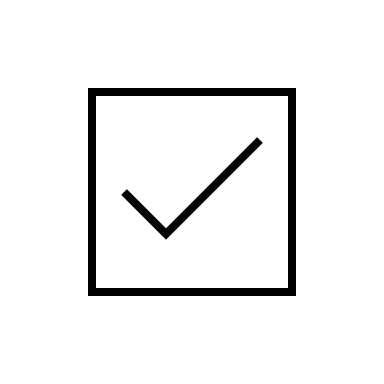 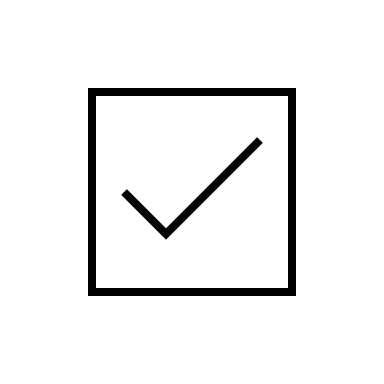 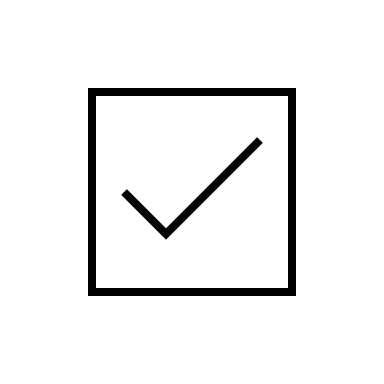 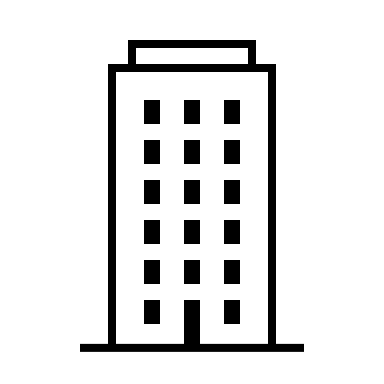 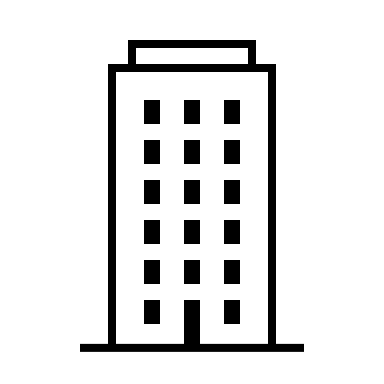 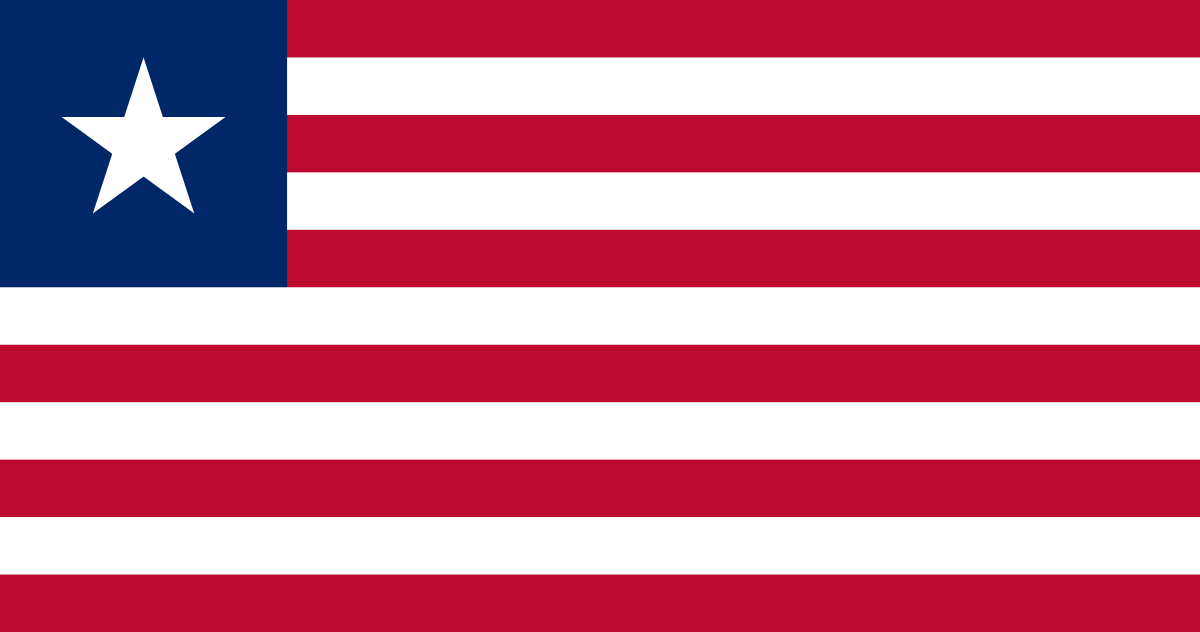 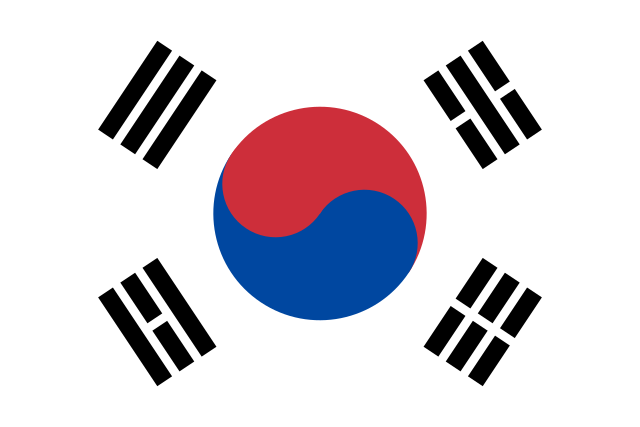 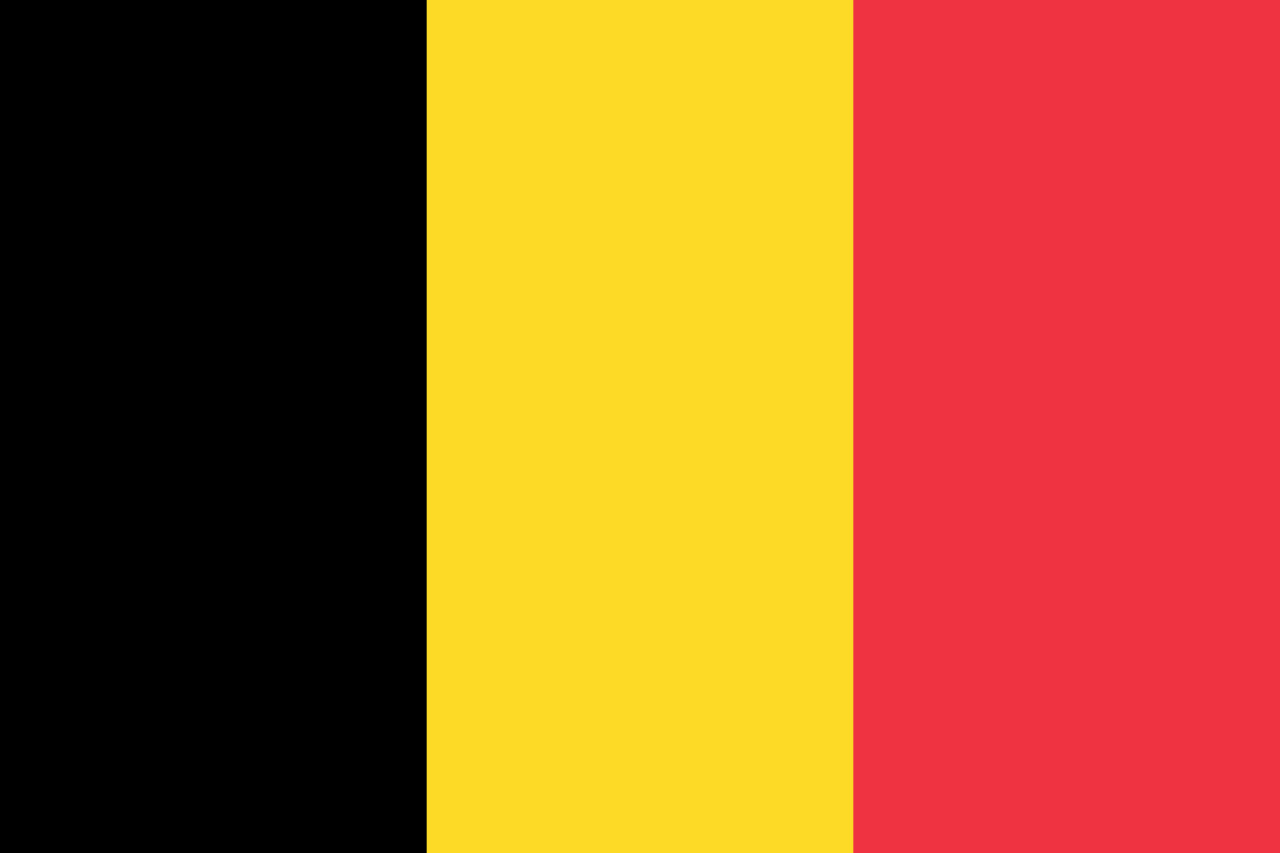 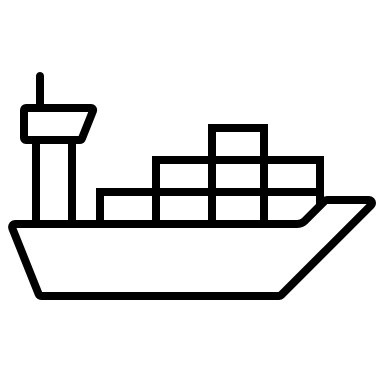 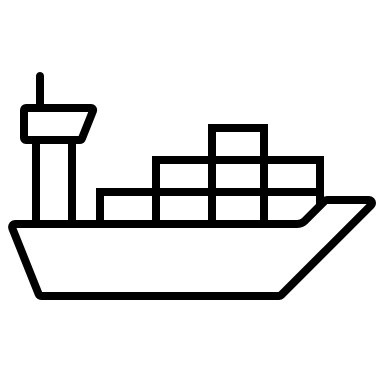 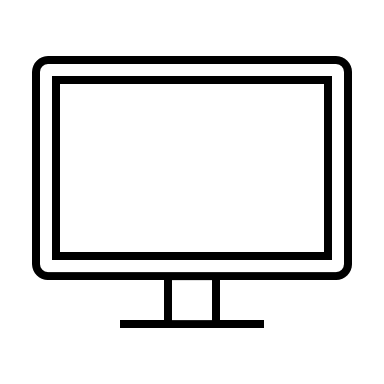 RemOps
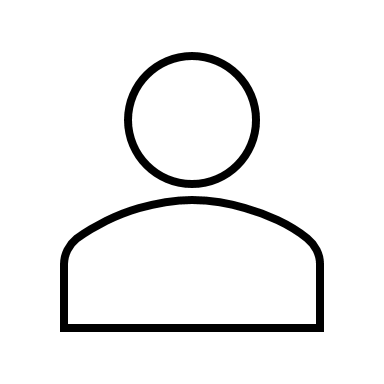 BE
KR
LB
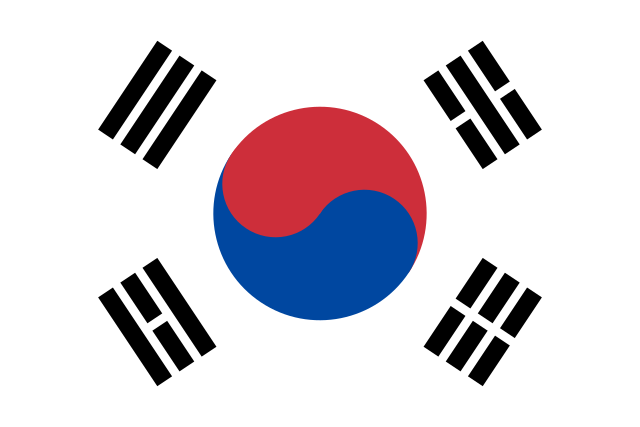 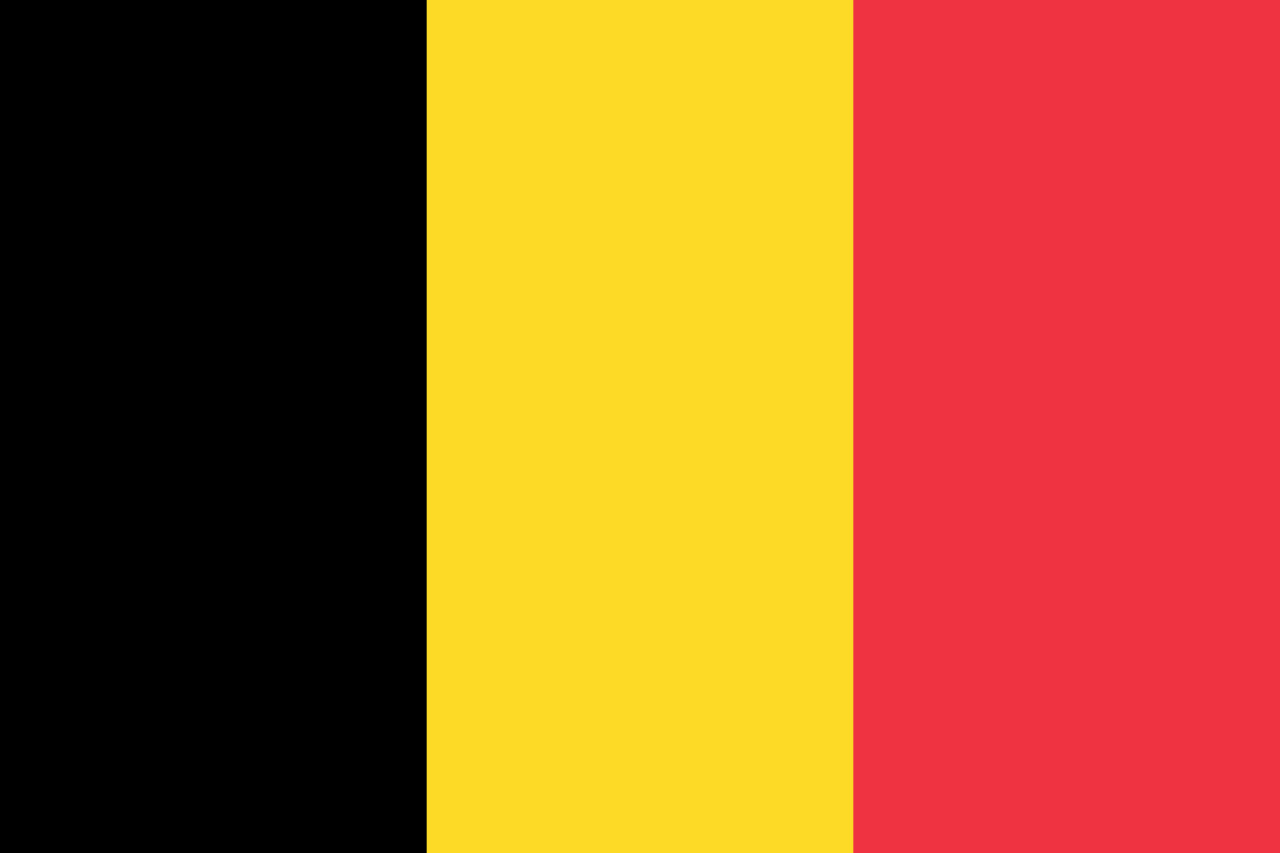 ROC
ISM
ISM 2
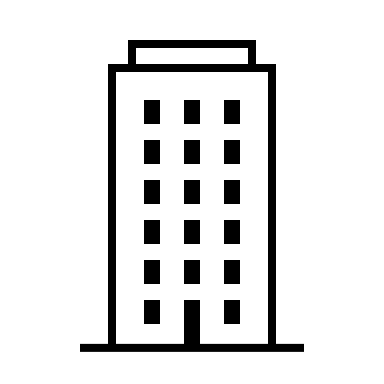 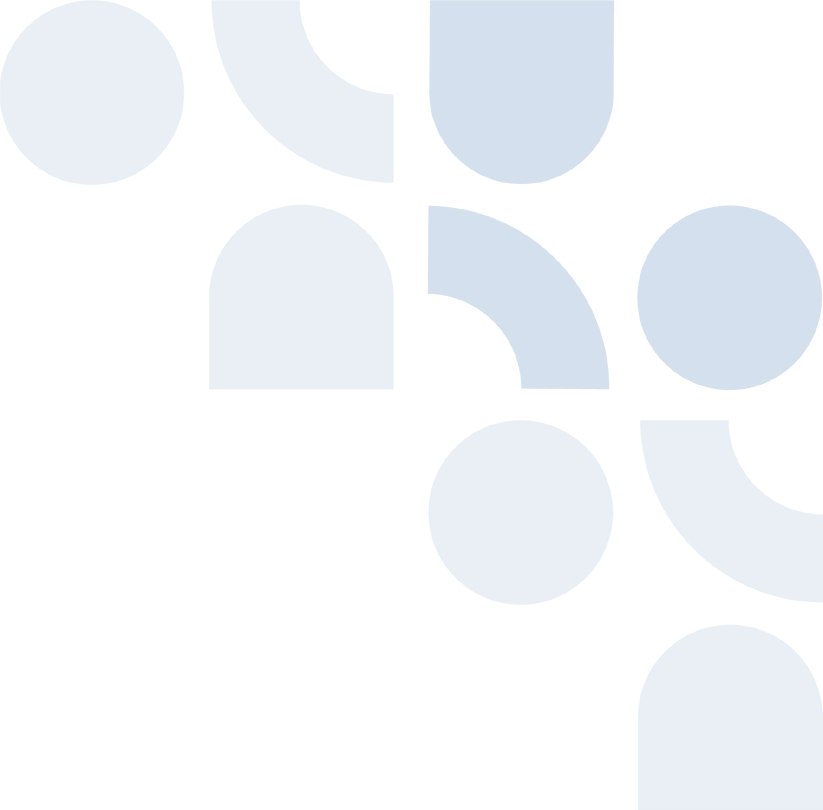 RemOps
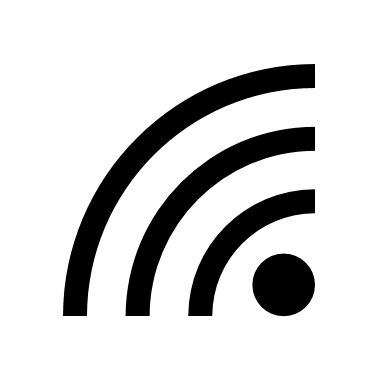 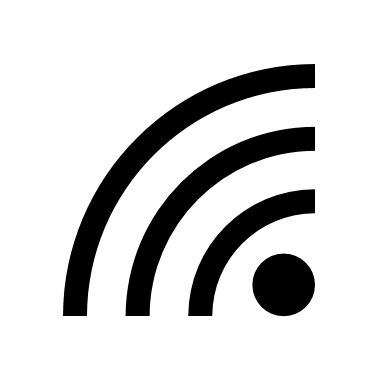 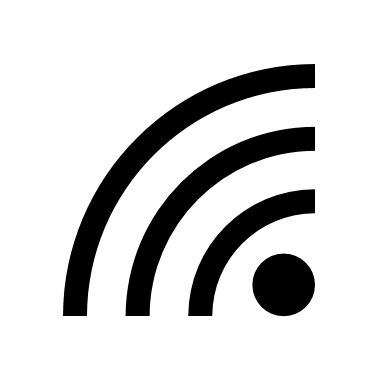 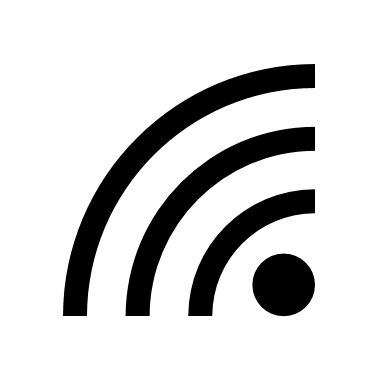 ROM
ROC management
ROC management 2
[Speaker Notes: - according to MSC 108/4/2, we would establish a new entity to ensure safe functioning of the ROC]
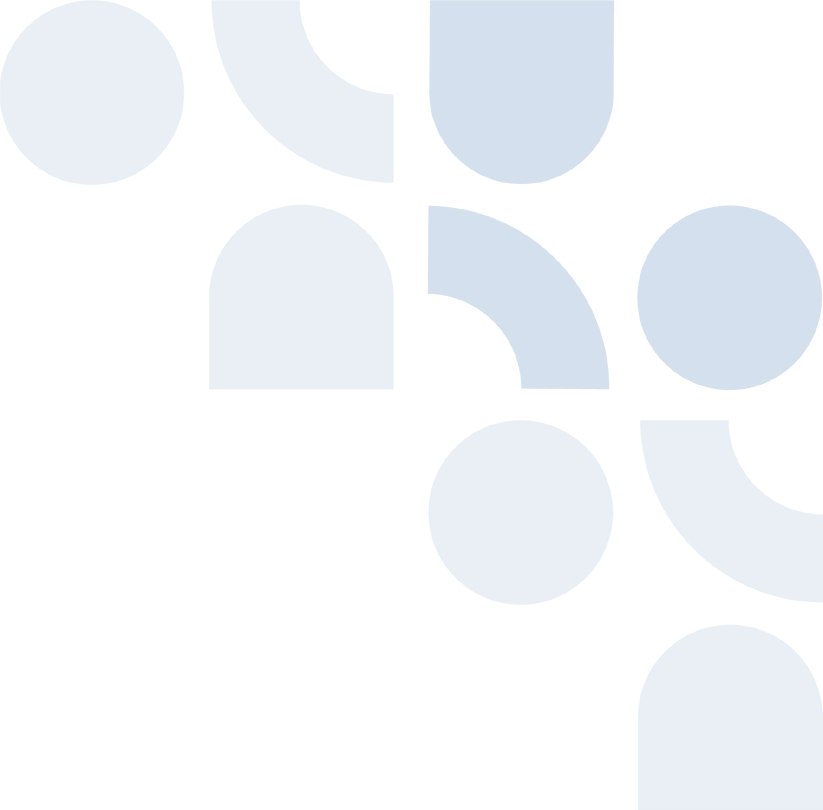 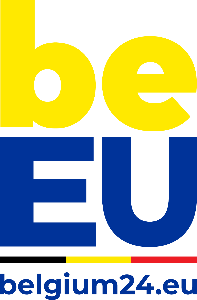 SMS 2
SMS
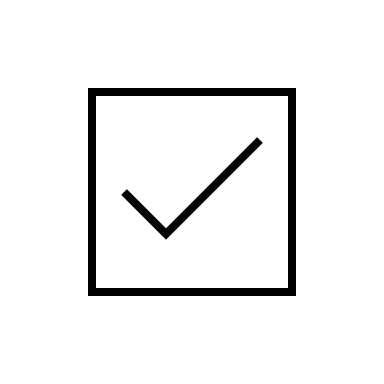 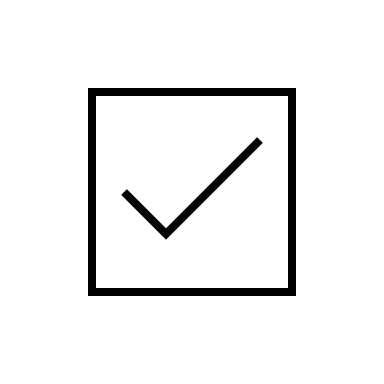 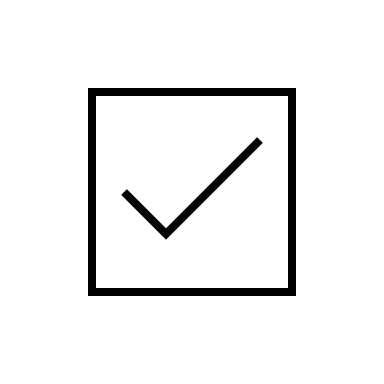 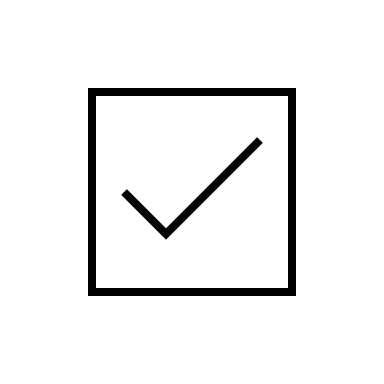 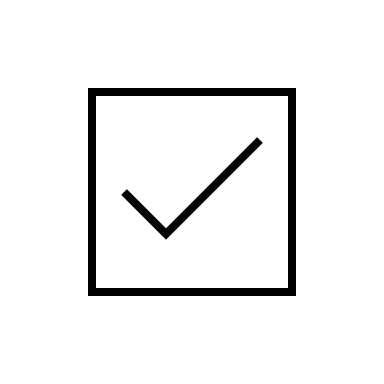 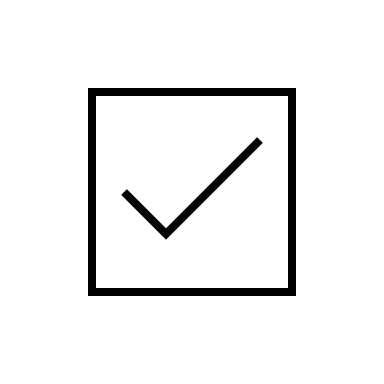 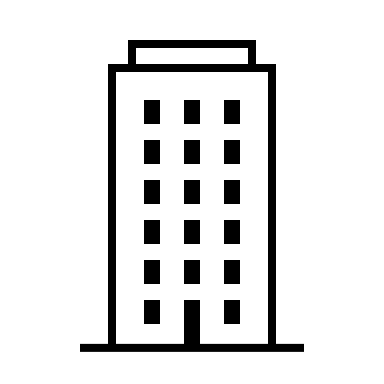 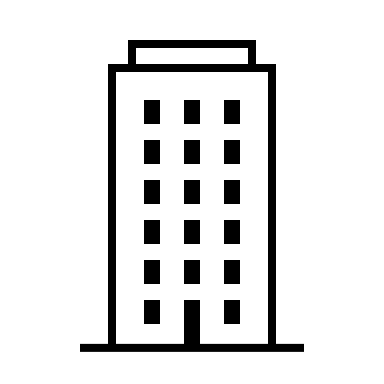 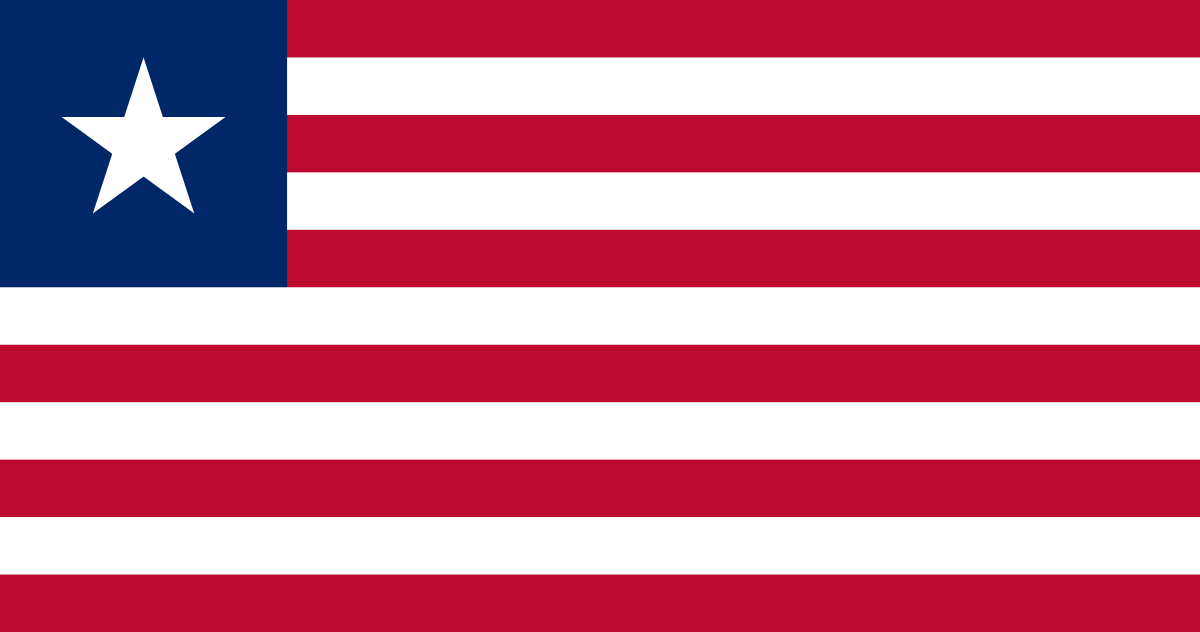 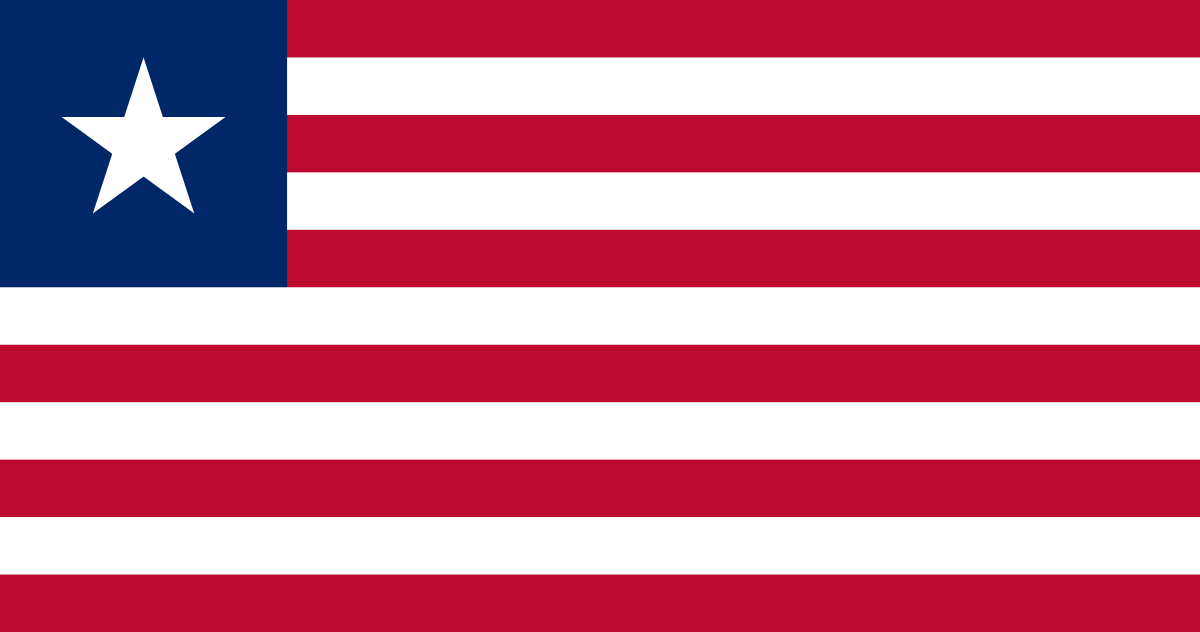 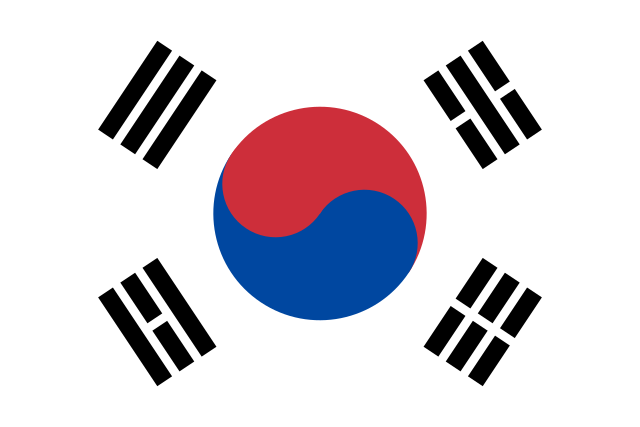 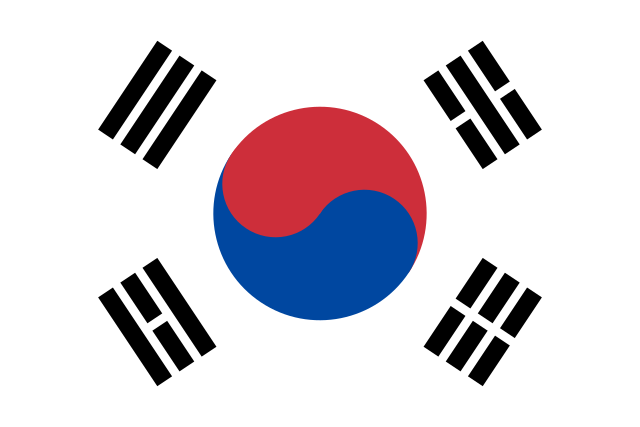 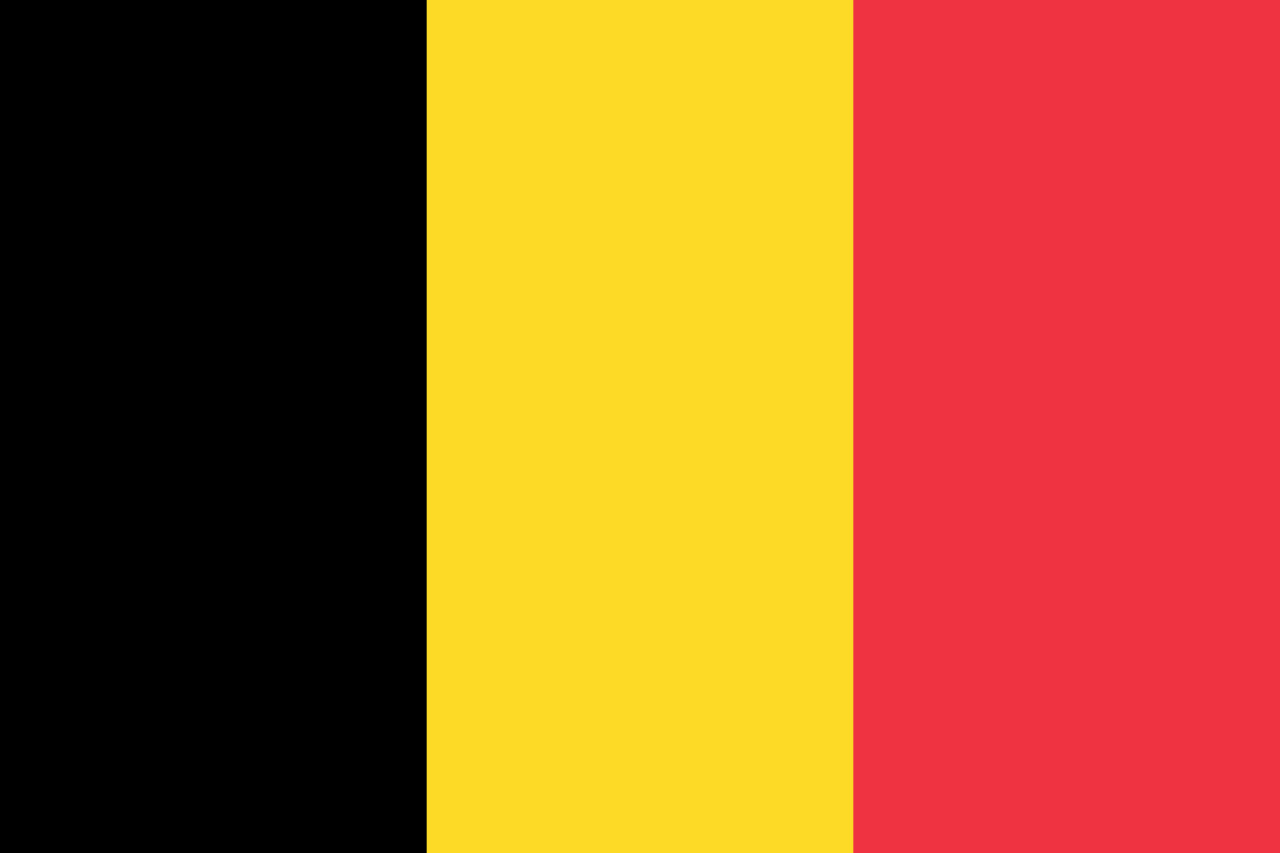 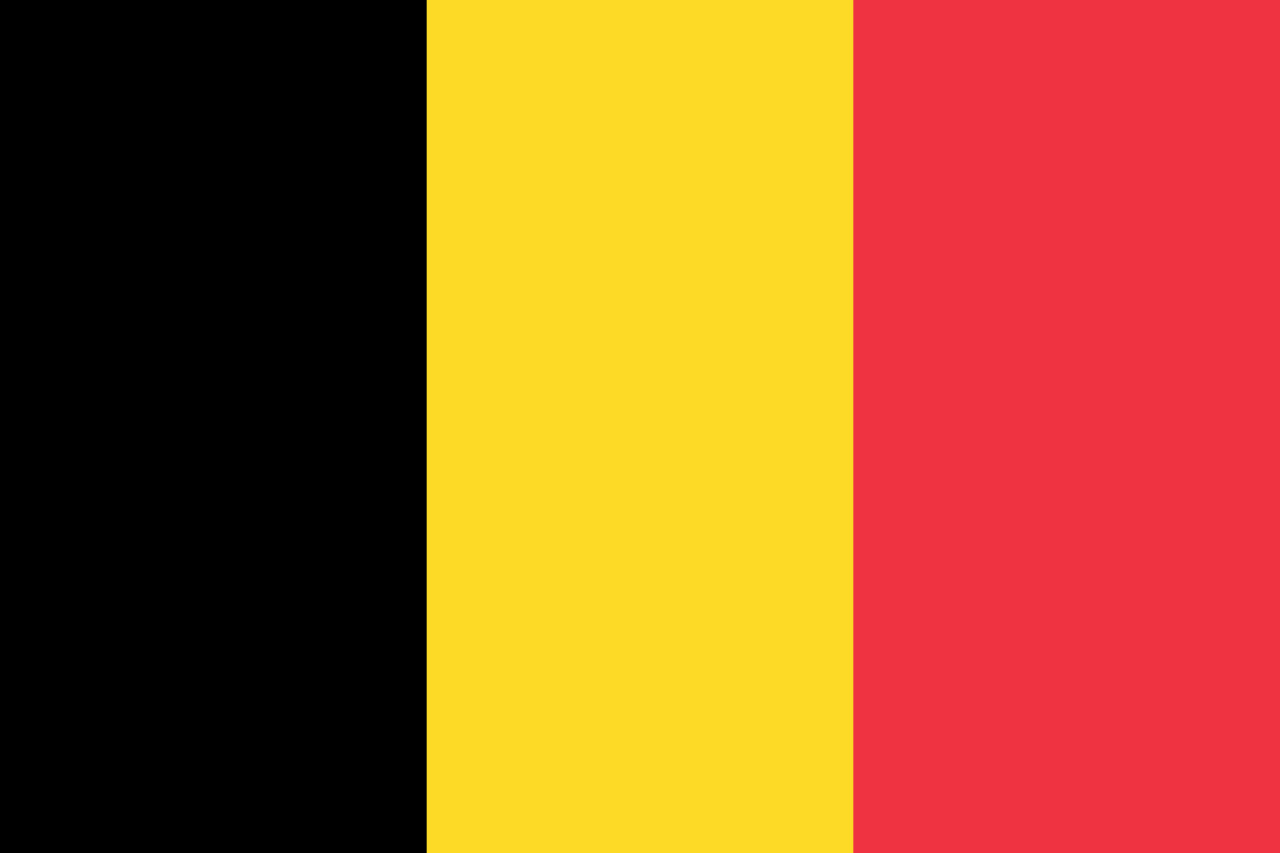 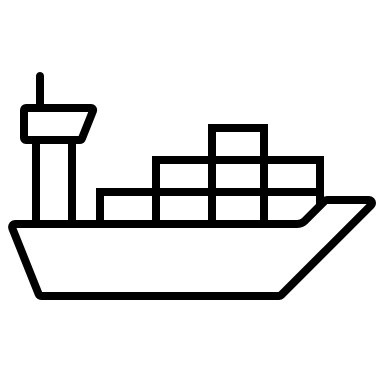 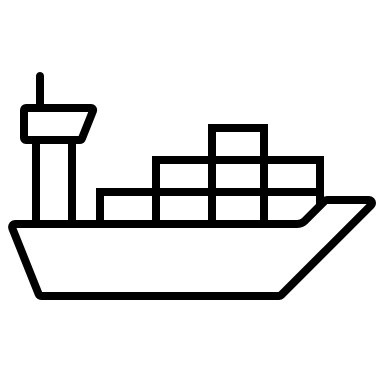 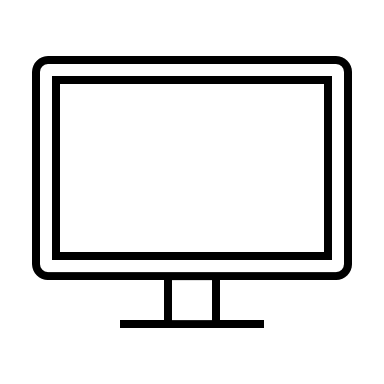 RemOps
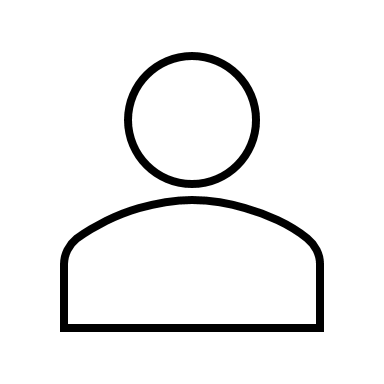 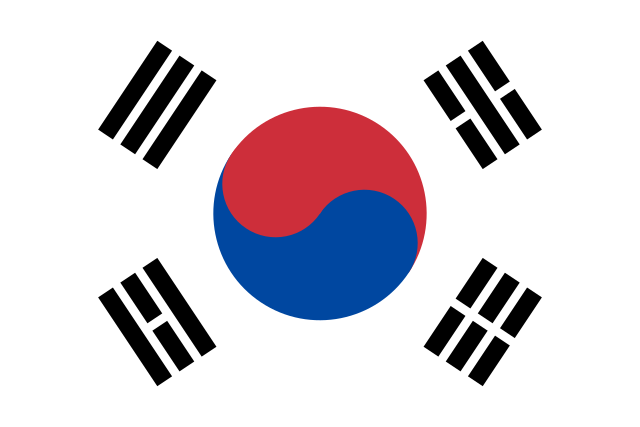 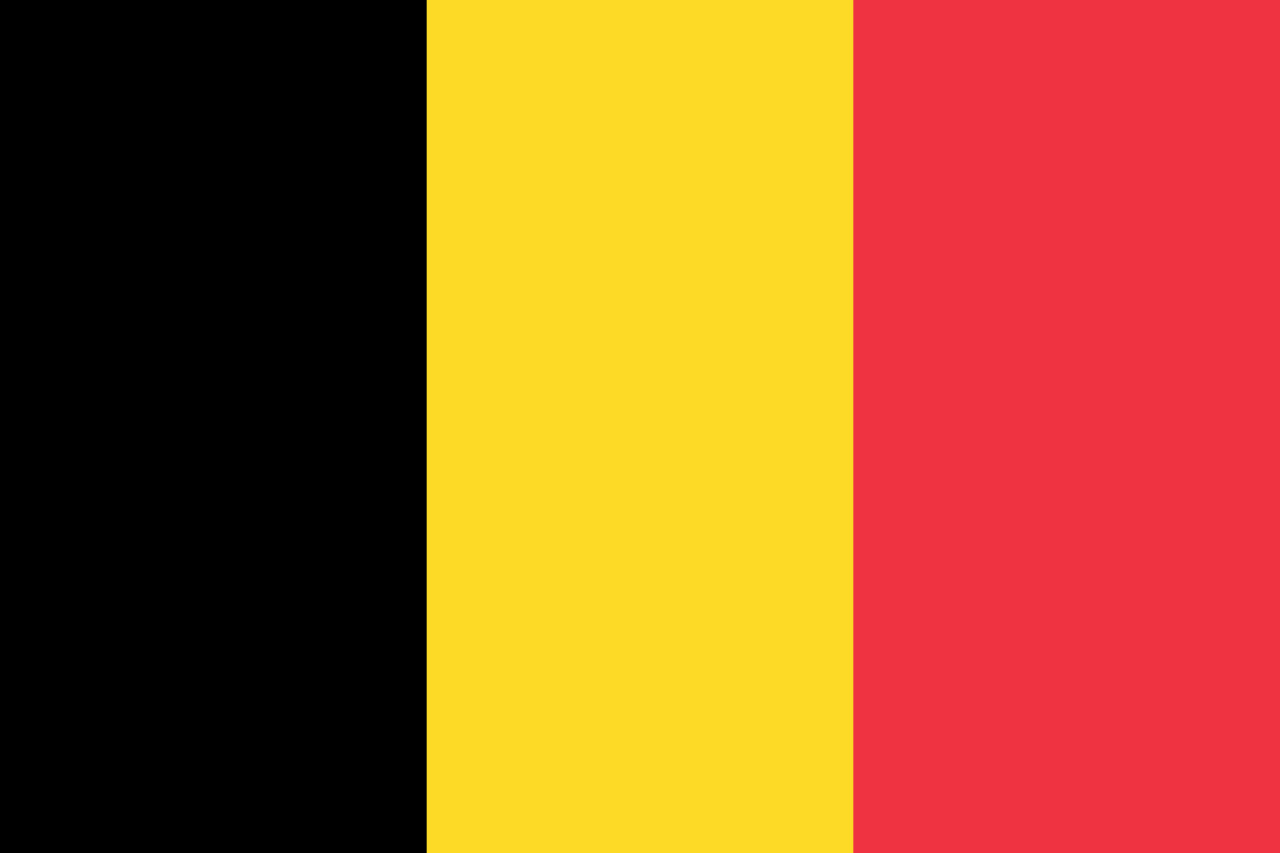 ROC
ISM
ISM 2
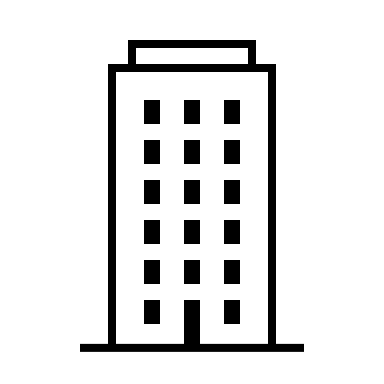 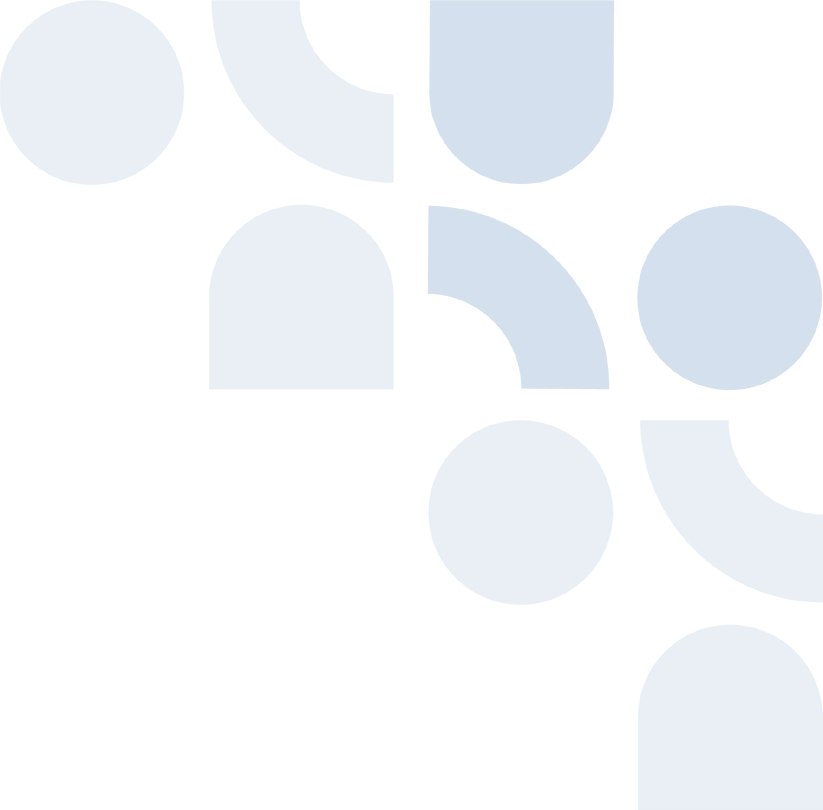 RemOps
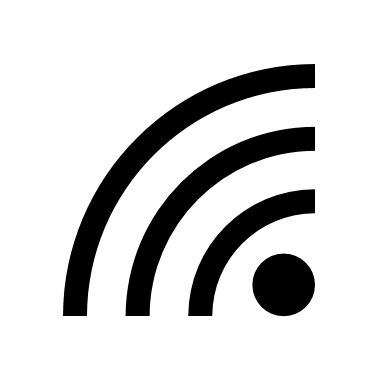 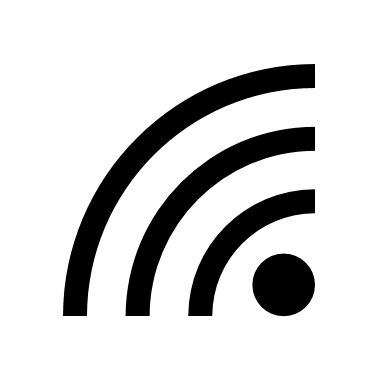 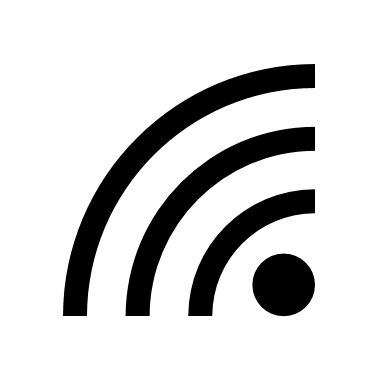 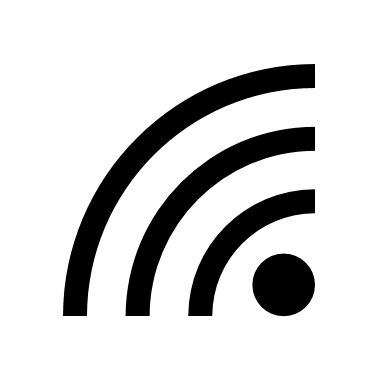 ROM
ROC management
ROC management 2
[Speaker Notes: - similarly to ISM companies, the ROM company would need to be certified by the ships’ flag States
- in this case, the ROM company is certified by Belgium, Liberia, and Korea]
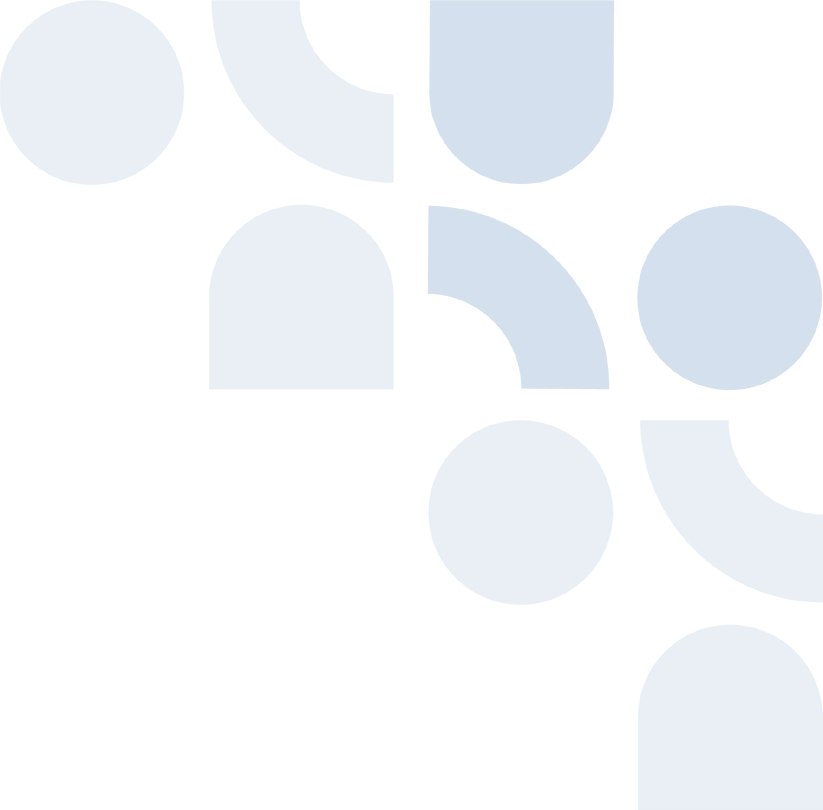 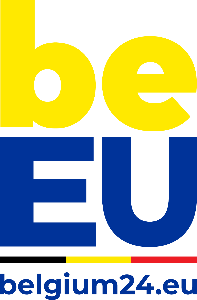 SMS 2
SMS
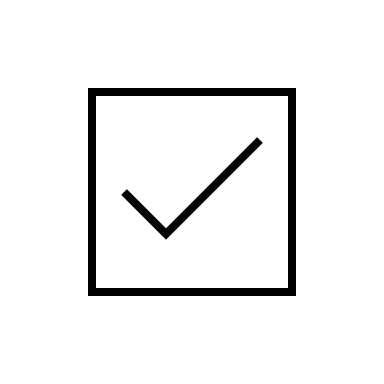 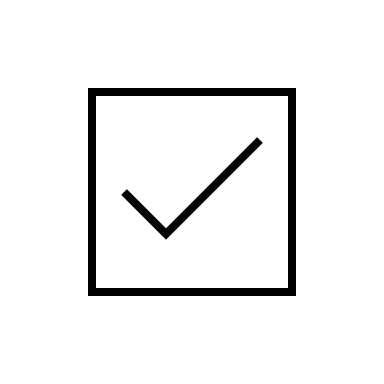 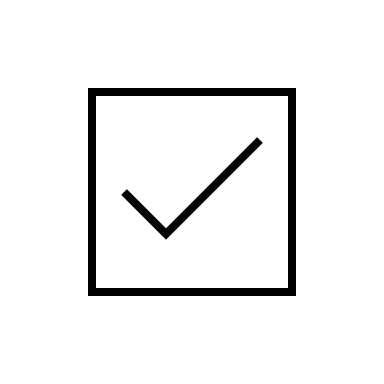 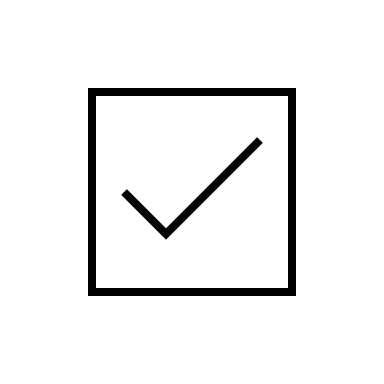 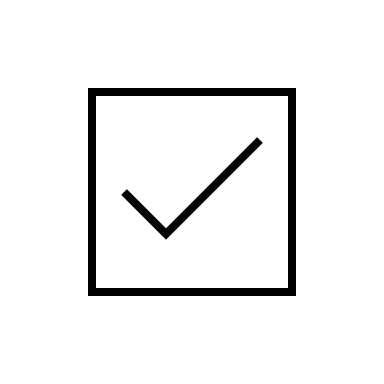 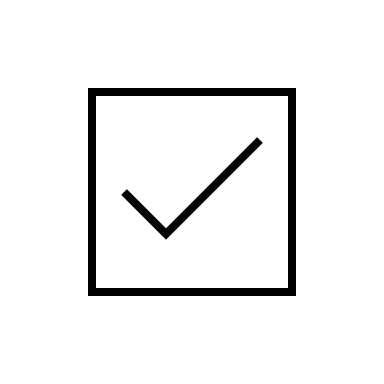 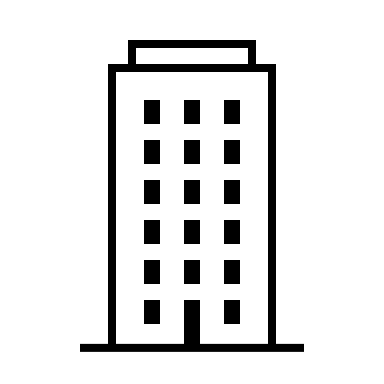 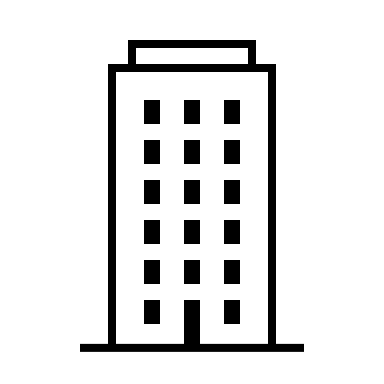 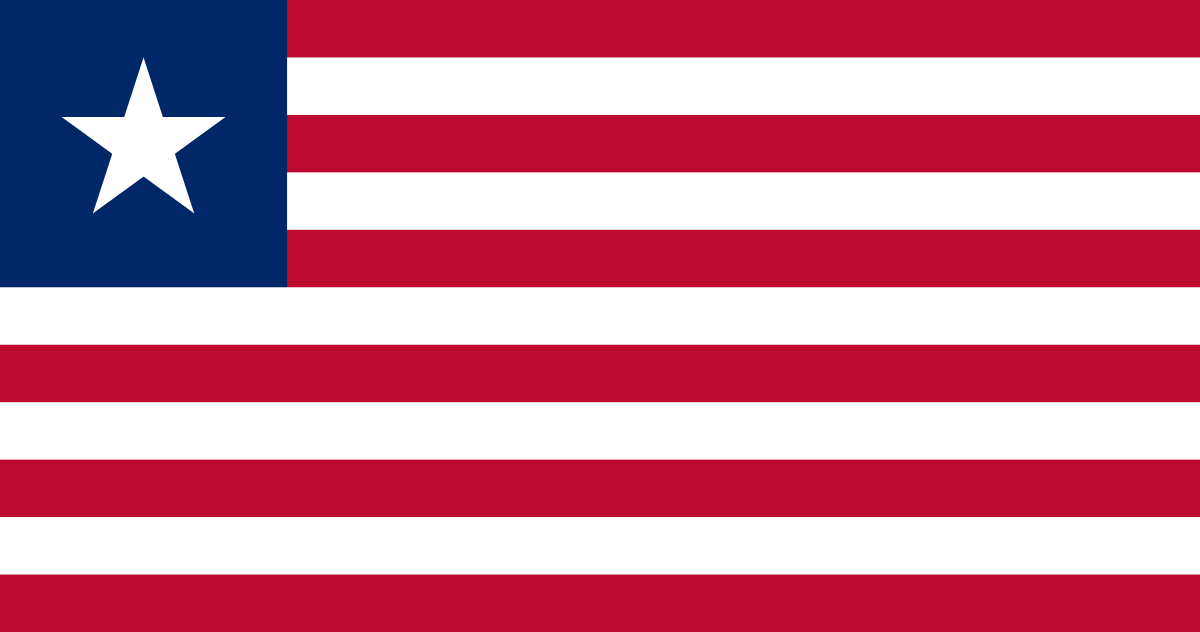 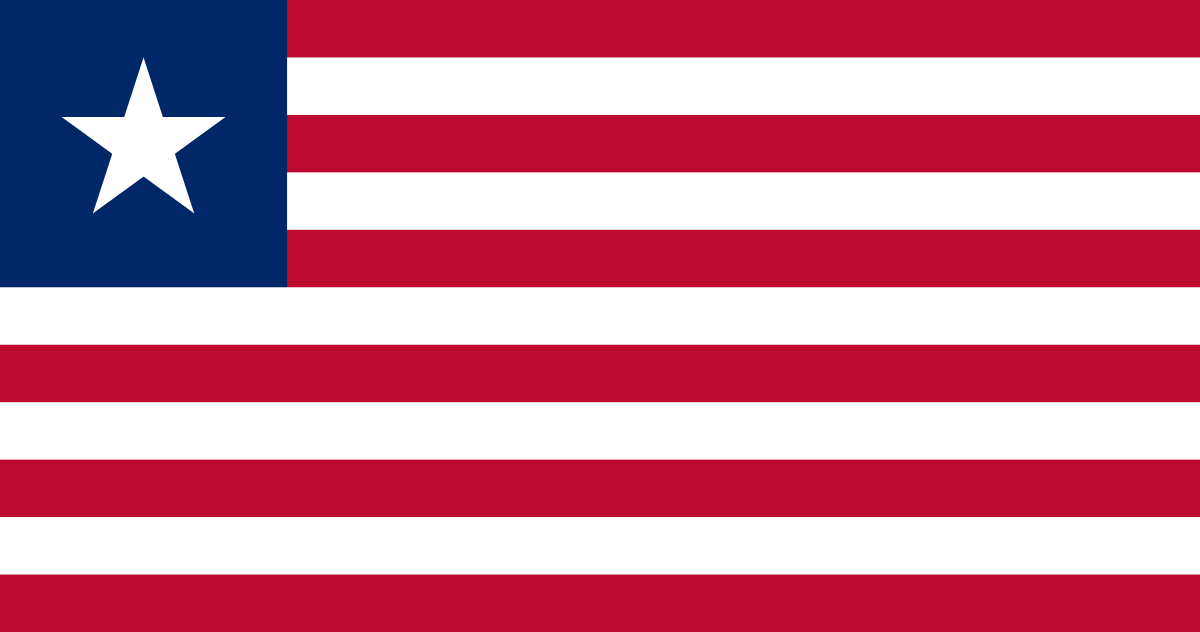 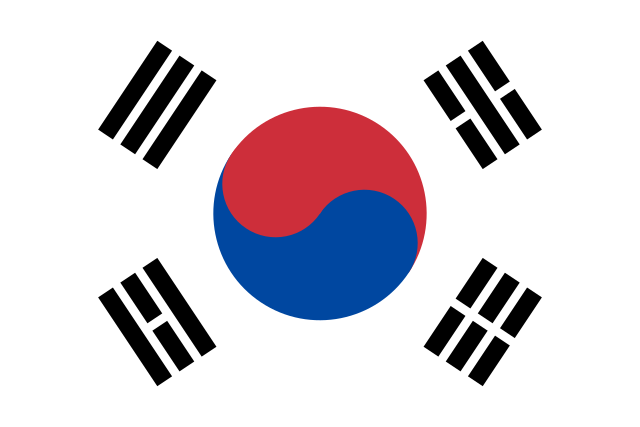 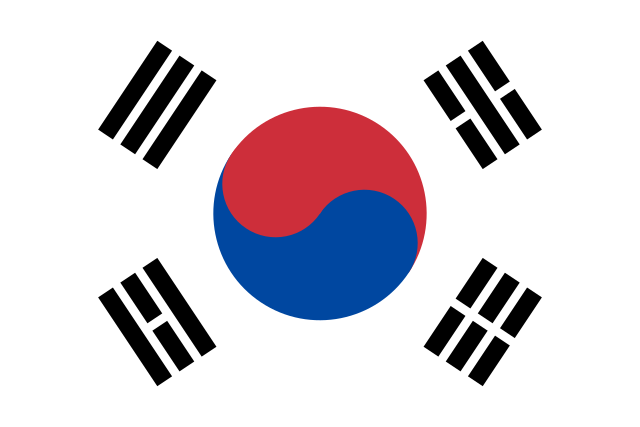 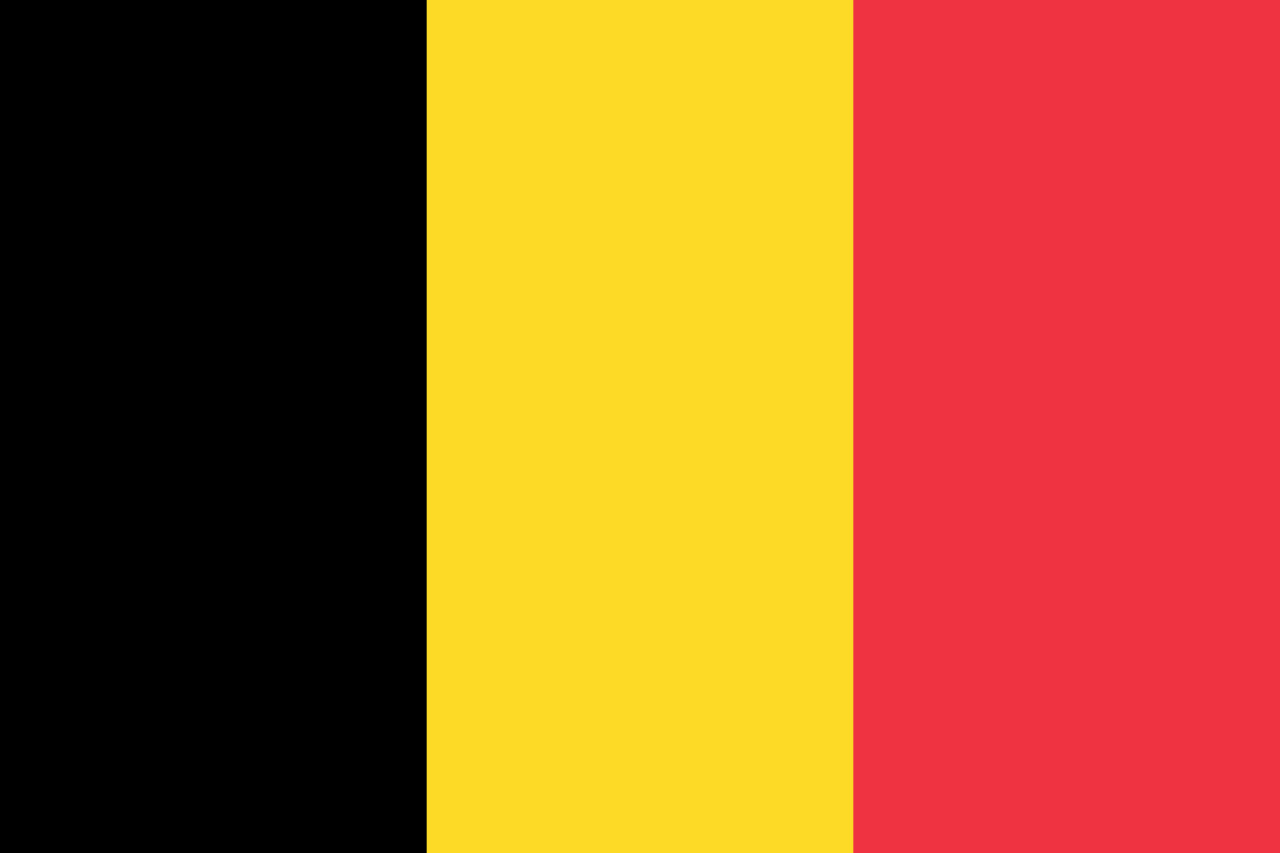 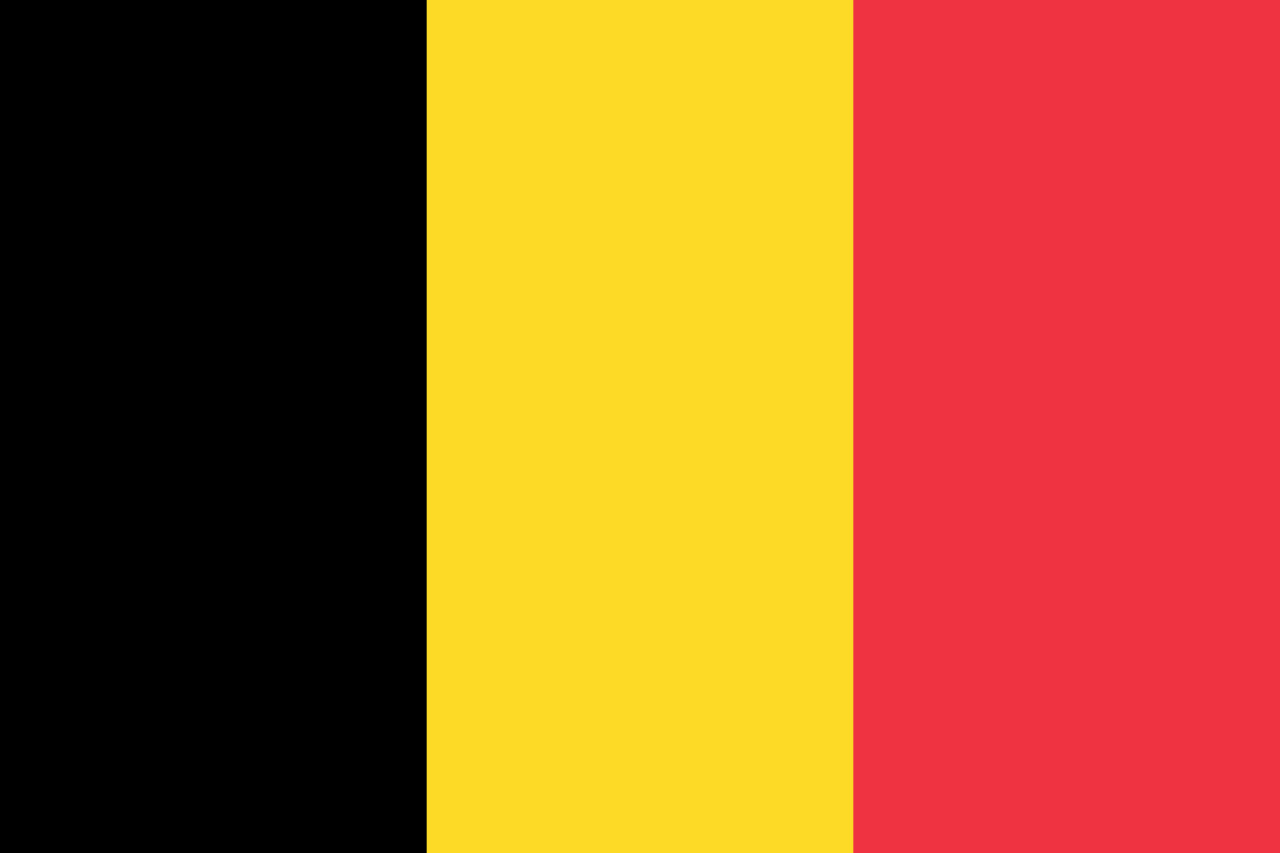 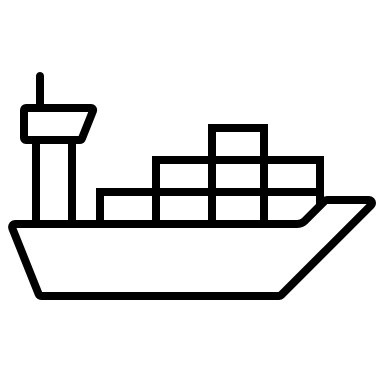 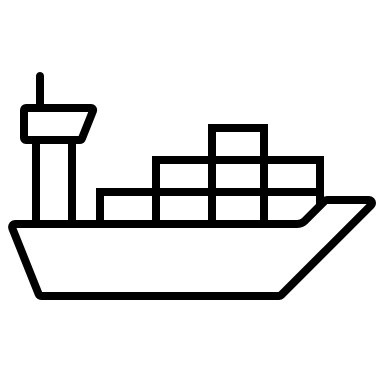 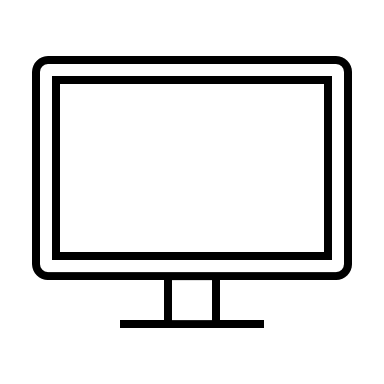 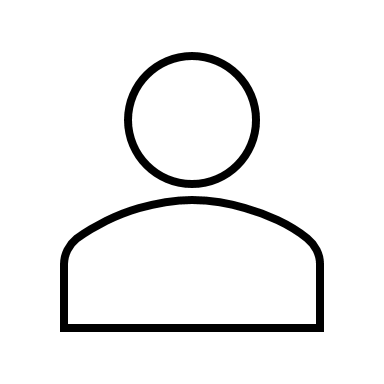 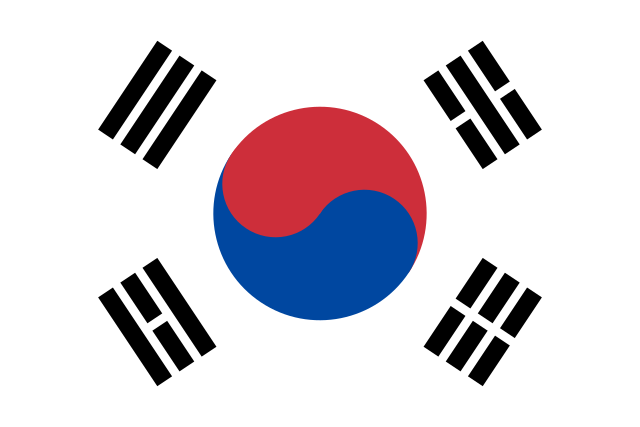 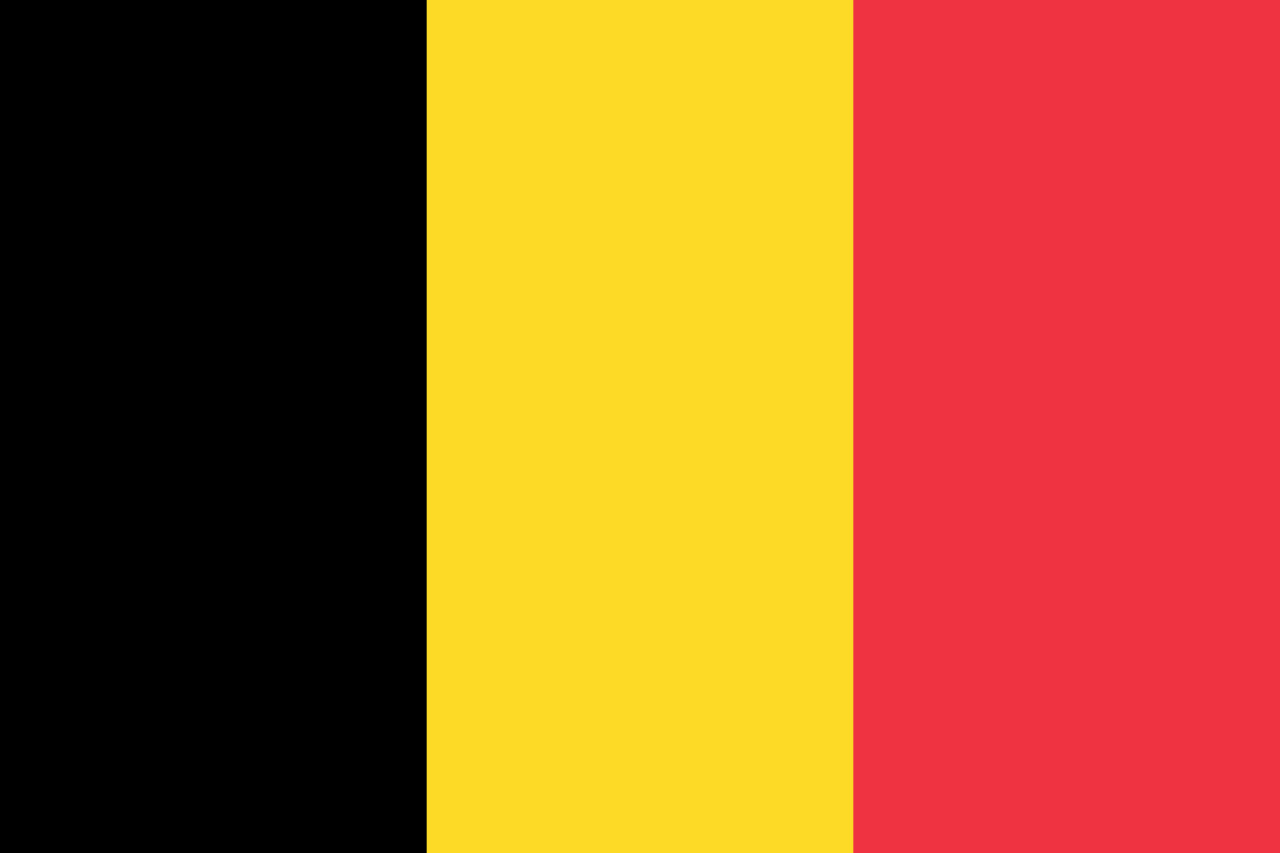 ROC
ISM
ISM 2
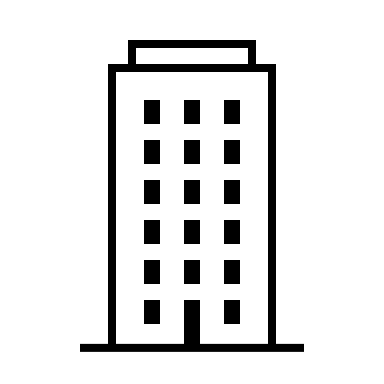 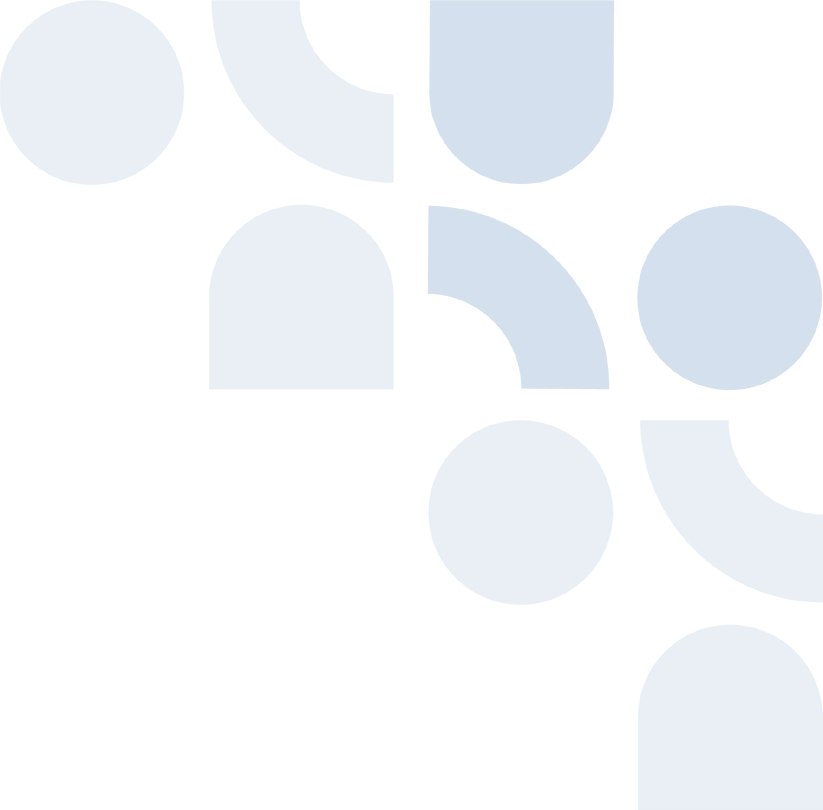 ROM
ROC MS
ROC MS 2
[Speaker Notes: - by letting the ROM company address the safe management of the ROC, the ISM companies’ contradicting ROC SMS would no longer be necessary
- we will go further into detail about what this management would entail later in the presentation]
ROC MS
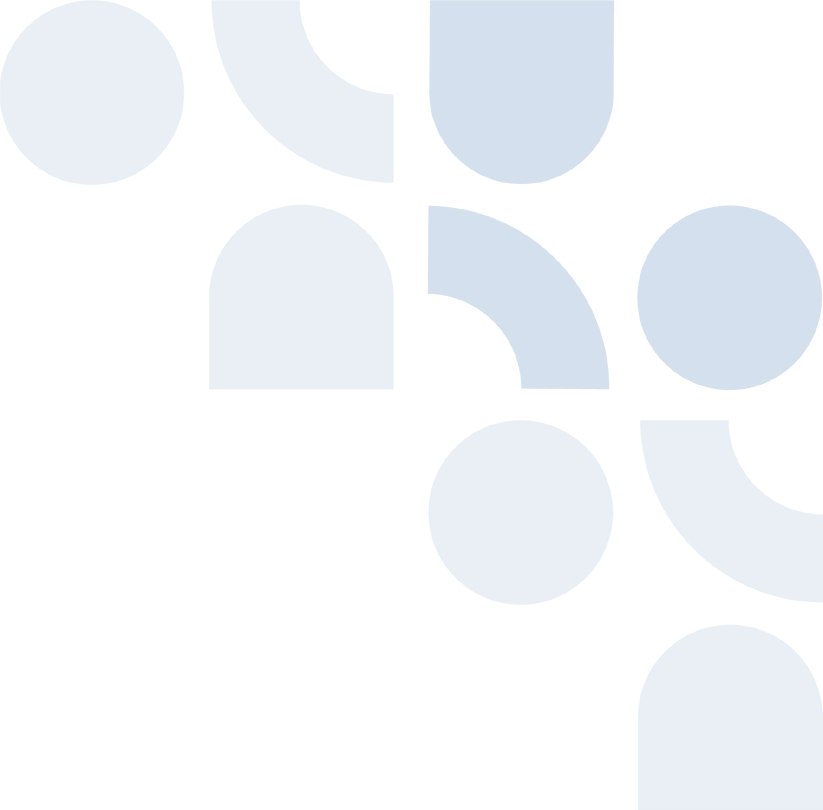 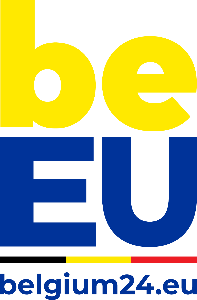 SMS 2
SMS
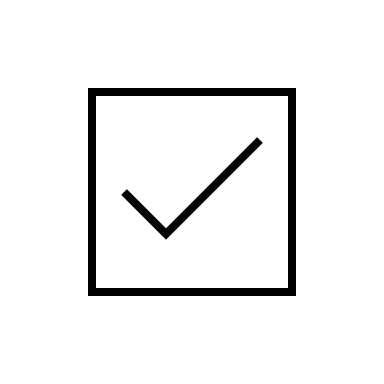 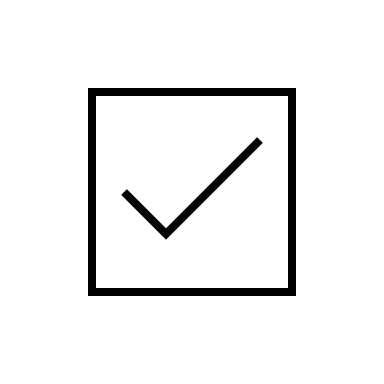 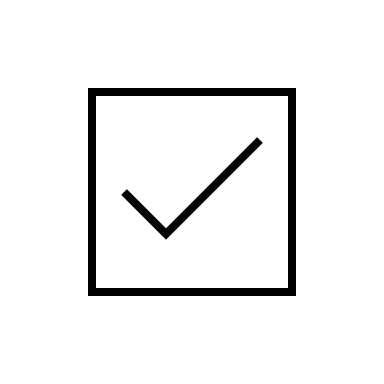 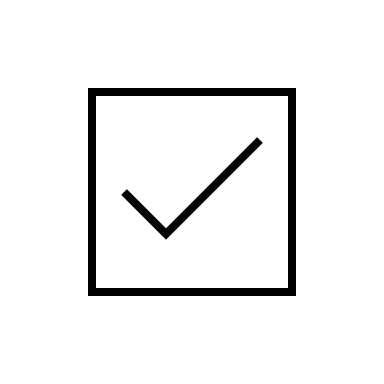 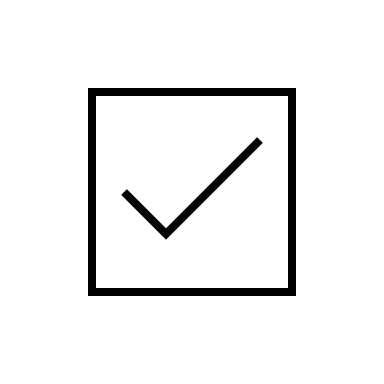 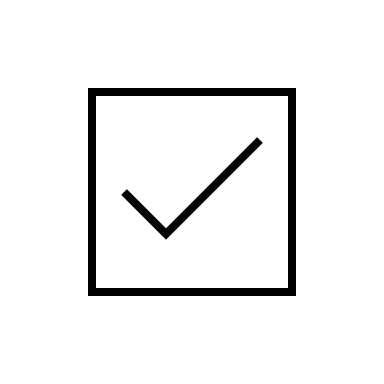 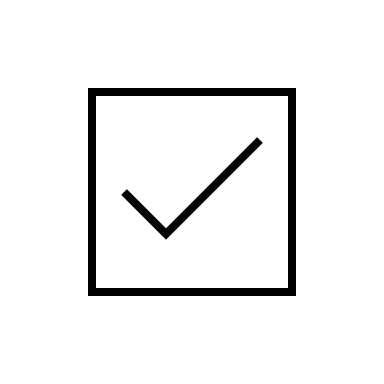 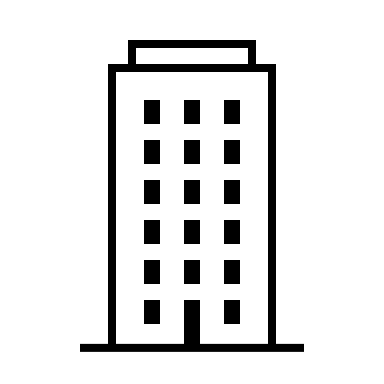 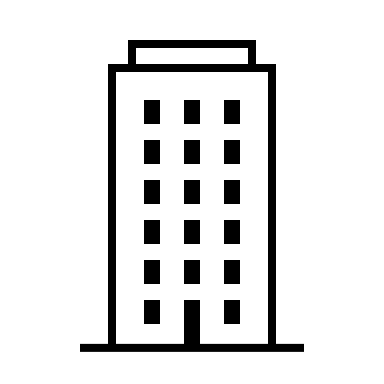 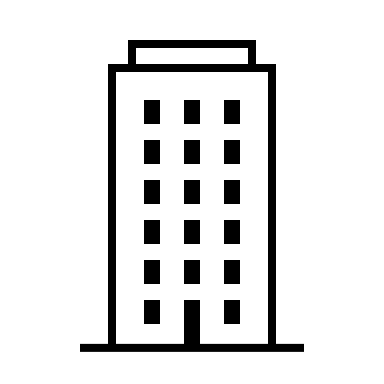 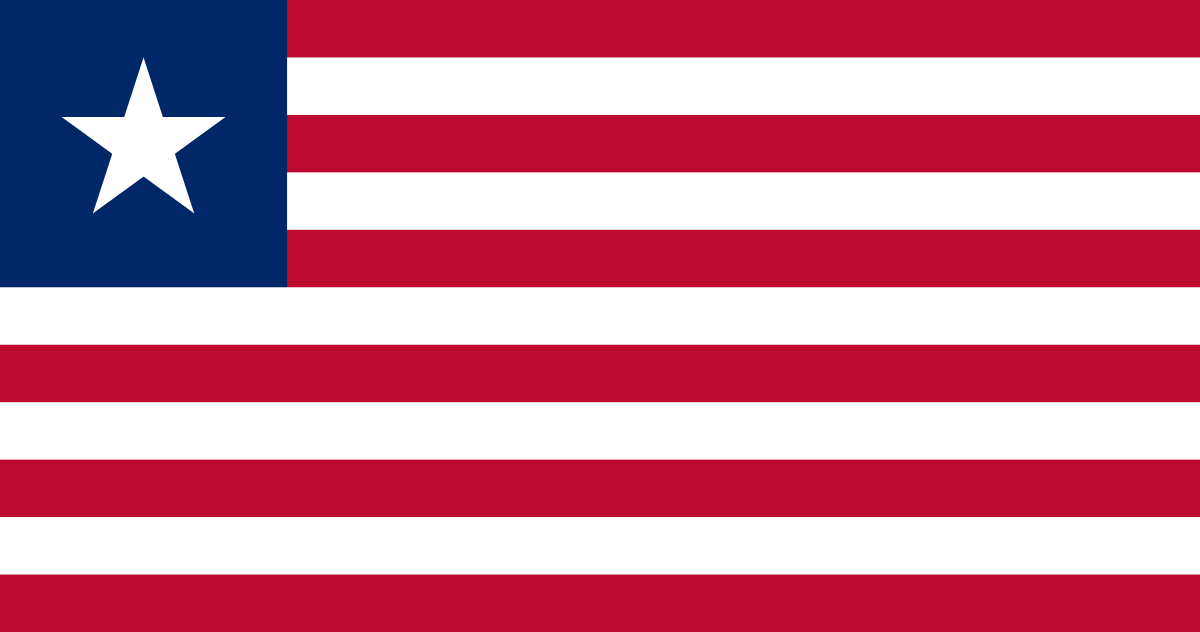 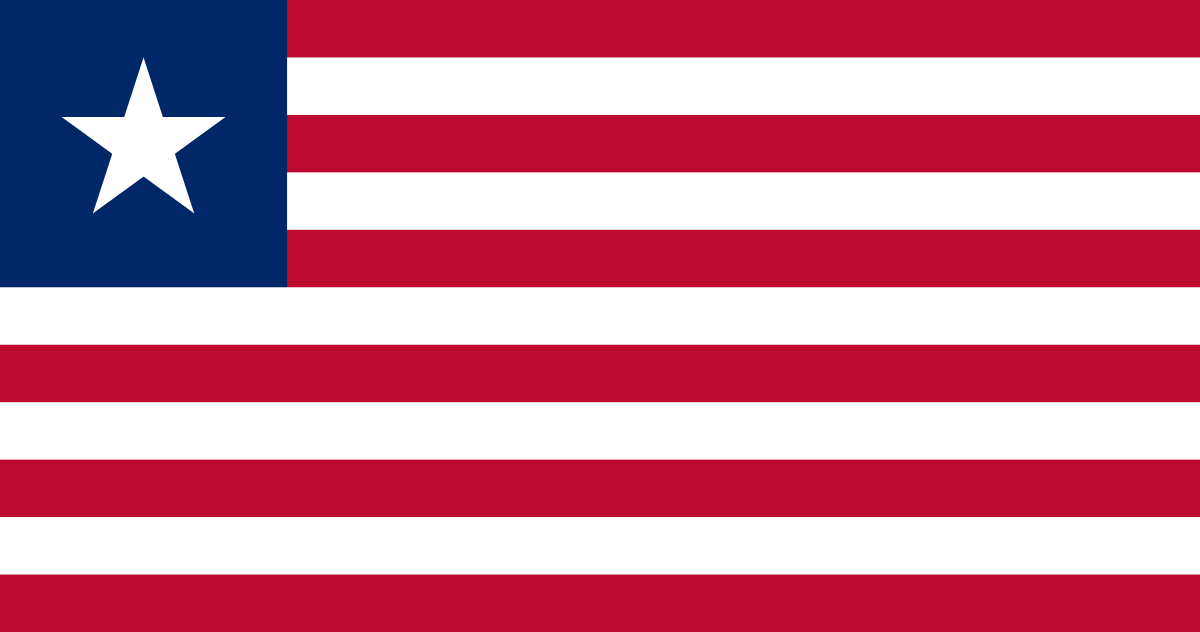 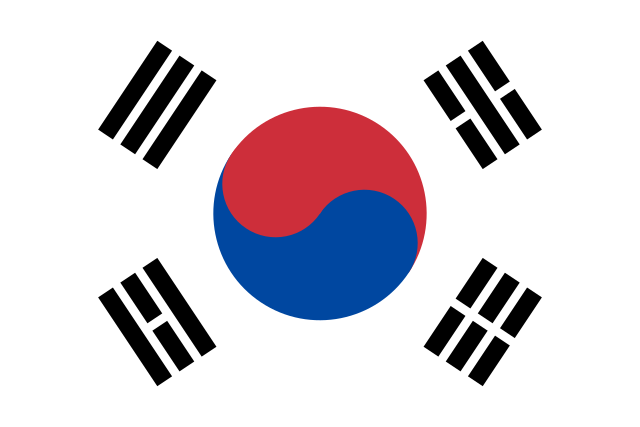 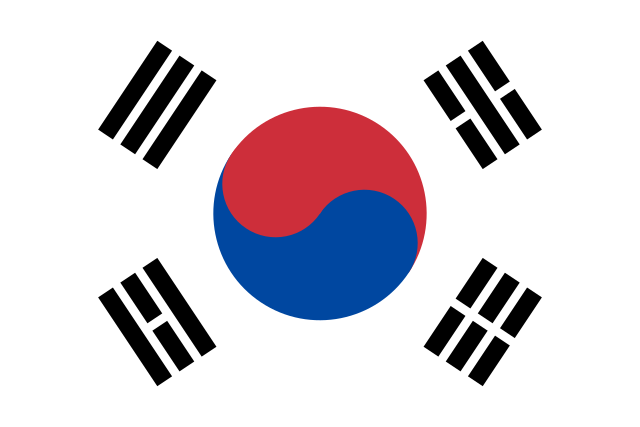 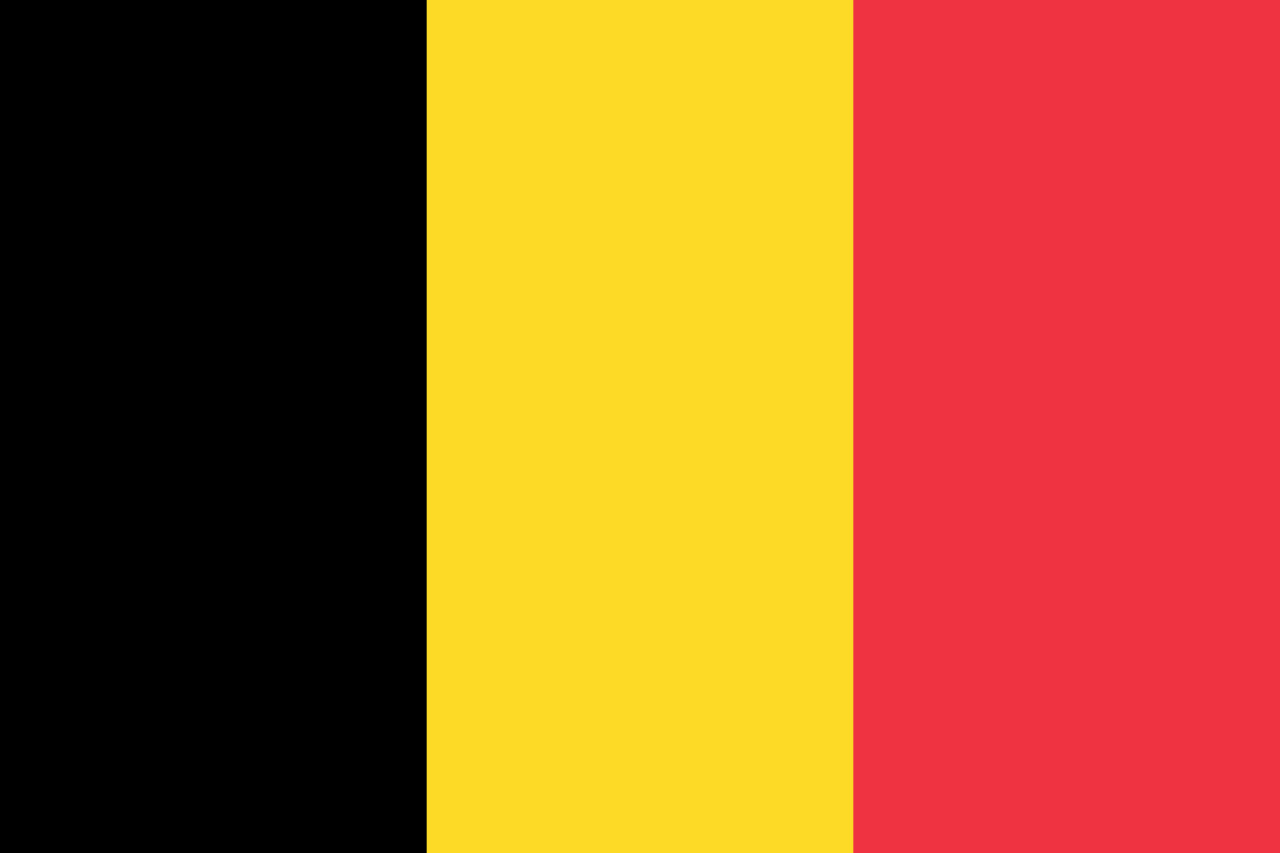 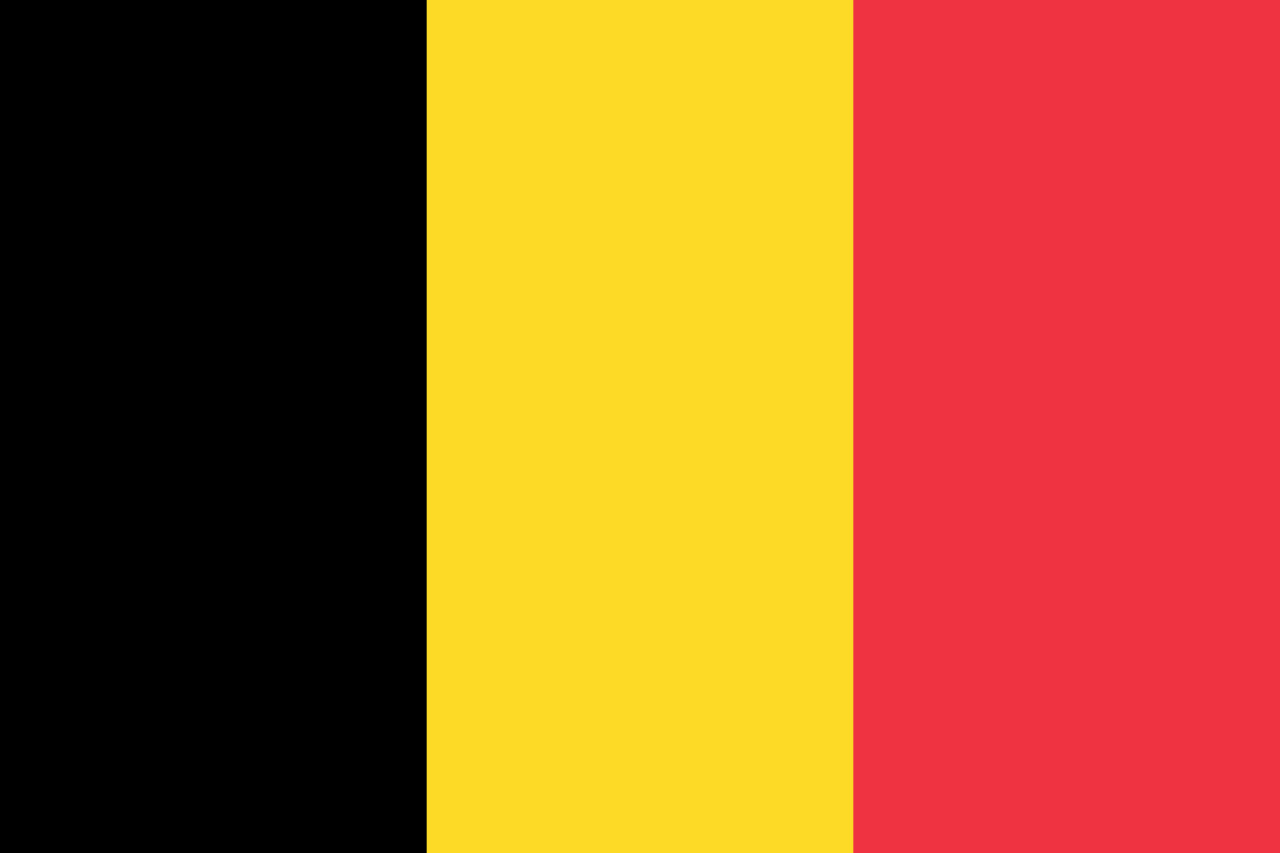 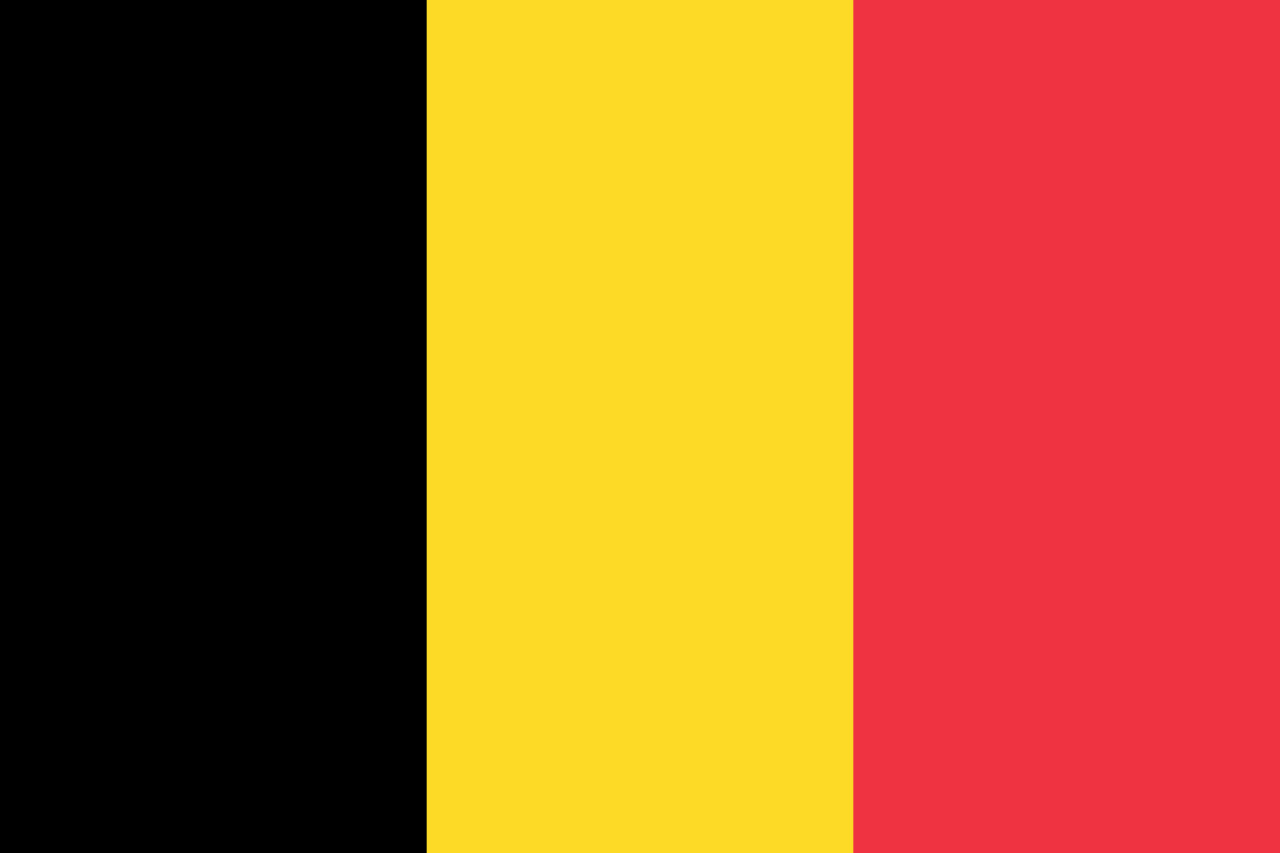 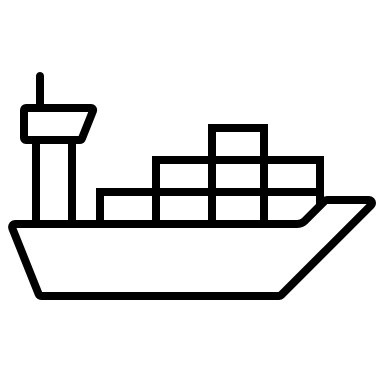 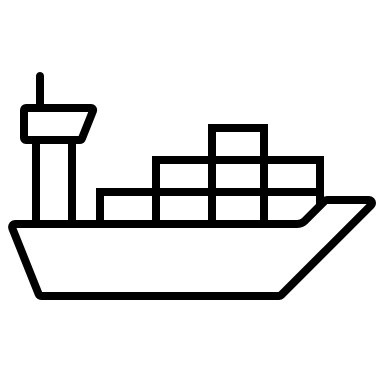 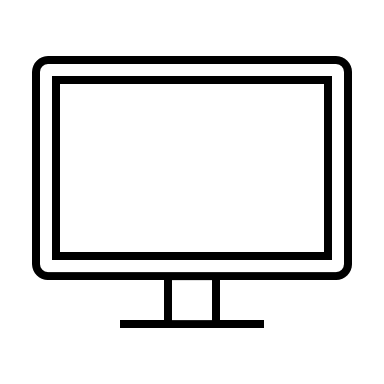 RemOps
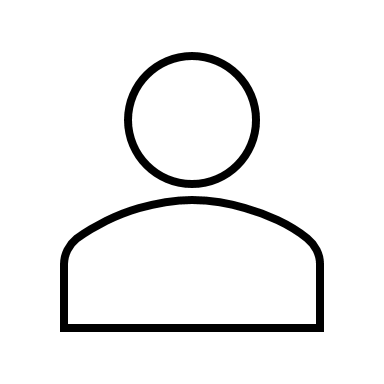 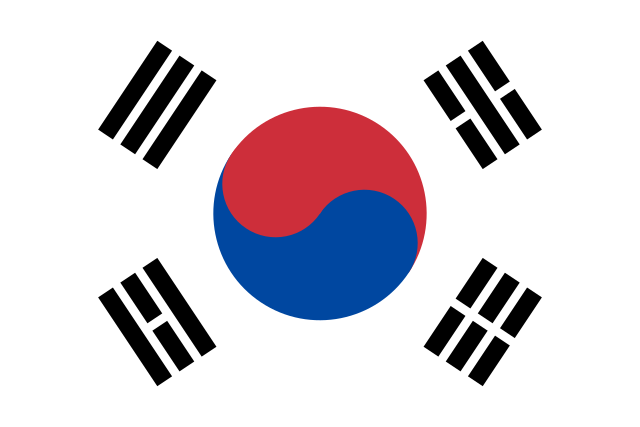 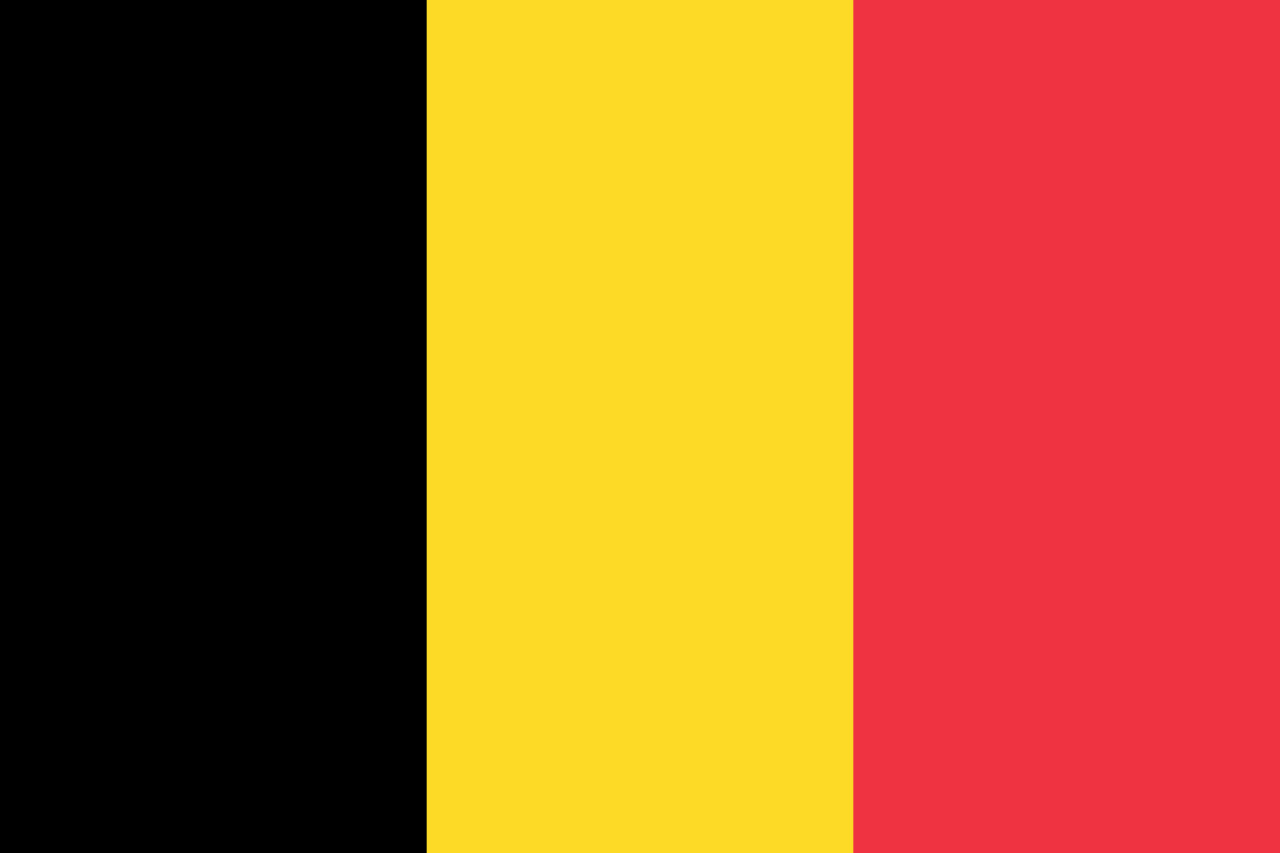 ROC
ISM
ISM 2
ROM
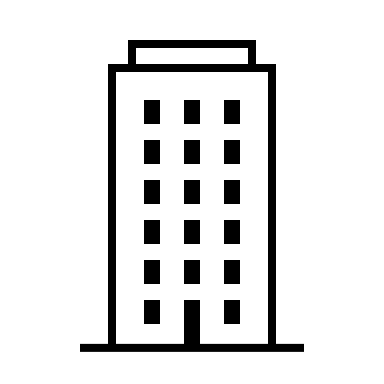 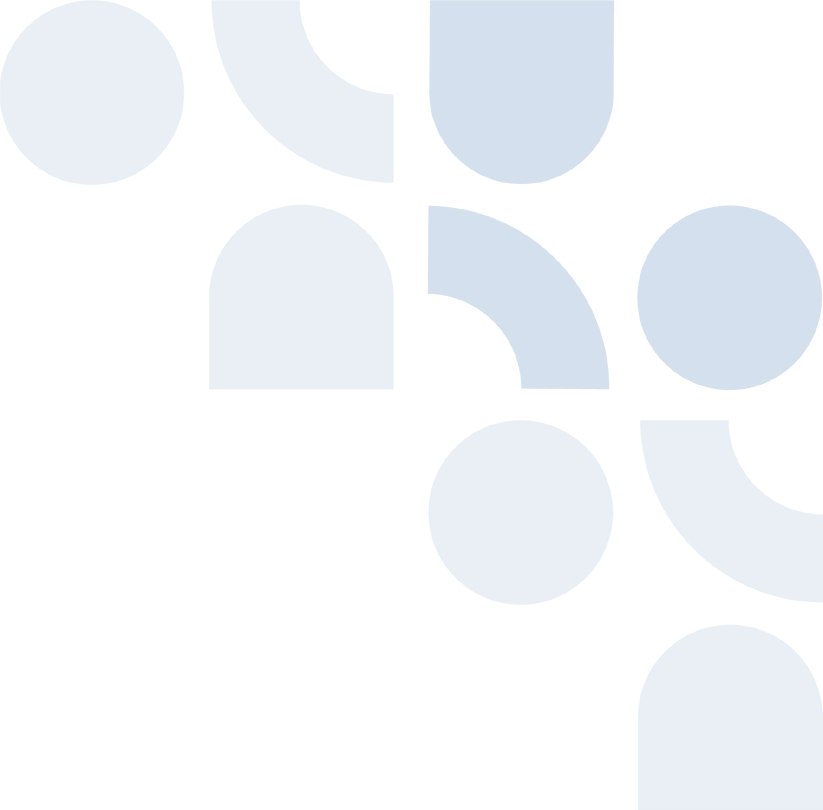 ROCMS
RemOps
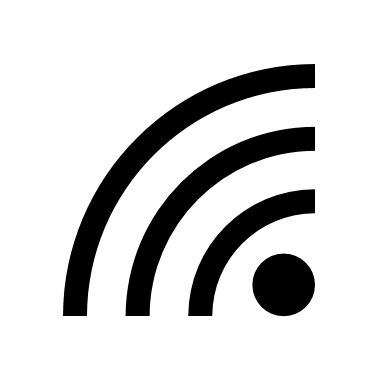 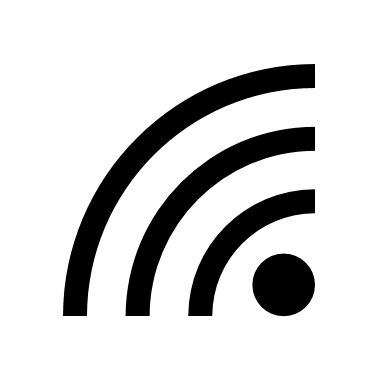 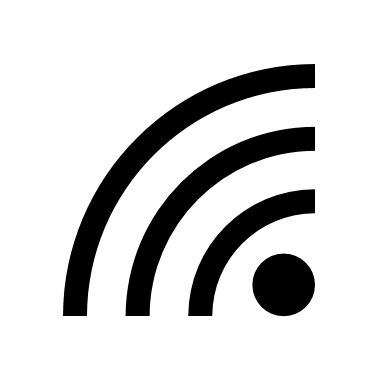 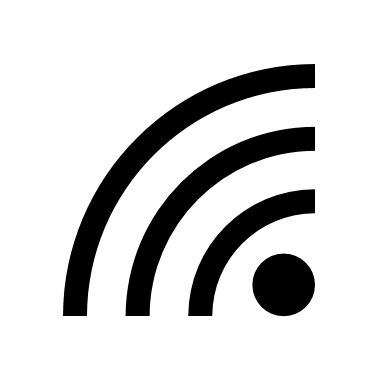 ROM
ROC MS
ROC MS 2
[Speaker Notes: - by letting the ROM company address the safe management of the ROC, the ISM companies’ contradicting ROC SMS would no longer be necessary
- we will go further into detail about what this management would entail later in the presentation]
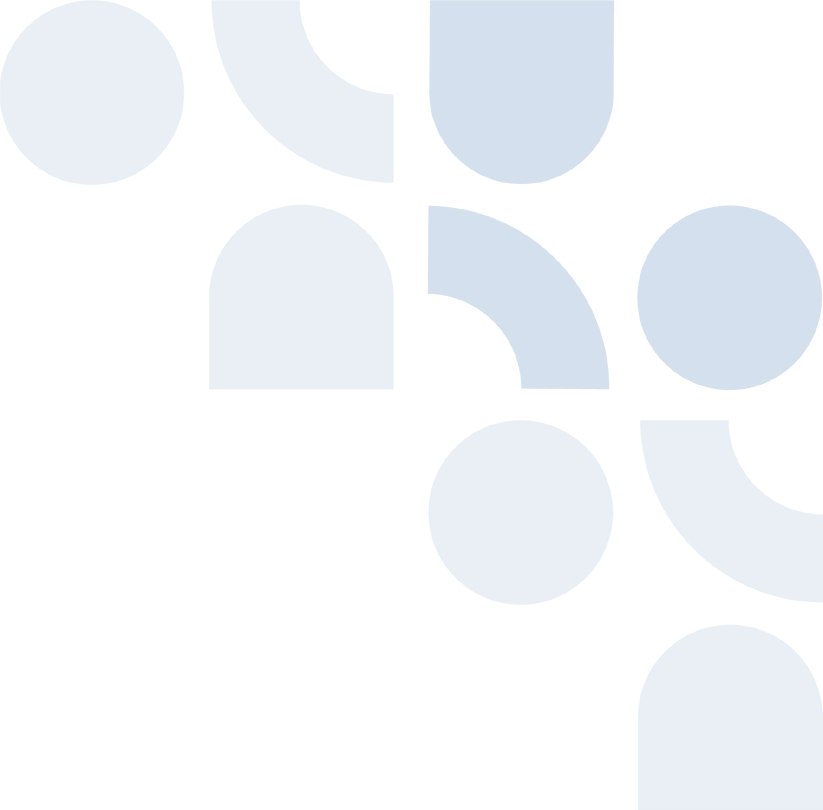 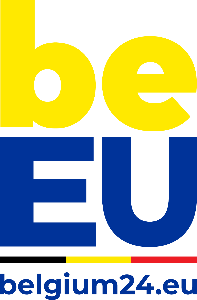 ROCMS
SMS 2
SMS
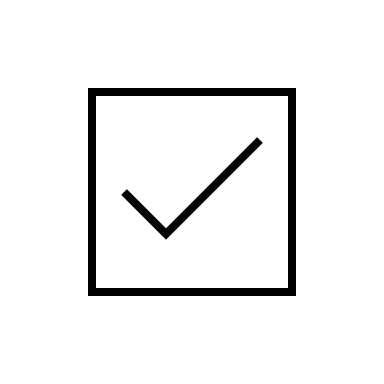 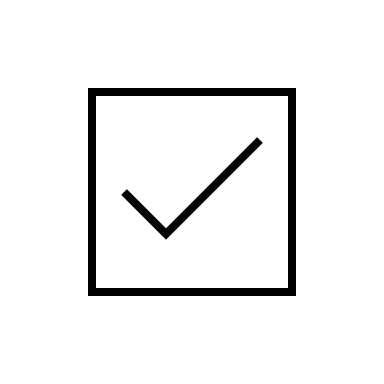 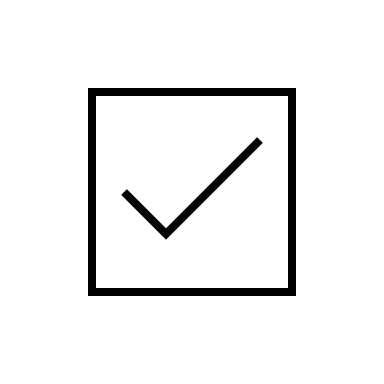 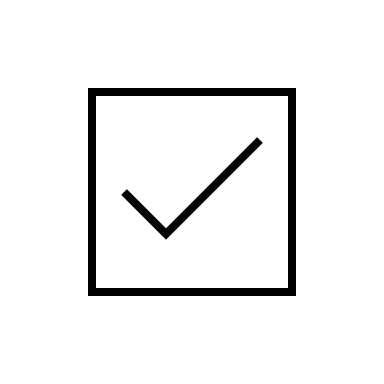 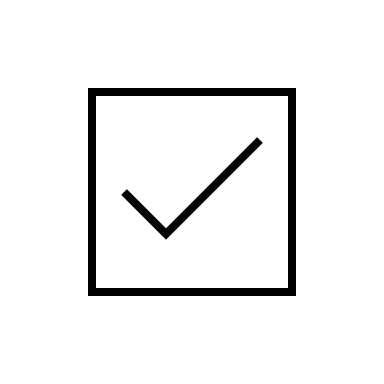 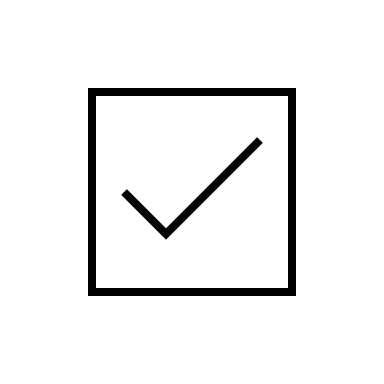 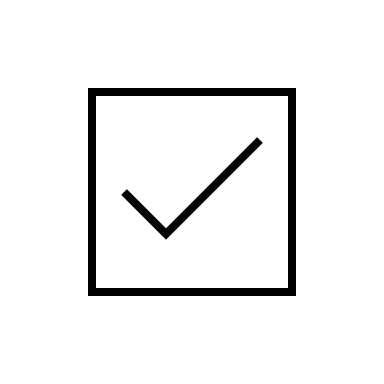 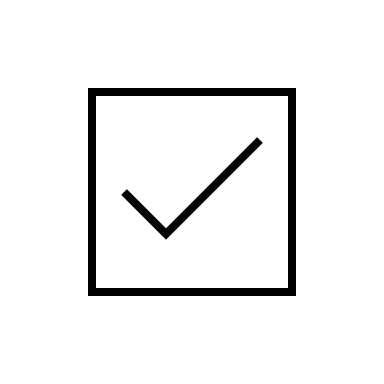 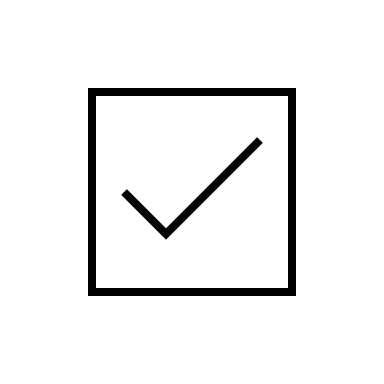 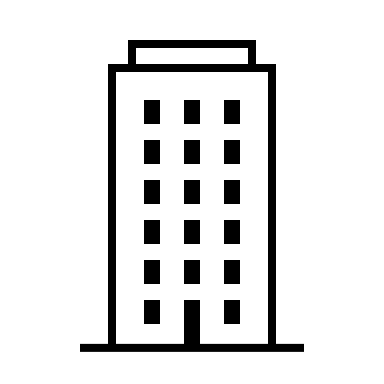 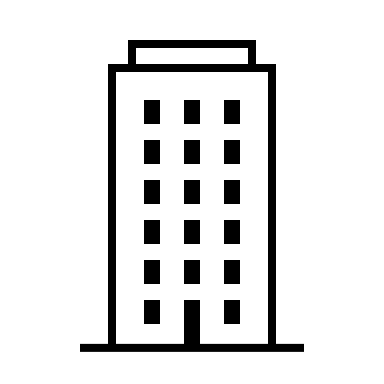 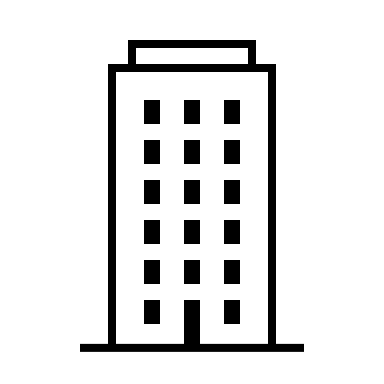 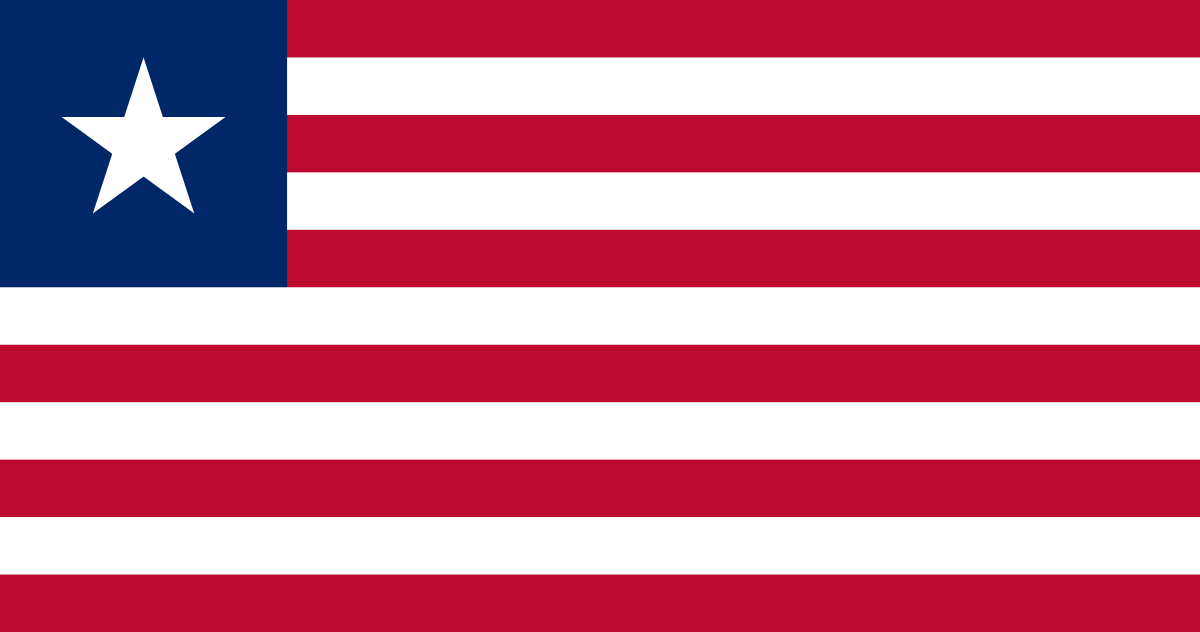 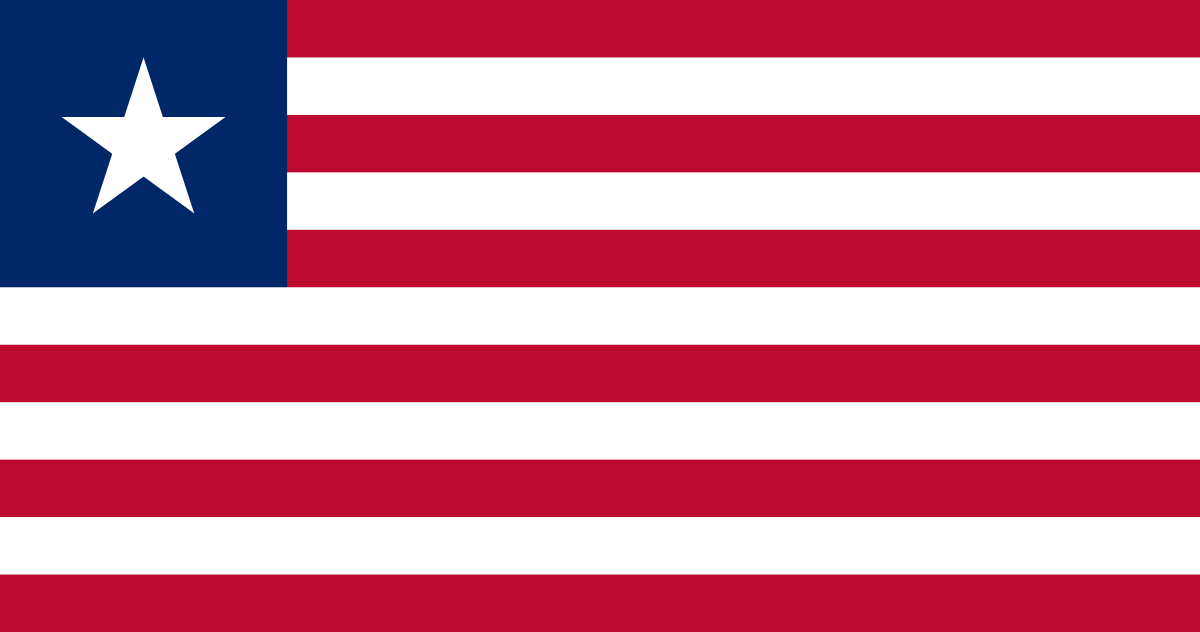 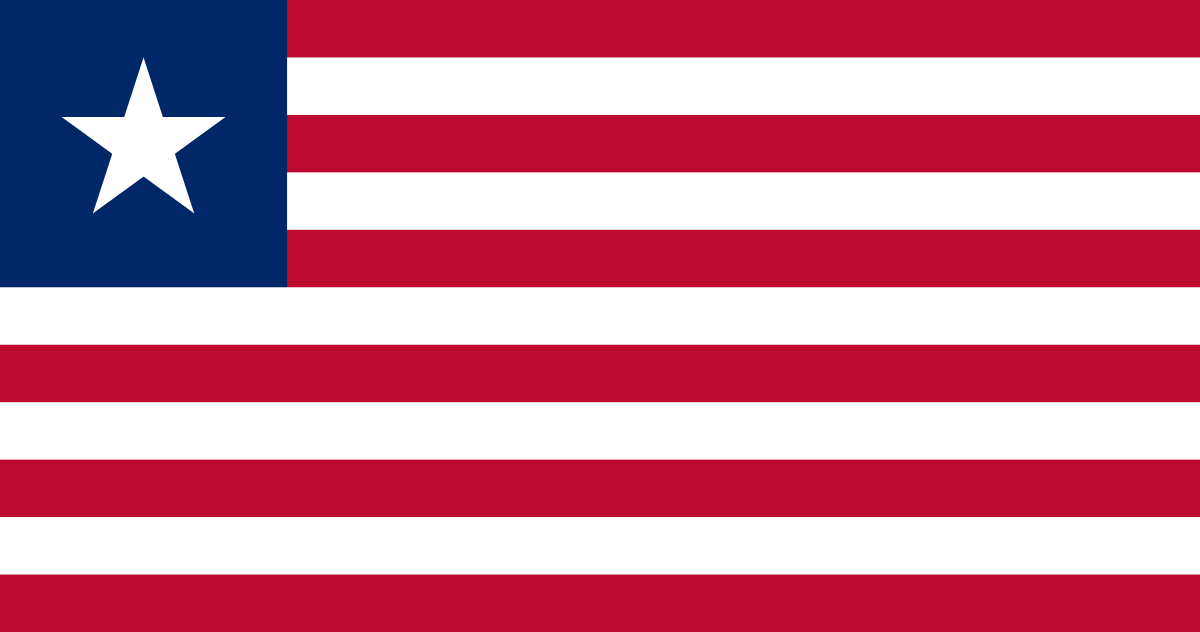 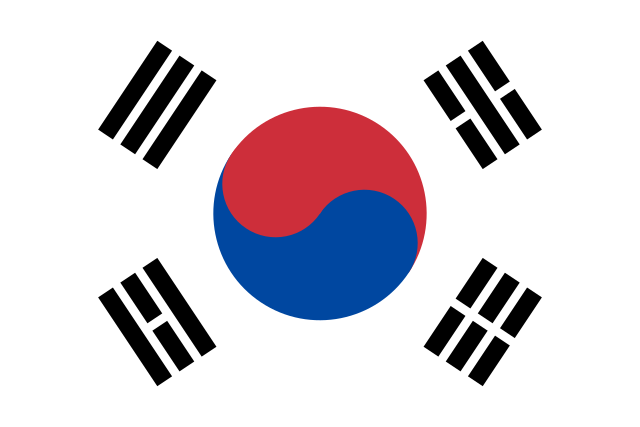 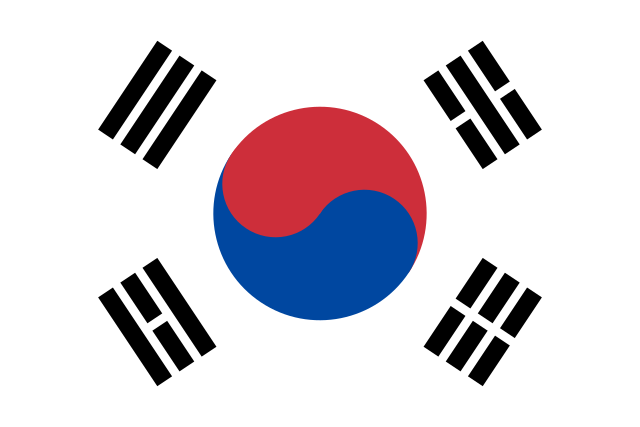 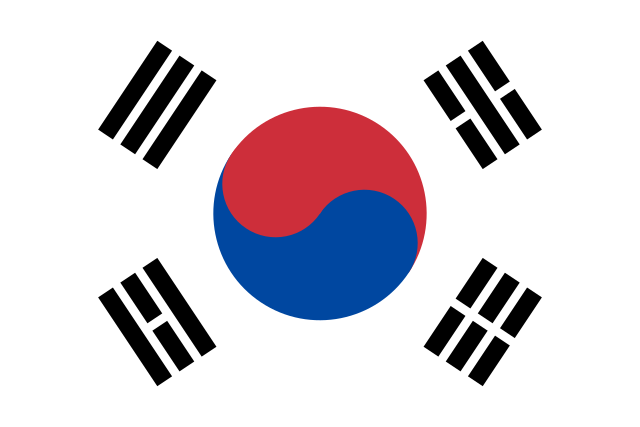 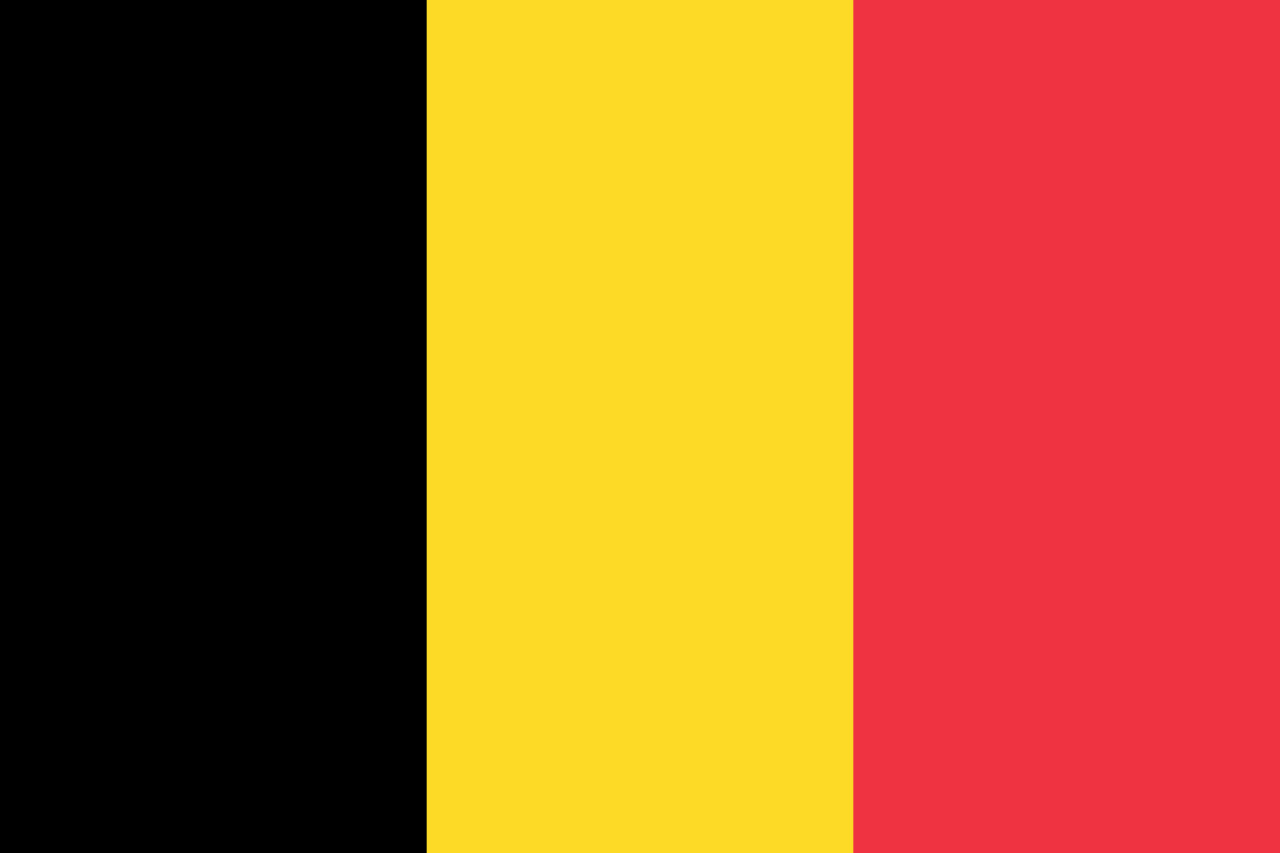 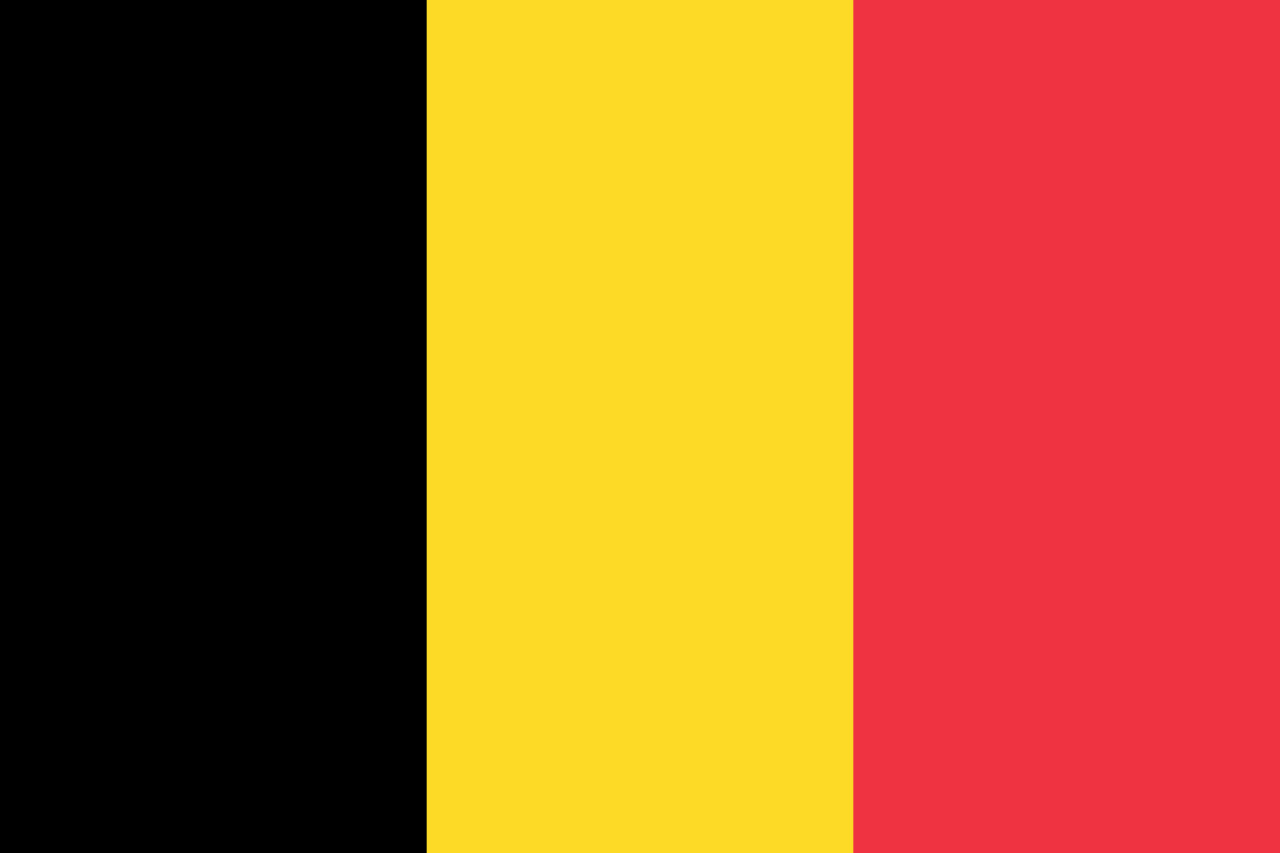 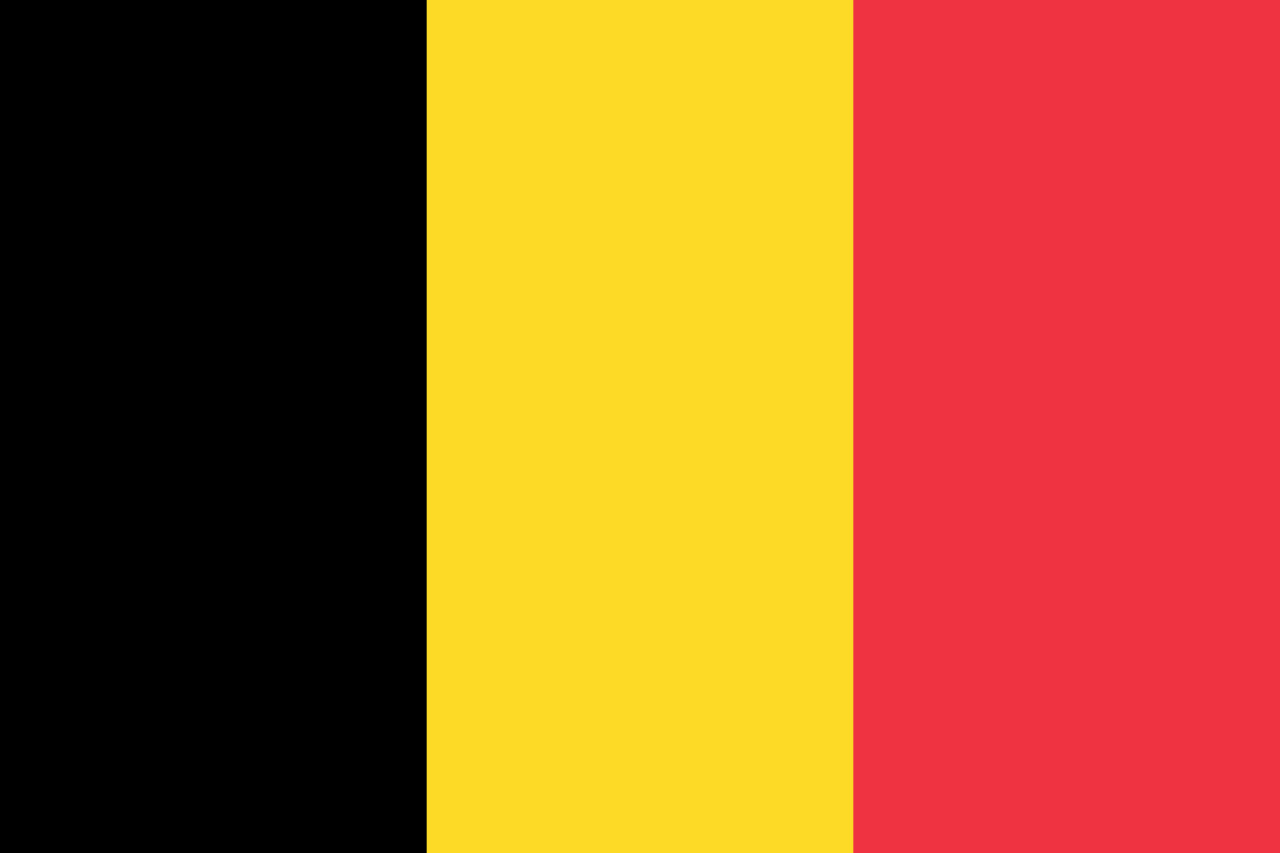 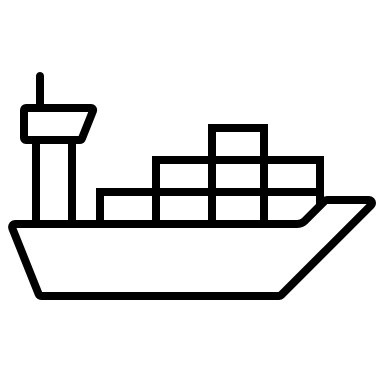 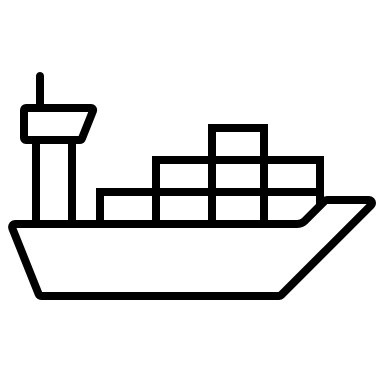 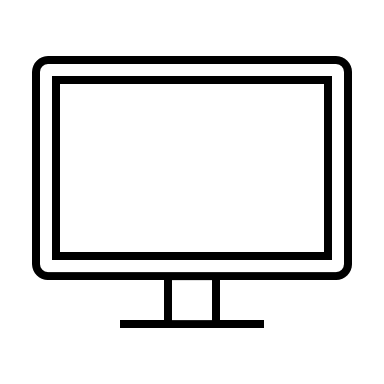 RemOps
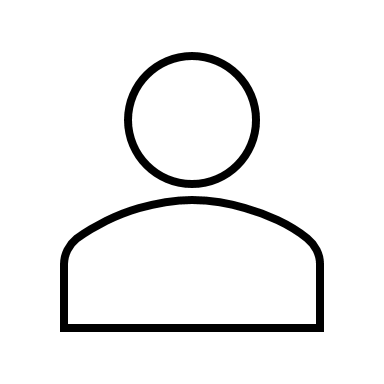 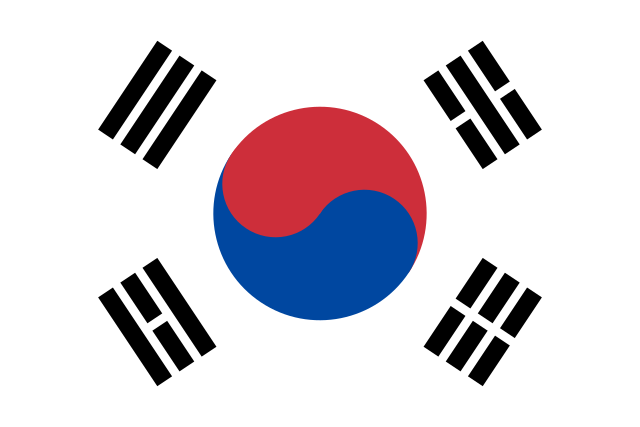 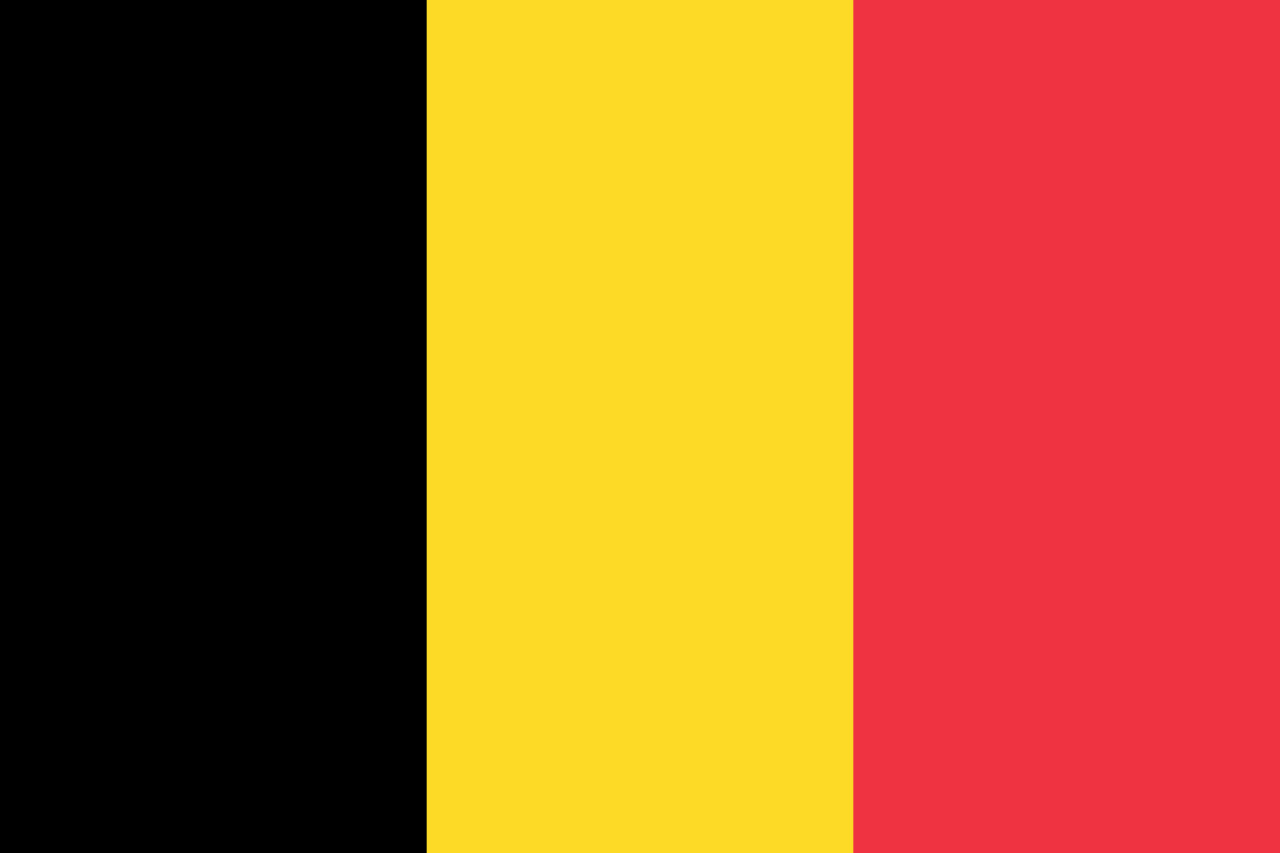 ROC
ISM
ROM
ISM 2
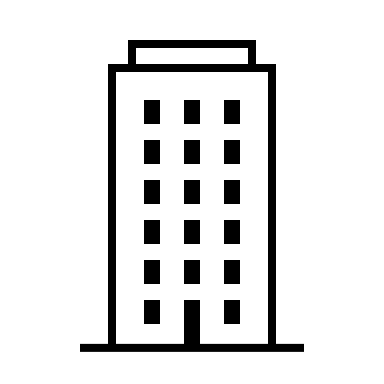 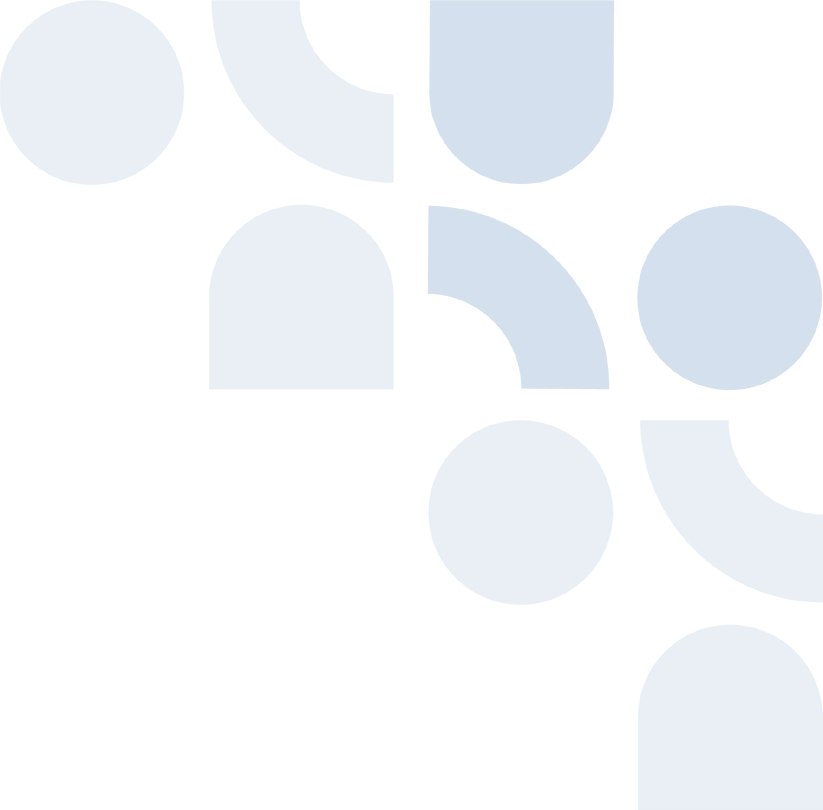 ROC MS
RemOps
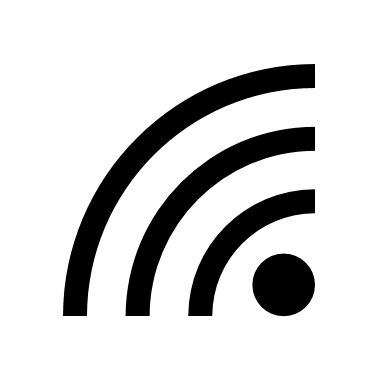 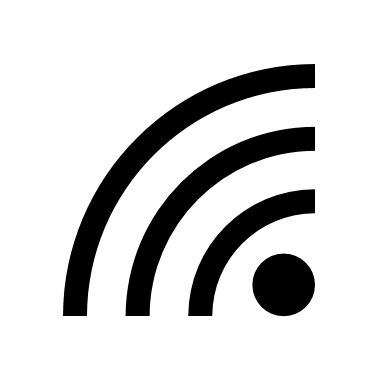 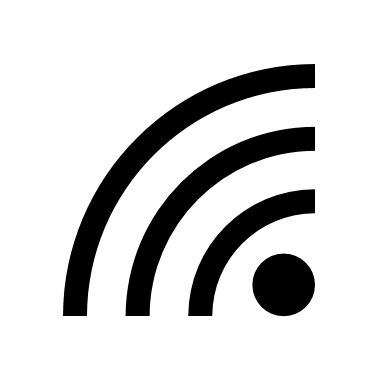 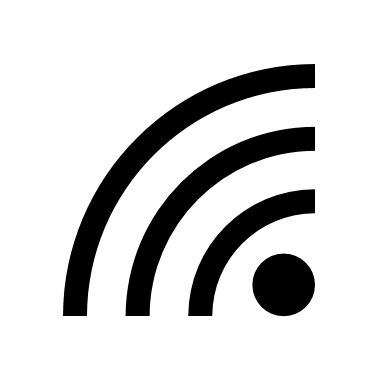 ROM
ROC MS
ROC MS 2
[Speaker Notes: - so let’s take the simplified structure of a ship linked to an ISM company, remotely operated by a ROC linked to a ROM company
- this structure works regardless of the flag State of the ship]
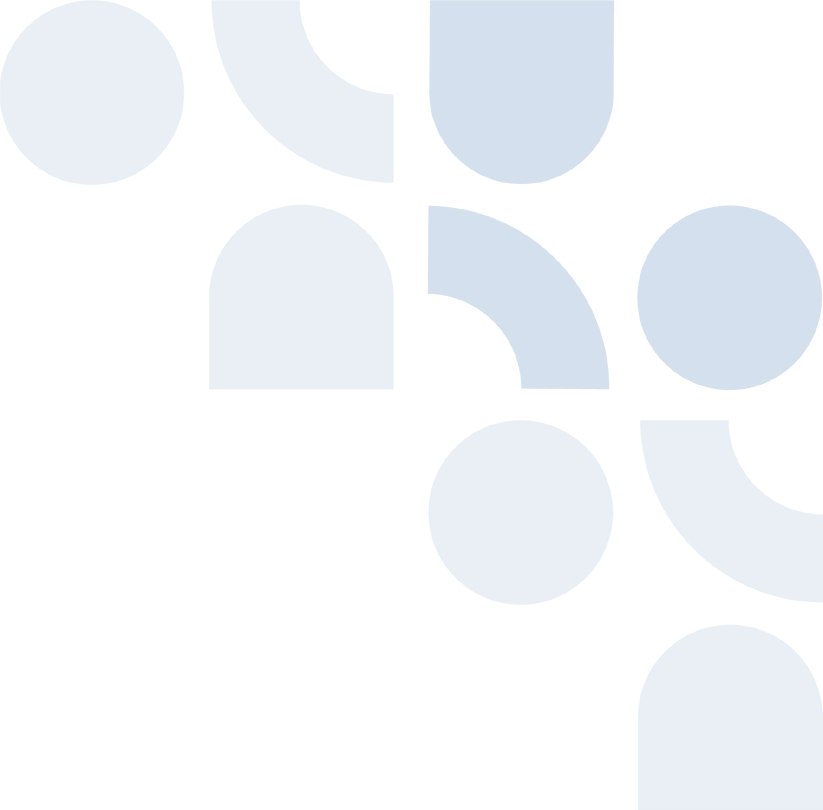 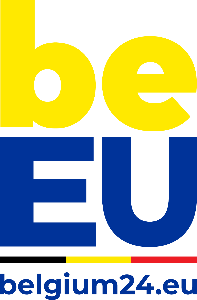 ROCMS
SMS
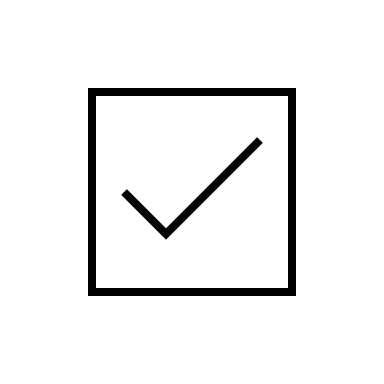 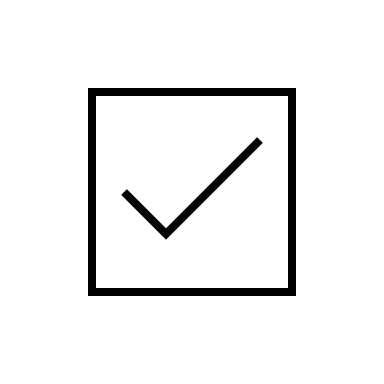 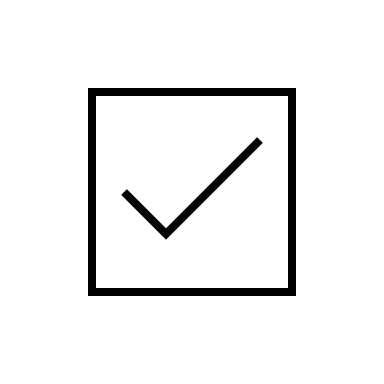 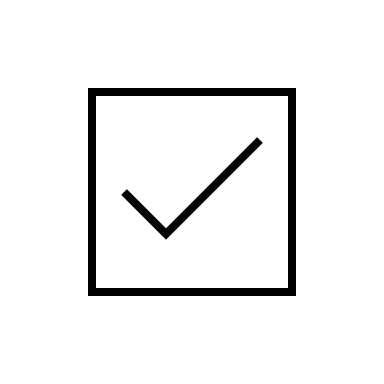 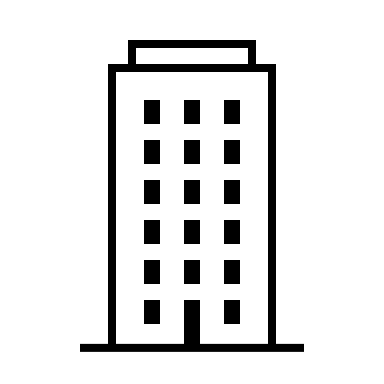 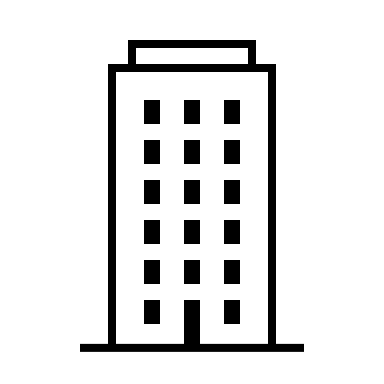 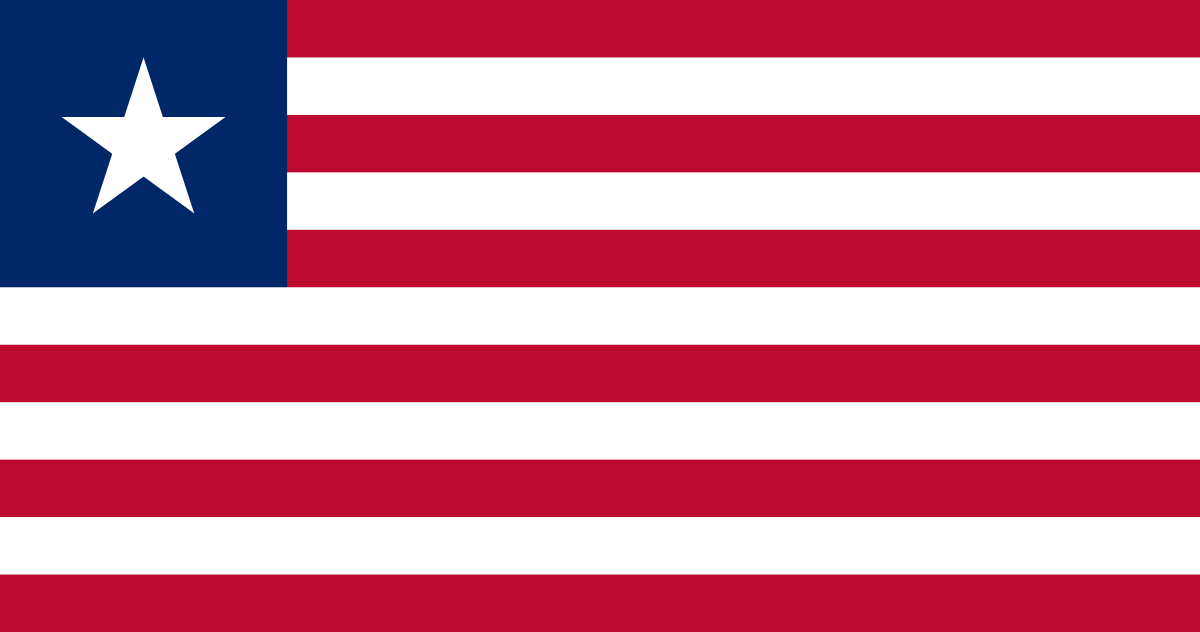 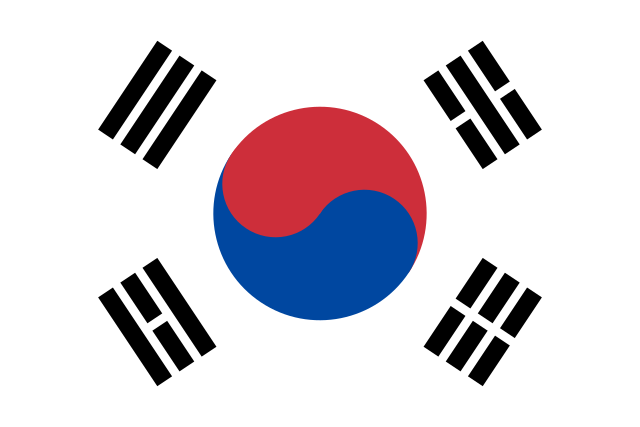 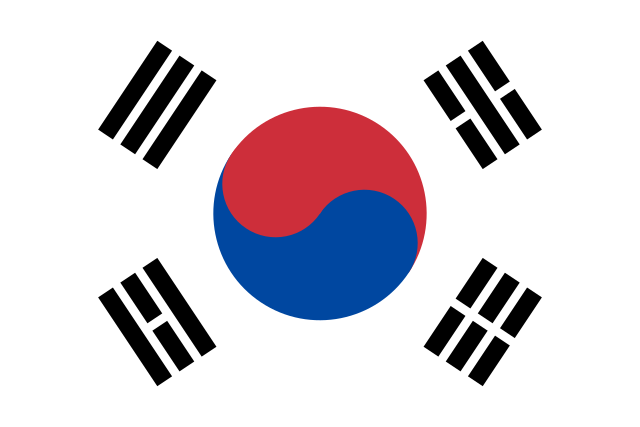 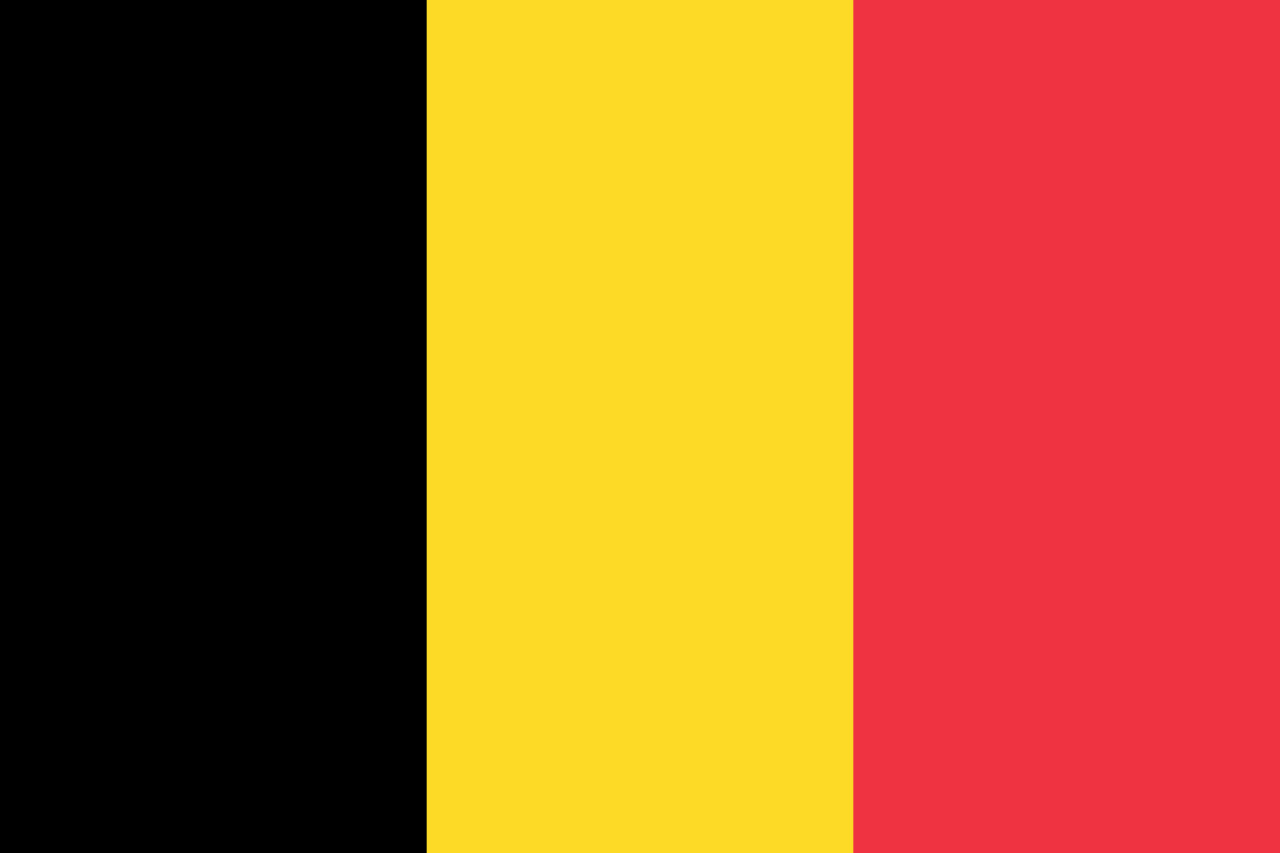 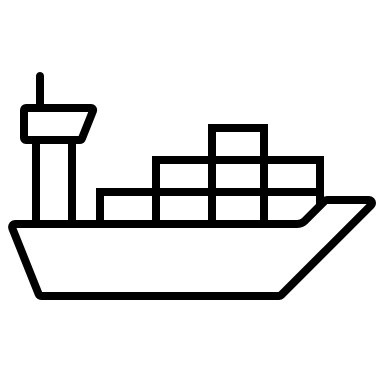 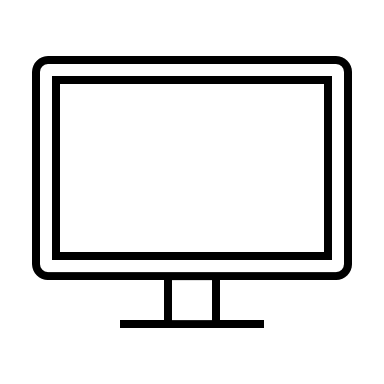 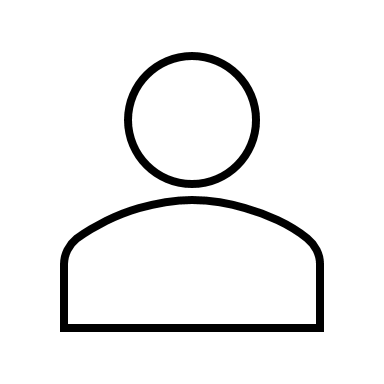 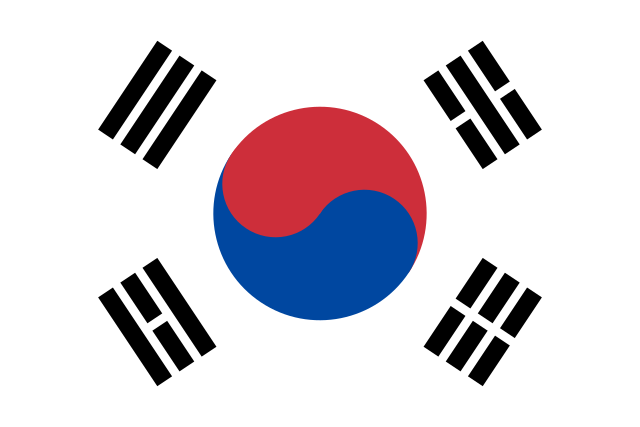 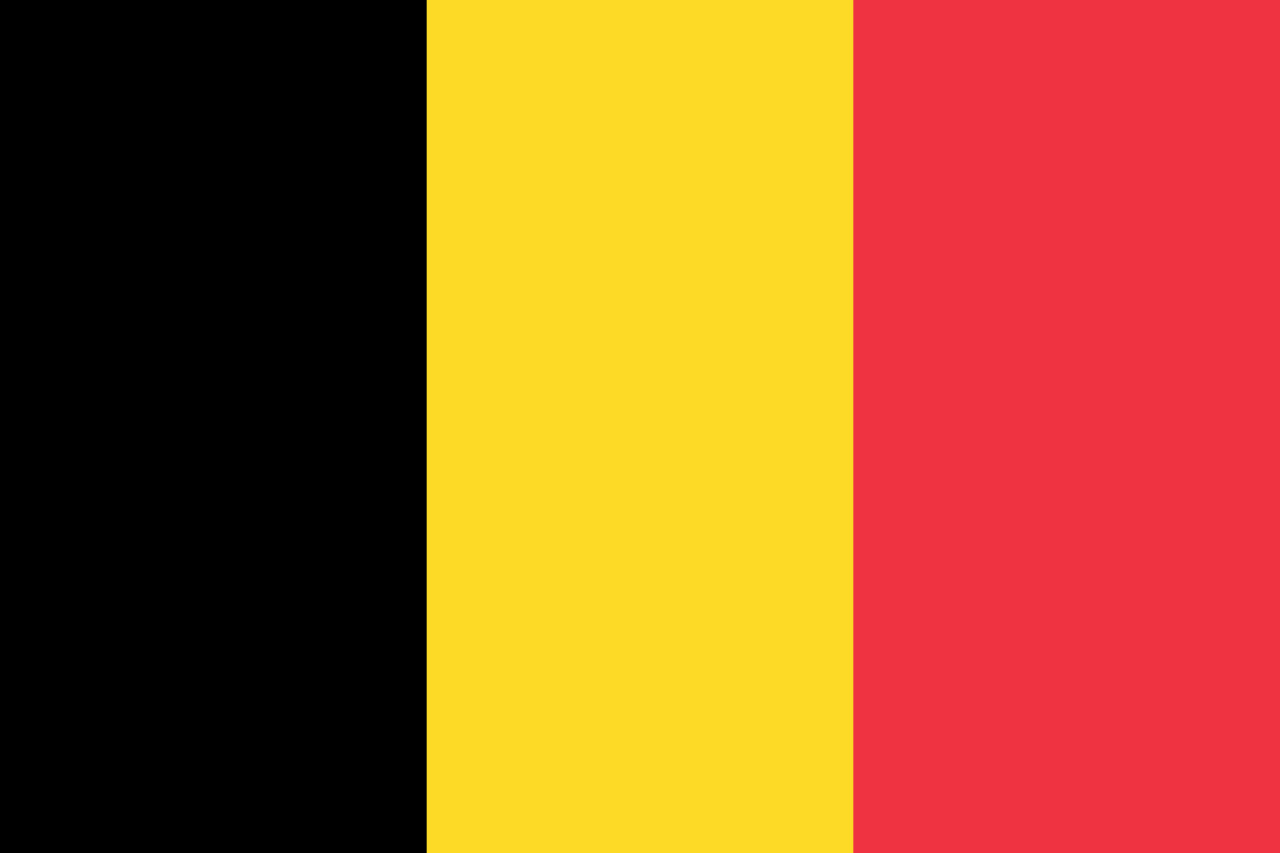 ROC
ISM
ROM
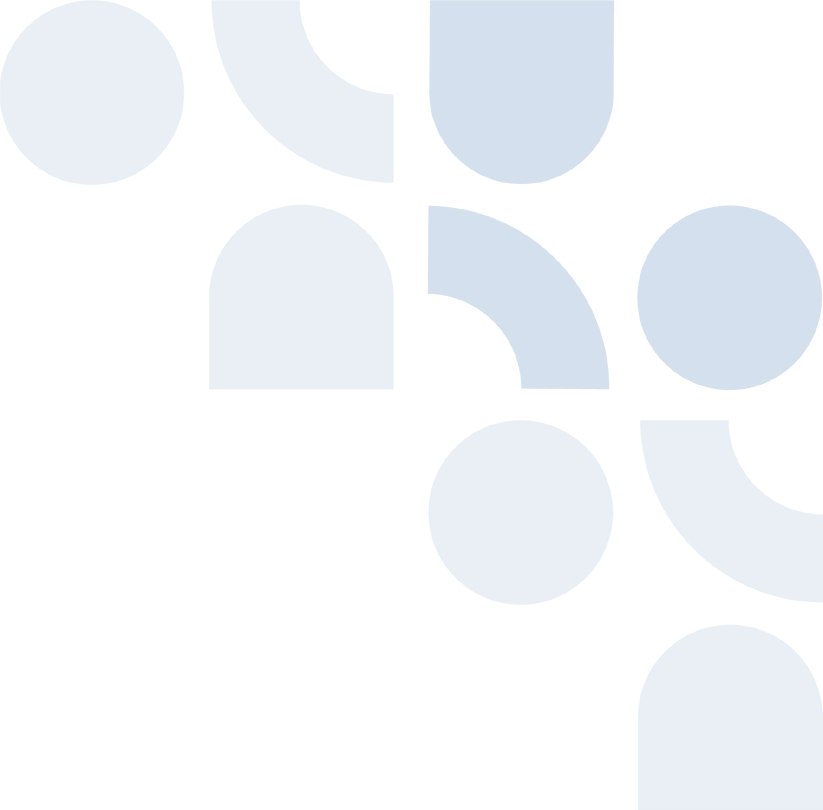 RemOps
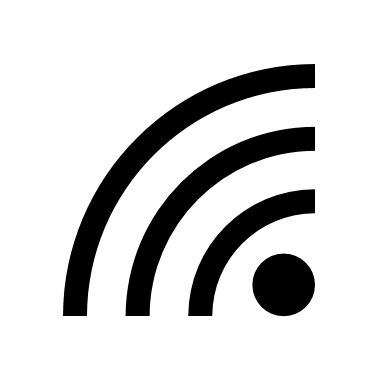 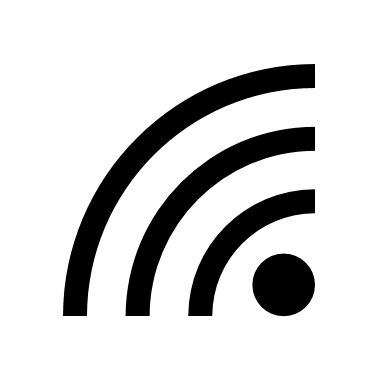 [Speaker Notes: - as long as the ISM company and the ROM company are certified by the flag State, the ship could be Korean flagged…]
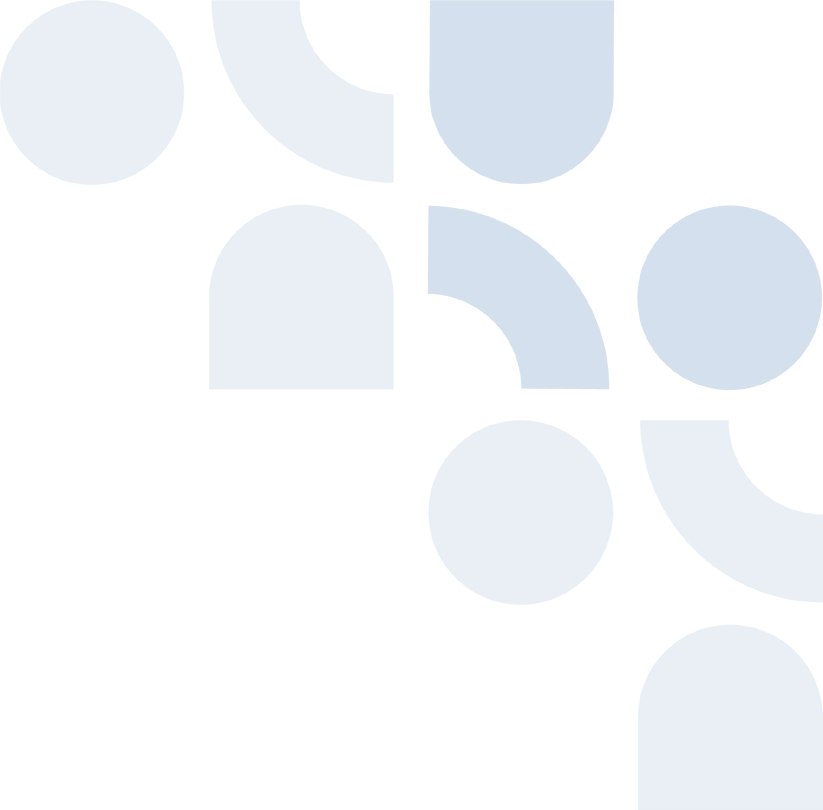 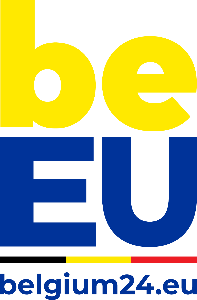 ROCMS
SMS
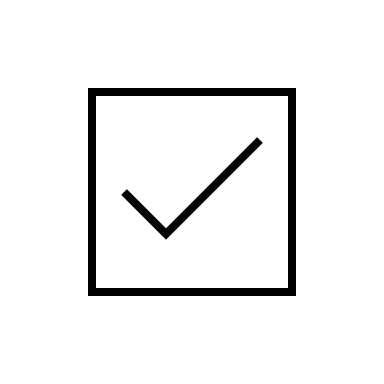 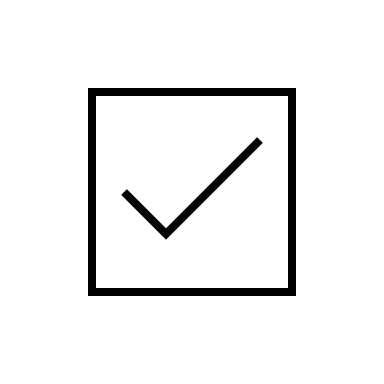 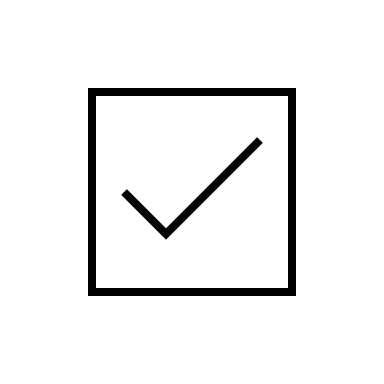 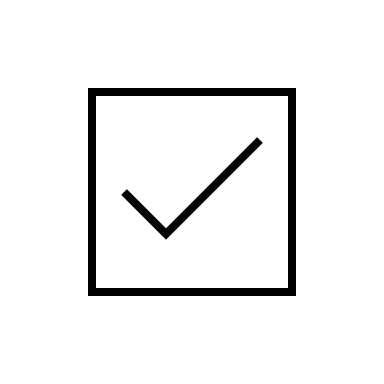 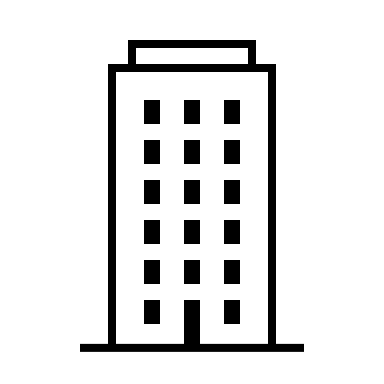 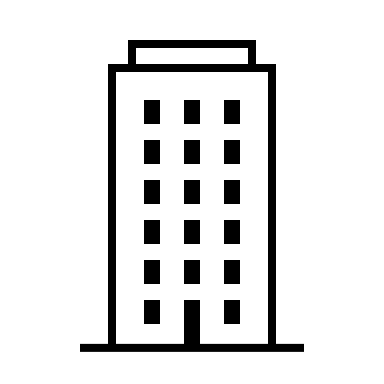 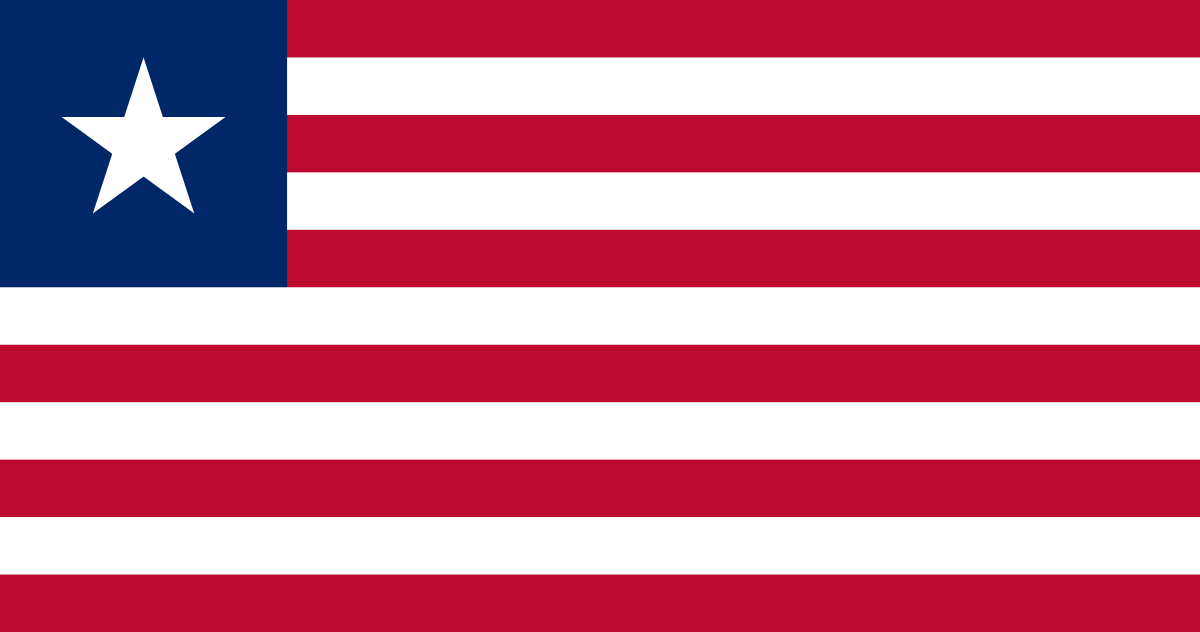 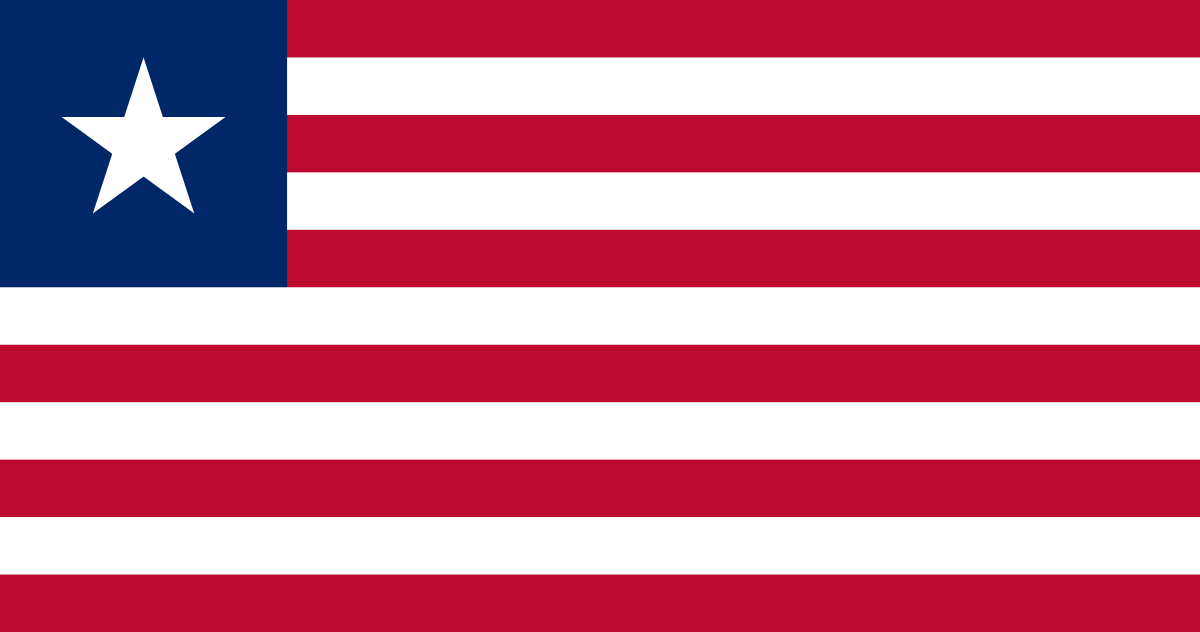 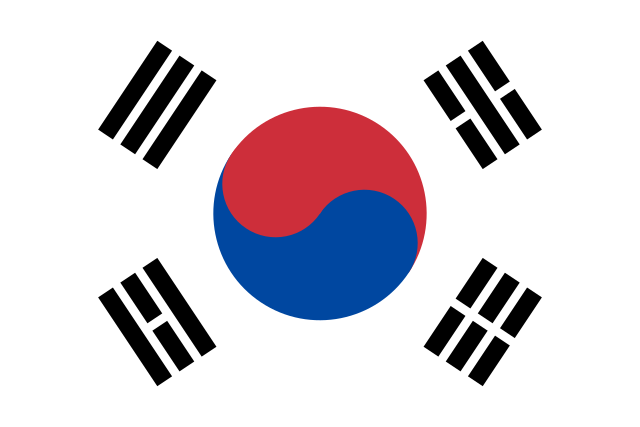 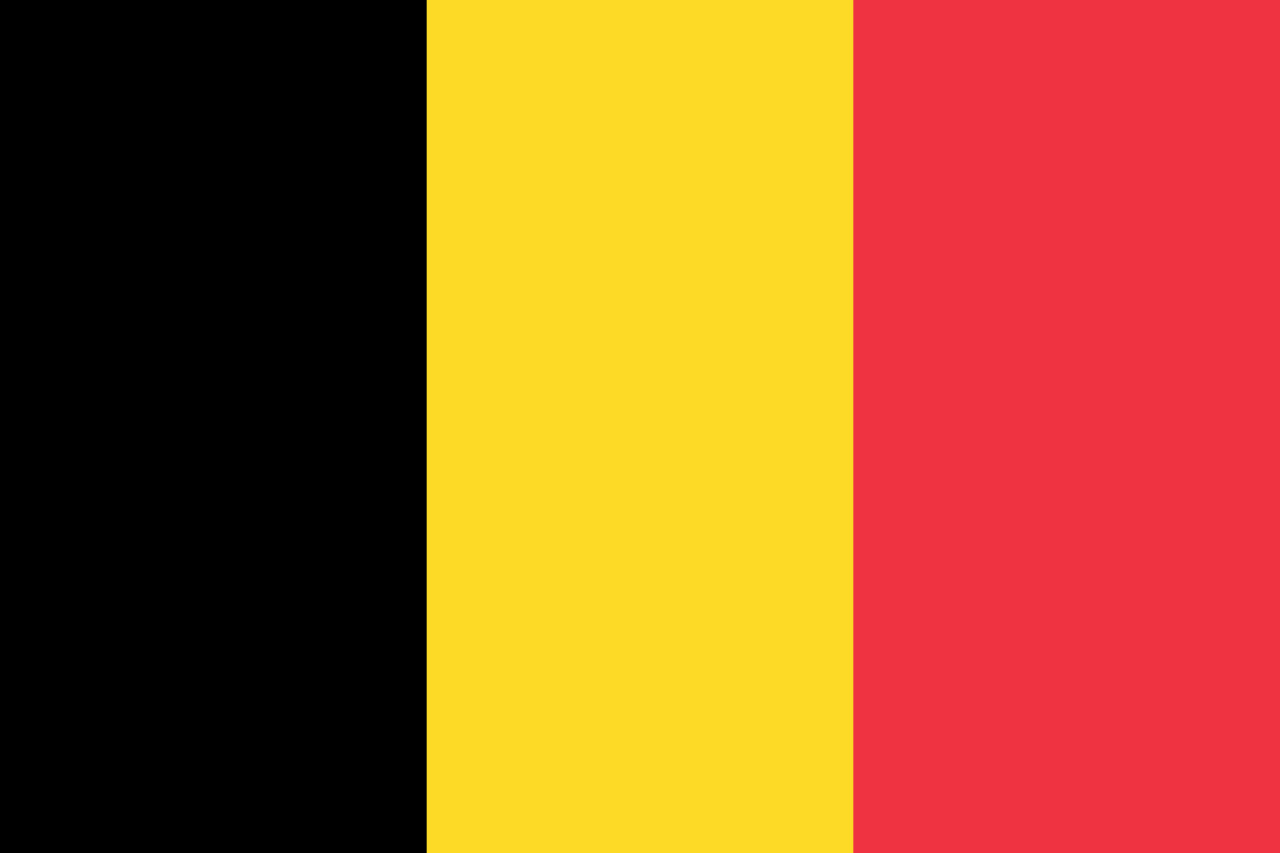 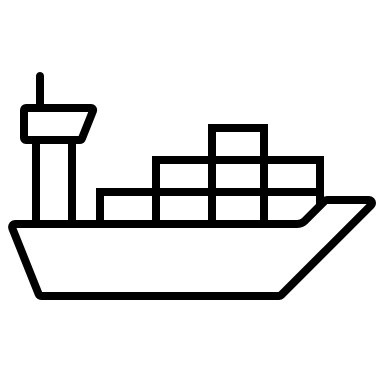 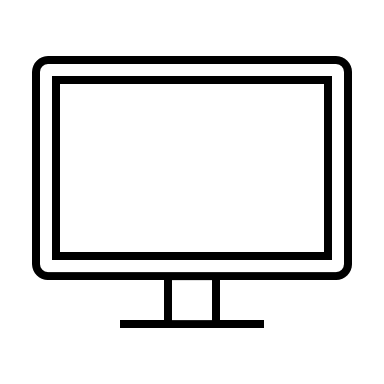 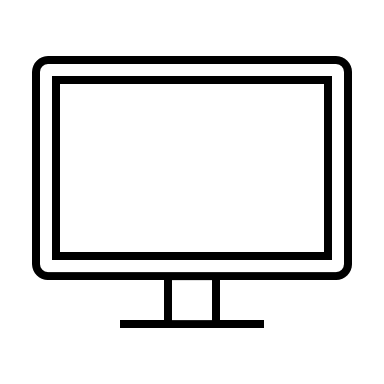 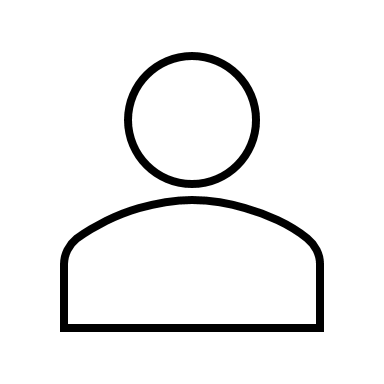 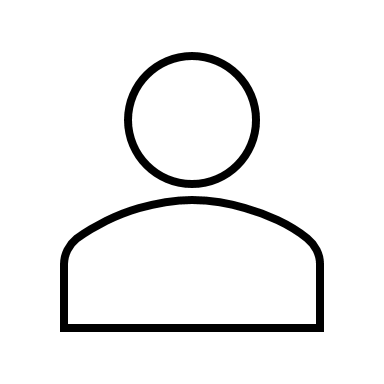 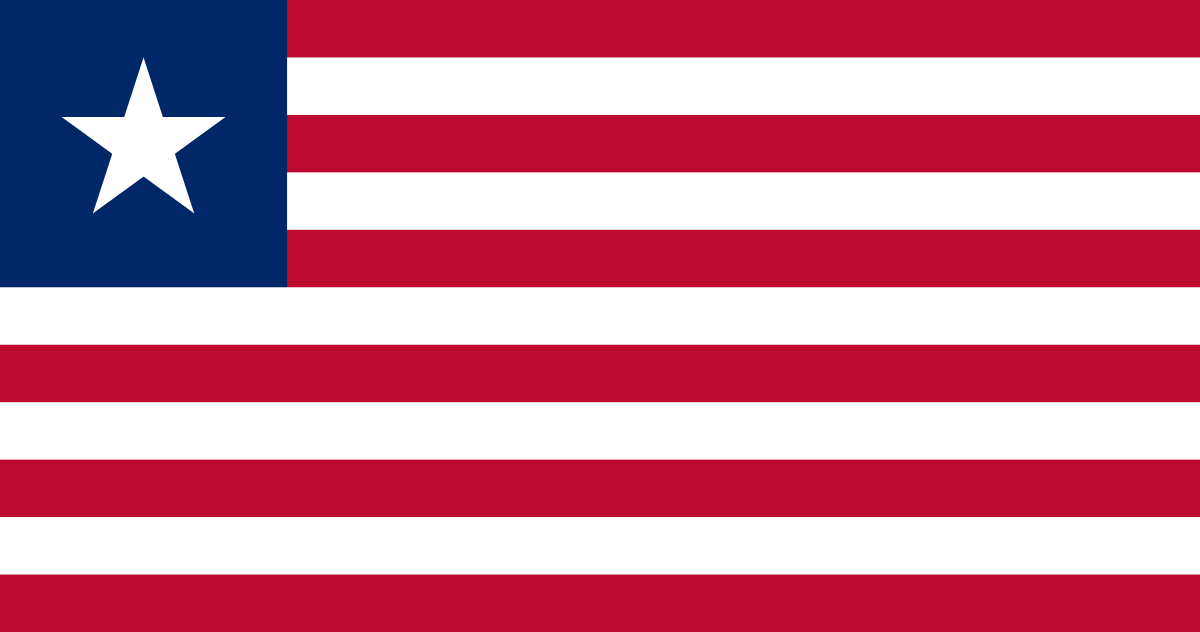 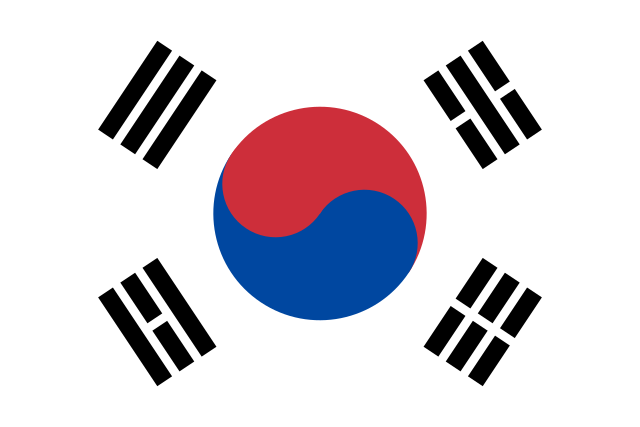 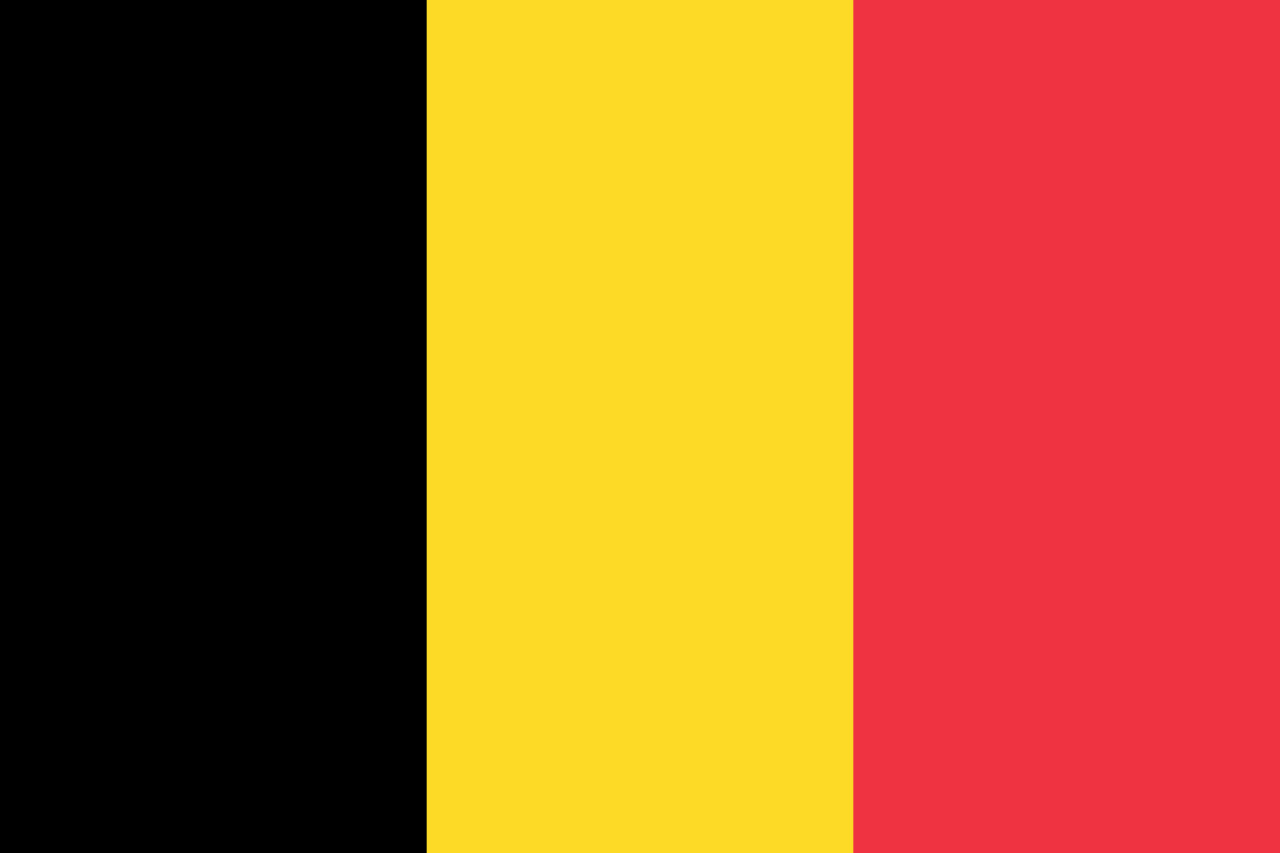 ROC
ROC
ISM
ROM
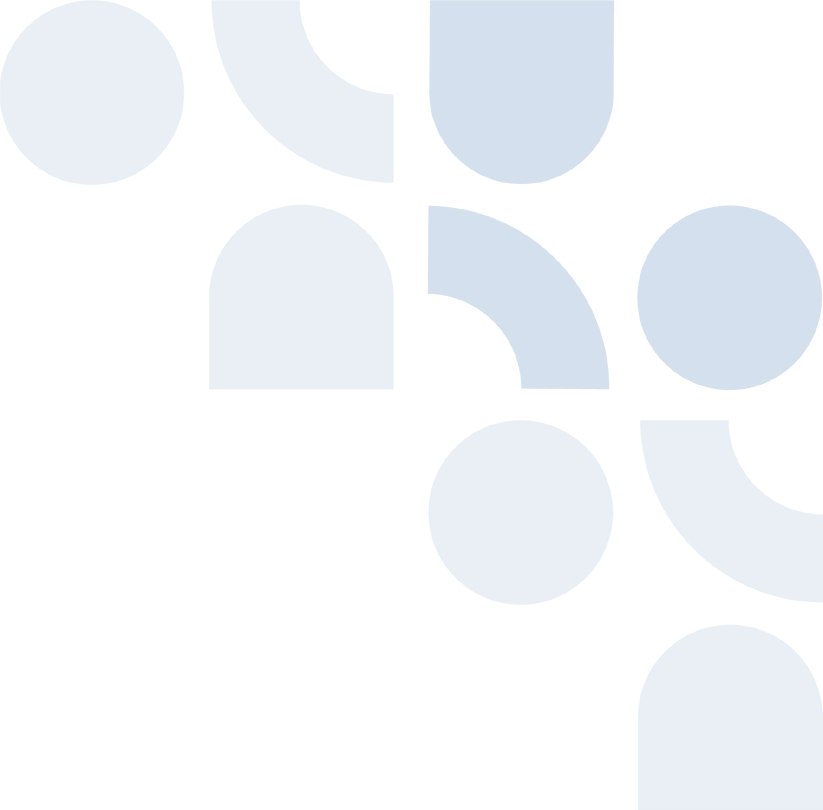 RemOps
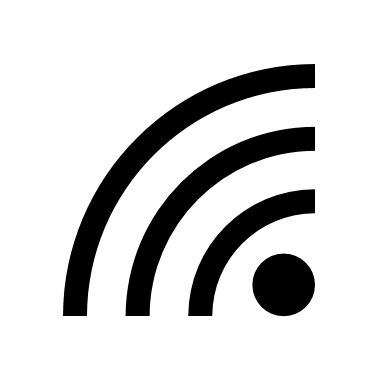 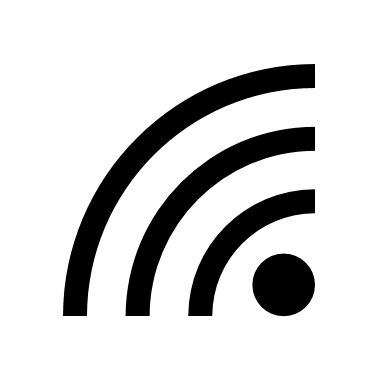 [Speaker Notes: - …or it could be Liberian flagged
- but the ROM structure brings much more flexibility than just flag States]
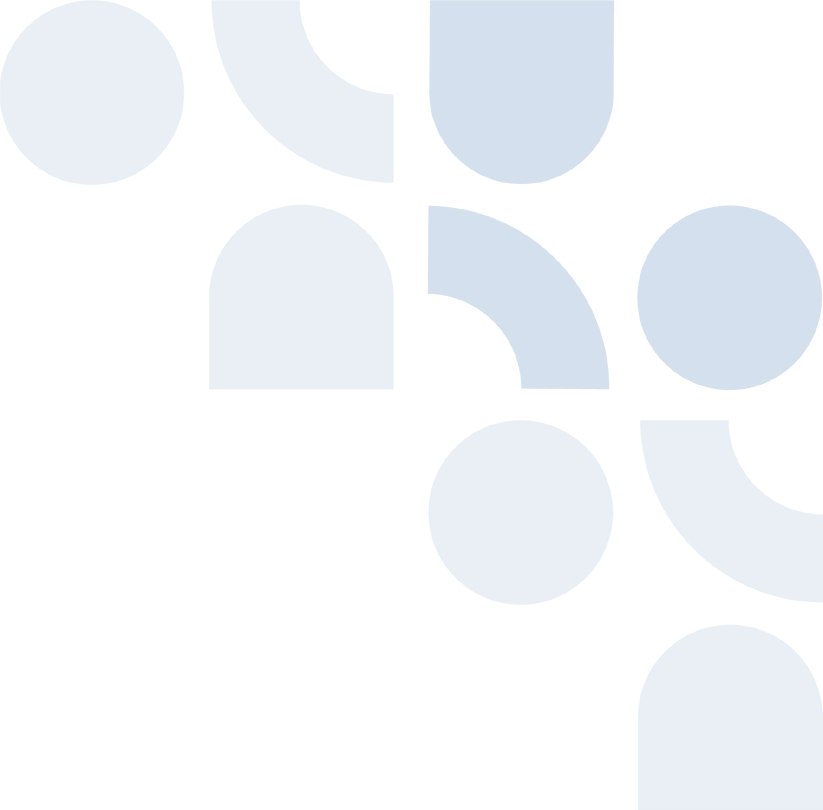 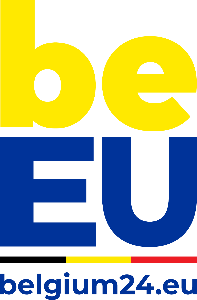 ROCMS
SMS
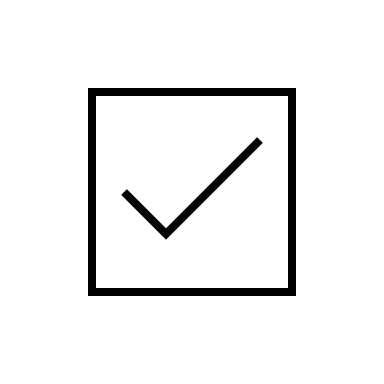 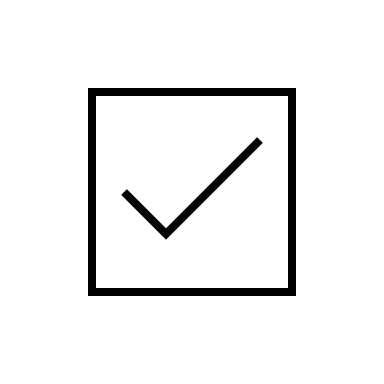 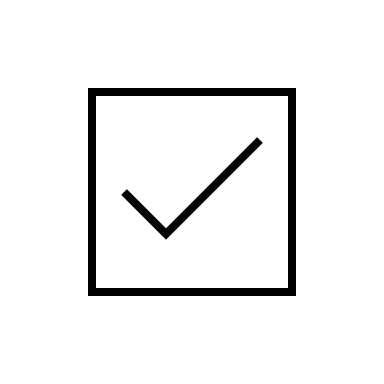 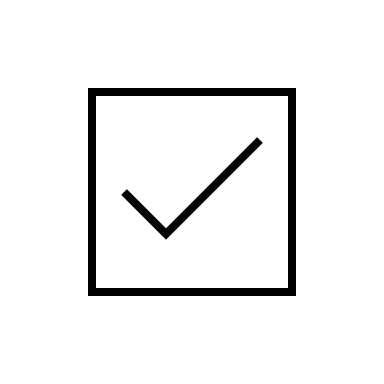 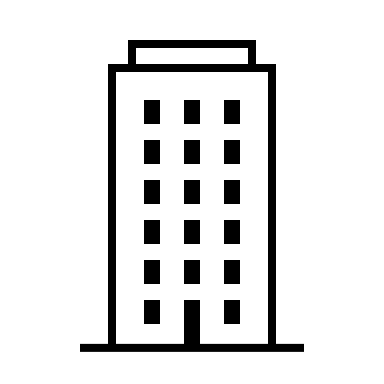 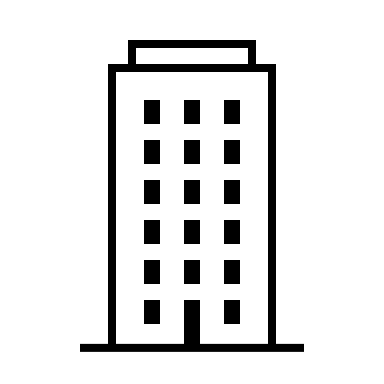 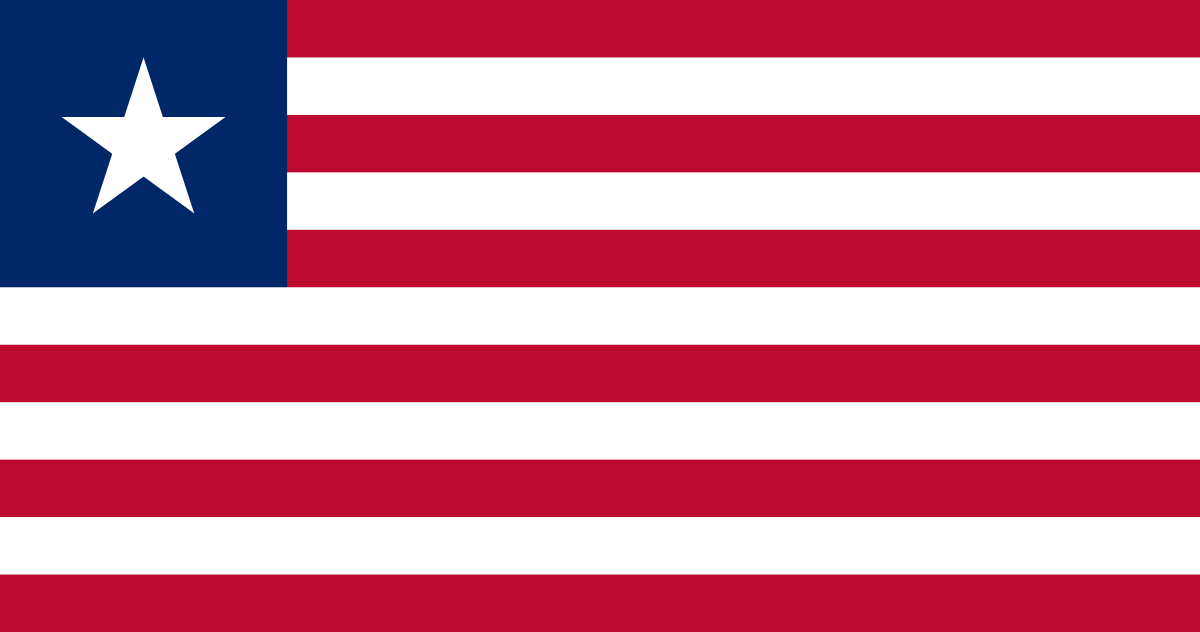 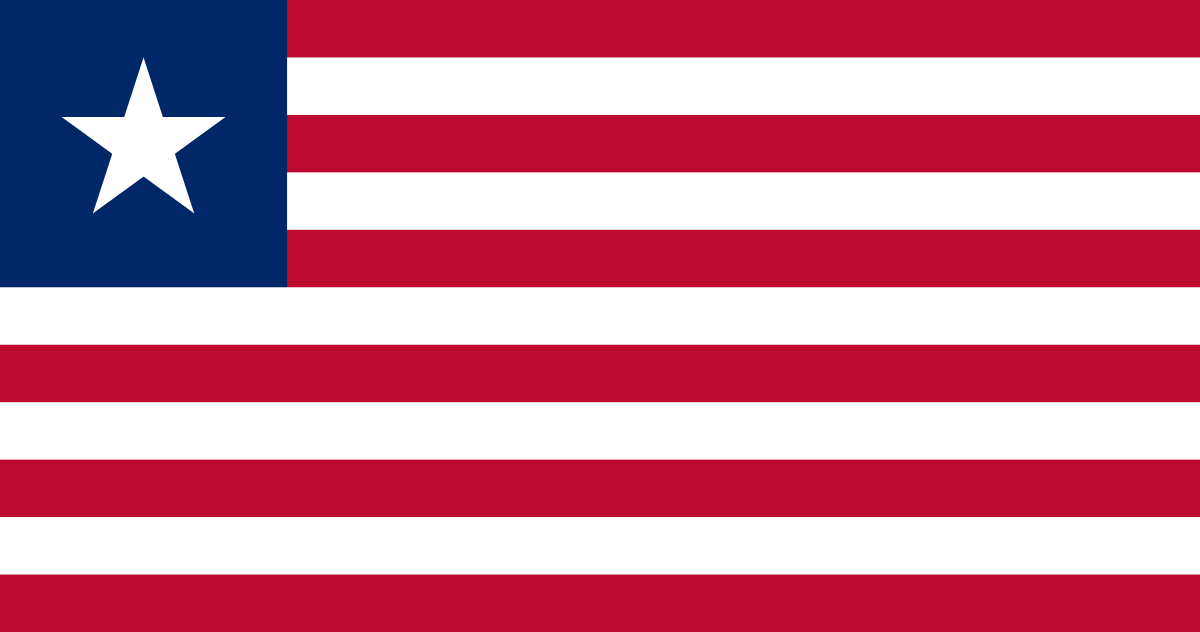 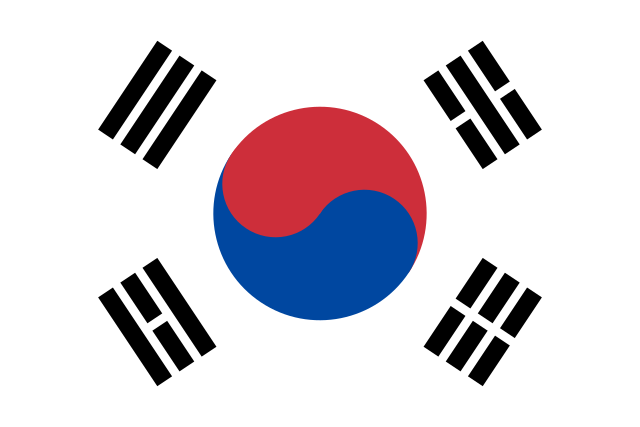 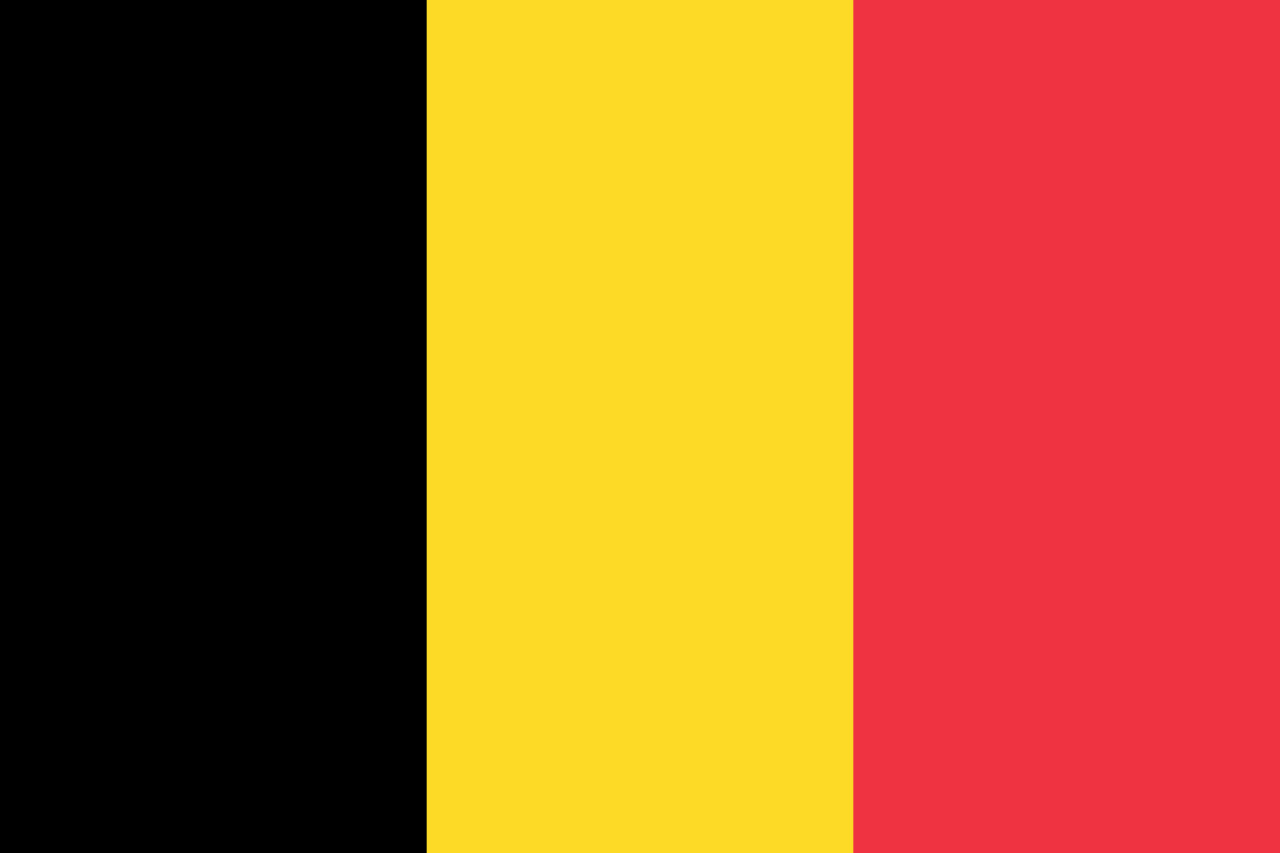 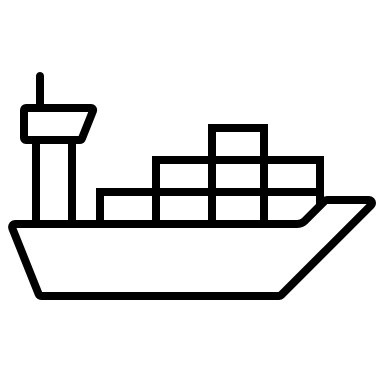 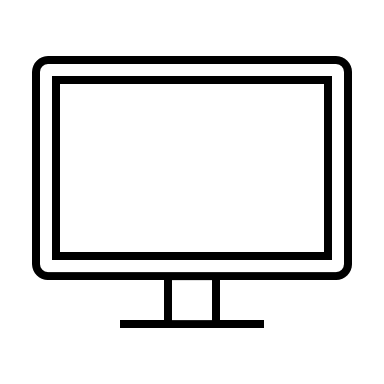 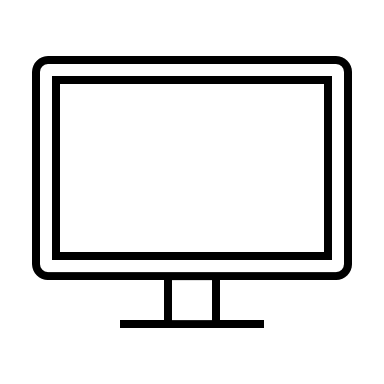 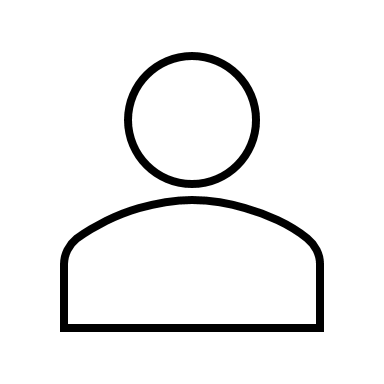 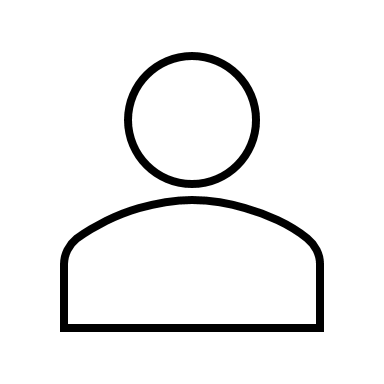 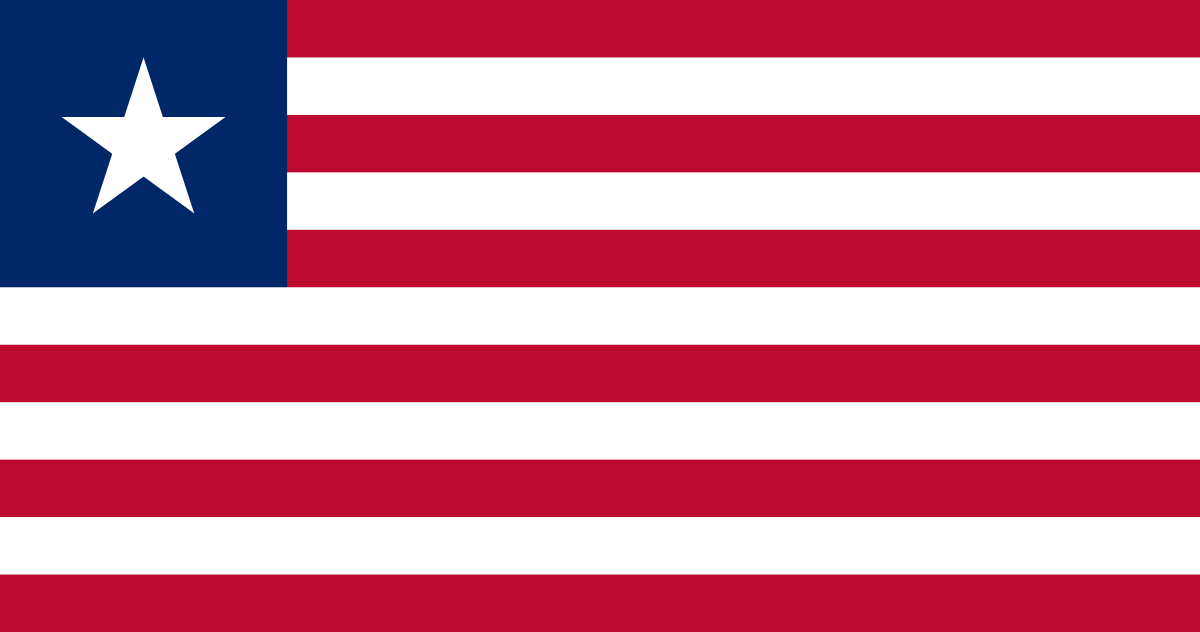 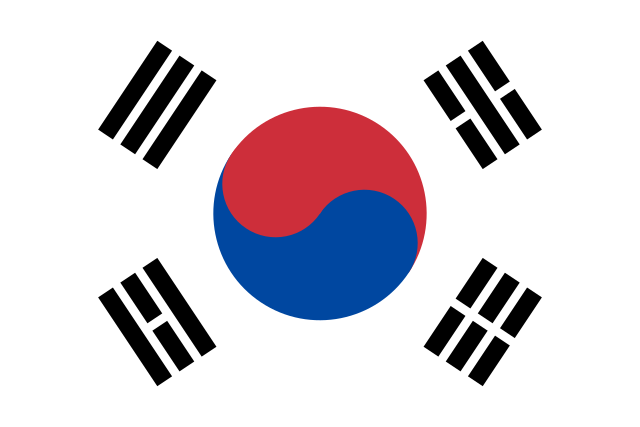 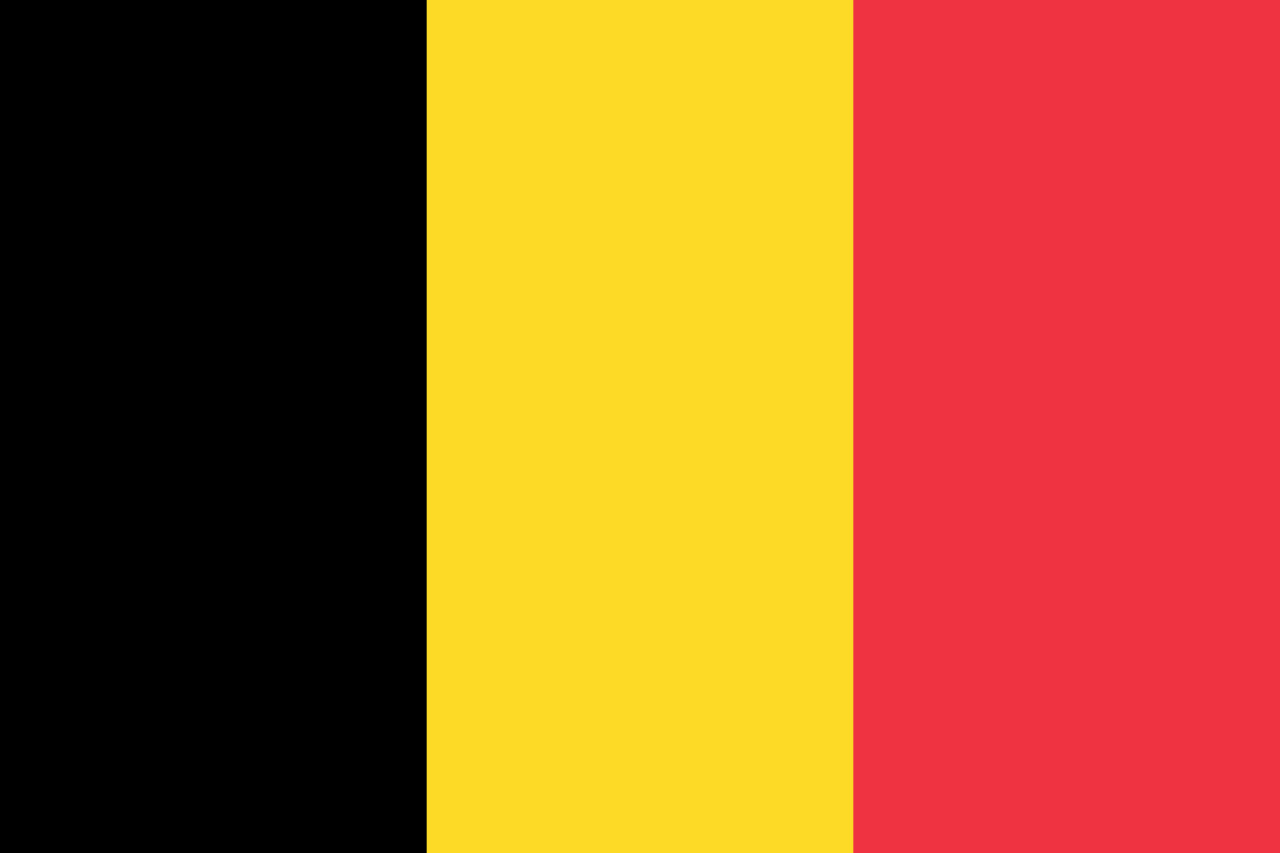 ROC
ROC 2
ISM
ROM
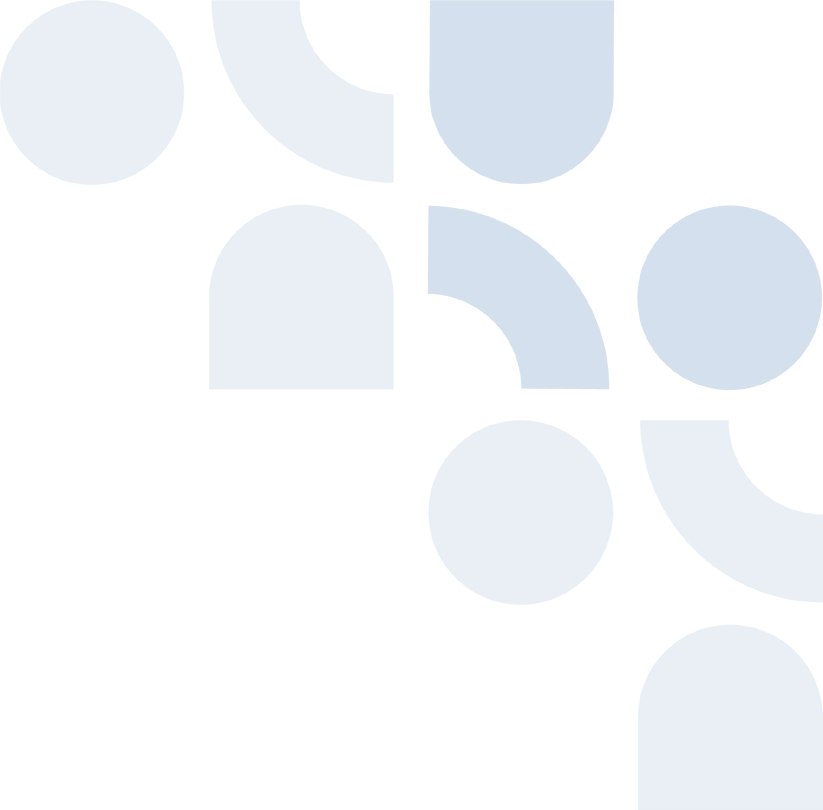 RemOps
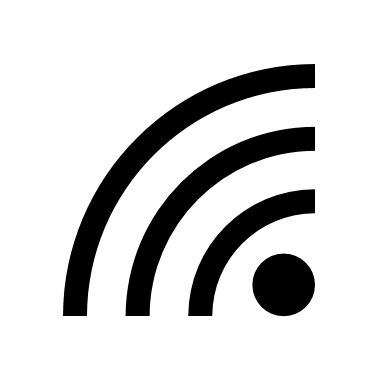 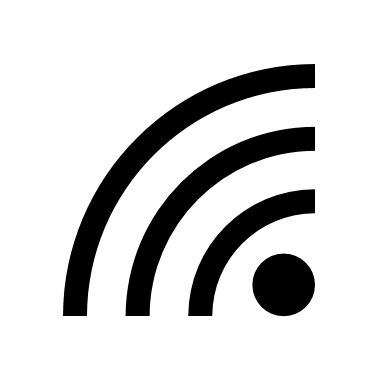 management
[Speaker Notes: - let’s say that our Liberian flagged ship is in need of a second ROC (because it needs to perform a specific operation this ROC is better for, because it needs to go outside of the first ROC’s reach etc.)]
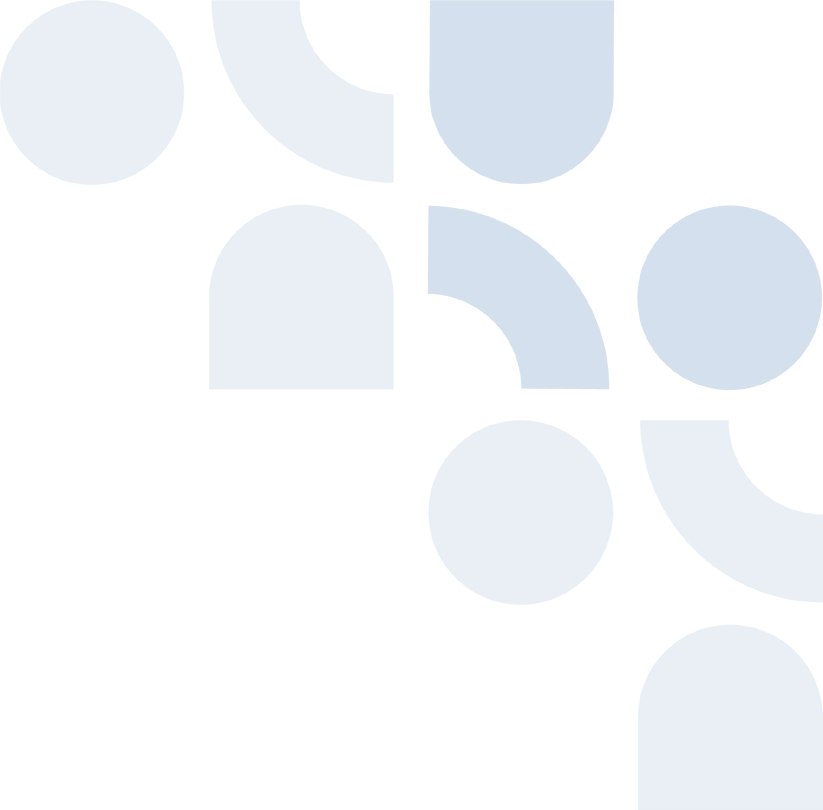 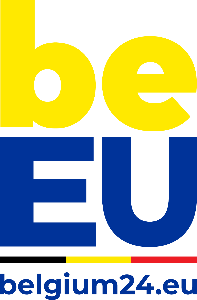 ROCMS
SMS
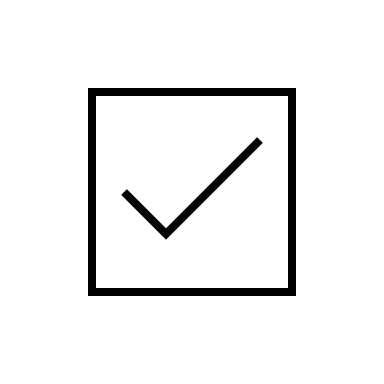 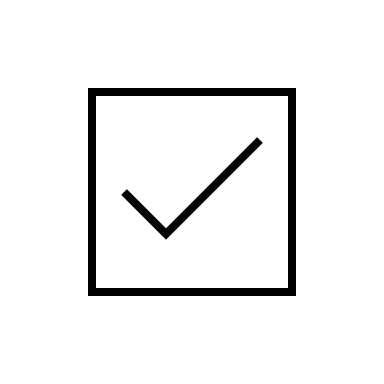 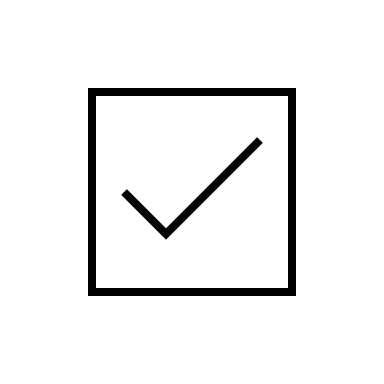 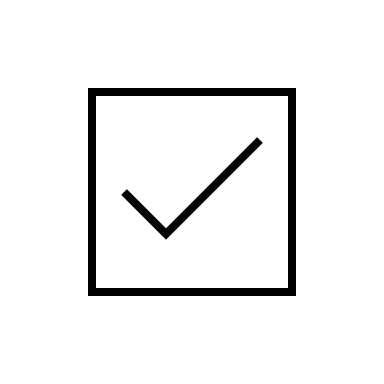 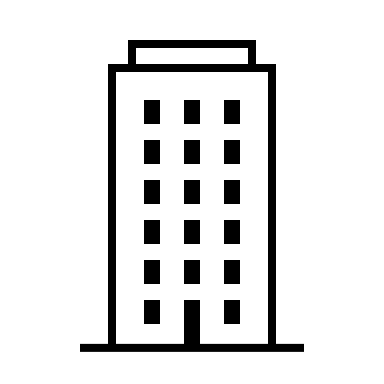 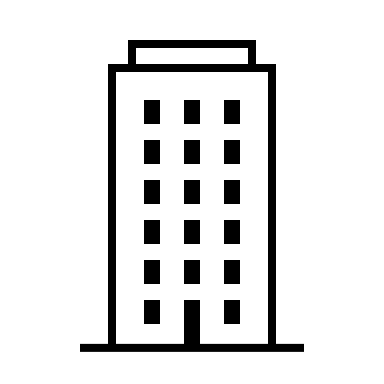 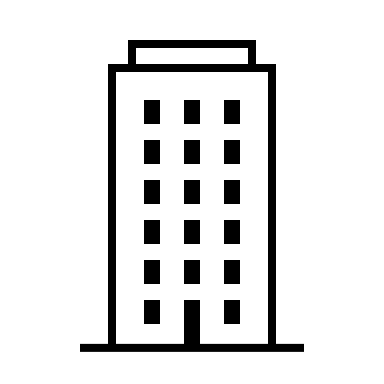 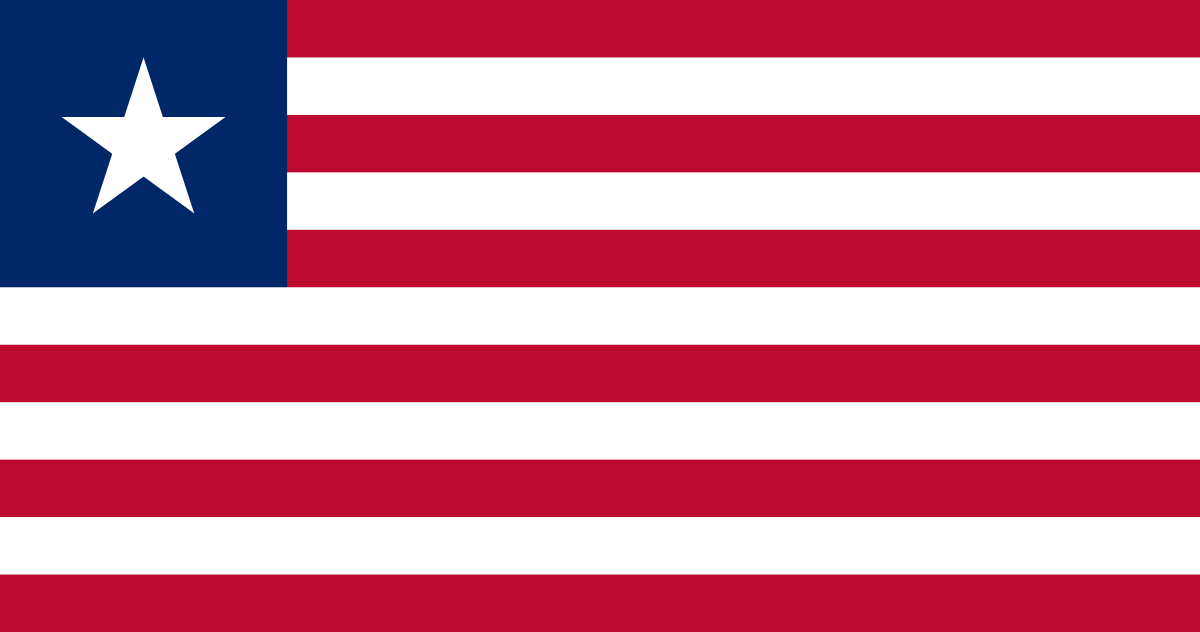 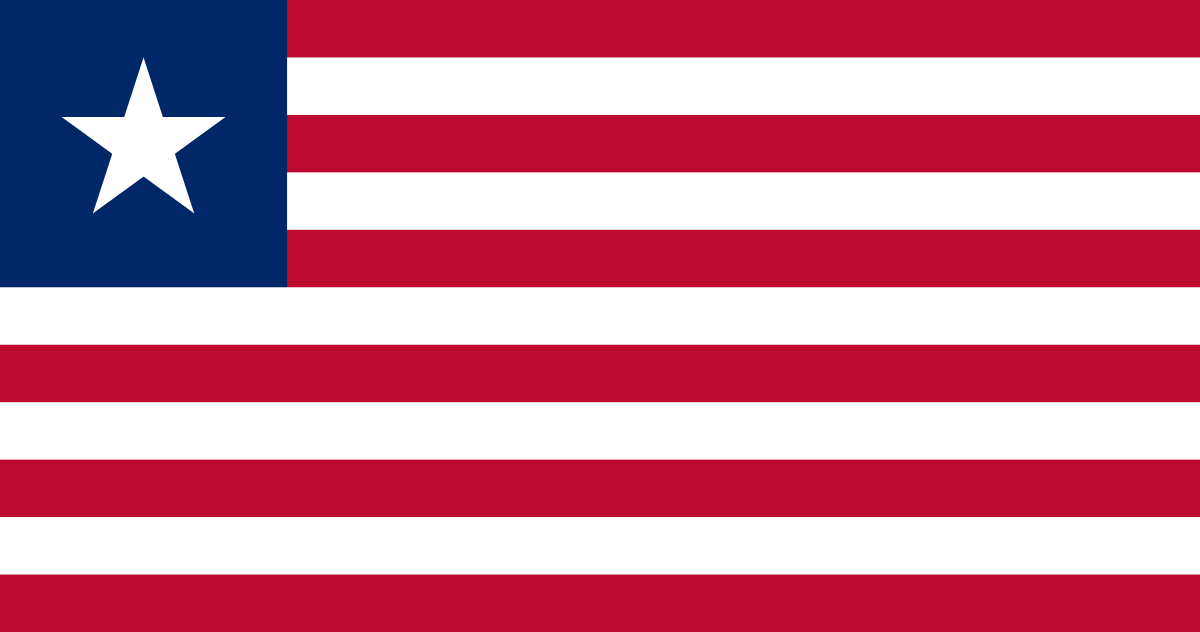 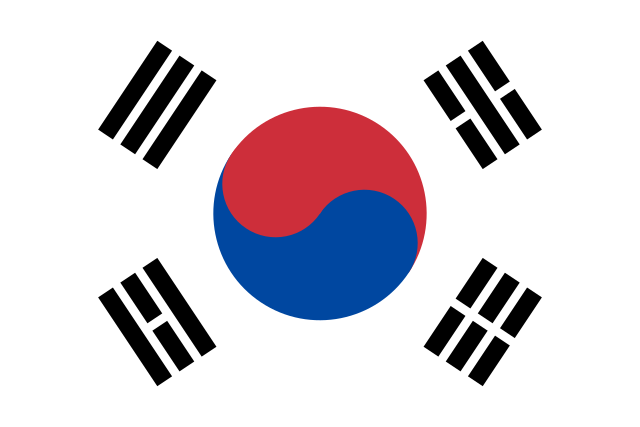 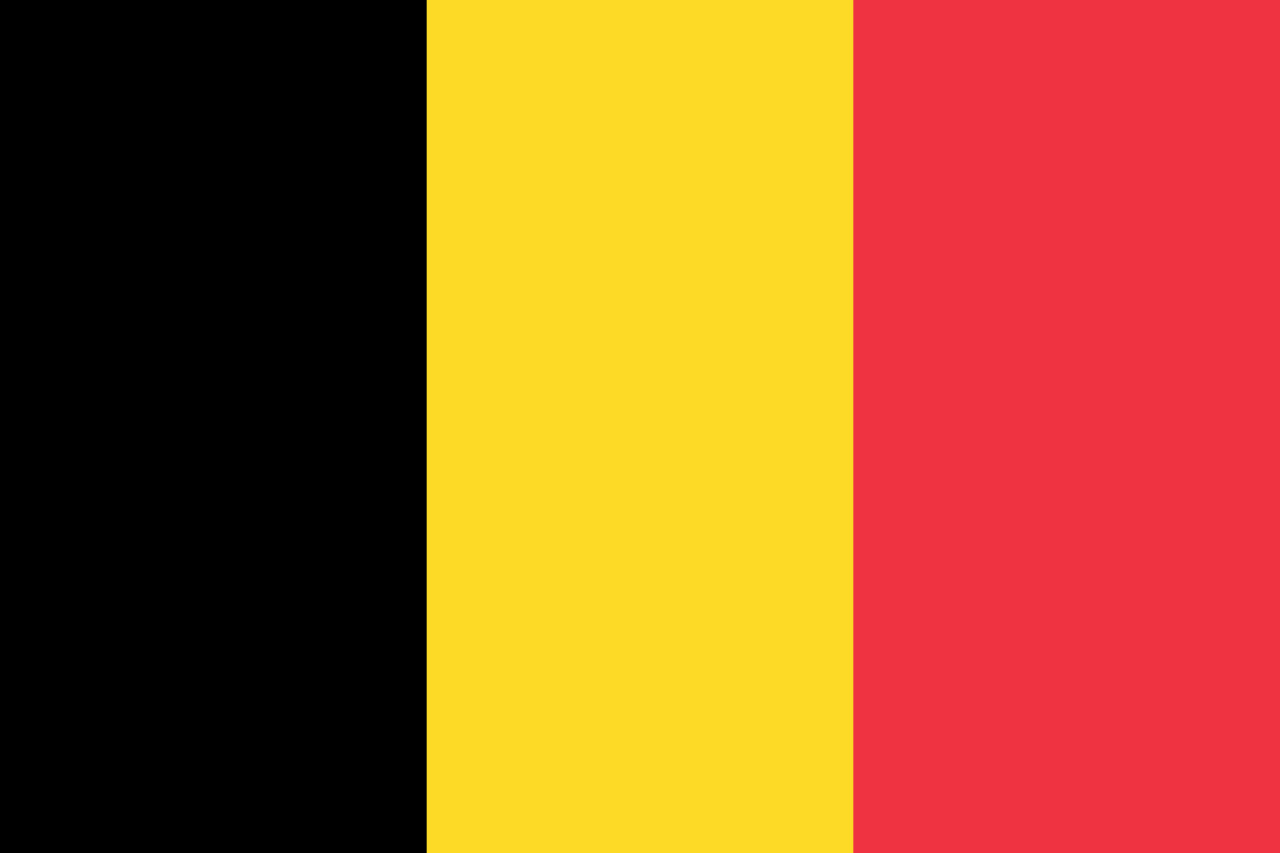 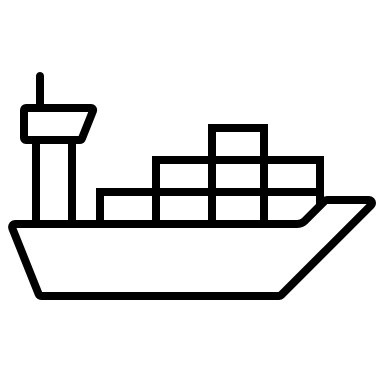 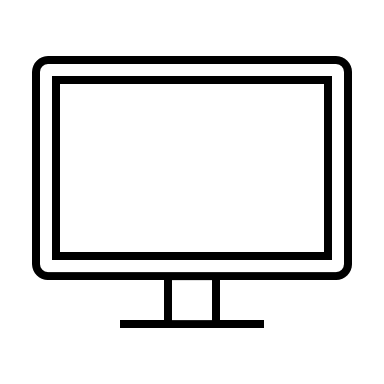 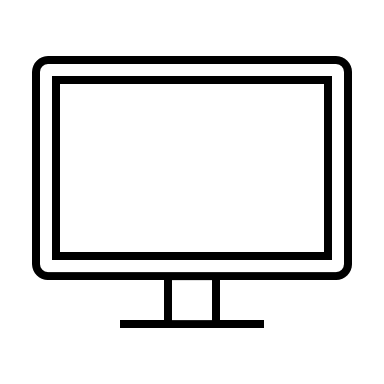 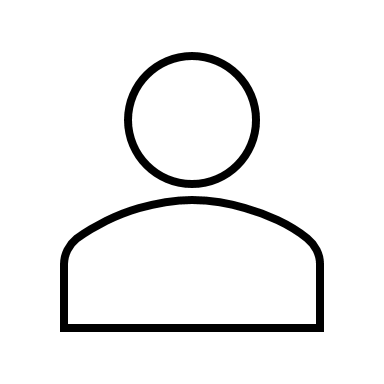 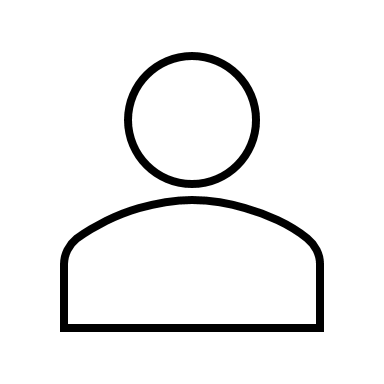 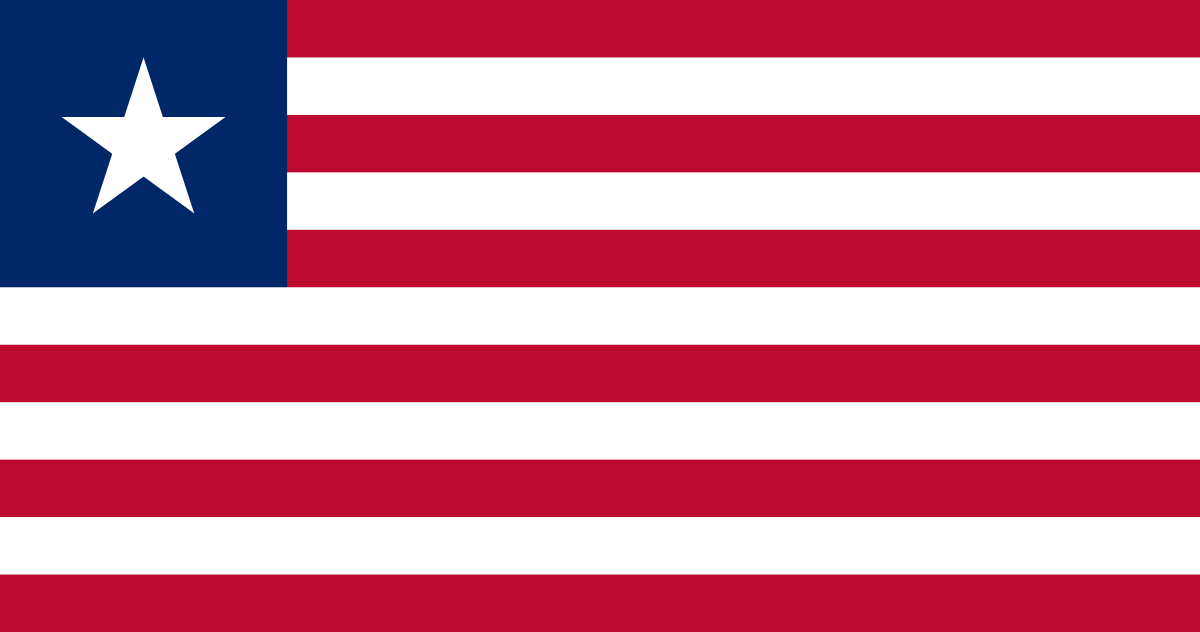 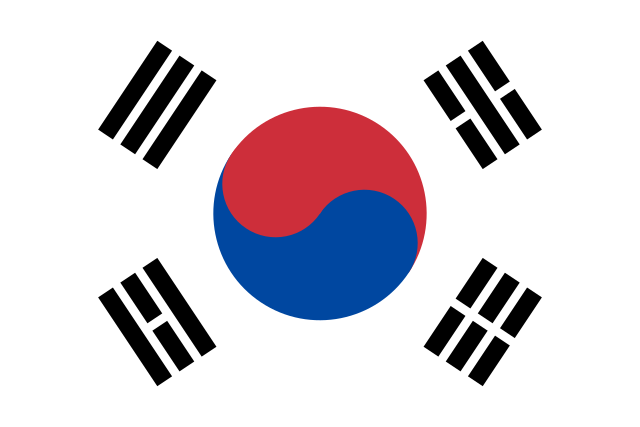 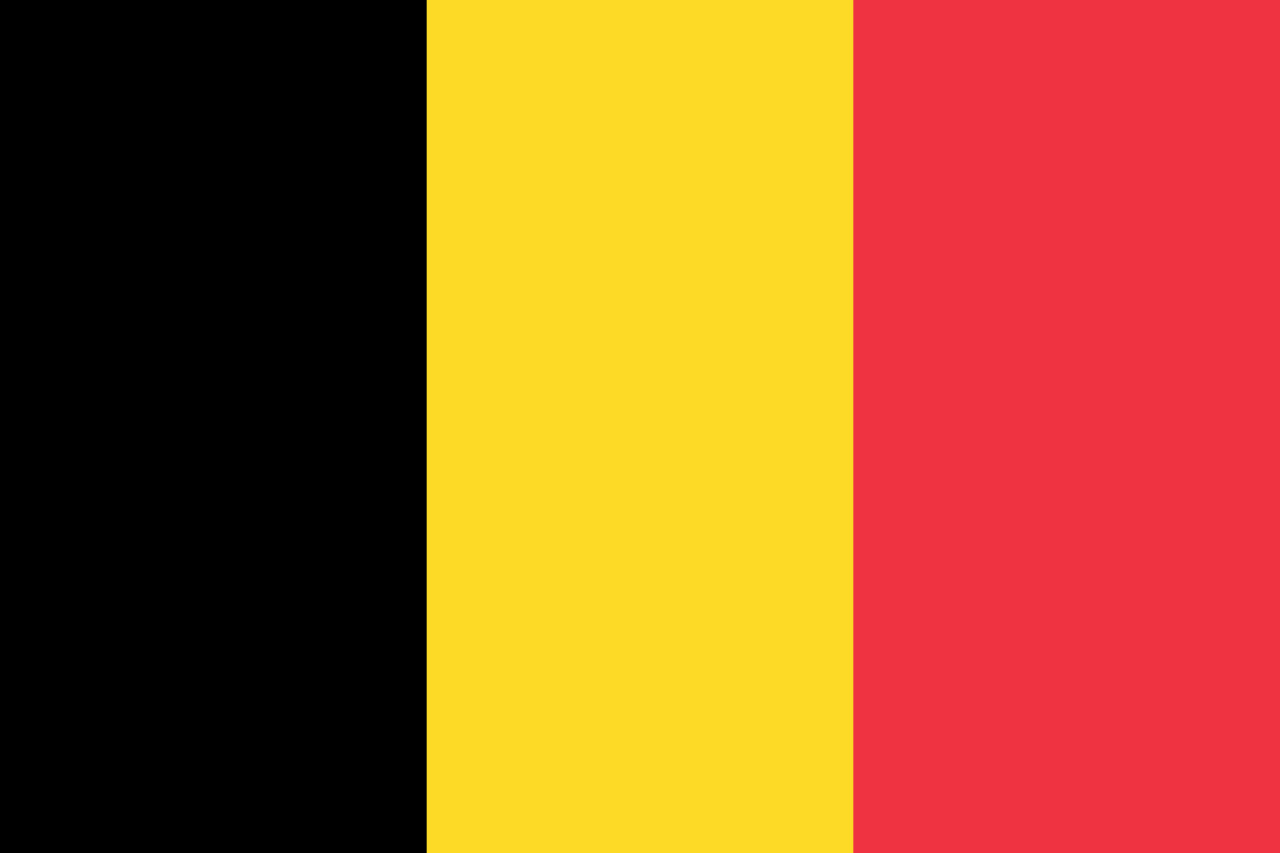 ROC
ROC 2
ISM
ROM
ROM 2
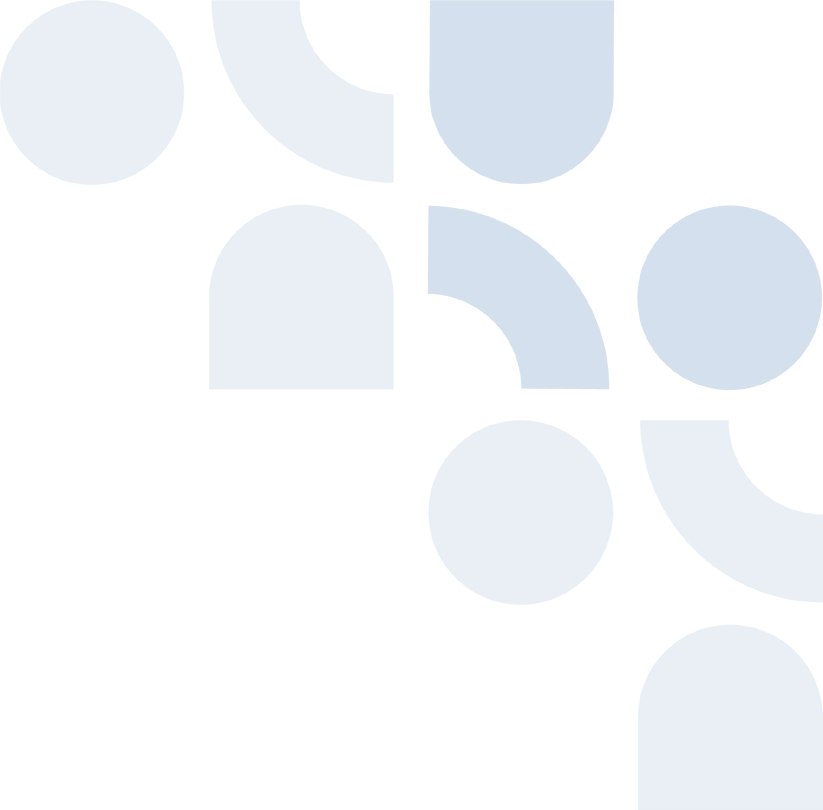 RemOps
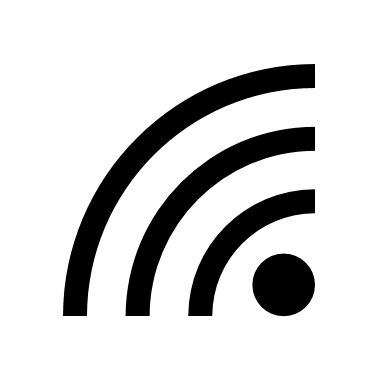 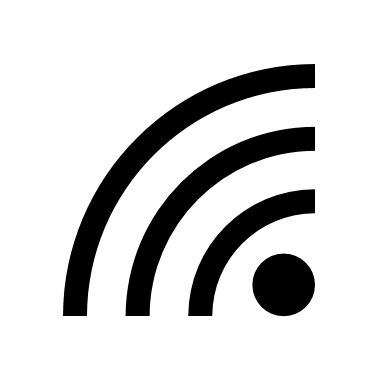 ROCMS (ROC 2)
management
[Speaker Notes: - the ROM company of the first ROC could also manage the second ROC, just like it could manage essentially any number of ROCs
- a ROM company could be specialized in a certain region of ROCs, in a certain type of operation of ROCs, in a type certain type of ships operated by a ROC, in a certain flag State of ships etc.
- as long as the ROM company is certified by the same flag State as the ship]
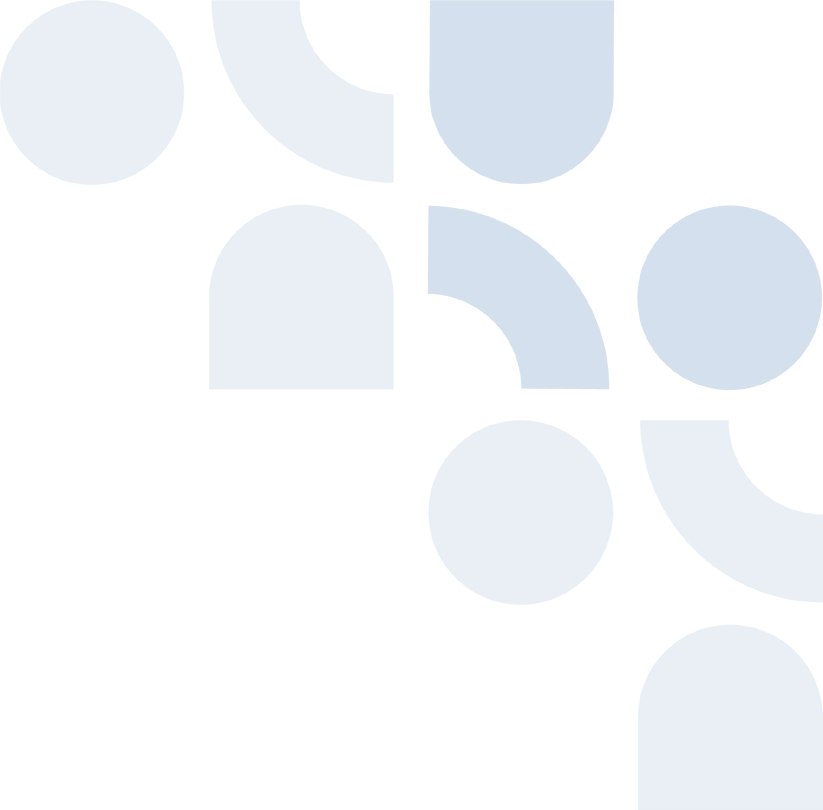 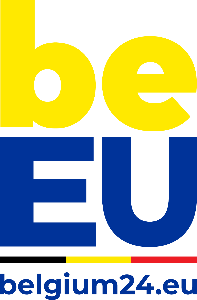 ROCMS
SMS
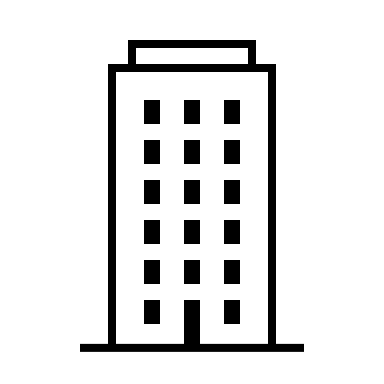 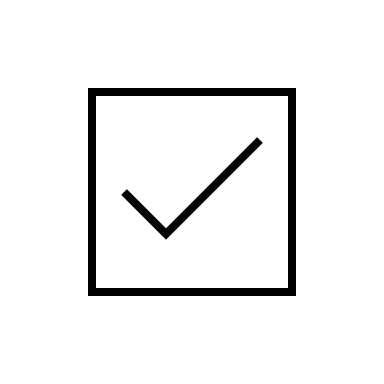 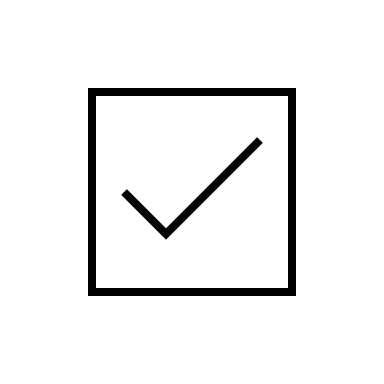 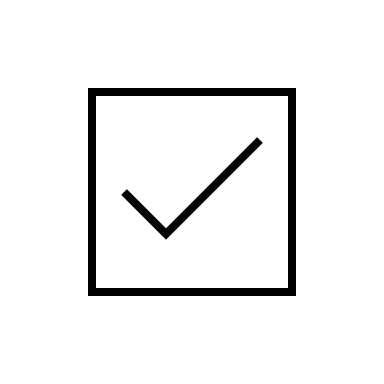 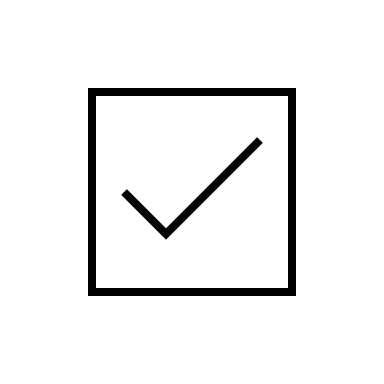 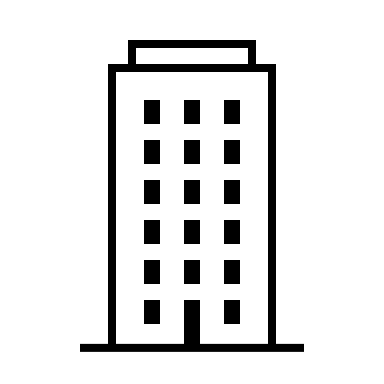 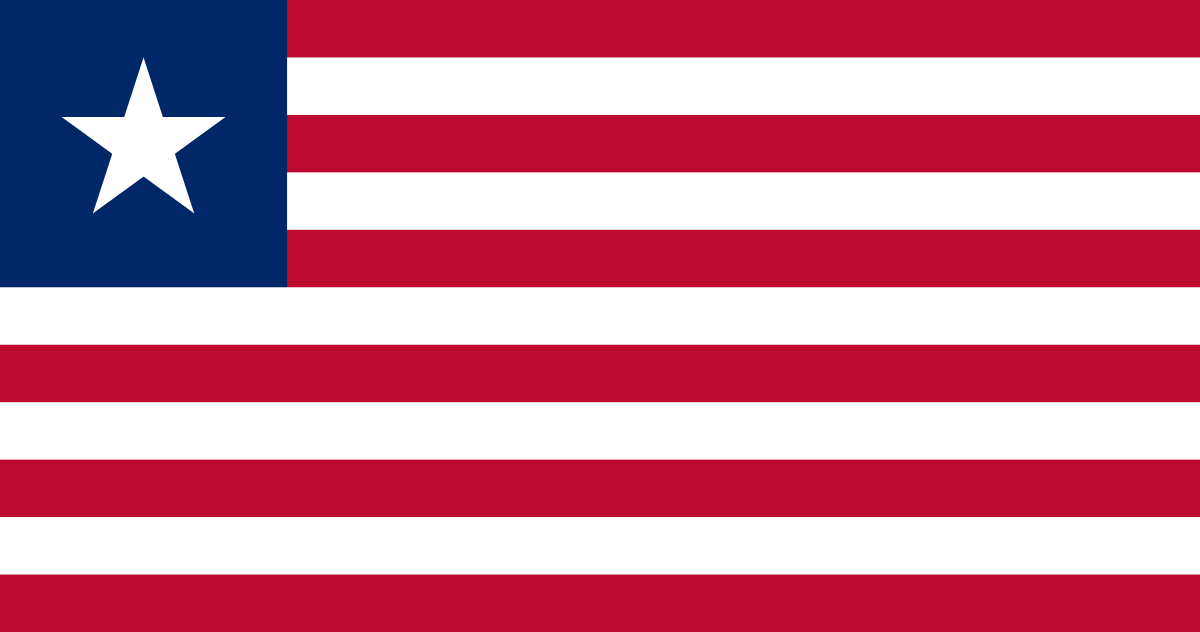 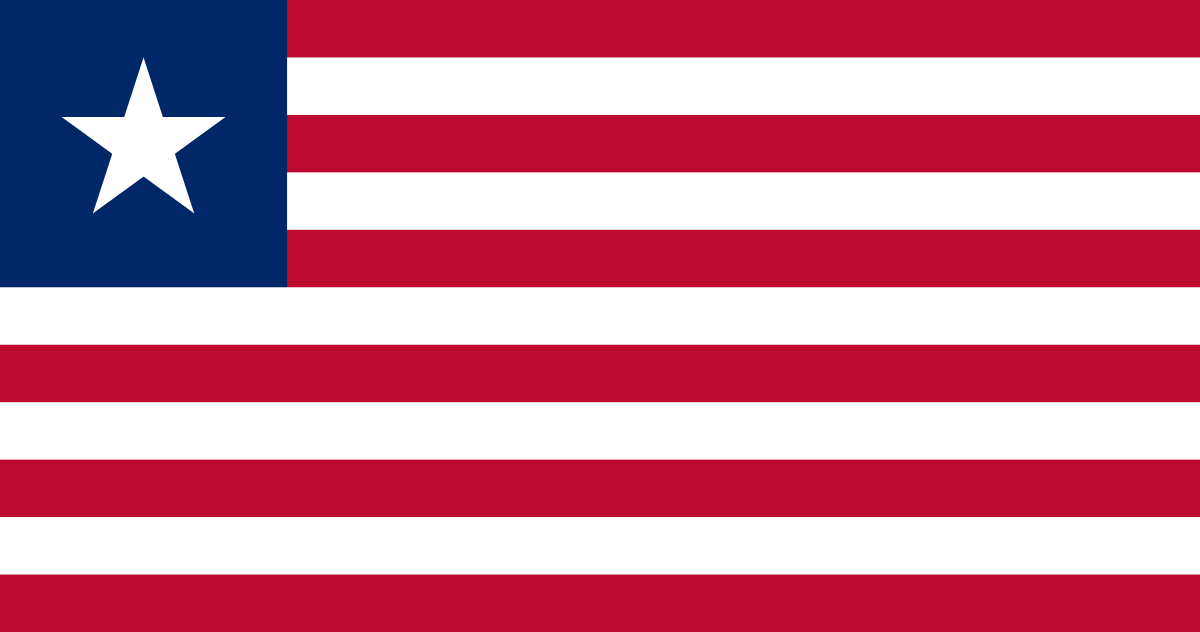 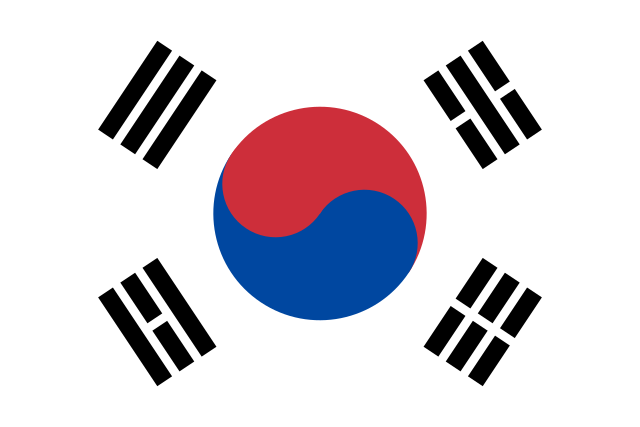 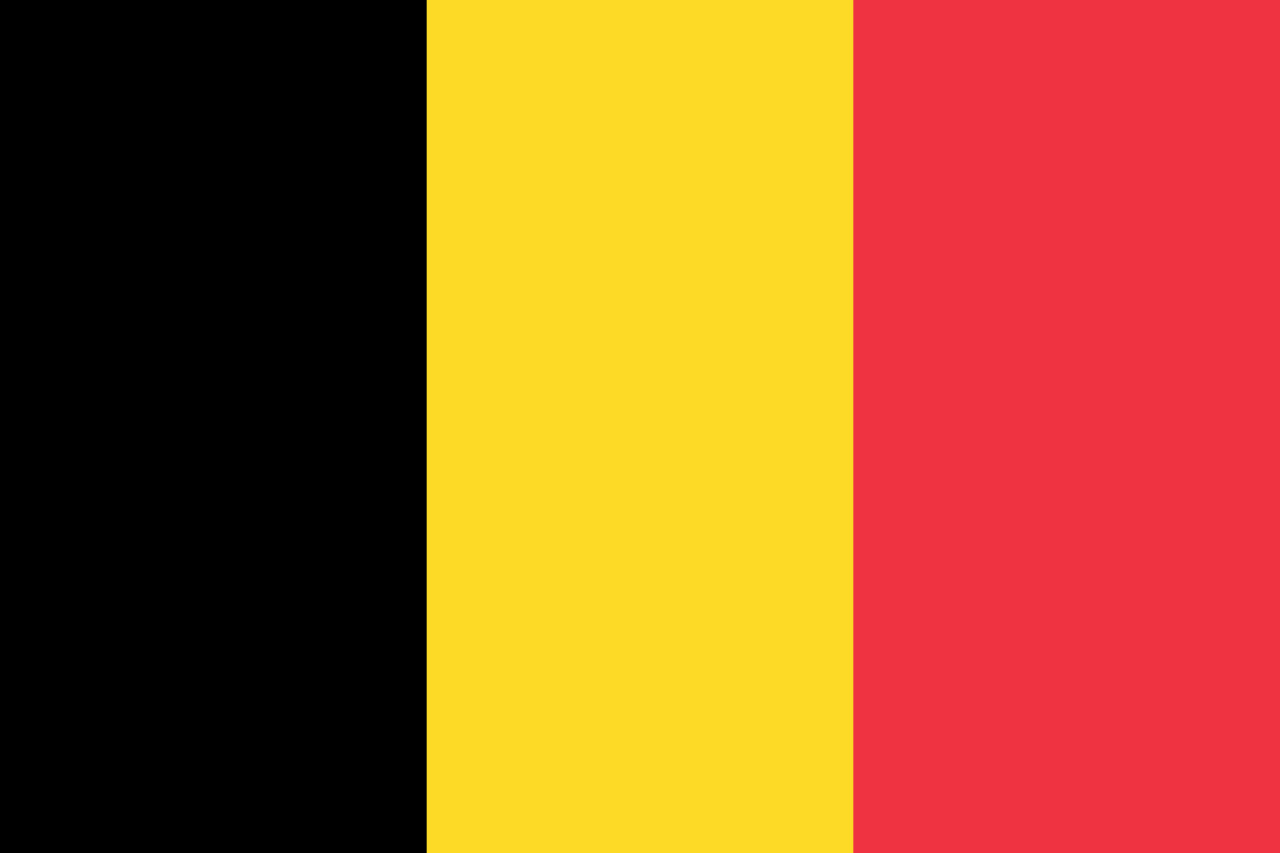 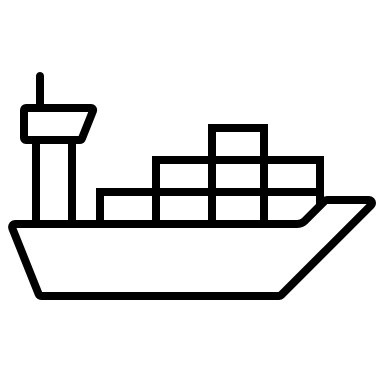 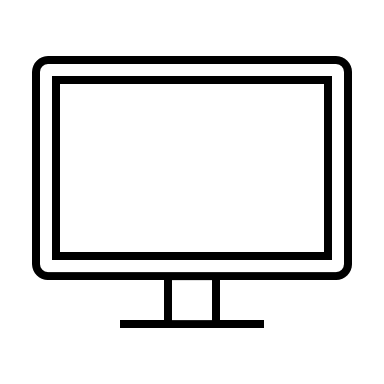 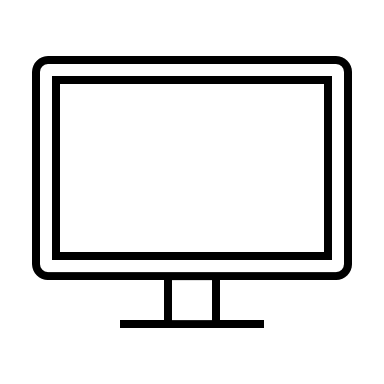 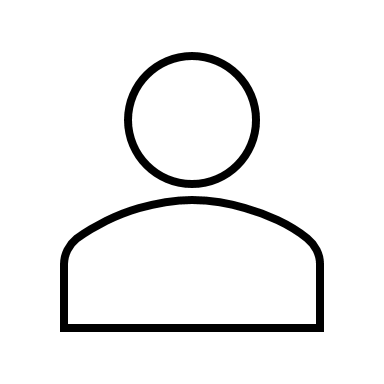 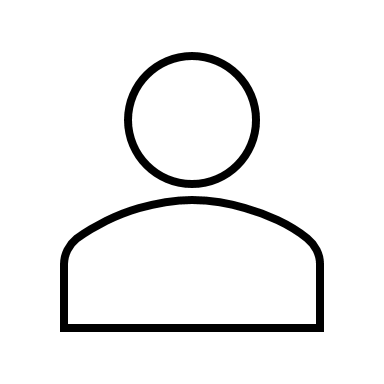 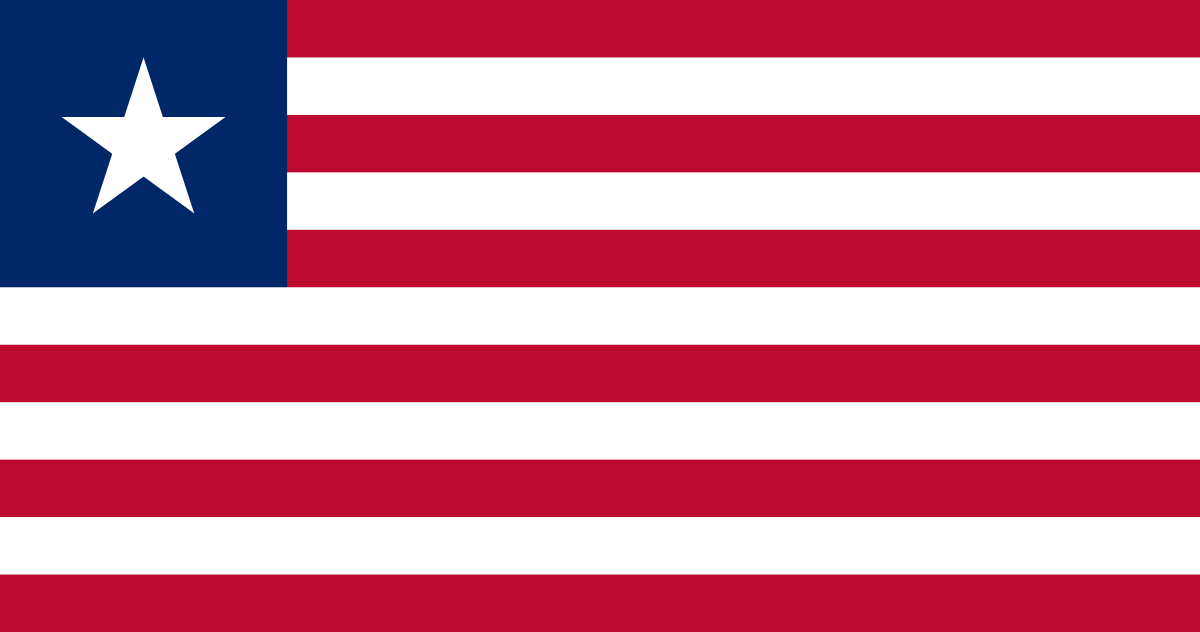 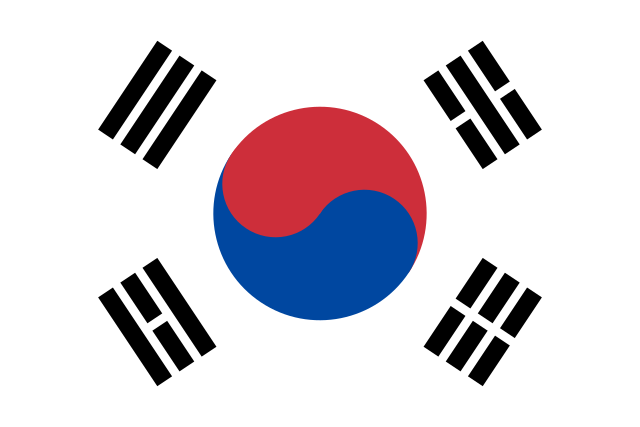 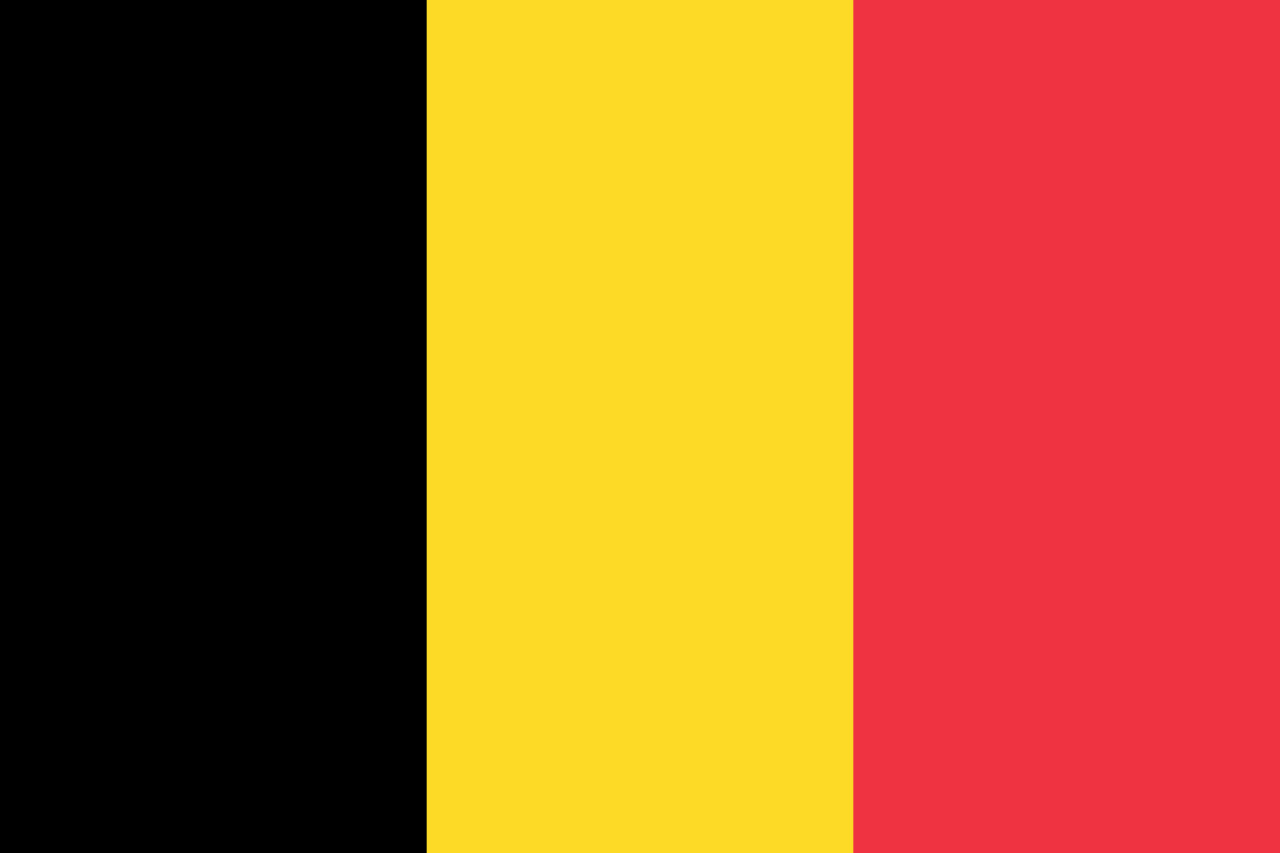 ROC
ROC 2
ROM
ISM
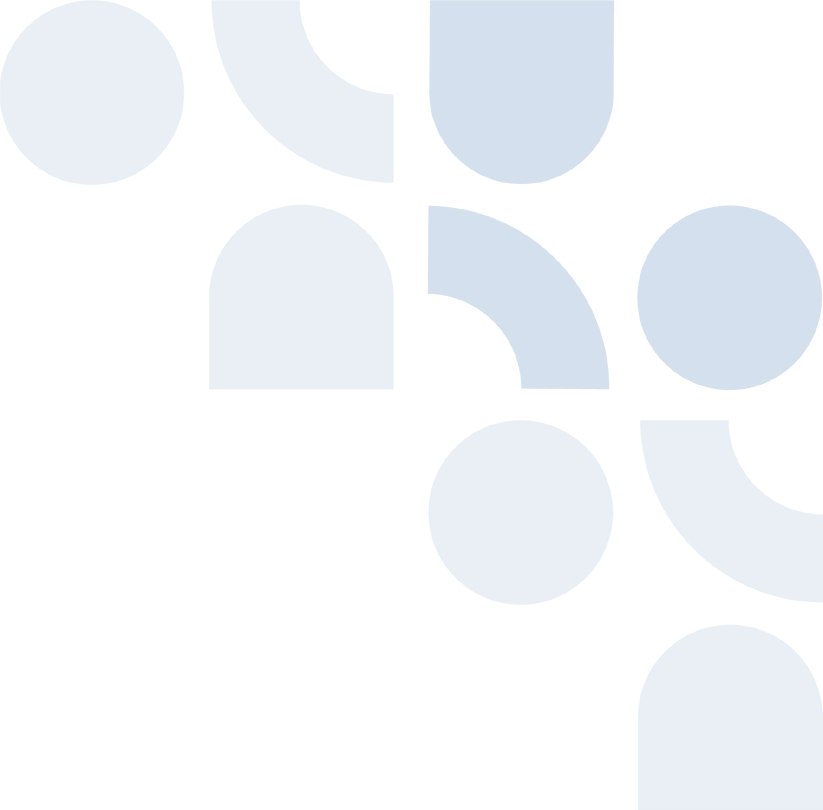 RemOps
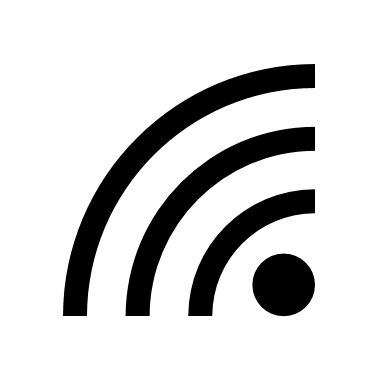 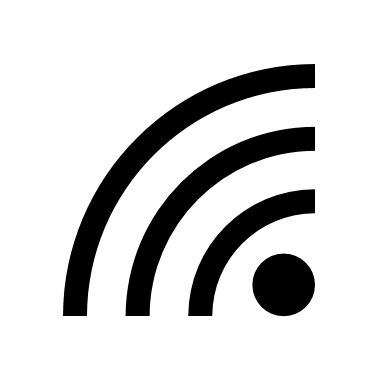 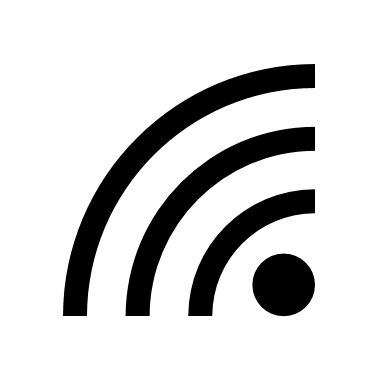 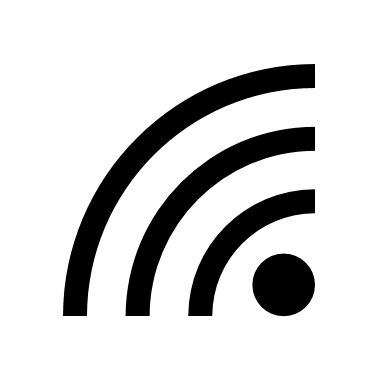 Rem Ops
ROCMS (ROC 2)
[Speaker Notes: - the IMO has decided that a ship can be operated by multiple ROCs, not simultaneously of course
- the second ROC would also need to be managed]
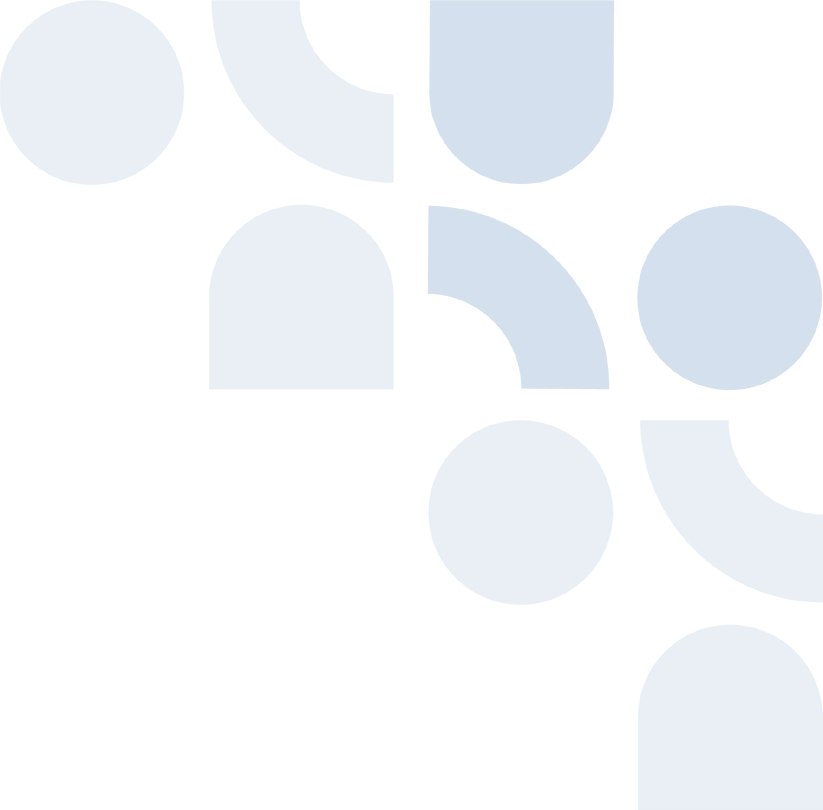 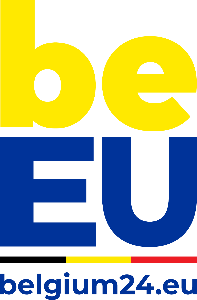 ROCMS
SMS
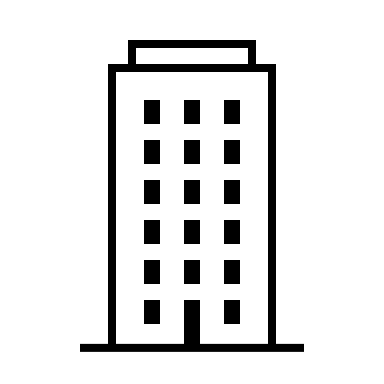 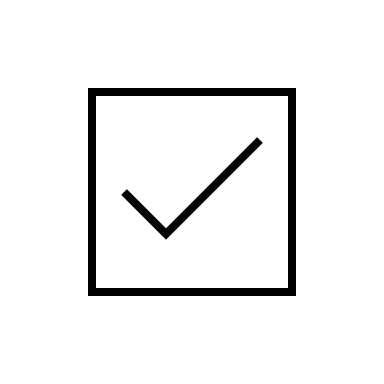 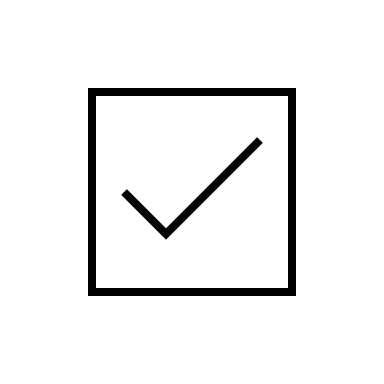 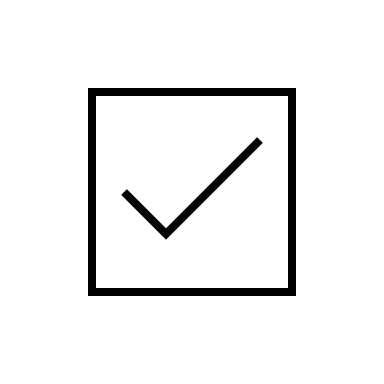 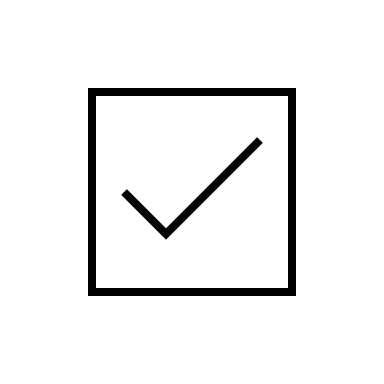 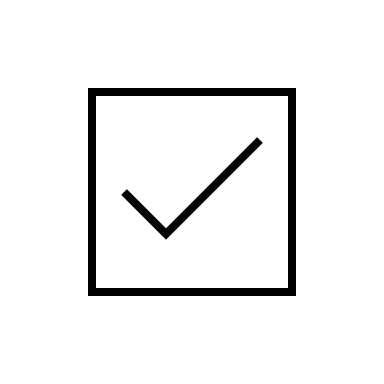 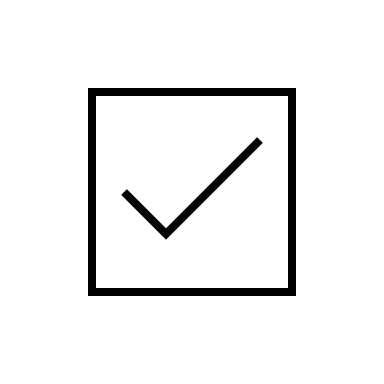 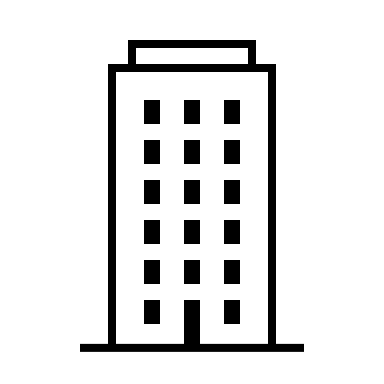 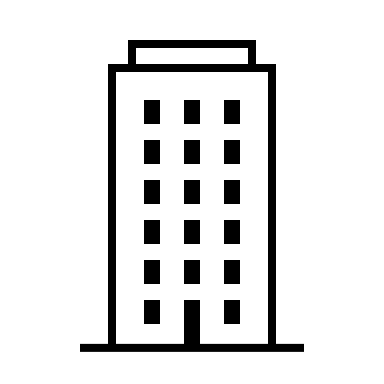 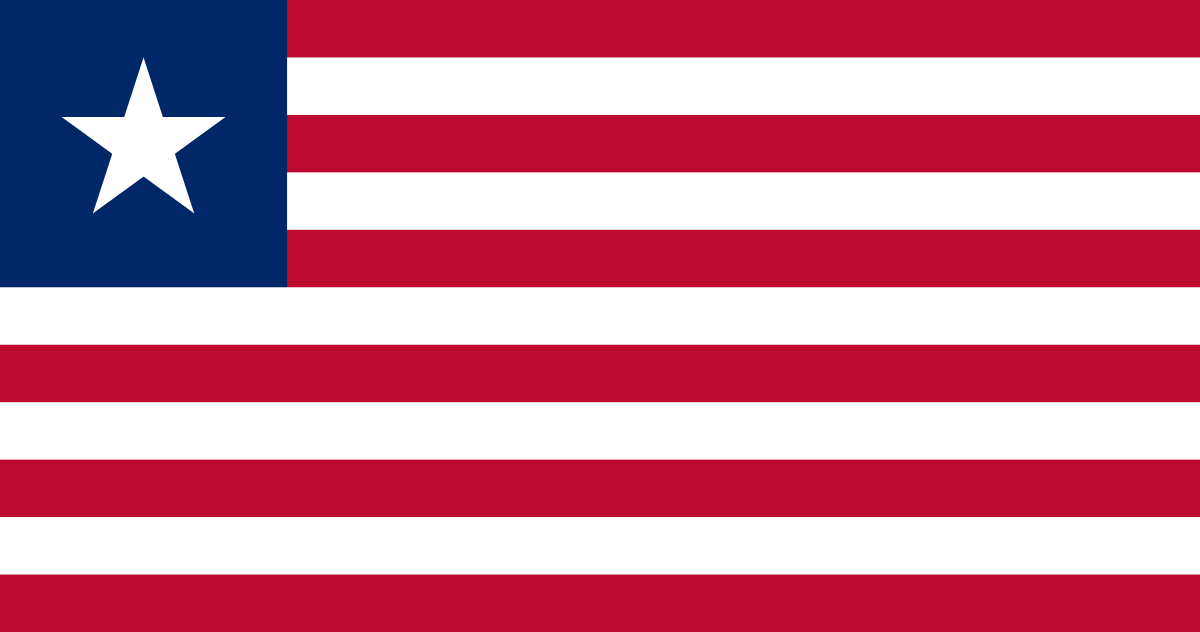 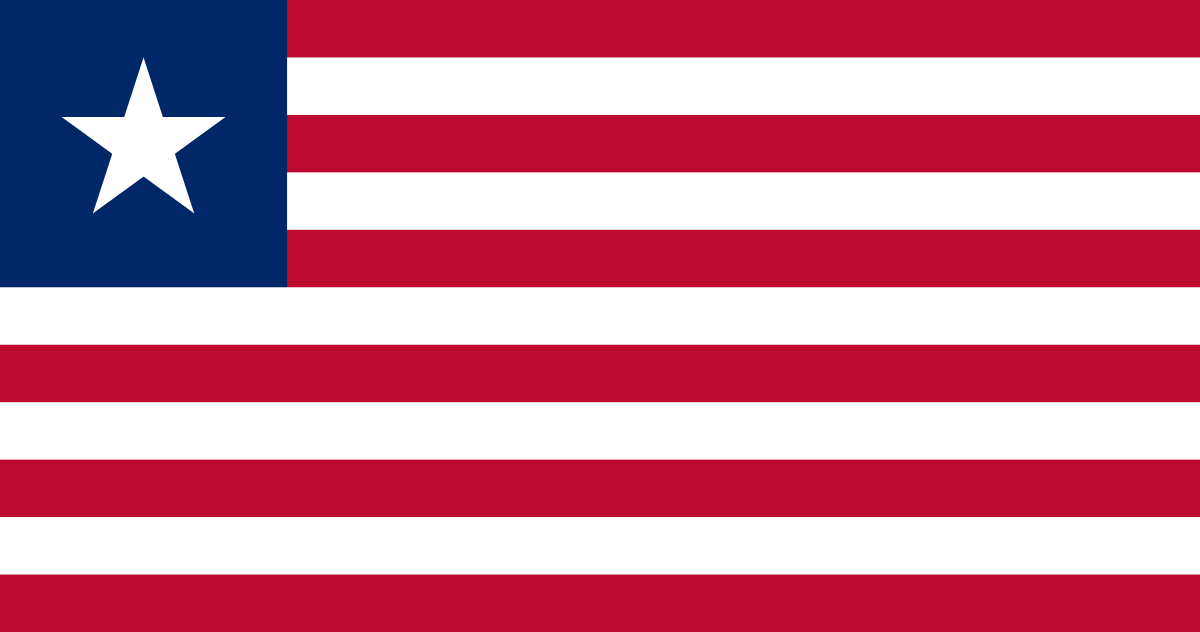 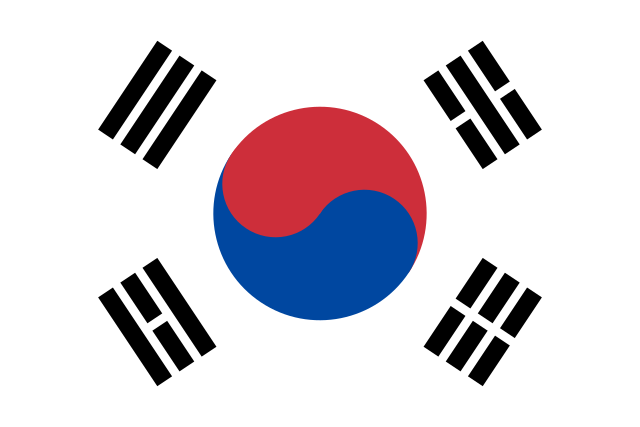 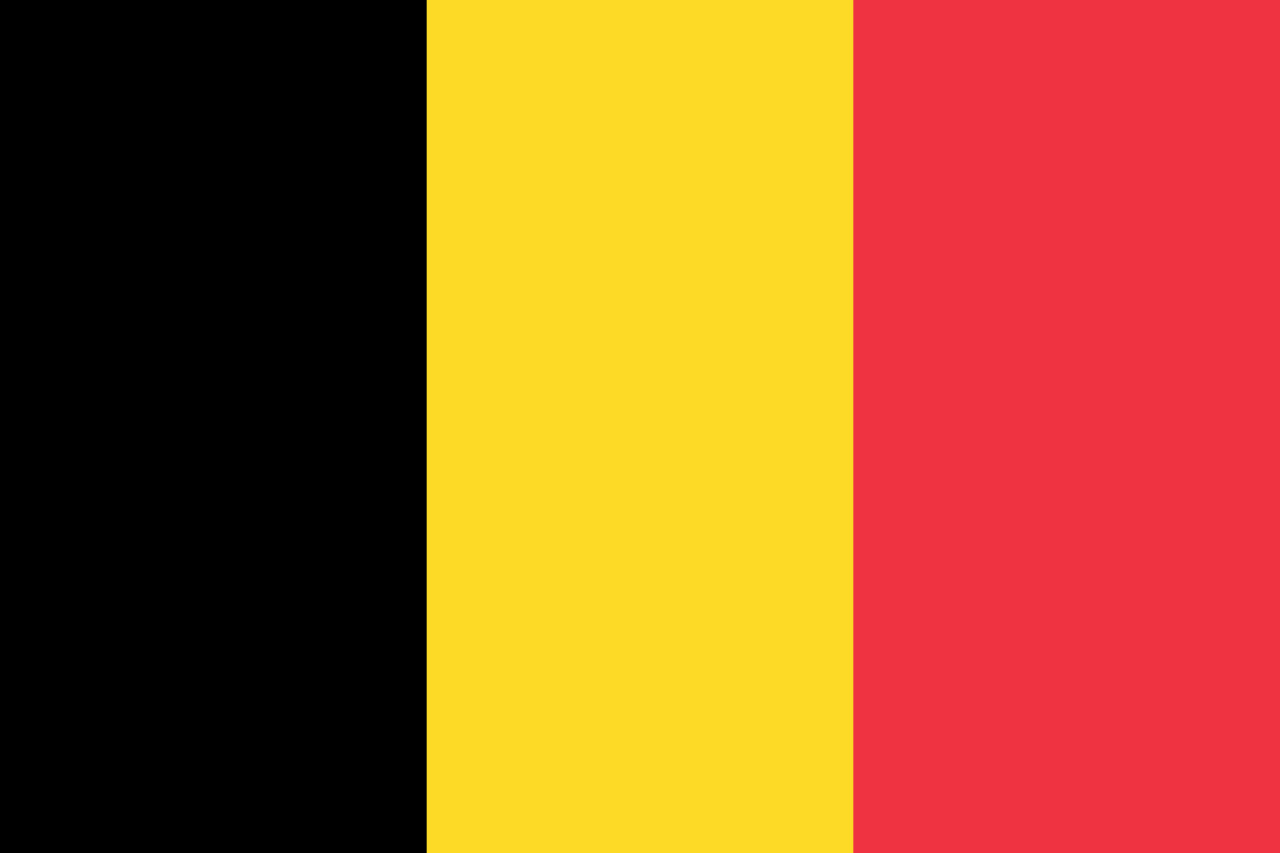 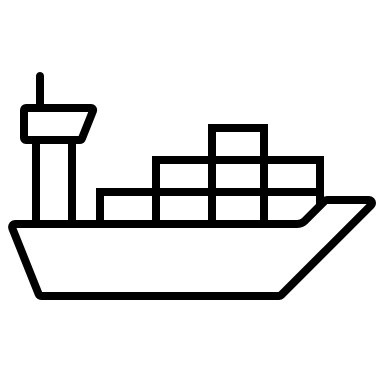 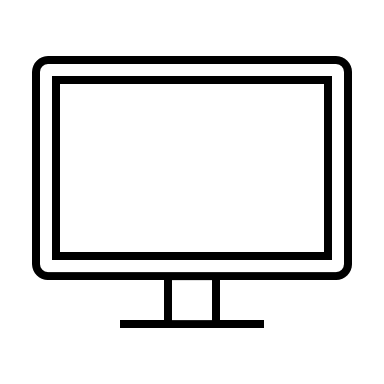 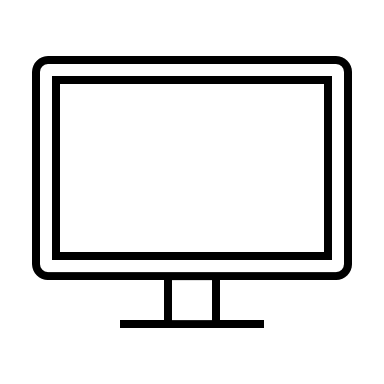 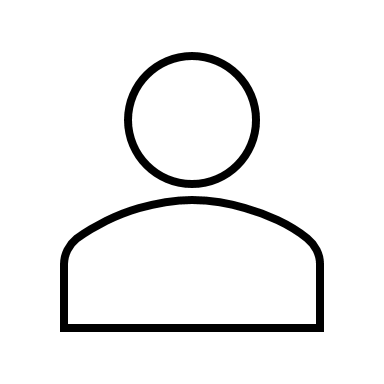 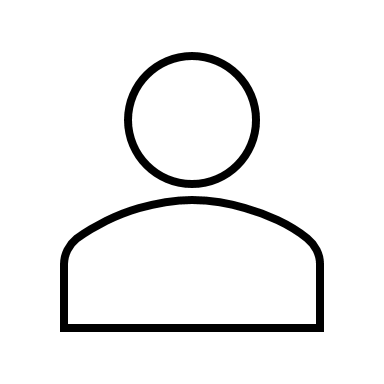 KR
LB
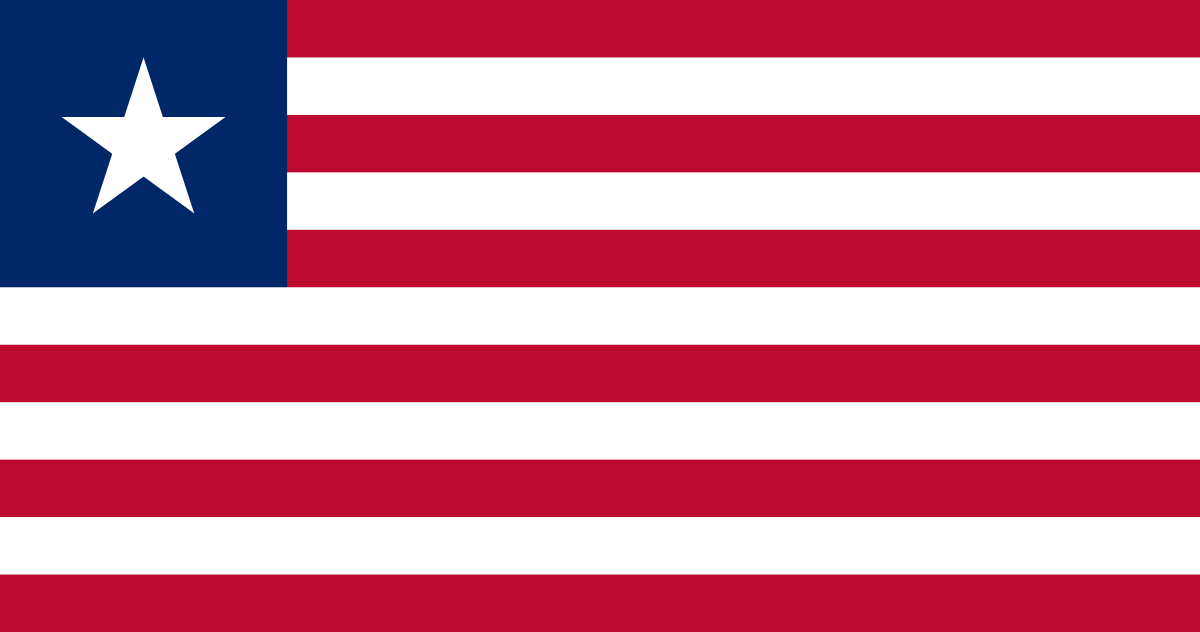 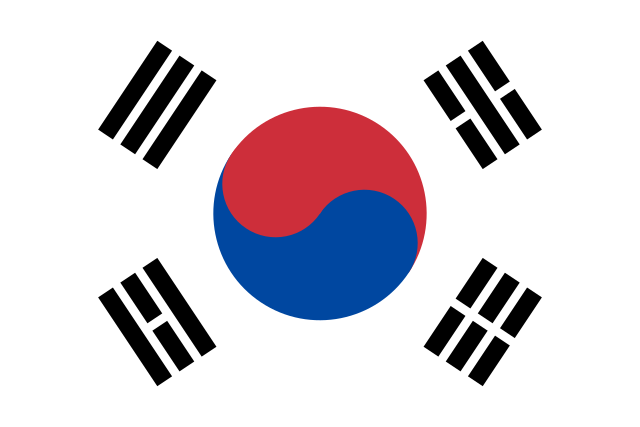 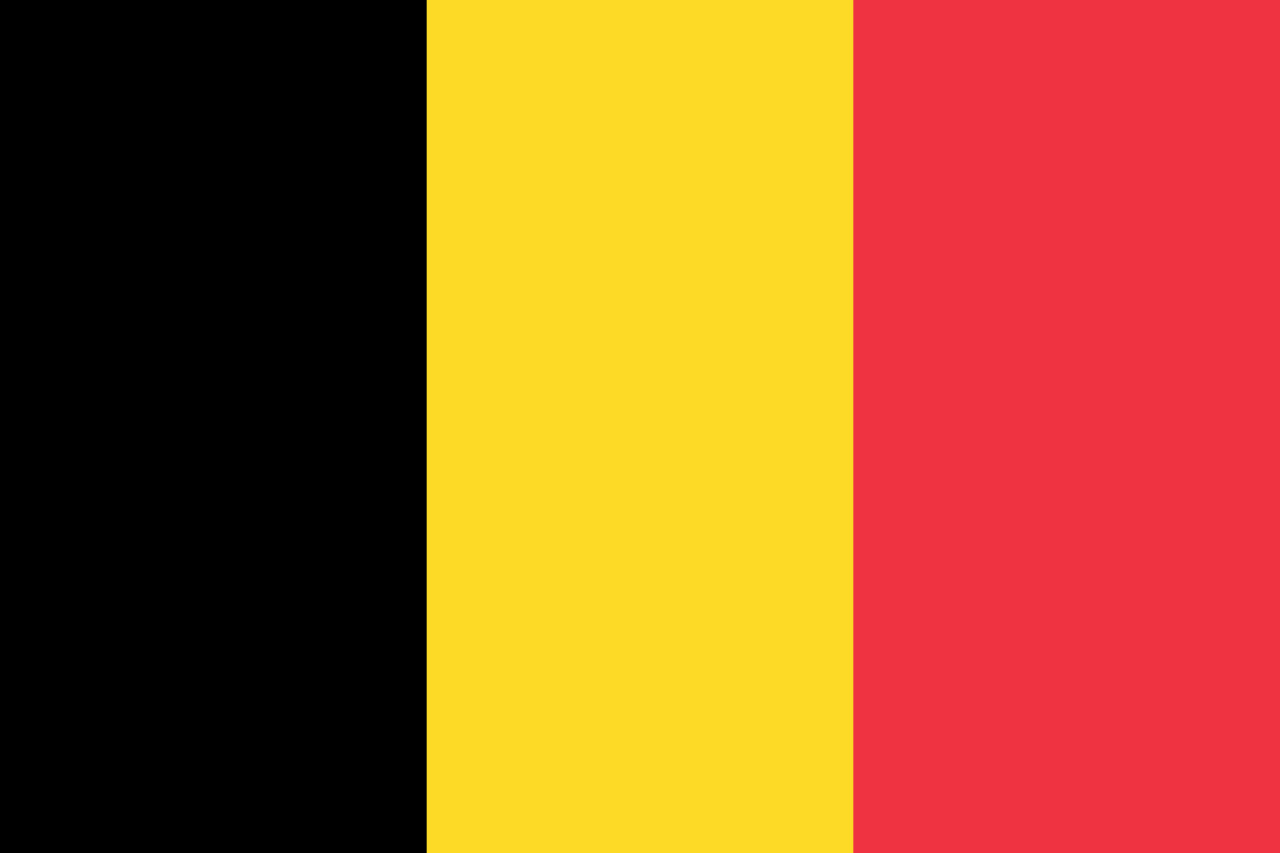 ROC
ROC 2
ISM = ROM
ROM 2
ROM
ISM
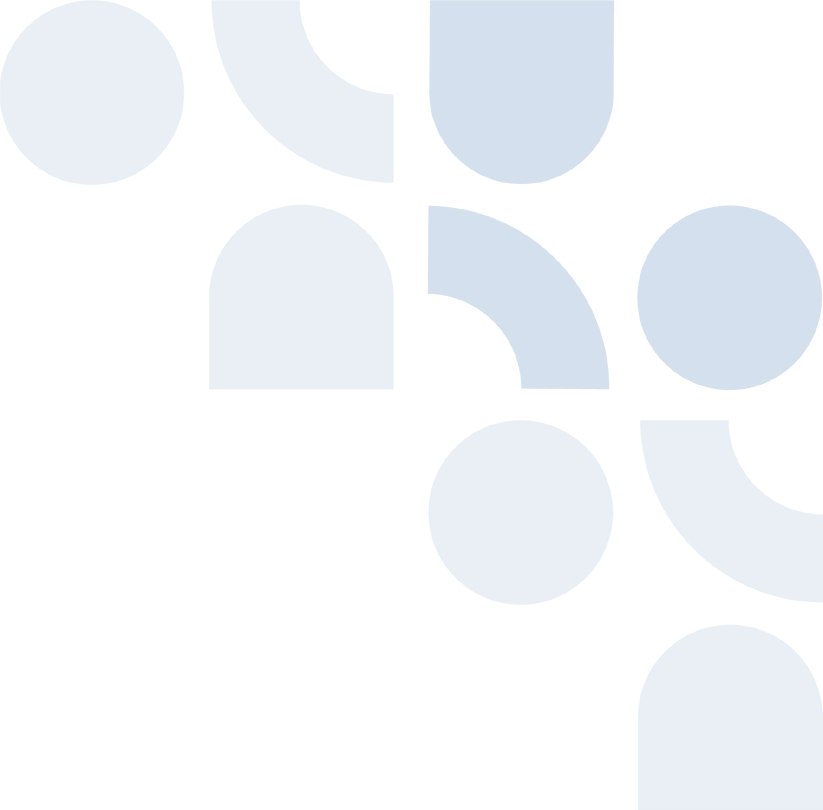 RemOps
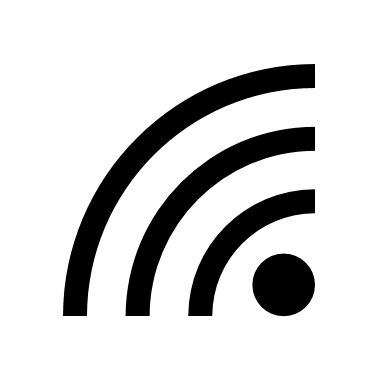 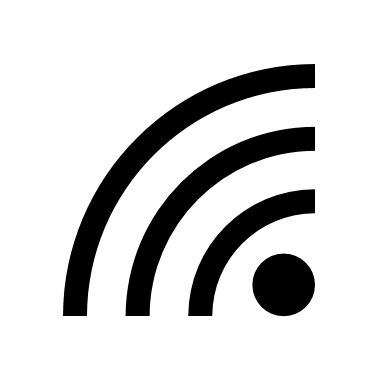 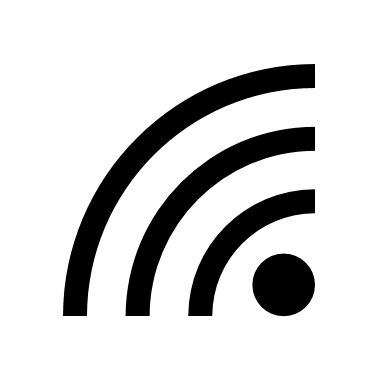 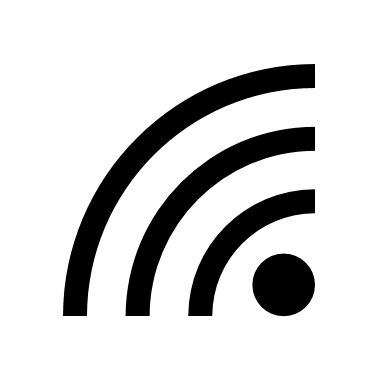 Rem Ops
ROCMS (ROC 2)
ROC MS
management
[Speaker Notes: - the ISM company could also certify its own ROC through a ROC MS, which wouldn’t be contradictory]
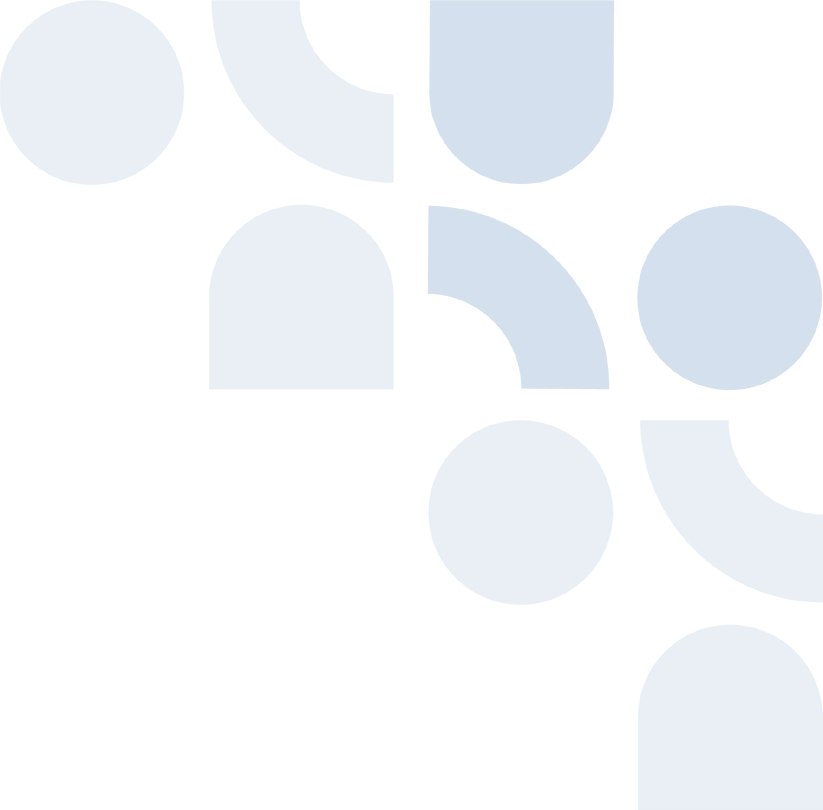 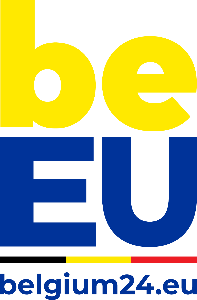 ROCMS
SMS
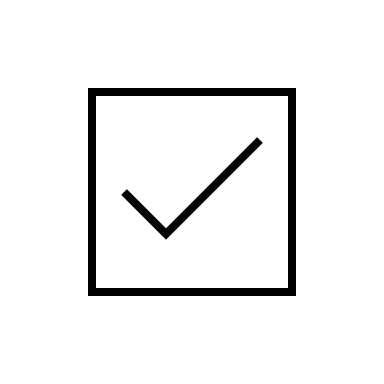 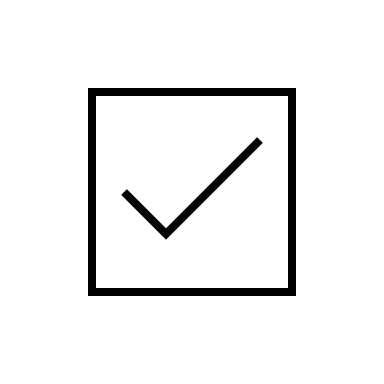 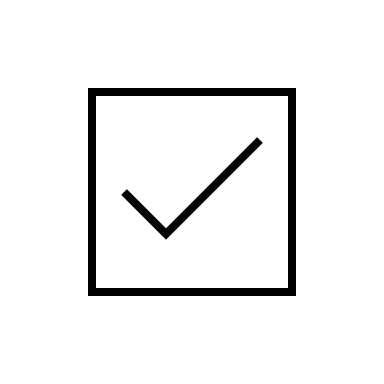 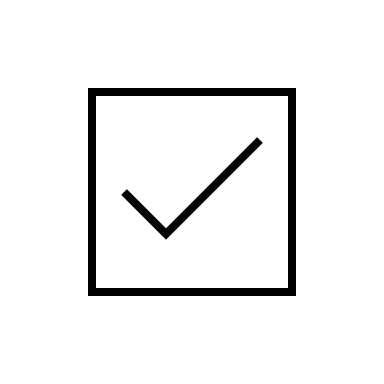 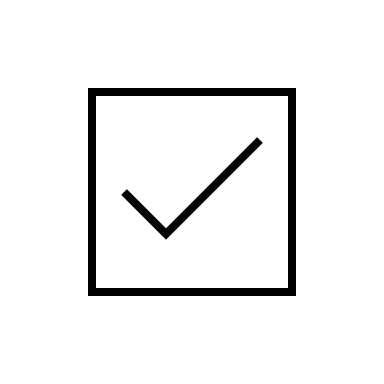 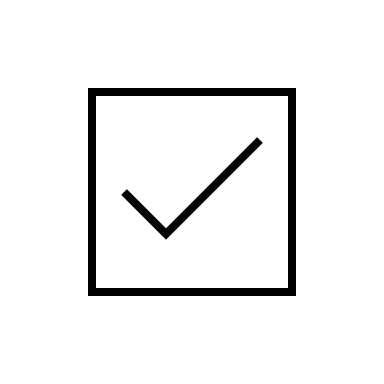 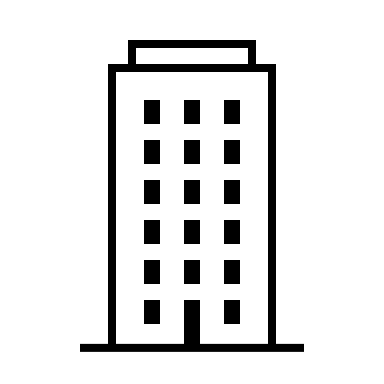 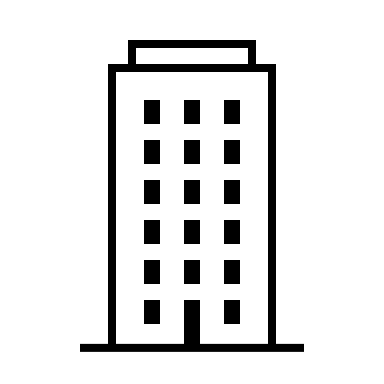 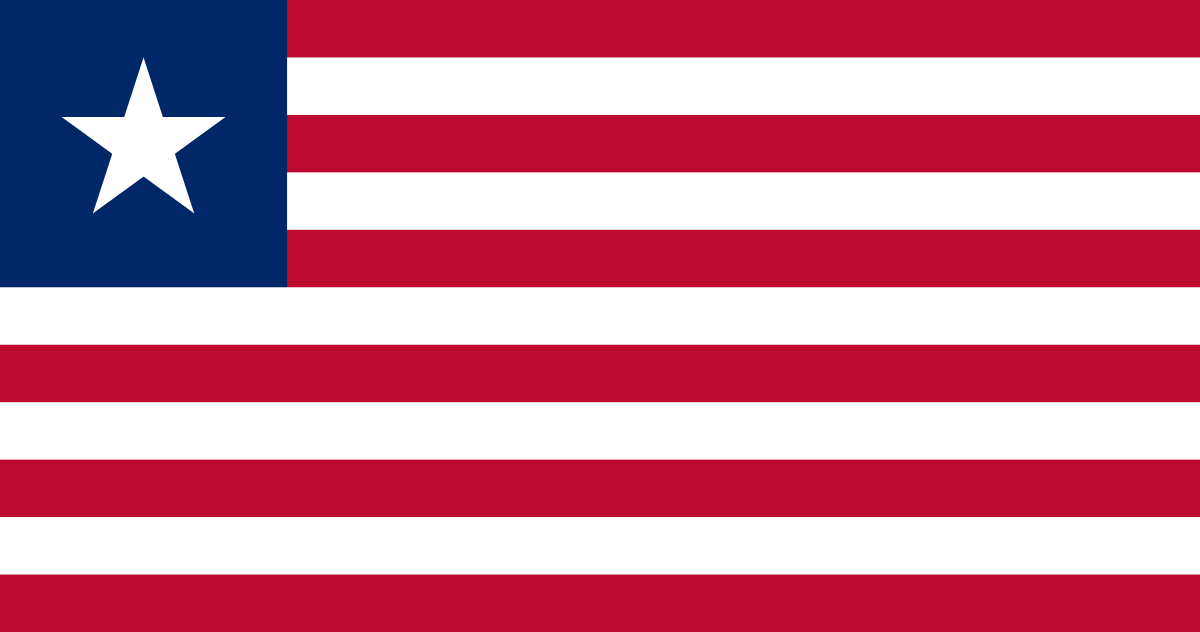 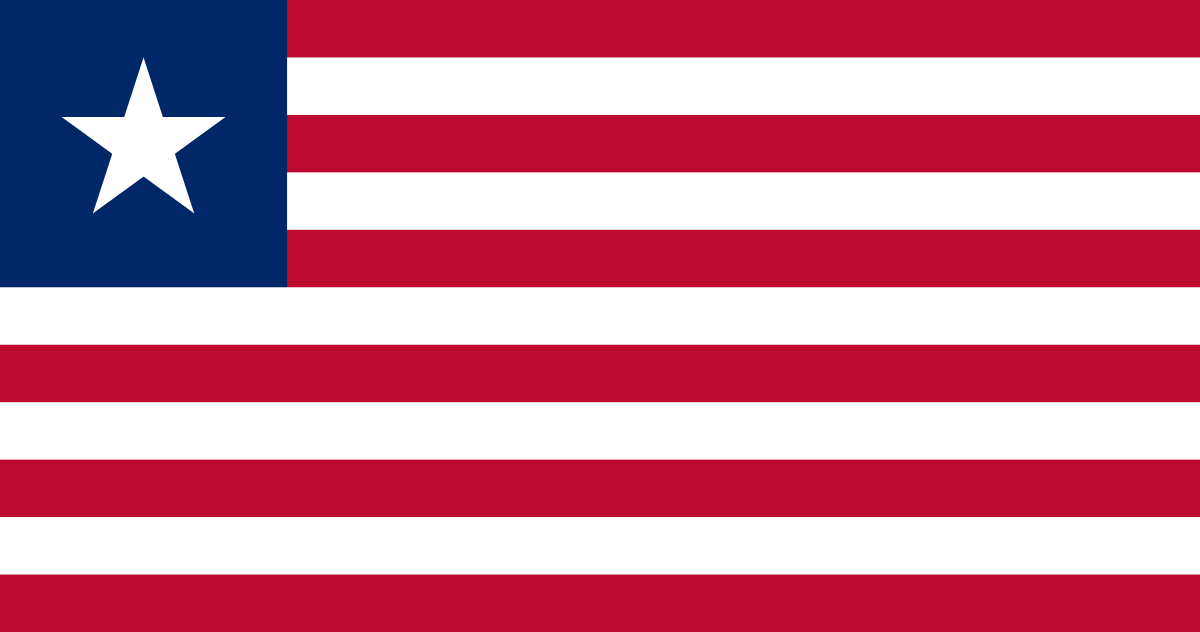 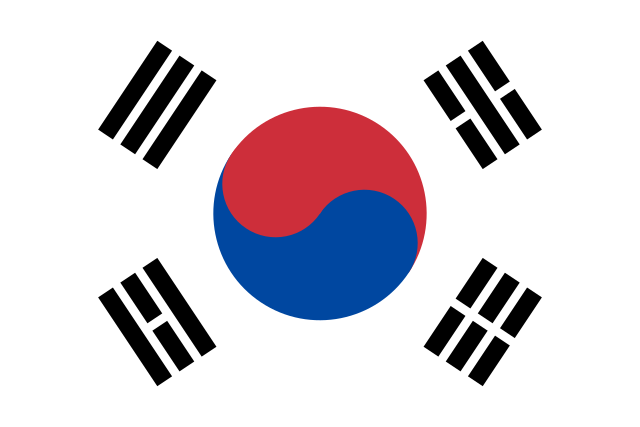 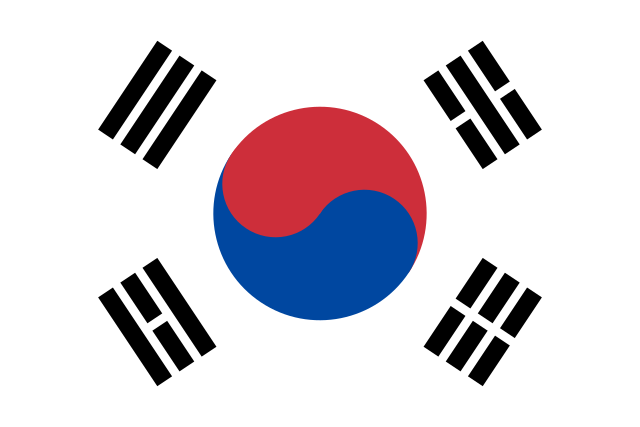 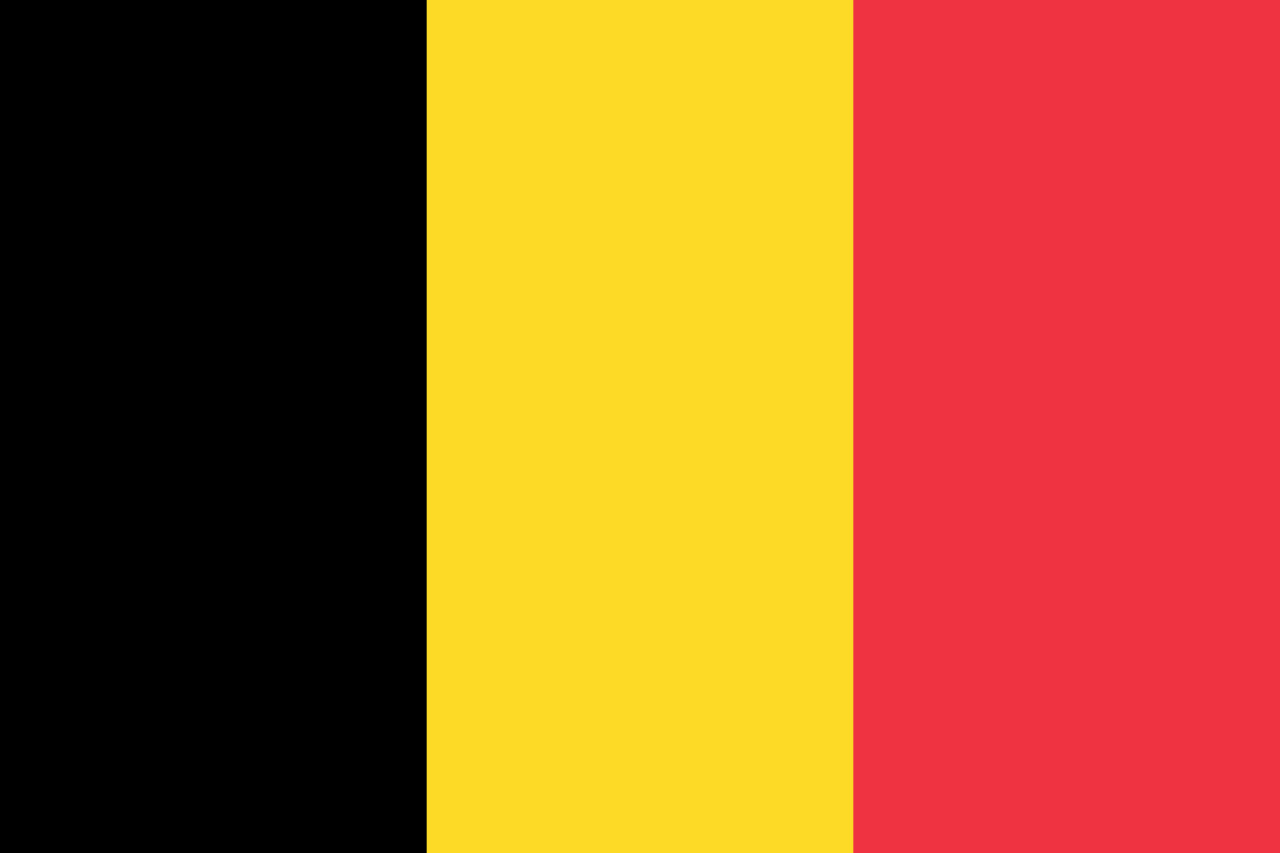 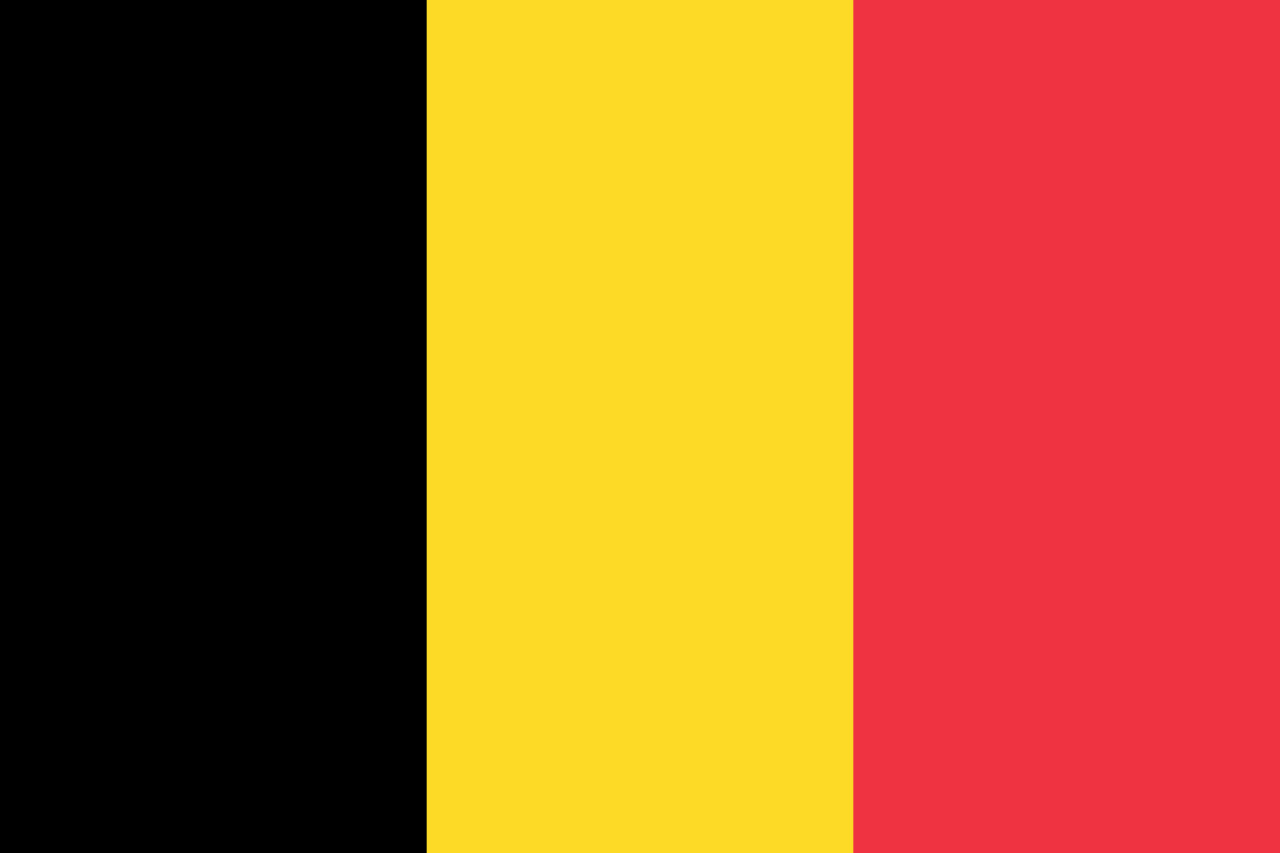 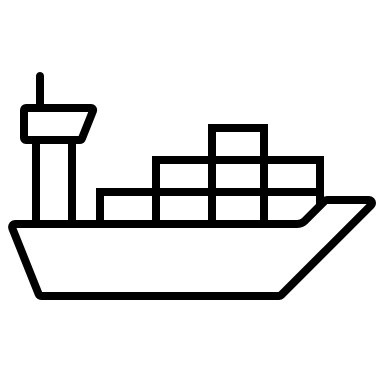 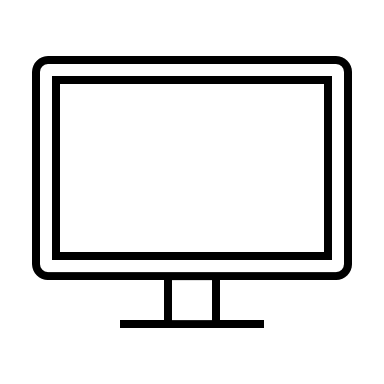 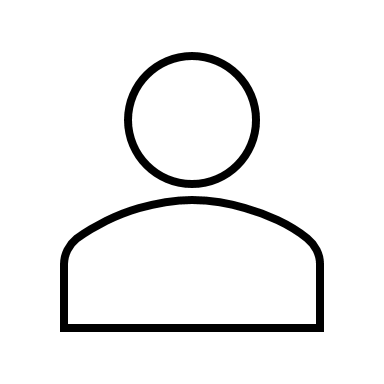 or

or
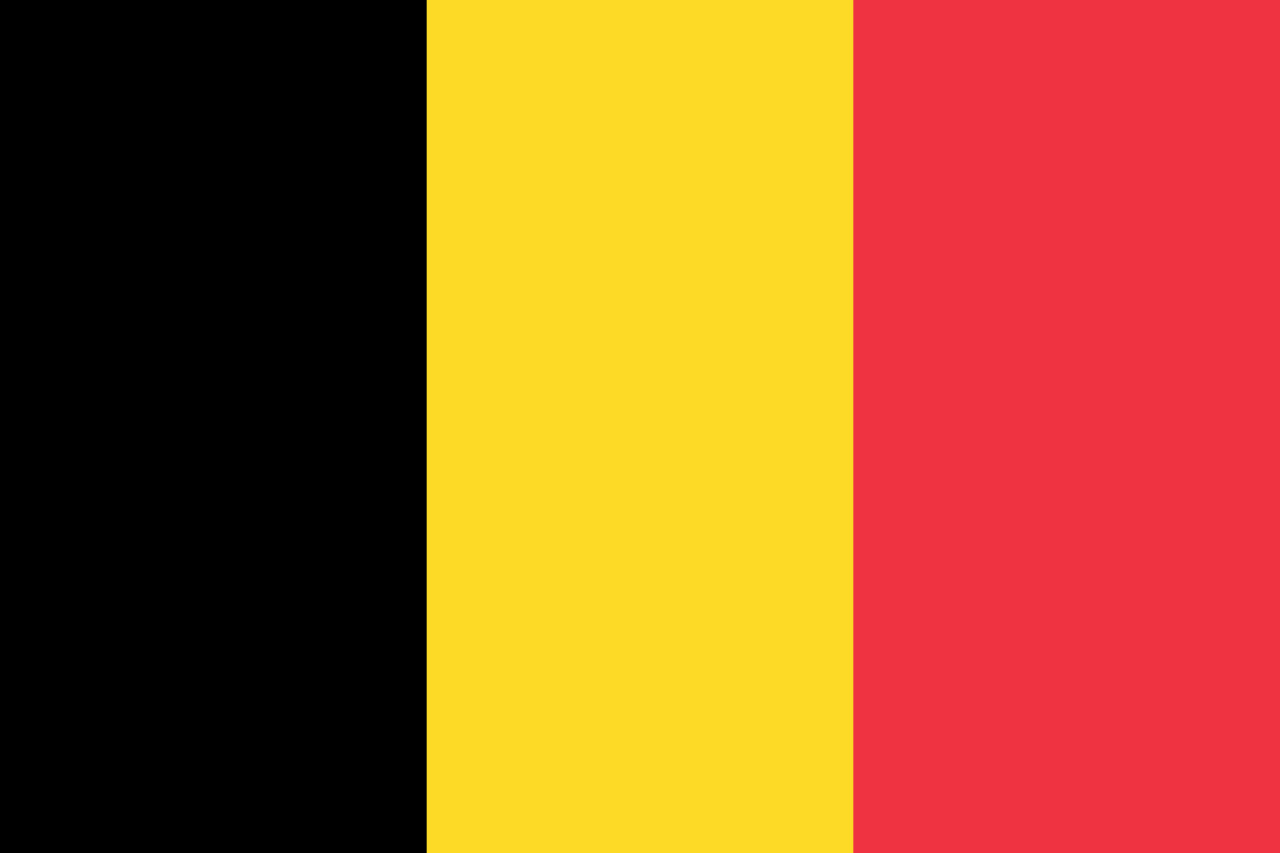 ROC
ISM
ROM
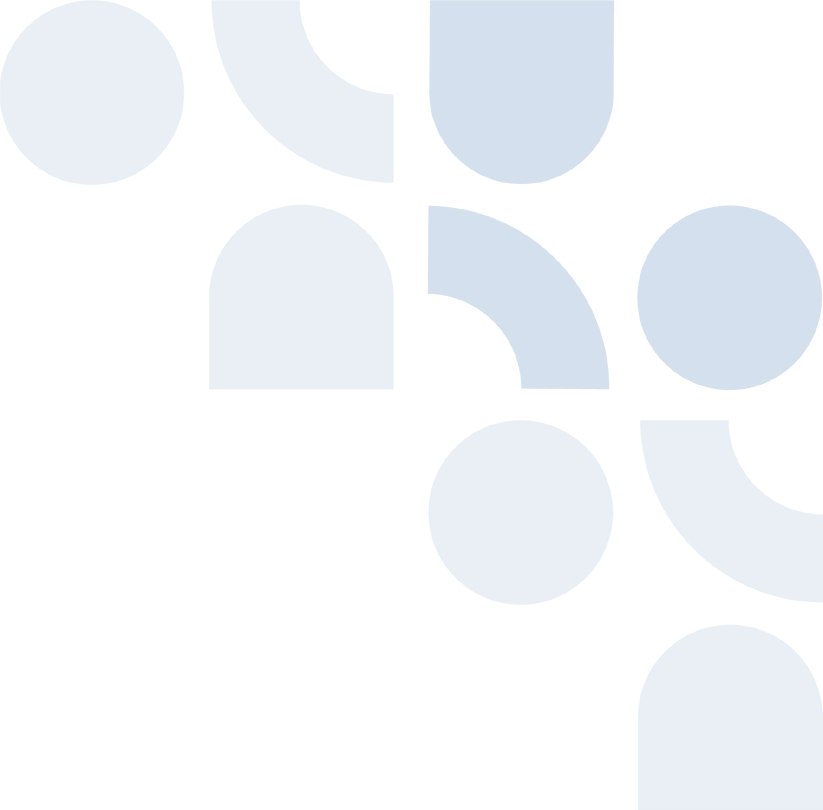 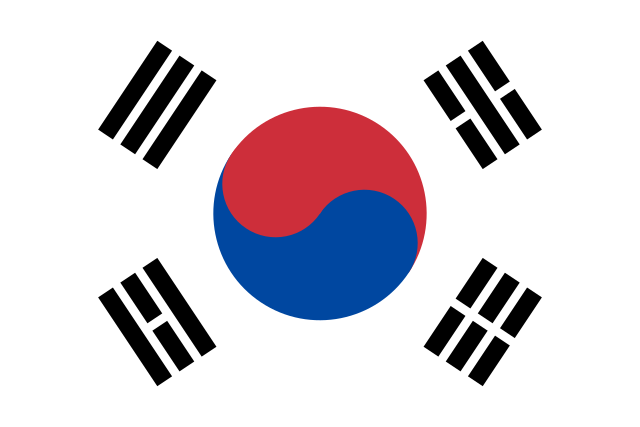 RemOps
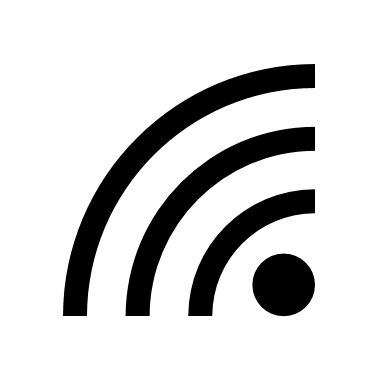 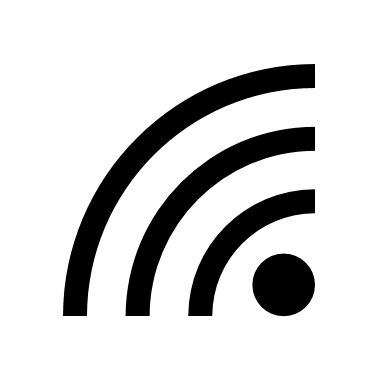 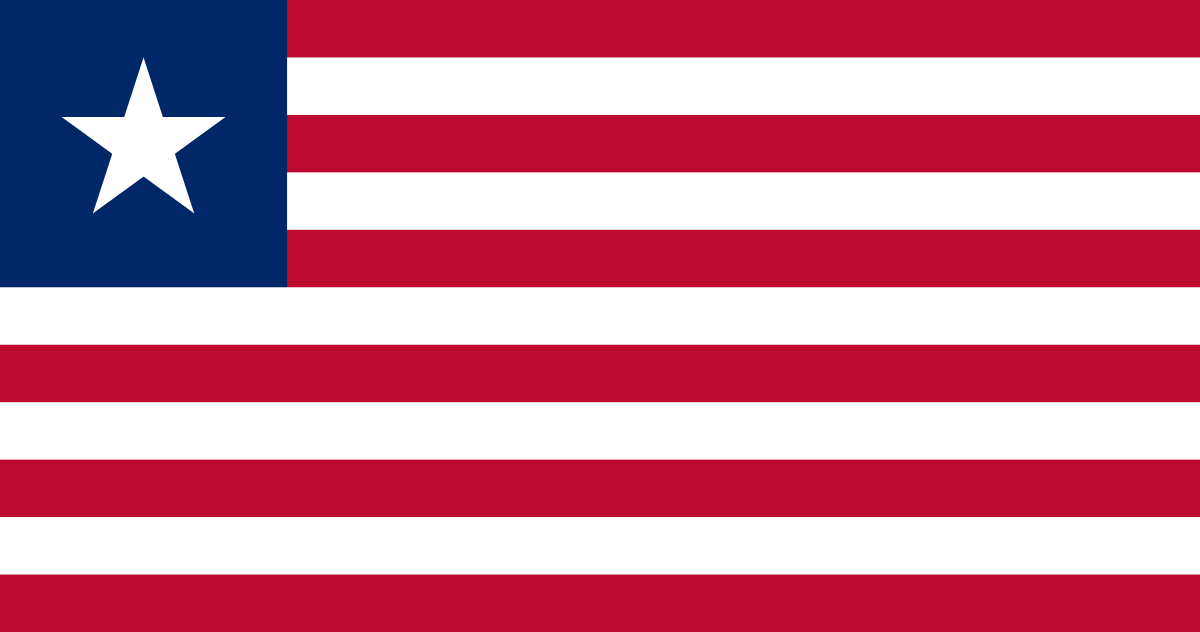 [Speaker Notes: - any flag of ship can be managed by any ISM company as long as they are certified by same flag, can connect to any ROC that can perform the necessary remote operations of the ship, as long as its ROM company is certified by same flag State again
- moreover, the ROC can be located in any state, but could also be on a moving ship or an oil platform]
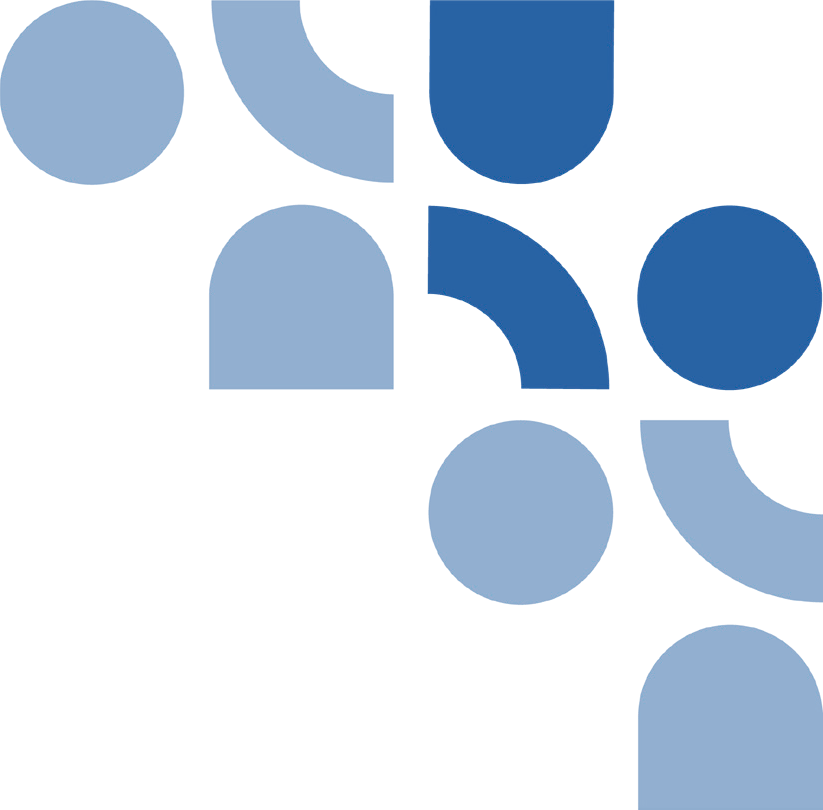 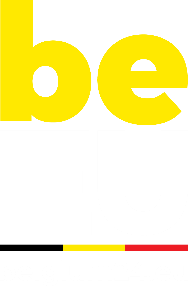 2. Management
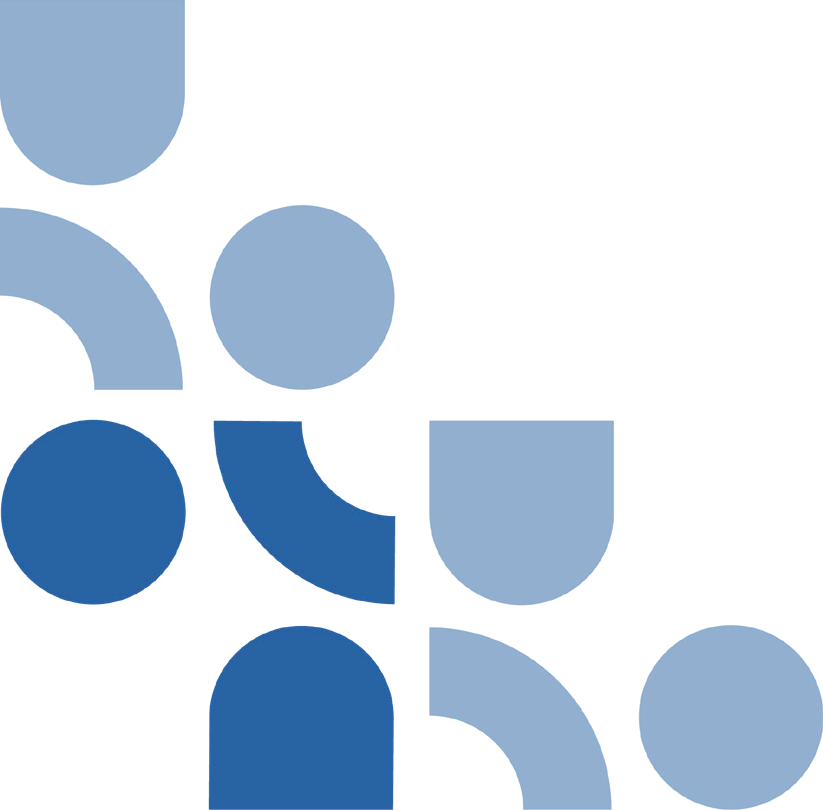 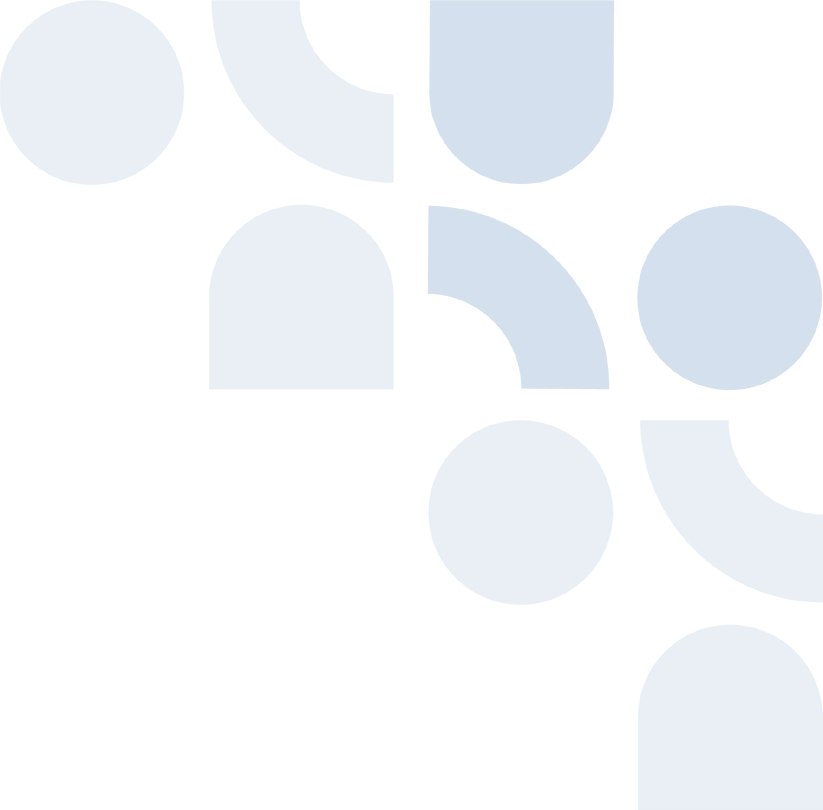 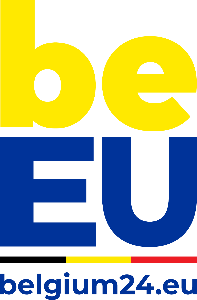 MANAGEMENT
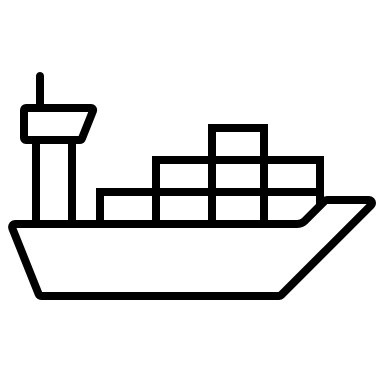 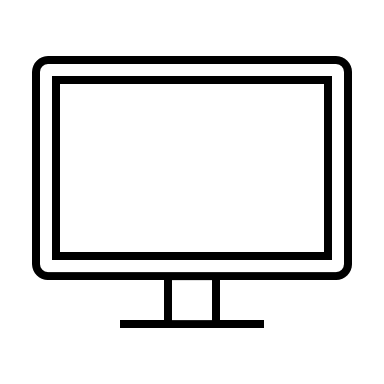 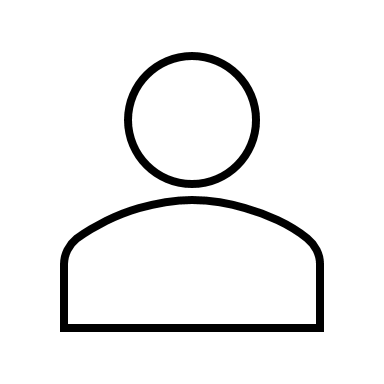 Ship specific
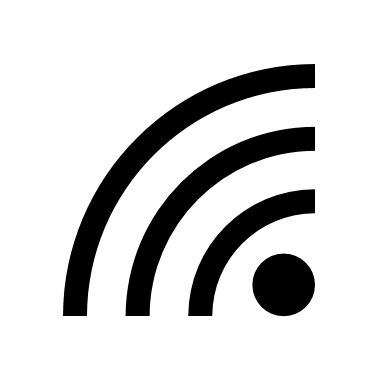 RemOps
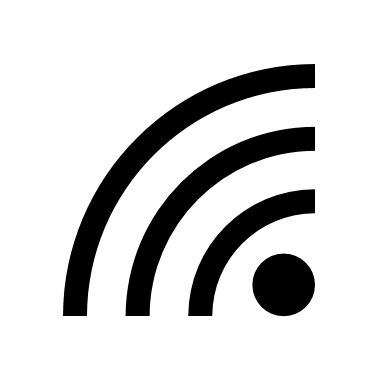 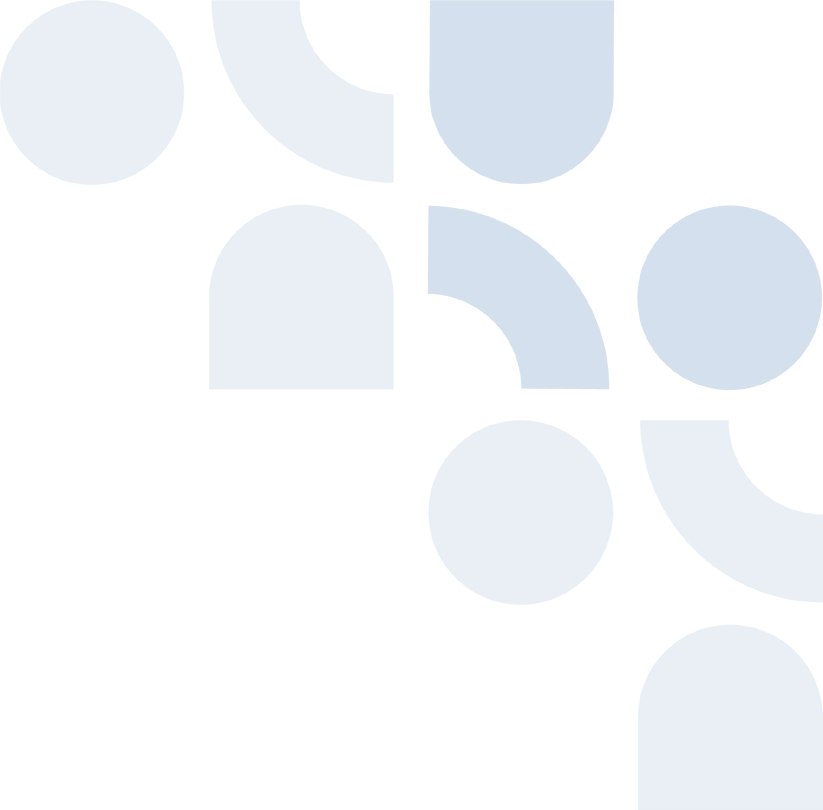 ROC specific
[Speaker Notes: With the introduction of MASS, we are adding 2 management areas to the existing ship management. 
Ship specific = existing ship management excluding the remote operation functions
ROC specific = all ROC operation other than the MASS remote operations, these are all operations which are common for all operated MASS of the ROC fleet, e.g. ROC software maintenance, power back-up maintenance, ROC building and equipment maintenance, access control, ROC change-over procedure and drills, fire safety
RO = MASS specific RO, e.g. pre-departure checklists, voyage planning, calibration of controllers, BW procedures.]
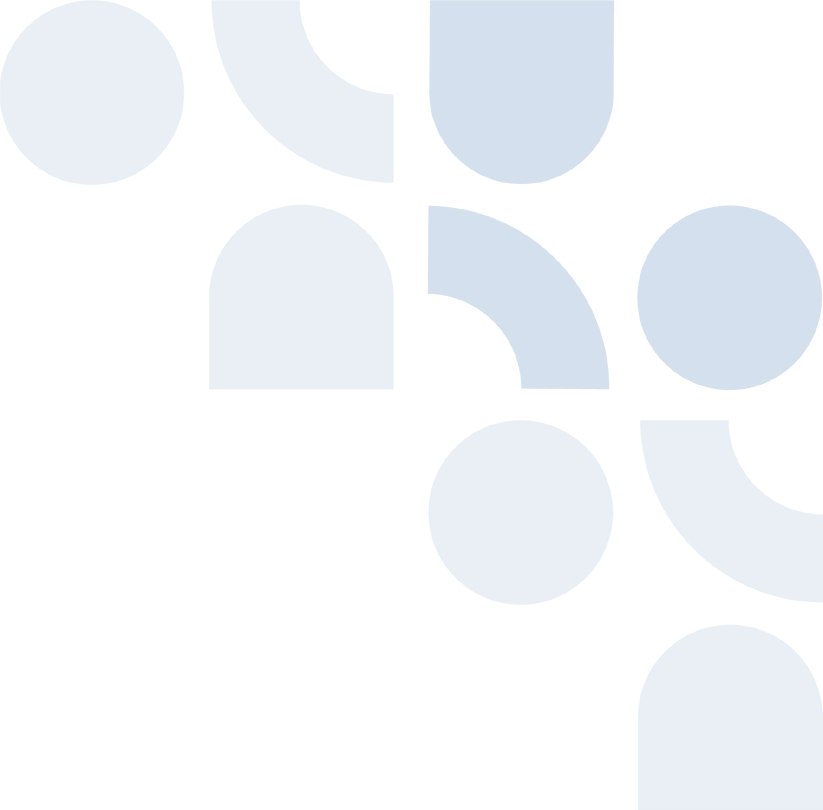 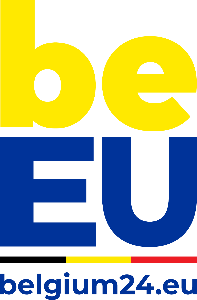 MANAGEMENT
ISM
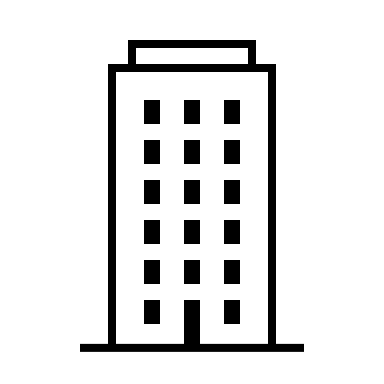 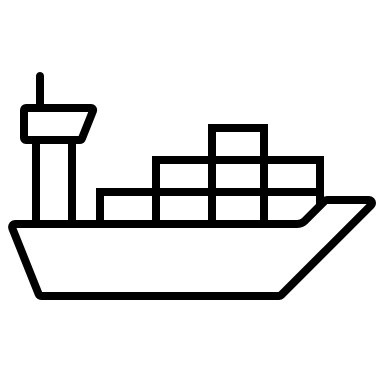 SMS
MAINTAIN
DEVELOP
IMPLEMENT
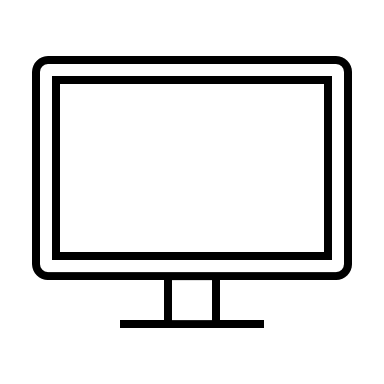 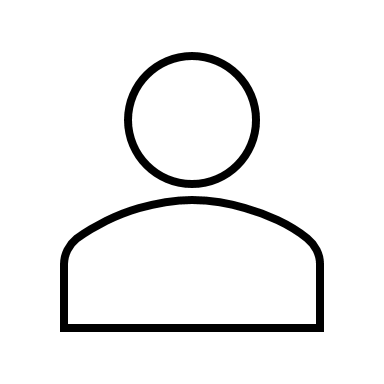 Ship specific
ISM Company
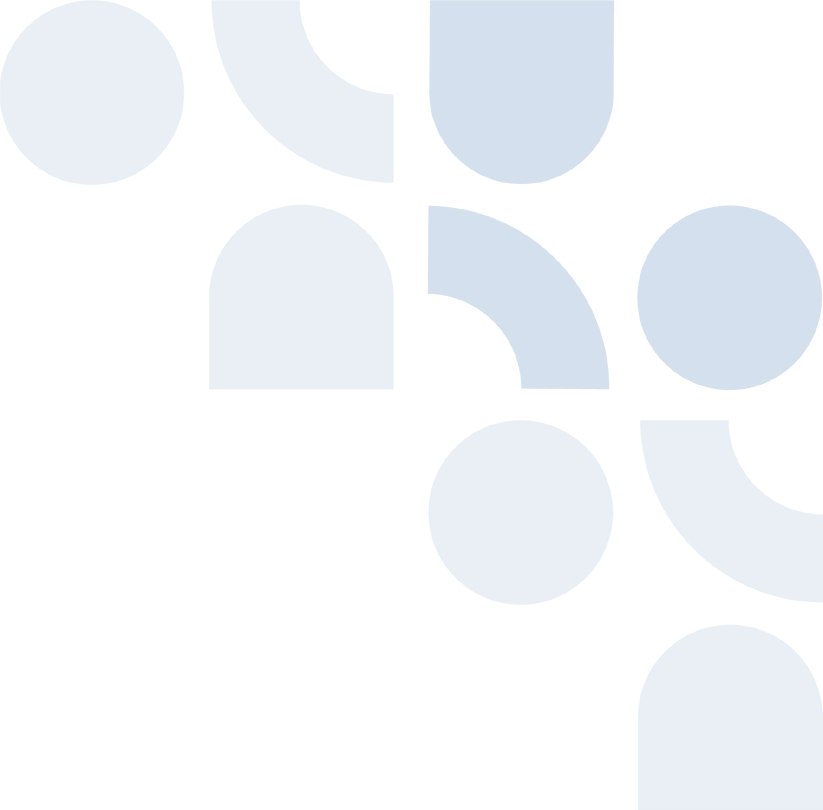 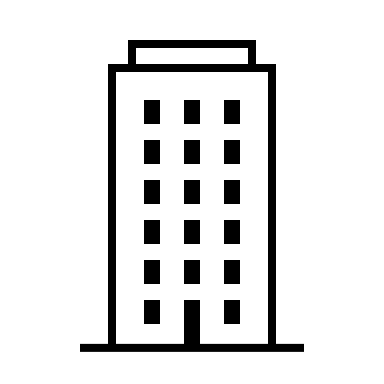 MAINTAIN
DEVELOP
IMPLEMENT
ROCMS
ROC specific
ROM Company
ROM
[Speaker Notes: The management of ship-specific operations follows the ISM-principles, the ISM company devolops, implements and maintains a SMS by procedures, checklists, providing tools and equipment and verifying effectiveness of the taken measures during audits, inspections and reporting.
The management of ROC-specific operations follows also the ISM-principles, managed by a ROM Company.]
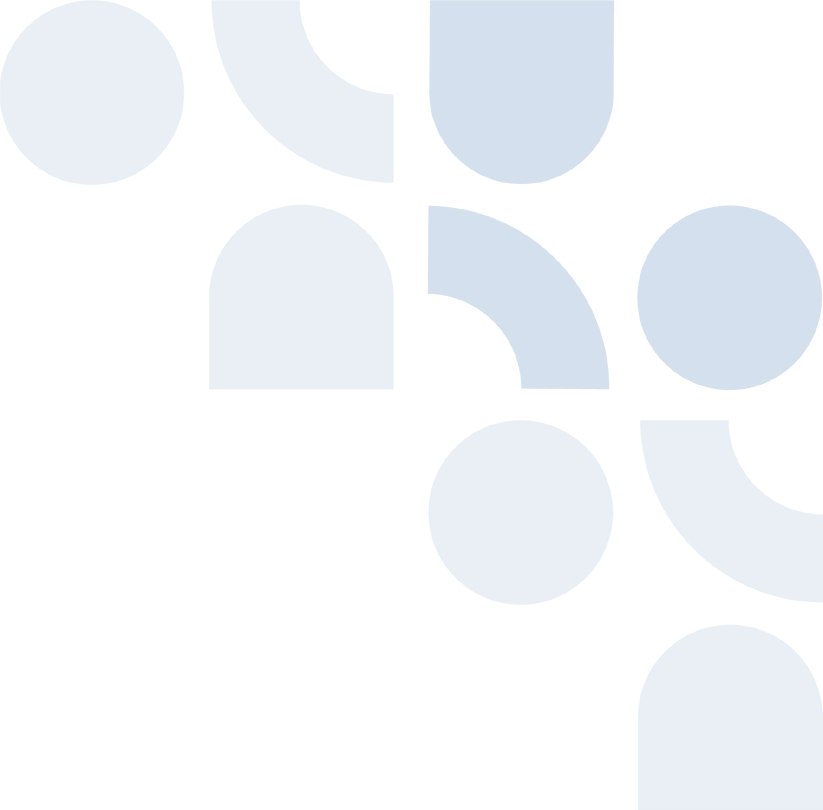 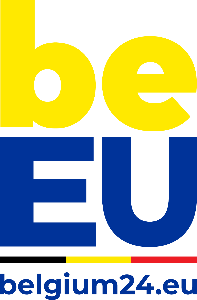 MANAGEMENT
ISM
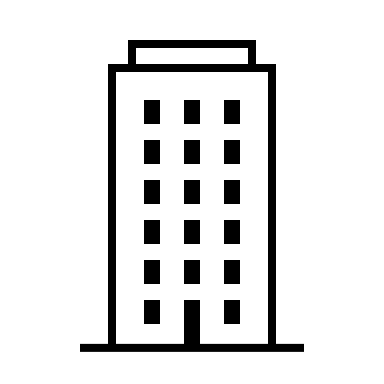 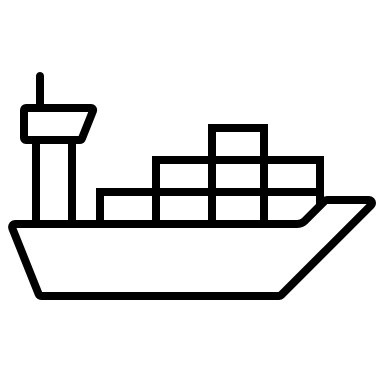 SMS
MAINTAIN
DEVELOP
IMPLEMENT
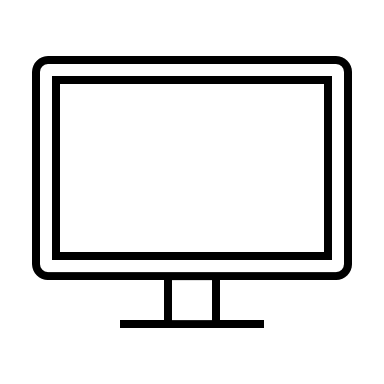 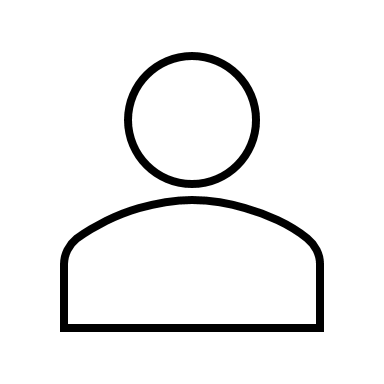 Ship specific
ISM Company
RemOps
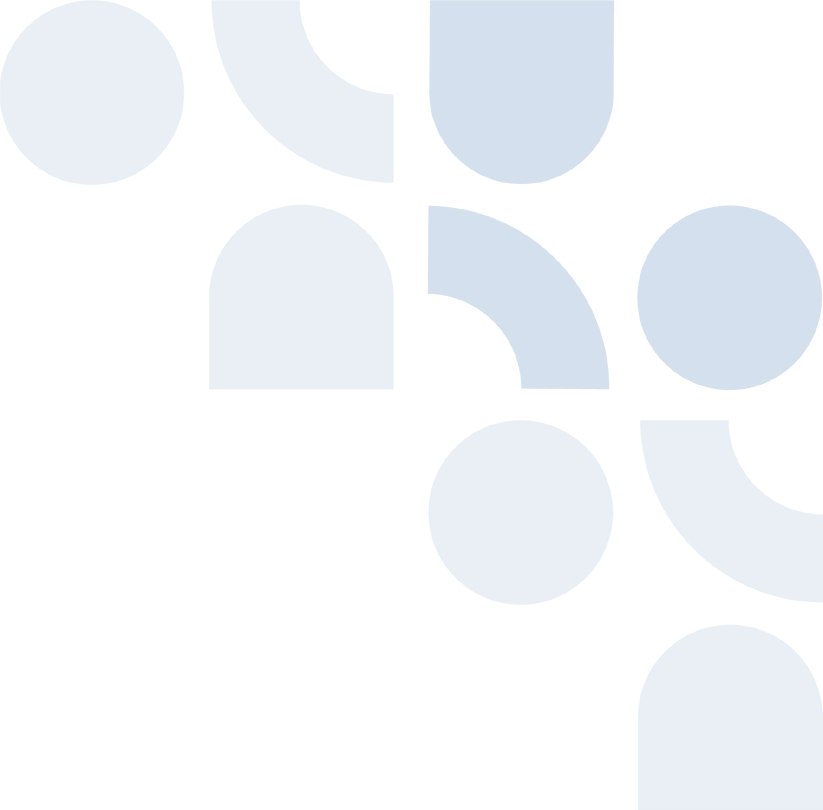 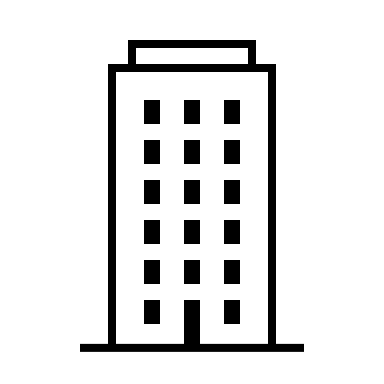 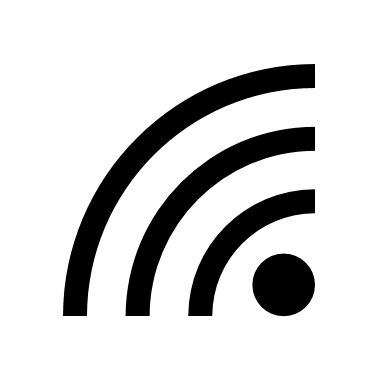 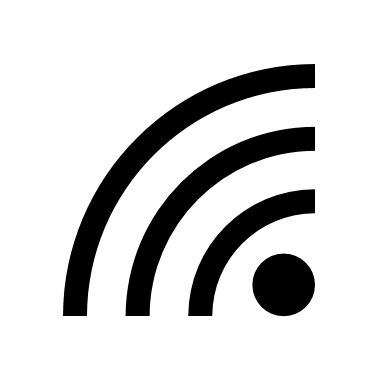 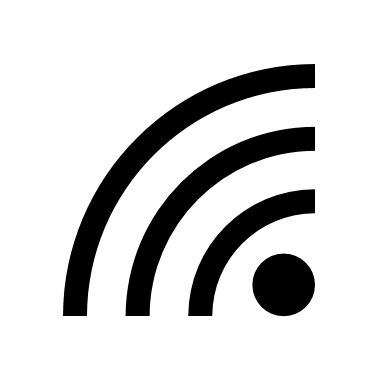 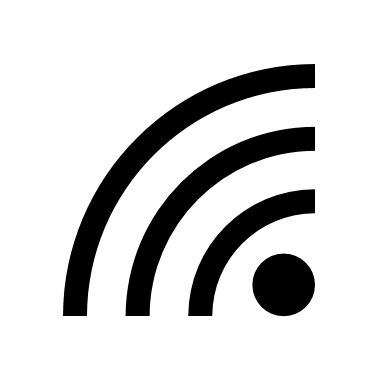 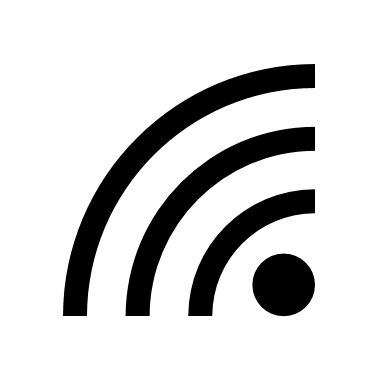 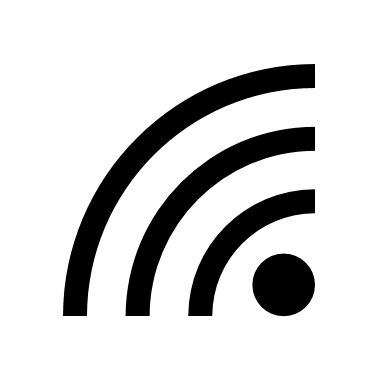 MAINTAIN
DEVELOP
IMPLEMENT
ROCMS
ROC specific
ROM Company
ROM
[Speaker Notes: The 3rd management area is the RO between the ship and the ROC. This is the area where there is interaction between the ROC and the ship. Because it relates to ship specific remote operations, it should be developed in accordance with the safety and security policy of the ISM company.
The implementation and maintenance is shared, e.g. ballasting a ship, the ISM company is responsible for the maintenance of BW system and the functioning of valves, the ROC should verify through checks that equipment can be operated and the BW-procedure of the ship is followed.]
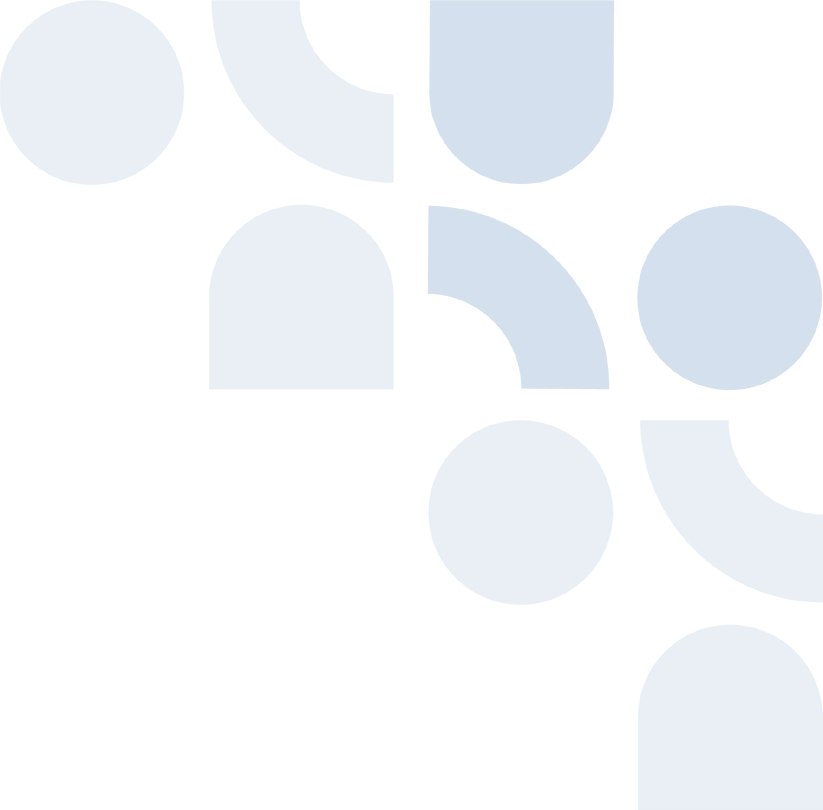 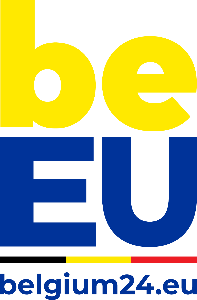 CERTIFICATION
ISM
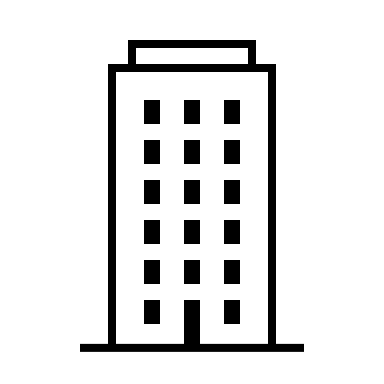 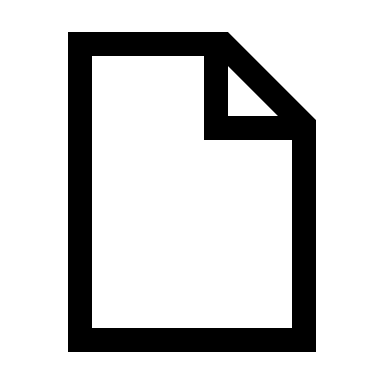 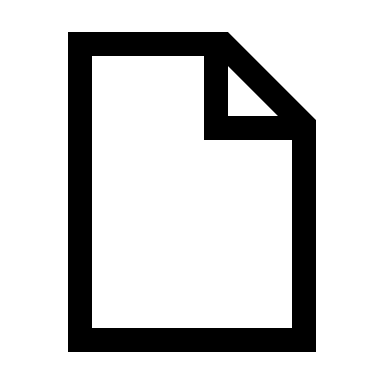 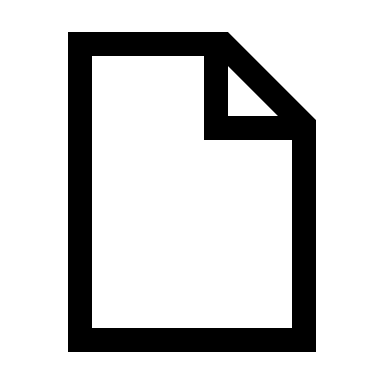 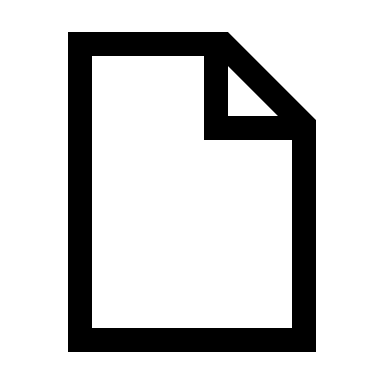 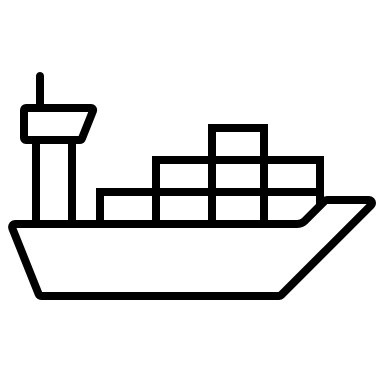 SMS
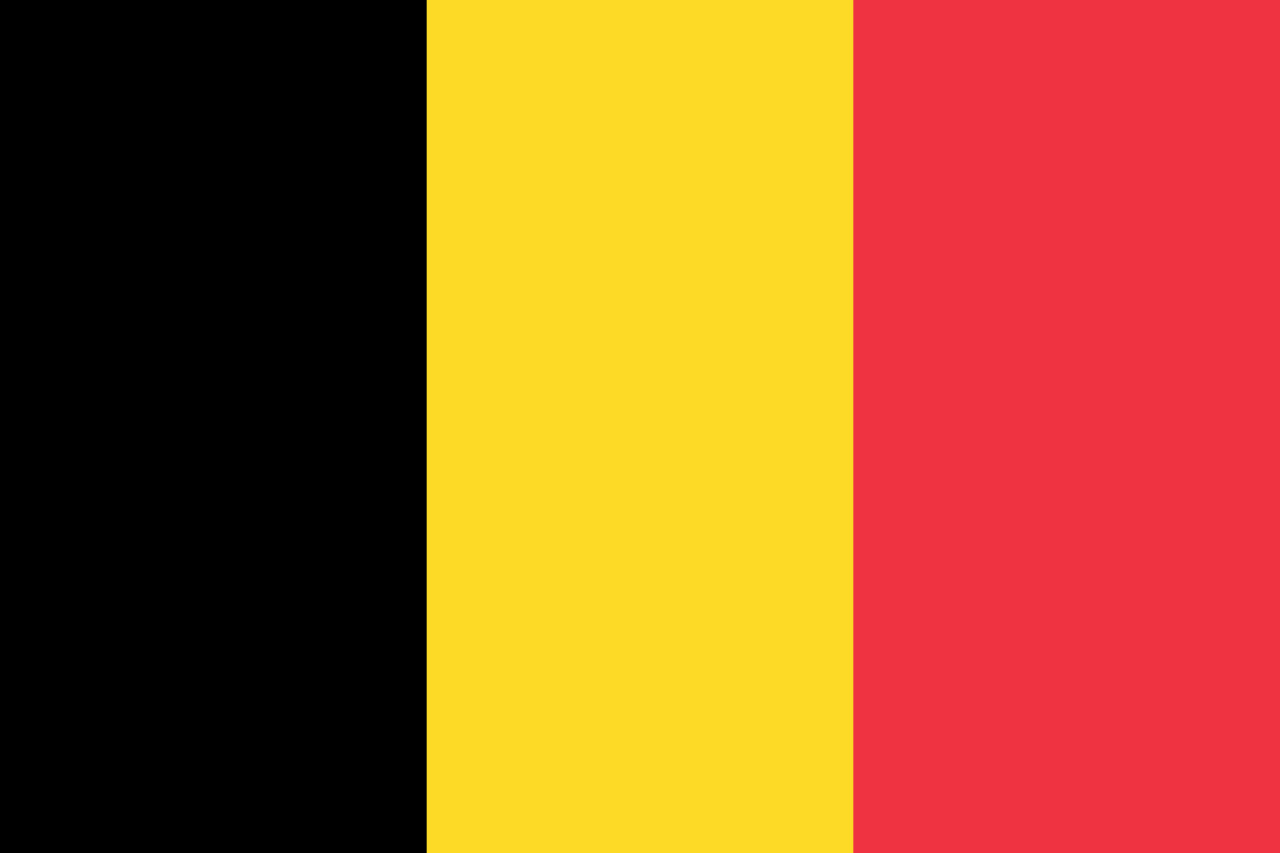 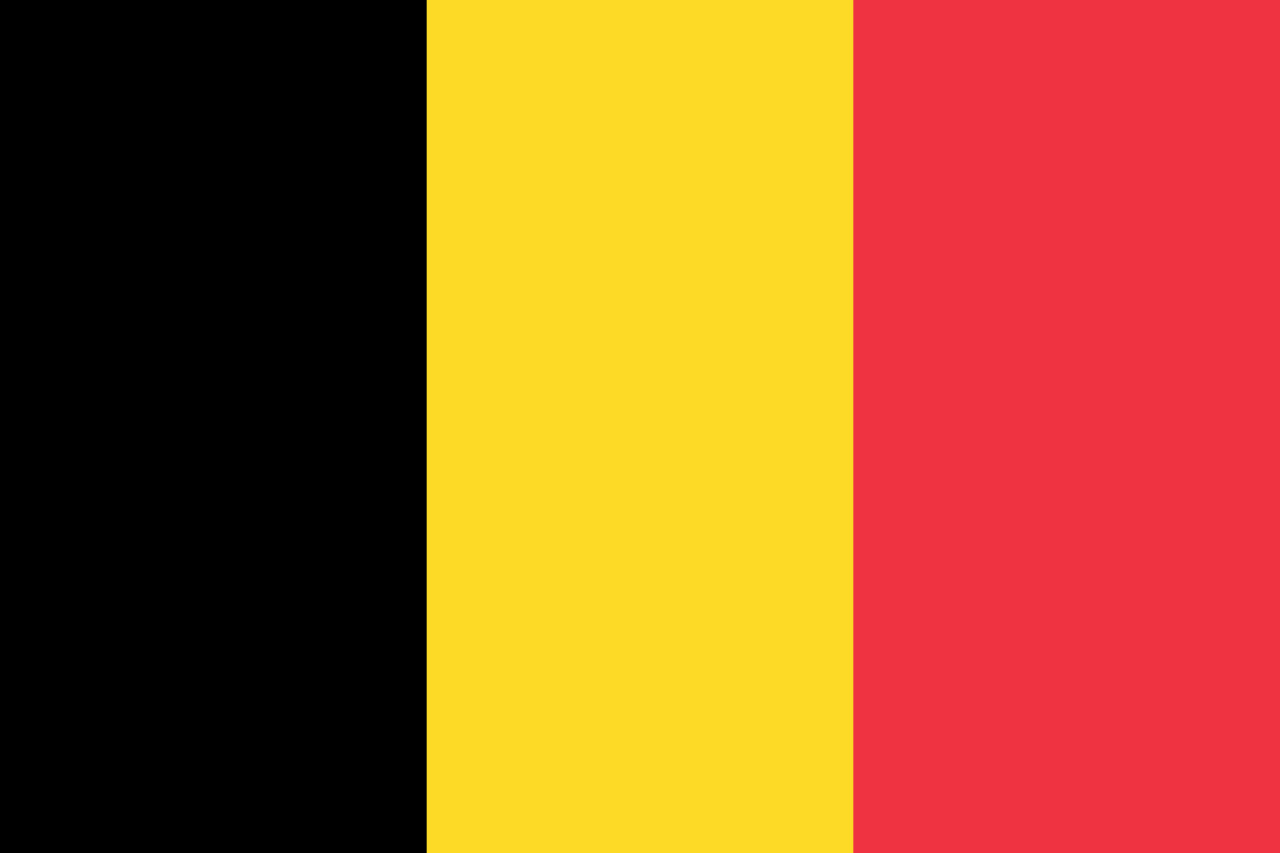 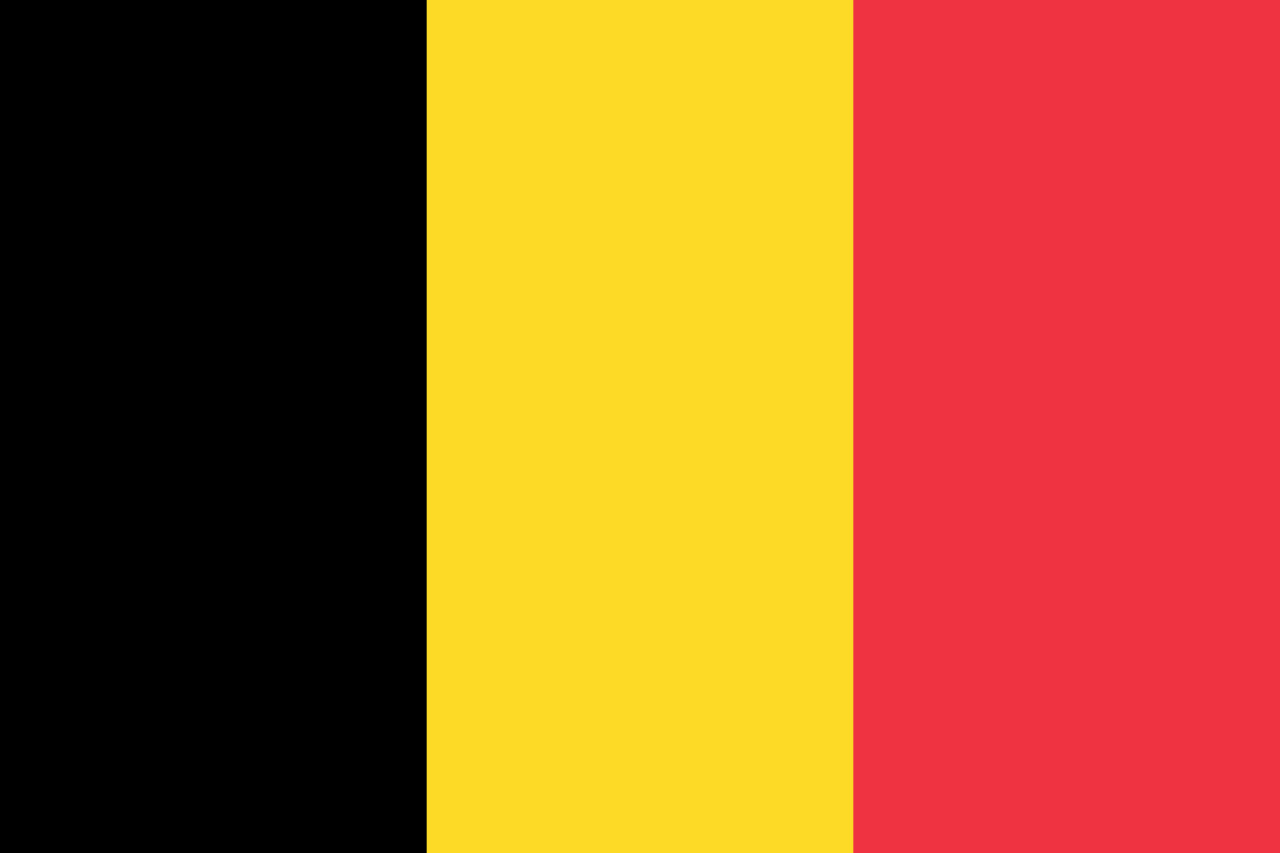 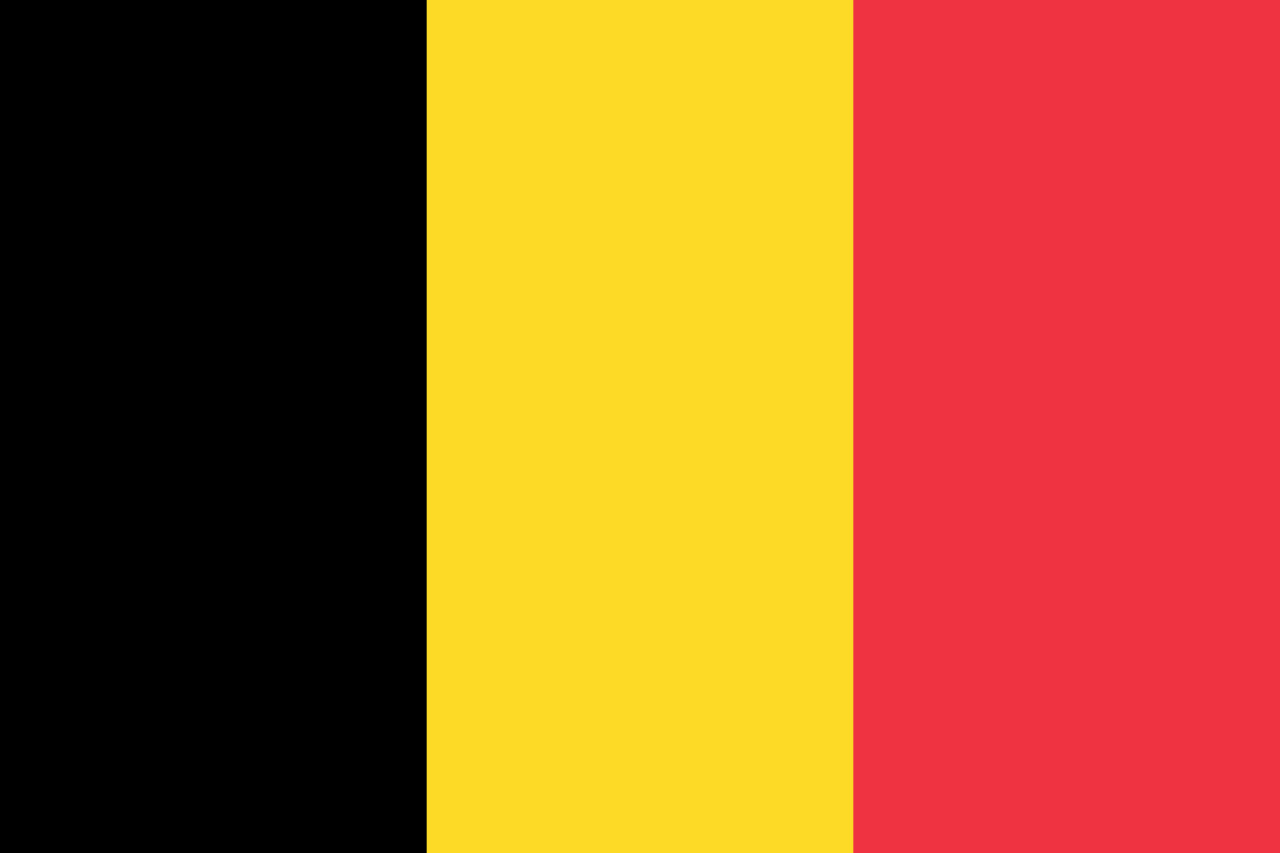 ROM DoC
ISM DoC
ROCMC
SMC
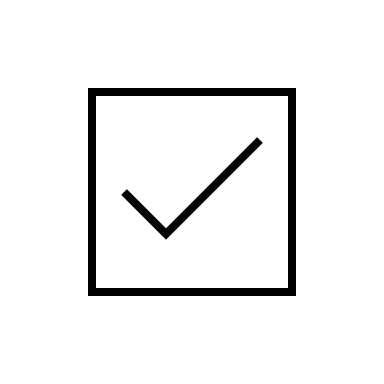 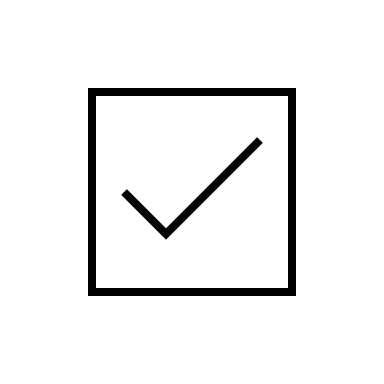 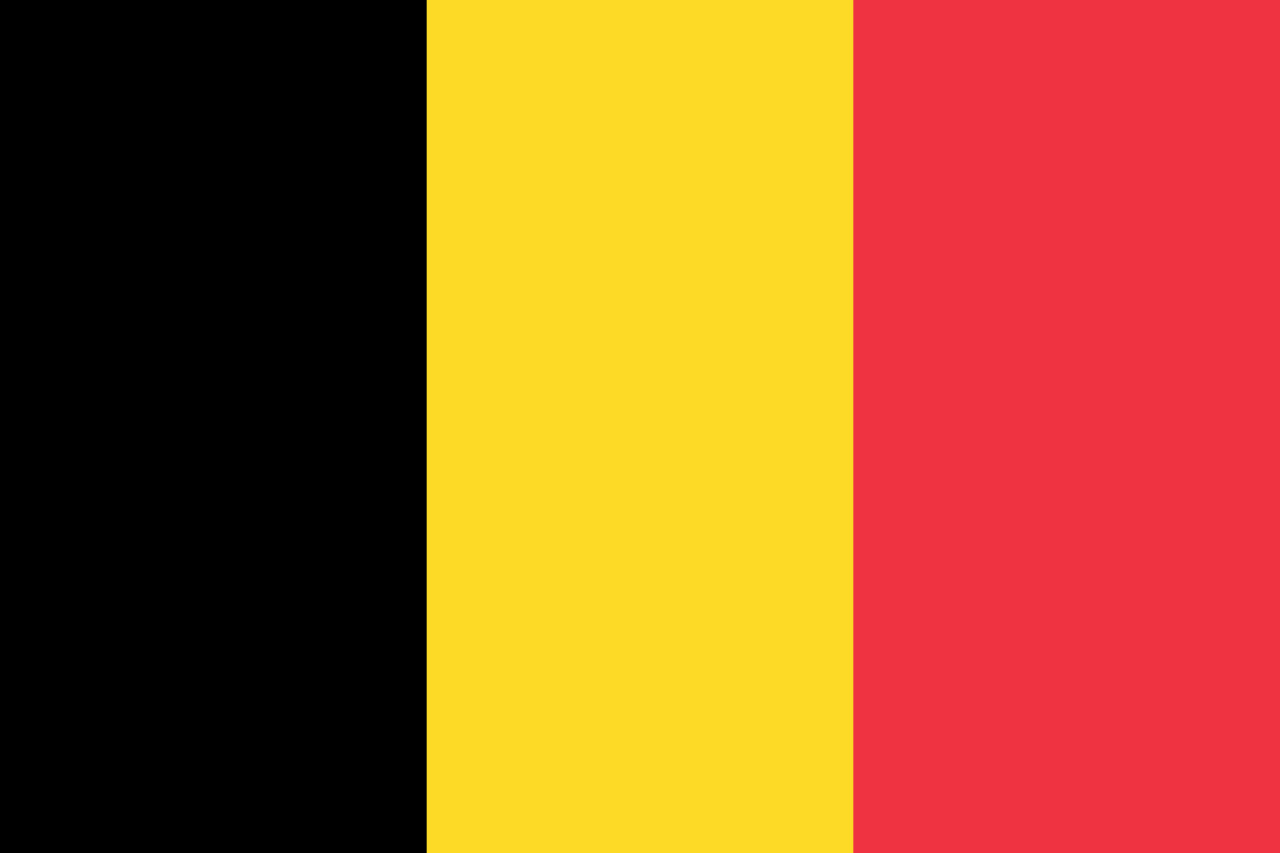 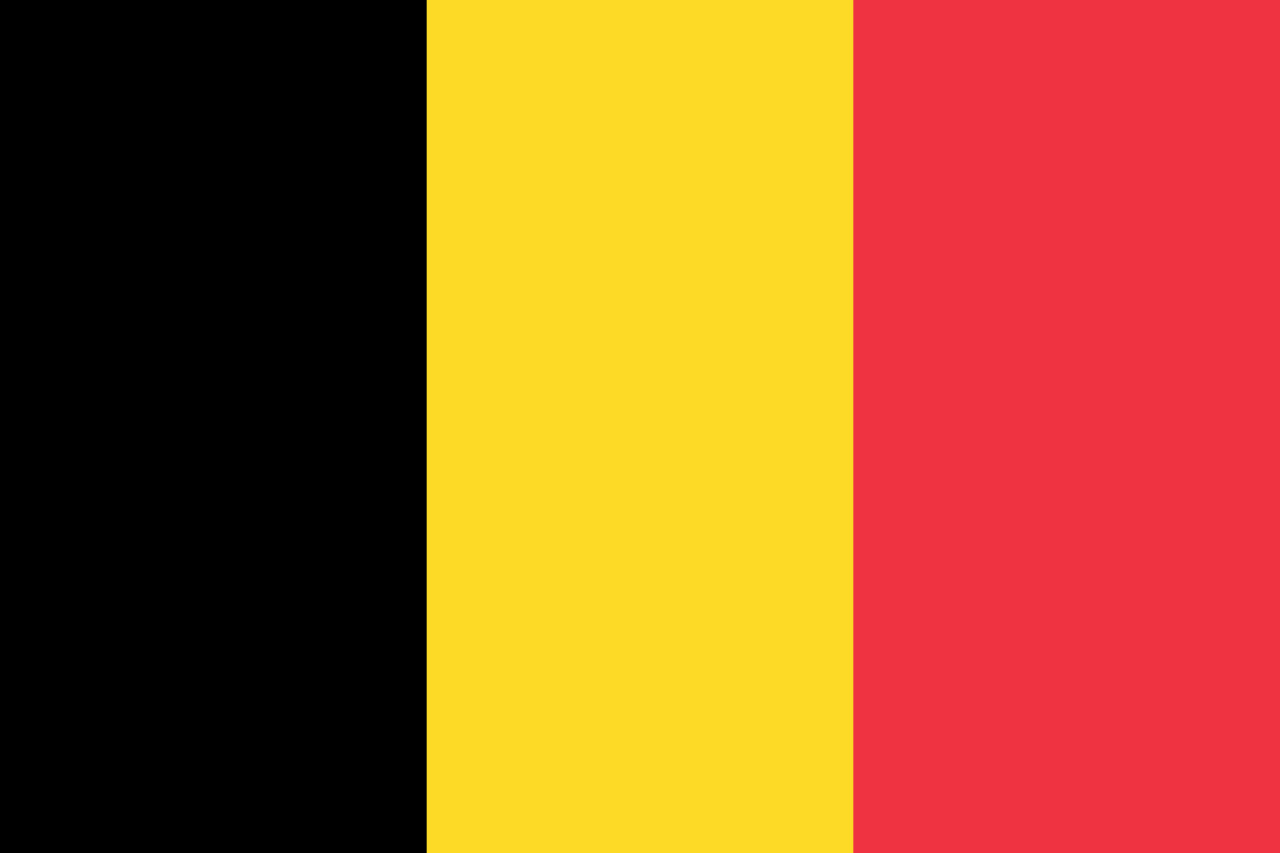 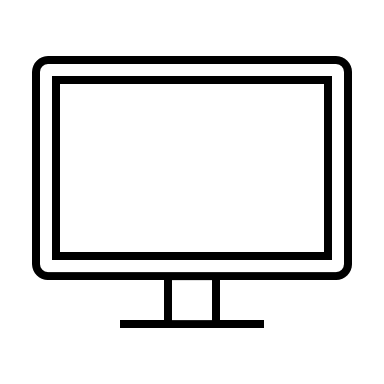 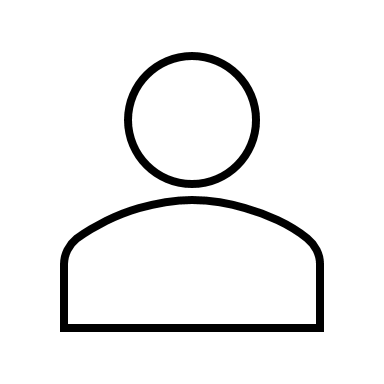 Ship specific
ISM Company
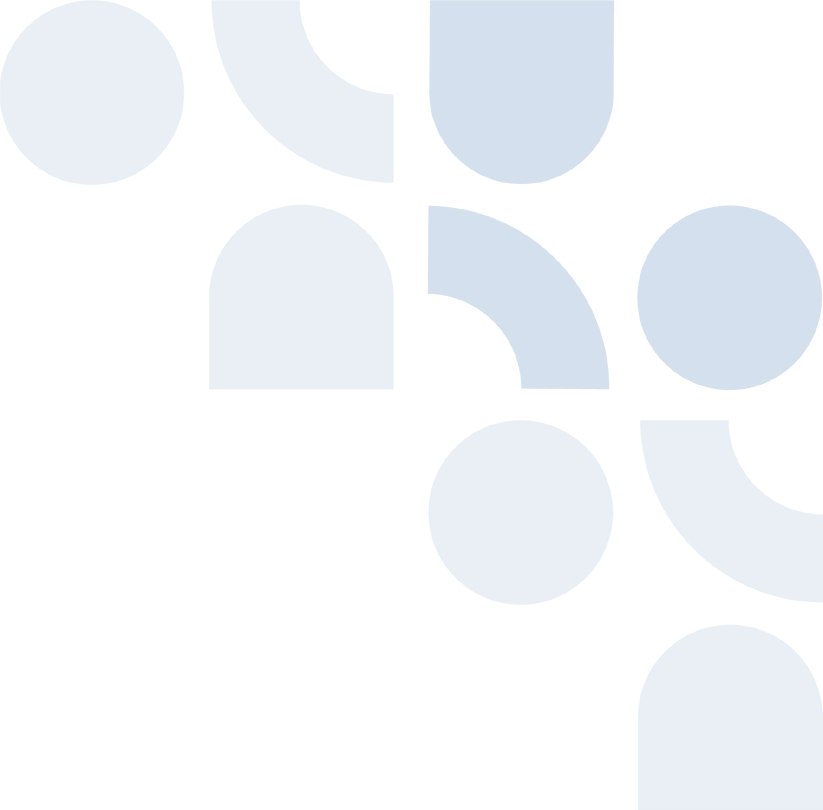 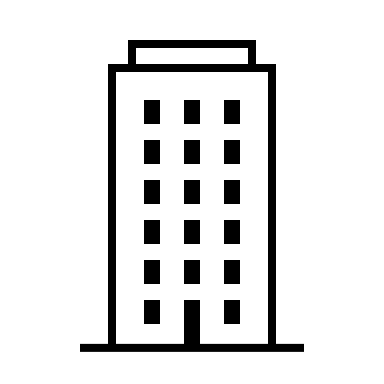 ROCMS
ROC specific
ROM Company
ROM
[Speaker Notes: The certification of the ship-specific management is following the known ISM certification principles

The certification of the ROC-specific managmeent, called ROM is following also this known ISM certification principles]
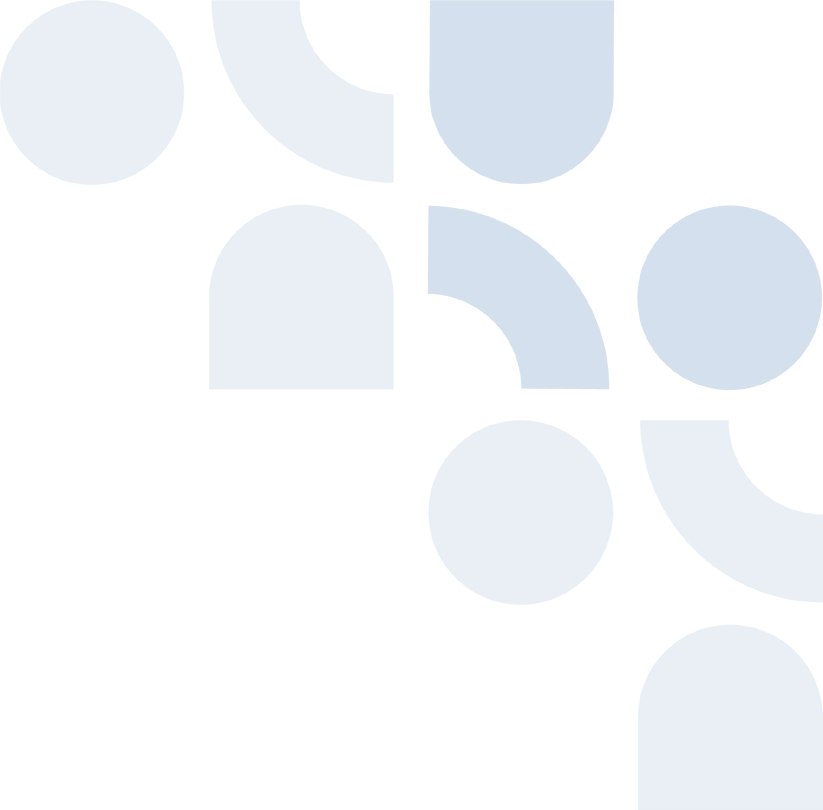 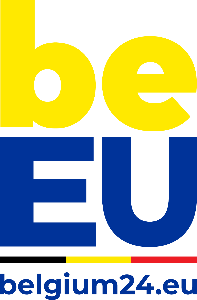 CERTIFICATION
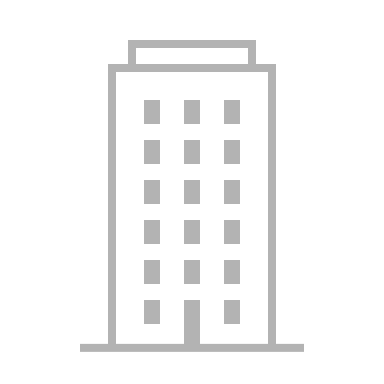 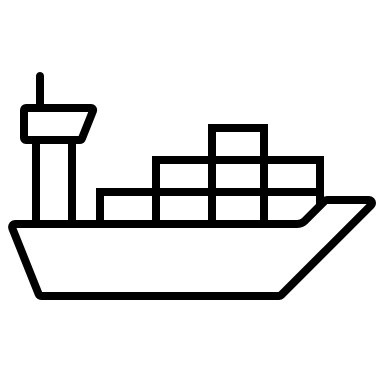 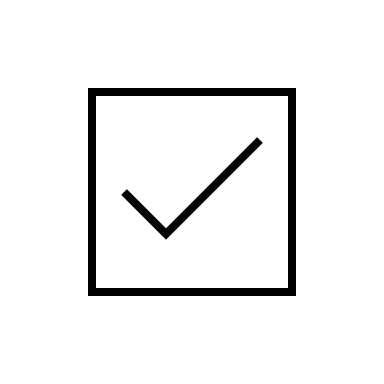 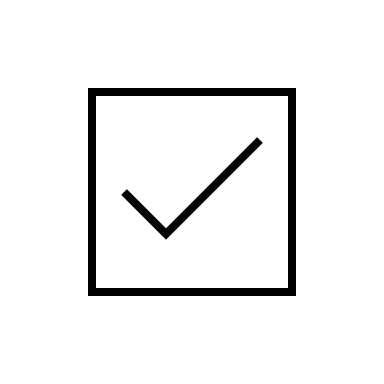 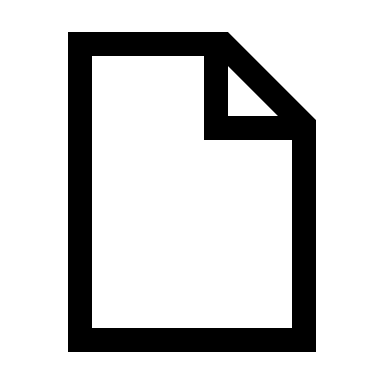 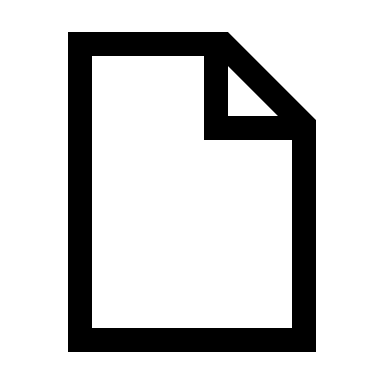 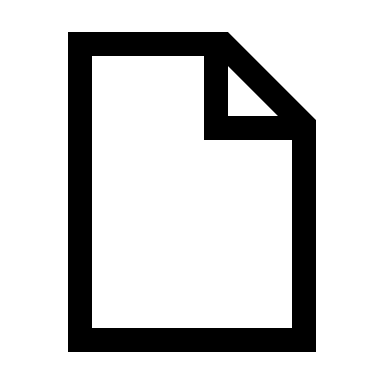 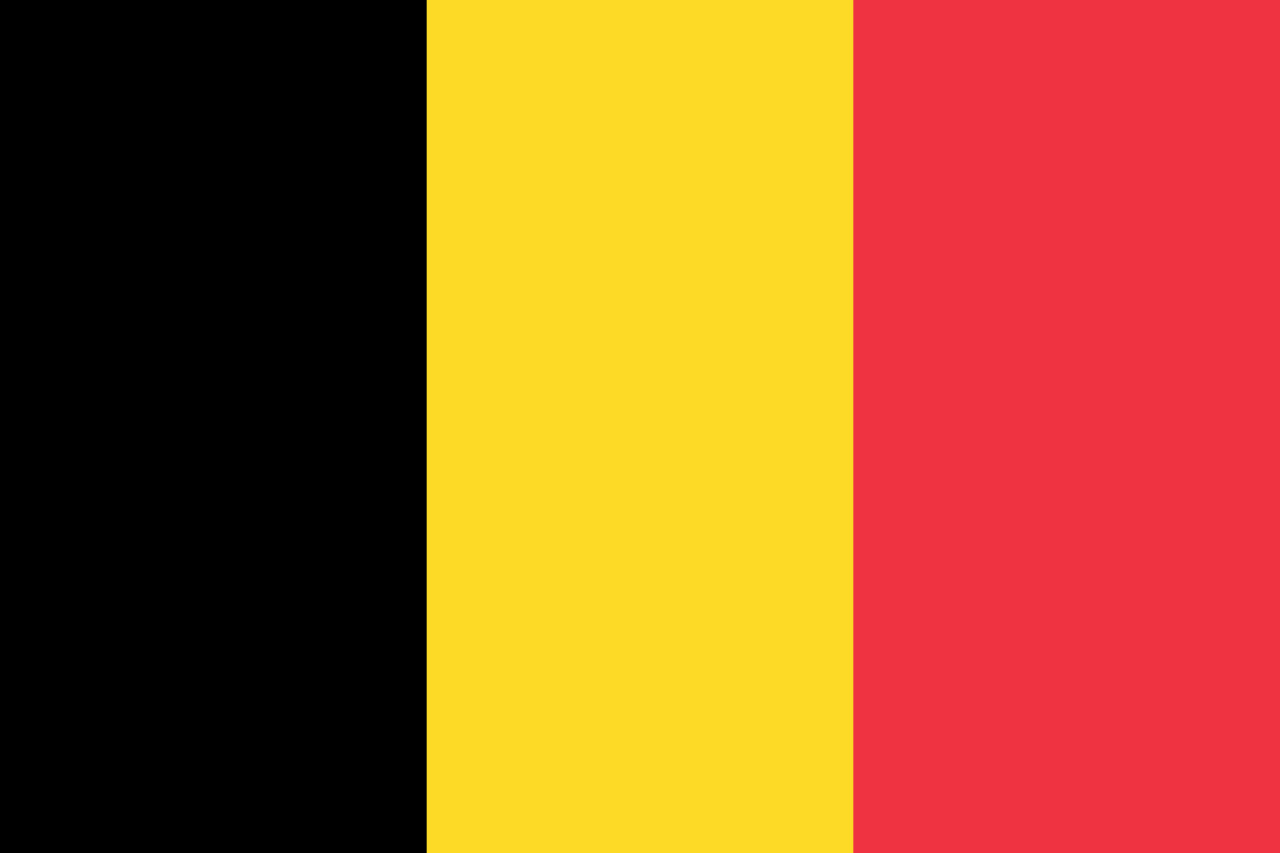 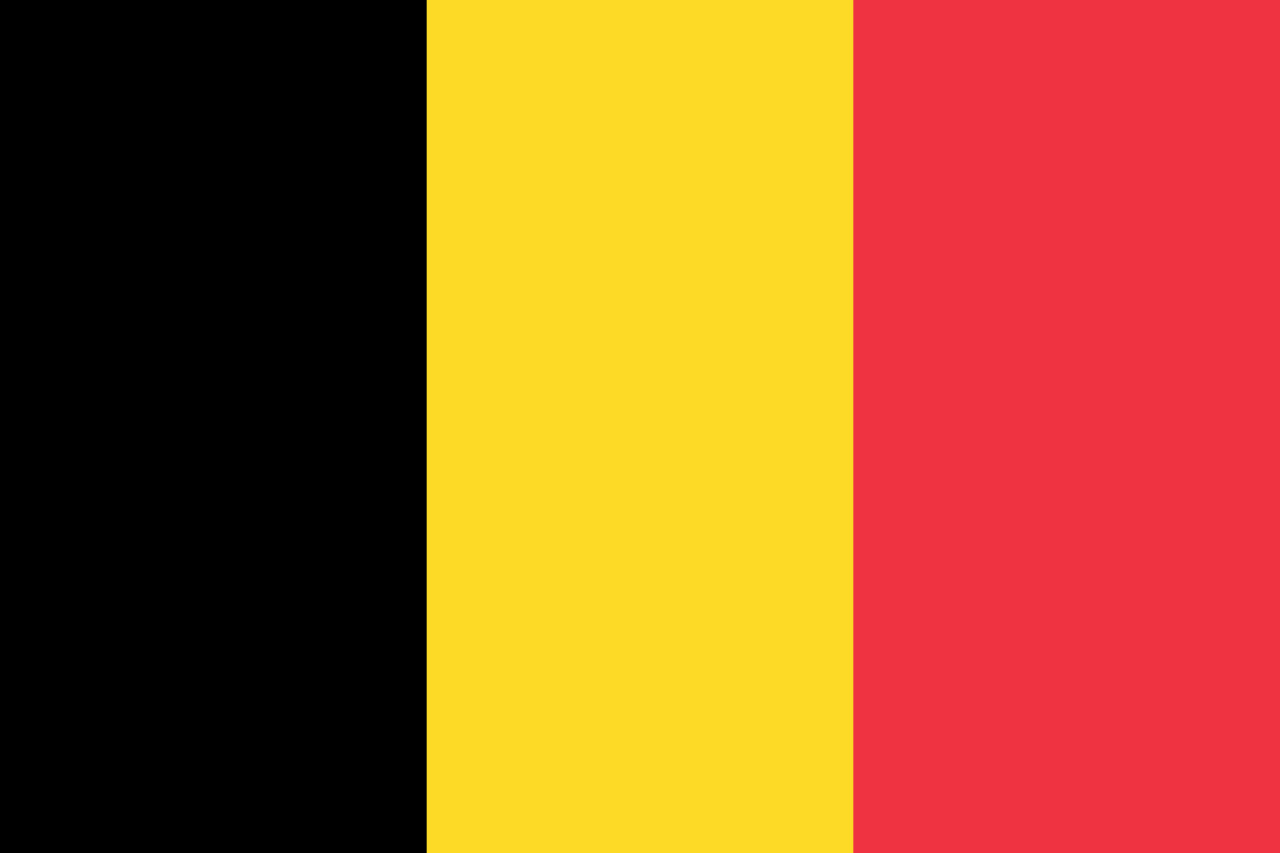 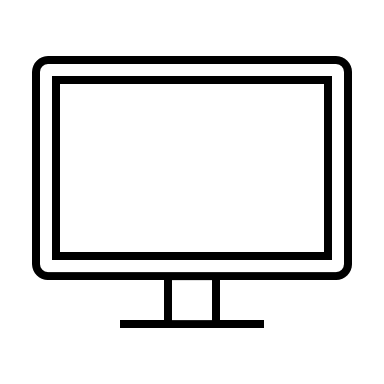 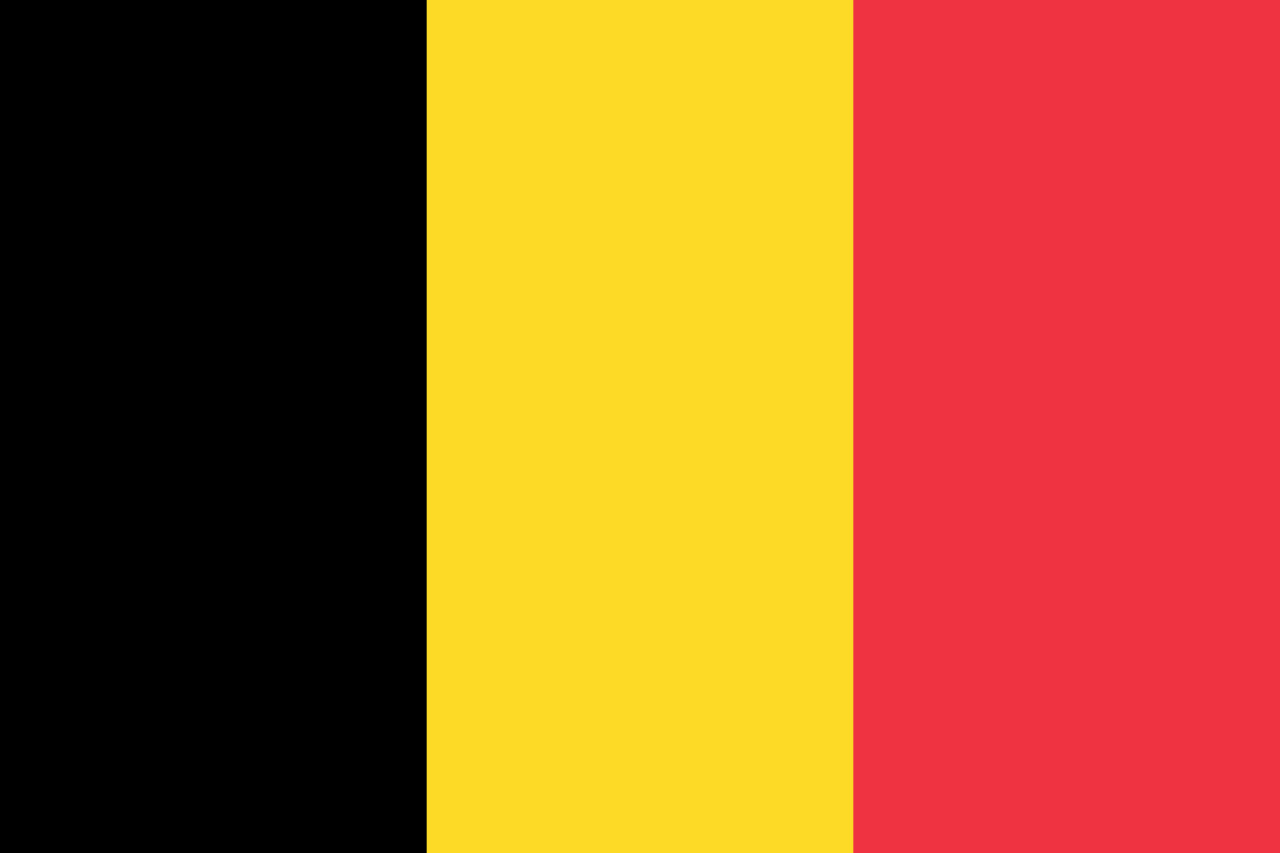 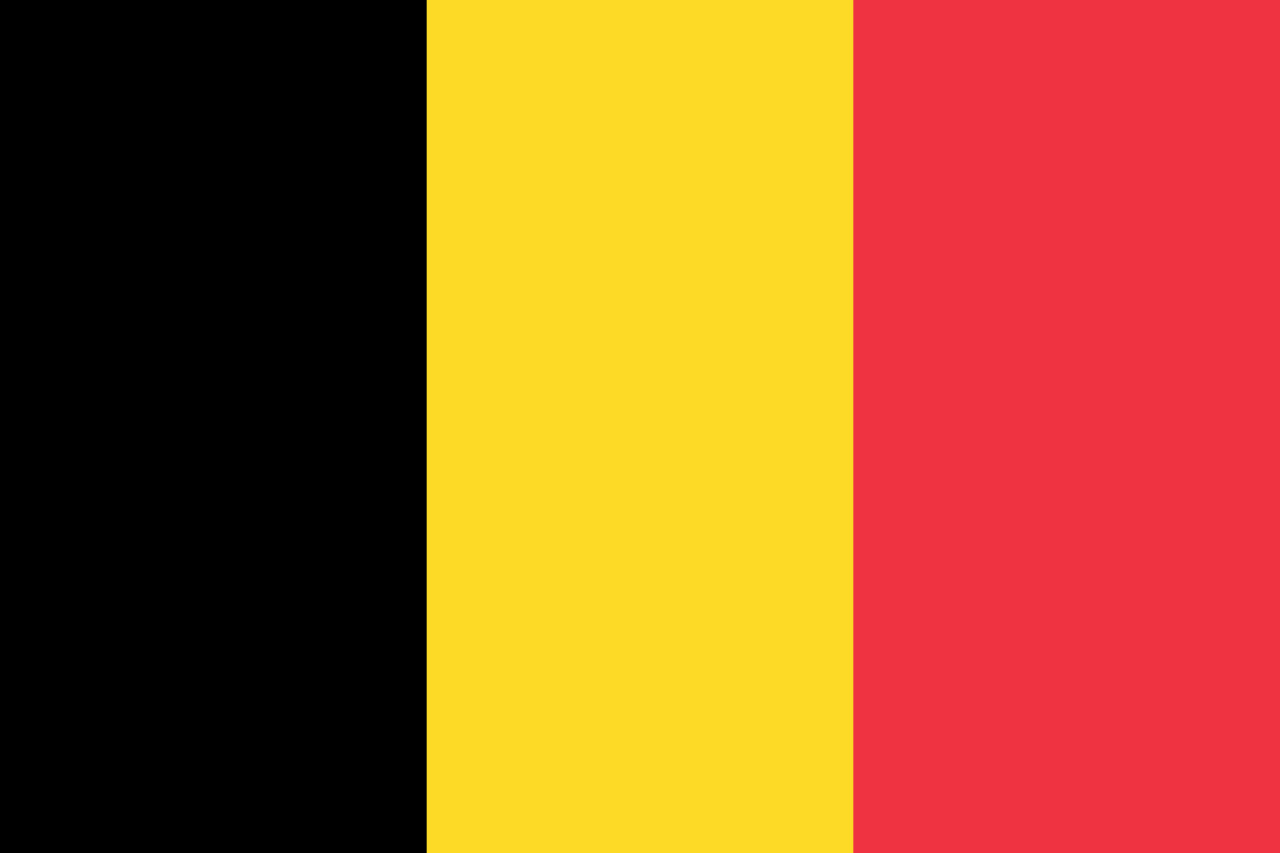 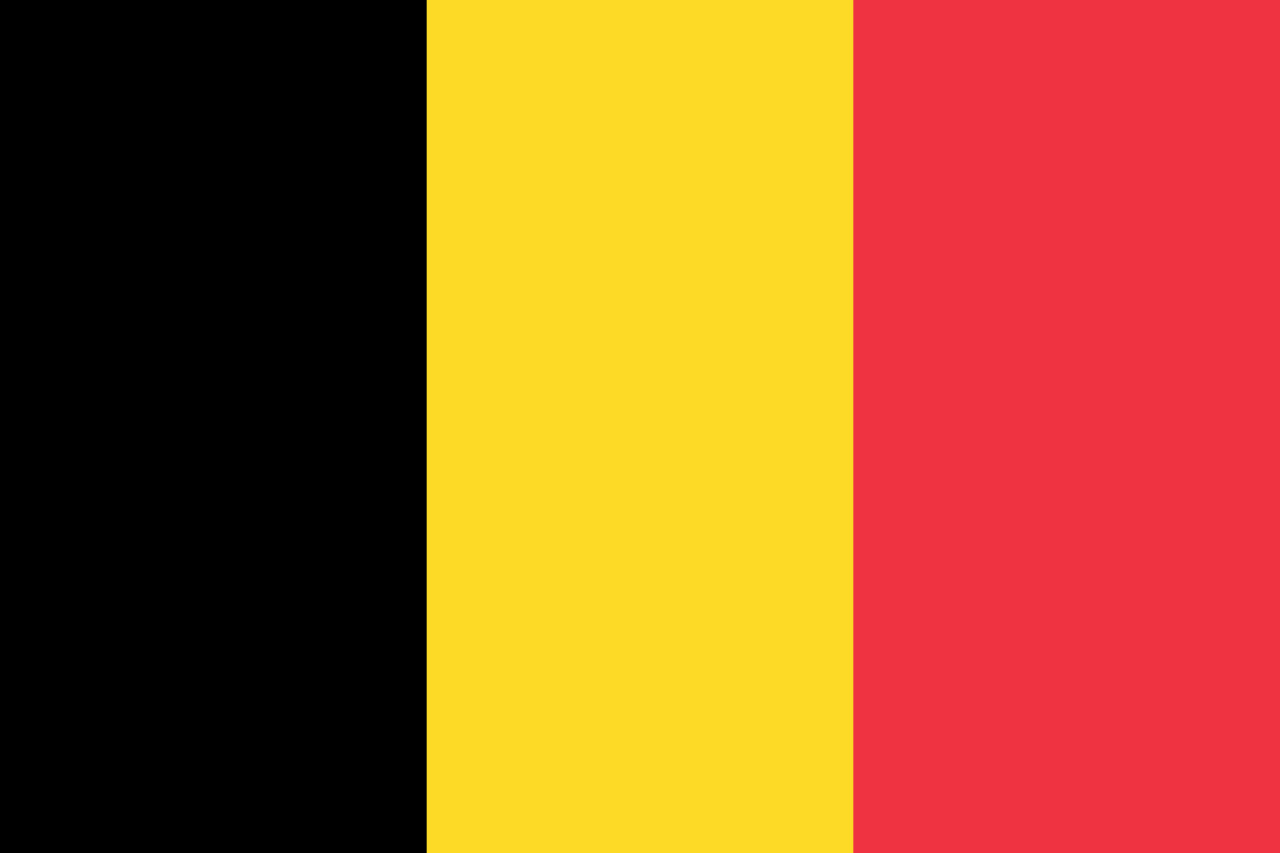 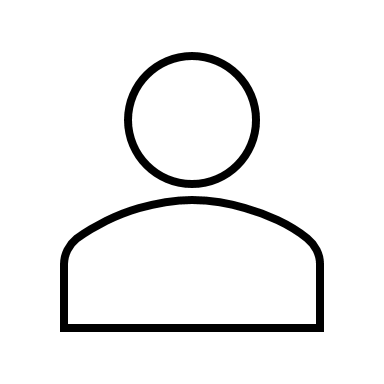 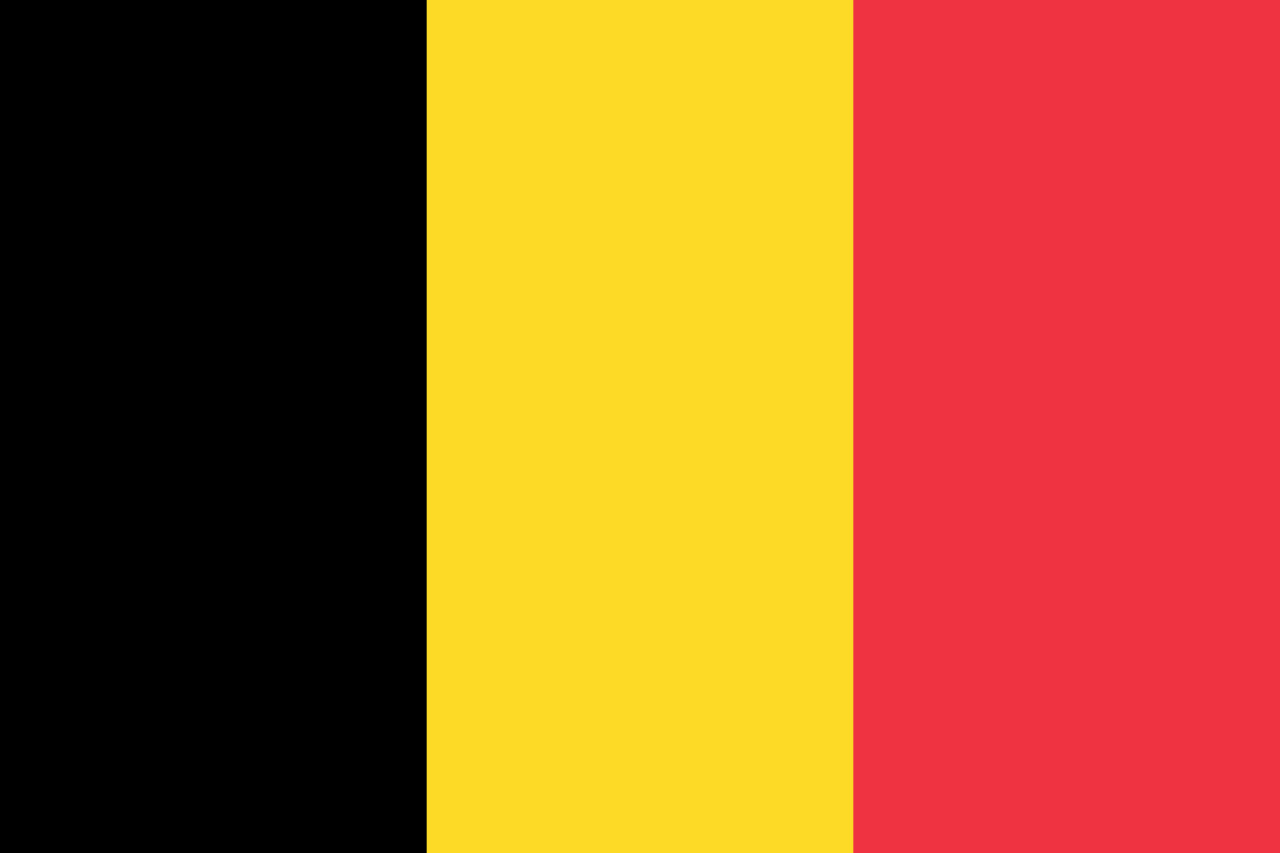 MASS Certificate
Rem Ops Suppl
MASS ROC
ISM Company
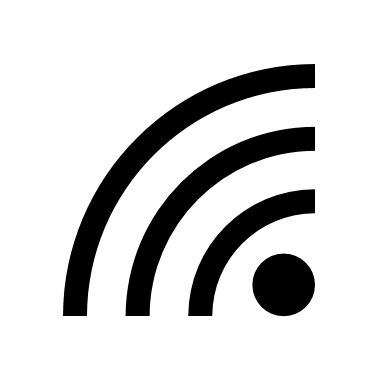 RemOps
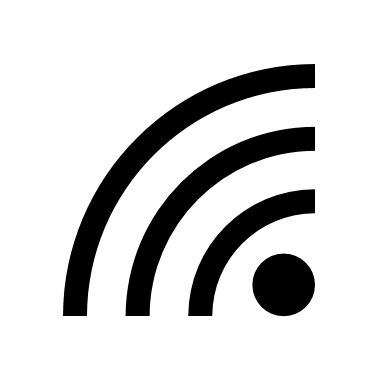 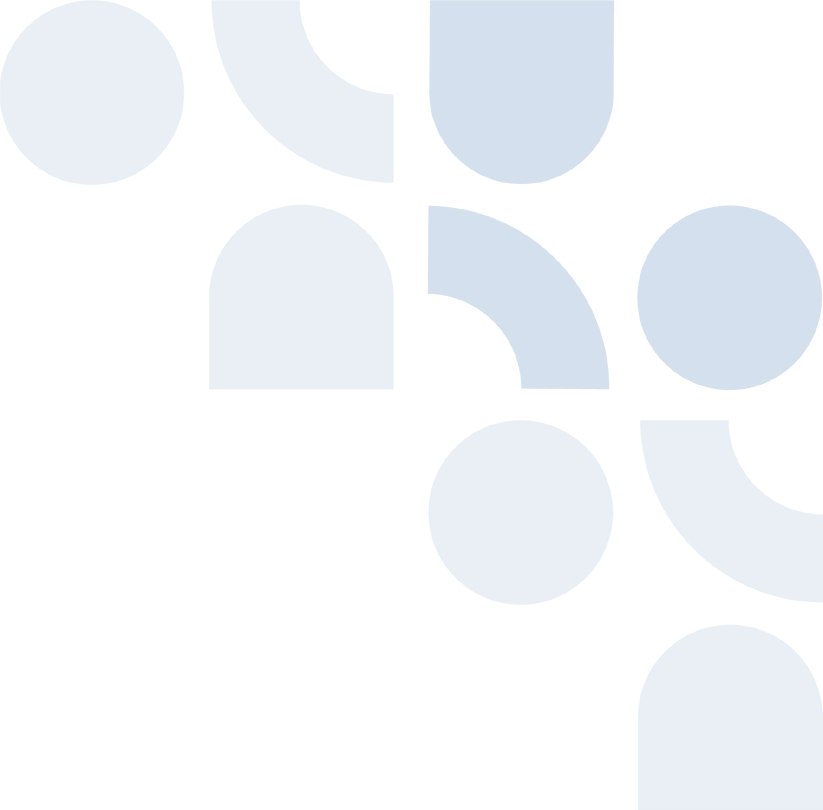 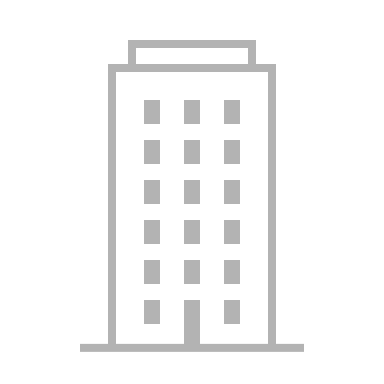 ROM Company
[Speaker Notes: With ROM and ISM, ship-specific and ROC specific opeations are managed.
Last, the link between a ship operating under a SMS and an ROC operating under a ROCM should be established. 
The MASS will receive a MASS certificate. 
For certification of remote operations, we introduce the RemOps Supplement, which is the base document for seeking and verifying compatibility with a ROC, it lists the RO and functions delegated to a ROC and includes references to the SMS of the ship.

The verification of the compatibility of an ROC is part of the MASS ROC certification and after a succesful inspection and verification, a MASS ROC Certificate will be issued to the ROC enabling the RO of the MASS by a specific ROC.]
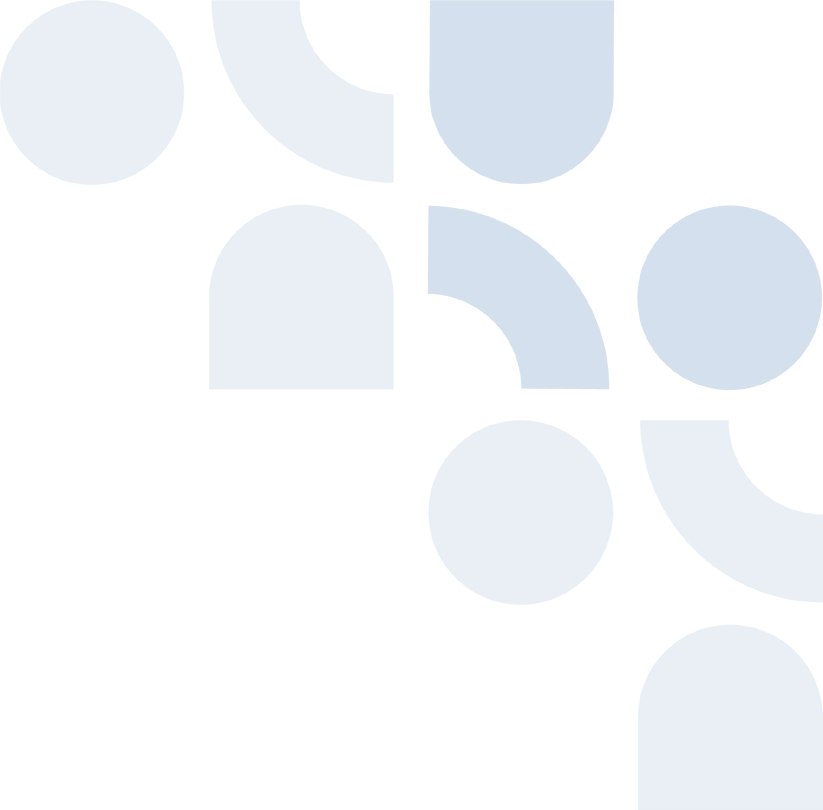 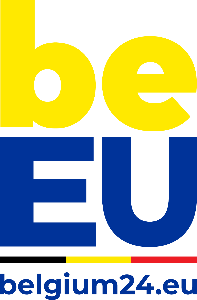 OVERSIGHT
ISM
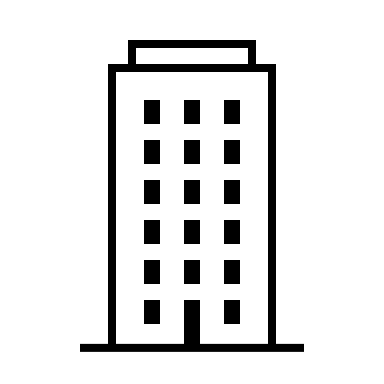 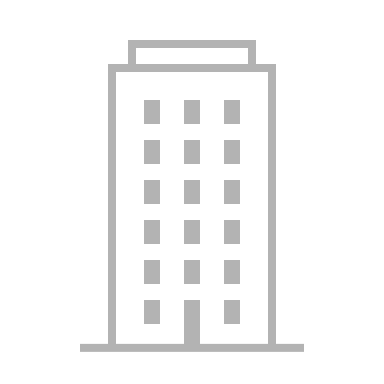 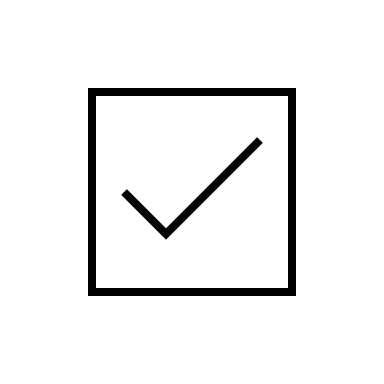 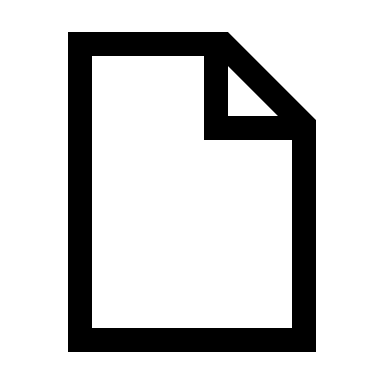 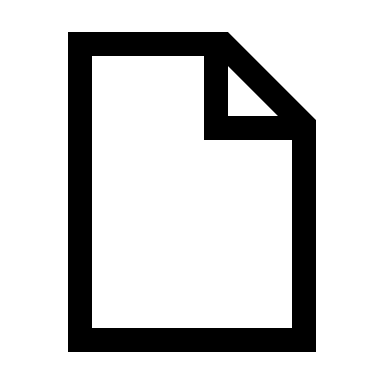 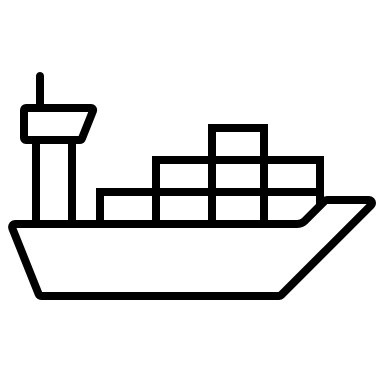 SMS
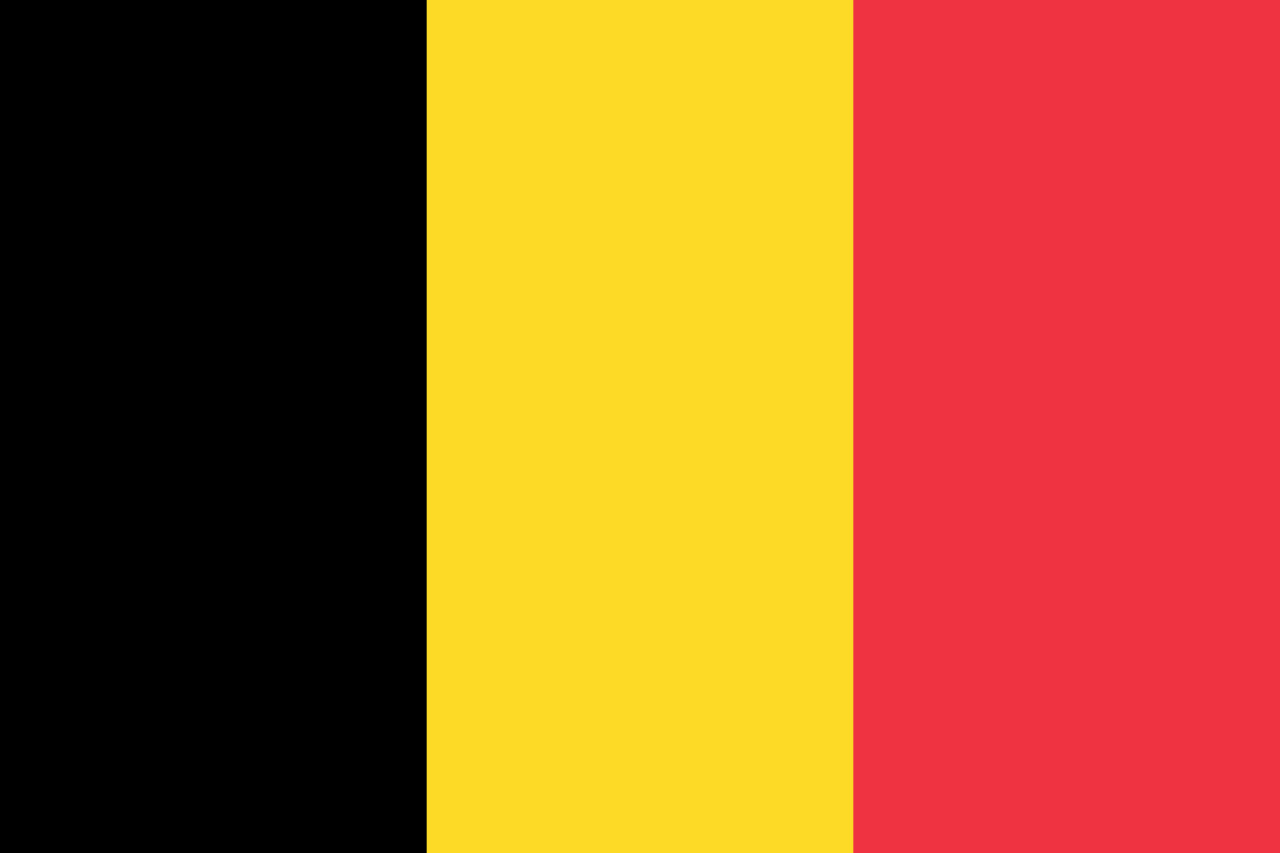 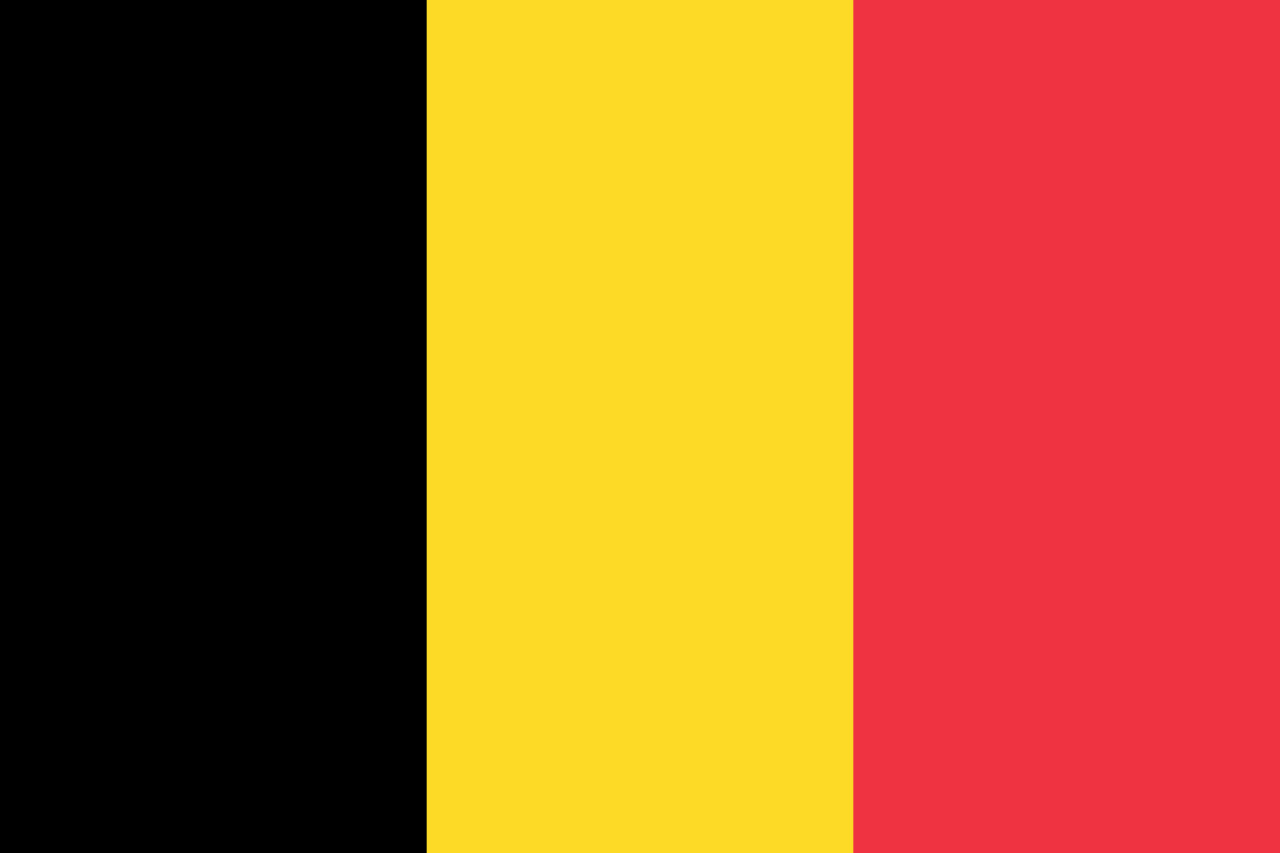 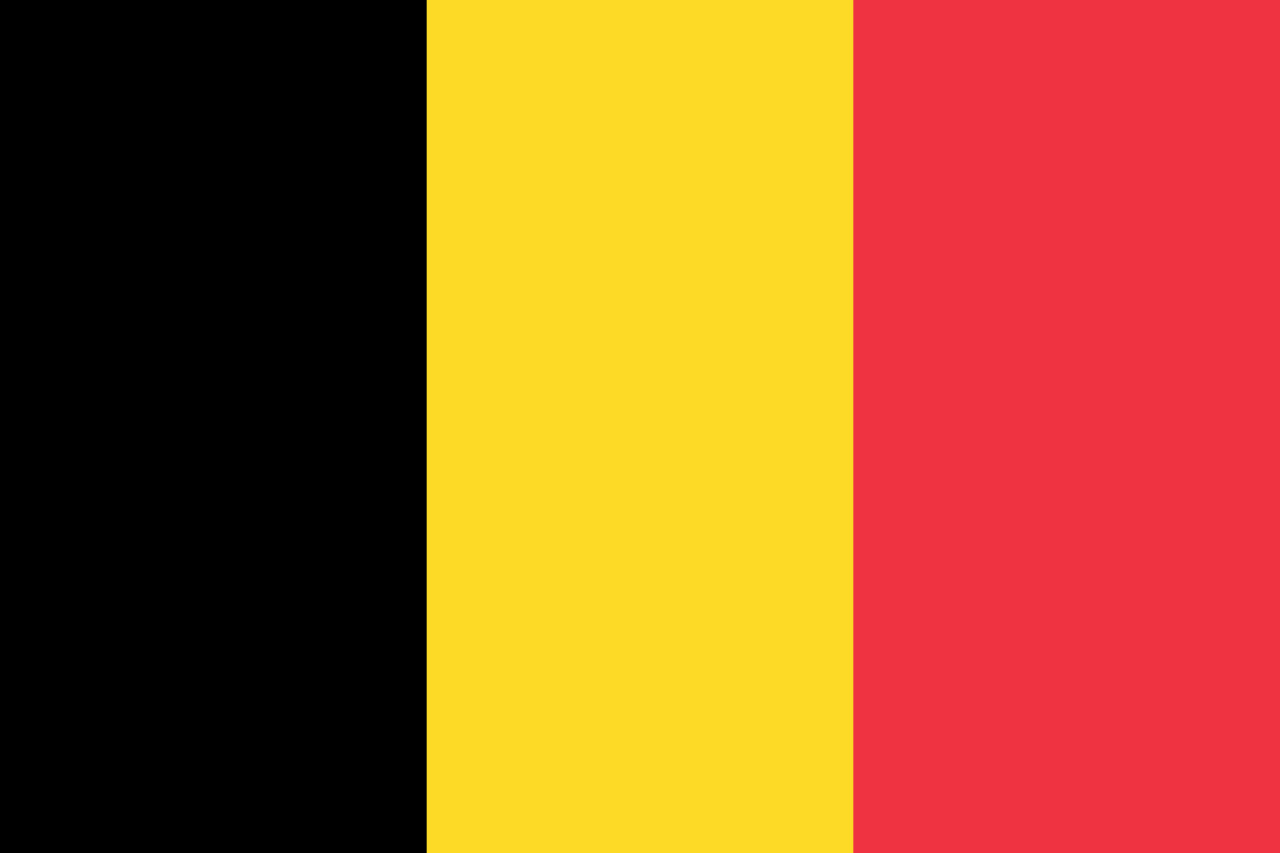 ISM DoC
SMC
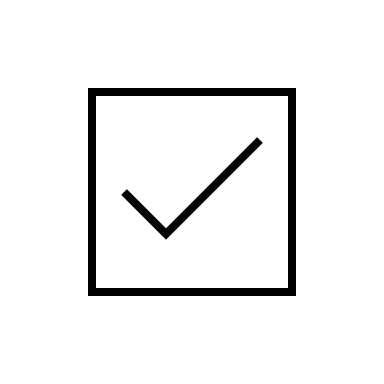 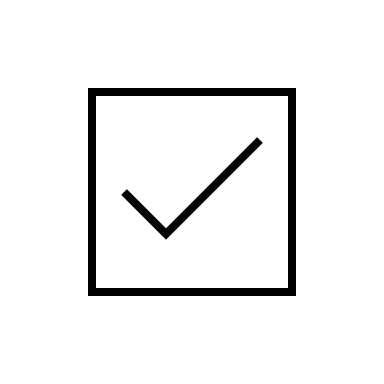 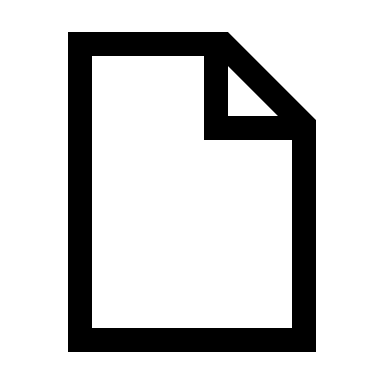 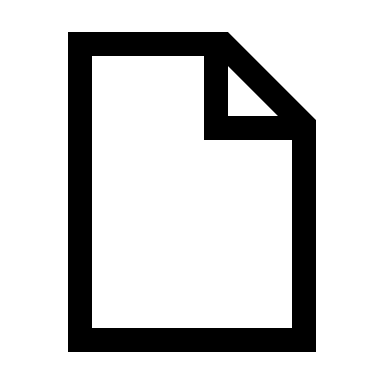 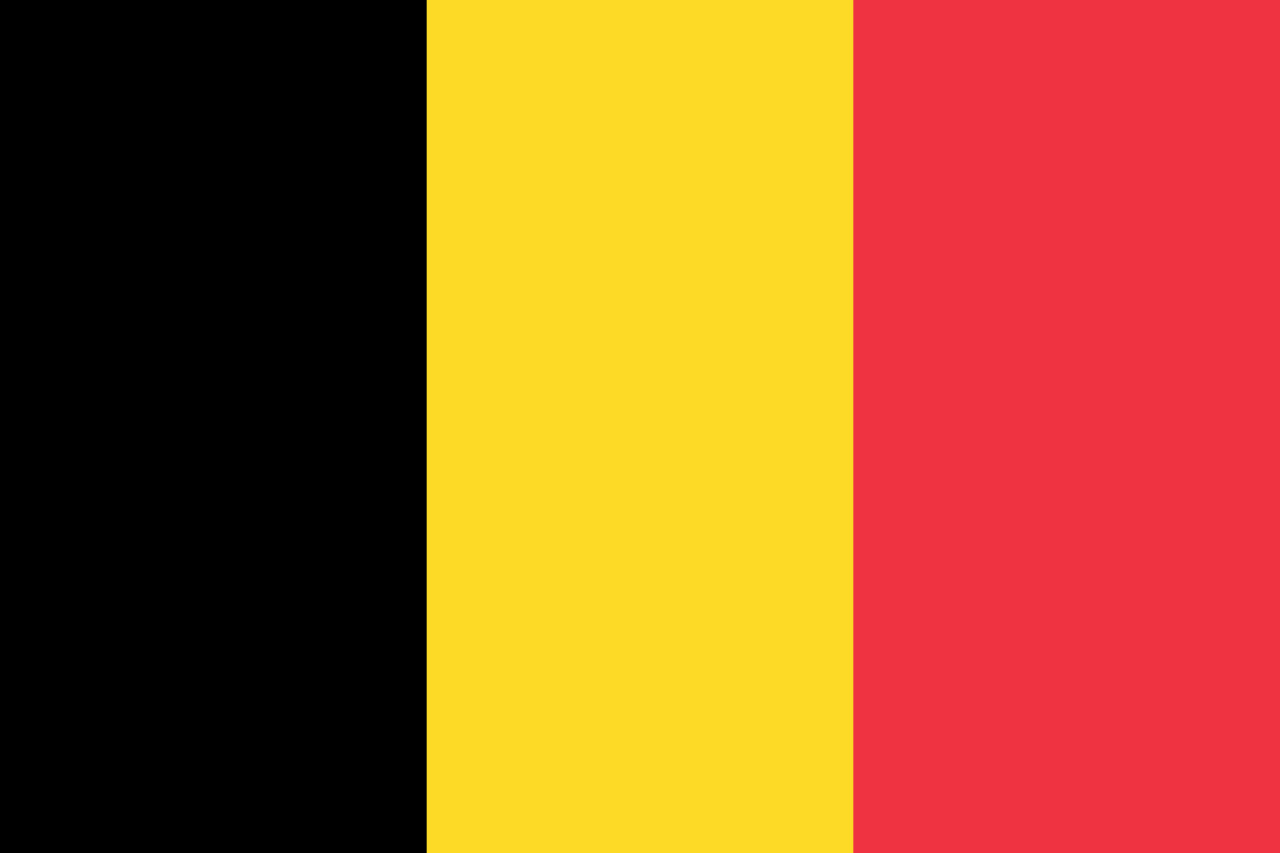 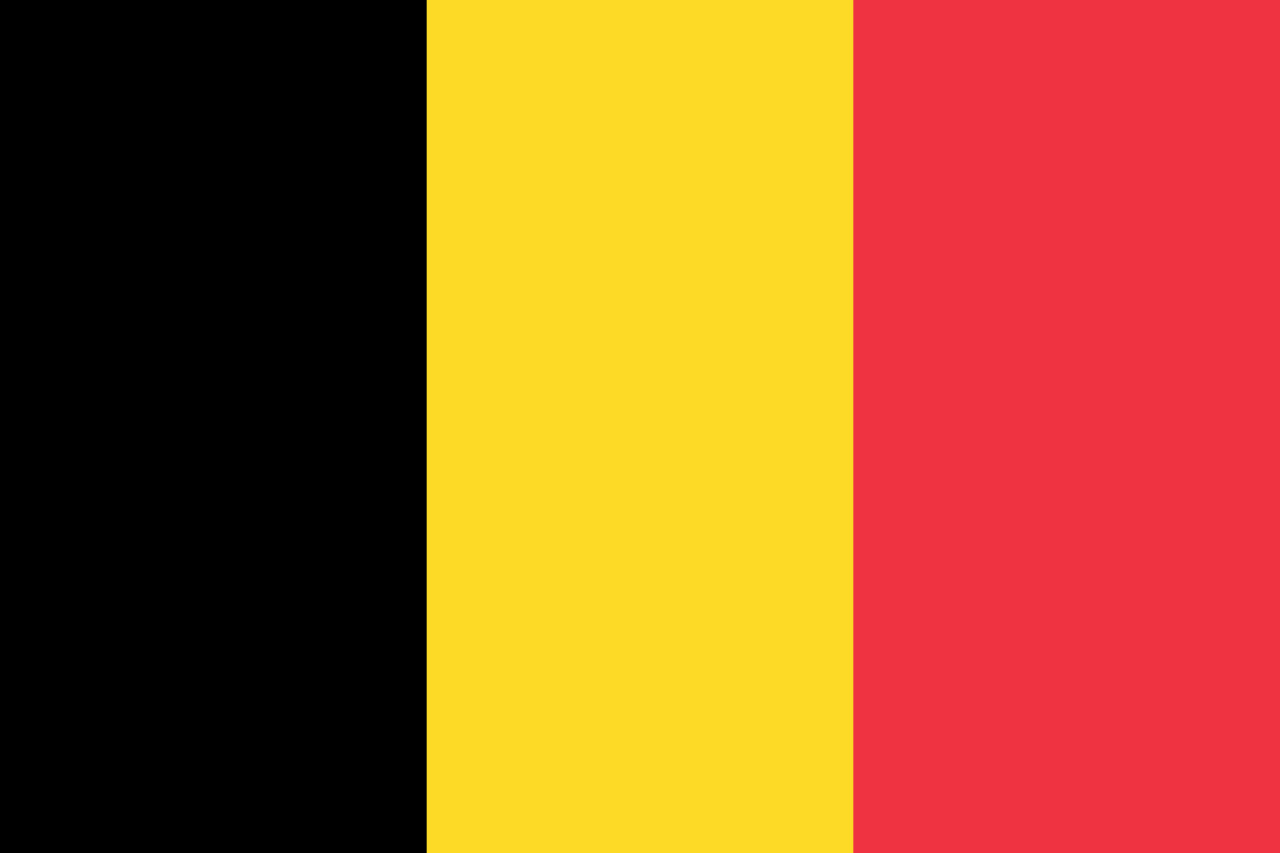 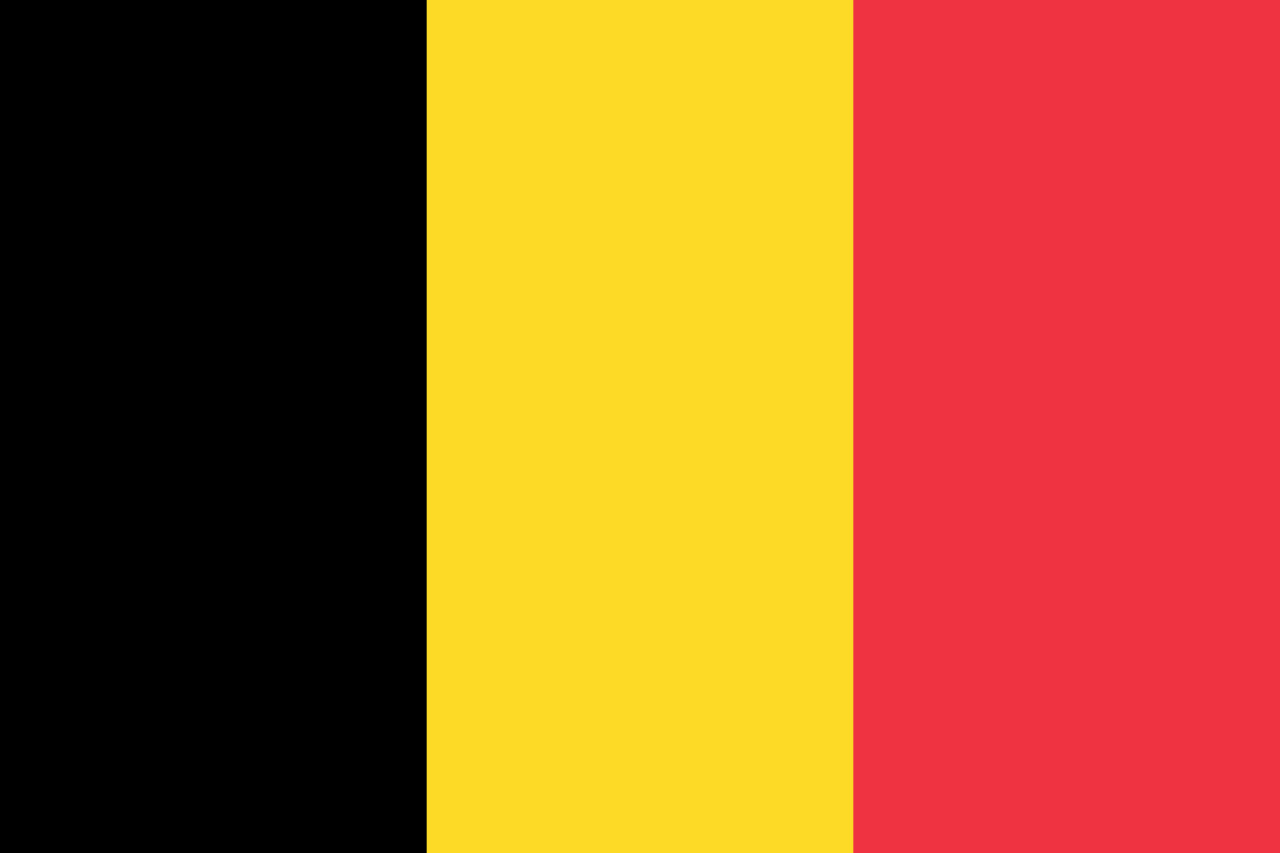 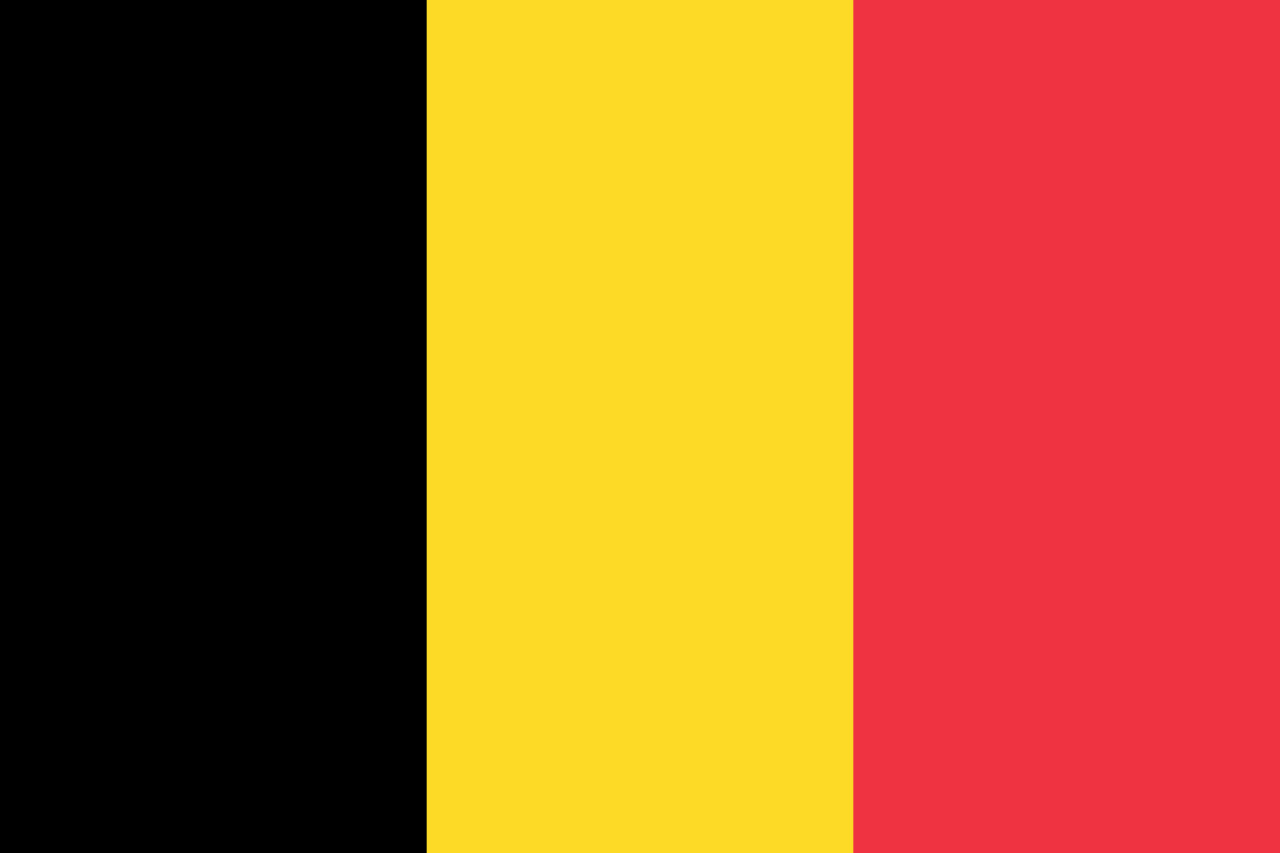 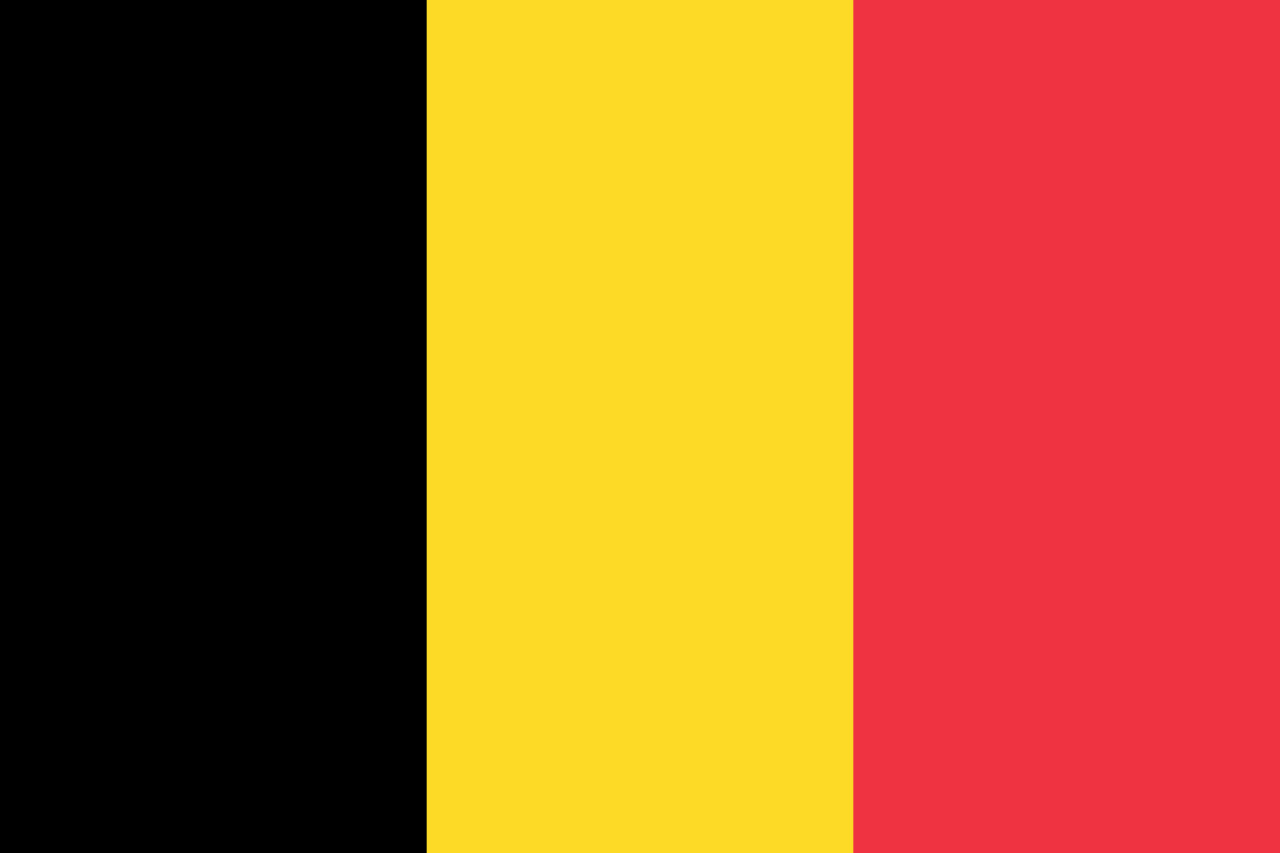 Rem Ops Suppl
MASS Certificate
ISM Company
ISM Company
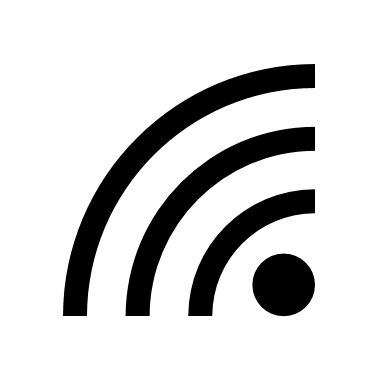 RemOps
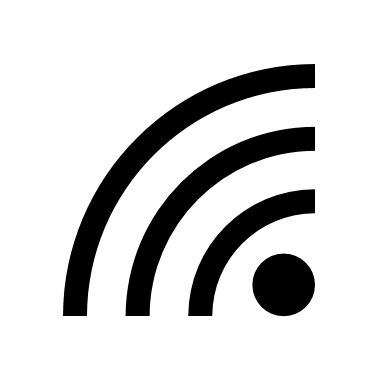 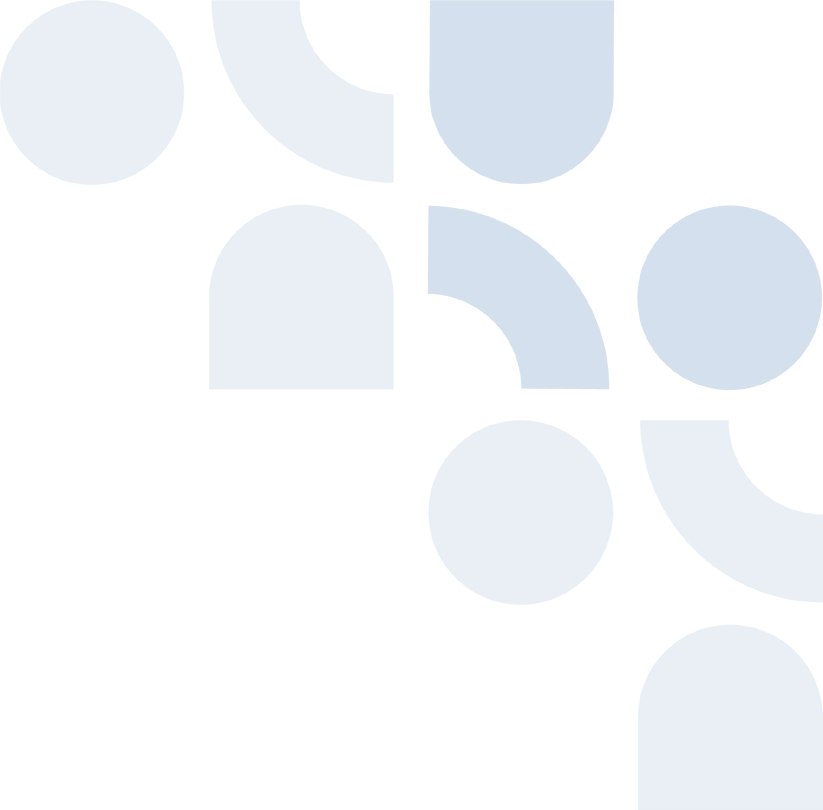 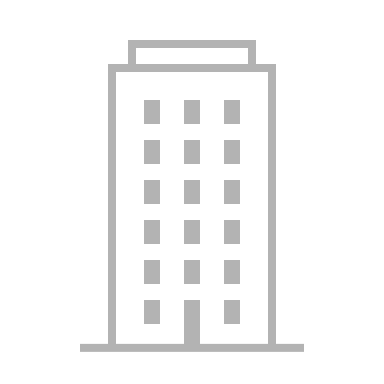 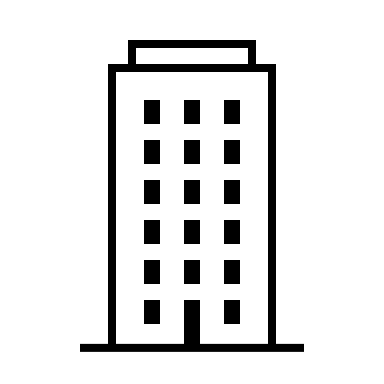 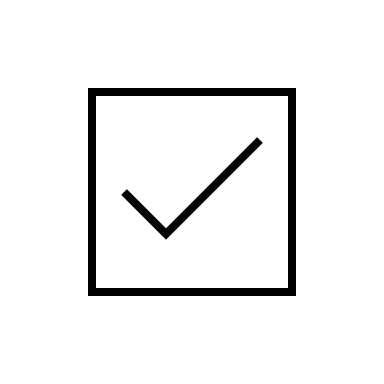 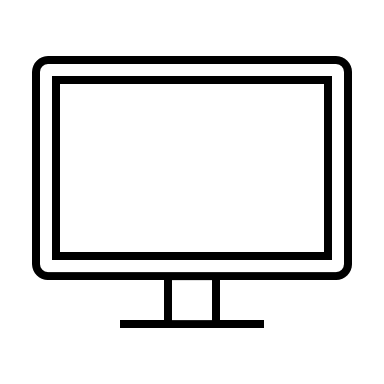 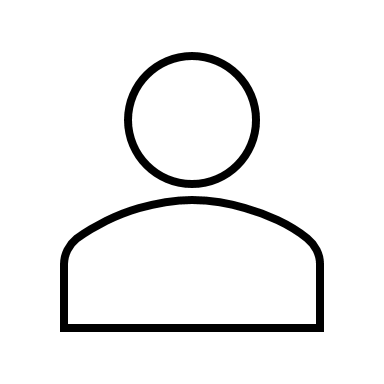 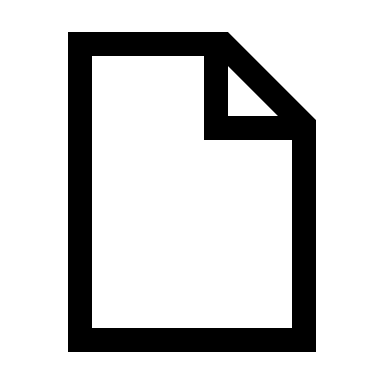 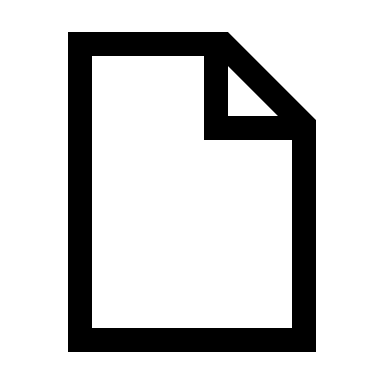 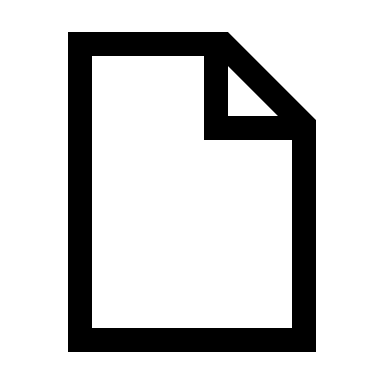 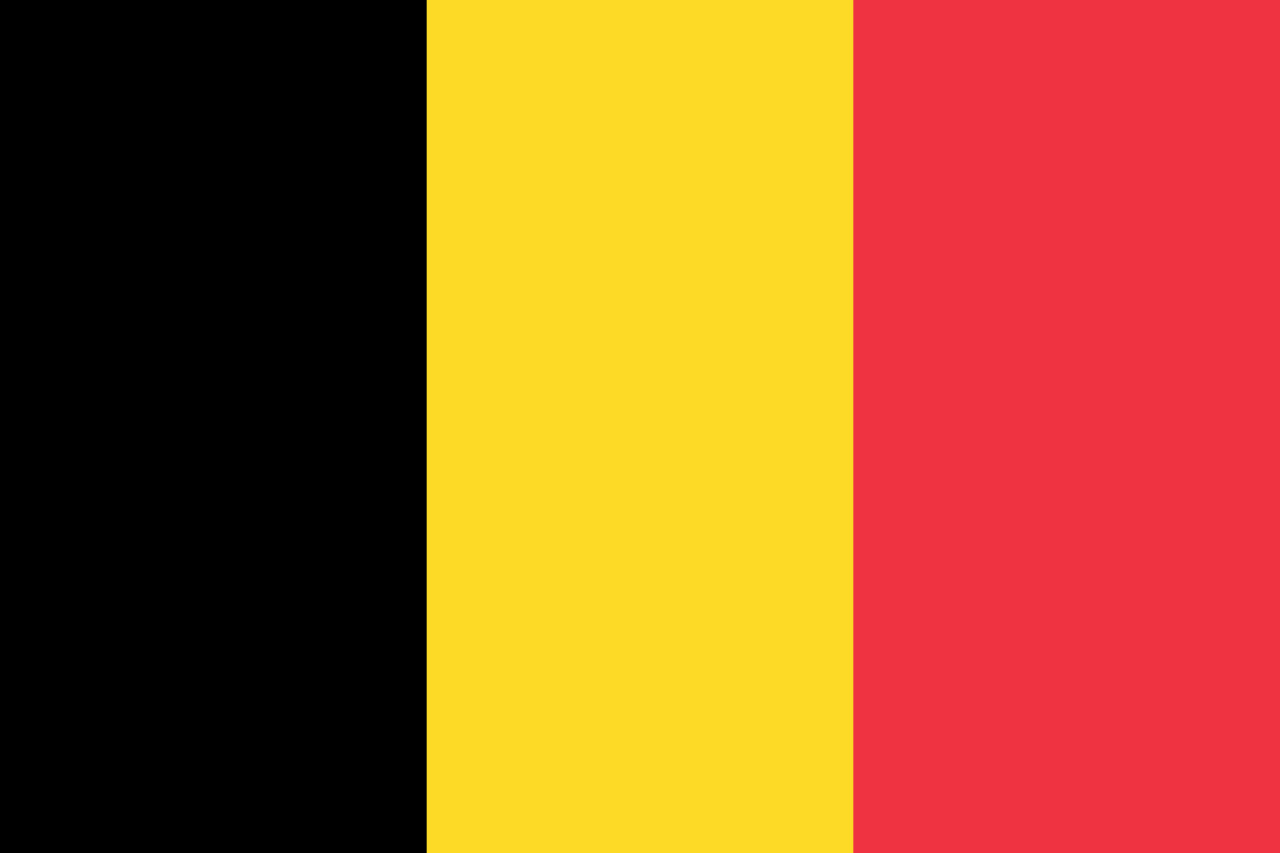 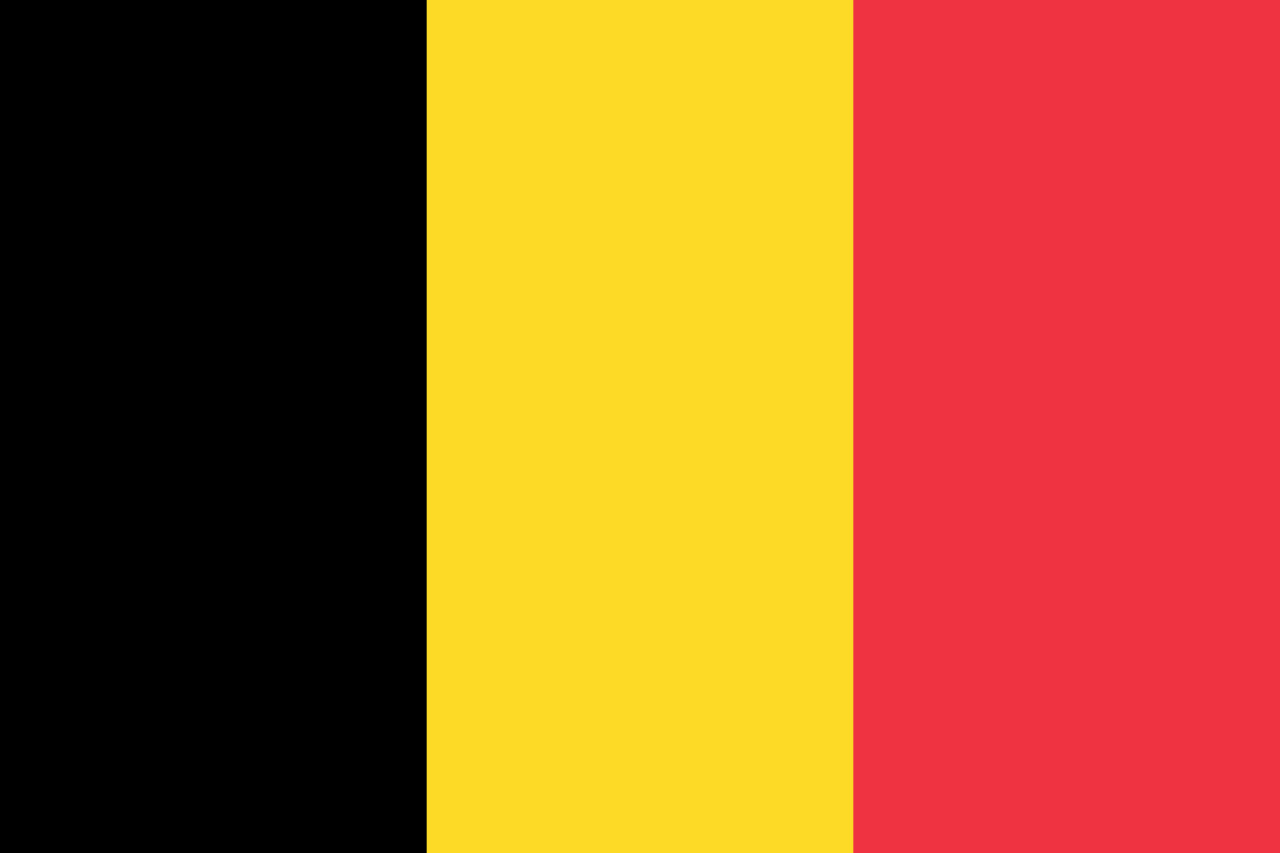 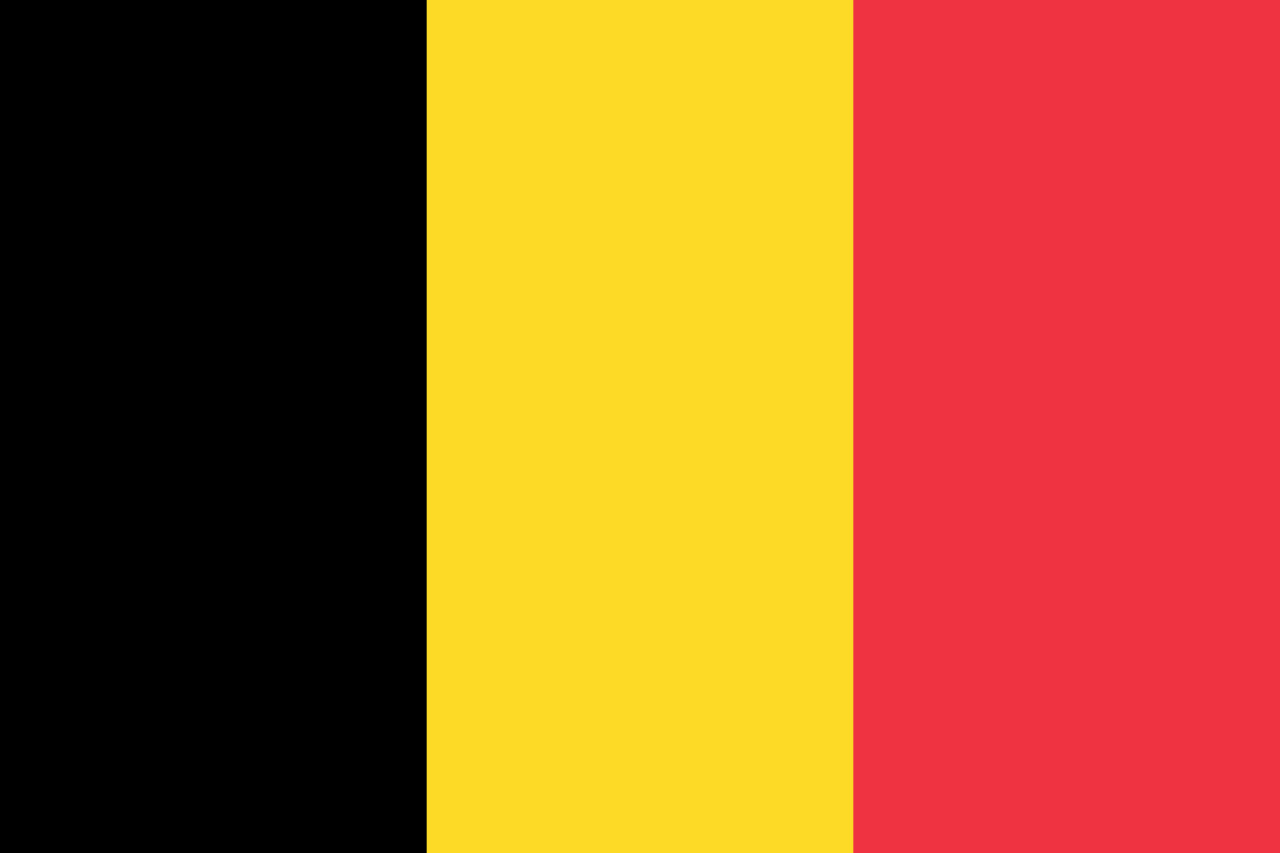 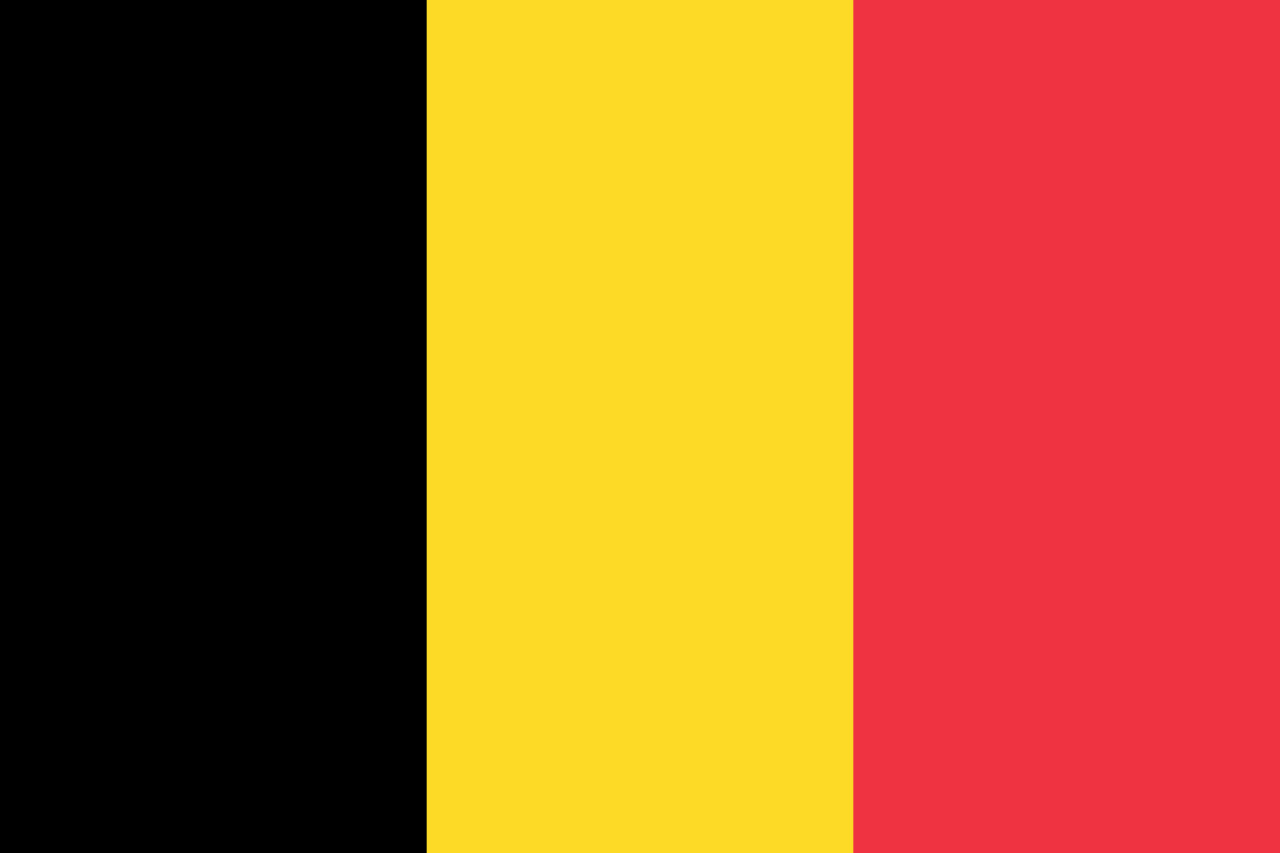 ROM DoC
ROCMC
MASS ROC
ROCMS
ROC specific
ROM Company
ROM Company
ROM
[Speaker Notes: This system allows oversight by the flag State for RO certification, ISM and ROM.]
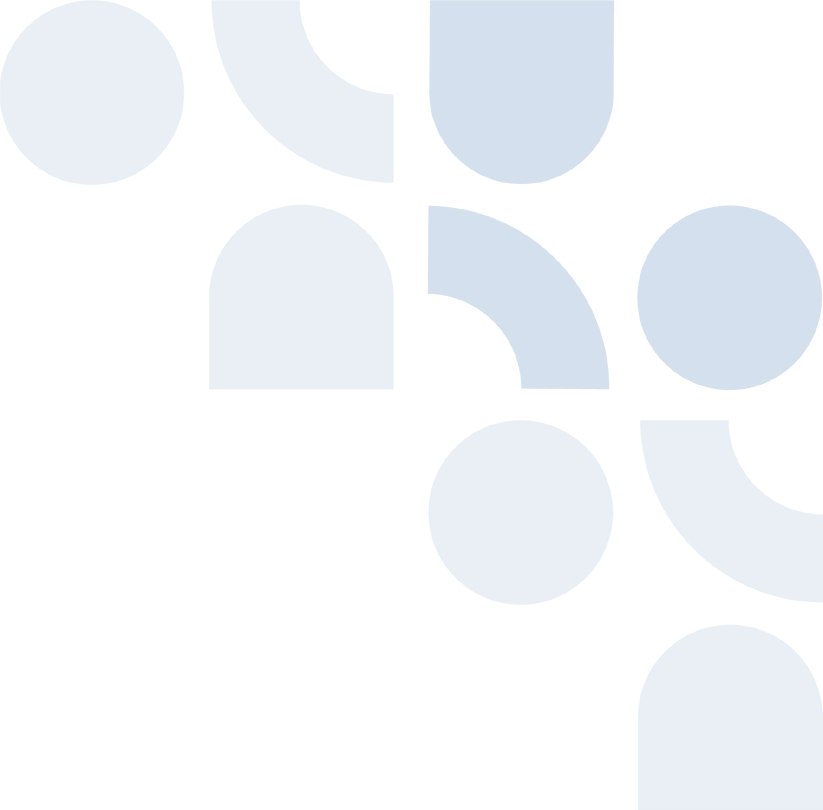 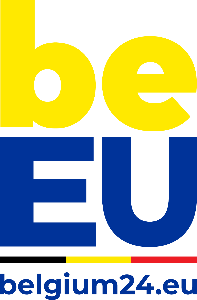 1/ SHIP + REMOTE OPERATIONS
SMS
ROC MS
TRADITIONALLY
DoC:	Document of Compliance
SMC:	Safety Management Certificate
SMS:	Safety Management System
ISSC:	International Ship Security Certificate
SSP:	Ship Security Plan

NEW
	MASS Certificate
	Remote Operations Supplement
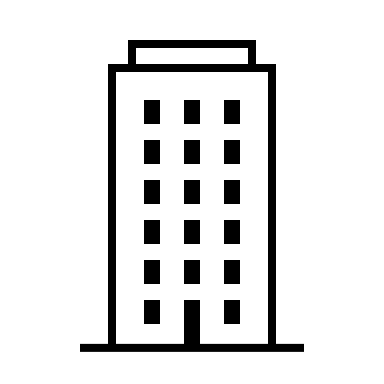 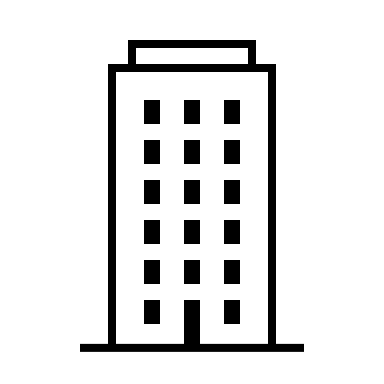 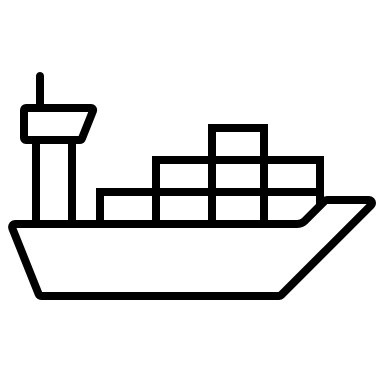 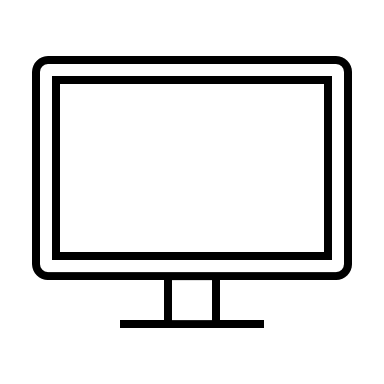 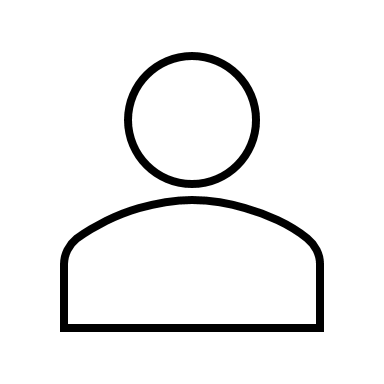 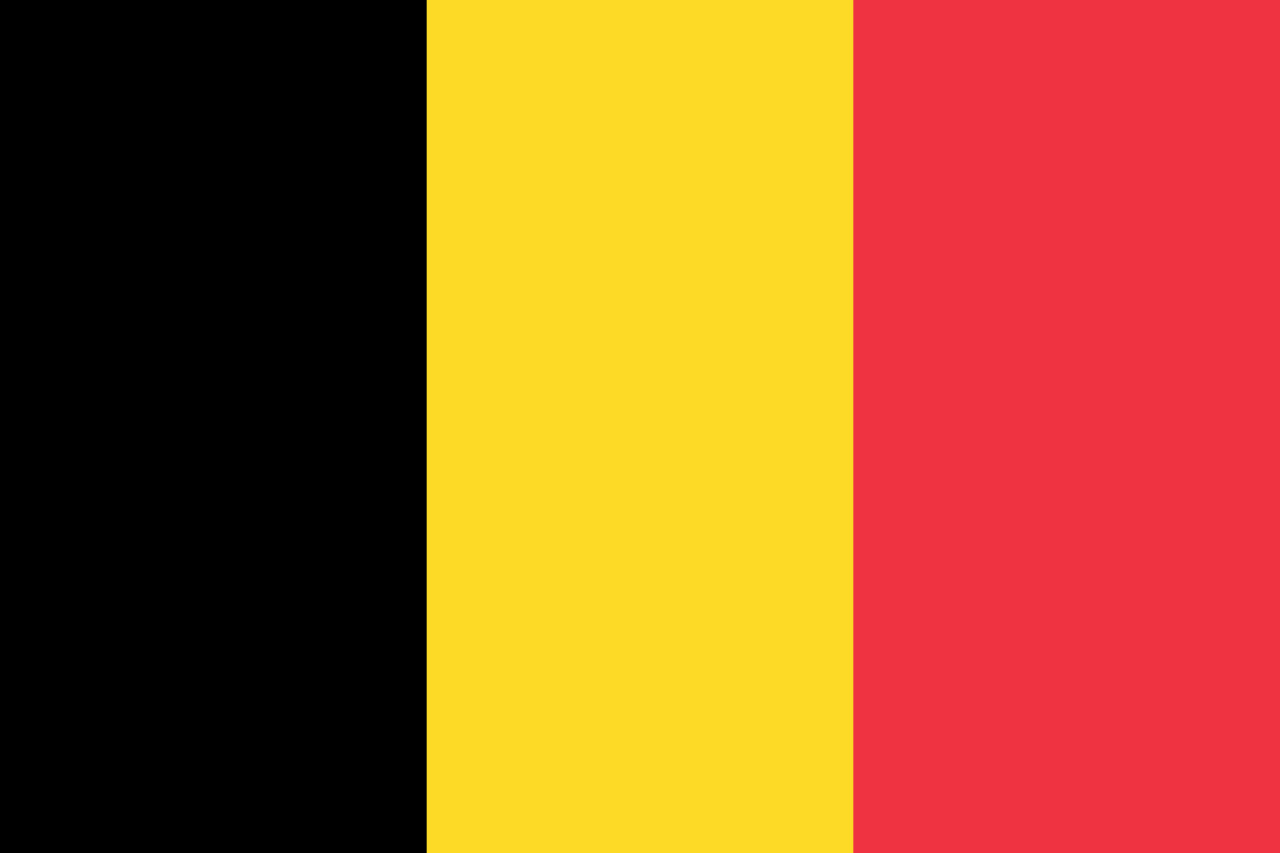 ROC
ISM
ROM
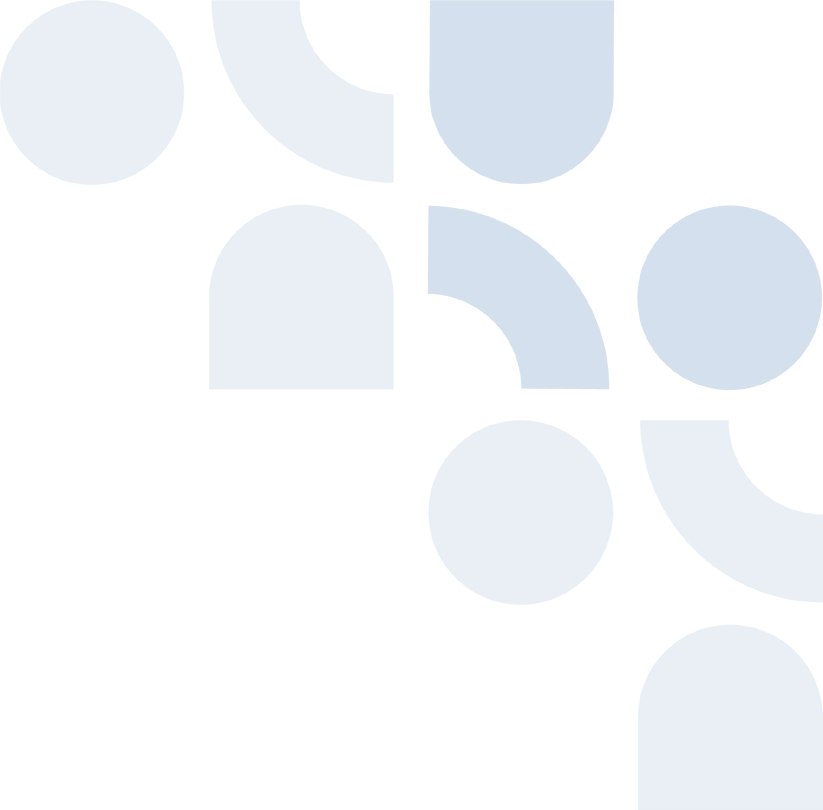 [Speaker Notes: On ship’s side the existing documents and certificates will be complemented by a MASS certificate and a RO supplement]
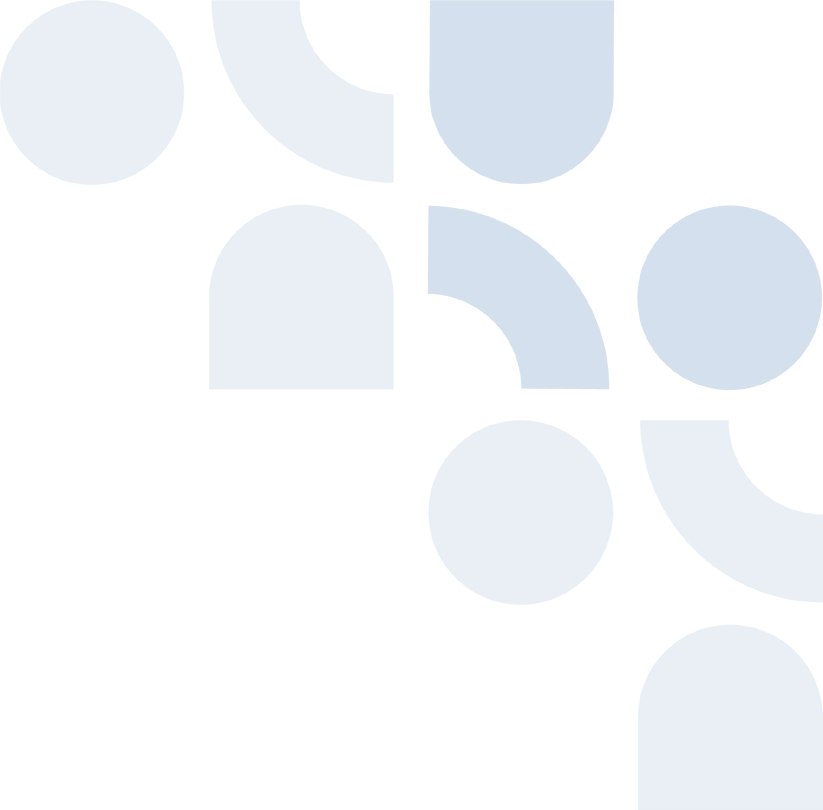 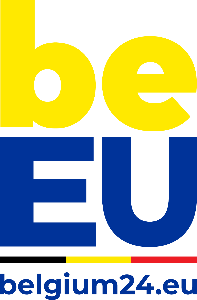 2/ REMOTE OPERATION CENTER + REMOTE OPERATION MANAGEMENT
SMS
ROCMS
TRADITIONALLY
/

NEW
RMC:		ROC Management Certificate 
ROM DoC:	ROM Document of Compliance
ROCMS:	ROC Management System
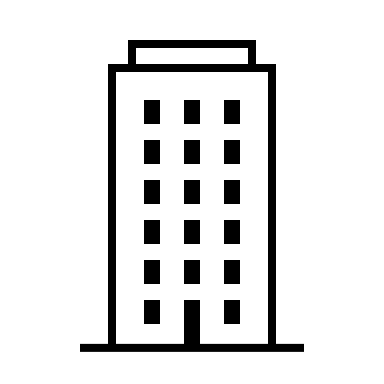 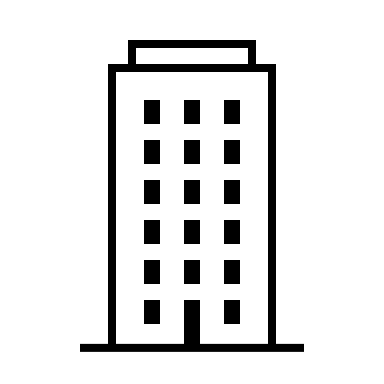 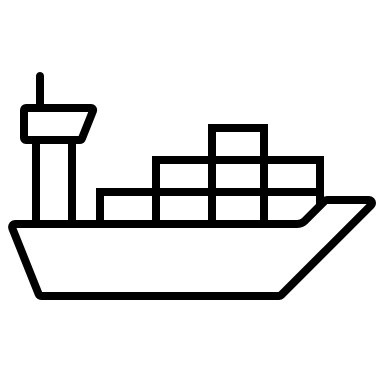 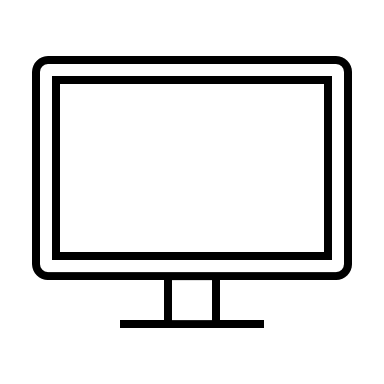 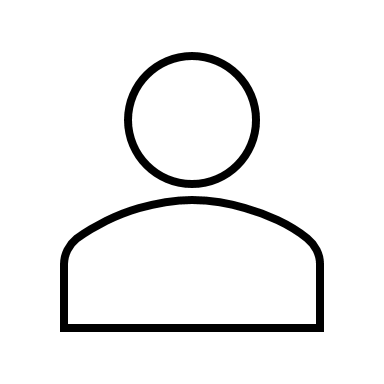 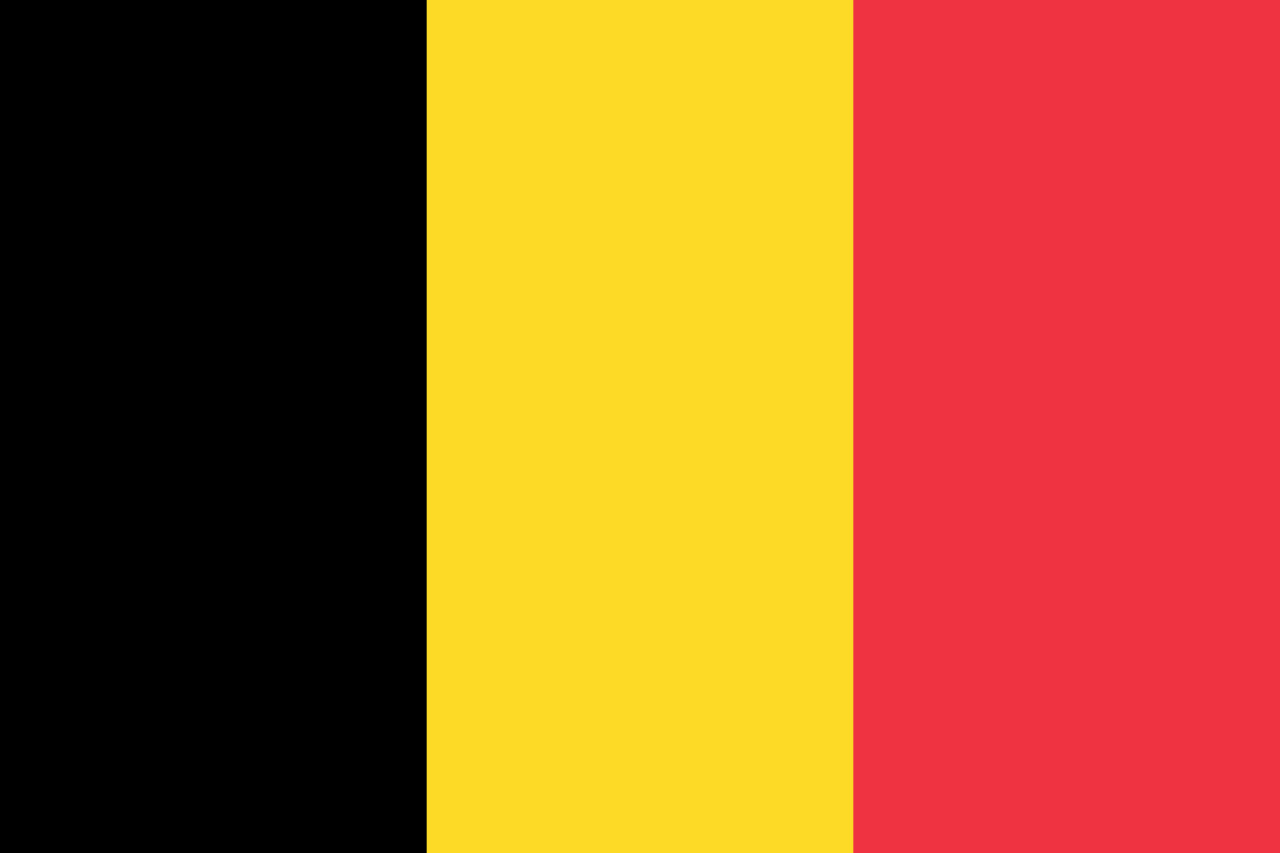 ROC
ISM
ROM
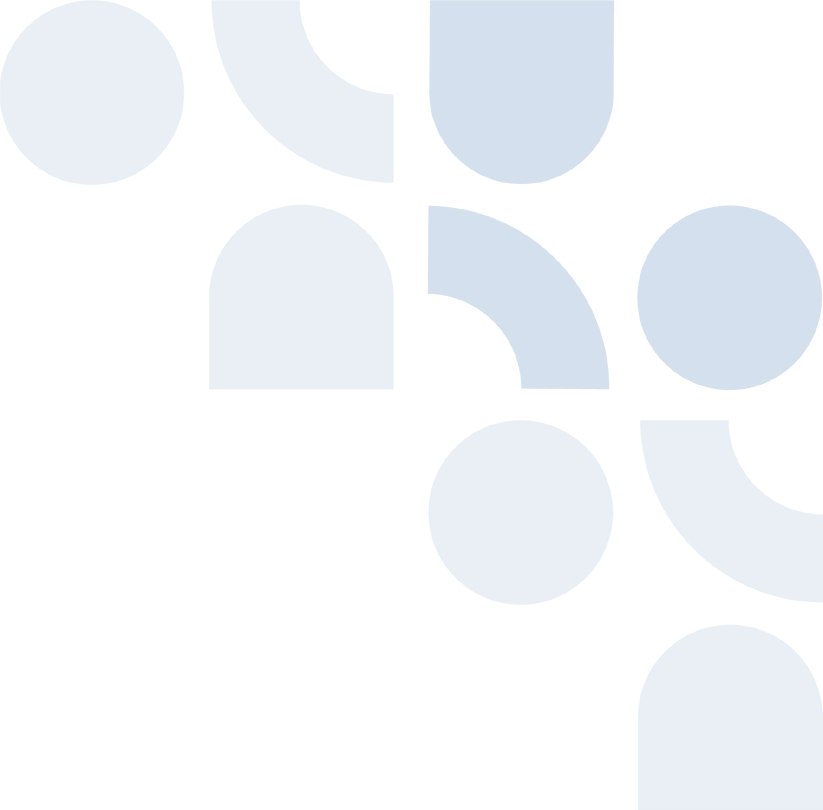 RemOps
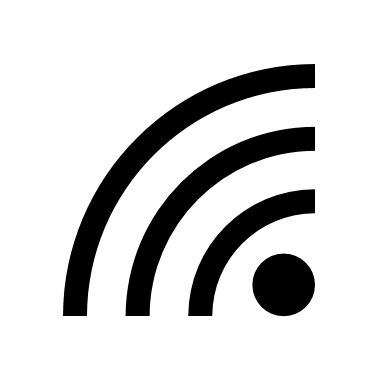 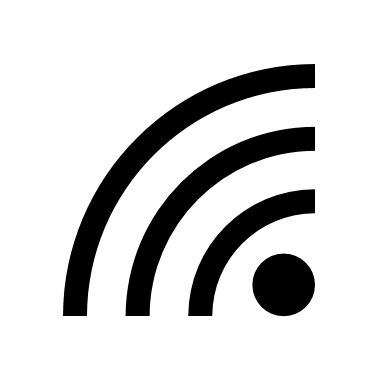 [Speaker Notes: ROM certification is equal to ISM and therefore  the RMC and ROM DoC are introduced
Similar to ISM this proces will have to be repeated for each flag State, the ROC wants to operate ships for
On the other hand, ROM certification is independent of one single MASS and should not be reapplied when adding a ship of the same flag State to the ROC fleet]
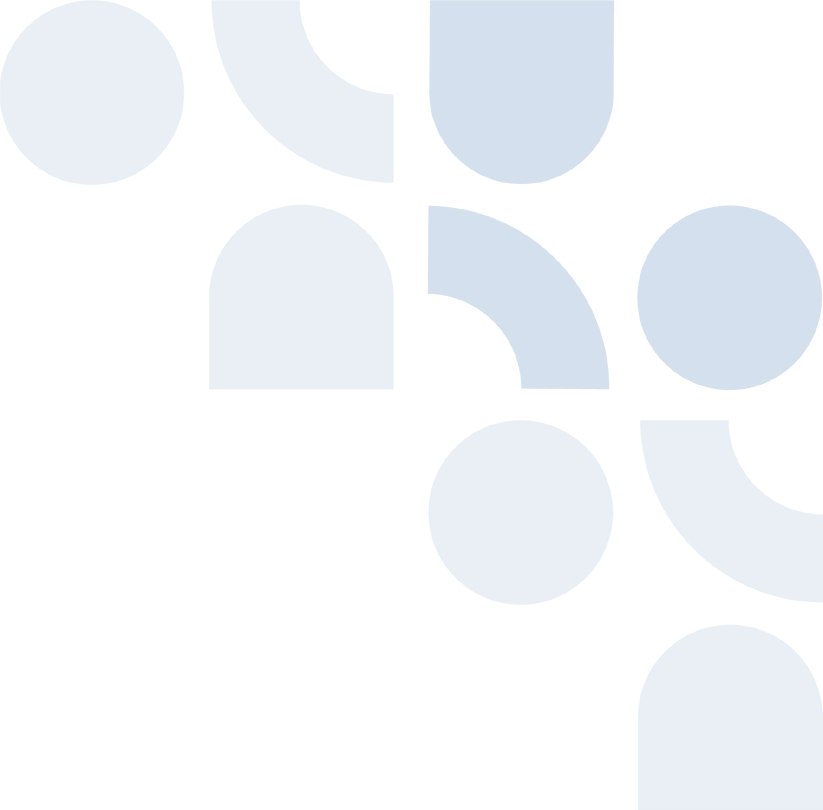 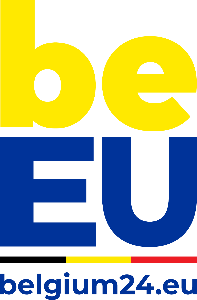 3/ MASS + ROC
SMS
ROC MS
TRADITIONALLY
/

NEW
MASS ROC Certificate
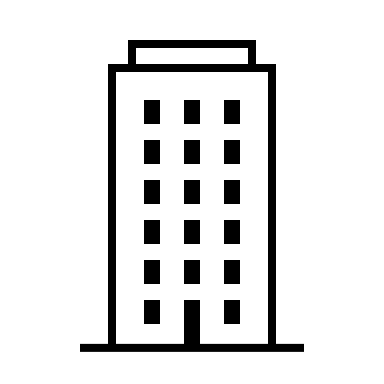 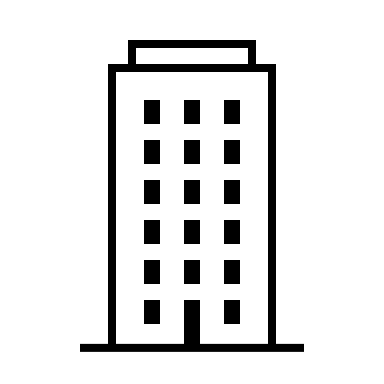 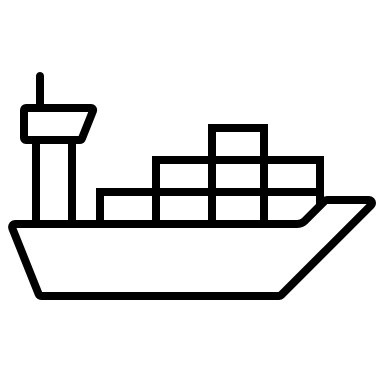 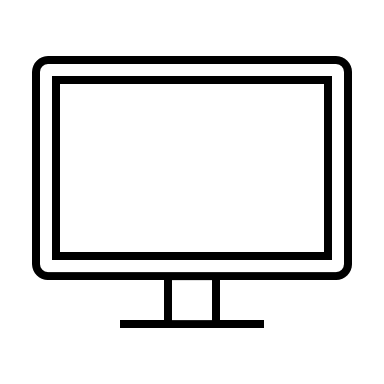 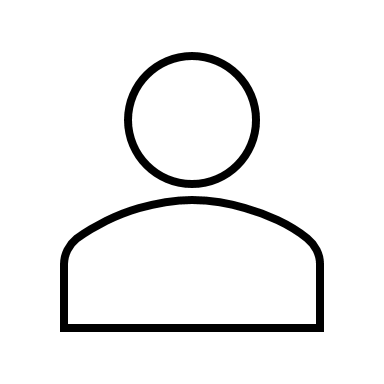 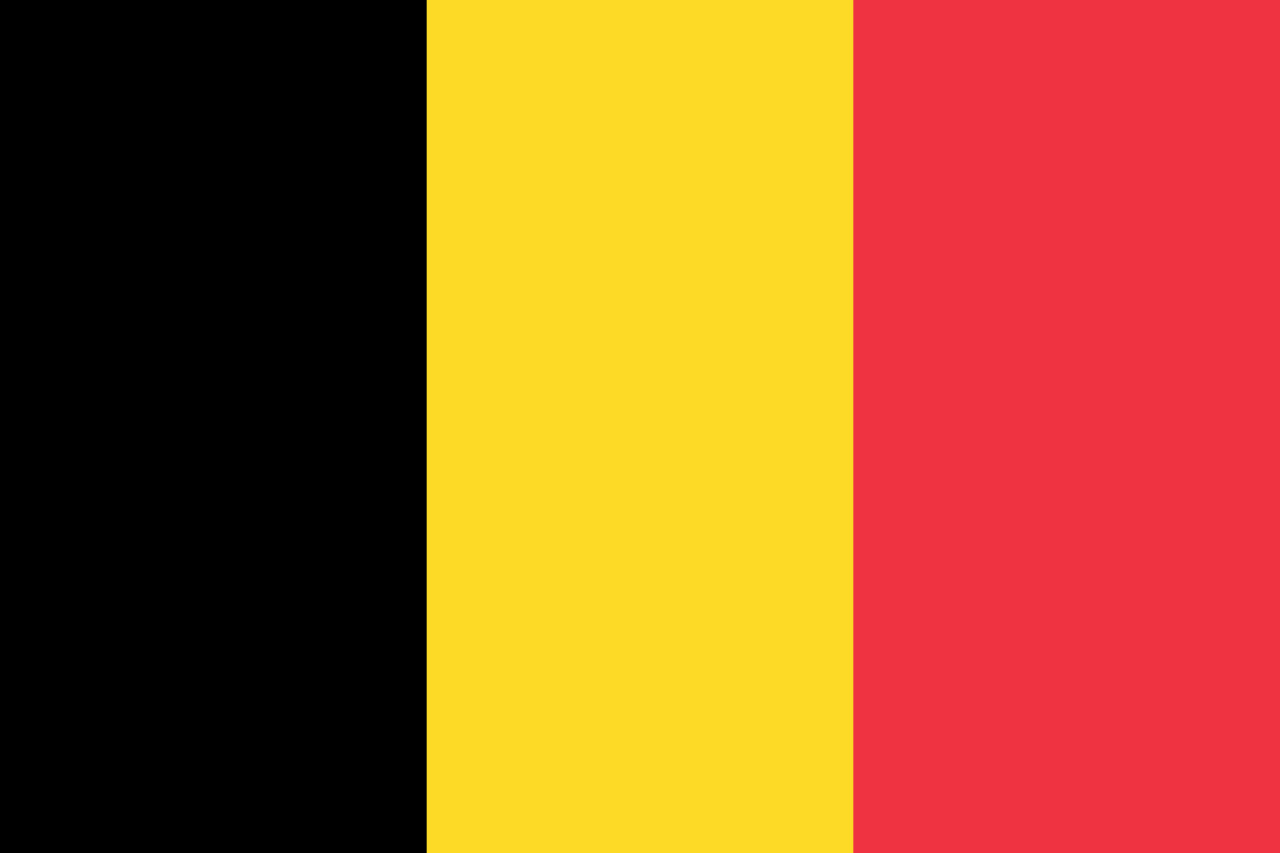 ROC
ISM
ROM
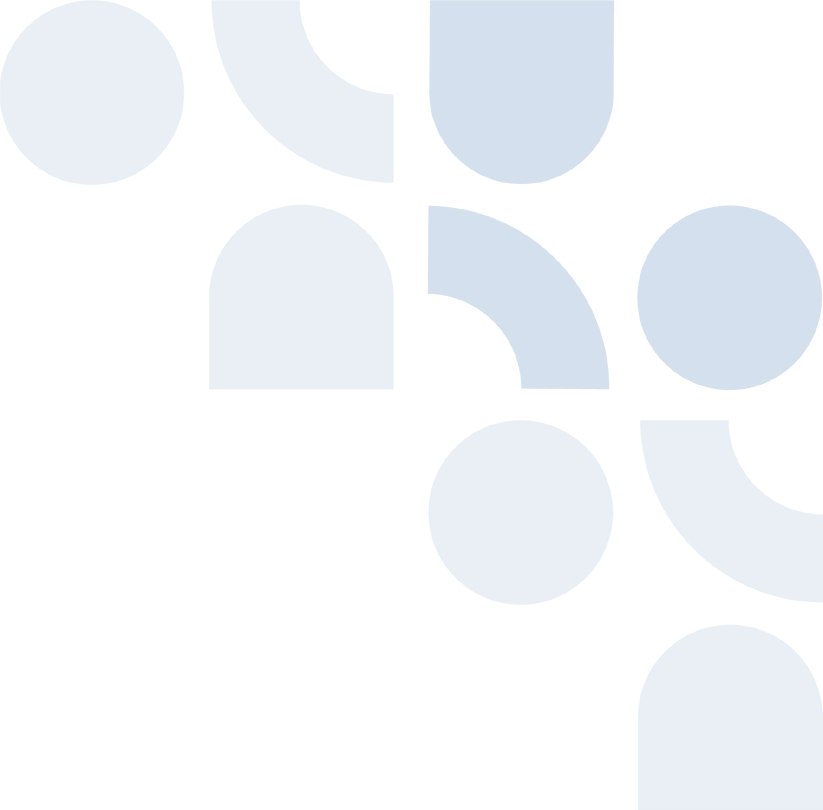 RemOps
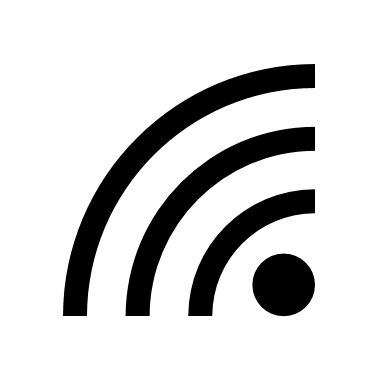 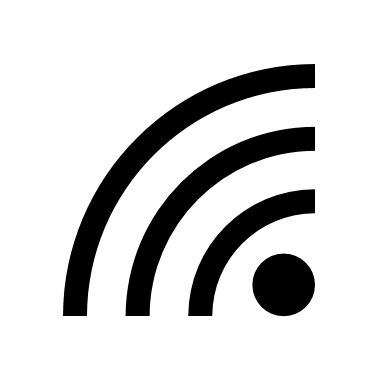 [Speaker Notes: The unique combination of MASS with a specific ROC is certified by the MASS ROC Certificate]
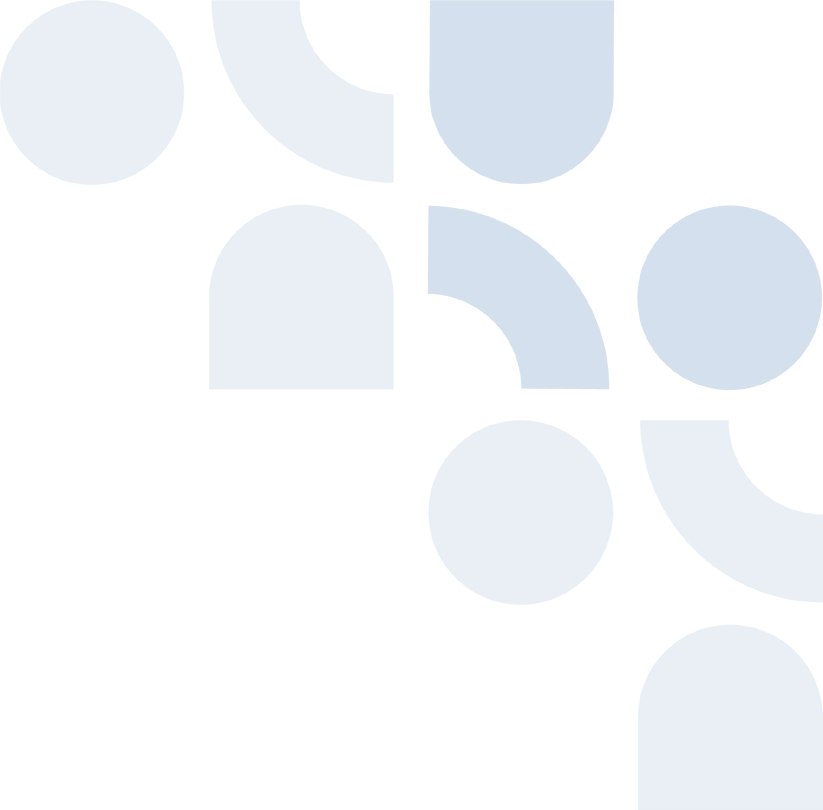 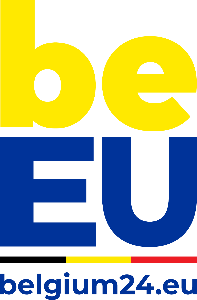 FLEXIBILITY
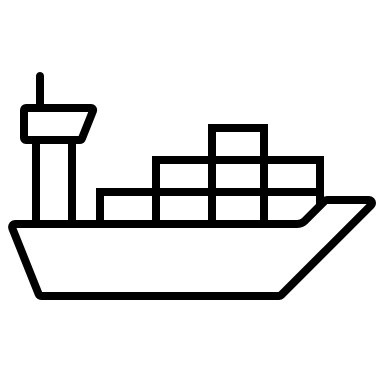 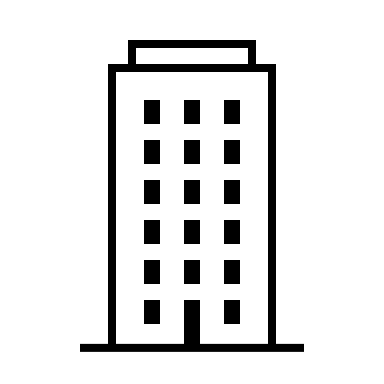 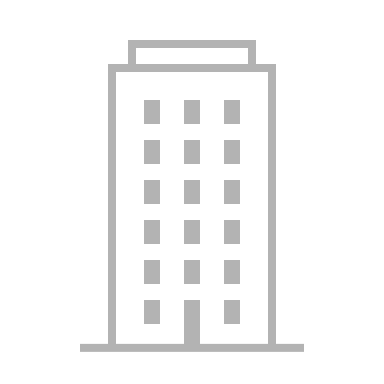 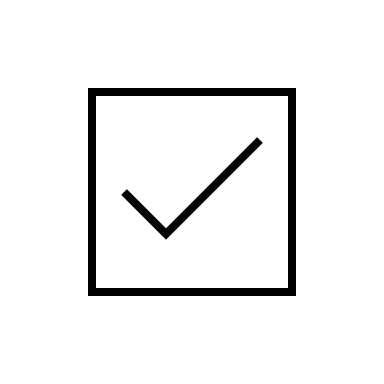 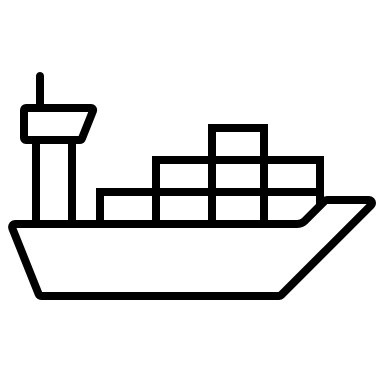 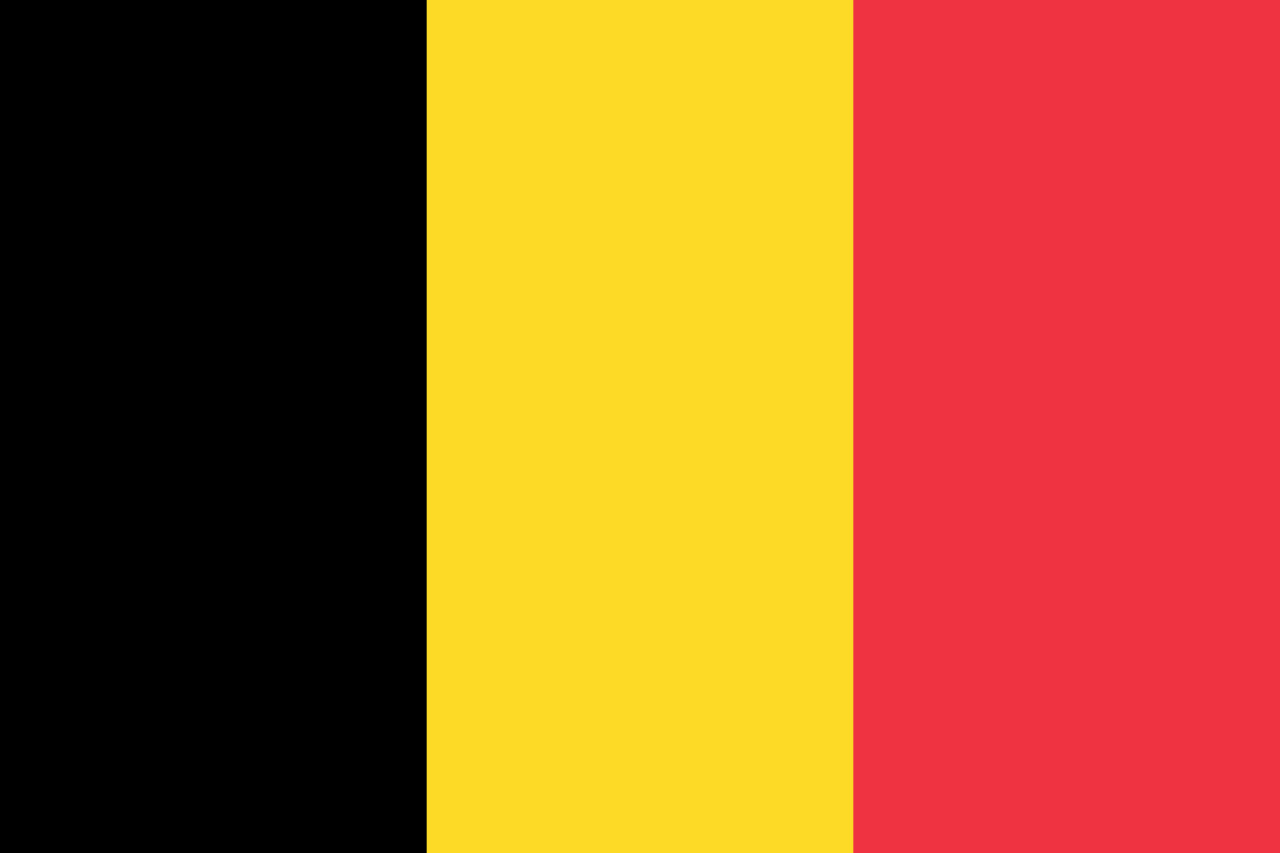 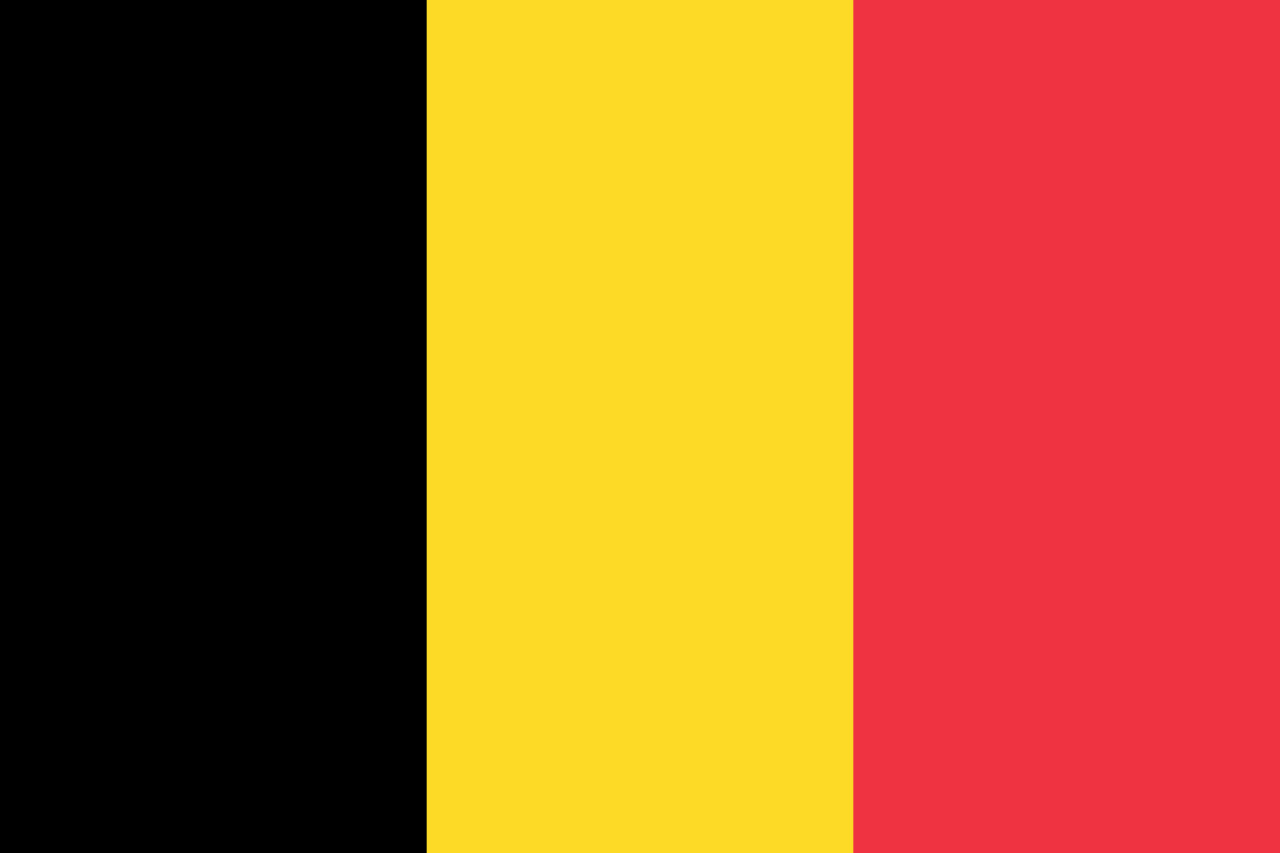 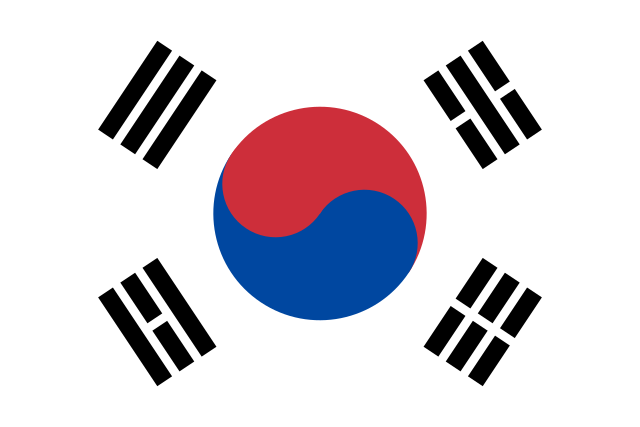 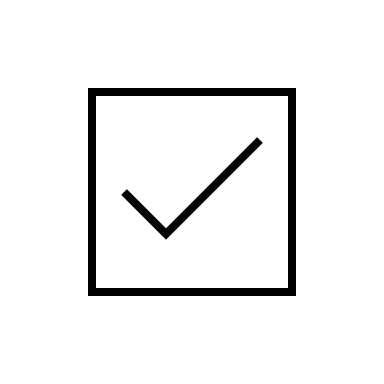 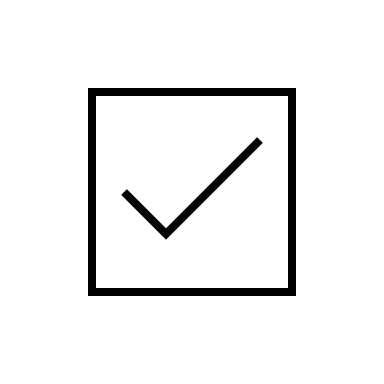 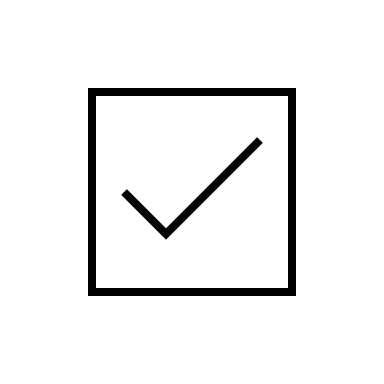 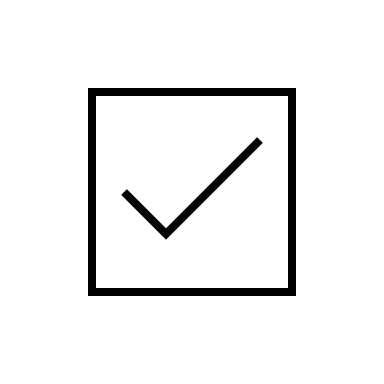 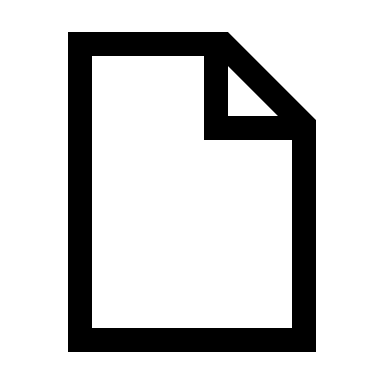 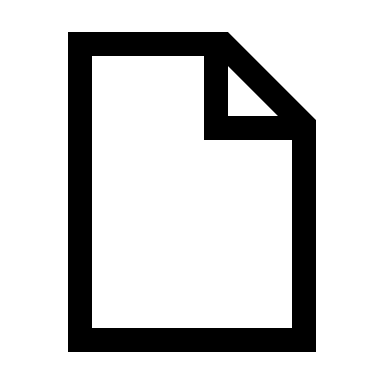 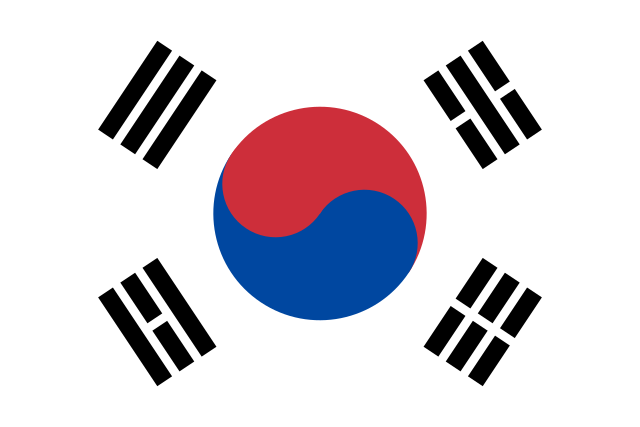 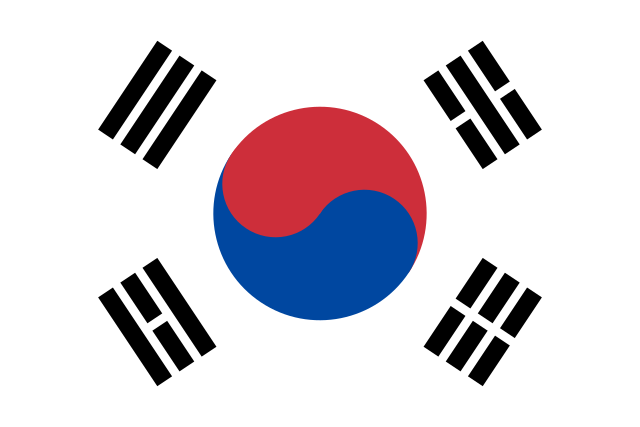 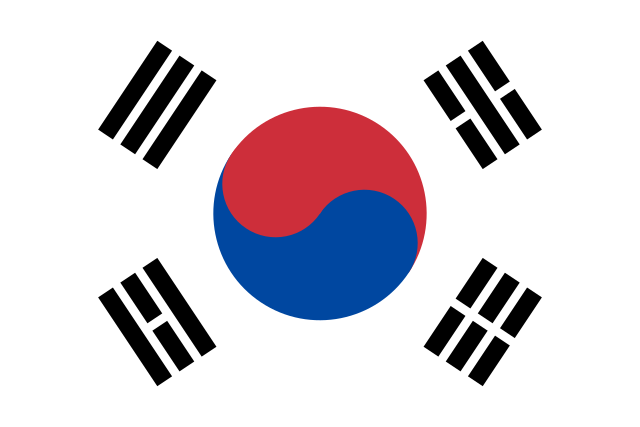 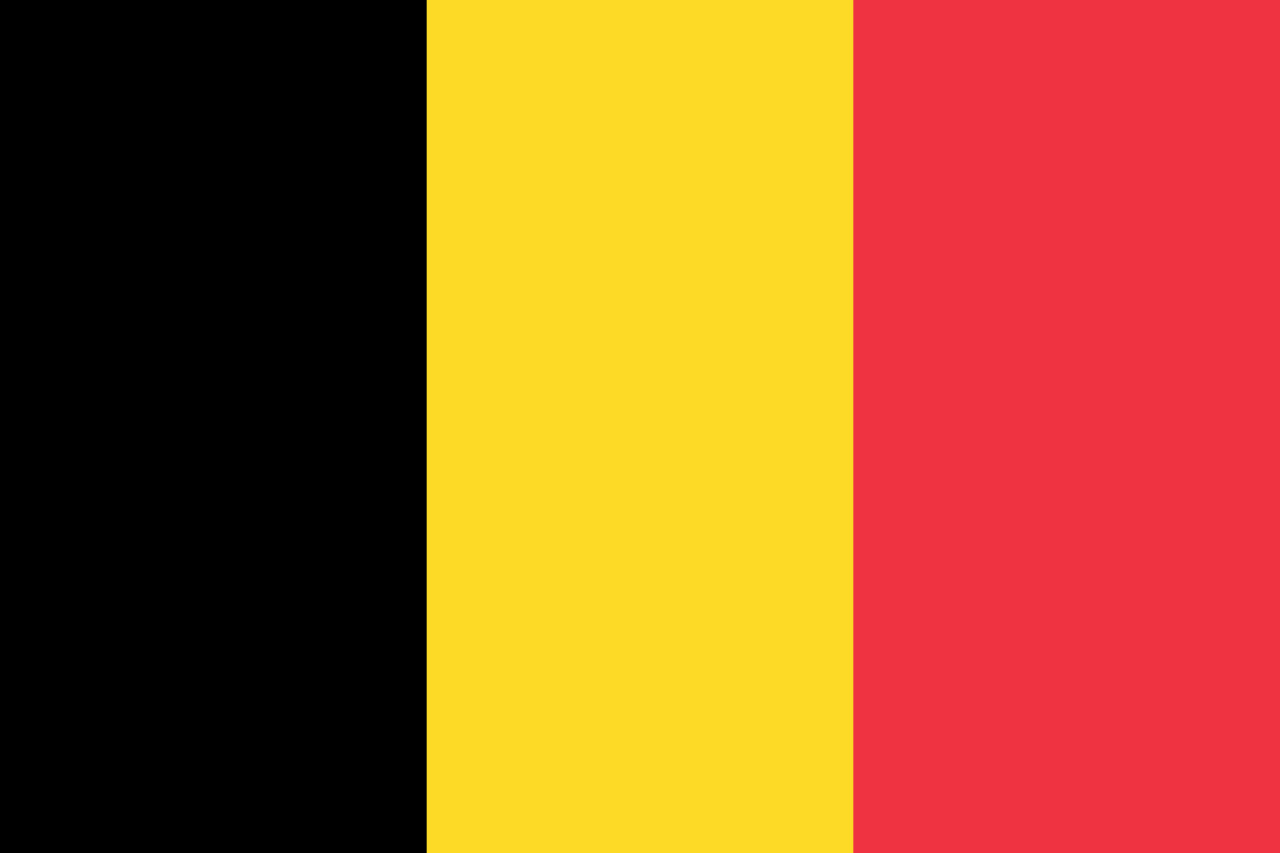 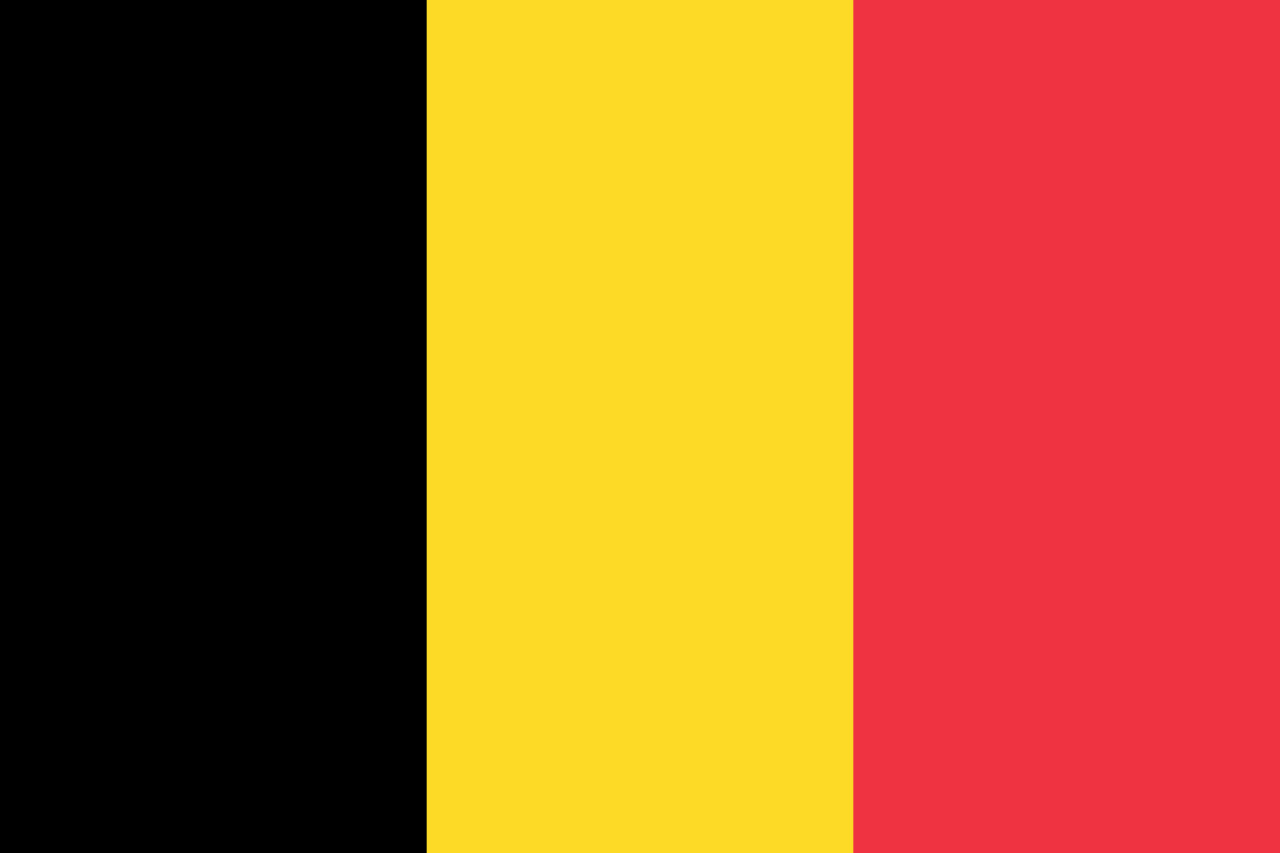 Rem Ops Suppl
Rem Ops Suppl
ISM Company
ISM Company
=
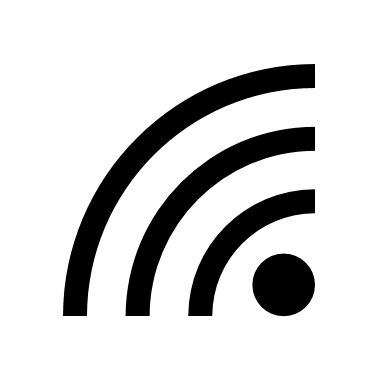 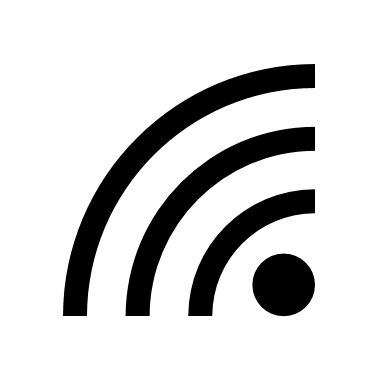 RemOps
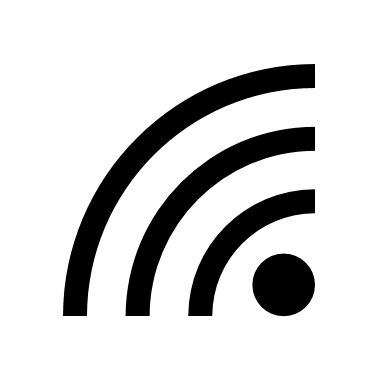 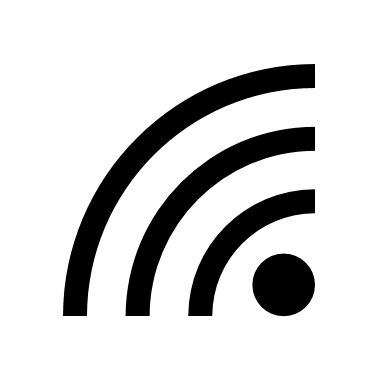 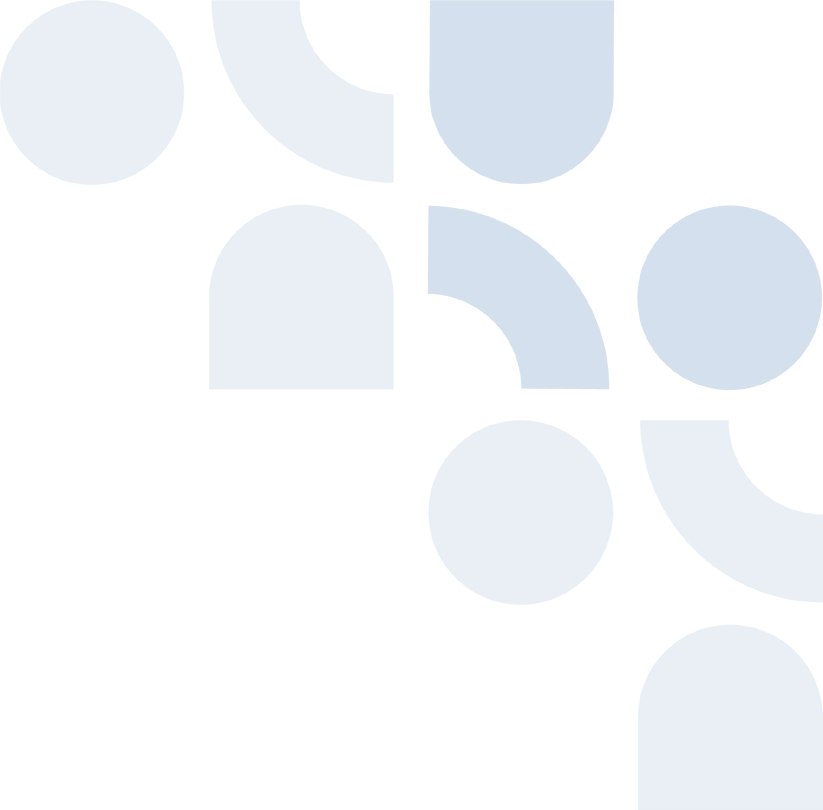 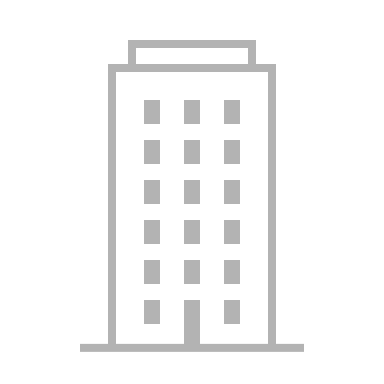 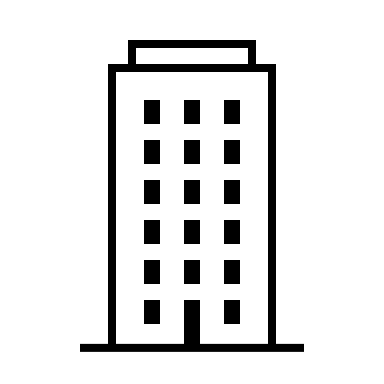 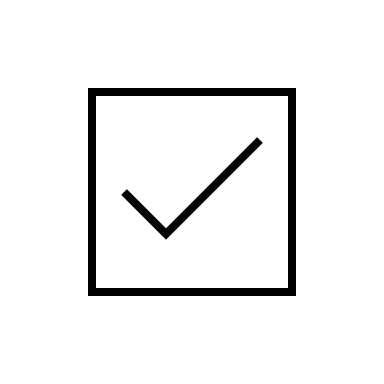 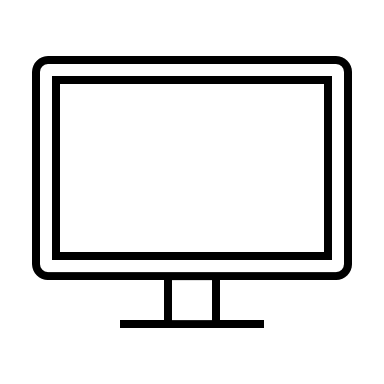 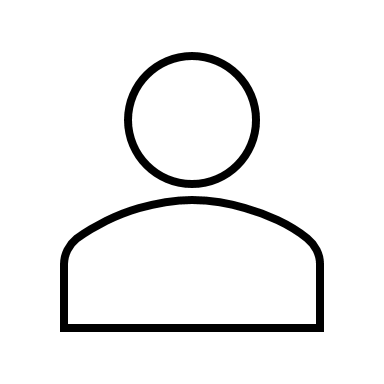 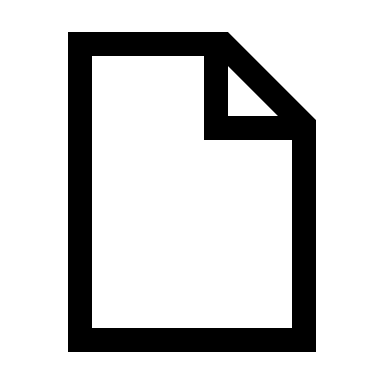 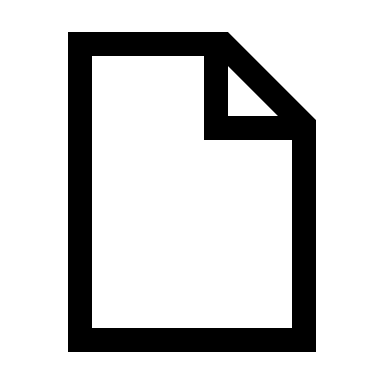 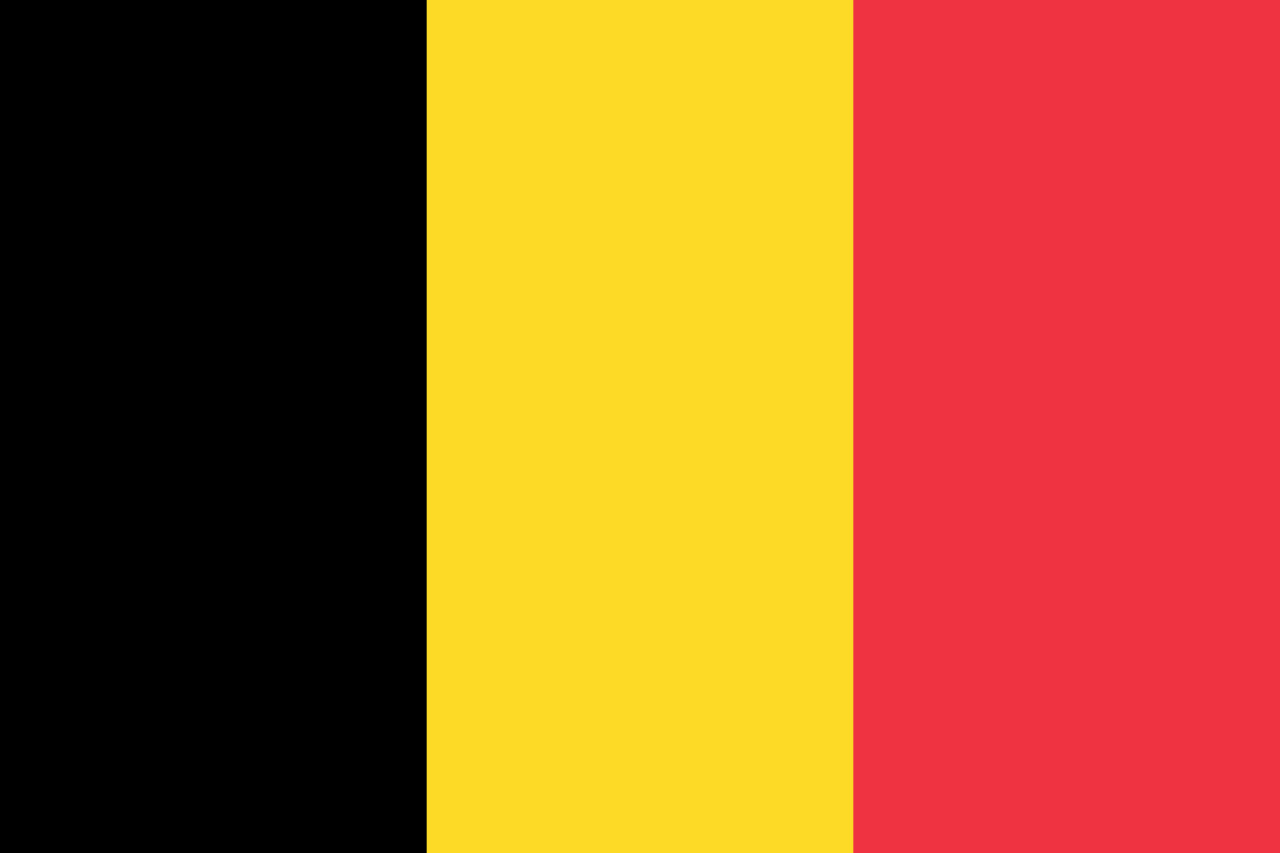 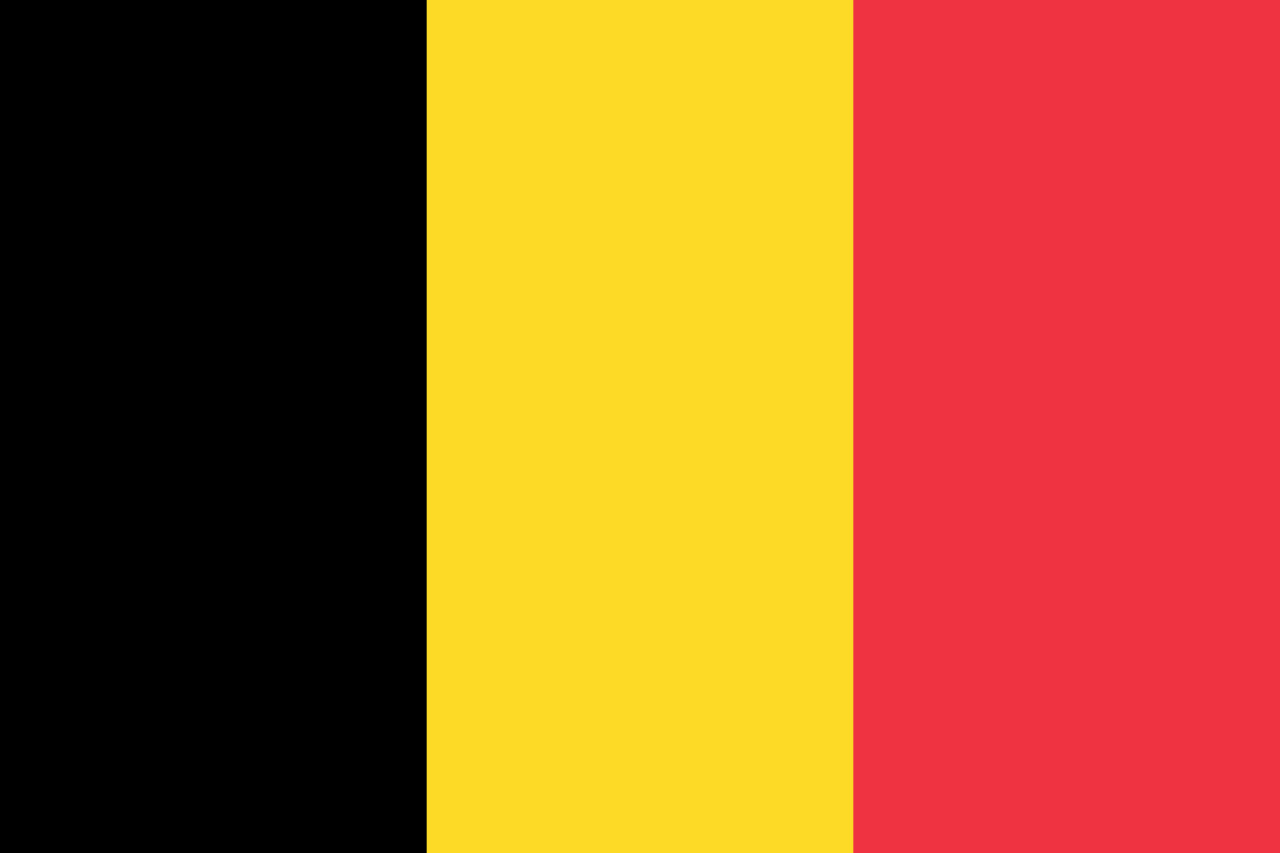 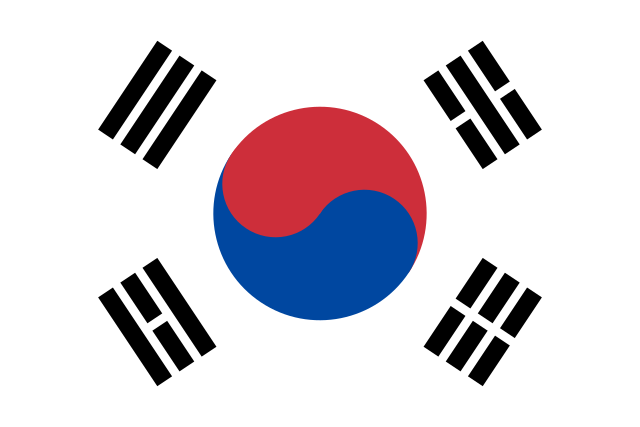 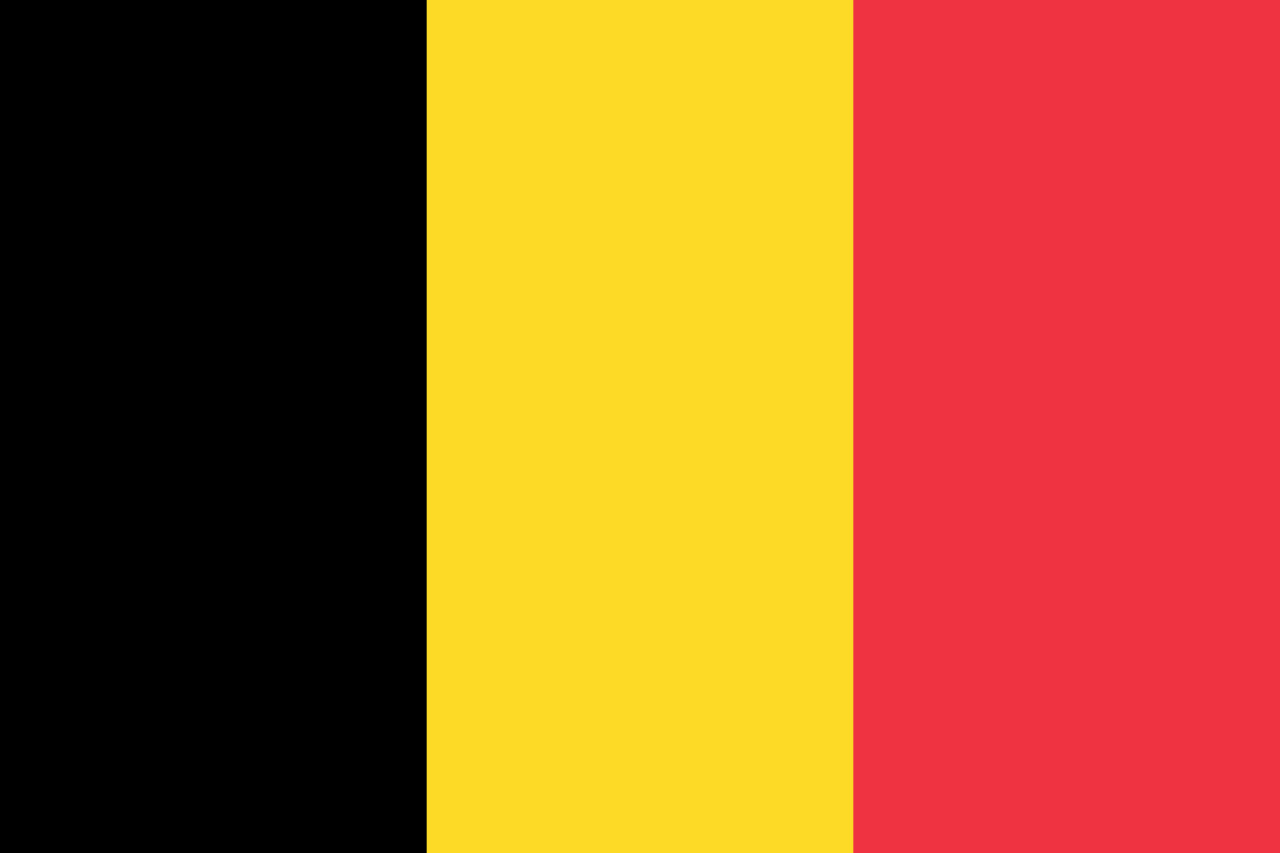 MASS ROC
MASS ROC
ROM Company
ROM Company
[Speaker Notes: ROM can be applied to ISM companies managing its own ROCs,

Adding a MASS to its fleet, even from another flag State is not affecting the certification of the existing fleet of ships or MASS.]
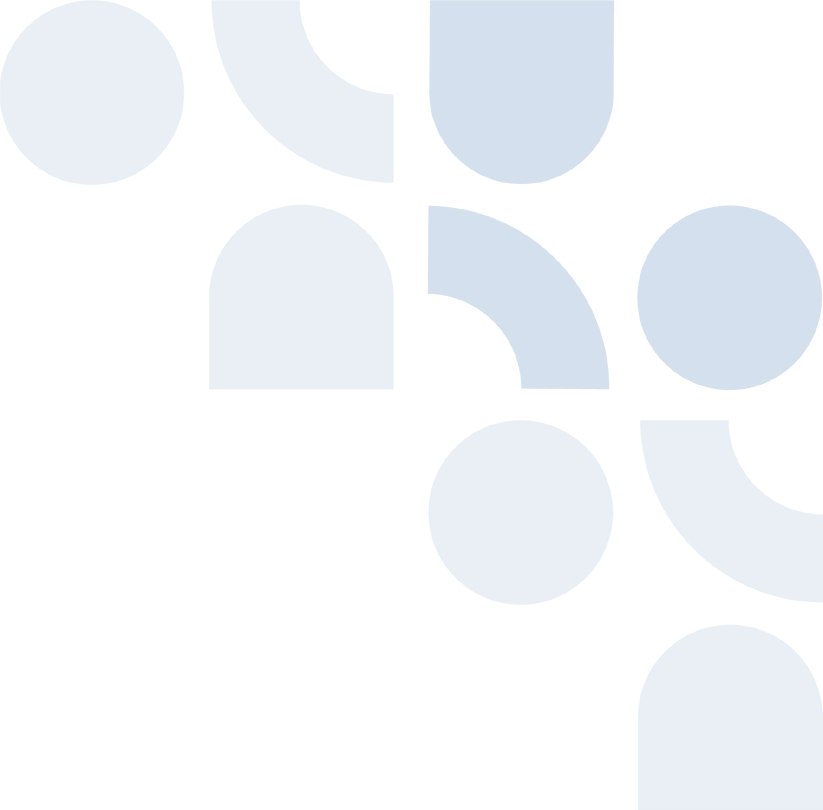 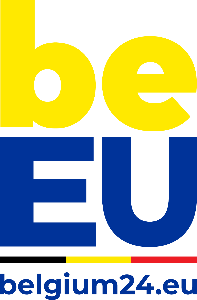 FLEXIBILITY
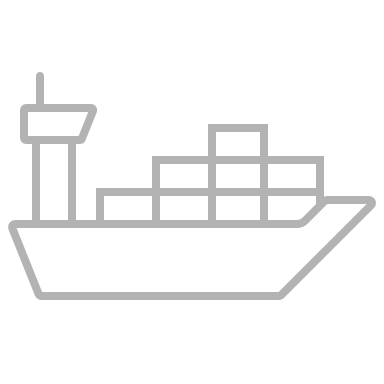 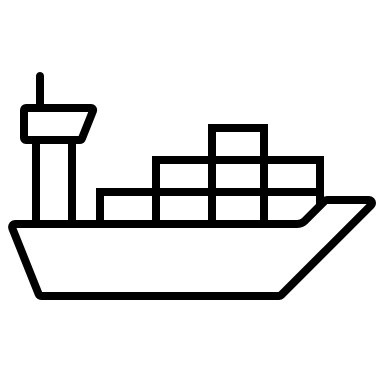 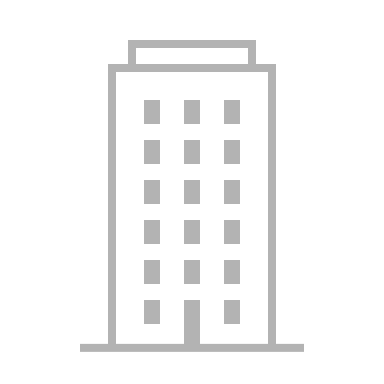 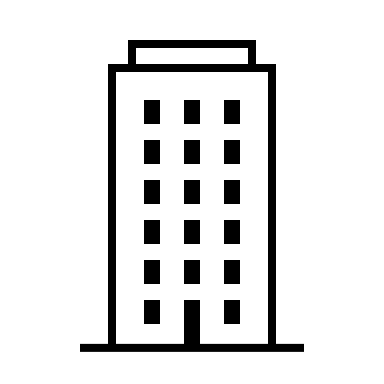 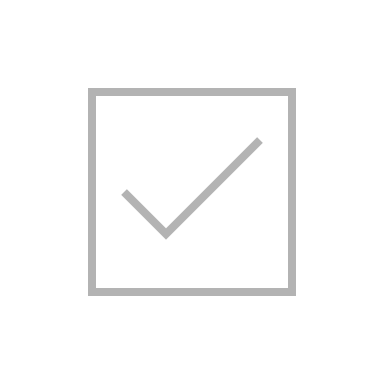 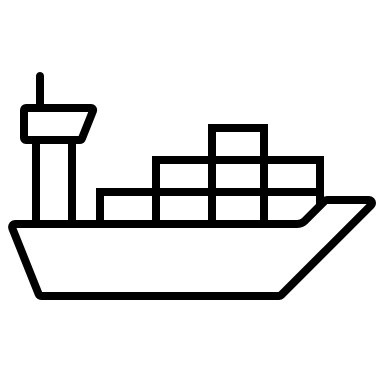 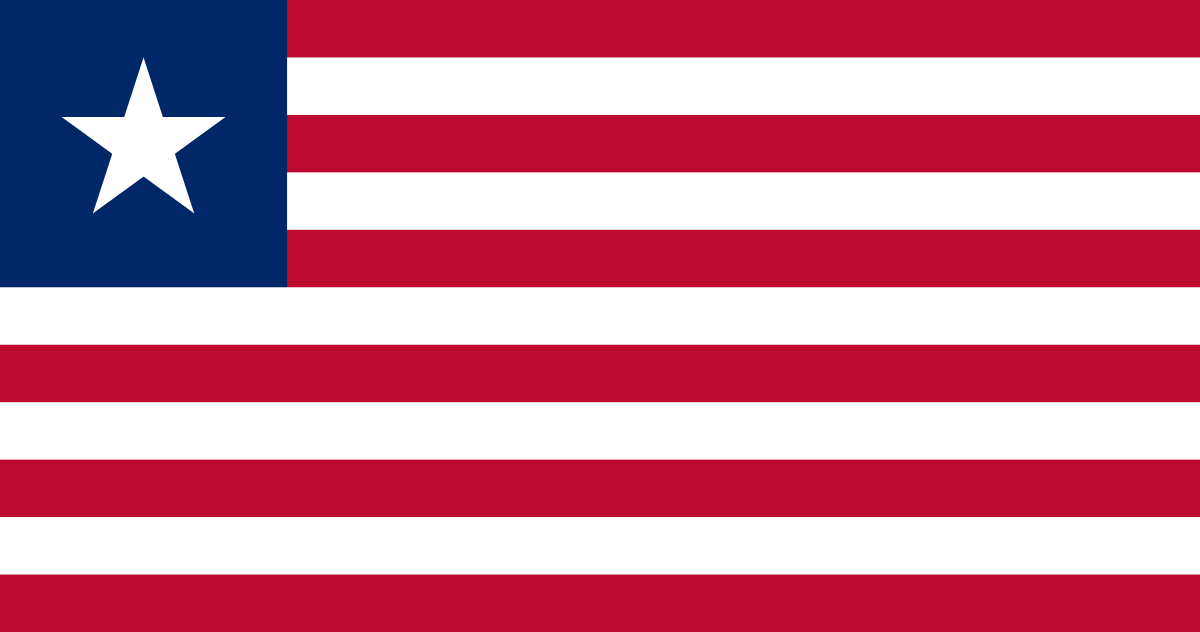 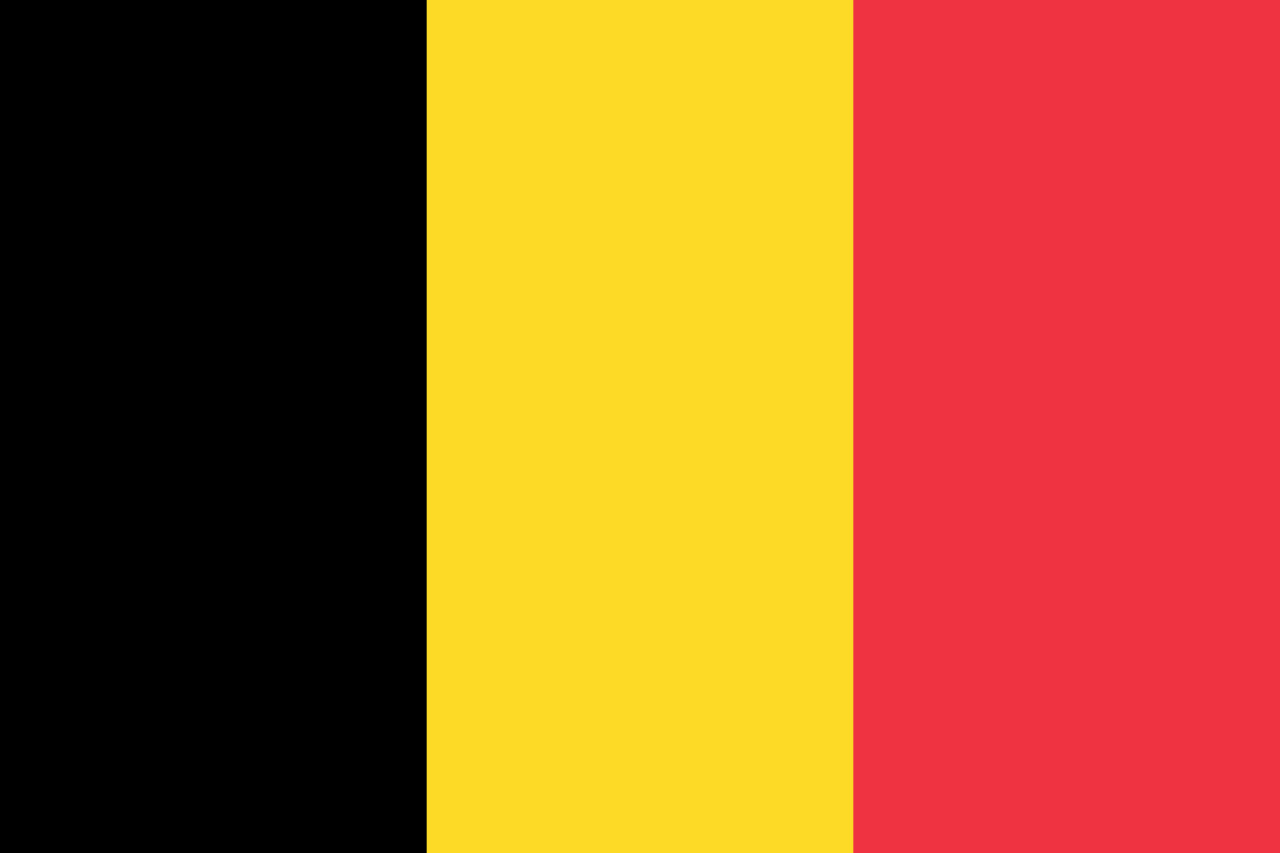 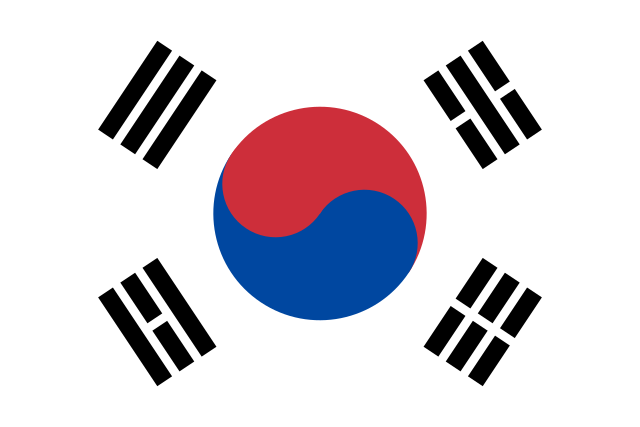 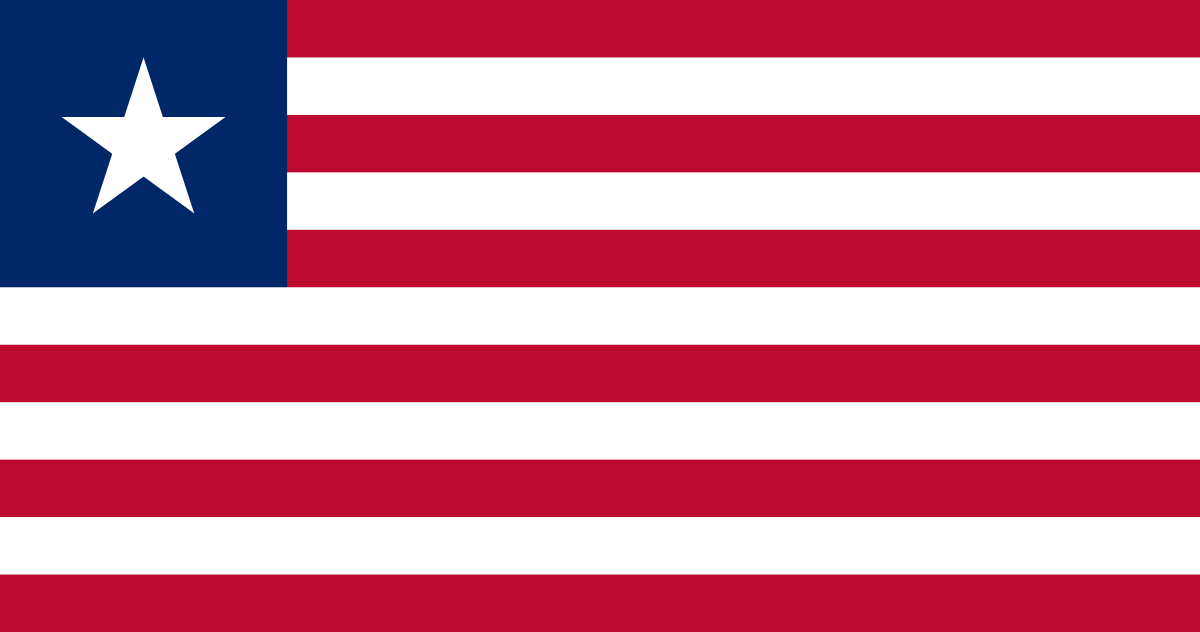 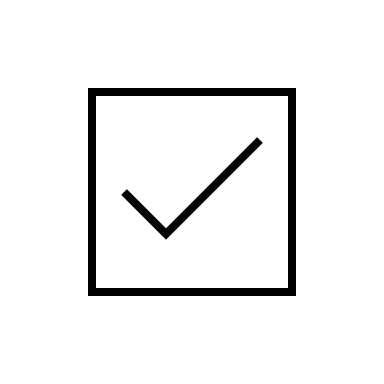 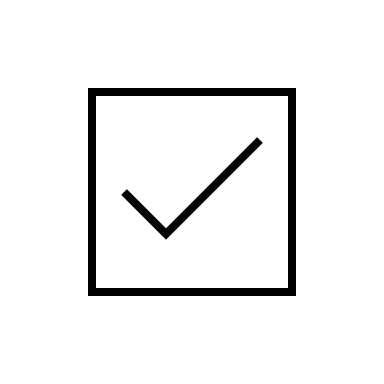 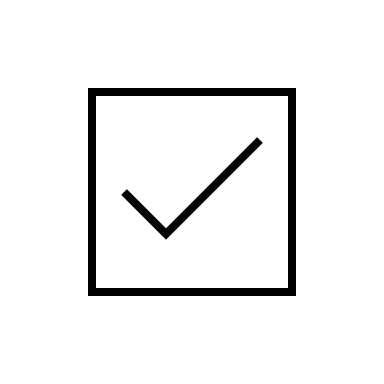 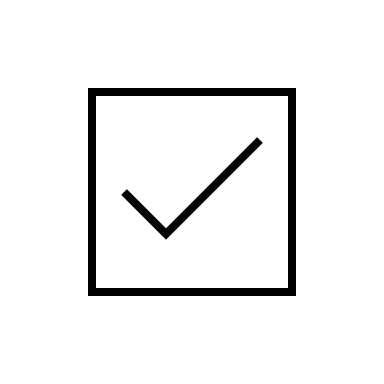 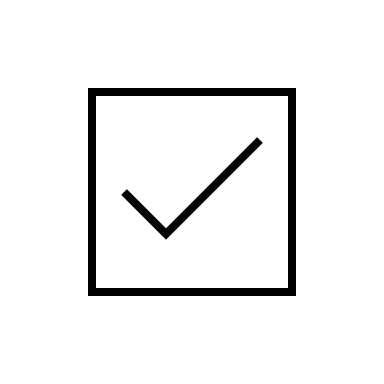 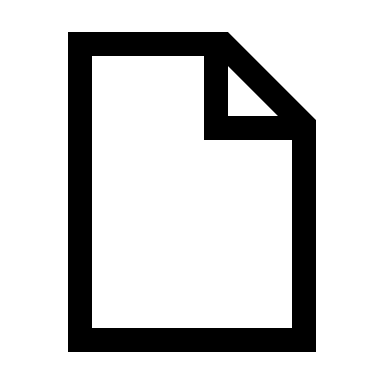 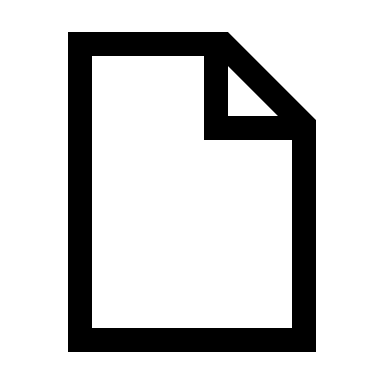 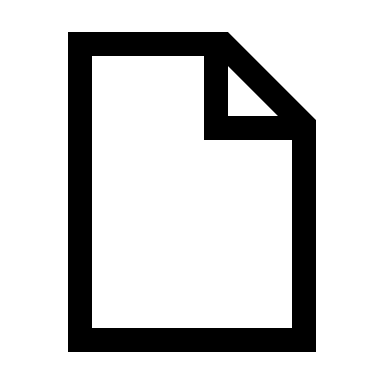 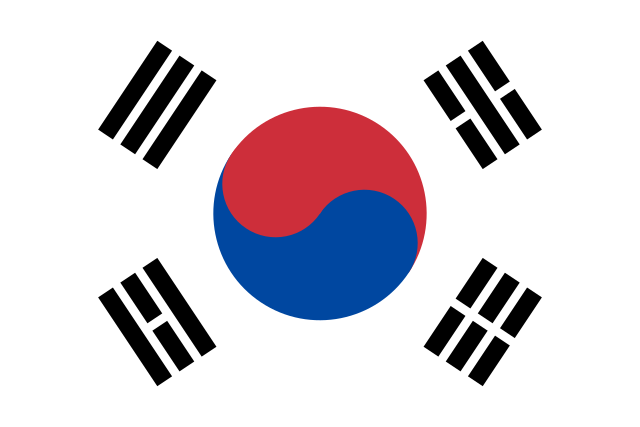 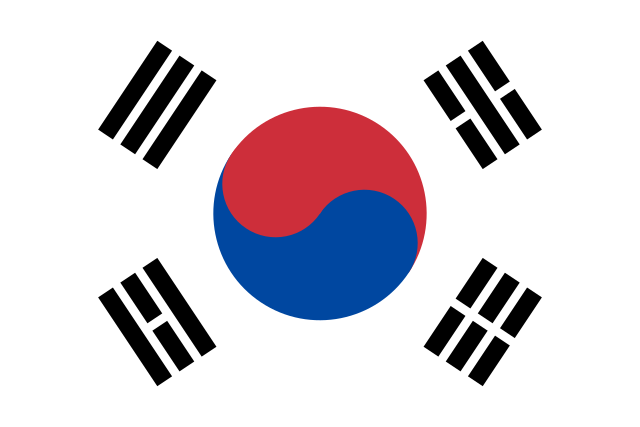 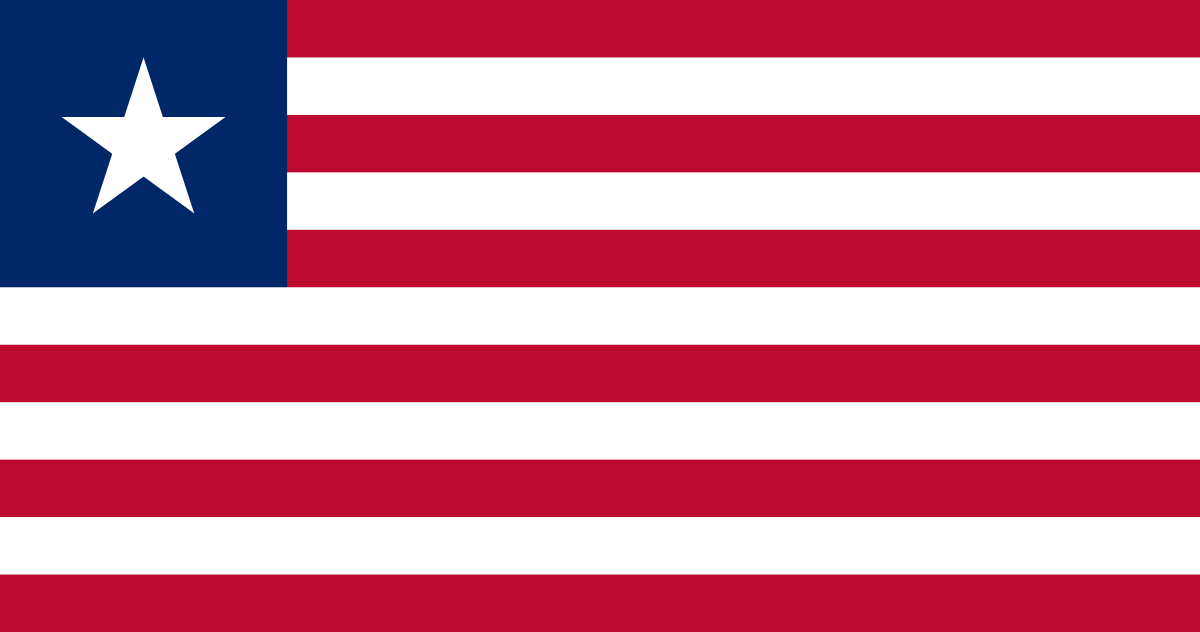 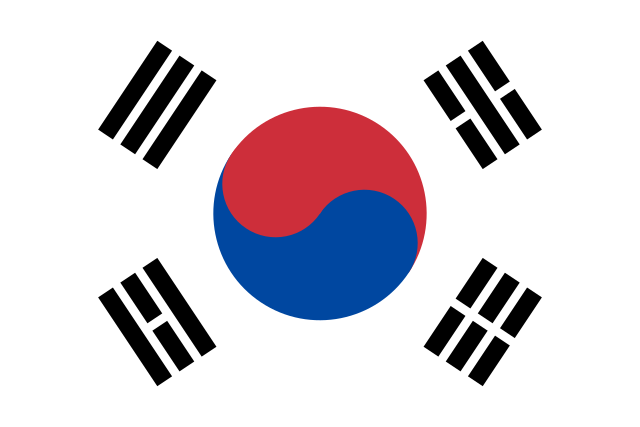 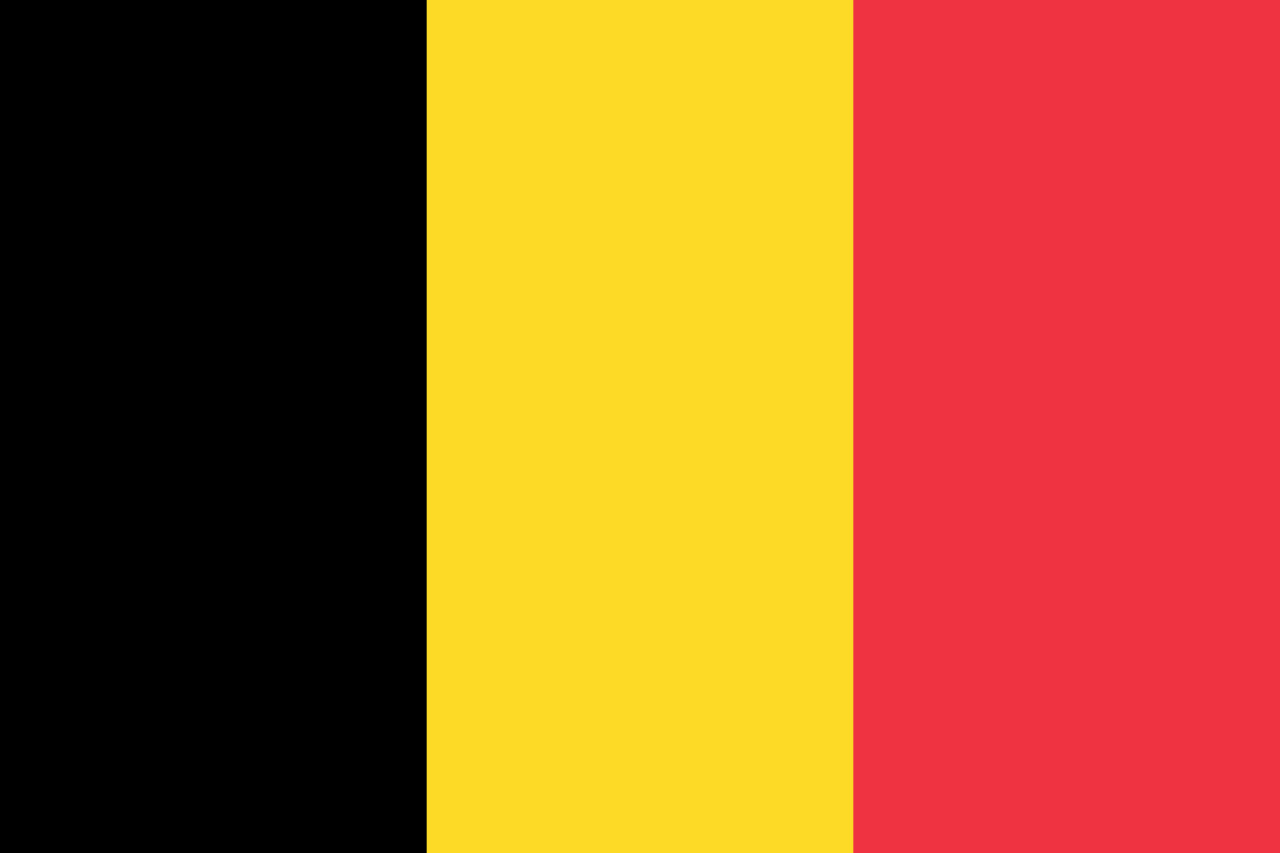 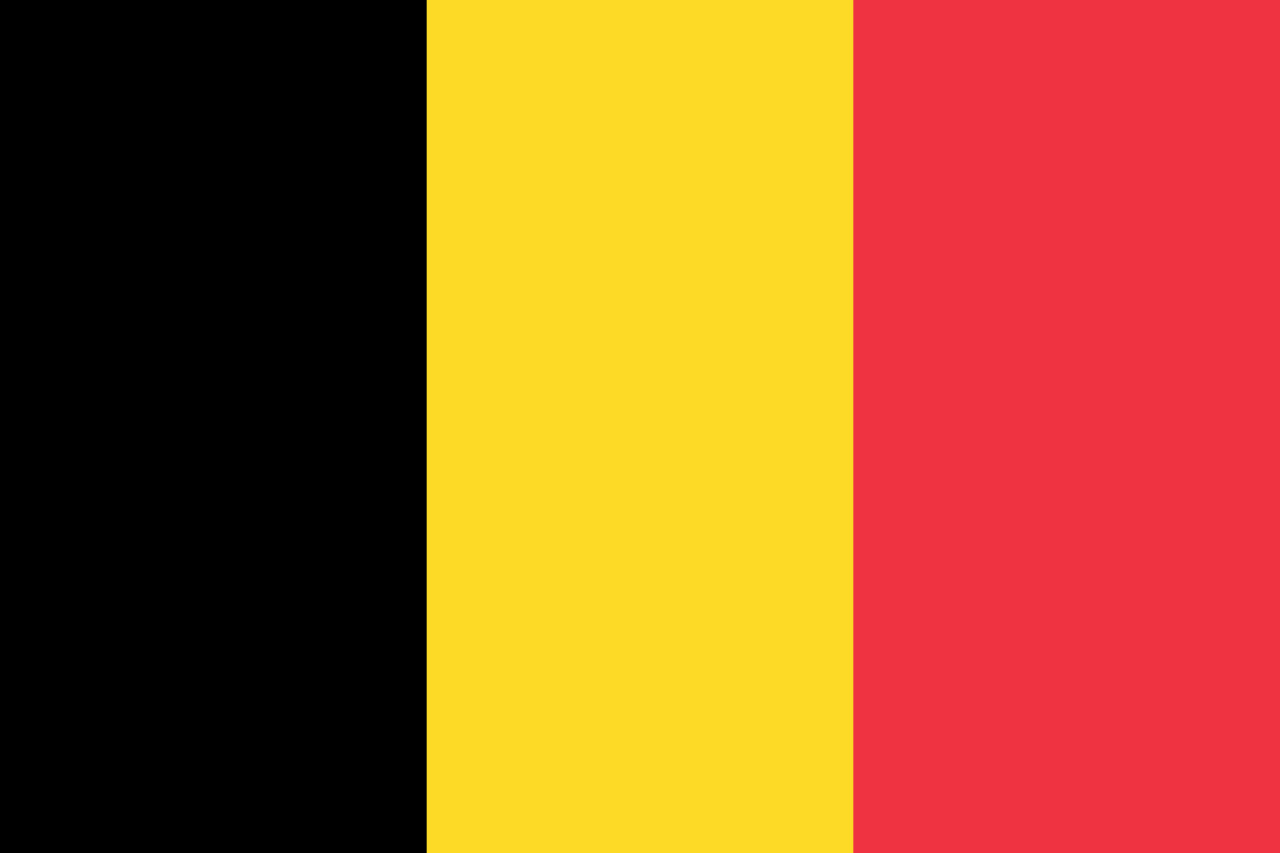 Rem Ops Suppl
Rem Ops Suppl
Rem Ops Suppl
ISM Company
ISM Company 2
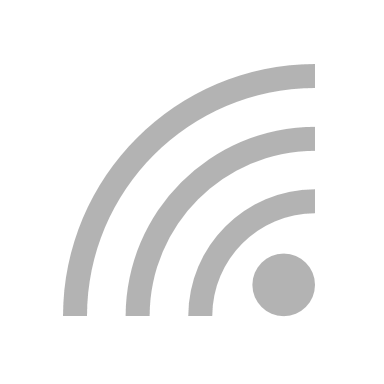 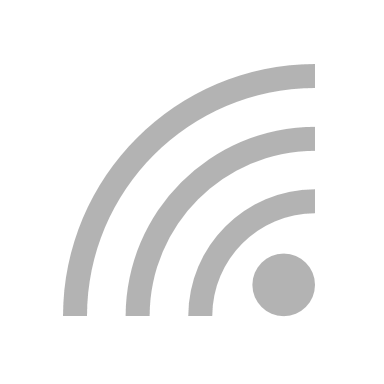 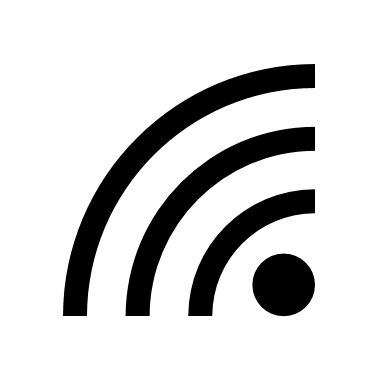 RemOps
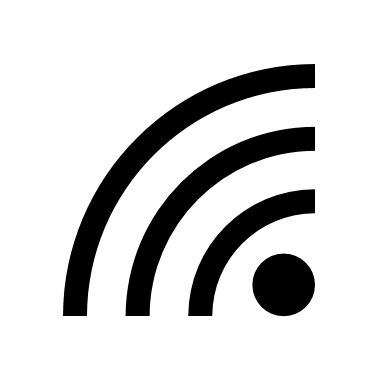 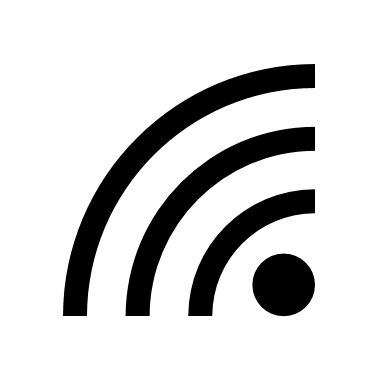 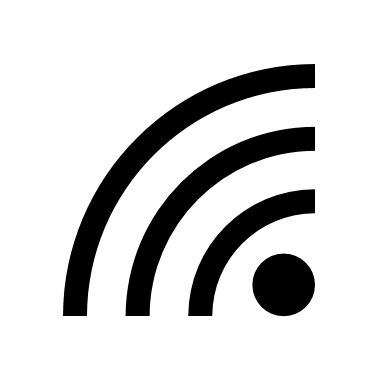 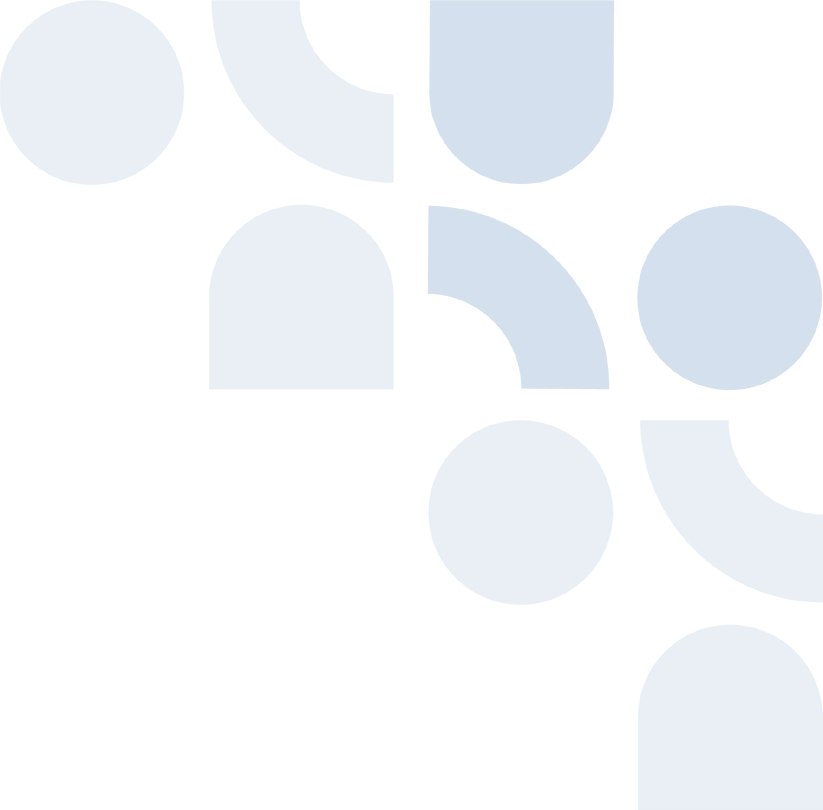 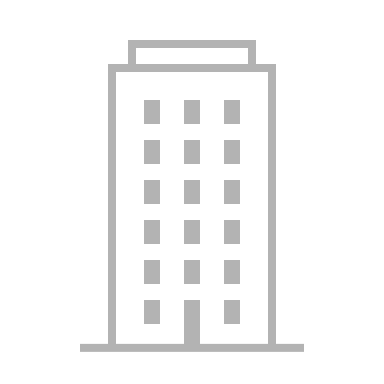 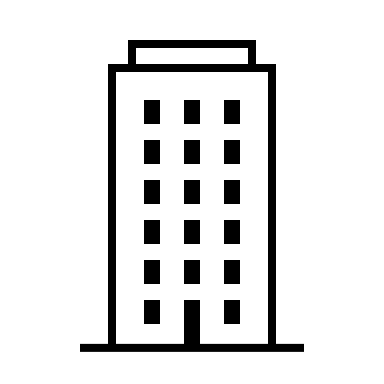 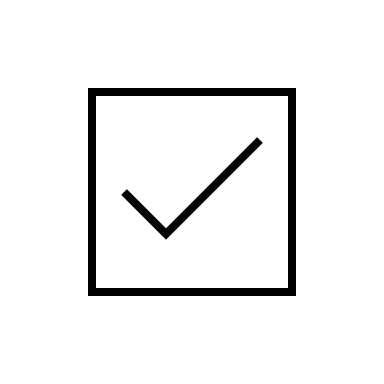 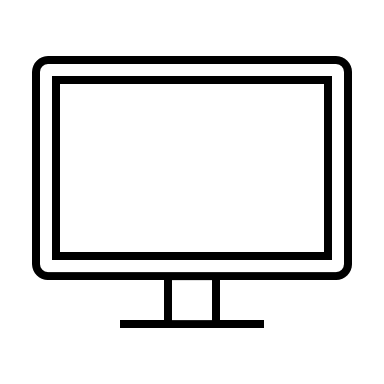 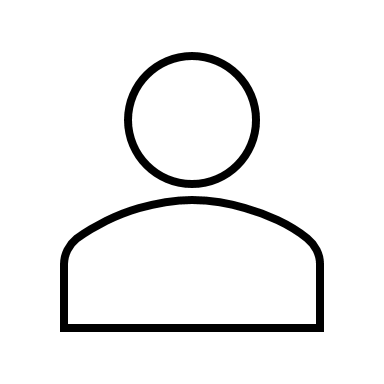 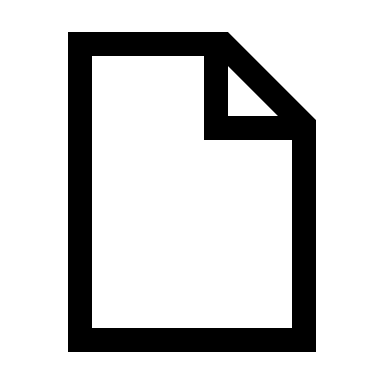 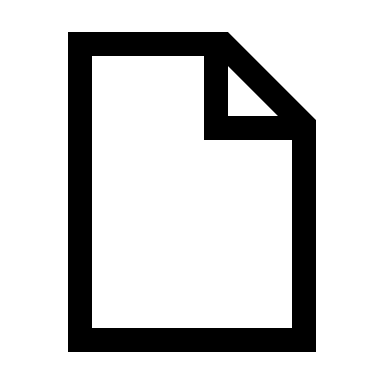 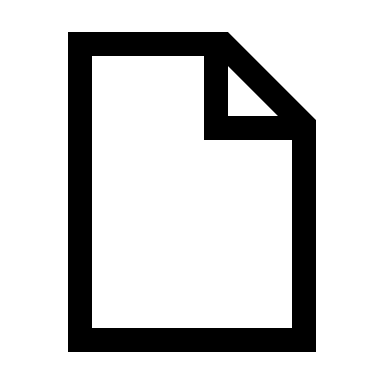 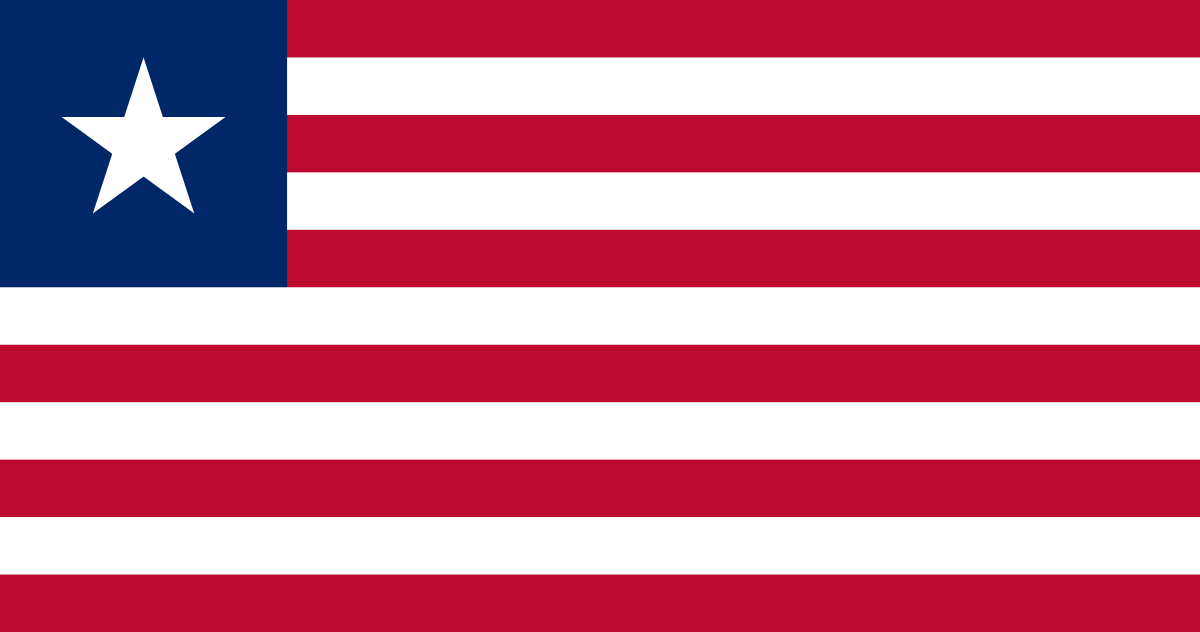 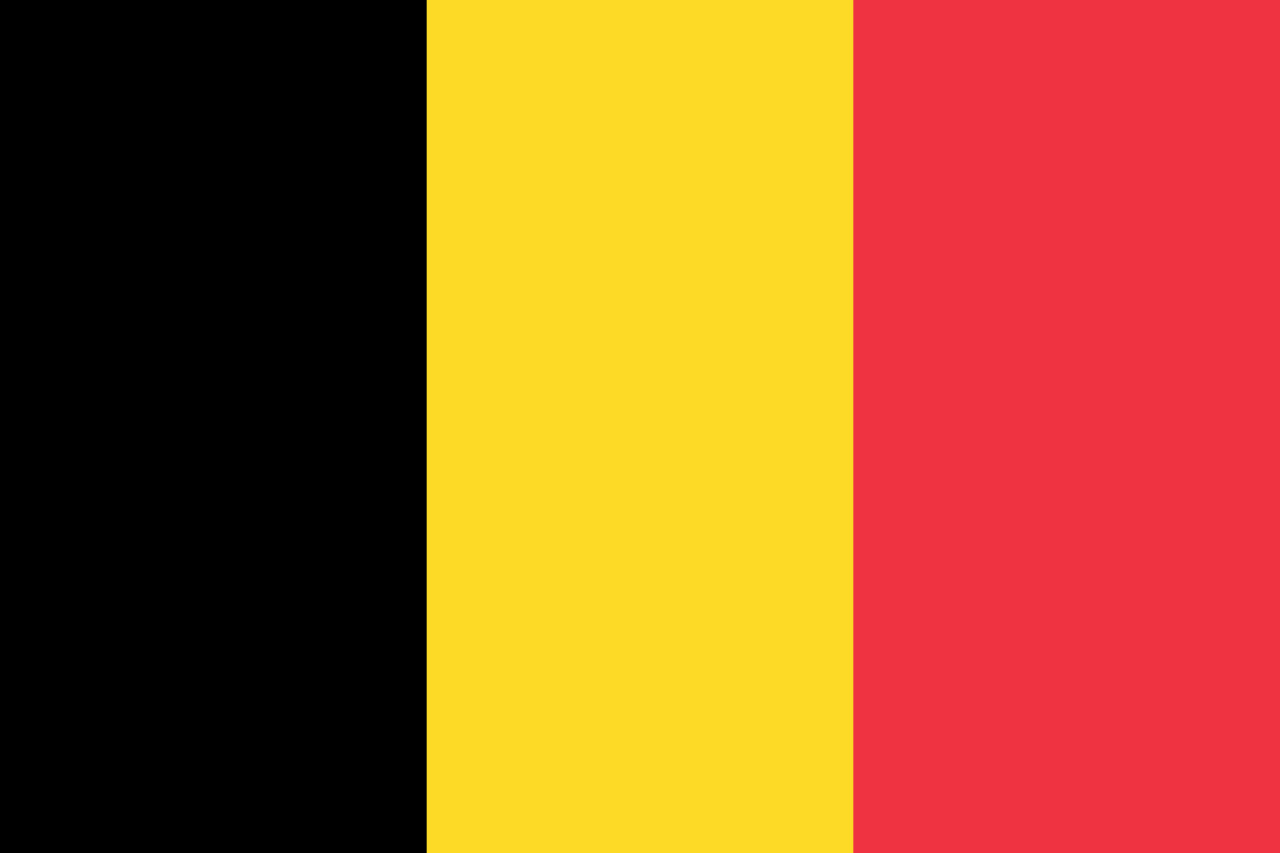 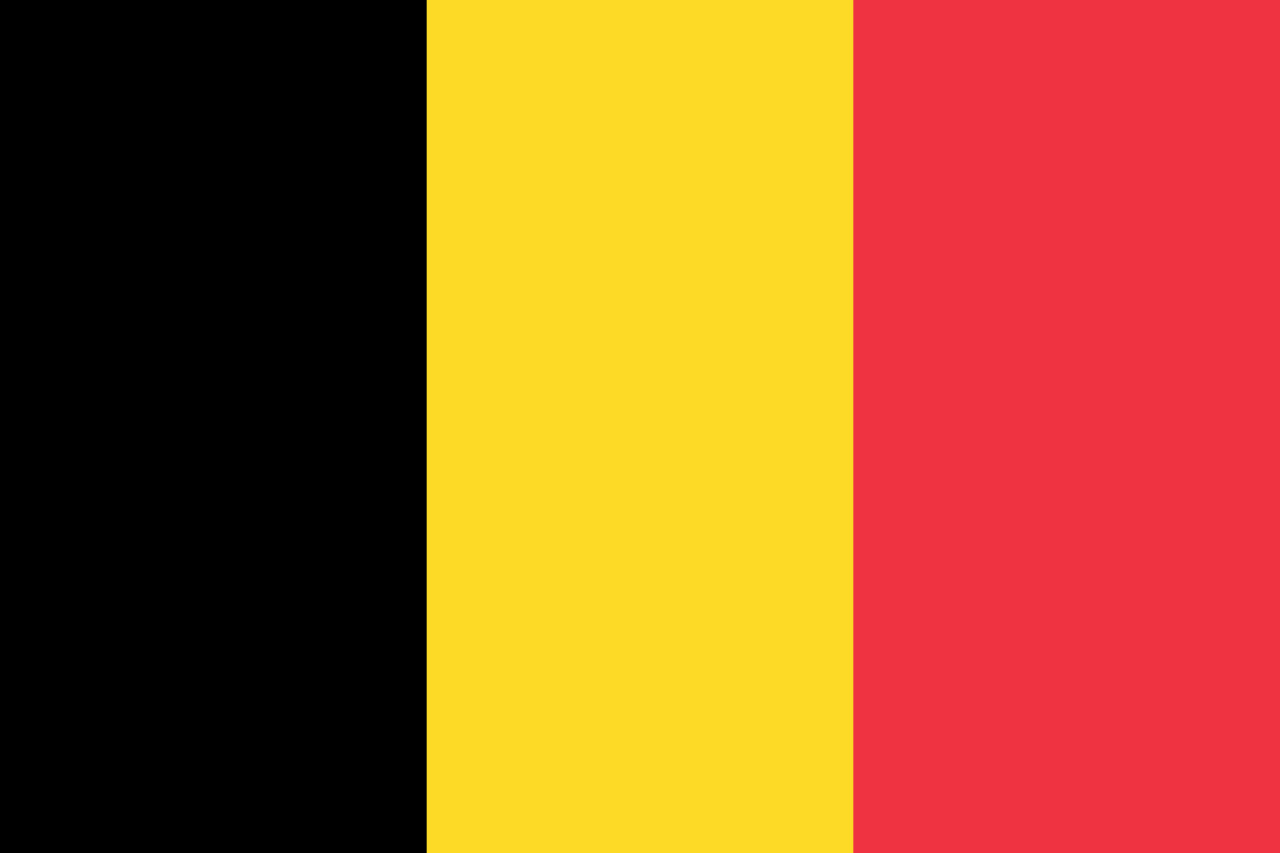 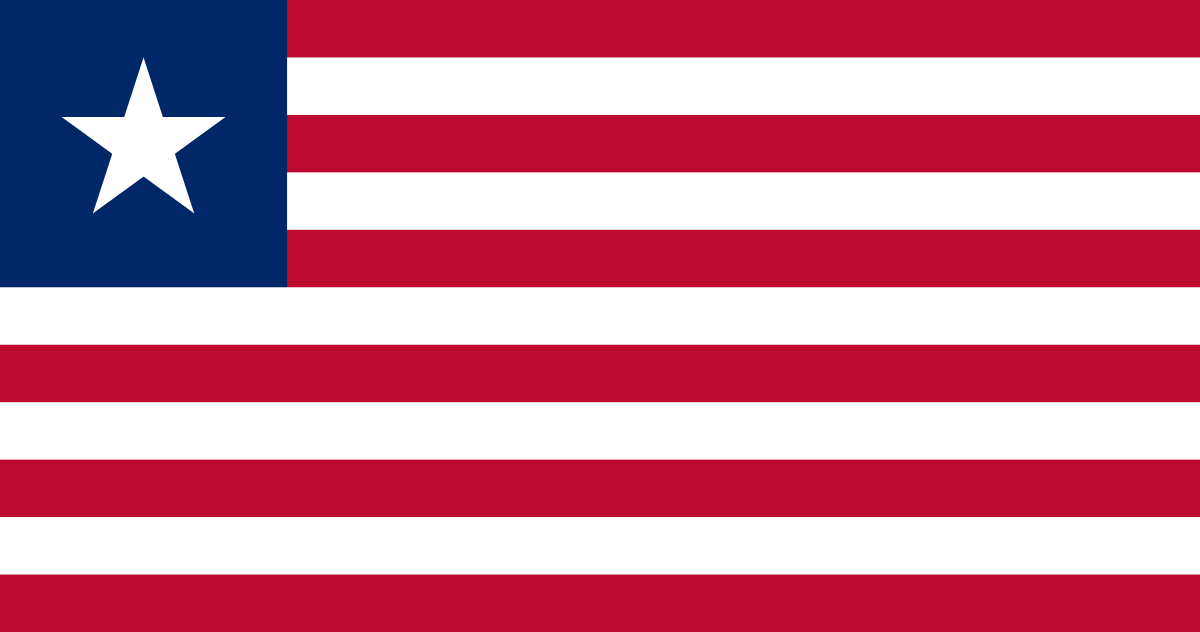 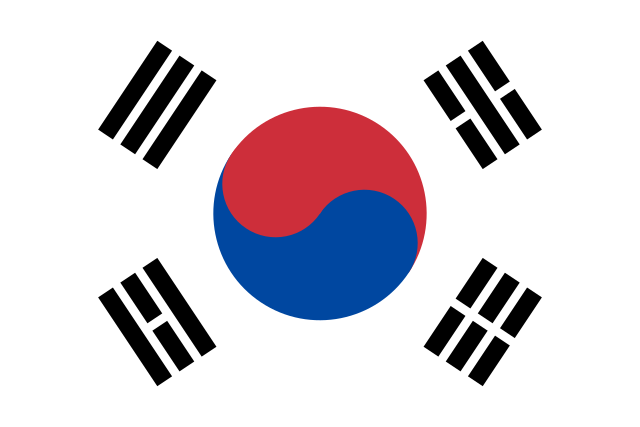 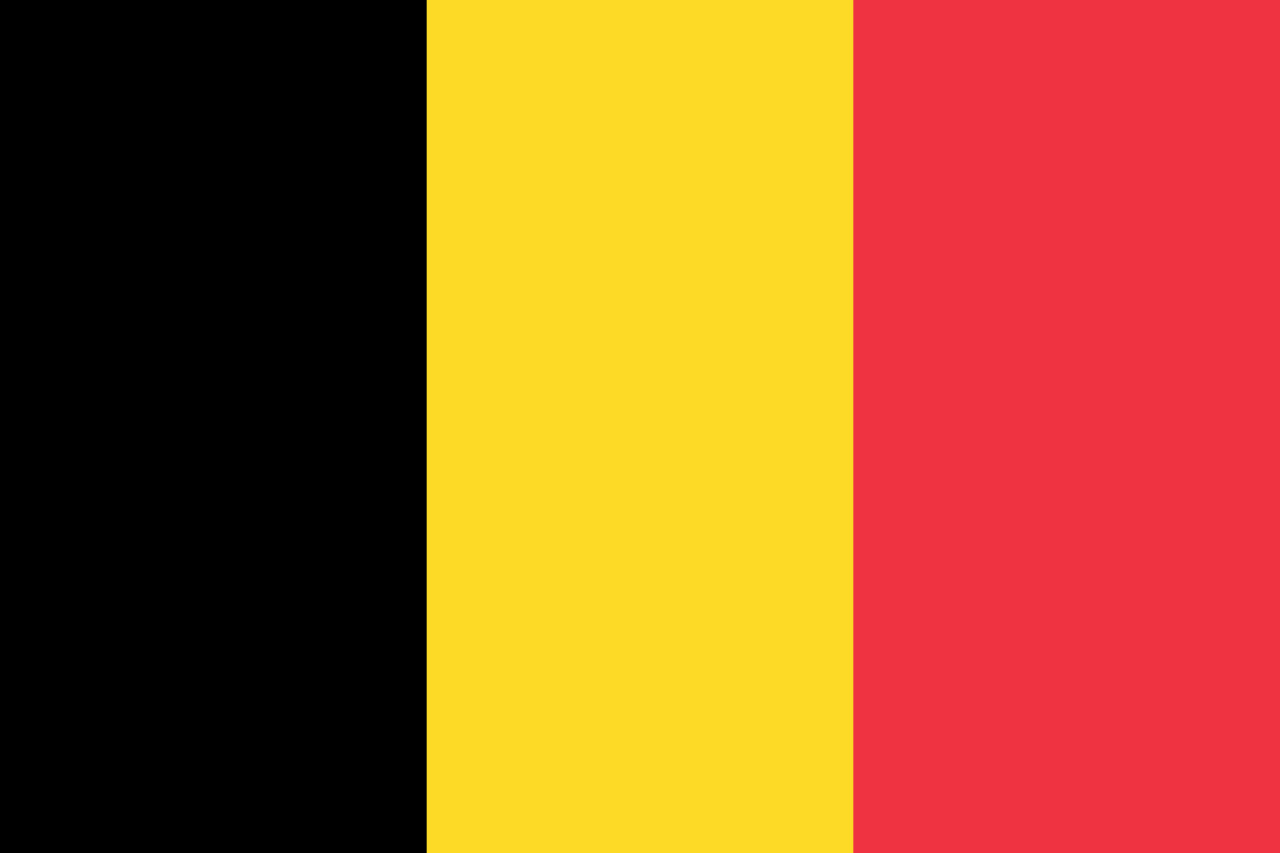 MASS ROC
MASS ROC
MASS ROC
ROM Company
ROM Company
[Speaker Notes: The same system can be applied to ISM companies deleguating the RO of its MASS to a ROC and ROM company


Adding a ship to the ROC fleet even from another ISM Company has no effect on the operation of the existing ROC fleet. ROM does not only allow for effective control and implementaion of one single ROCMS for a ROC, but also for flexibility for the ROC.]
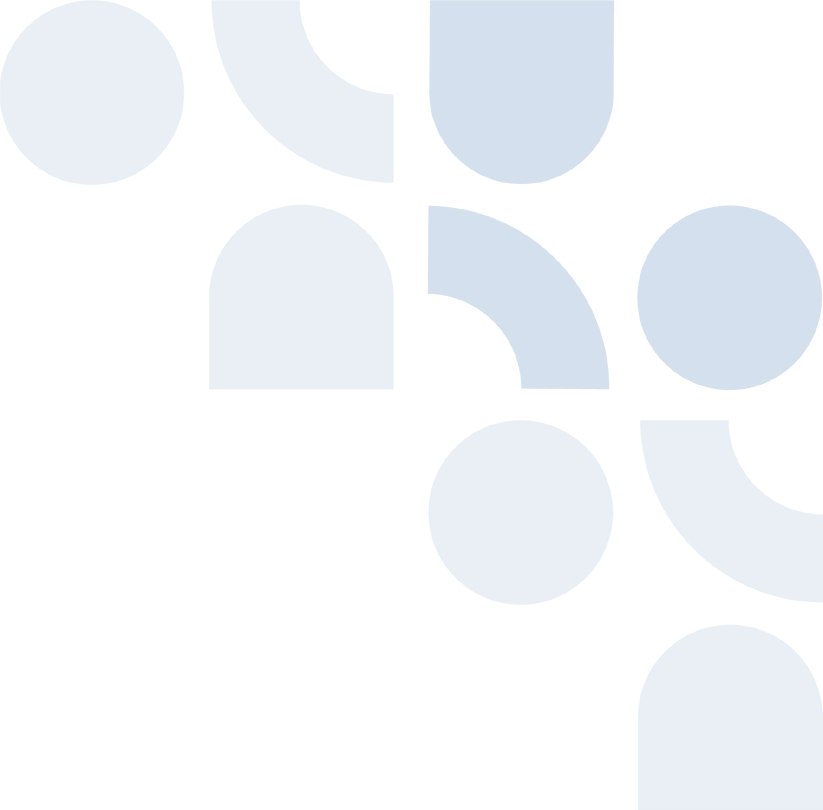 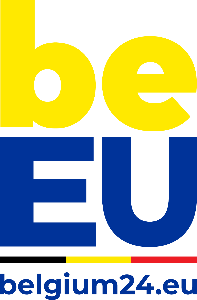 FLEXIBILITY
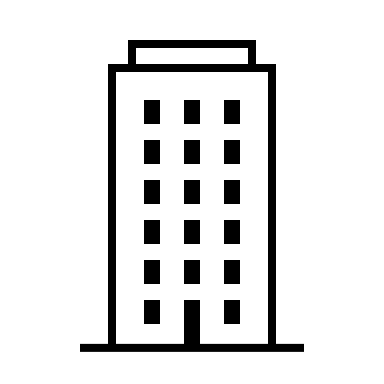 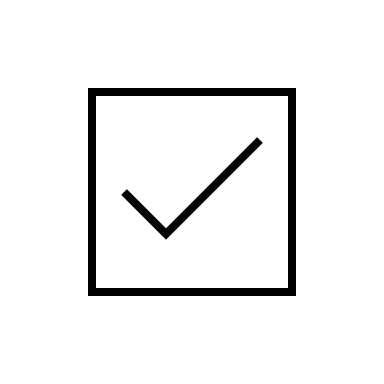 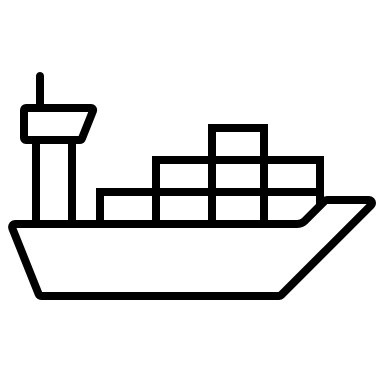 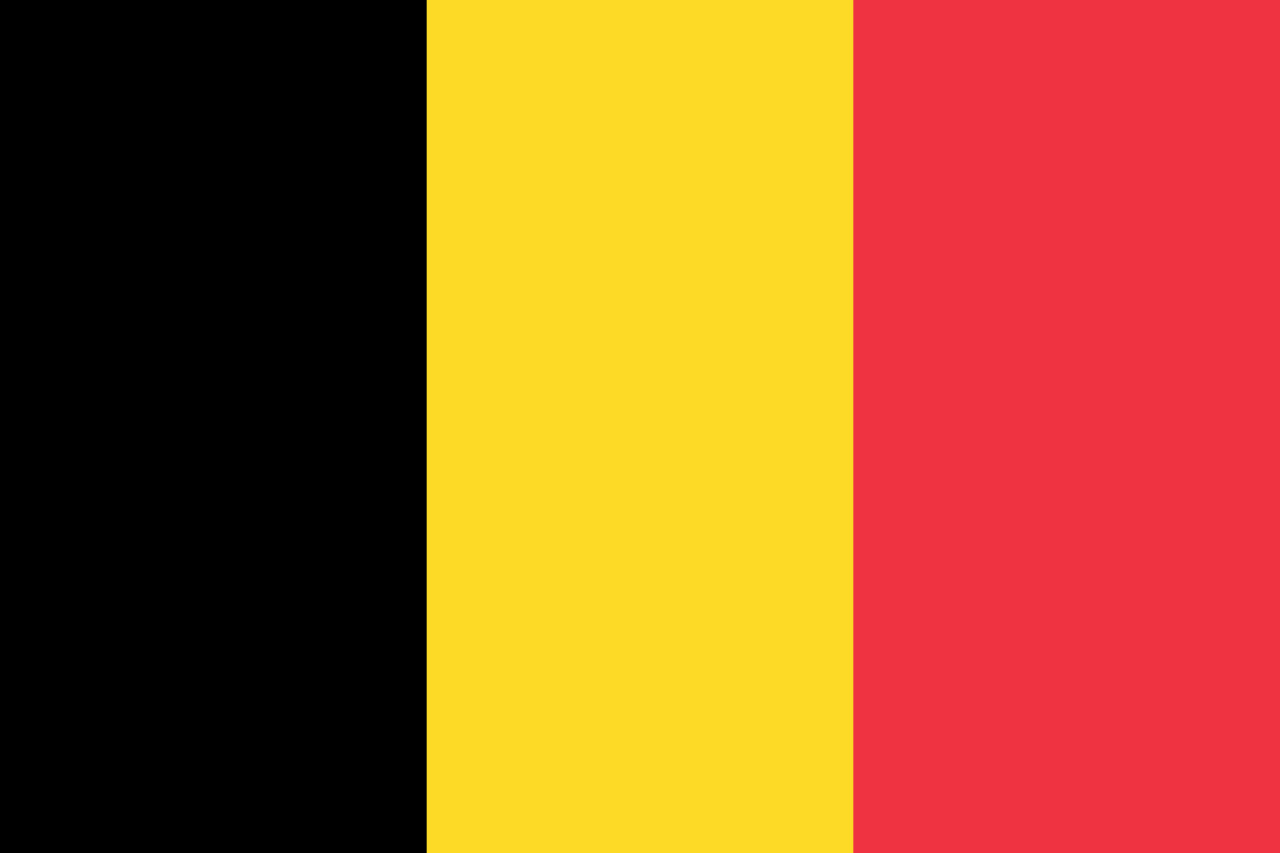 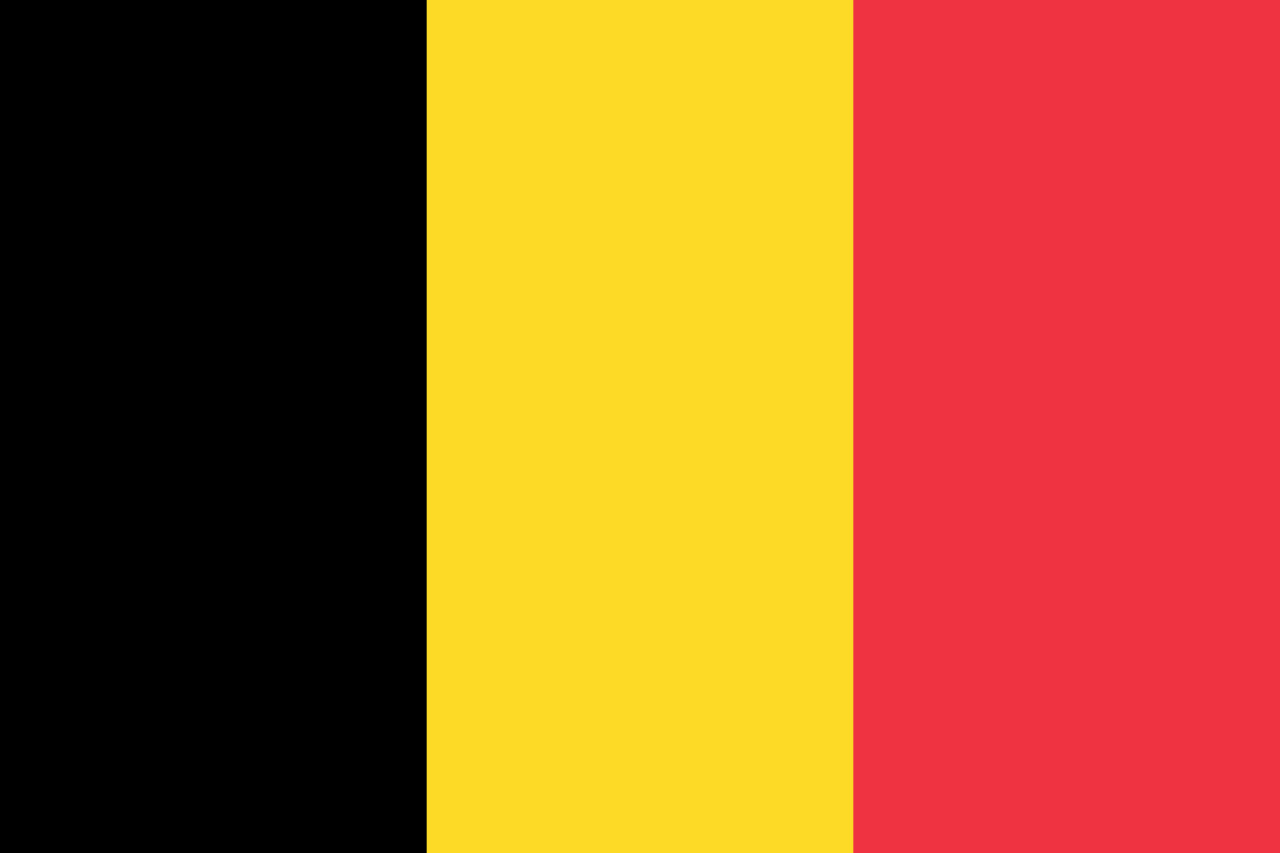 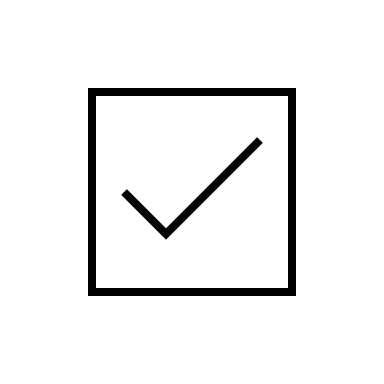 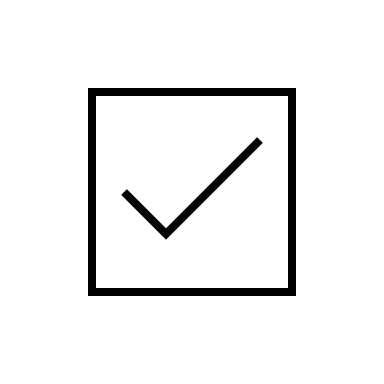 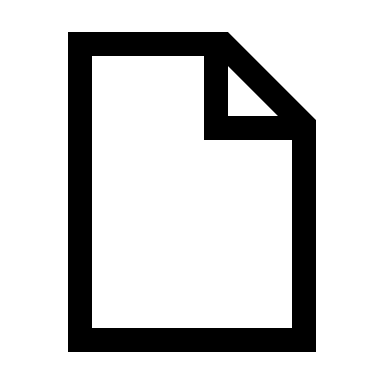 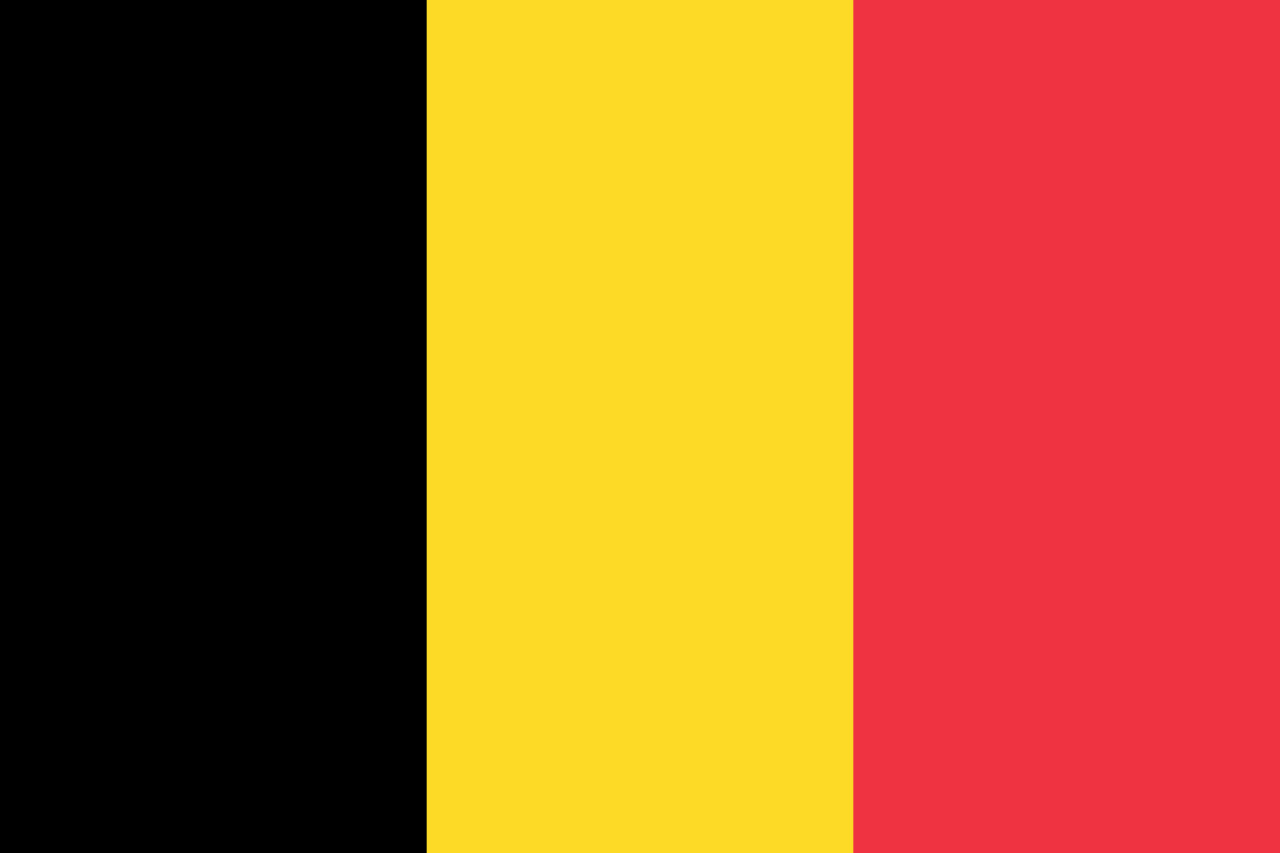 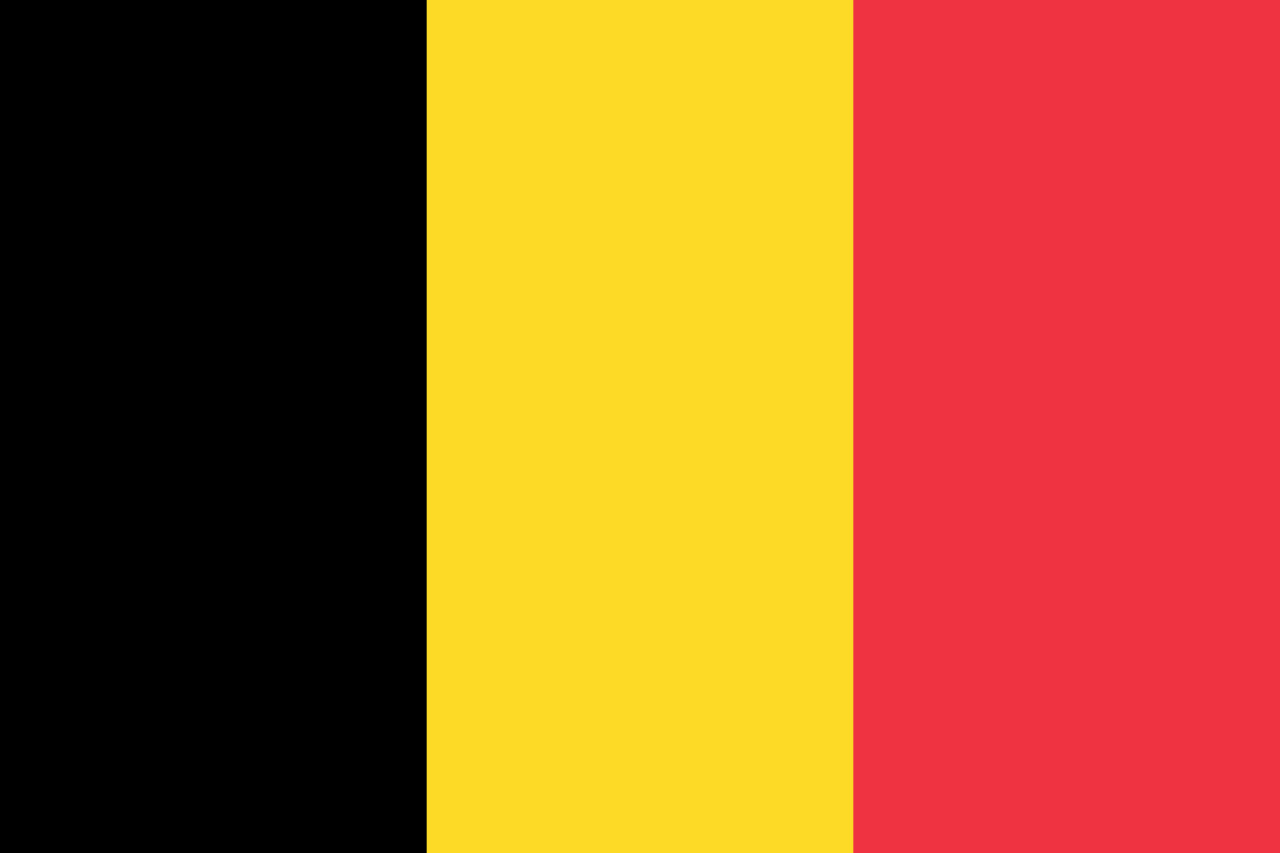 Rem Ops Suppl
ISM Company
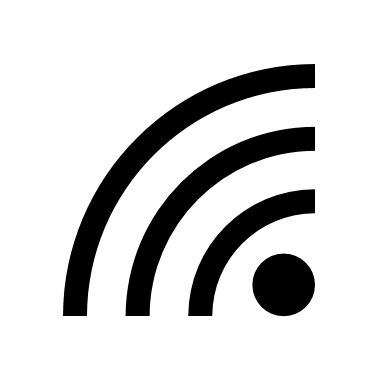 RemOps
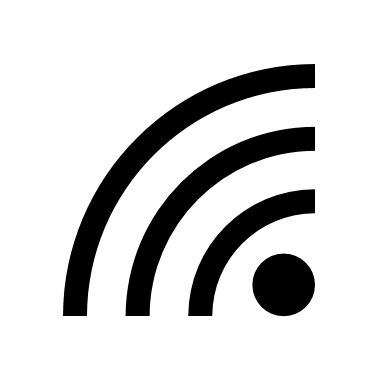 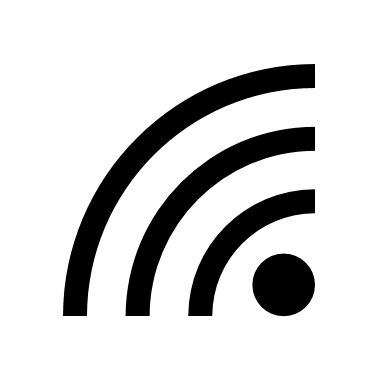 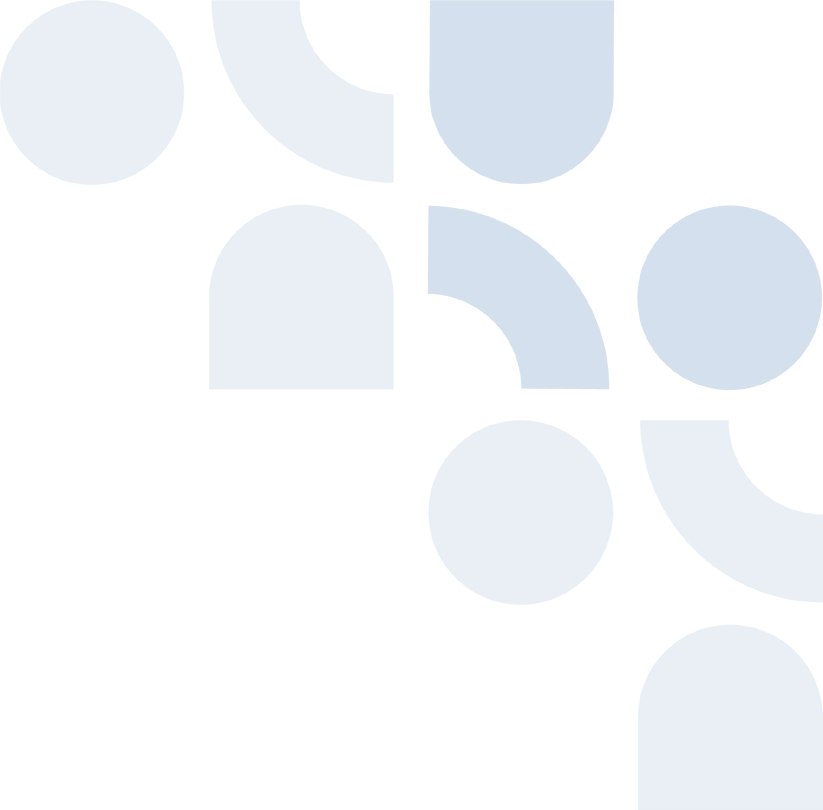 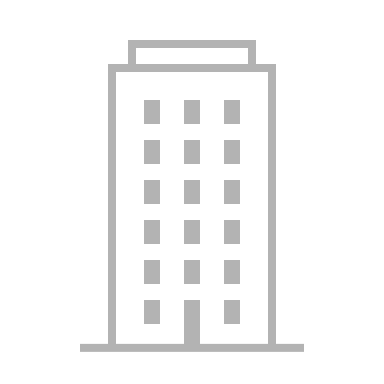 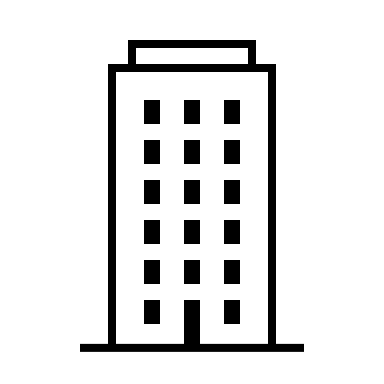 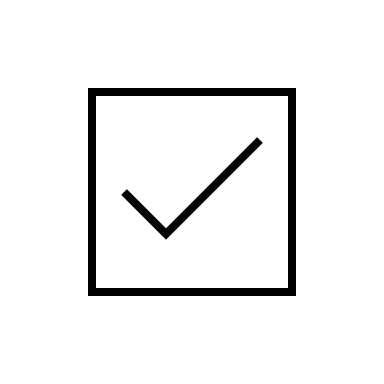 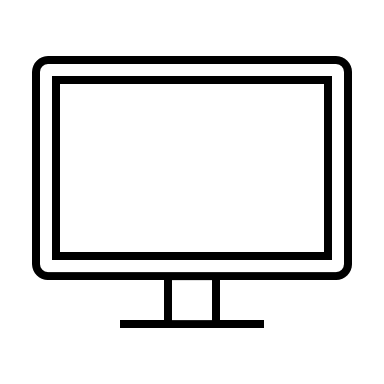 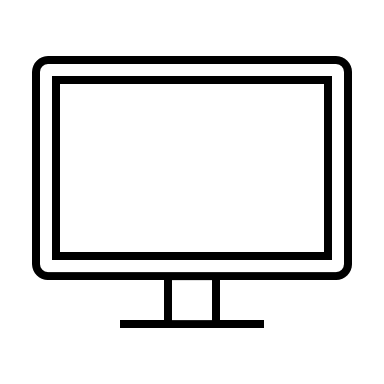 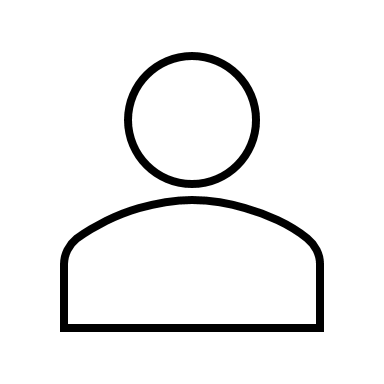 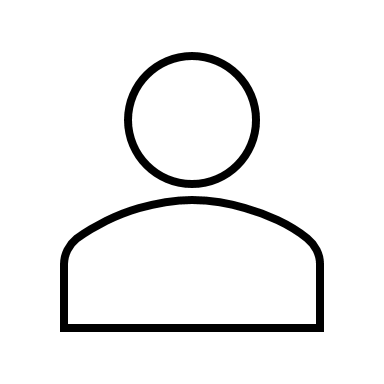 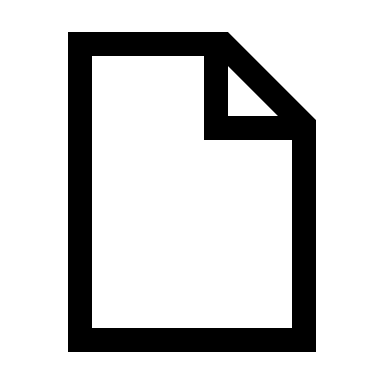 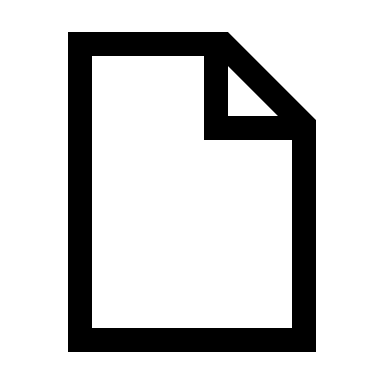 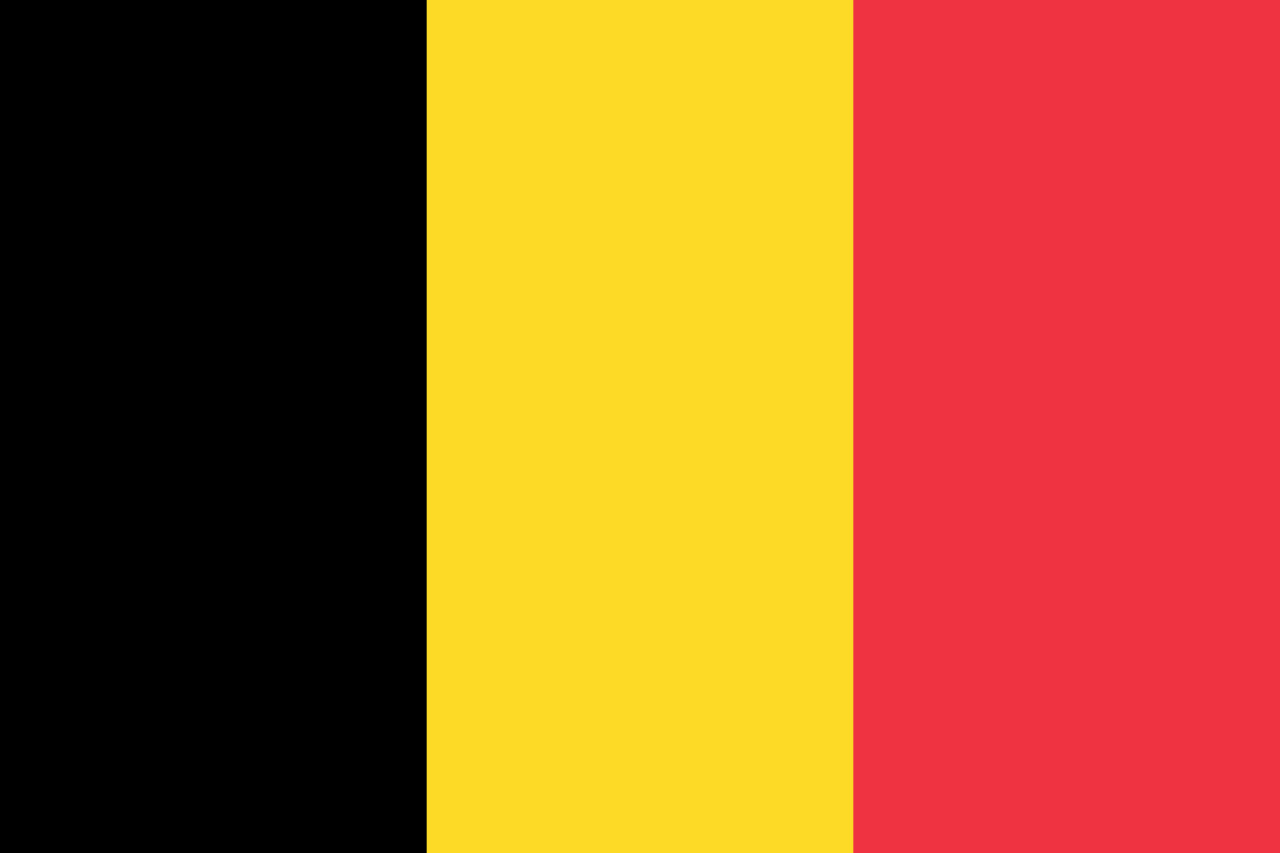 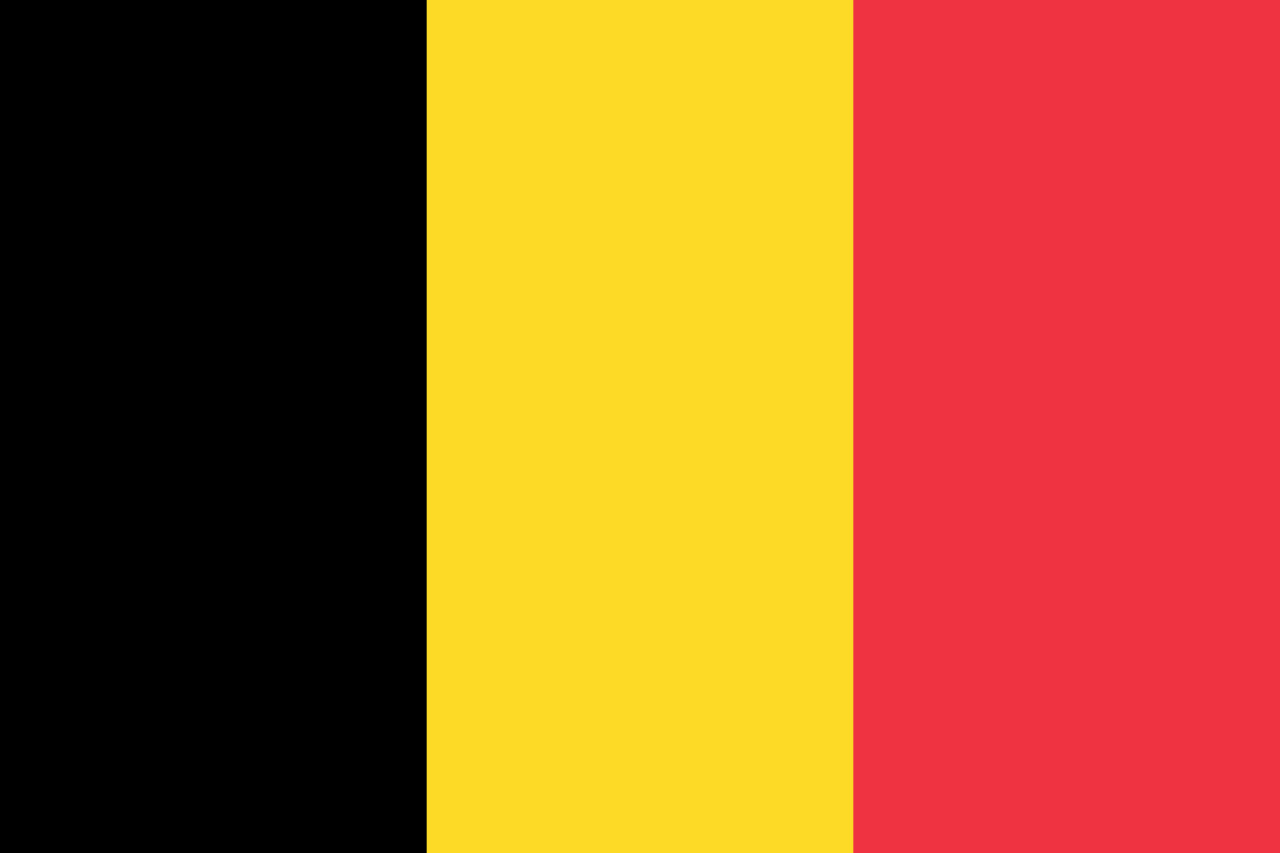 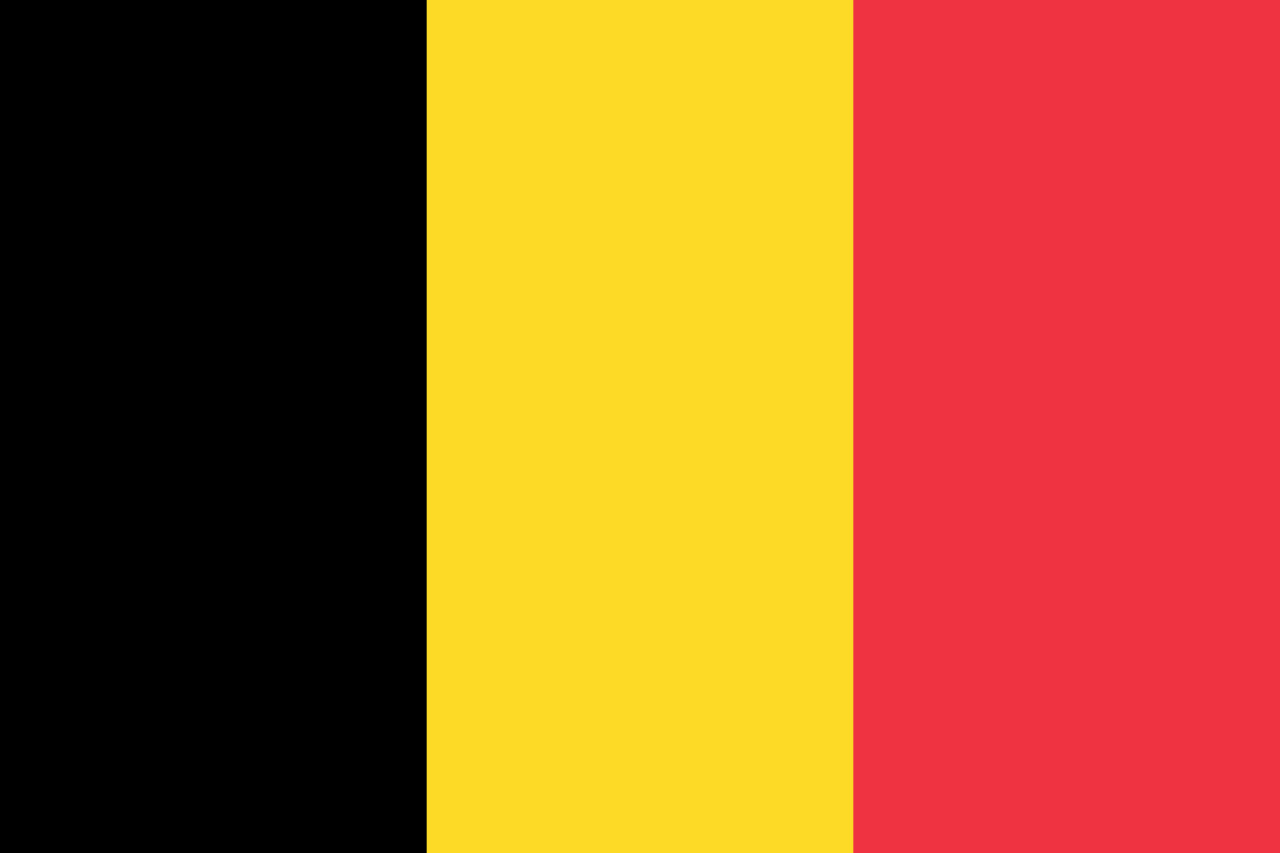 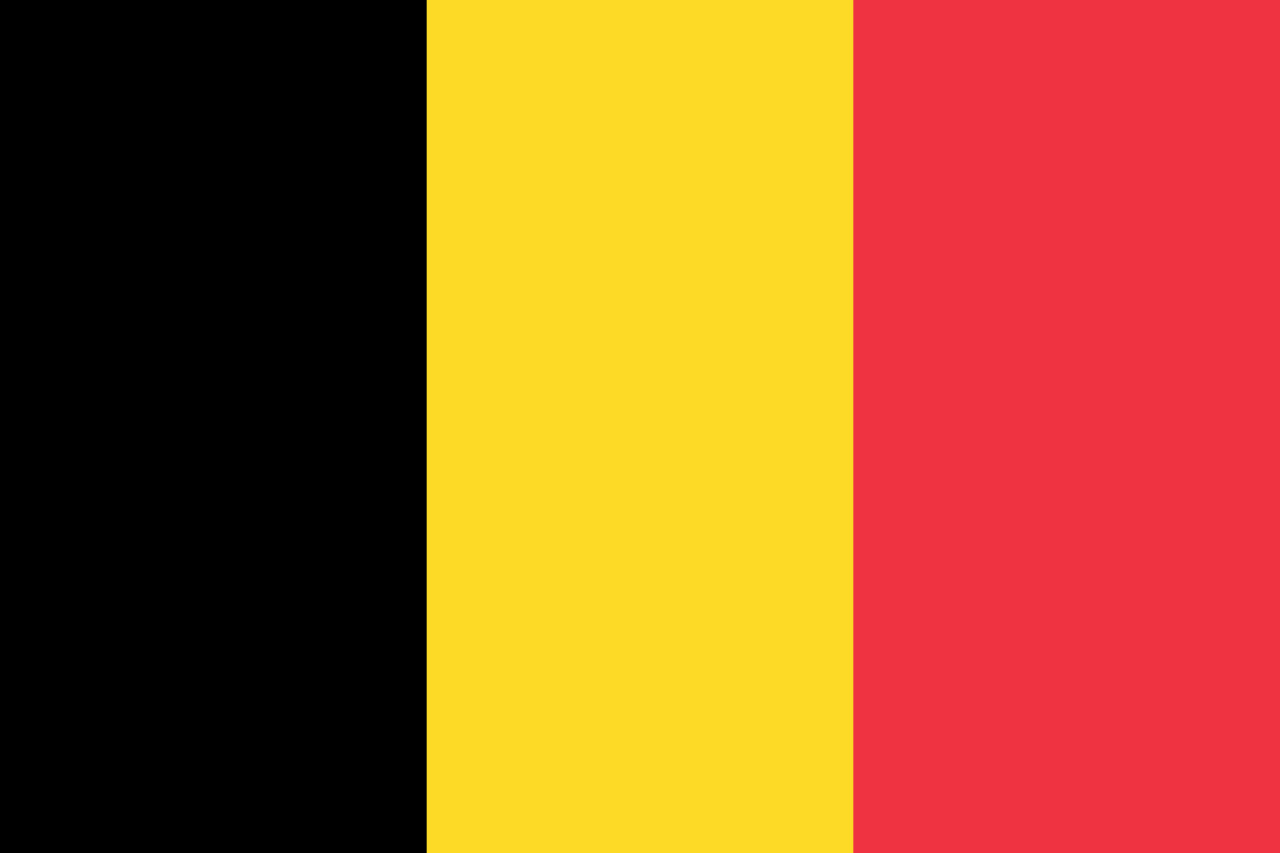 MASS ROC
MASS ROC
ROM Company
ROM Company
[Speaker Notes: The system allows also for flexibility for a single MASS, by changing flag State, manager, trading area or prefered ROC. With this system the impact on the relation between MASS – ROC is as low as possible, bearing in mind that both are big and vulnerable investments. As an example A fire or security attack at an ROC should not result in the abandonment of a fleet of ships. There should be a system which provides a reasonable, safe and secure possible back-up. 

Adding an ROC which can RO a specific MASS does not affect ship certification. Therefor the RO supplement could be presented to another ROC. After verifying compatibility and implementation of the RO at the ROC, a second ROC will be issued a MASS ROC certificate for a specific MASS]
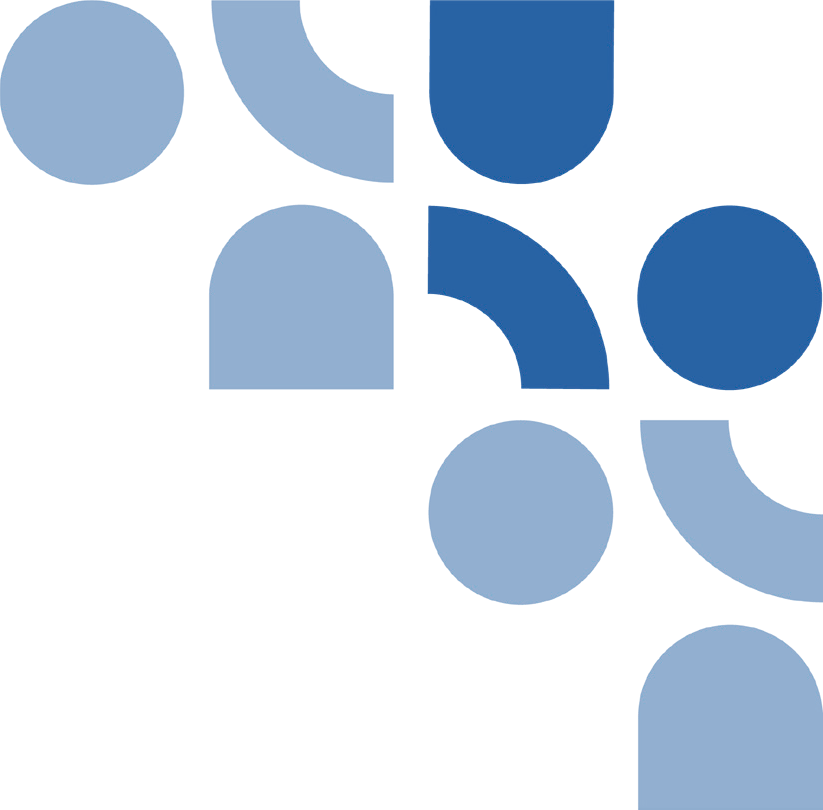 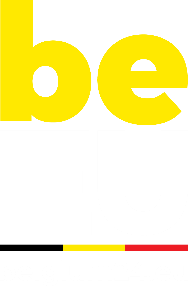 5. Legal aspects
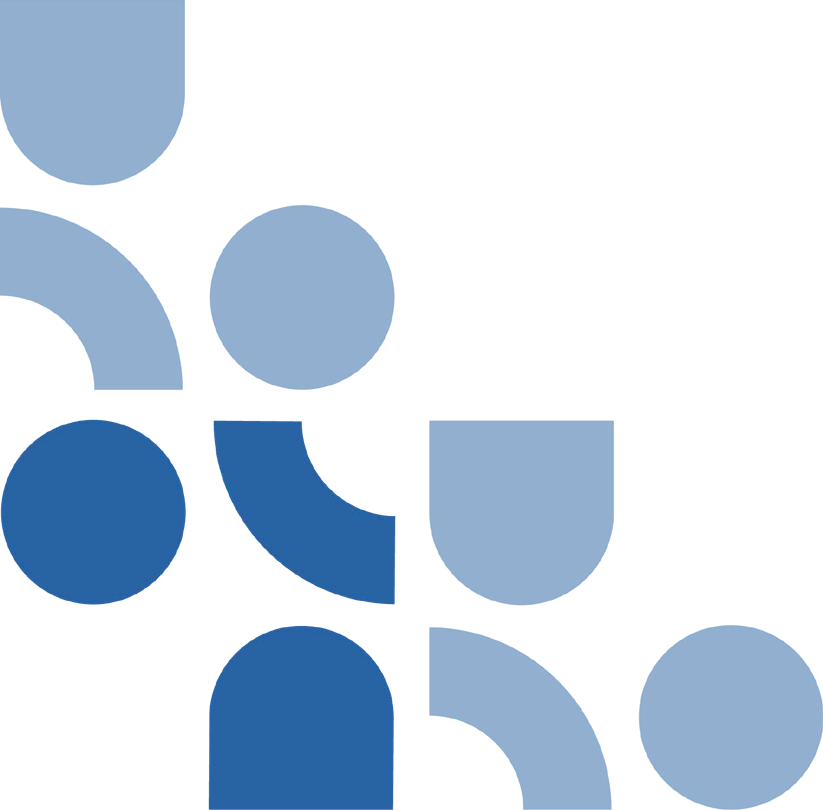 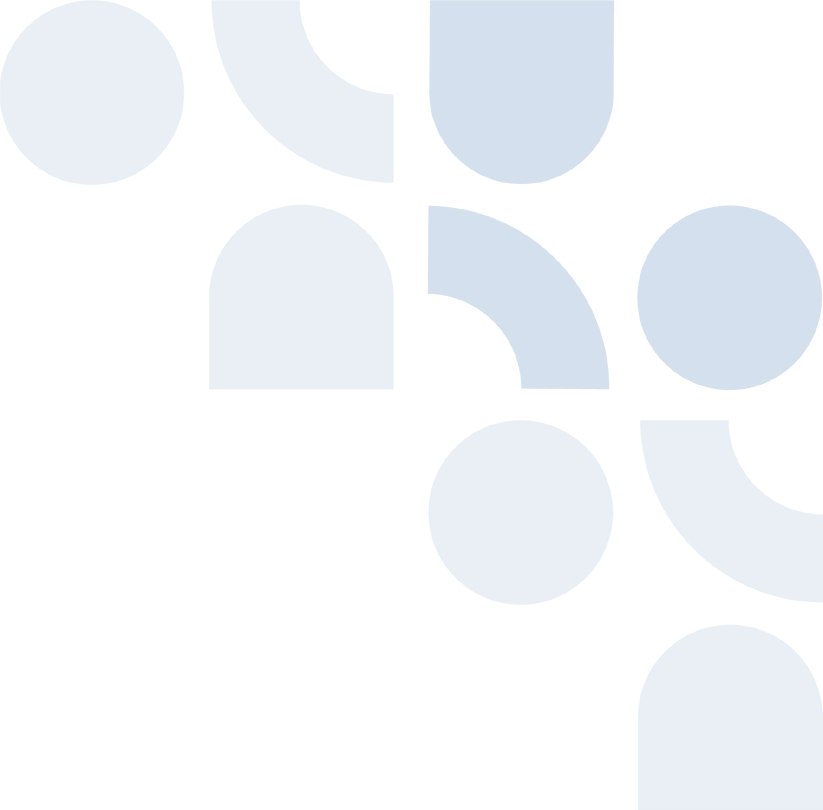 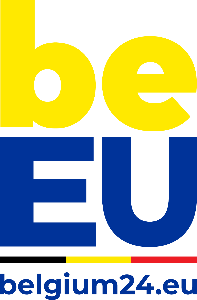 LEGAL ASPECTS
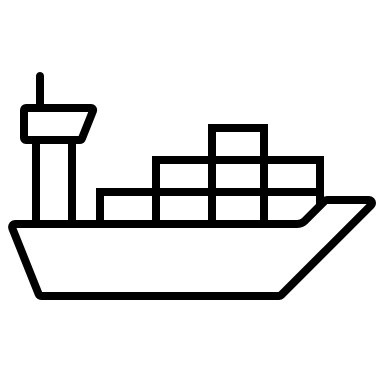 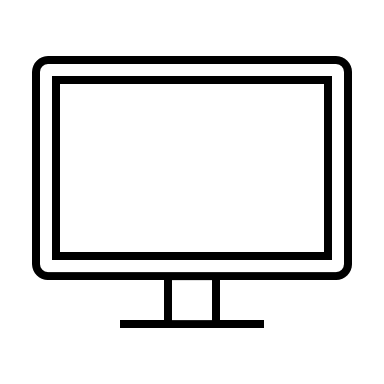 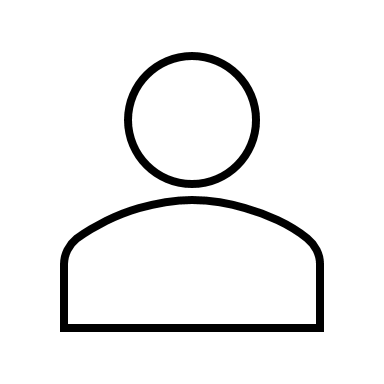 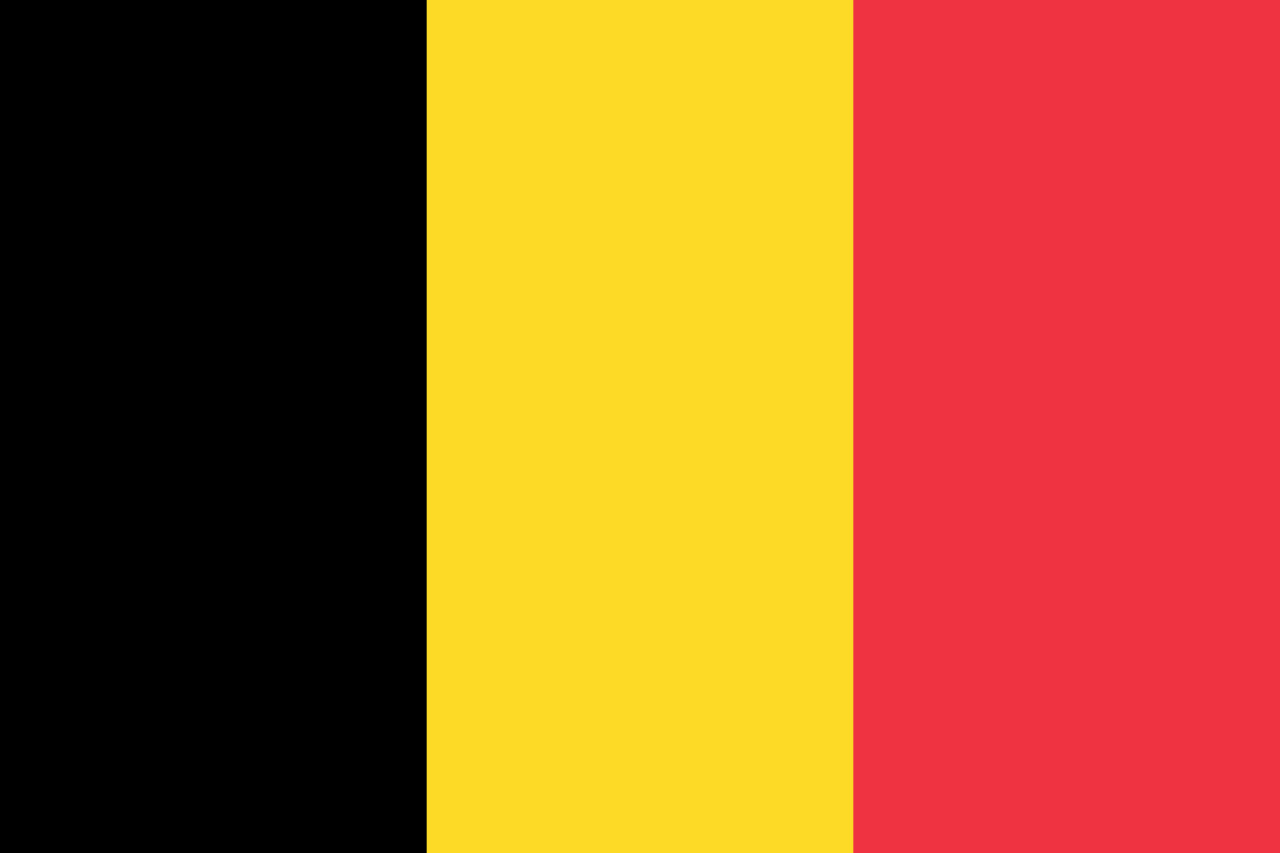 ROC
?
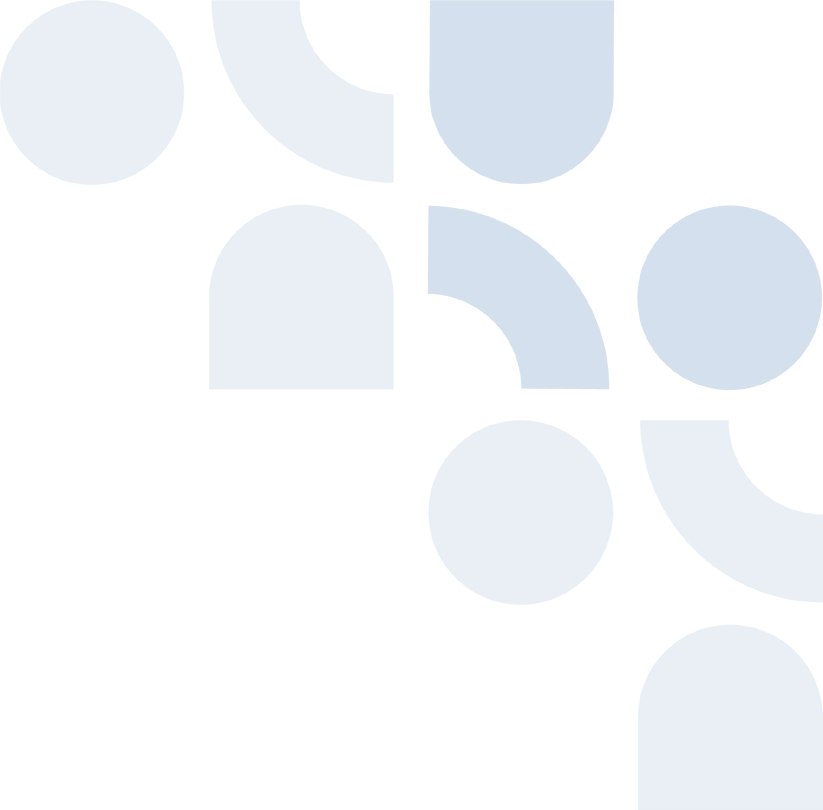 [Speaker Notes: 1st slide Aline: 
The ROC is a structure that doesn't exist yet in the context of traditional ship operation and in IMO instruments. 
There is a need to ensure its certification ; in this context, the location of the ROC is relevant but shouldn't be limited to the territory of the Flag State.]
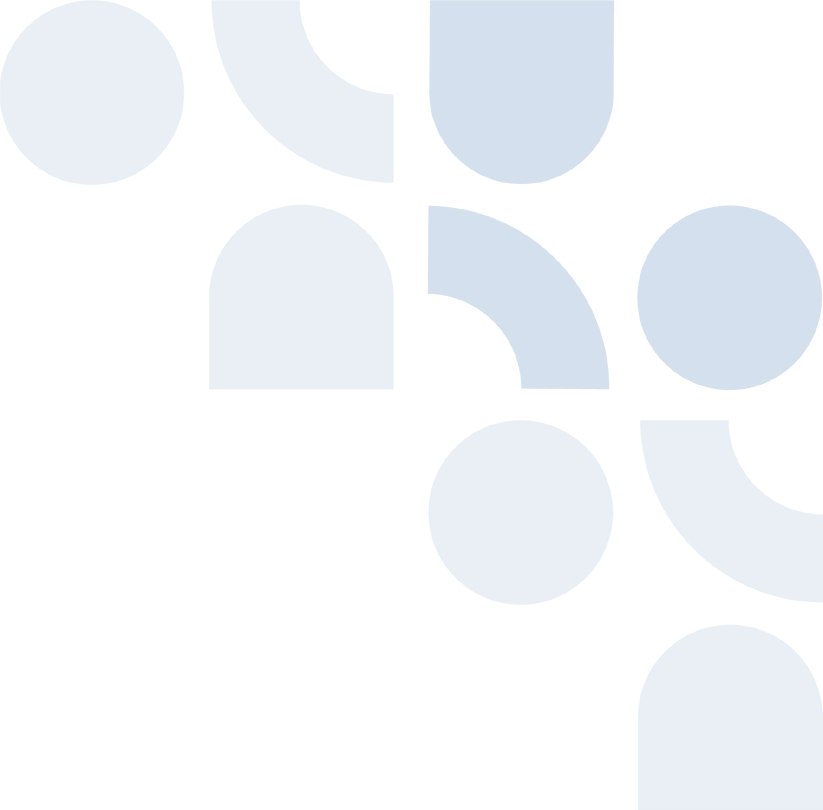 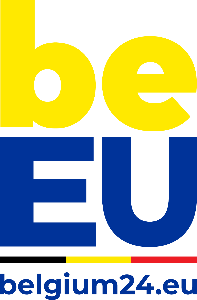 LEGAL ASPECTS
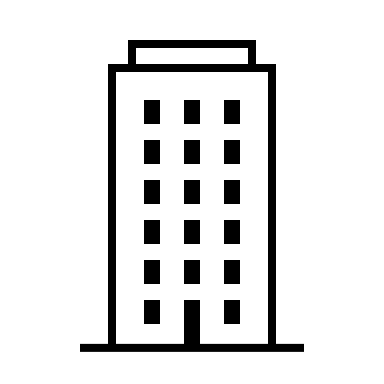 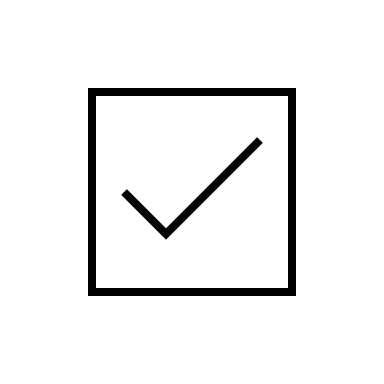 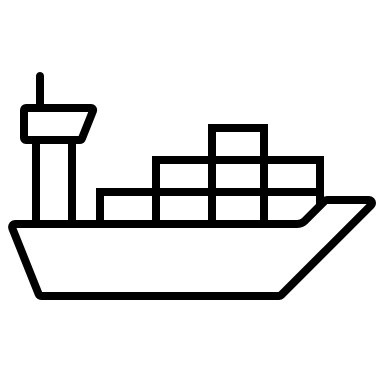 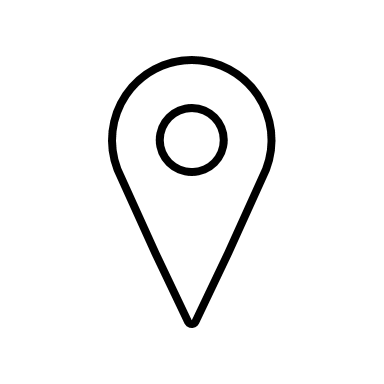 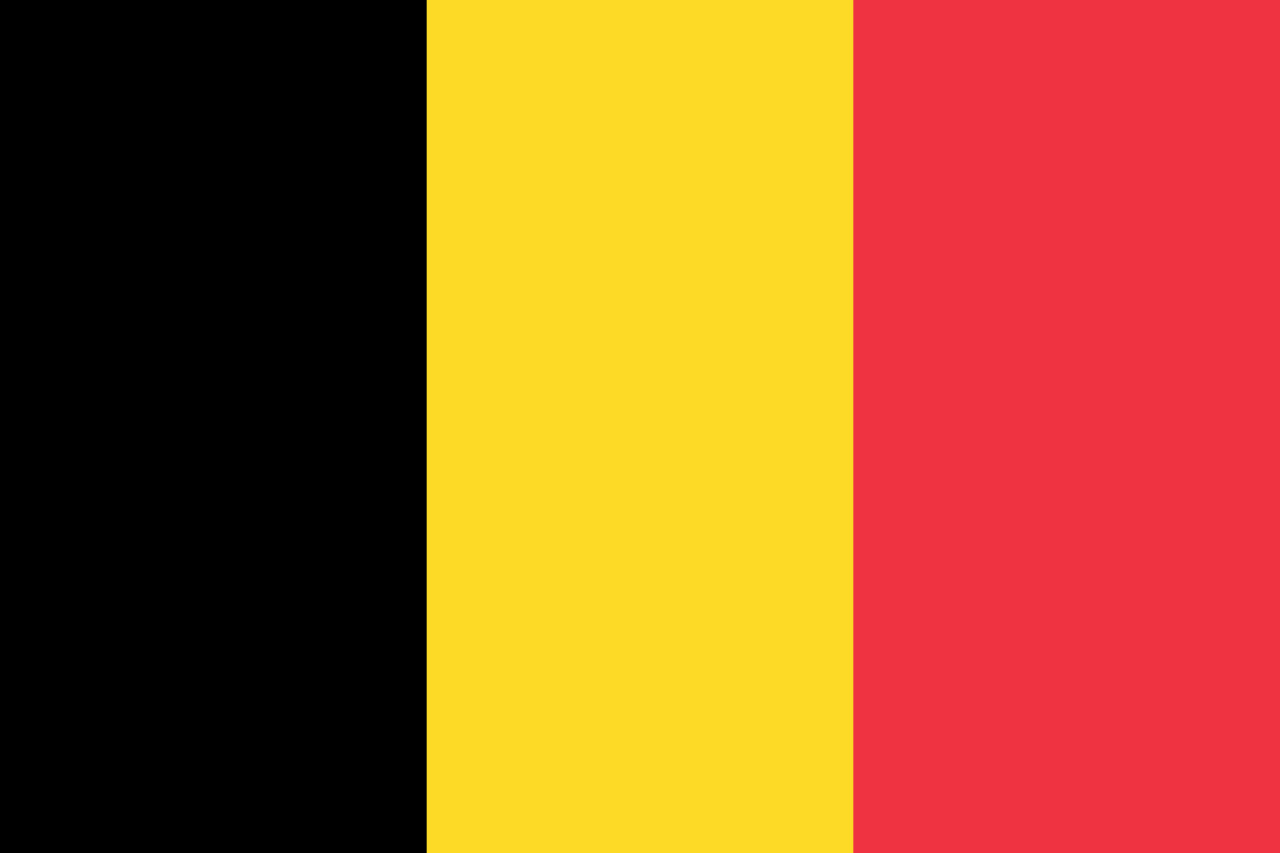 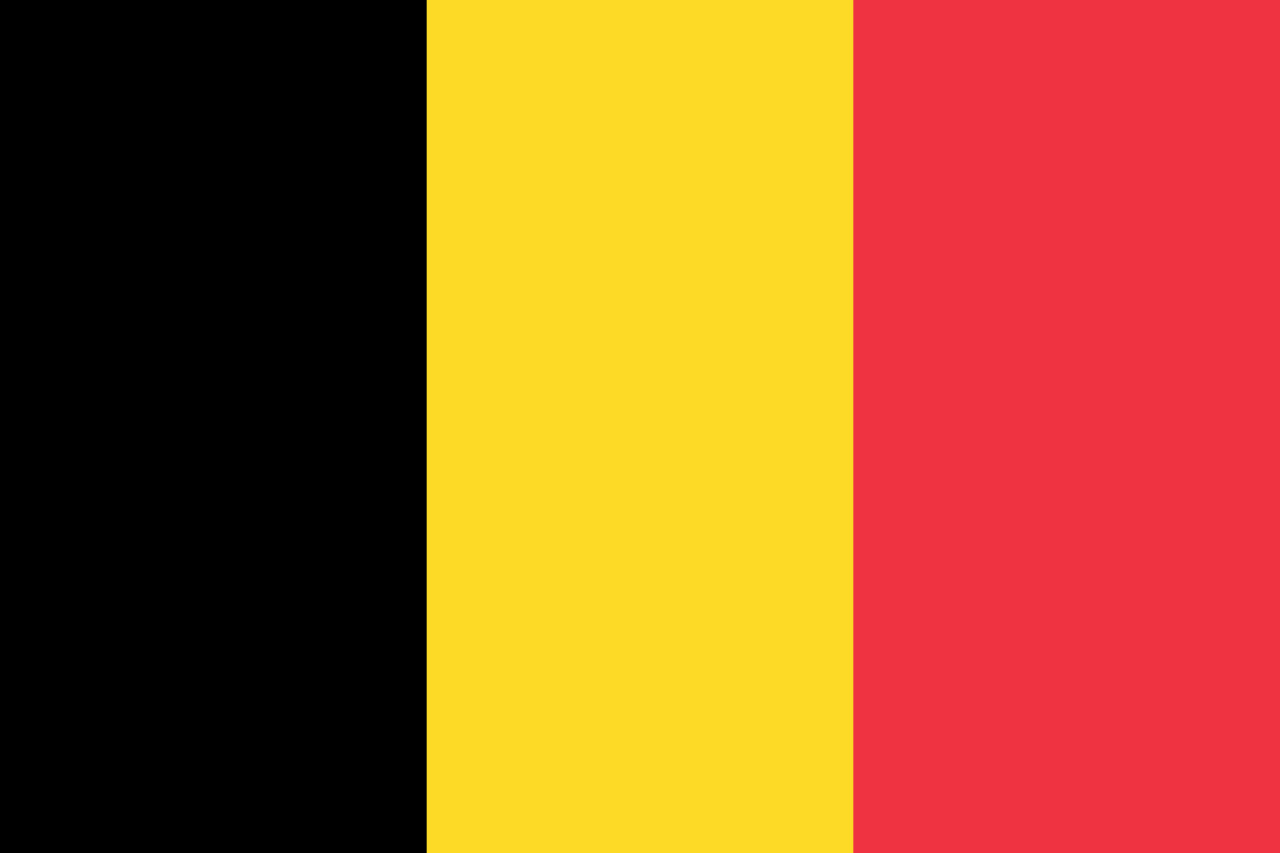 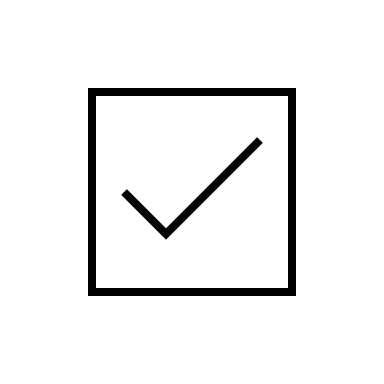 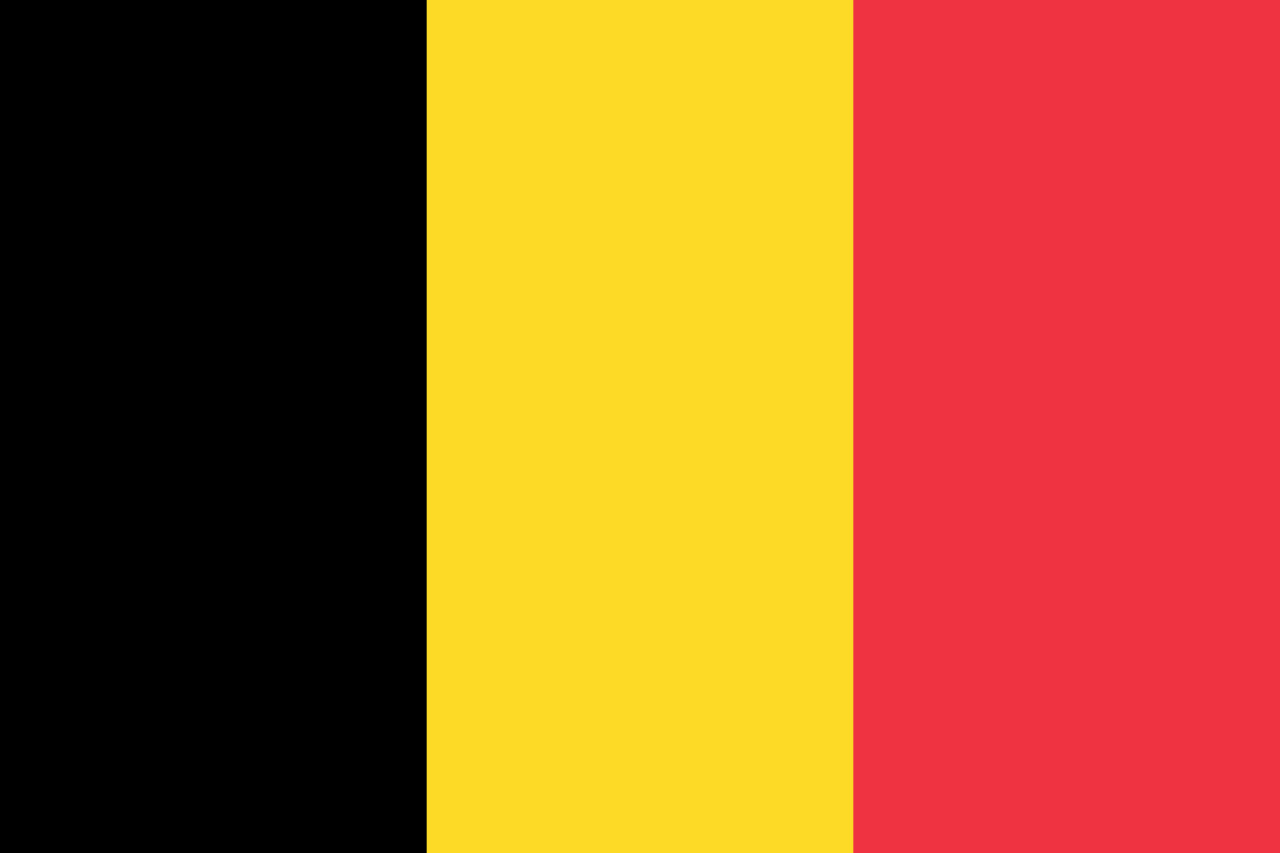 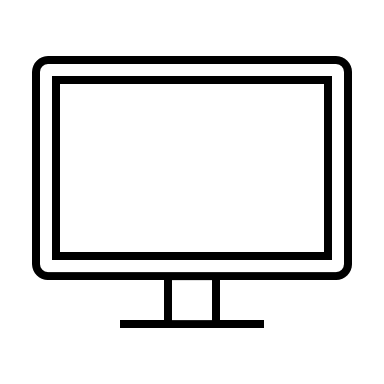 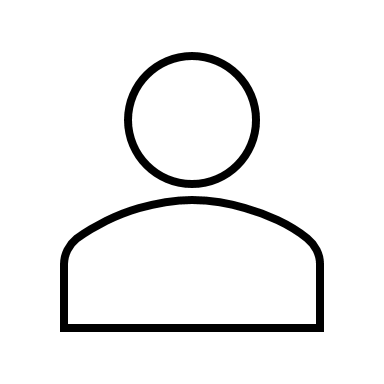 ISM Company
ISM Company
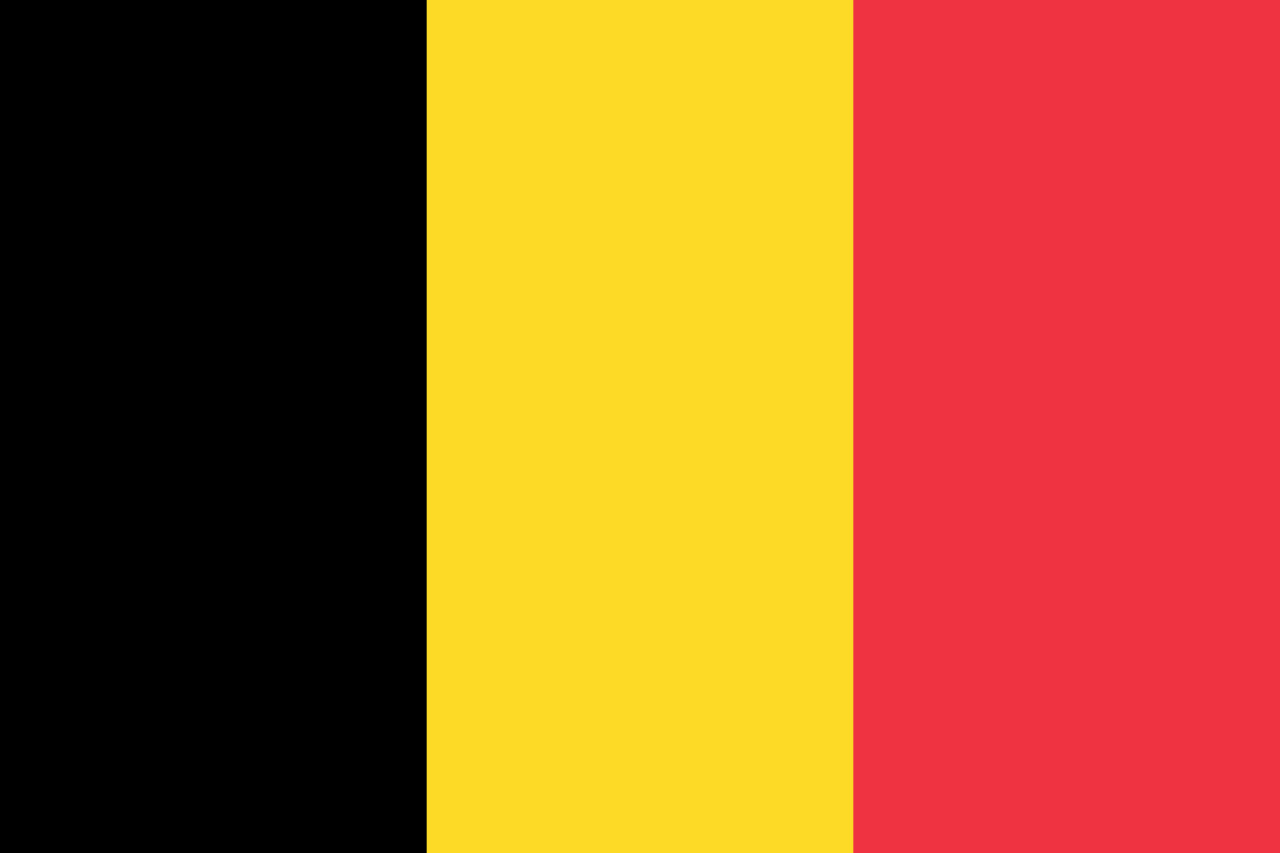 =
ROC
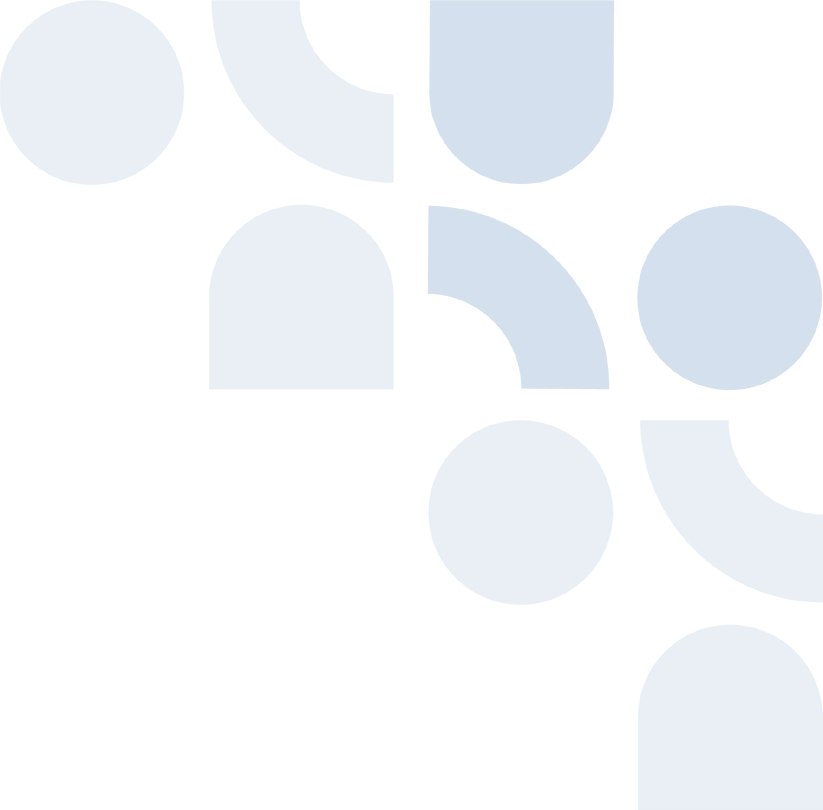 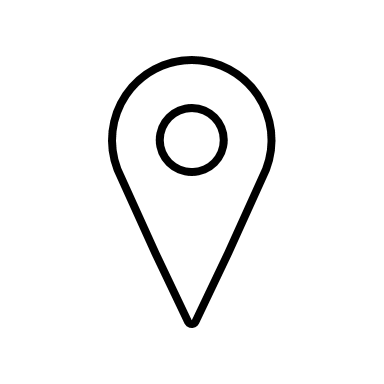 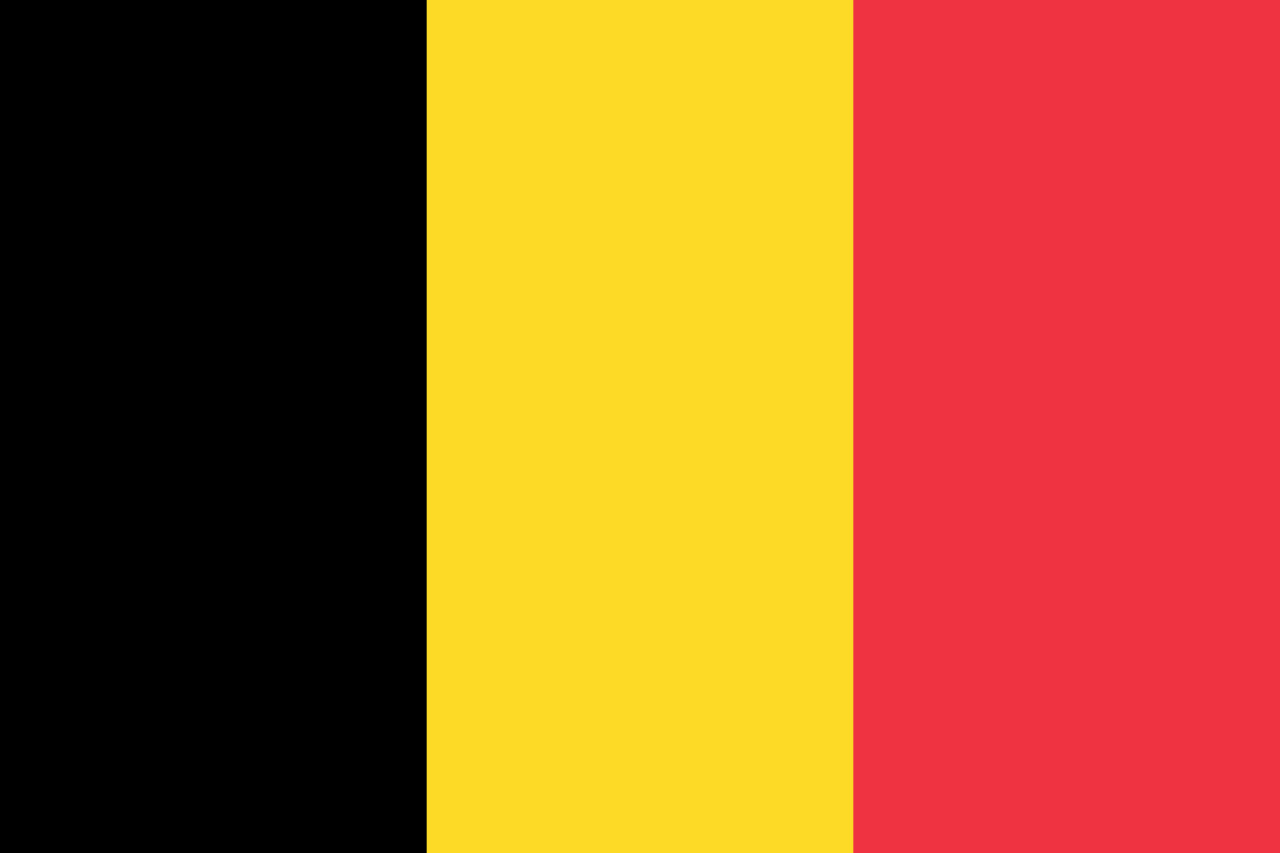 [Speaker Notes: 2nd slide Aline: 
When the ROC is certified linked to an ISM Company, 
Then the ROC is located in the territory of the Flag State ; this poses no complexity when the ISM company manages a ship and all (ISM, ROC) are located within the territory of the country of which the ship flies the flag.]
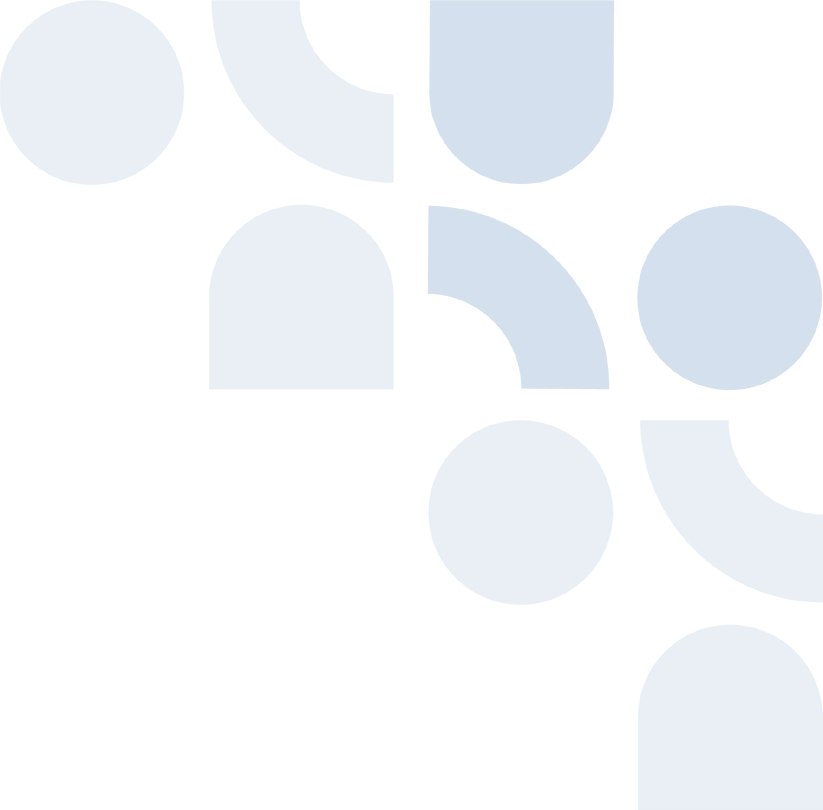 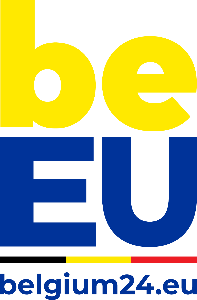 LEGAL ASPECTS
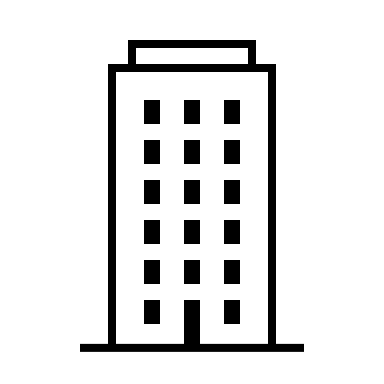 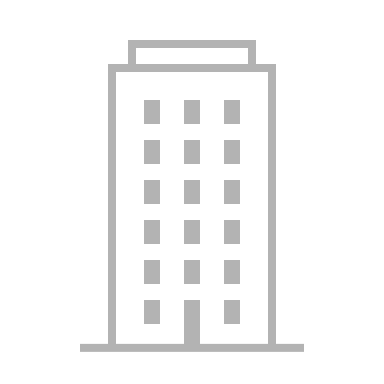 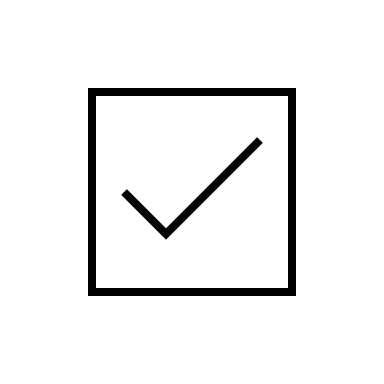 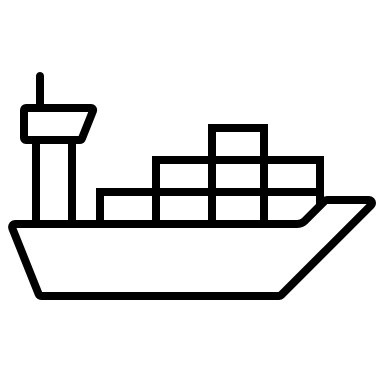 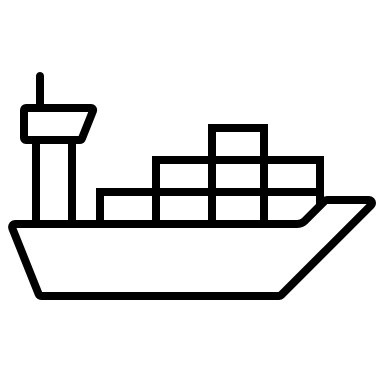 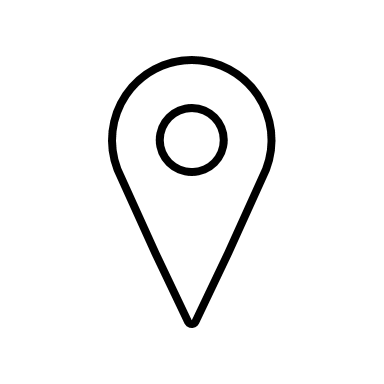 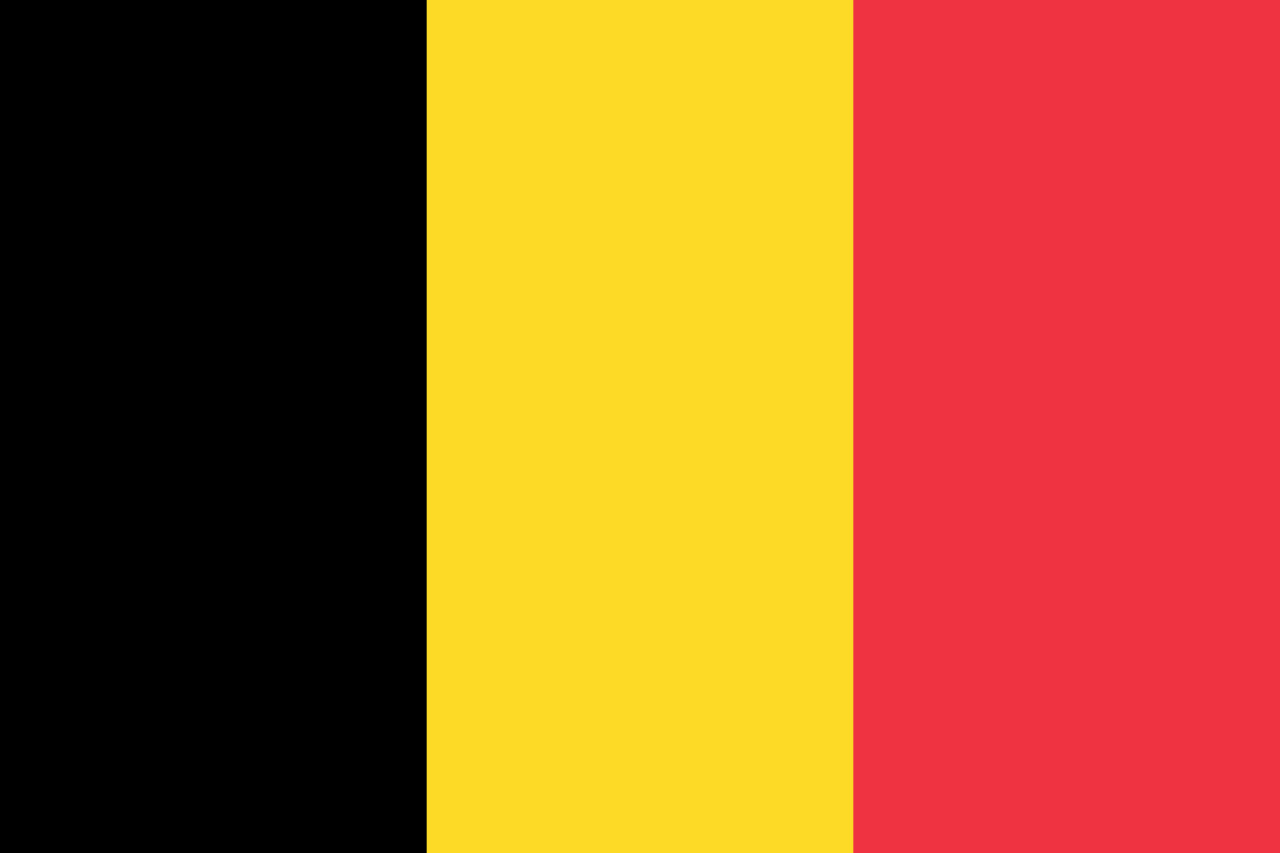 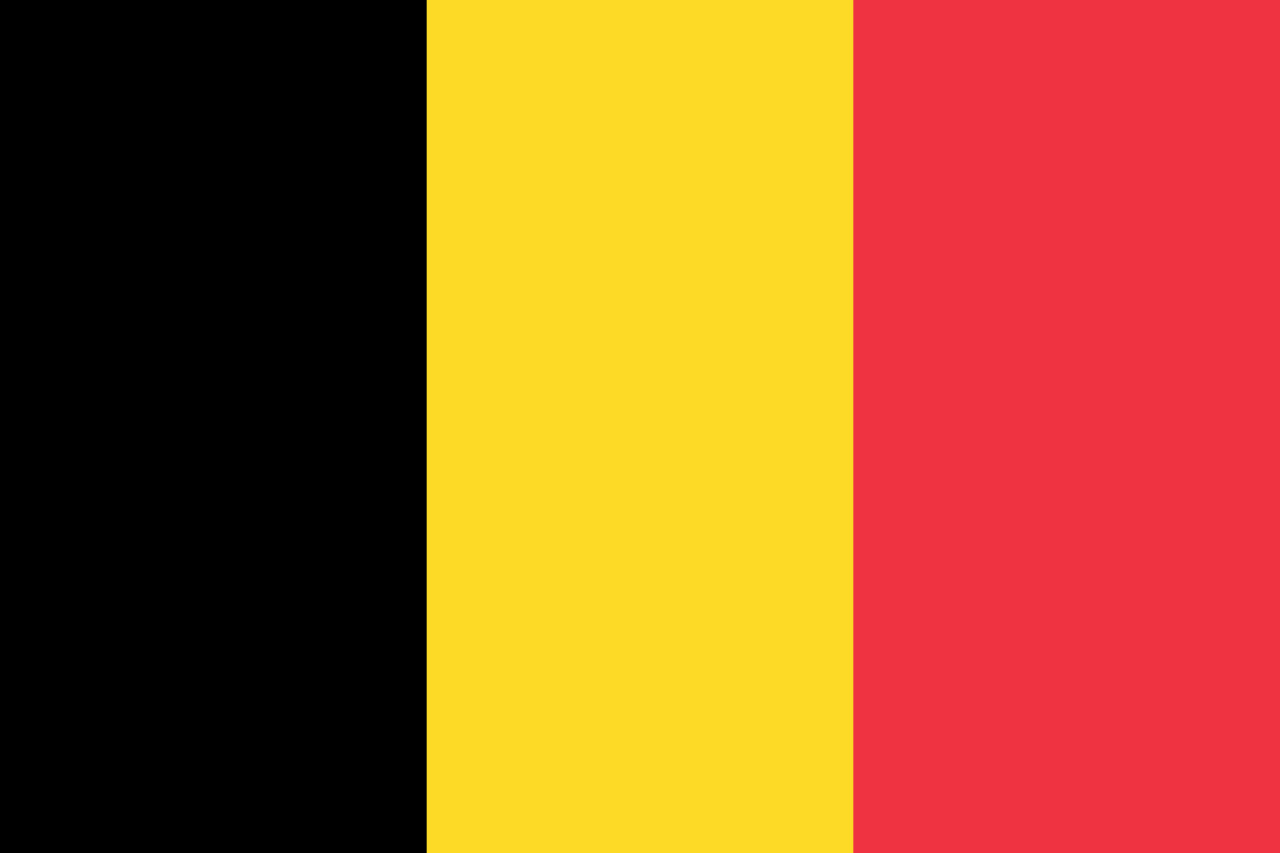 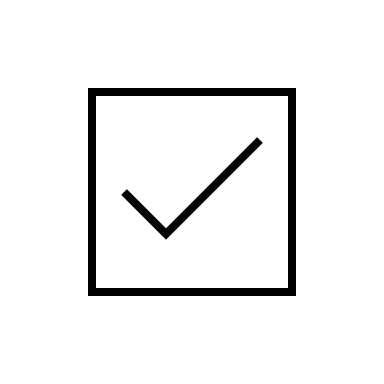 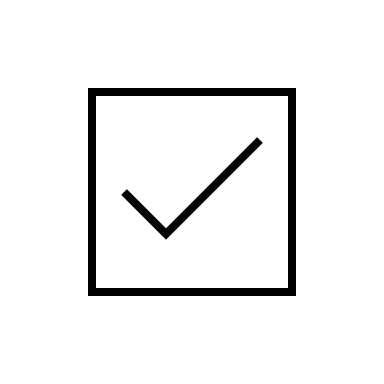 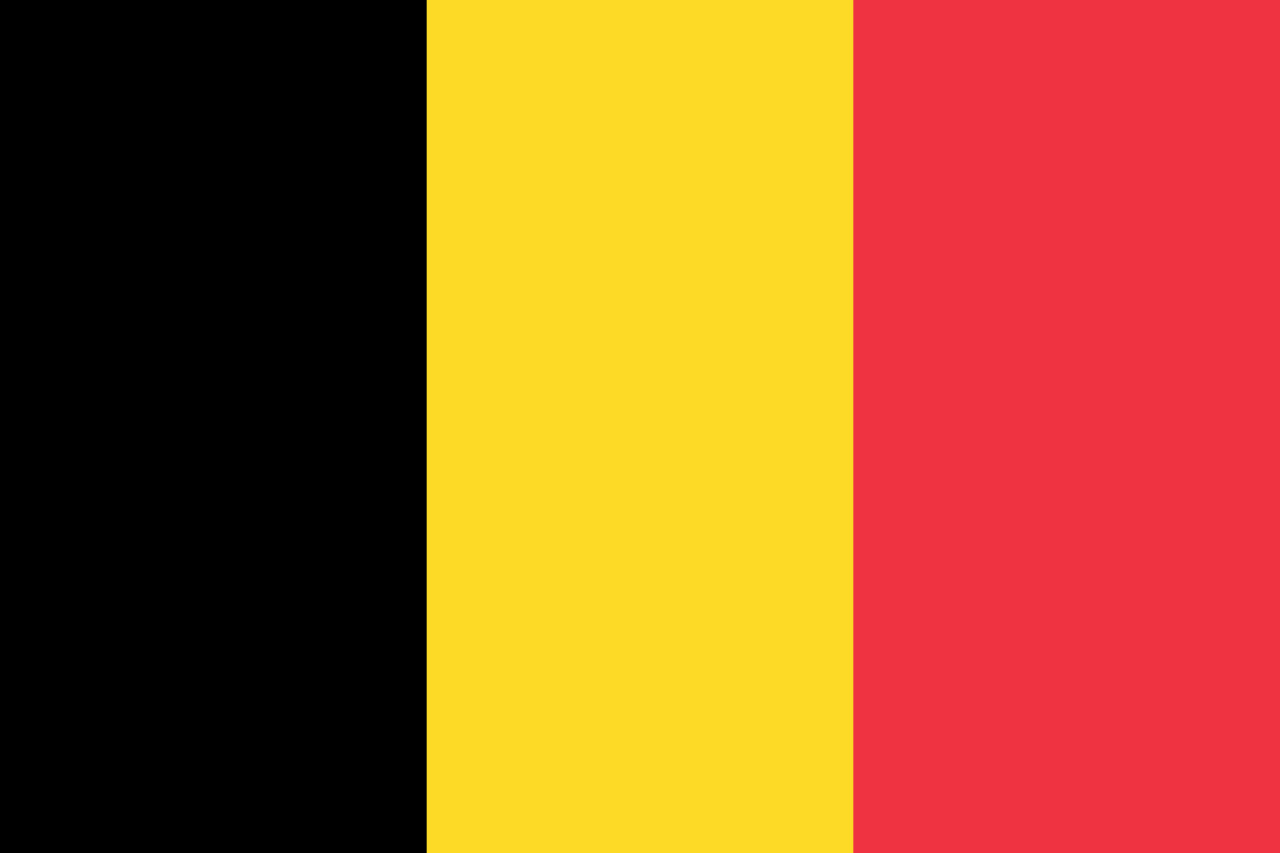 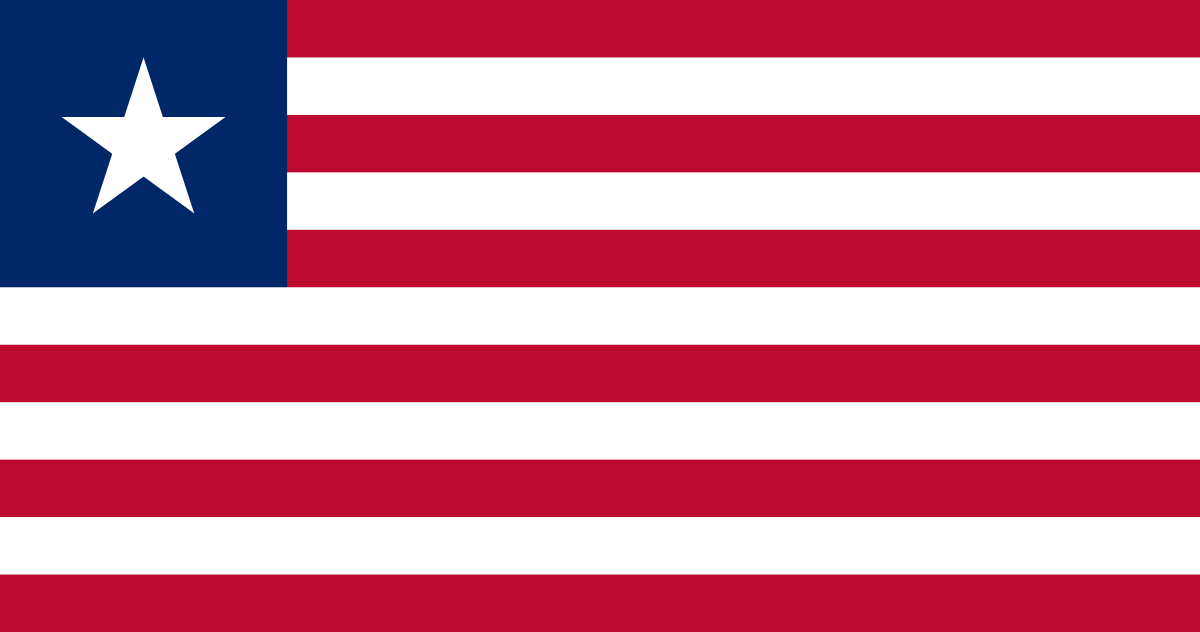 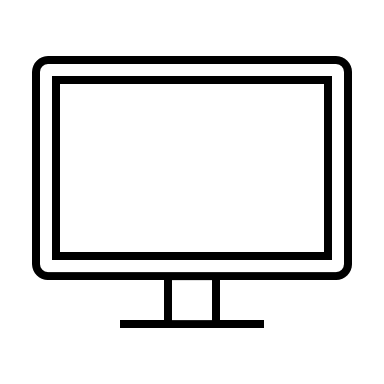 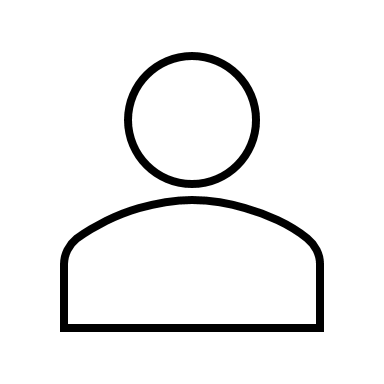 ISM Company
ISM Company
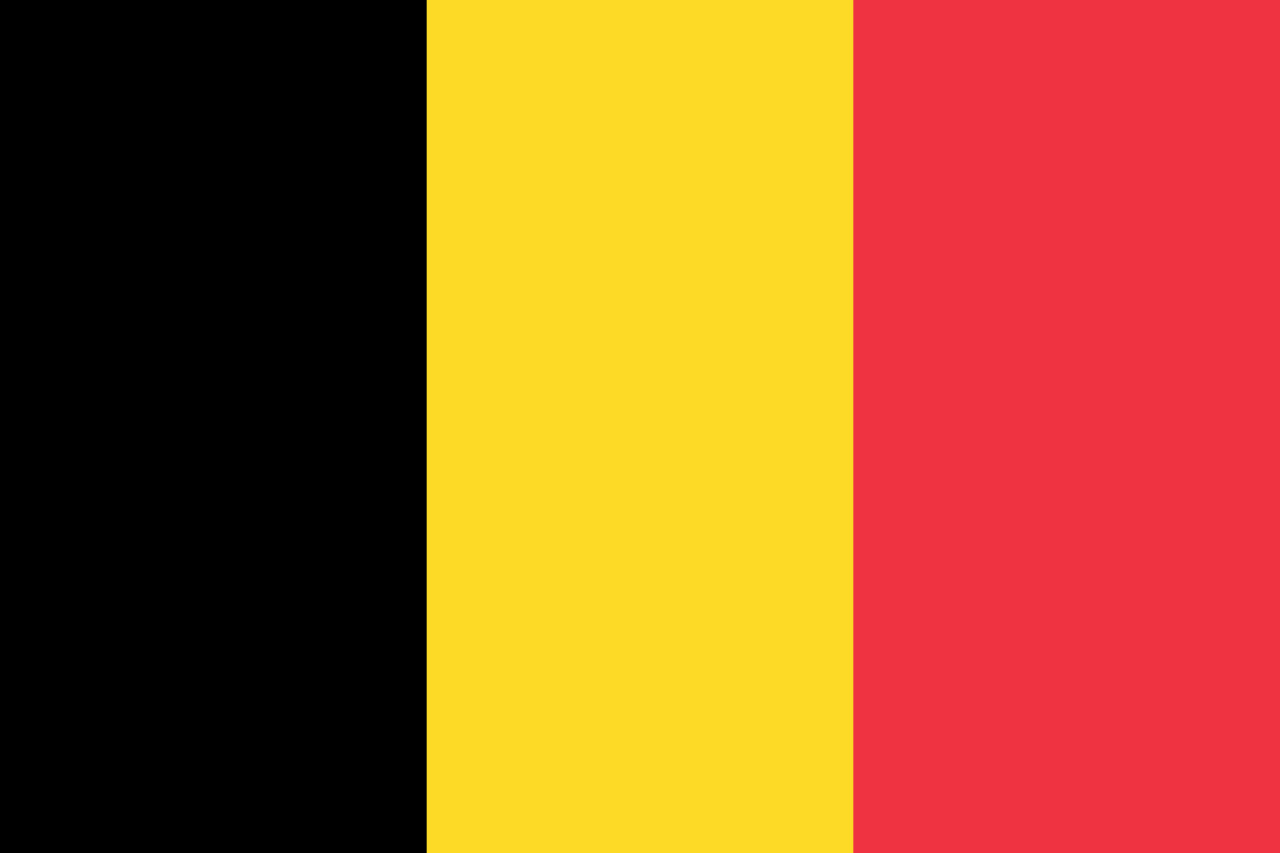 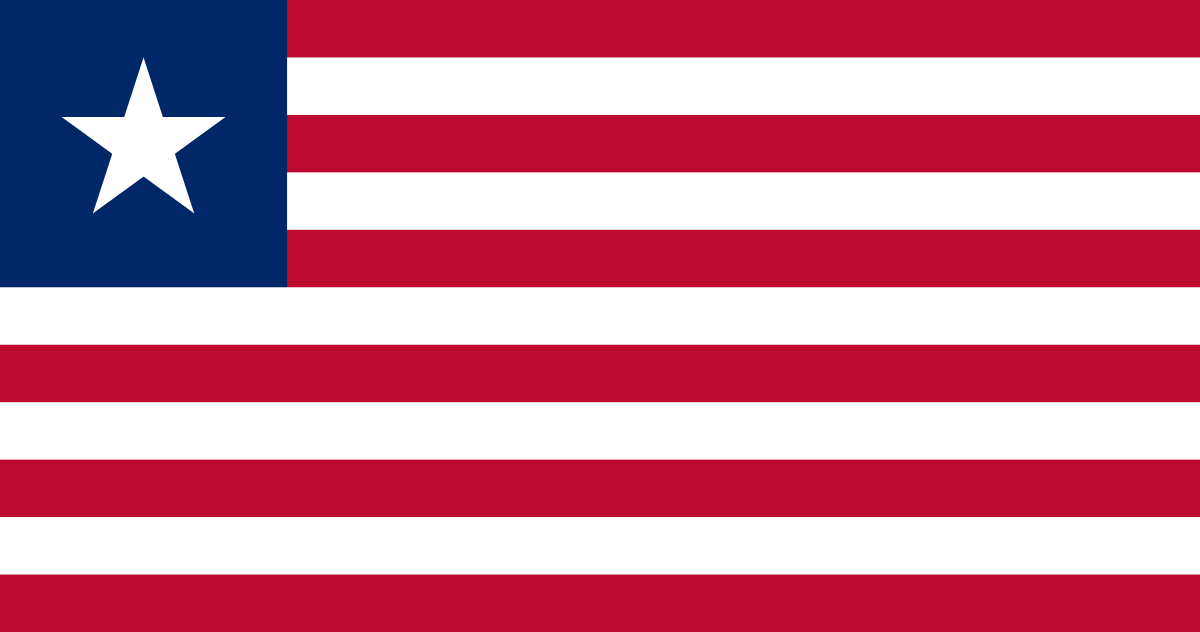 =
ROC
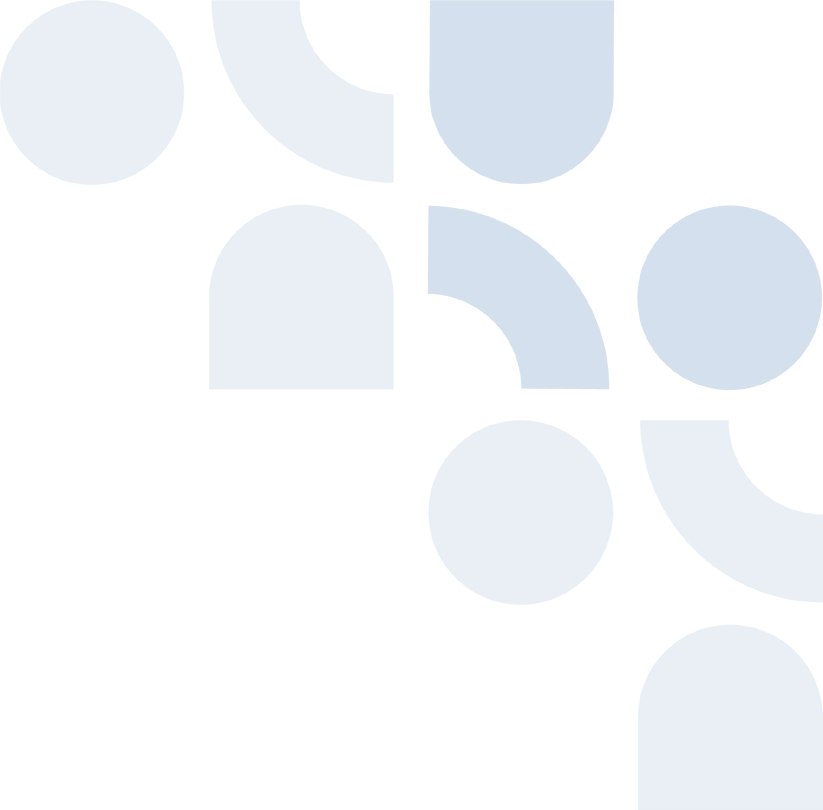 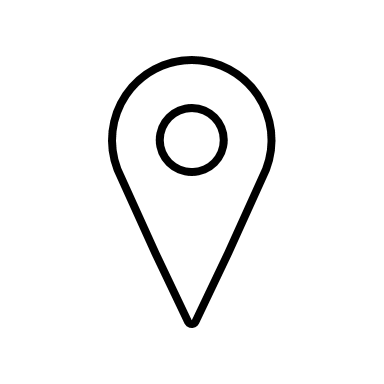 ?
[Speaker Notes: 3rd slide Aline:
But what happens when a ISM company manages ships flying multiple flags ? Then it is not possible to locate the ROC in the territory of the Flag State because there are multiple FS.]
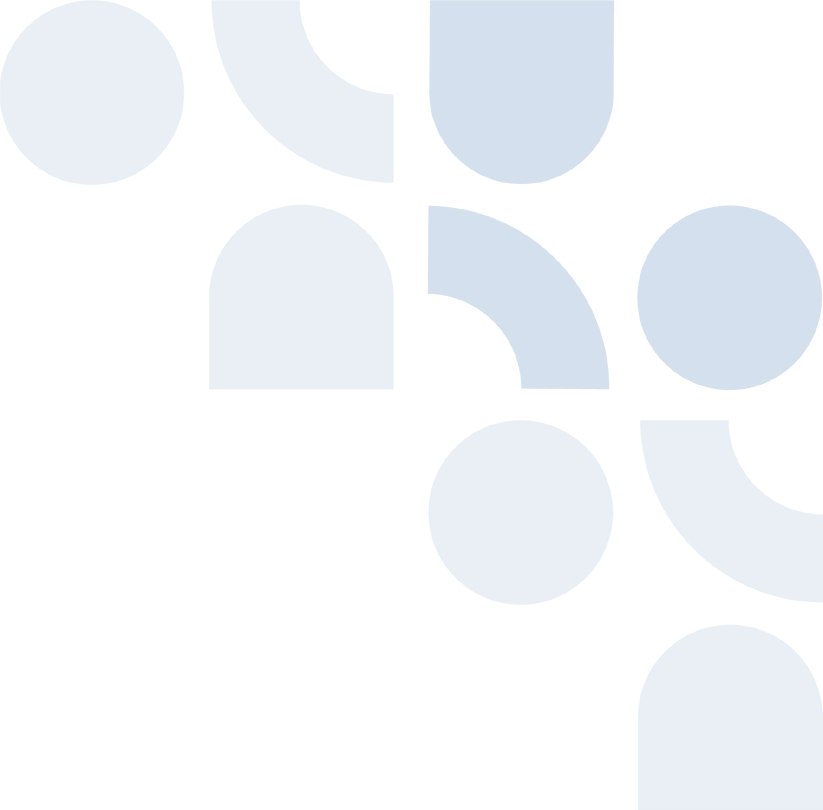 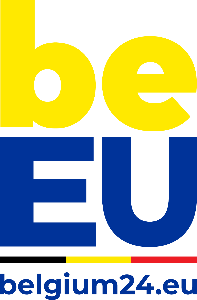 LEGAL ASPECTS
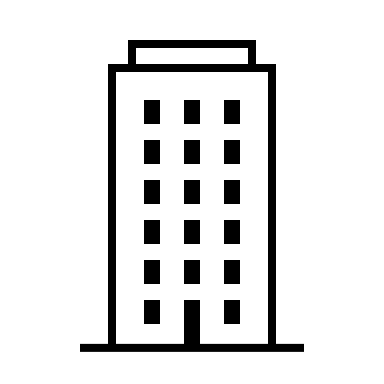 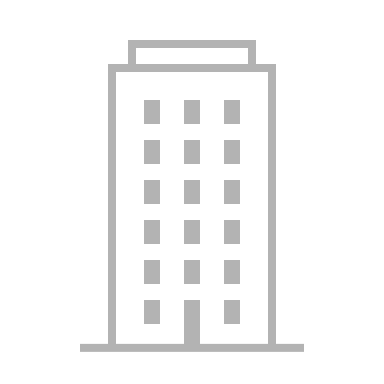 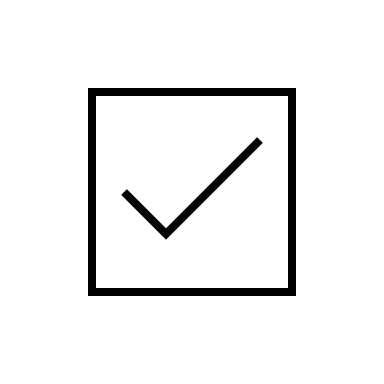 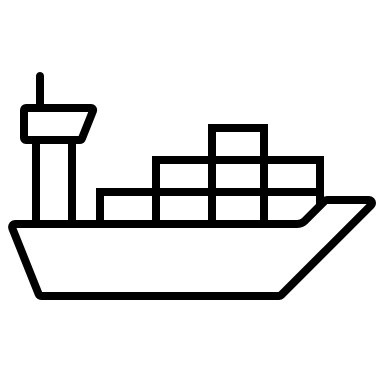 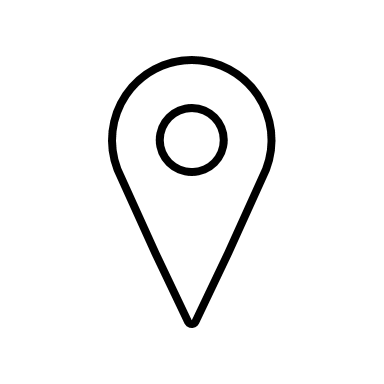 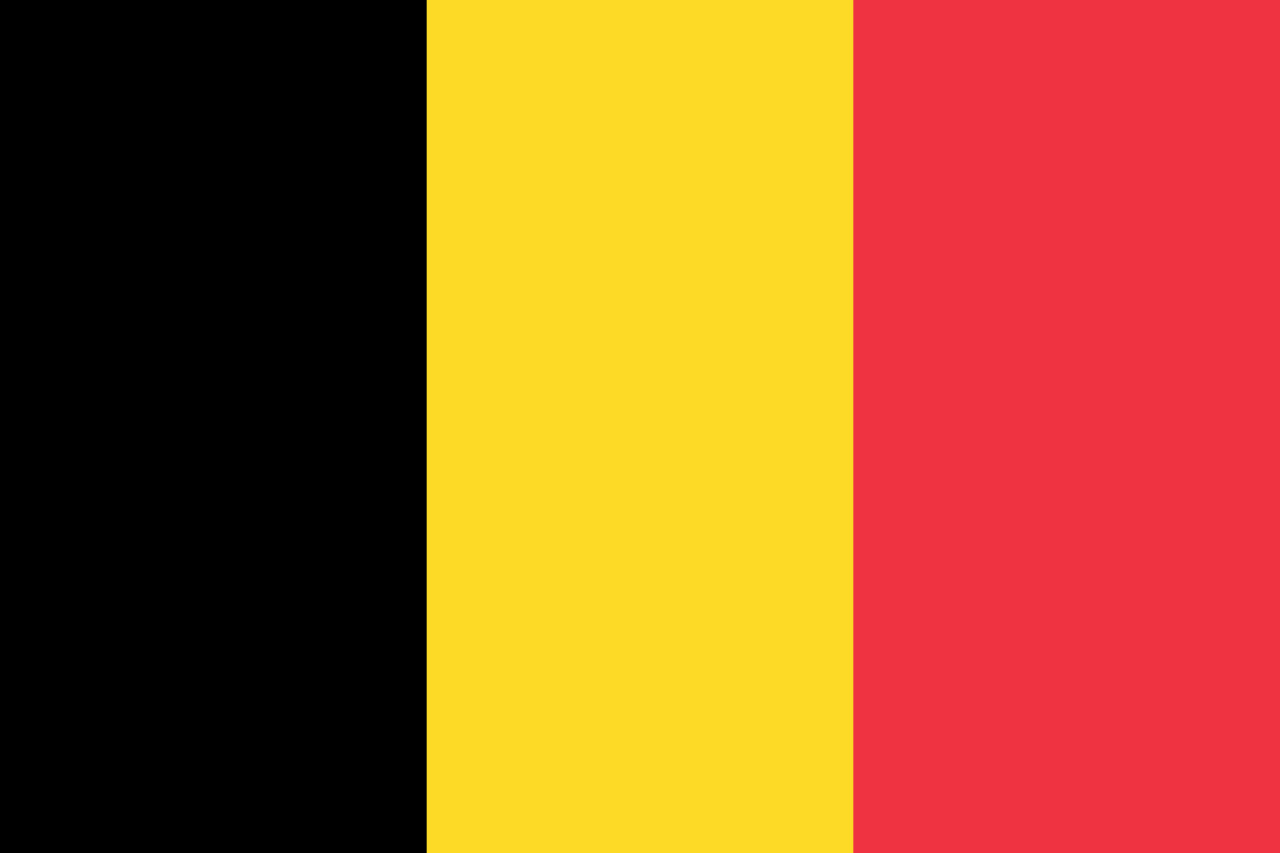 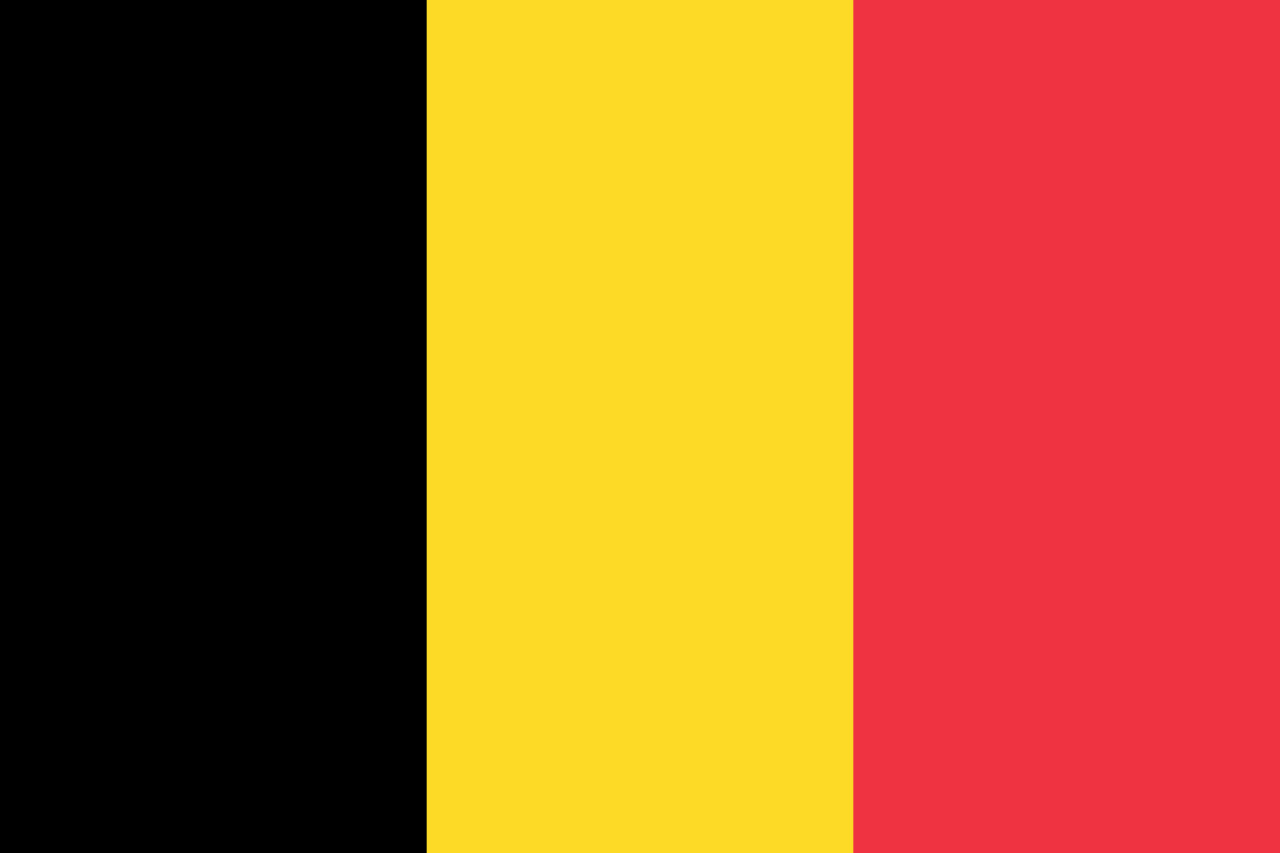 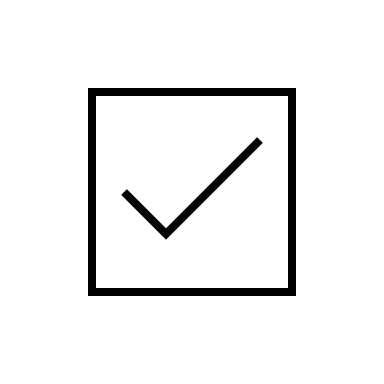 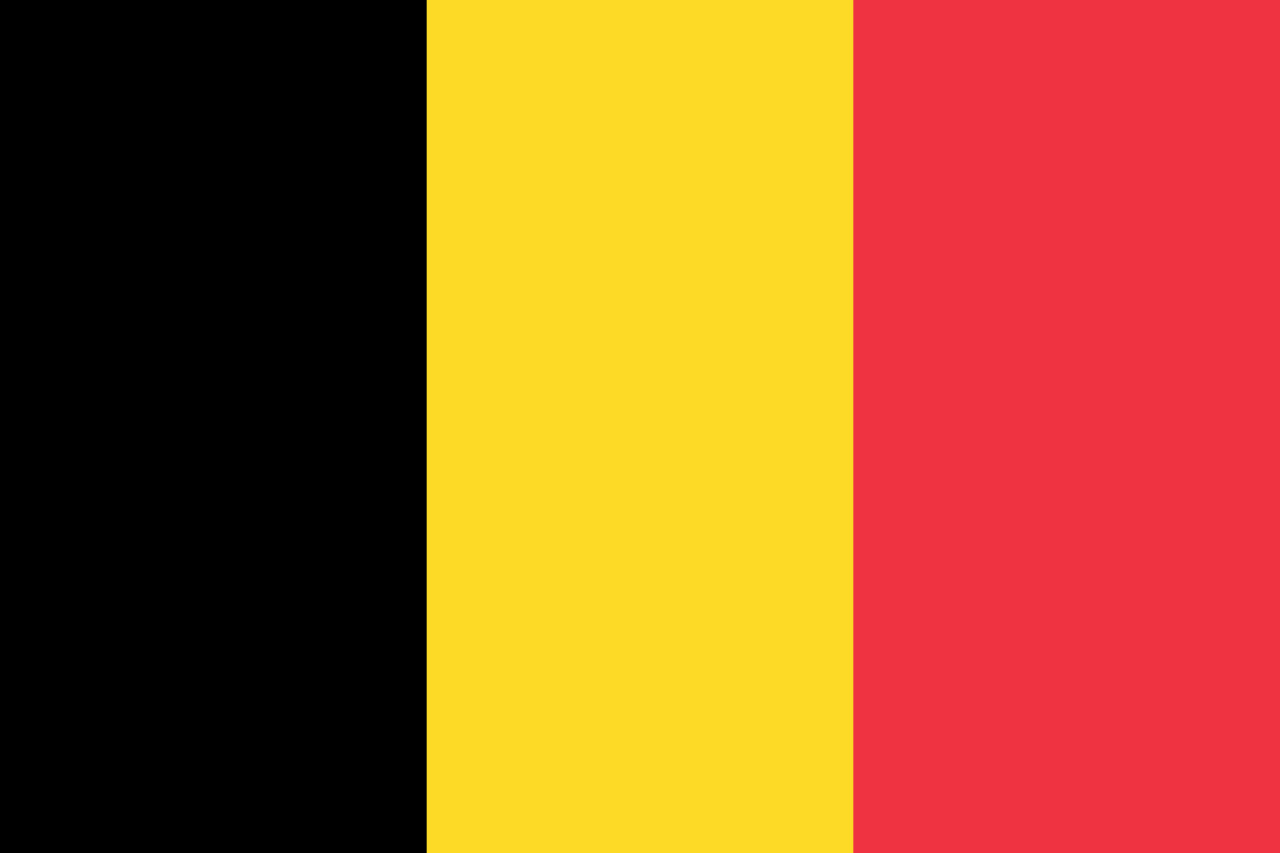 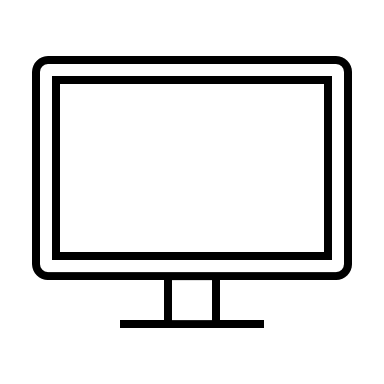 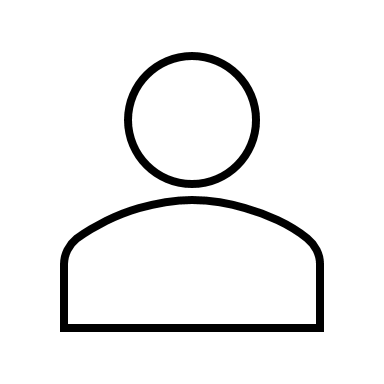 ISM Company
ISM Company
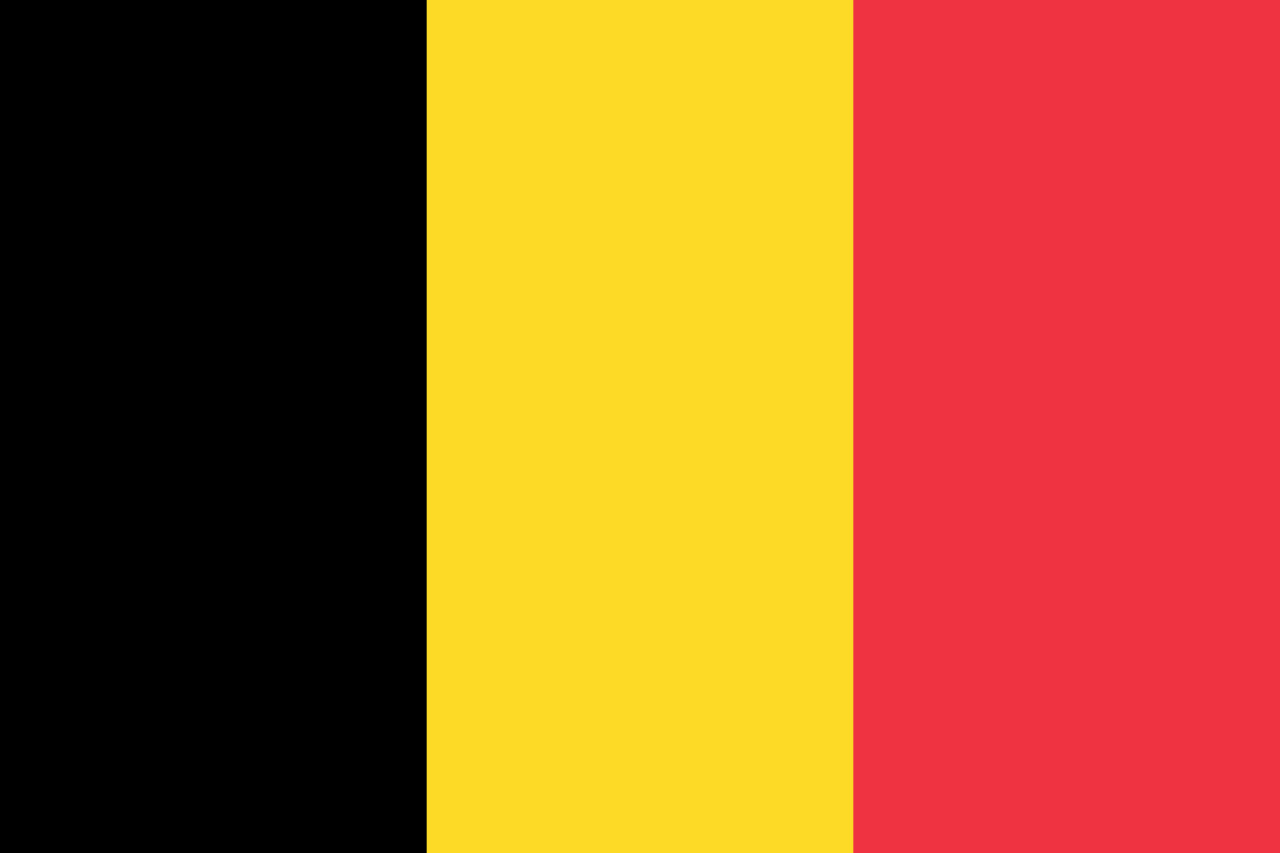 =
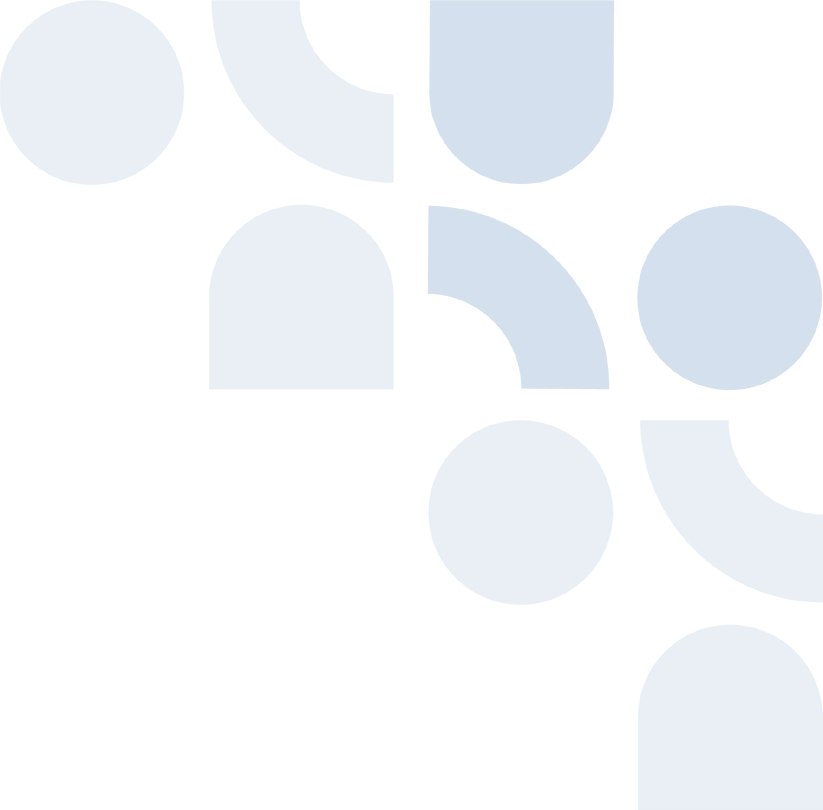 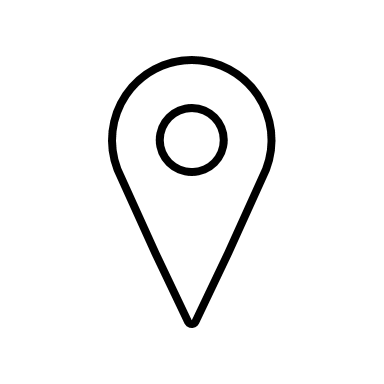 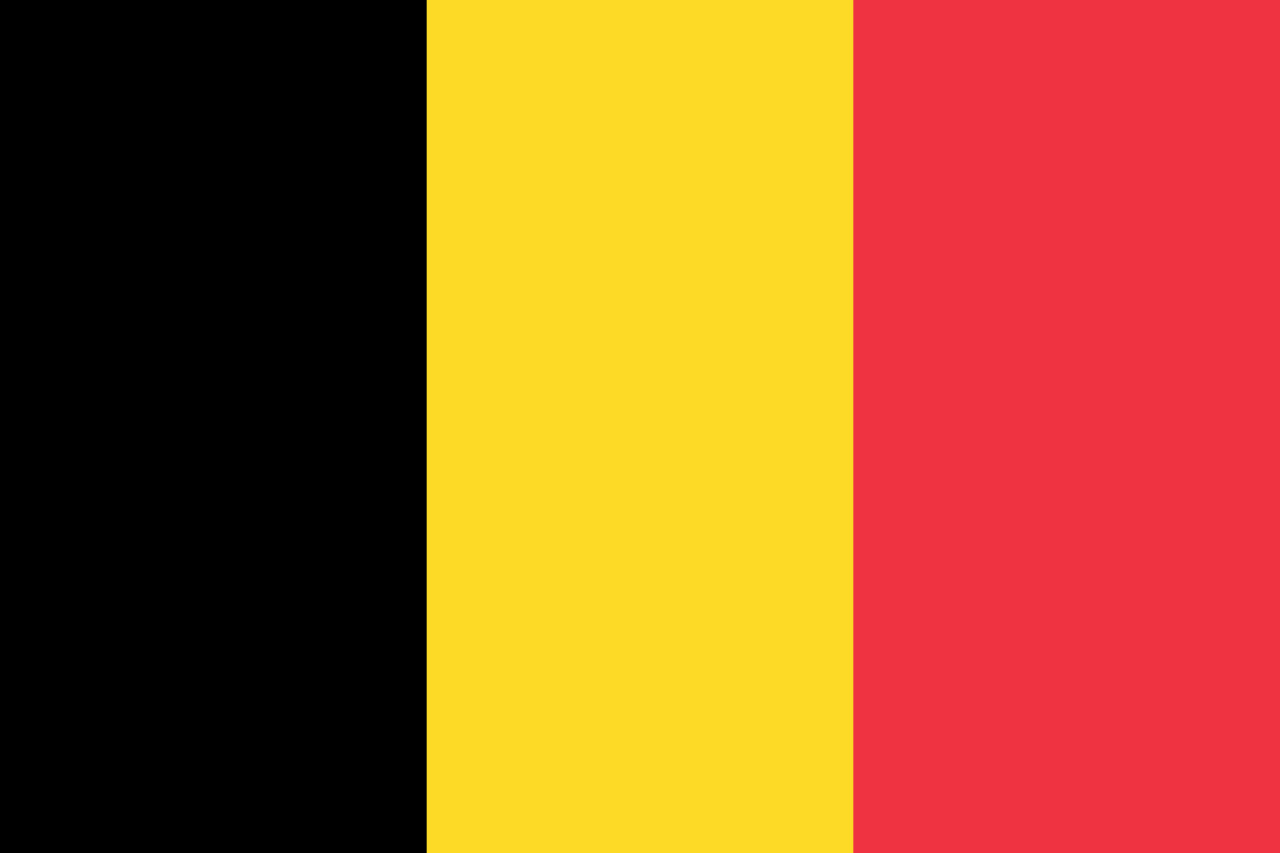 [Speaker Notes: 4th slide :
In ROM, we suggest to certify the ROC in combination with the ship, where the compatibility is verified.  
Here, we have a first option, where there is not much flexibility. IN order to be certified to operate ship flying the BEL flag, the ROC should be located in the territory of the FS.]
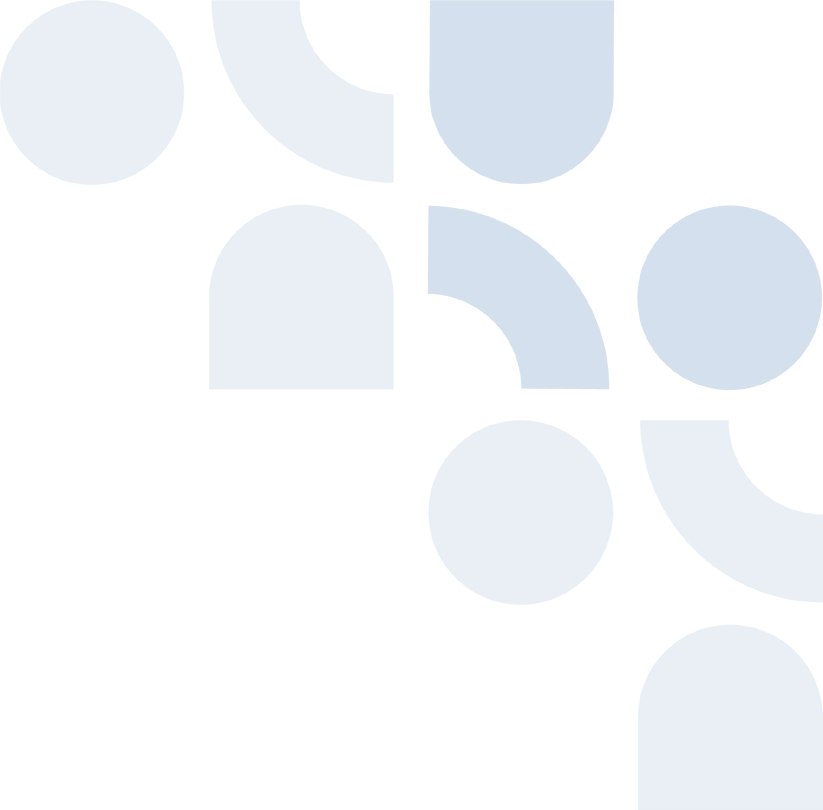 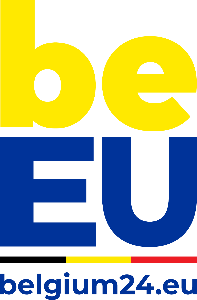 LEGAL ASPECTS
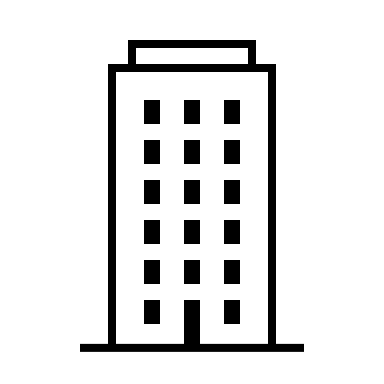 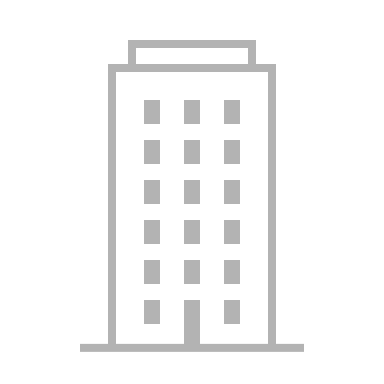 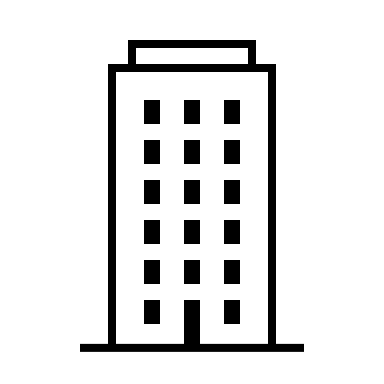 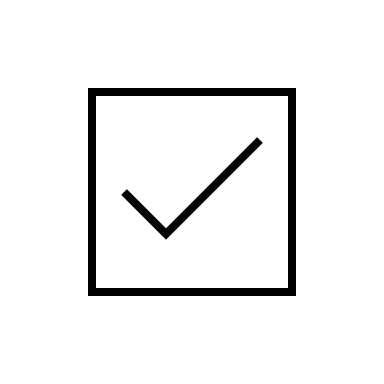 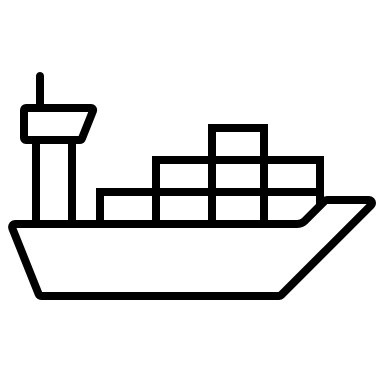 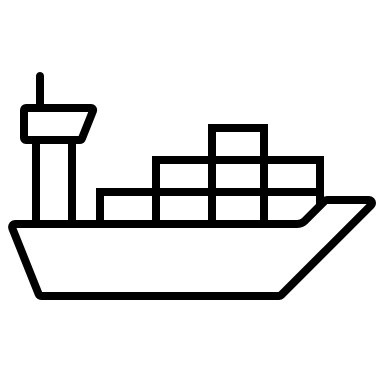 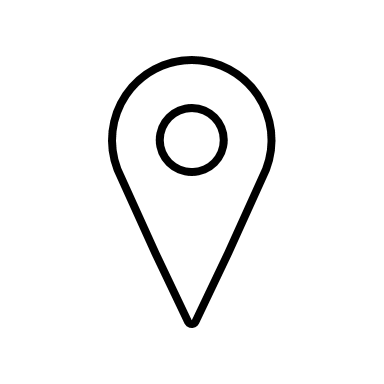 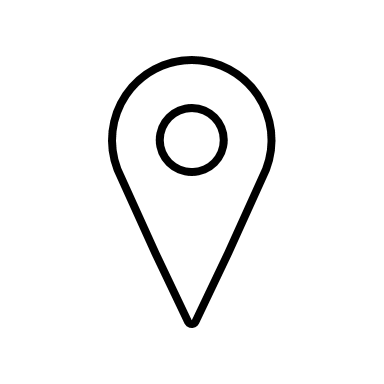 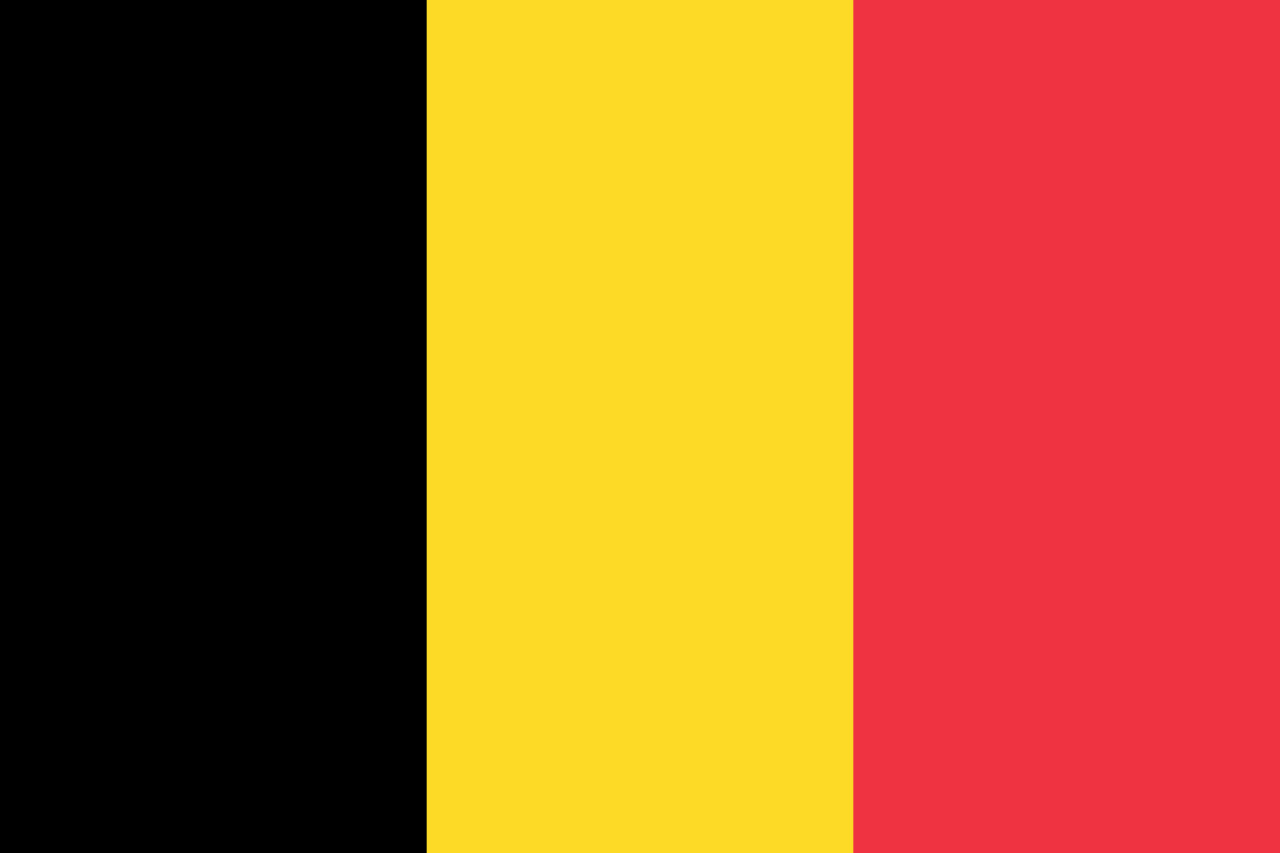 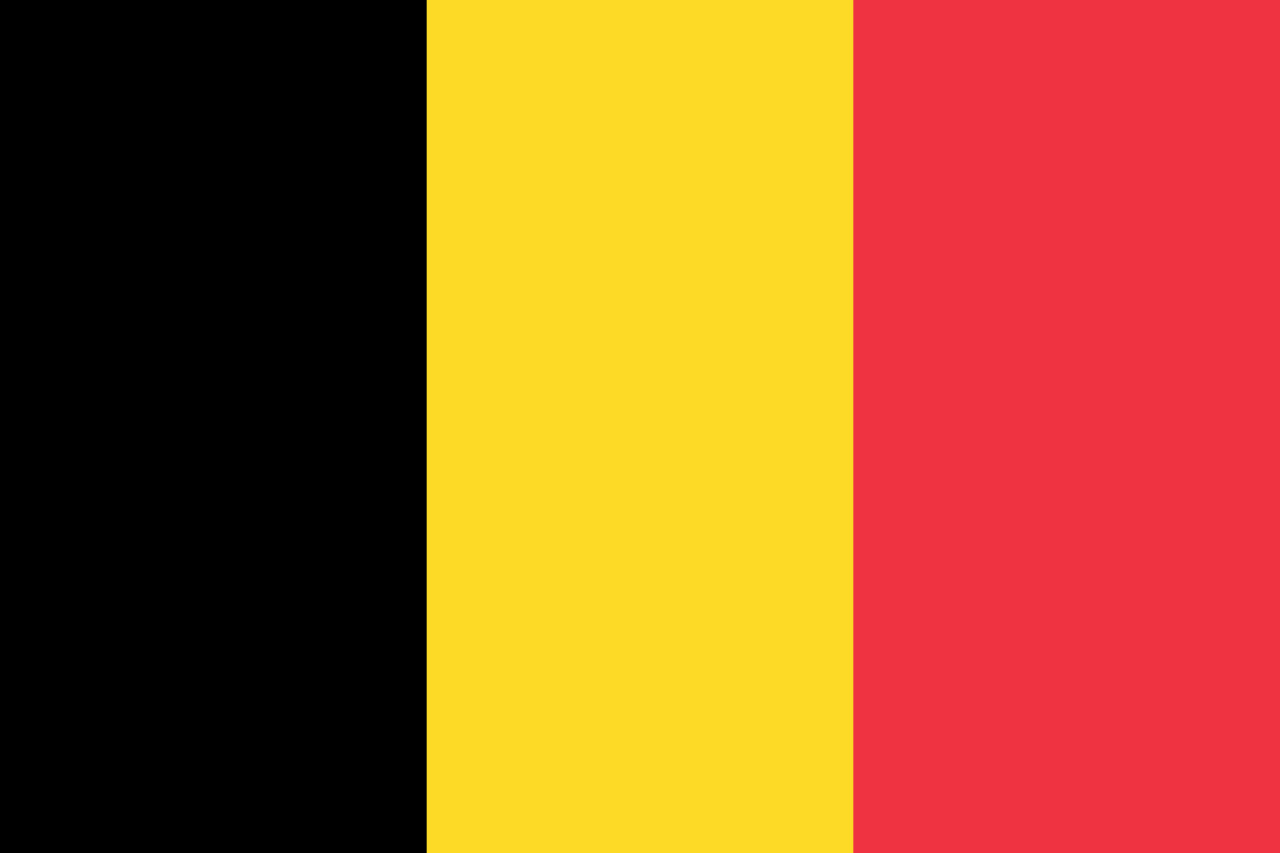 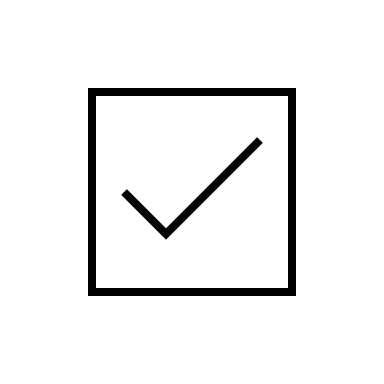 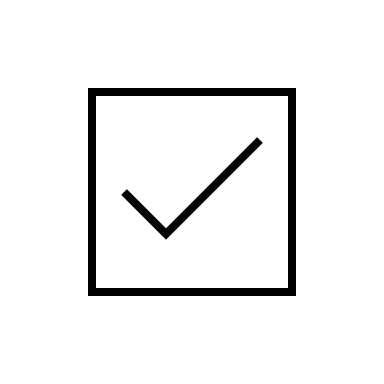 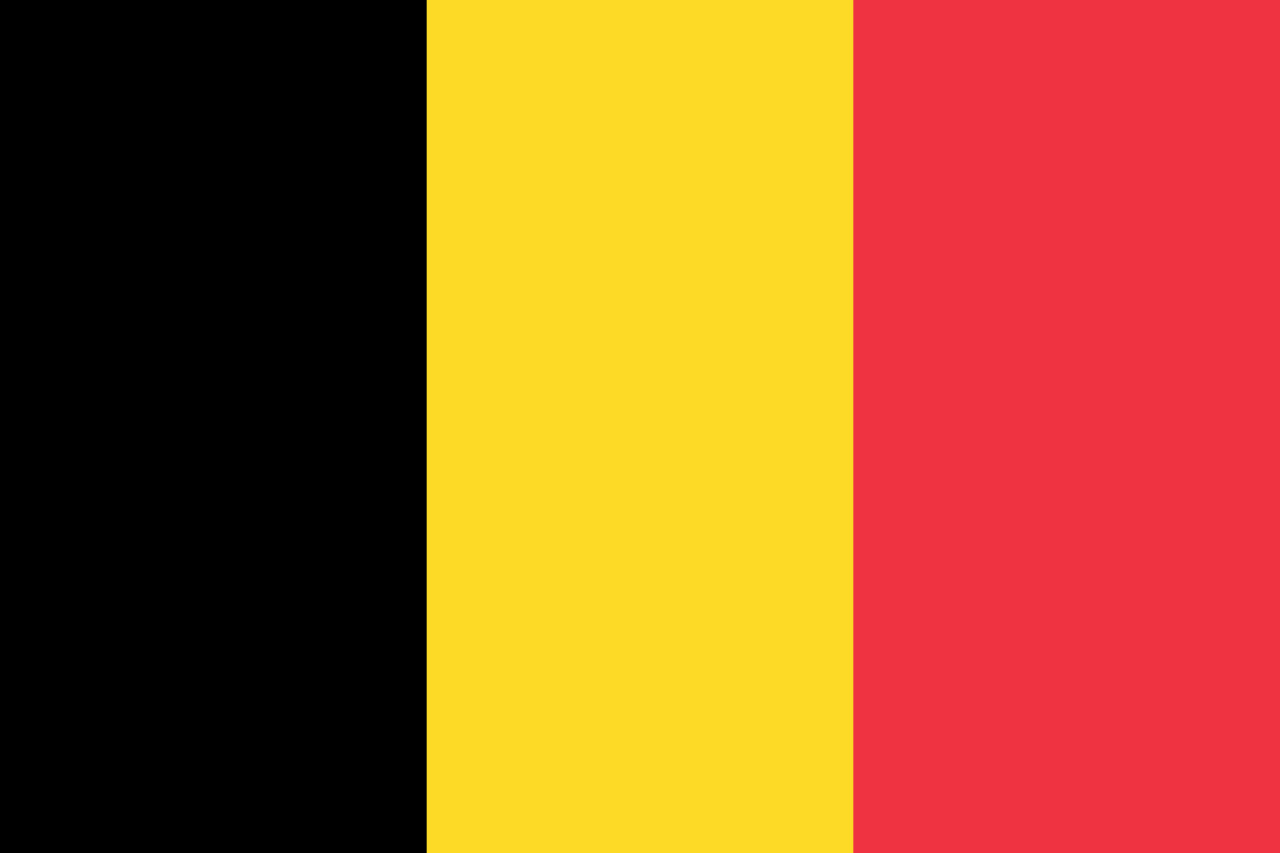 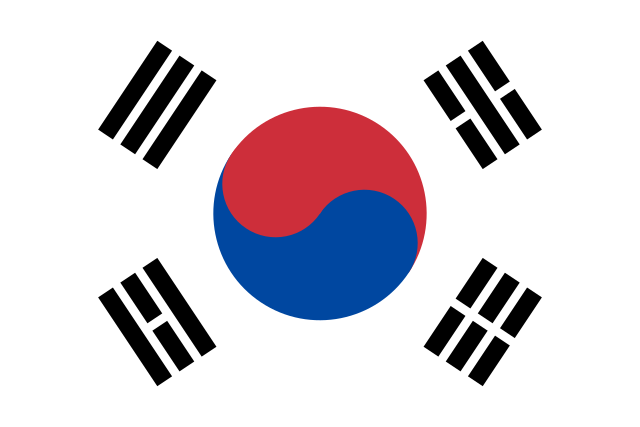 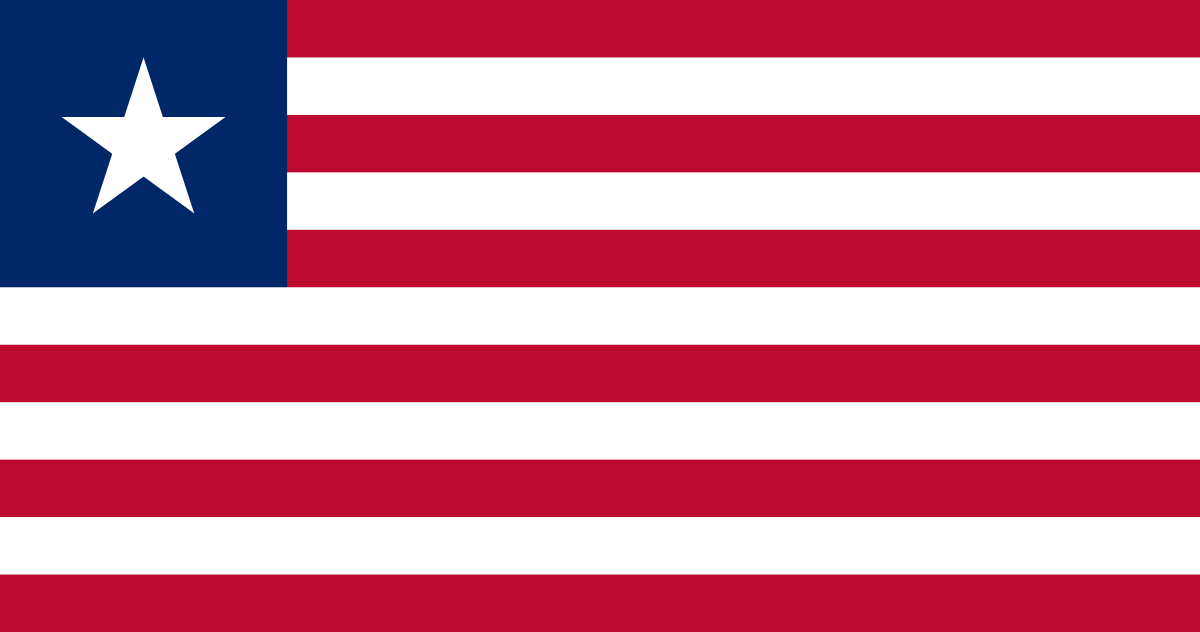 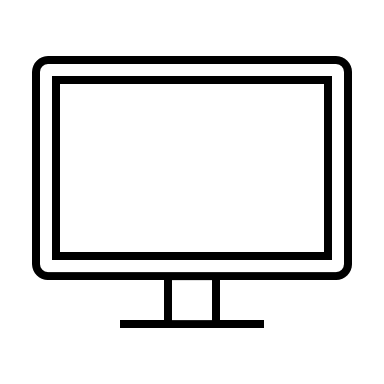 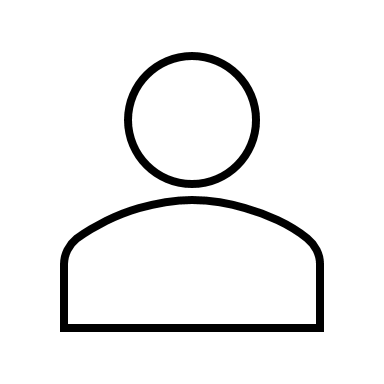 ISM Company
ISM Company
ISM Company
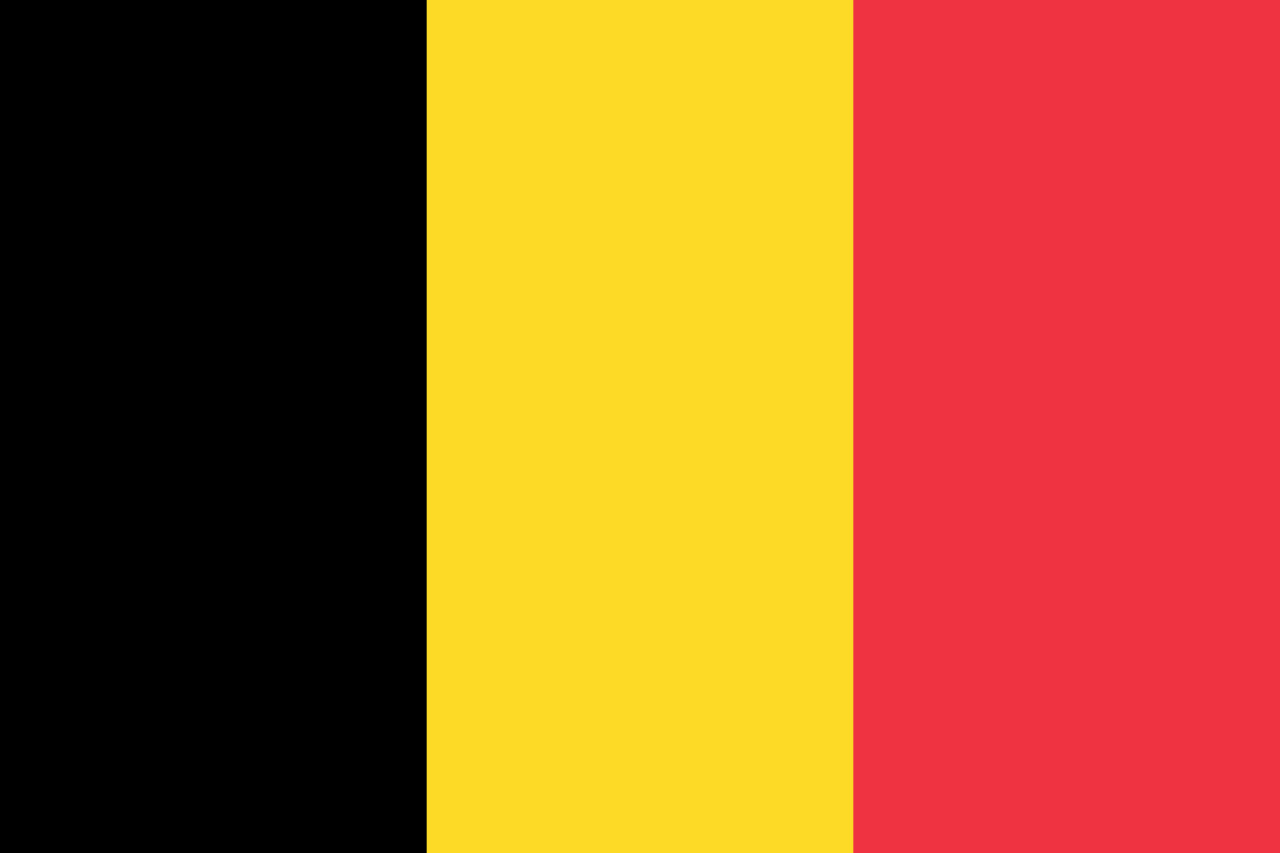 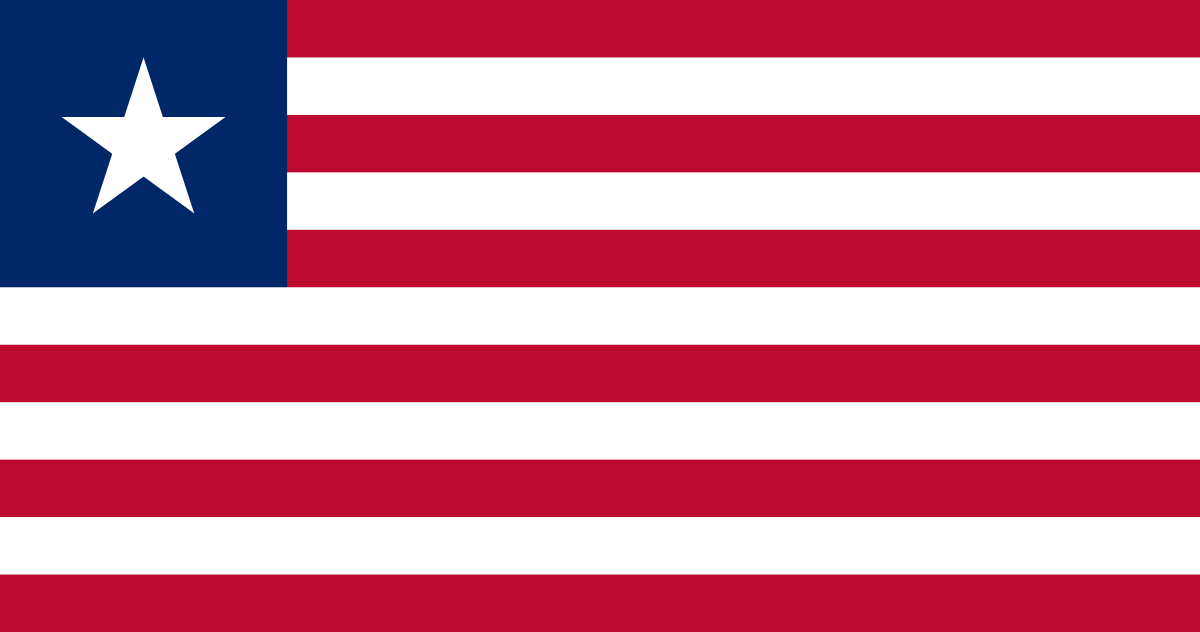 =
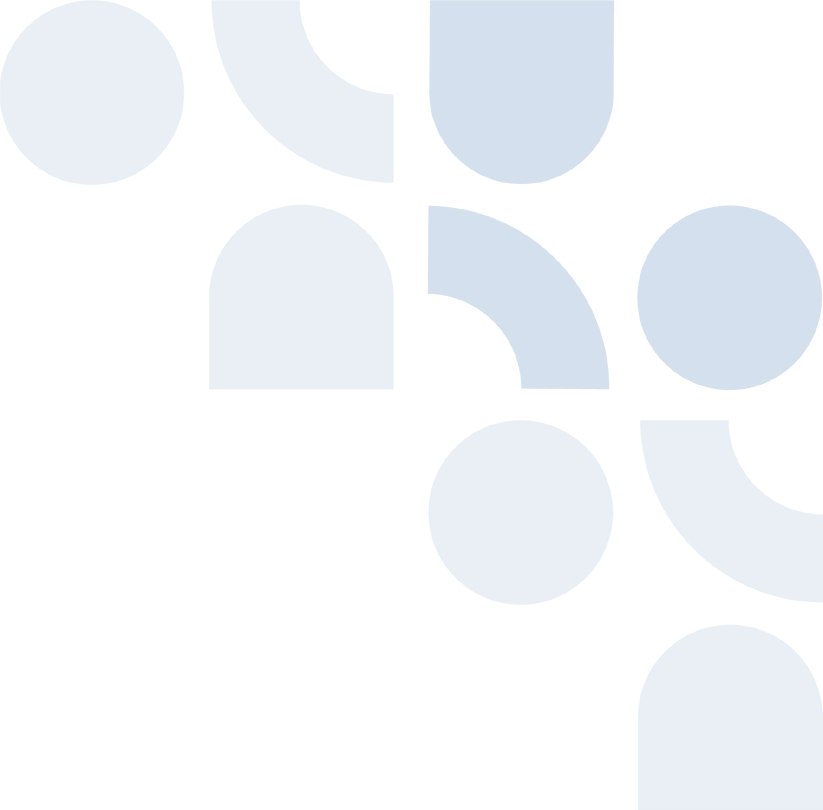 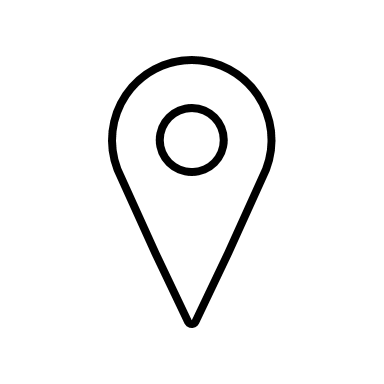 ?
[Speaker Notes: 5th slide : However, when the ROC is operating ships from multiple FS (in this case, LIB and BEL). On the slide, we see one ISM company located in BEL operating a BEL ship. On the right, we see a second ISM company located in Rep of KOR operating a LIB flagged ship.
This ROC has a mixed fleet, of ships flying different flags. 
How to certify it now from the point of view of location ? It is not possible, therefore we need to de-link the location of the ROC with the ships it may operate.]
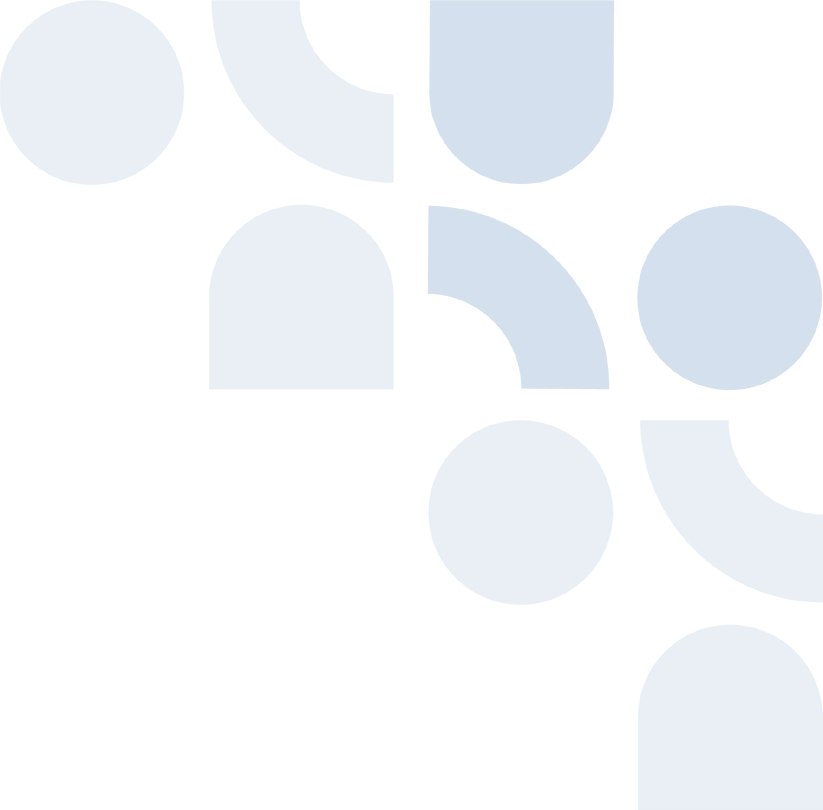 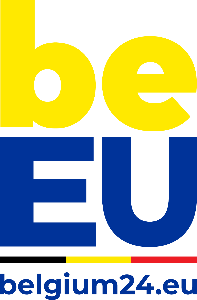 OVERSIGHT BY THE FLAG STATE
ISM
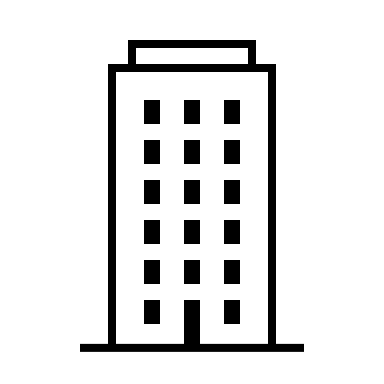 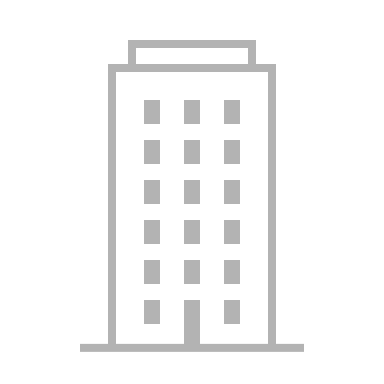 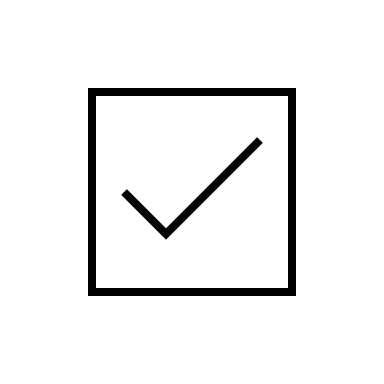 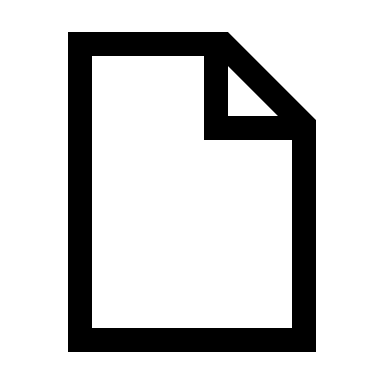 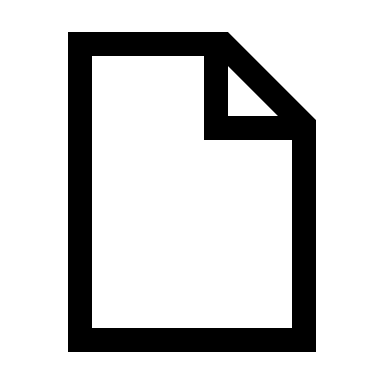 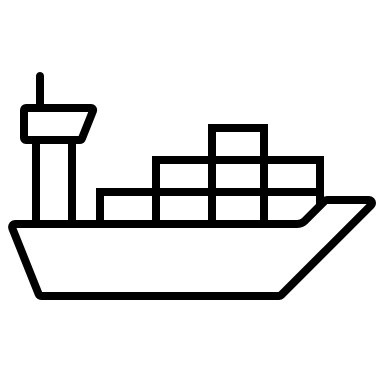 SMS
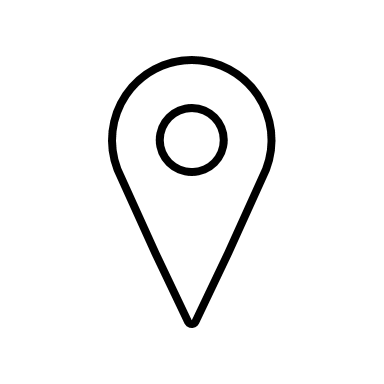 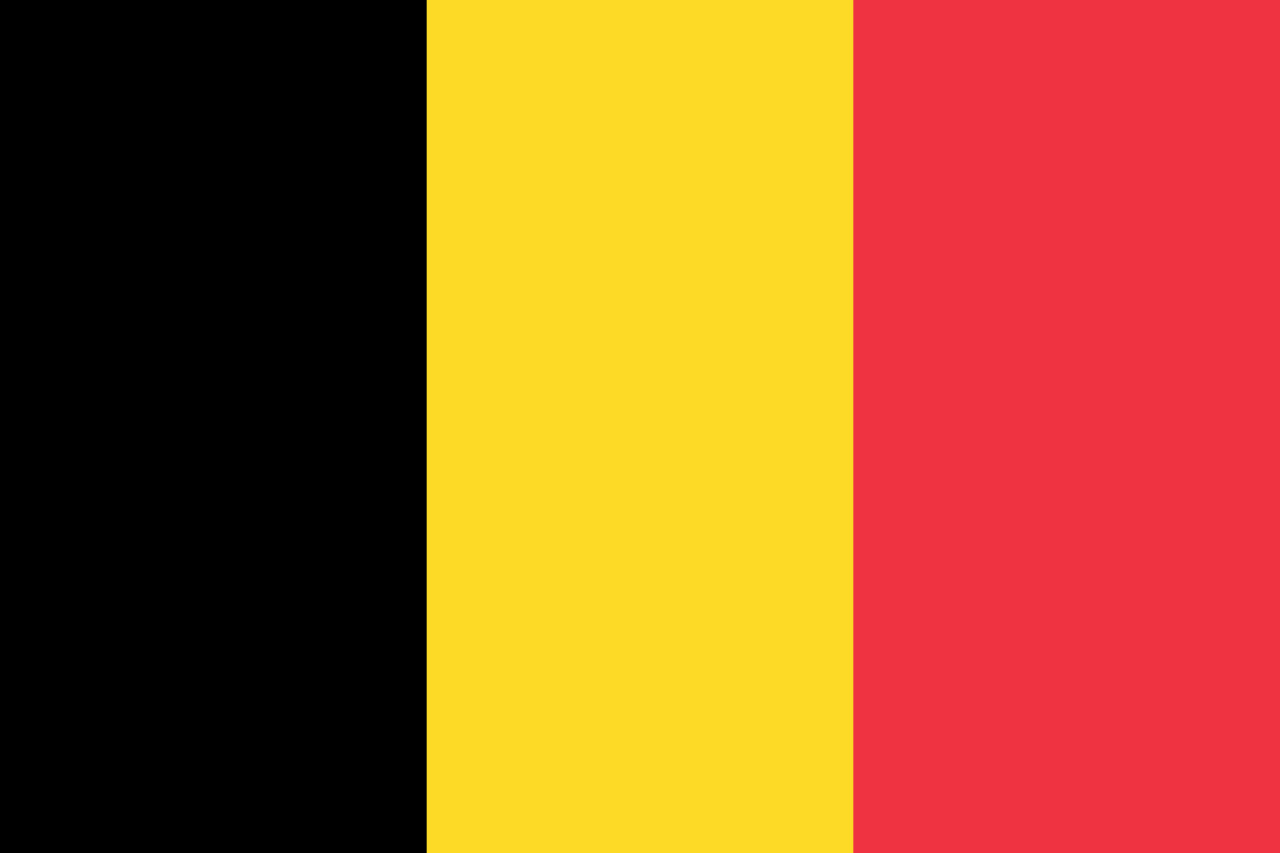 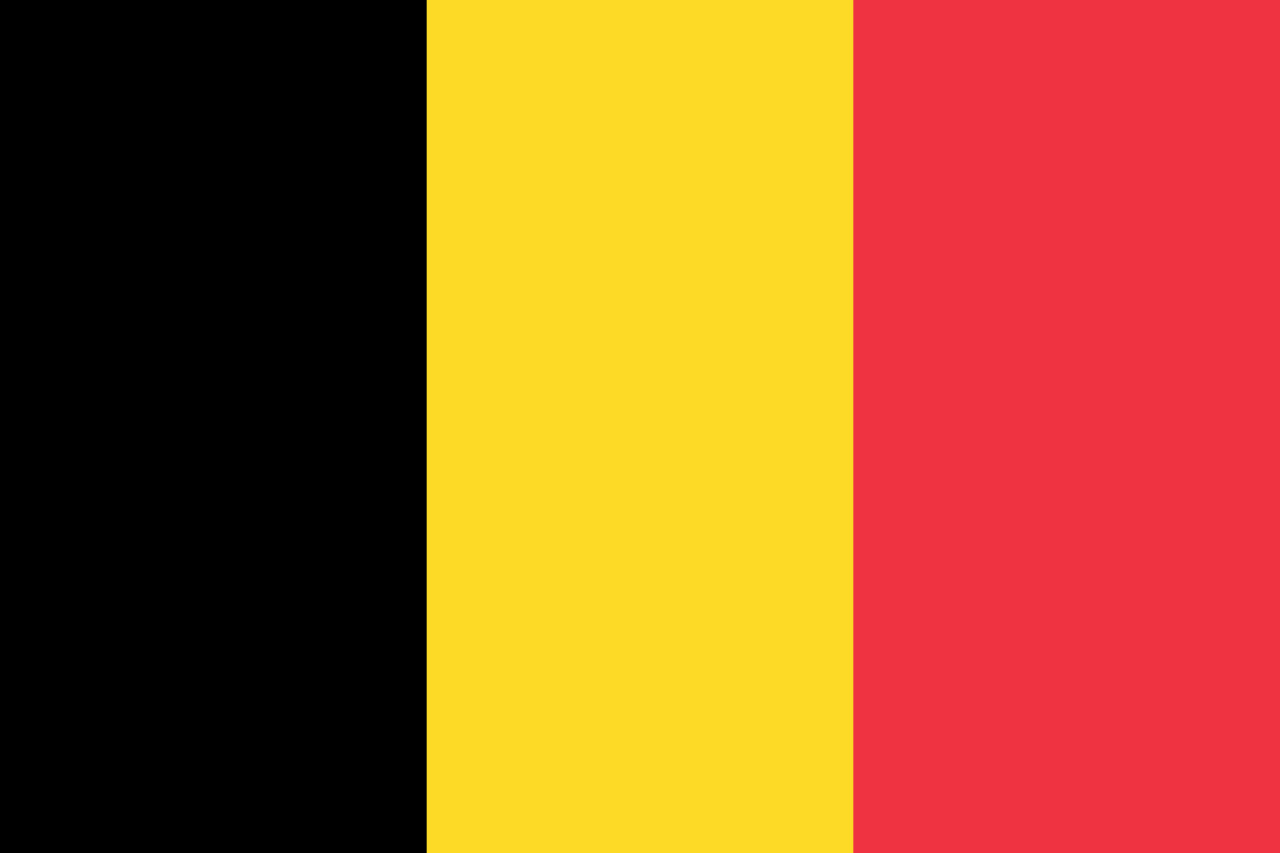 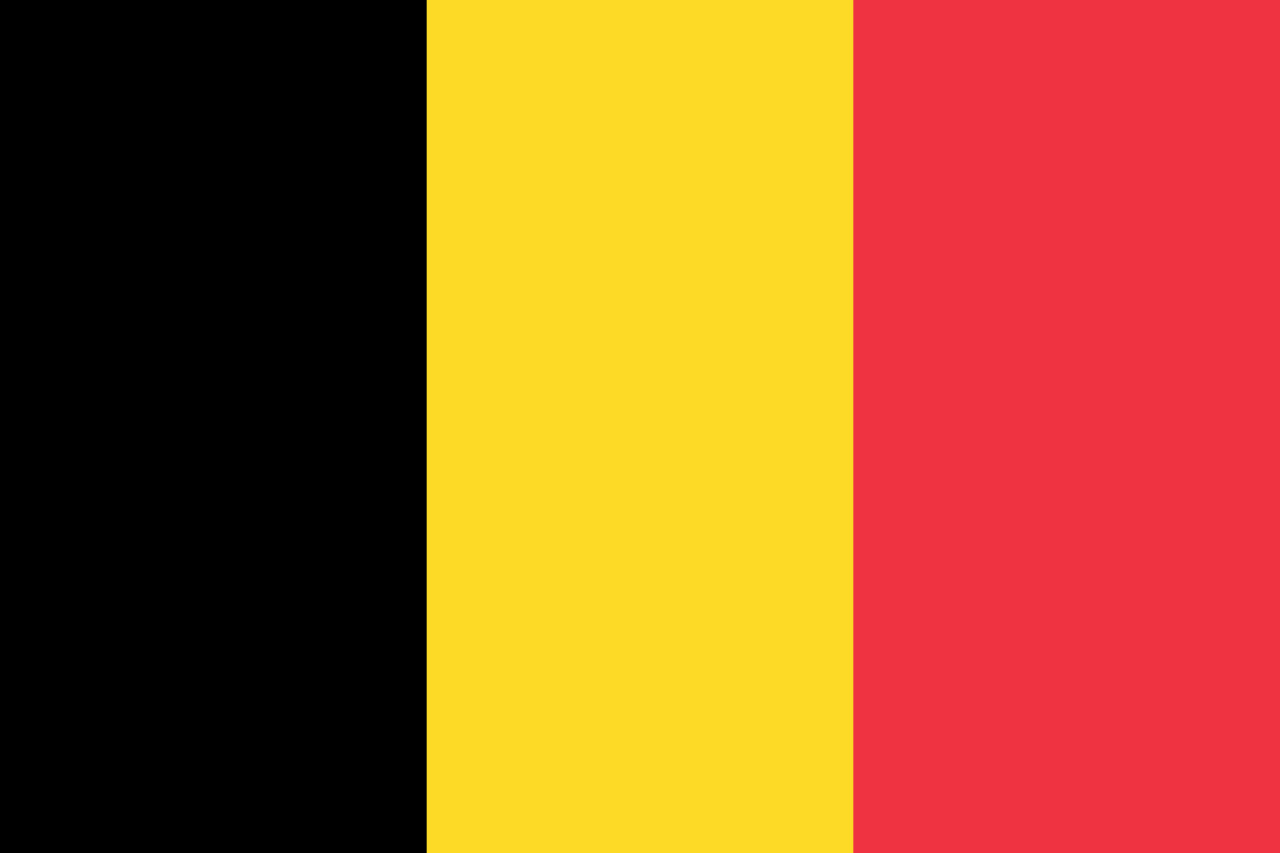 ISM DoC
SMC
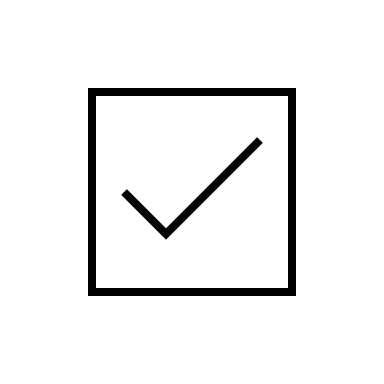 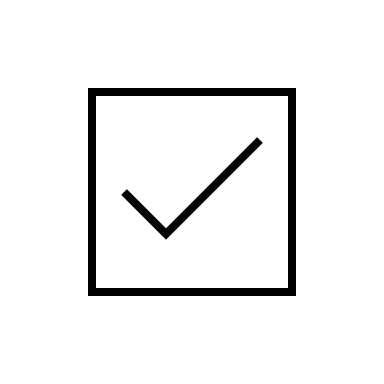 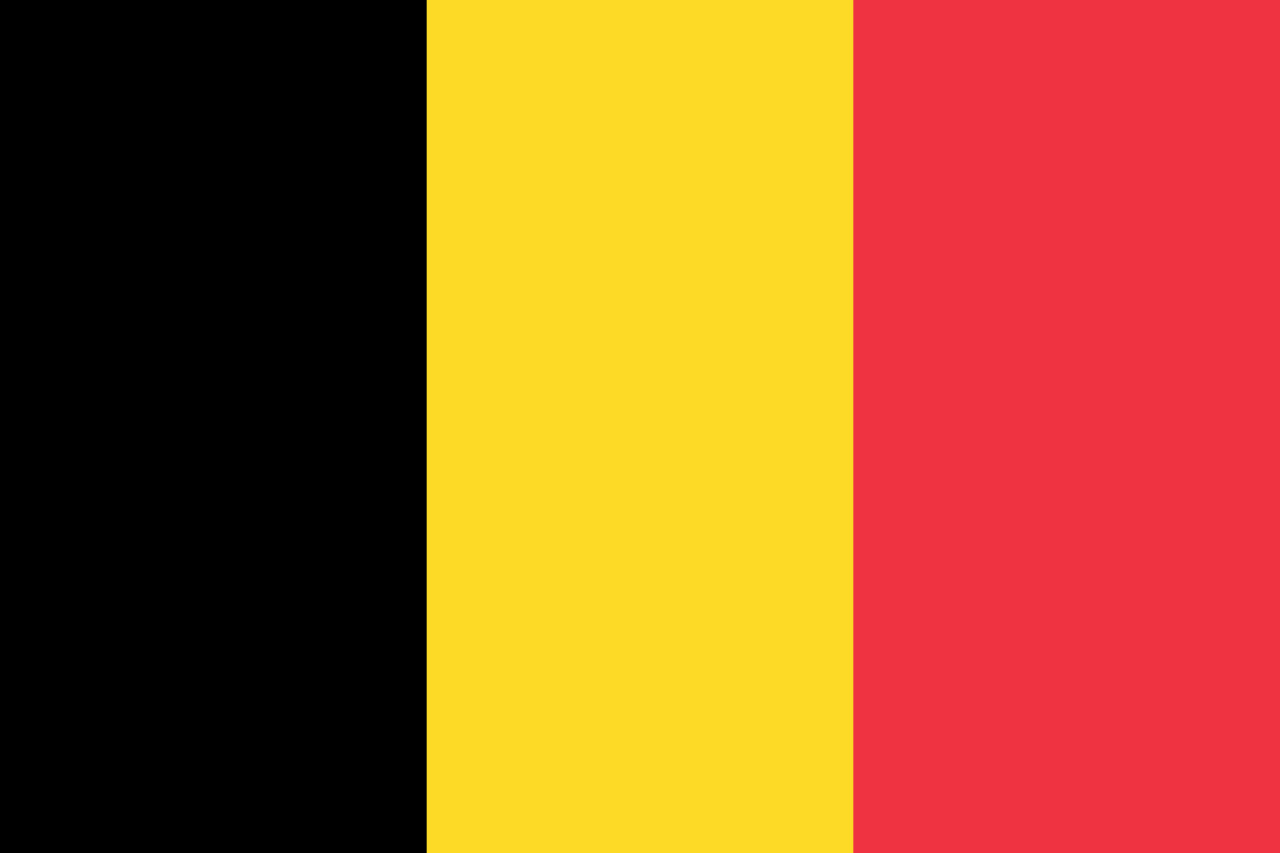 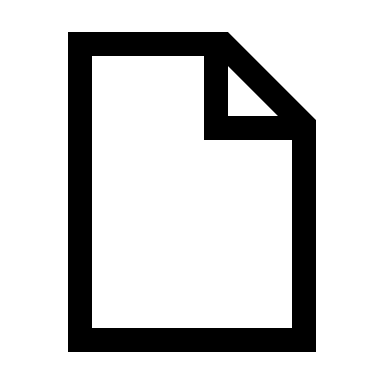 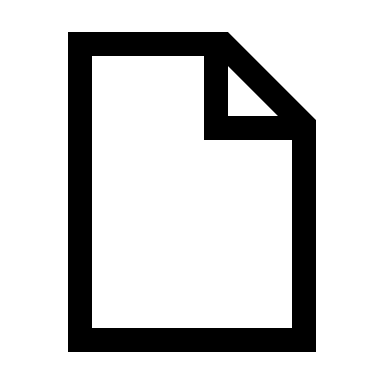 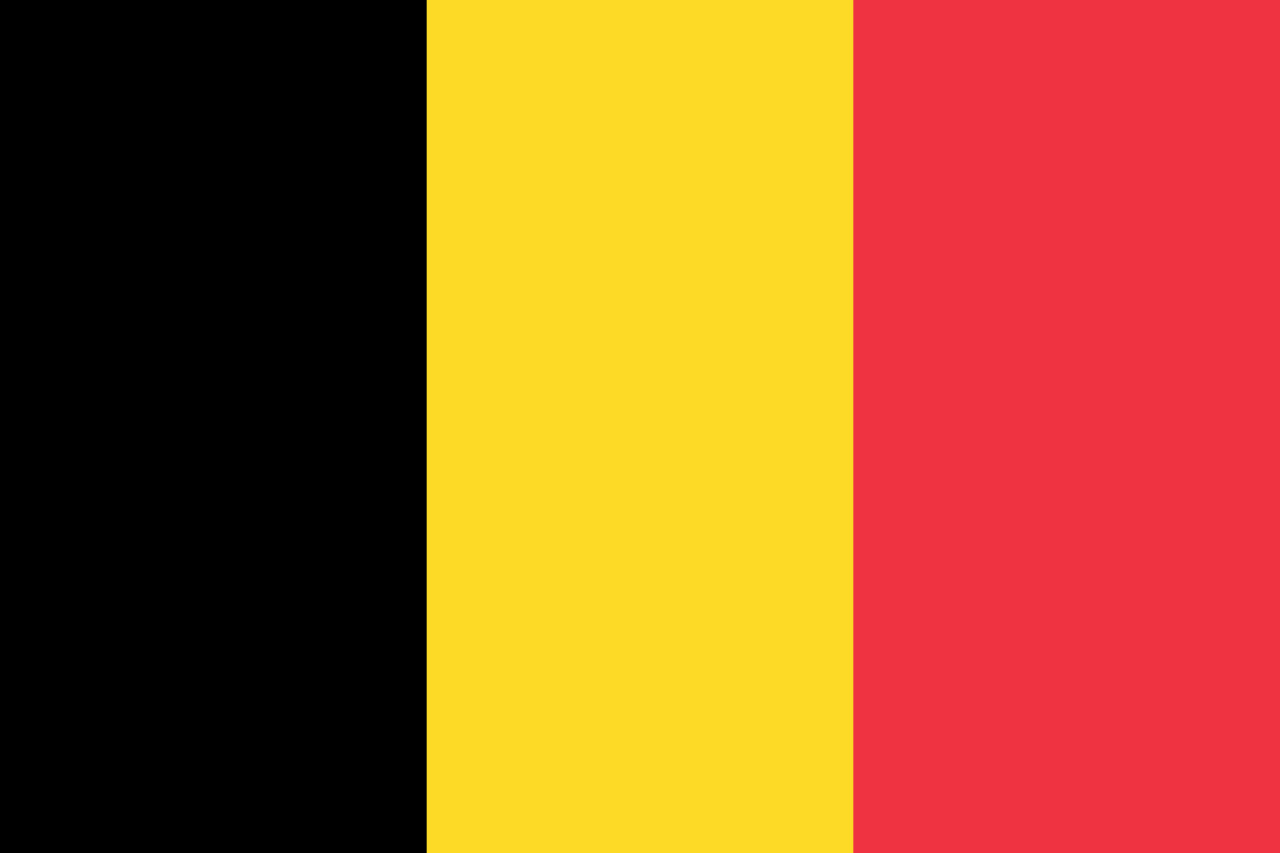 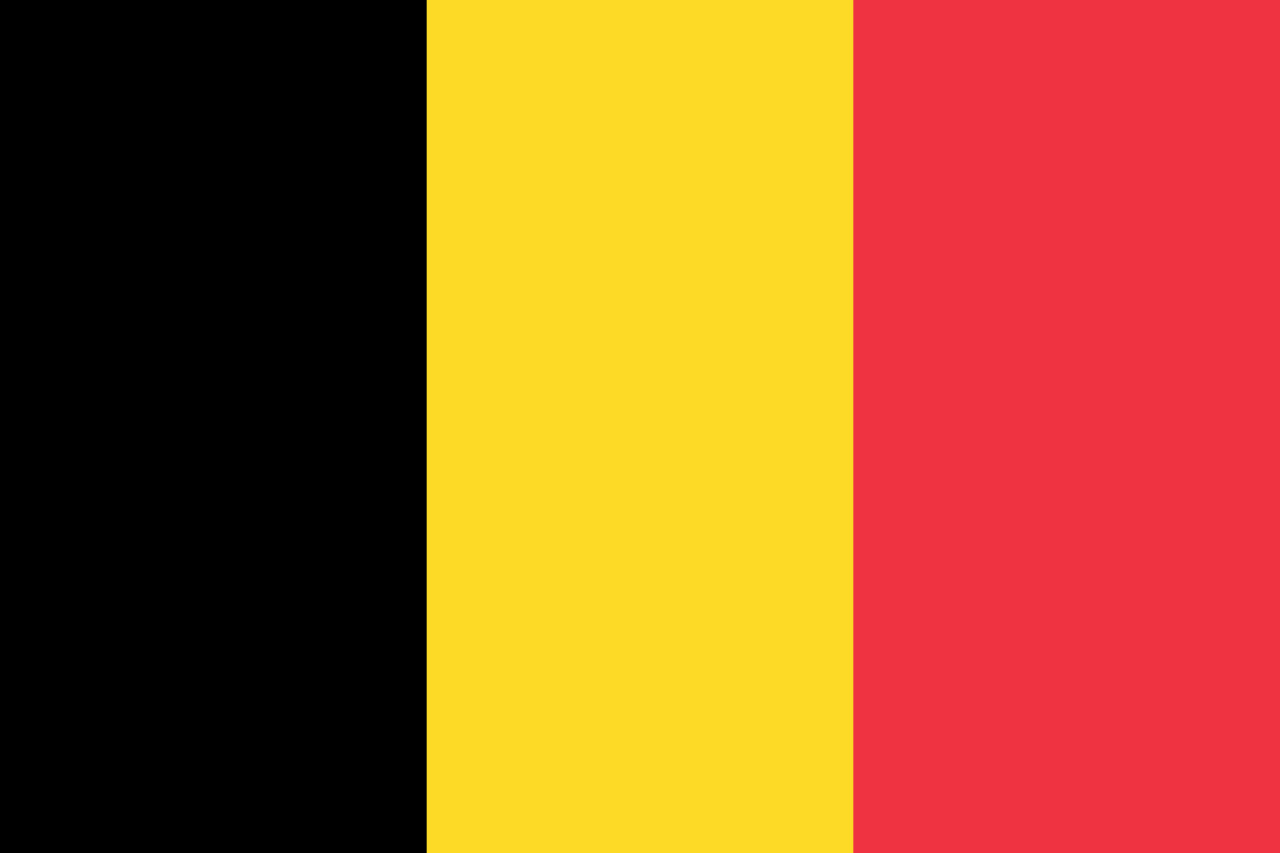 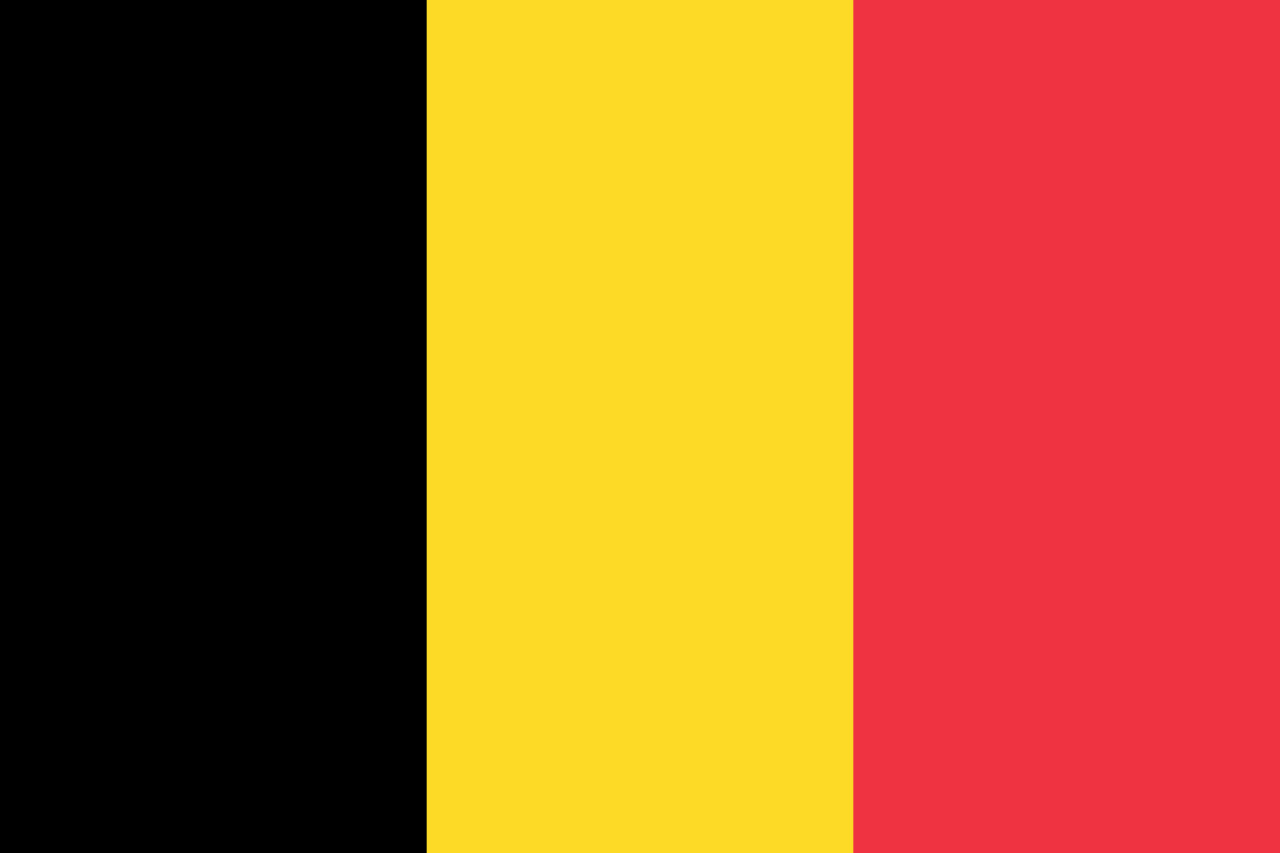 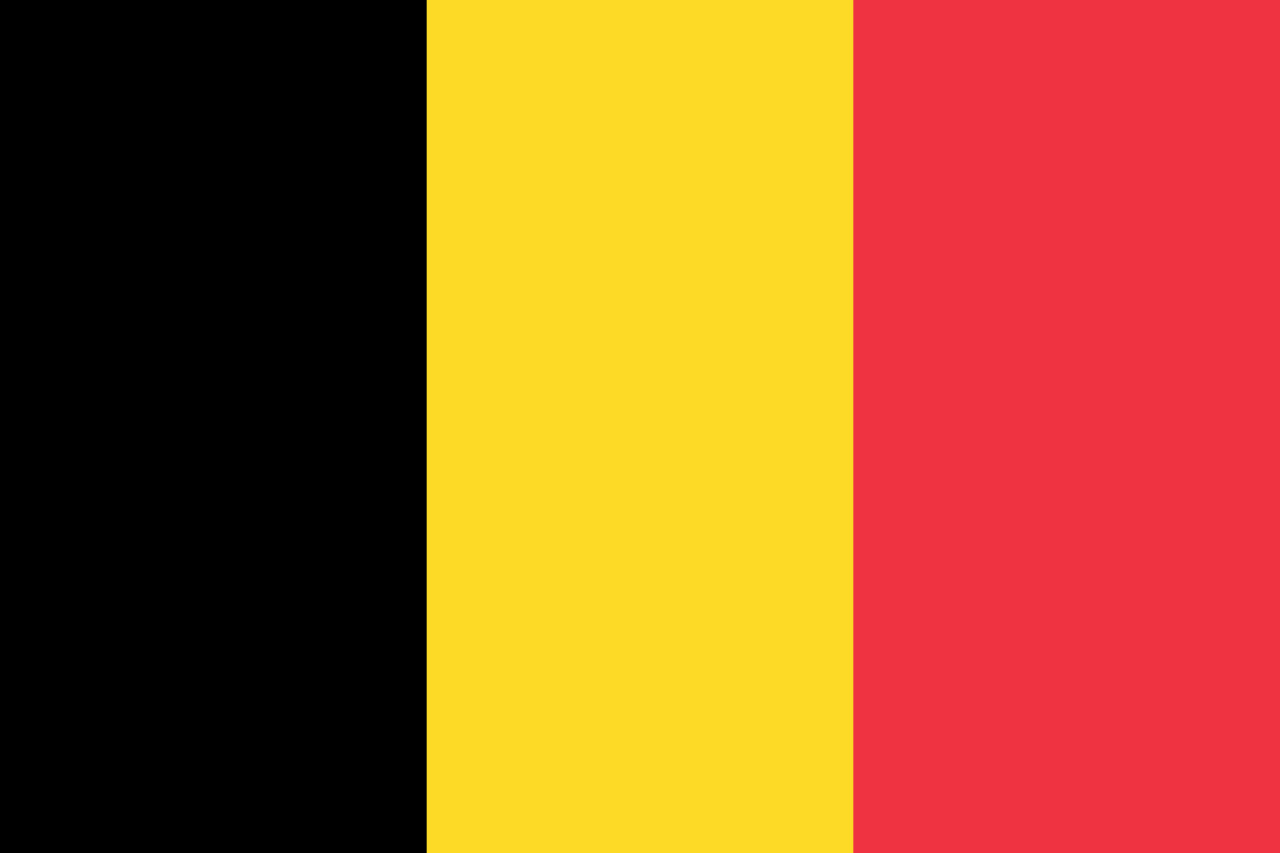 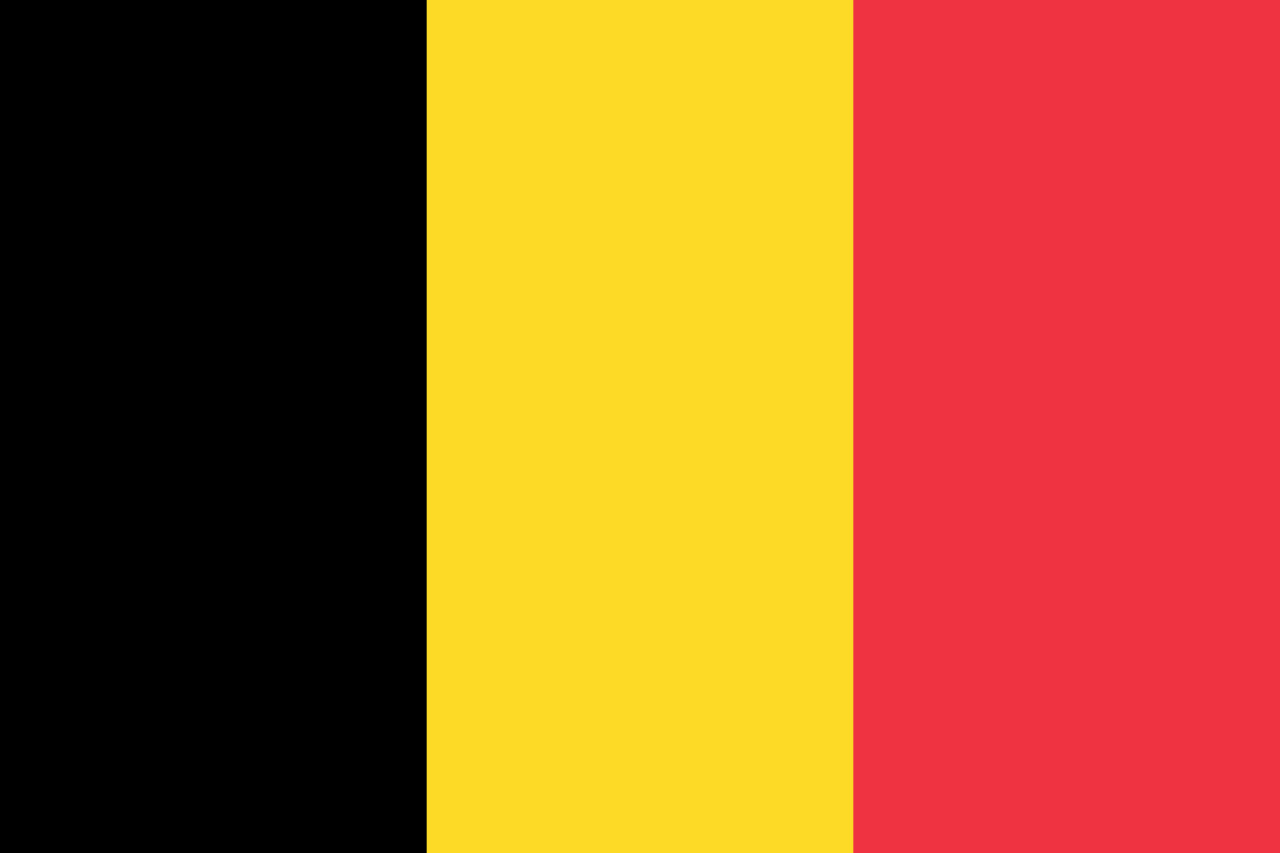 Rem Ops Suppl
MASS Certificate
ISM Company
ISM Company
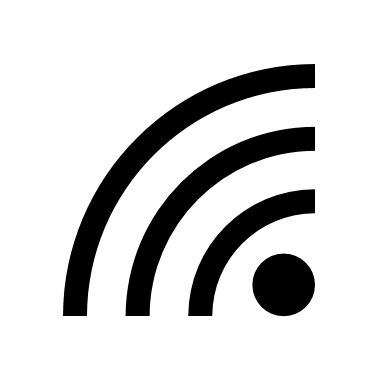 RemOps
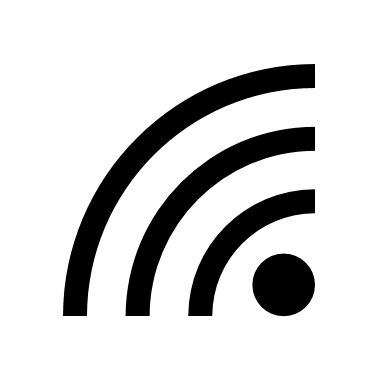 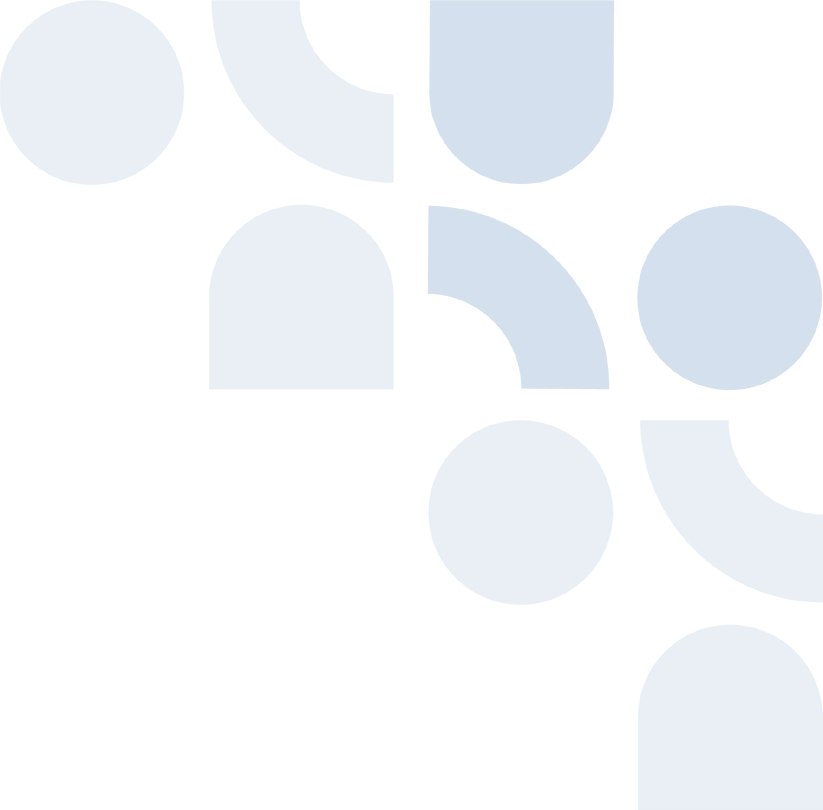 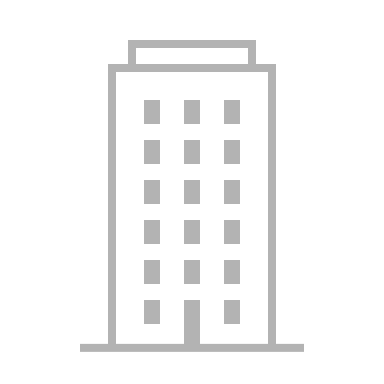 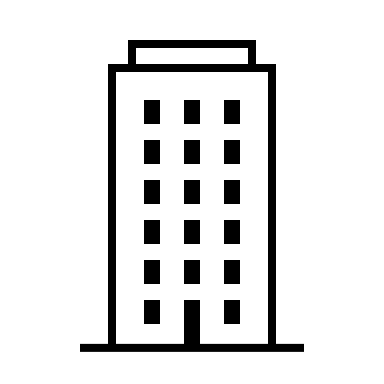 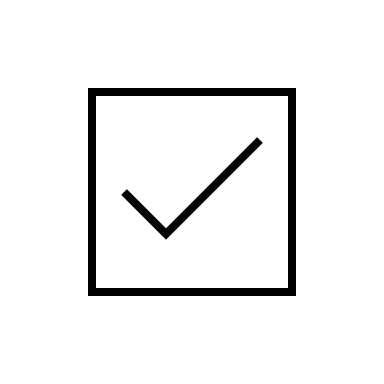 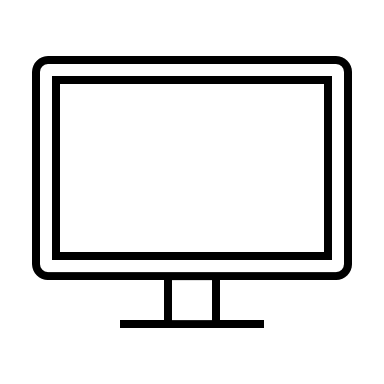 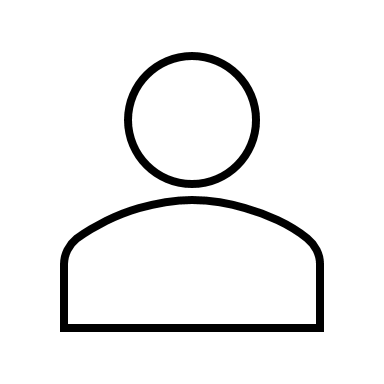 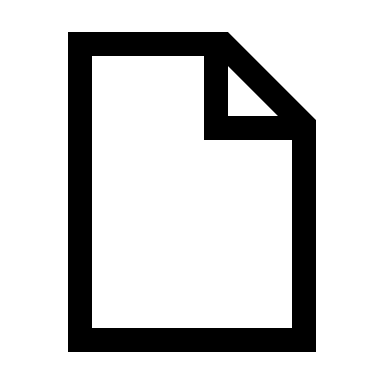 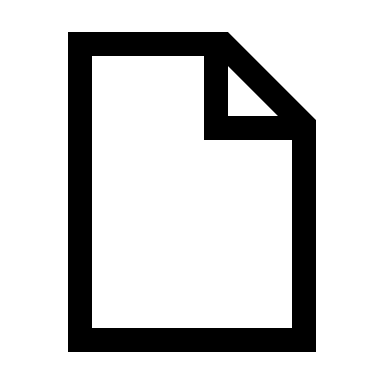 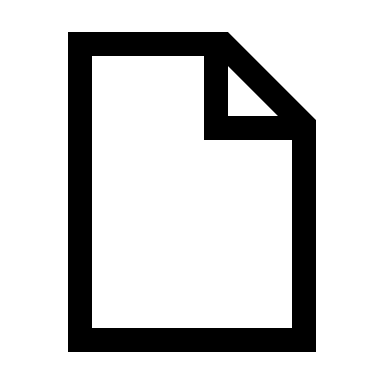 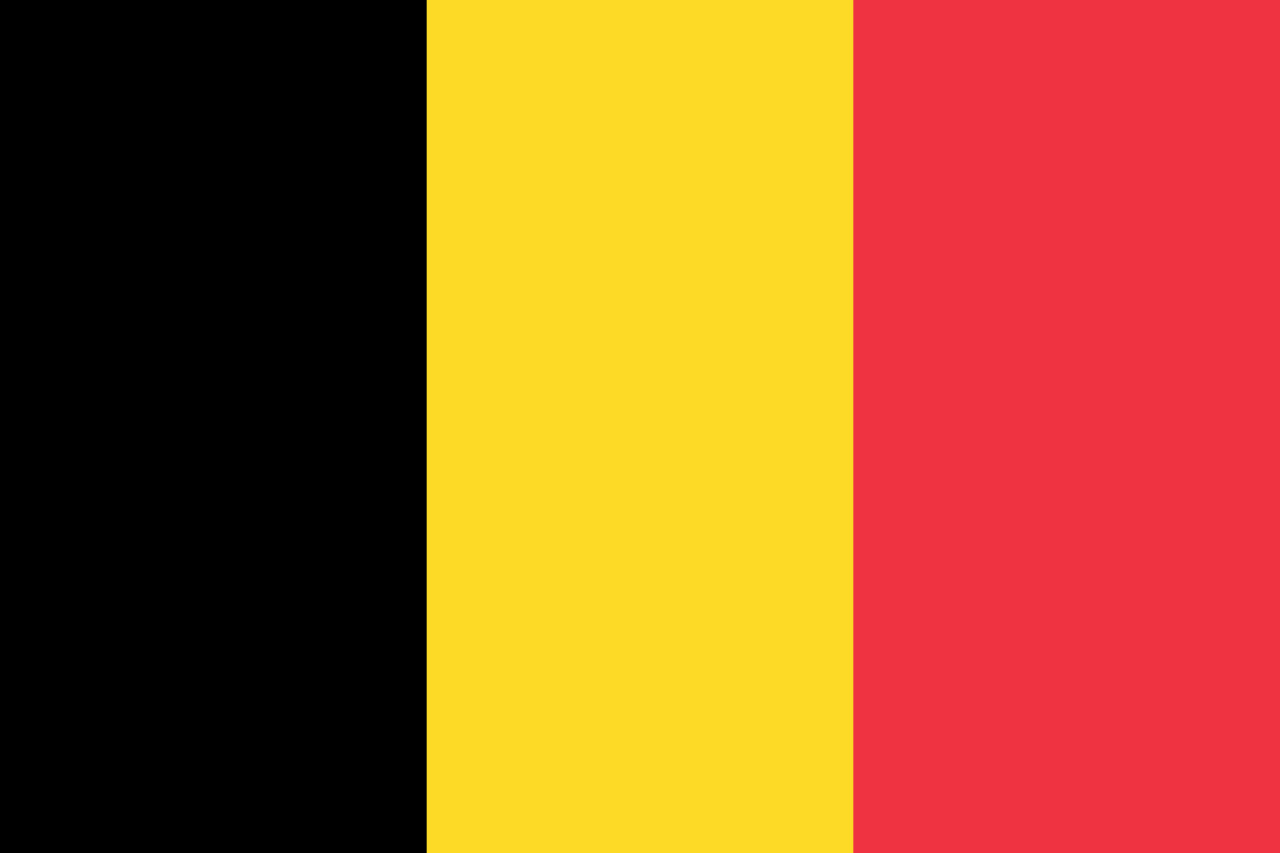 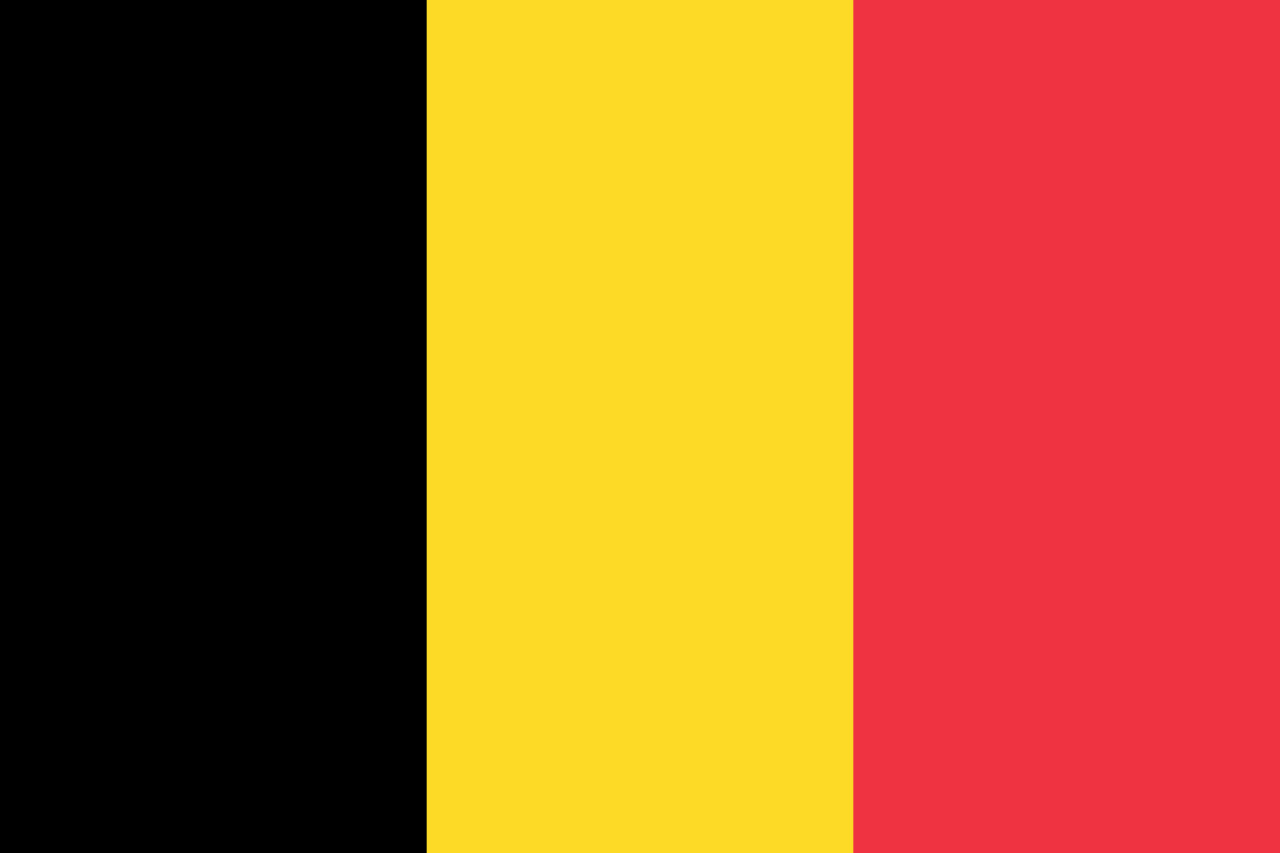 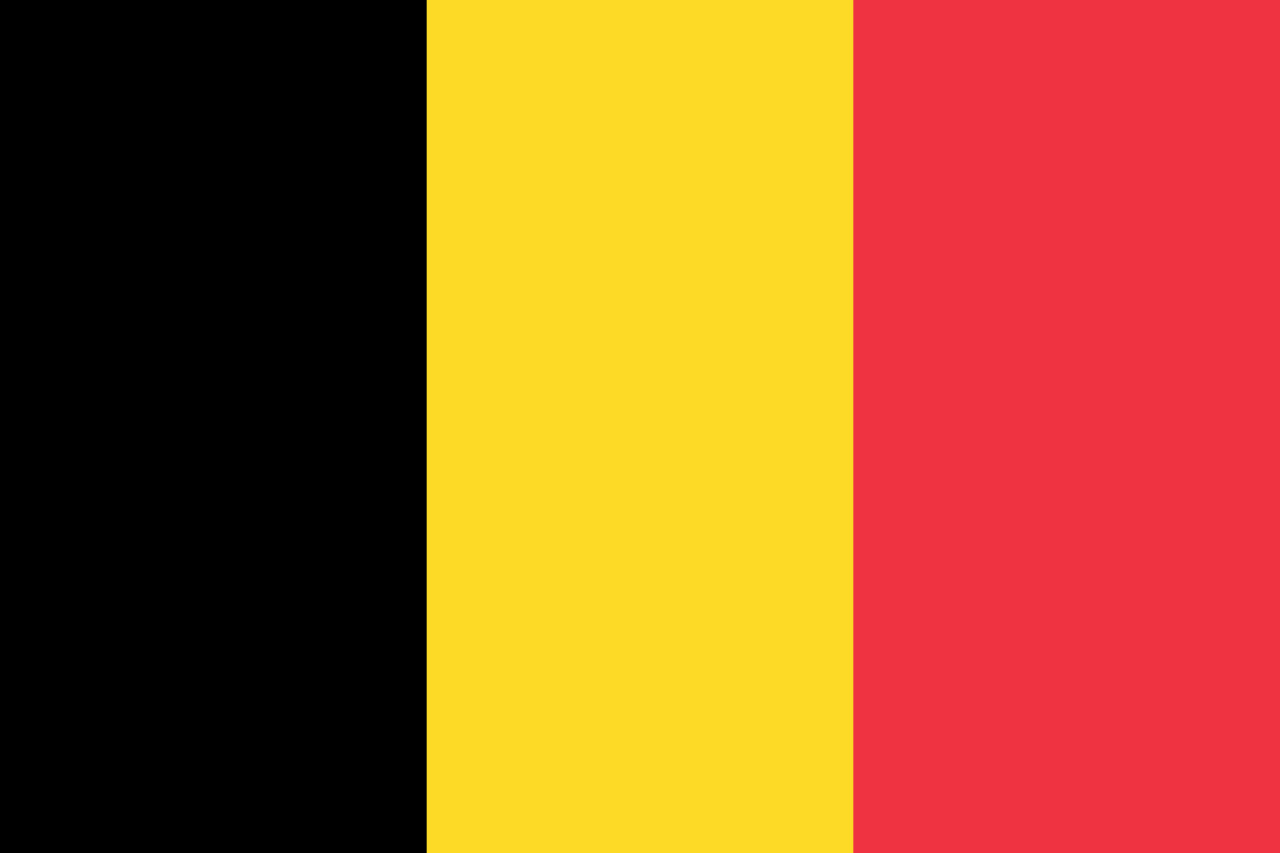 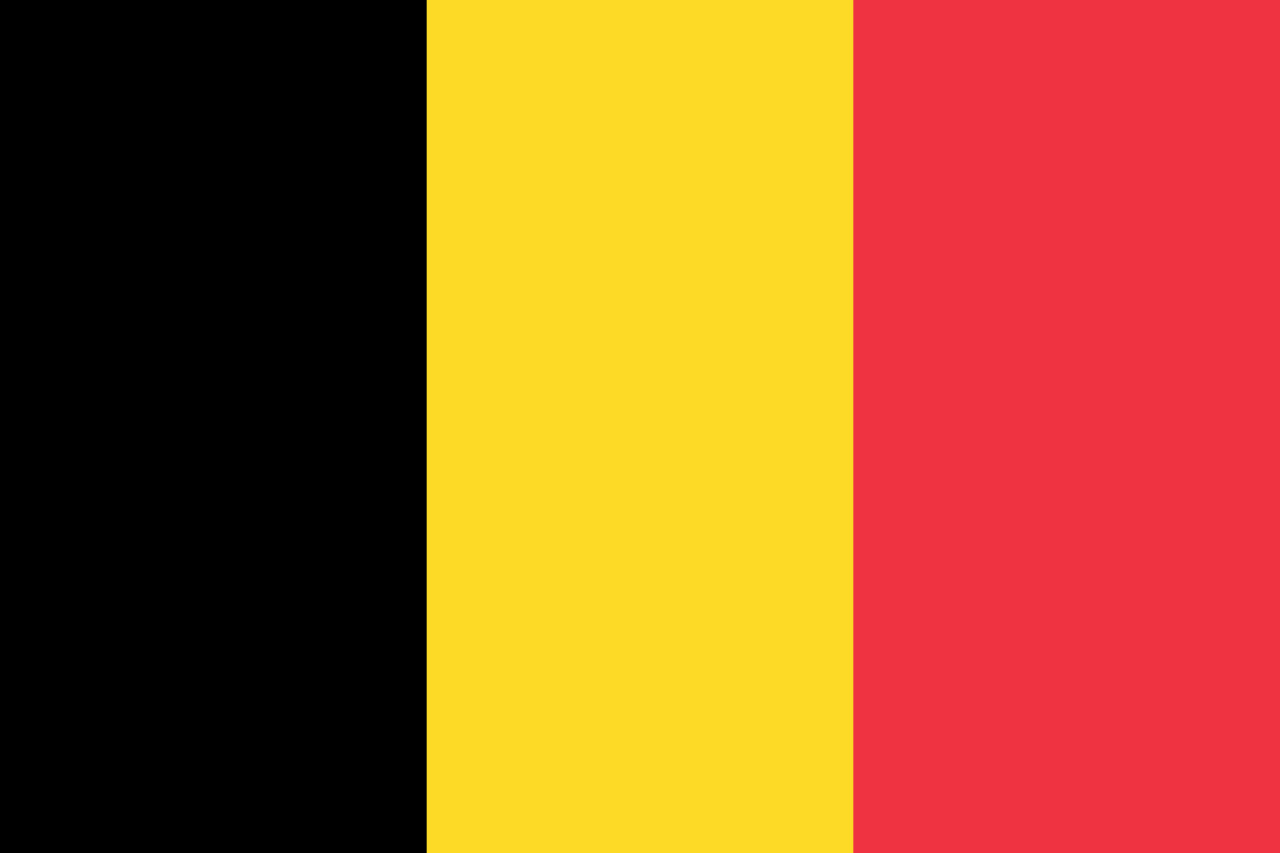 ROM DoC
ROCMC
MASS ROC
ROCMS
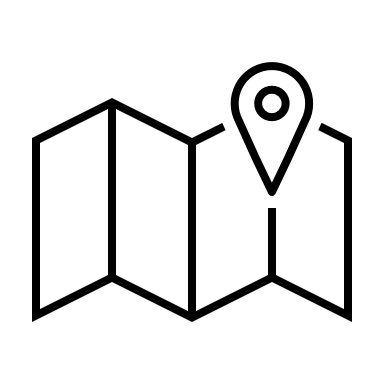 ROM Company
ROM Company
ROM
[Speaker Notes: 7th slide: How to ensure the oversight by the Flag State of the ship. More explanation is needed
Show that the FS oversight is over ISM, ROM and ship. Everything, included remote oeprations (via MASS ROC Certificate checking for the compatibiltiy of MASS/ROC and Supplement) is effectively controlled by FS. Everything is certified by FS and the location of the ROC [doesn't matter]]
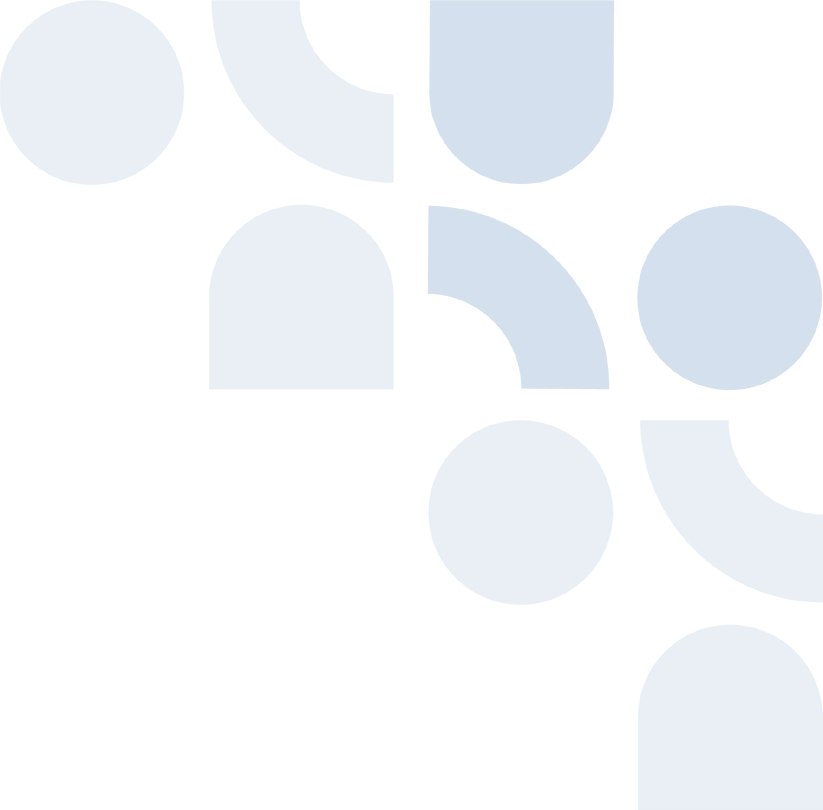 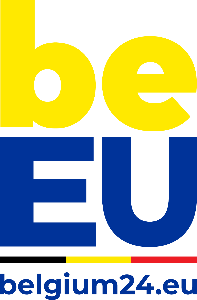 LEGAL ASPECTS
LEG 111: no legal roadblock 

Role of Recognized Organizations
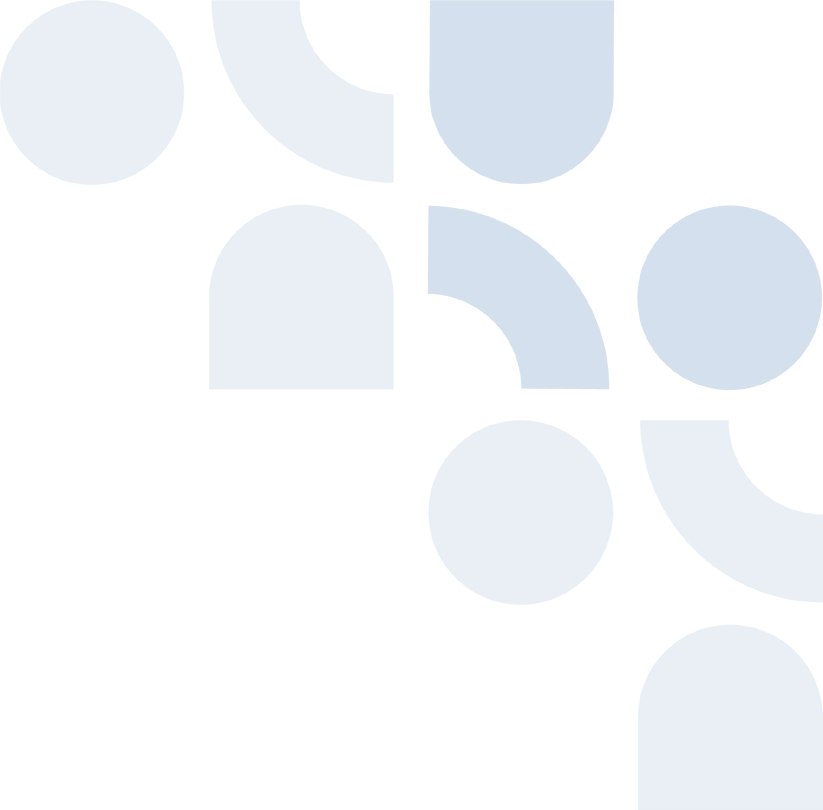 [Speaker Notes: 8th slide]
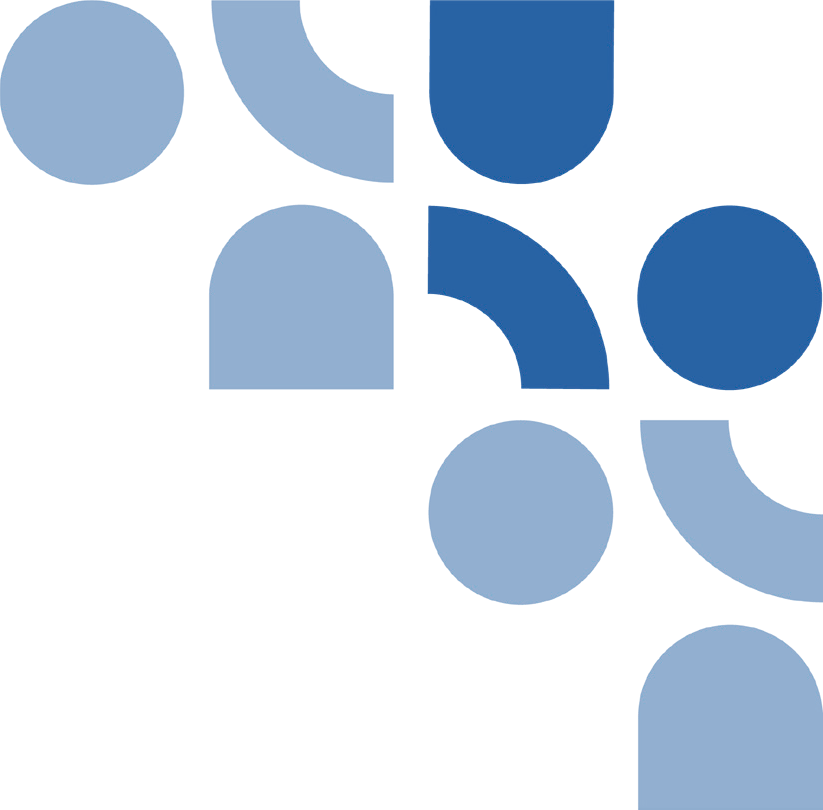 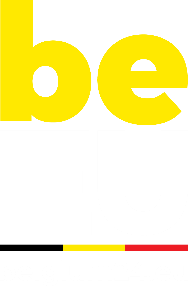 thank you for supporting theManagement of Remote Operations
MSC 108/4/2
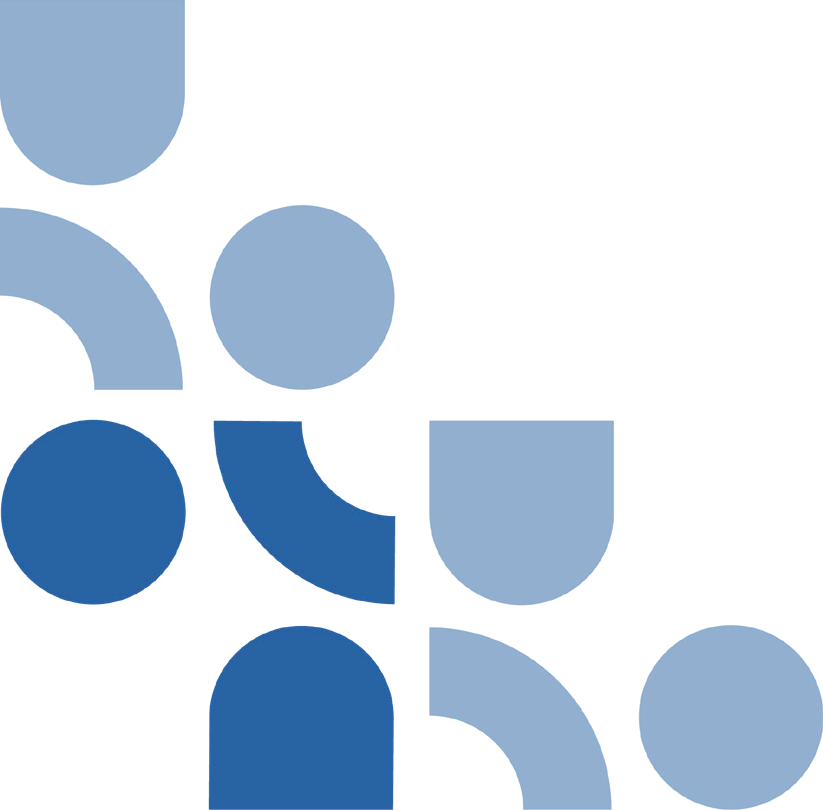